Financial Mathematics
Stirling’s Formula
1
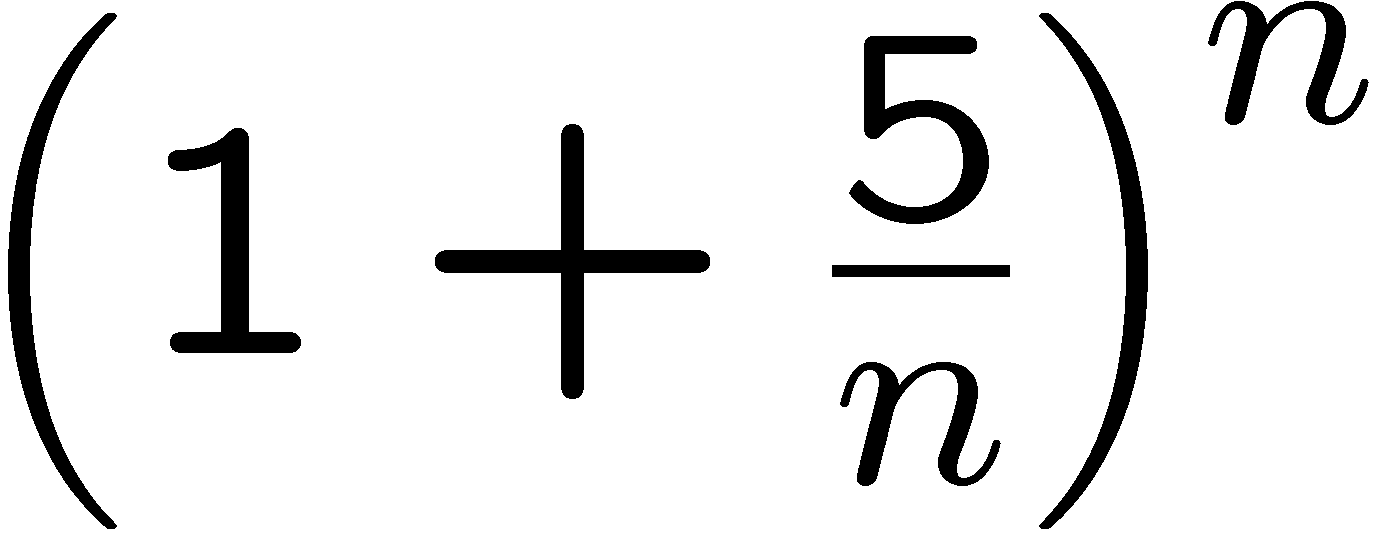 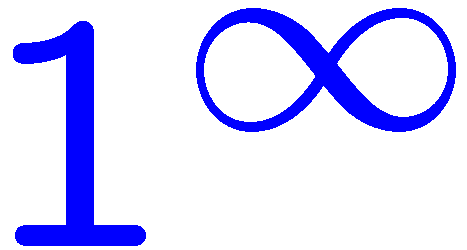 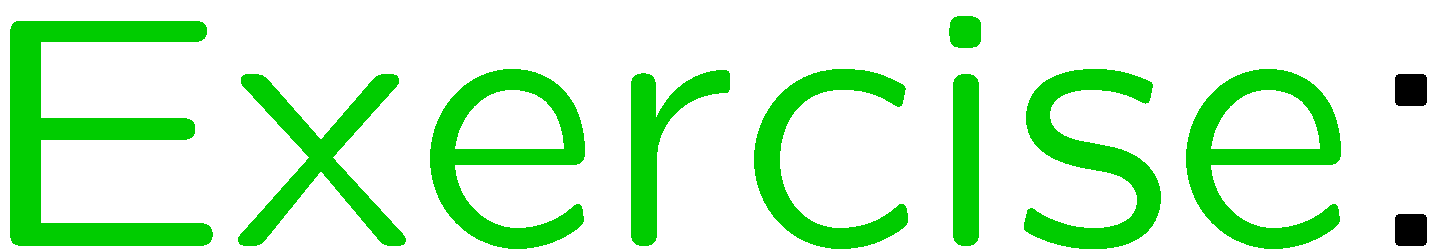 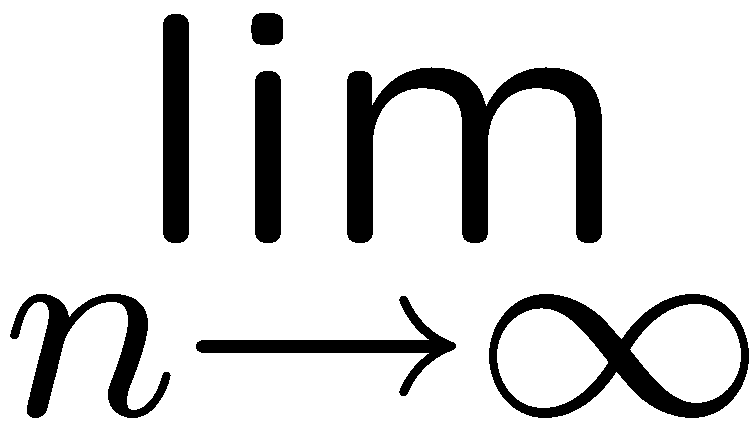 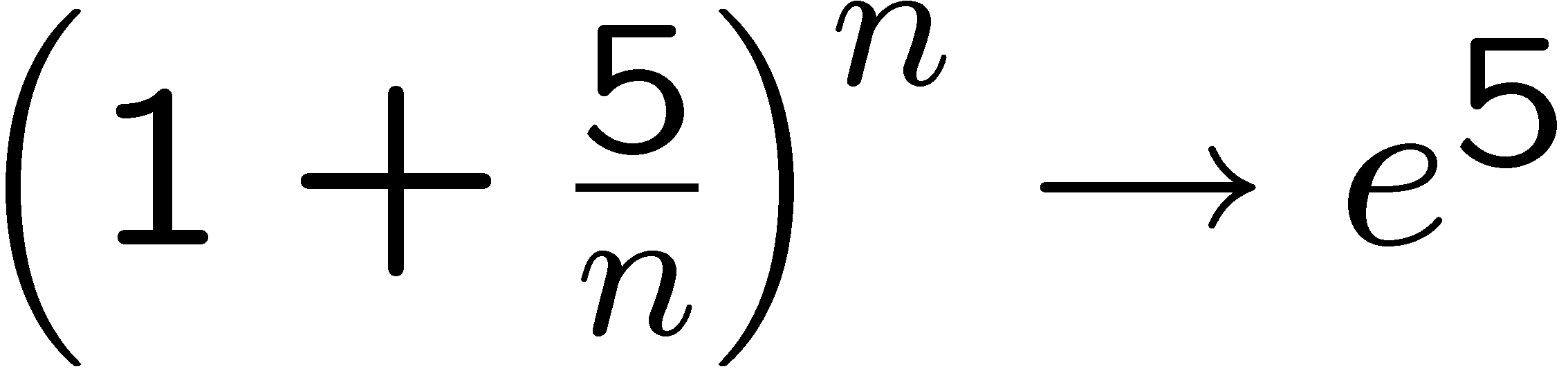 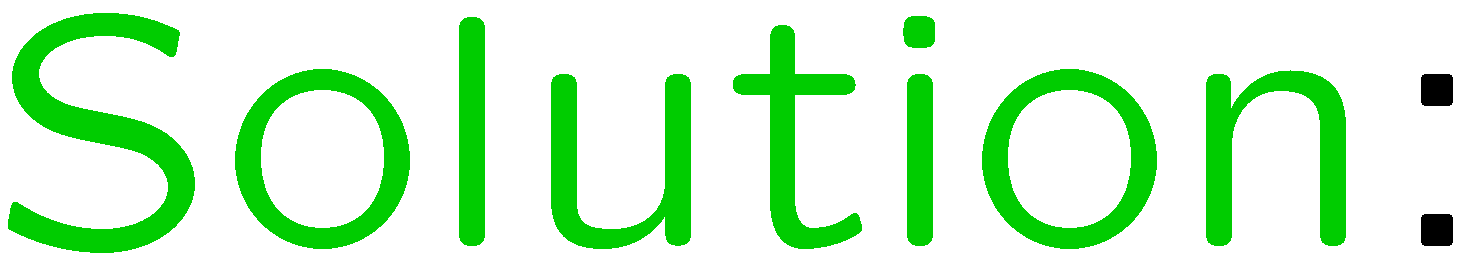 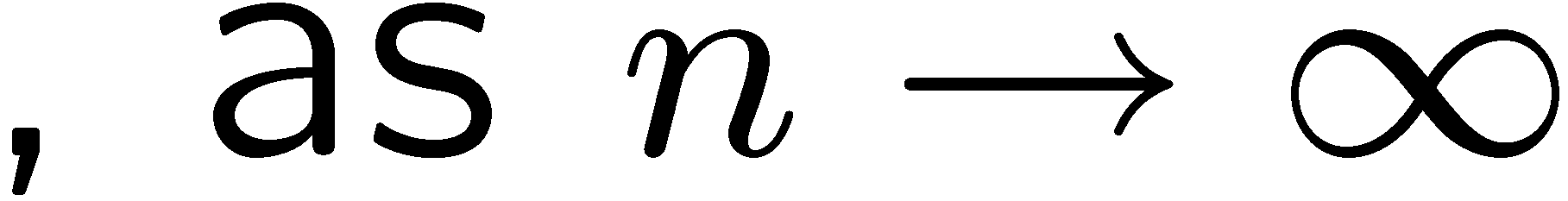 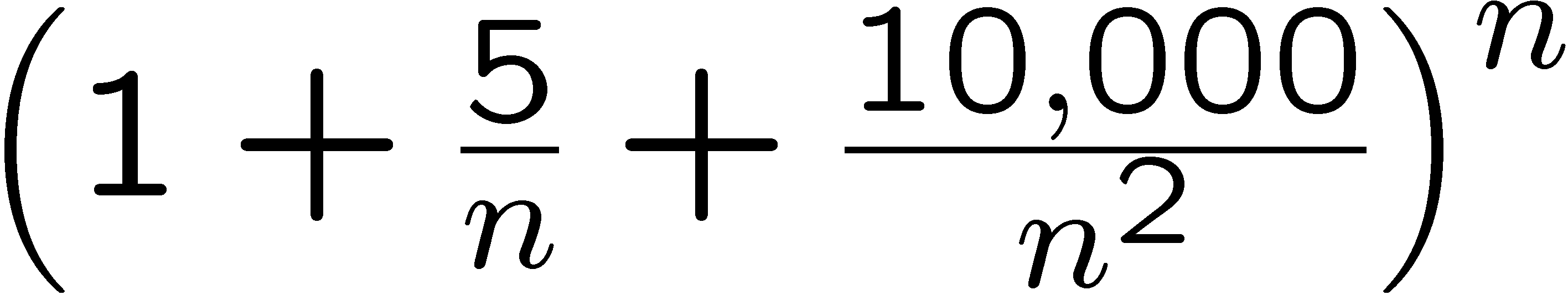 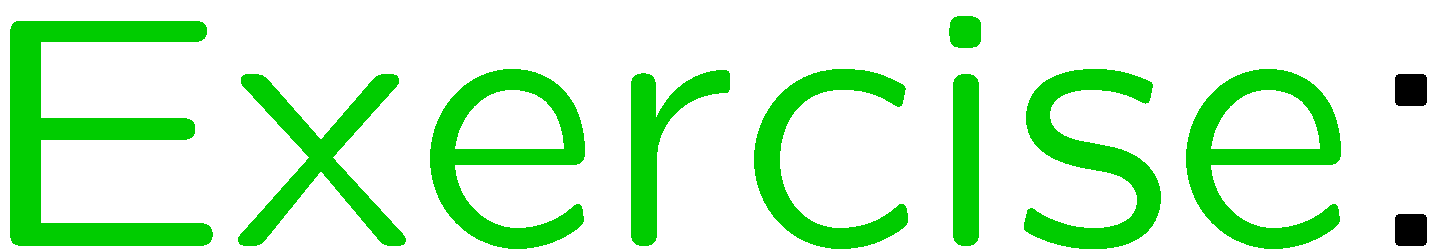 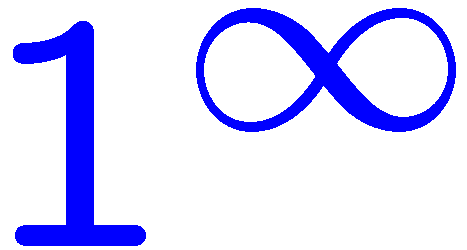 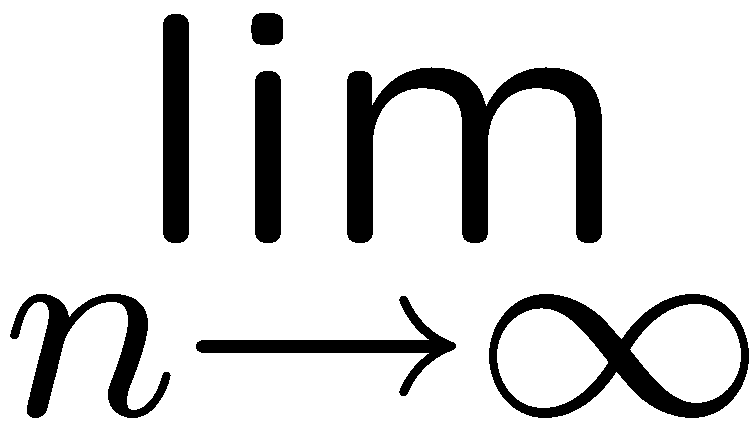 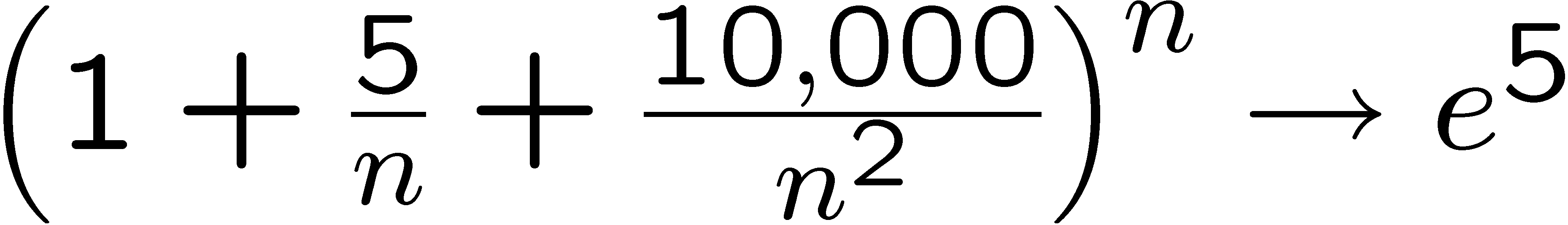 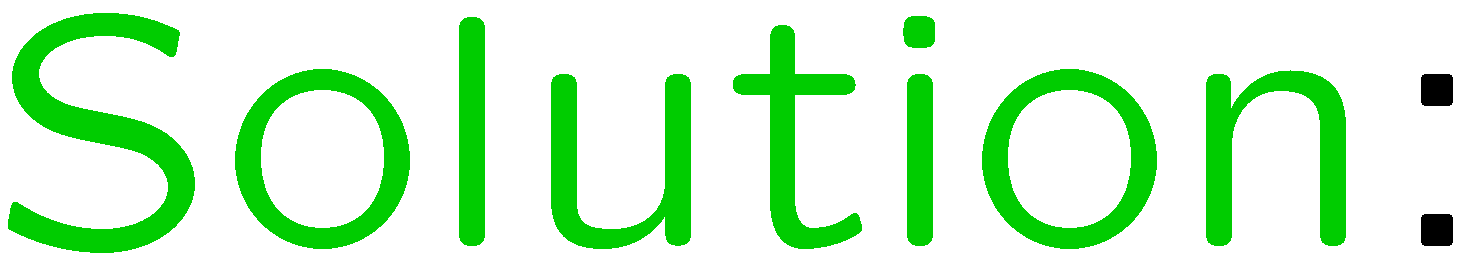 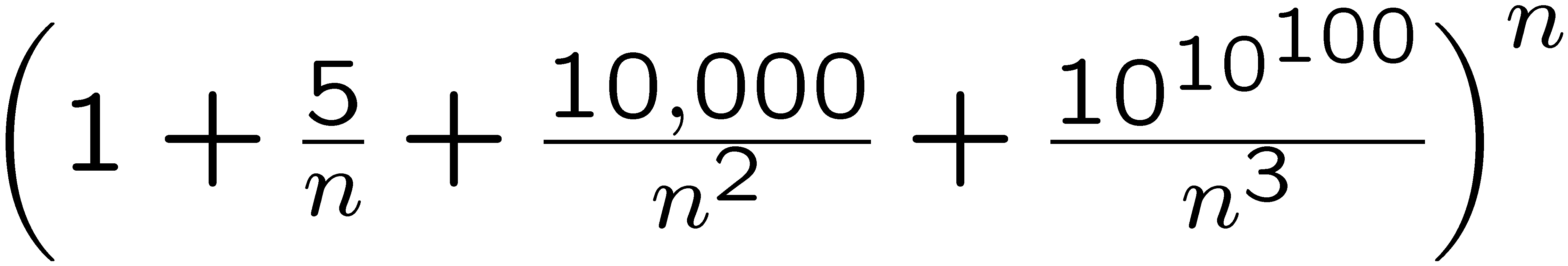 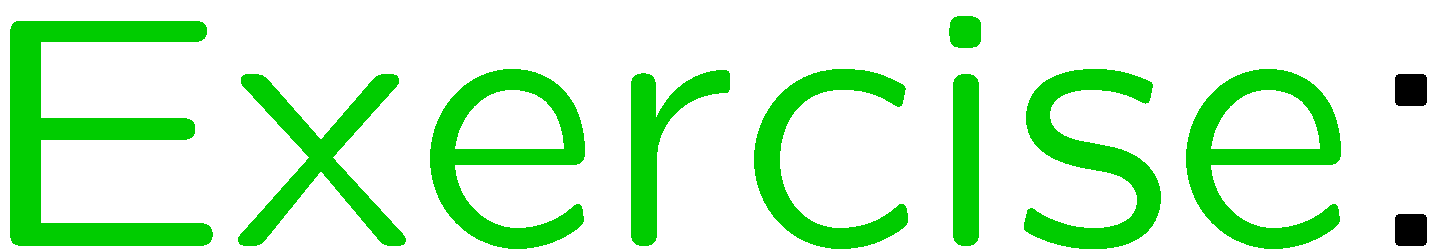 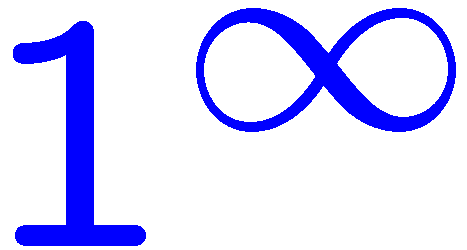 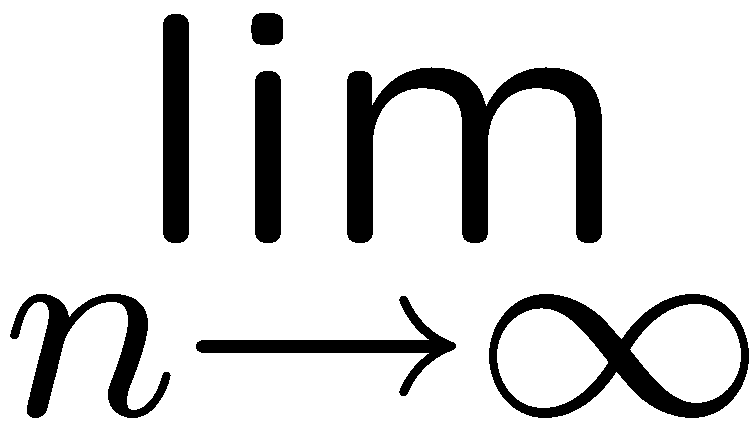 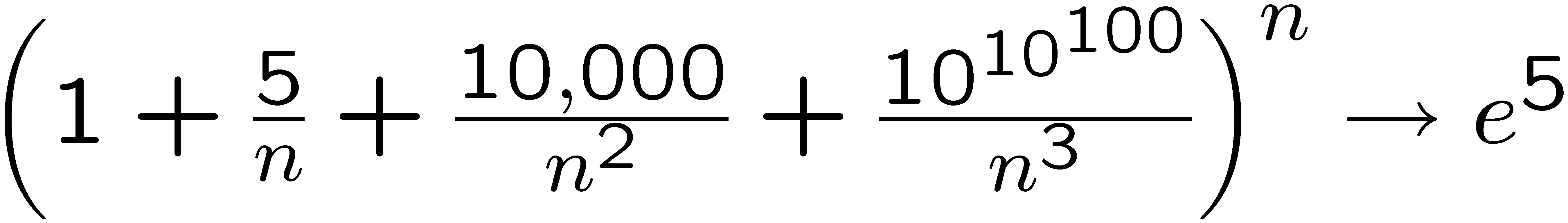 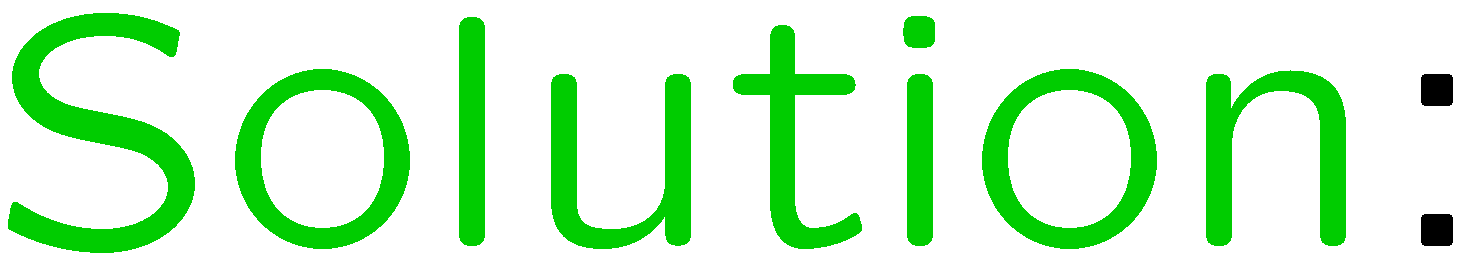 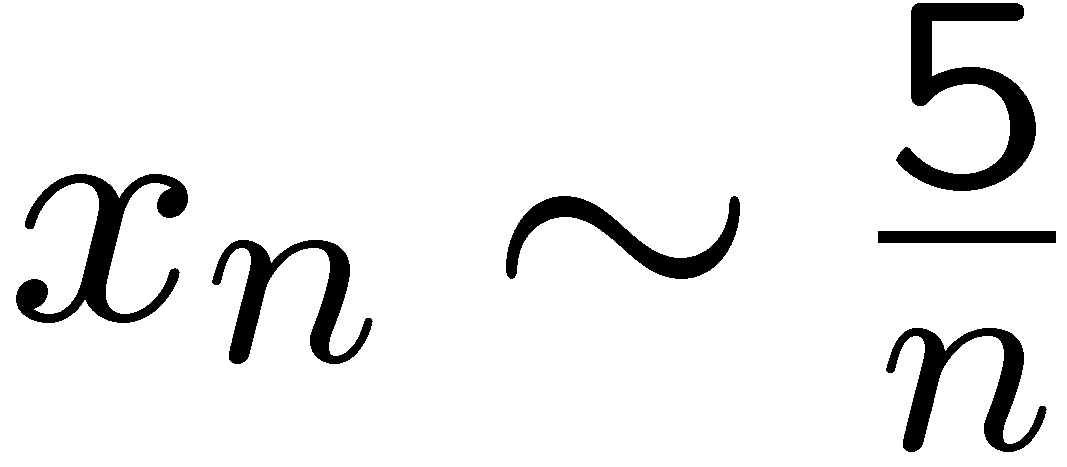 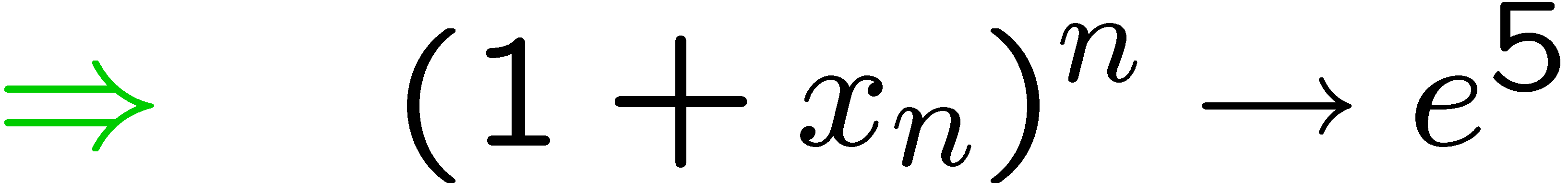 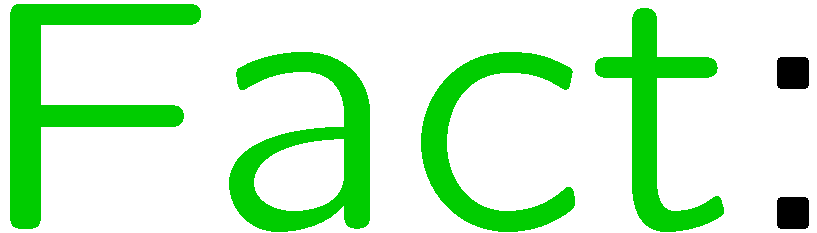 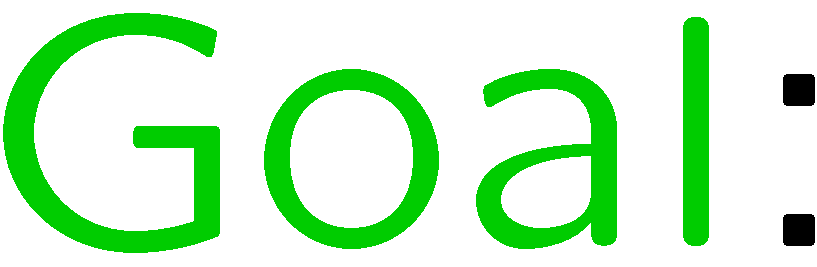 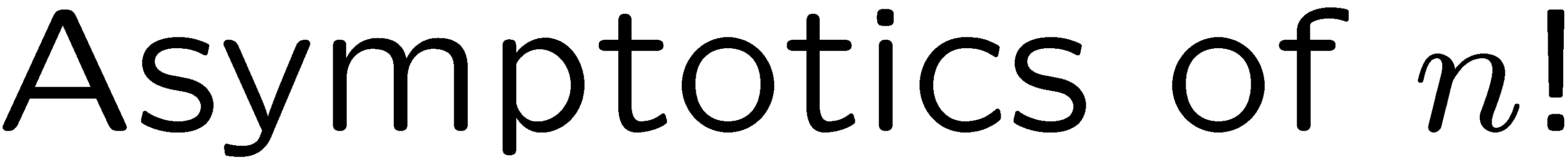 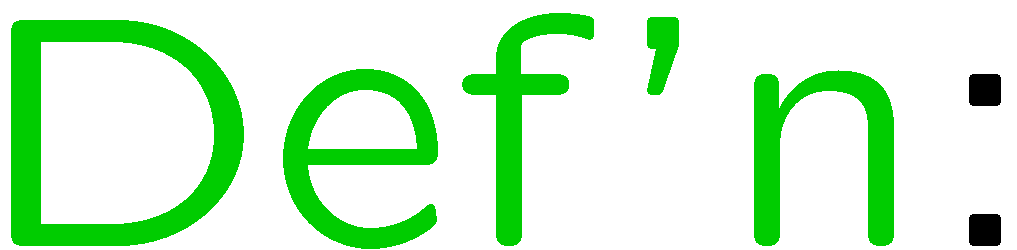 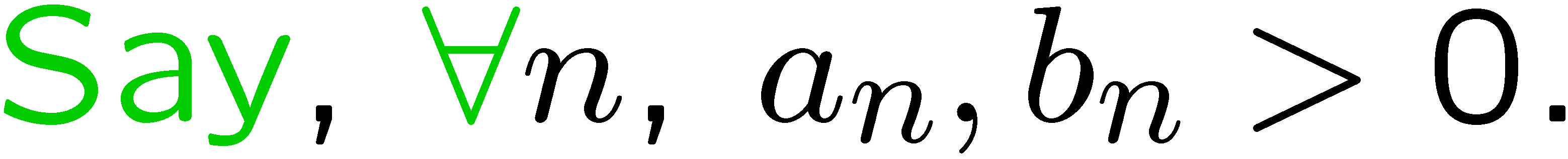 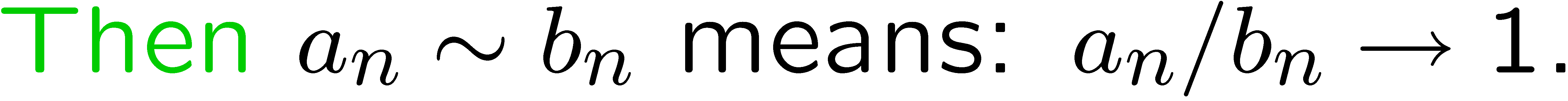 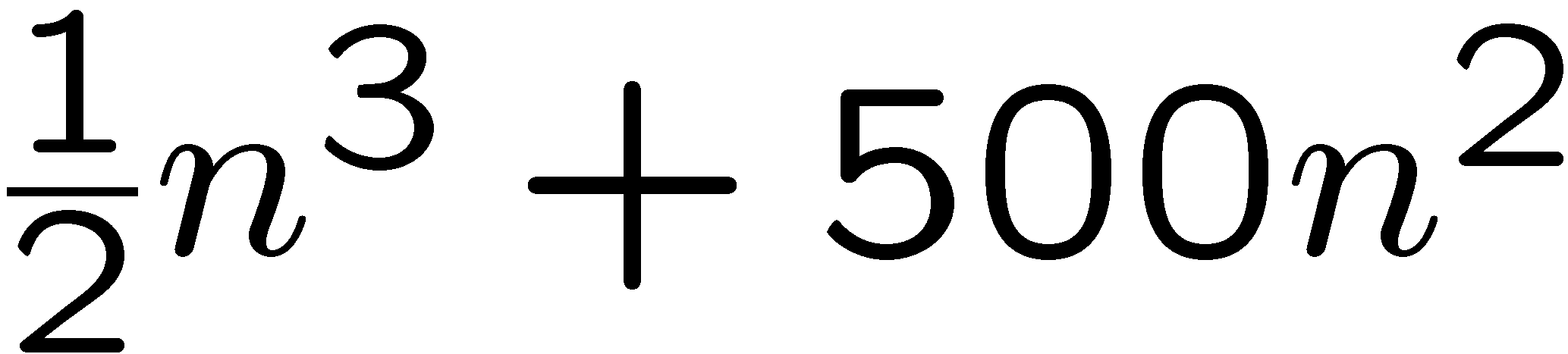 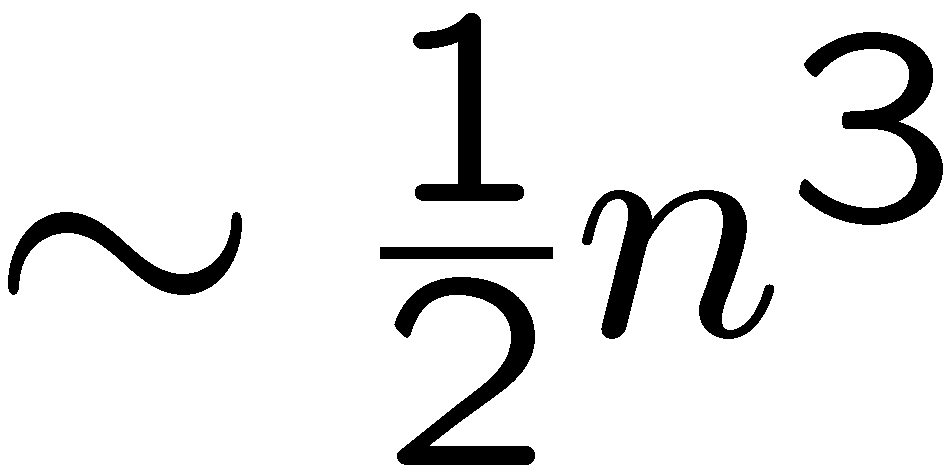 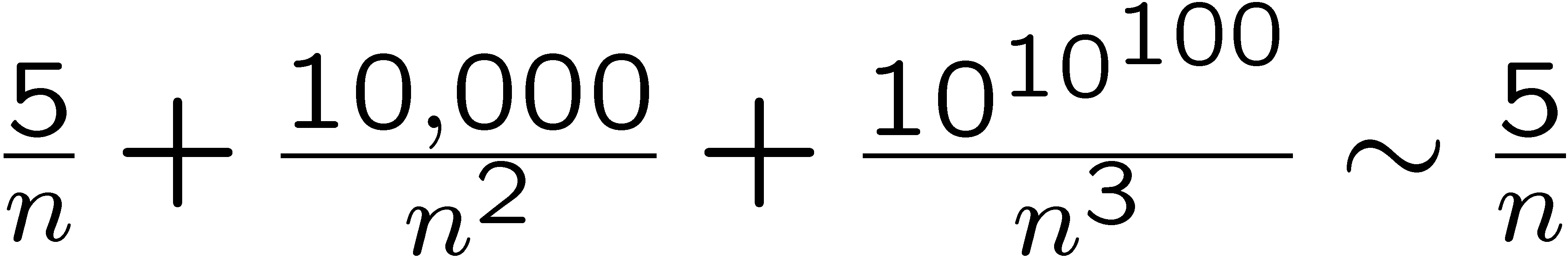 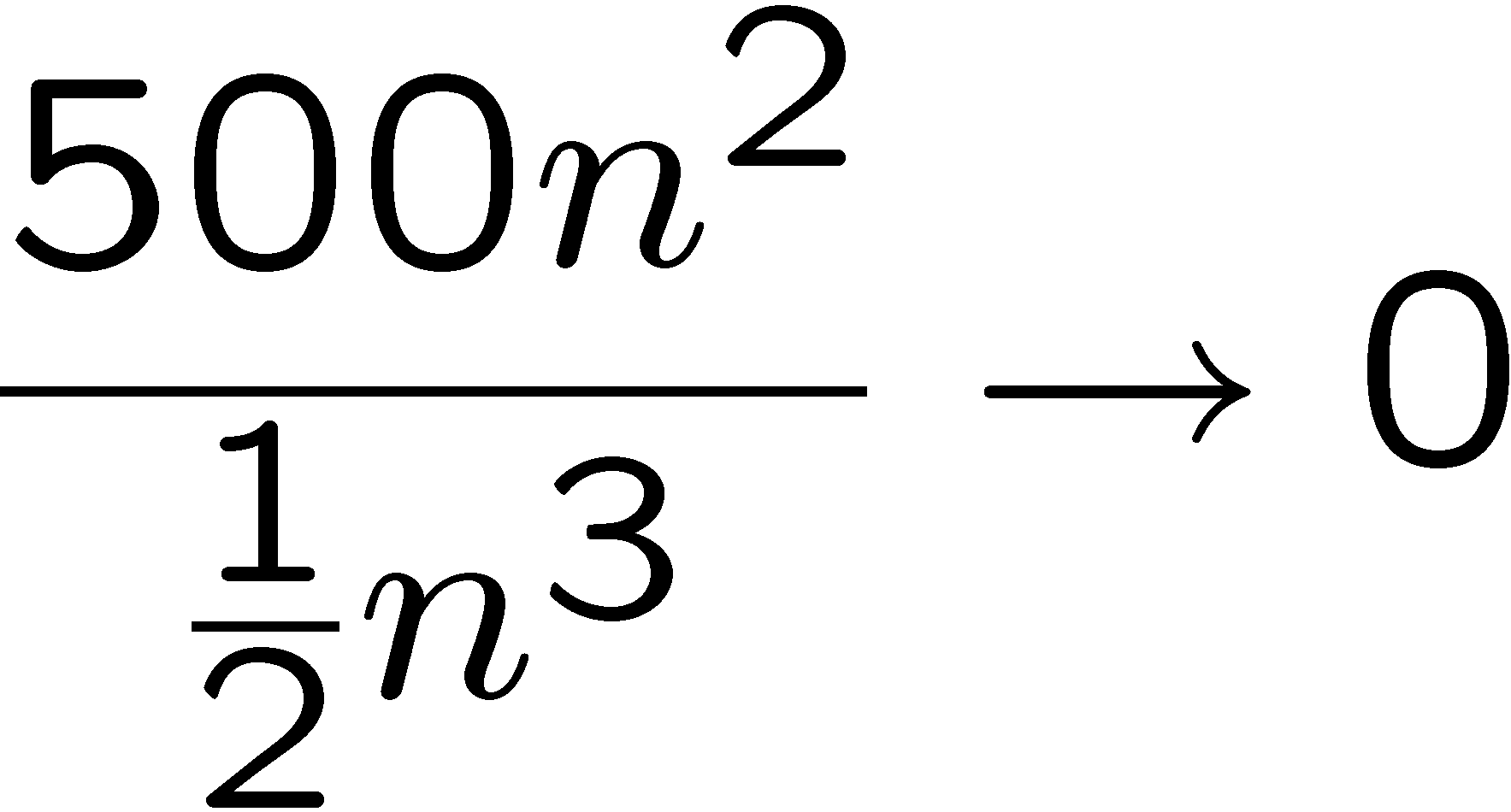 2
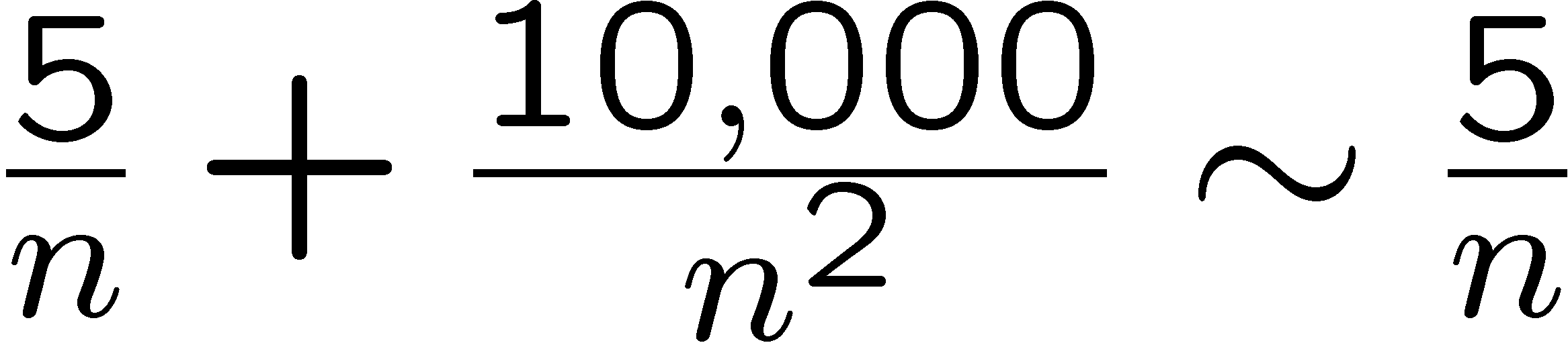 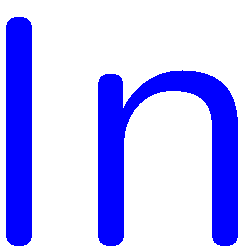 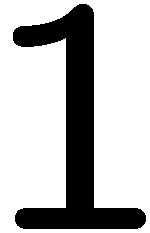 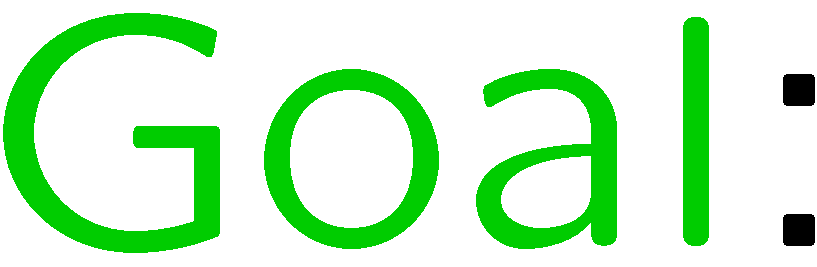 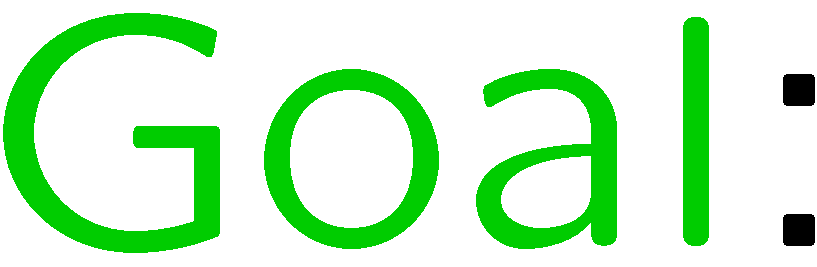 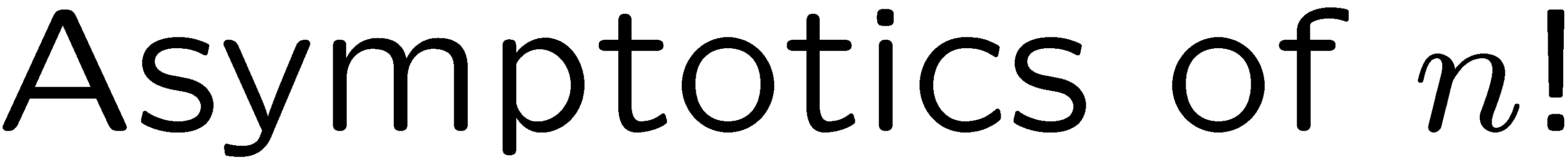 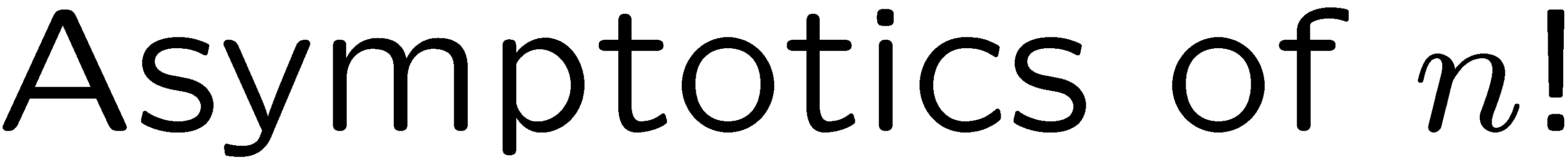 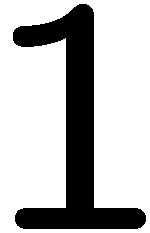 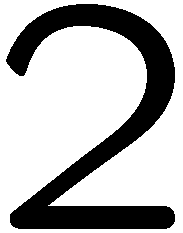 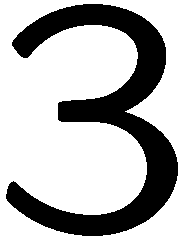 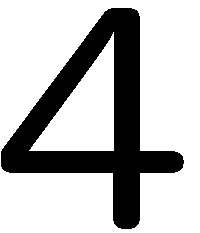 3
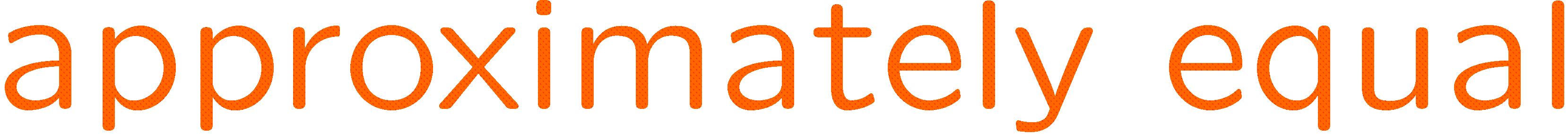 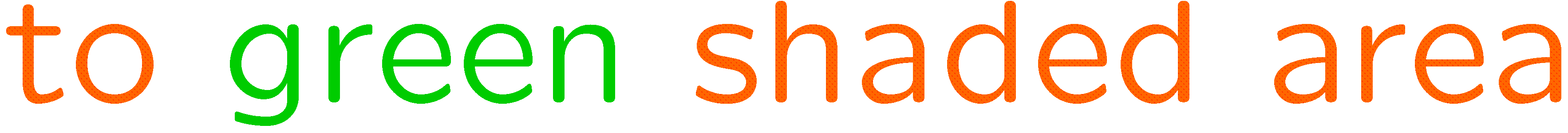 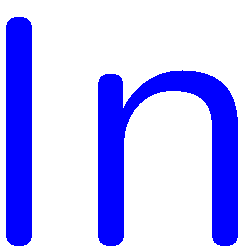 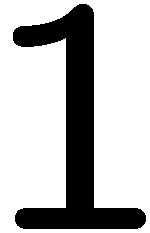 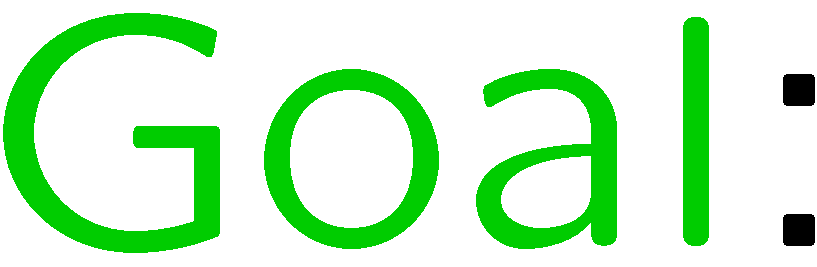 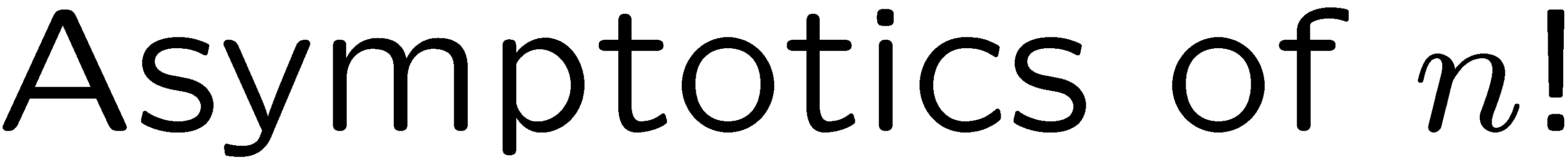 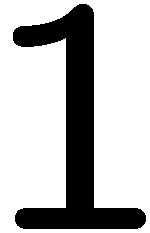 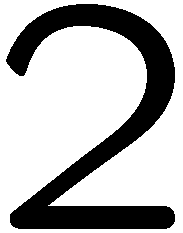 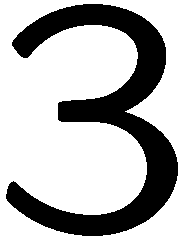 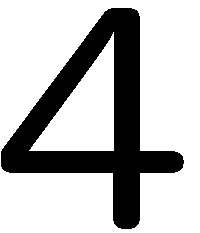 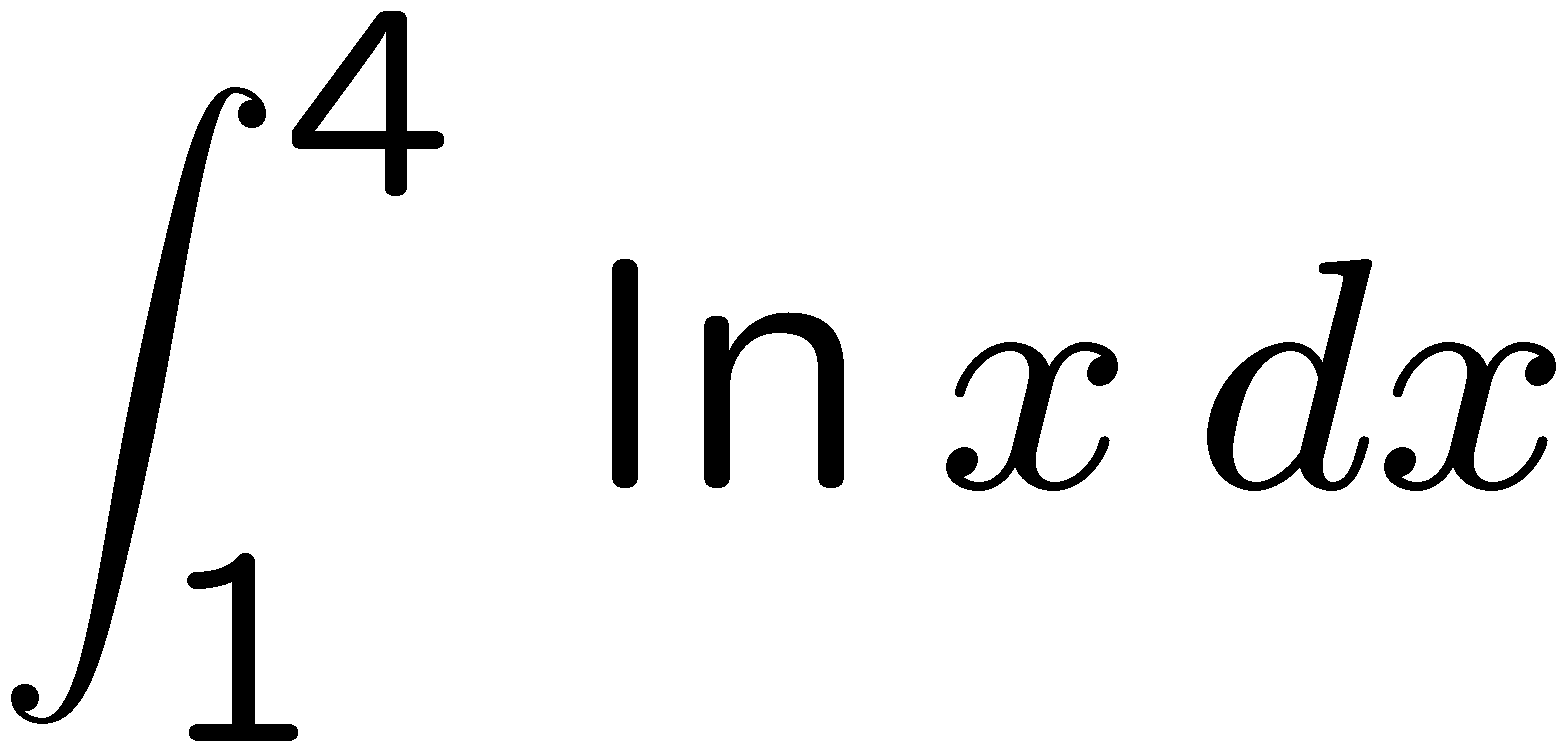 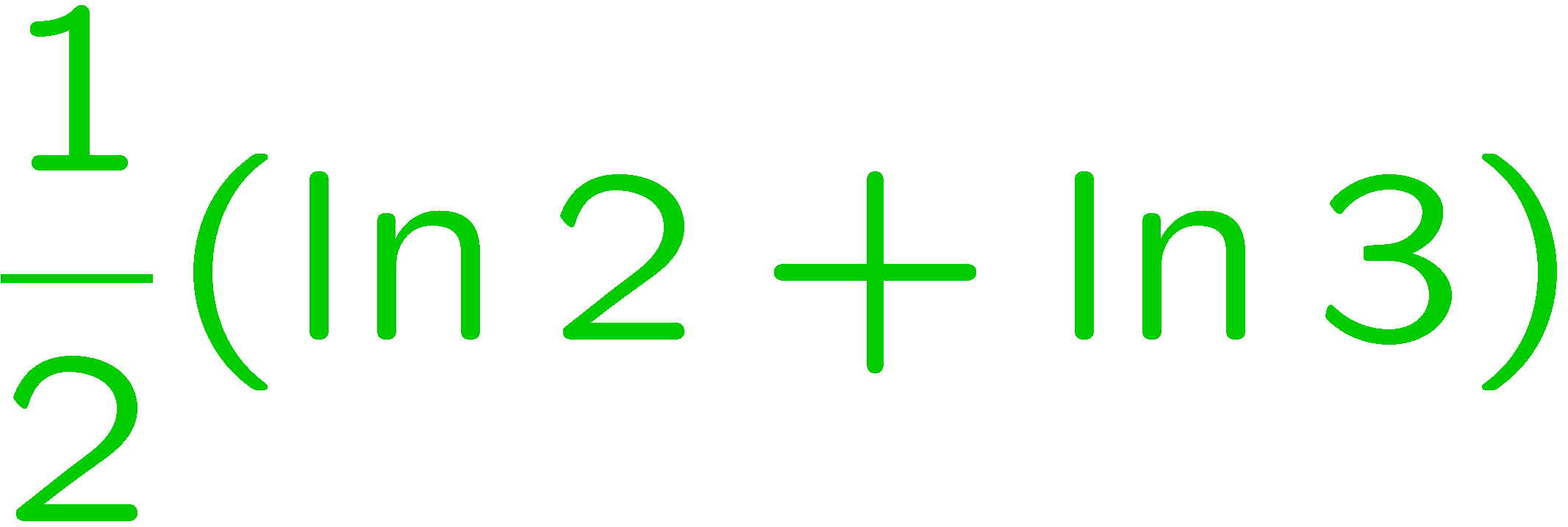 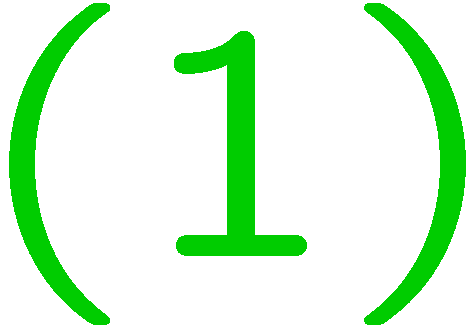 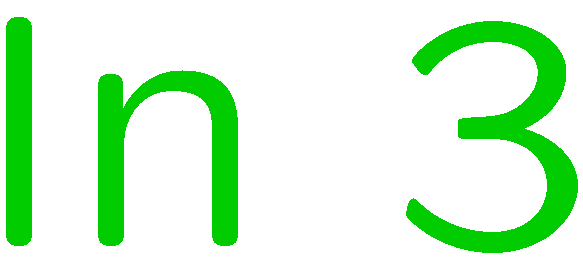 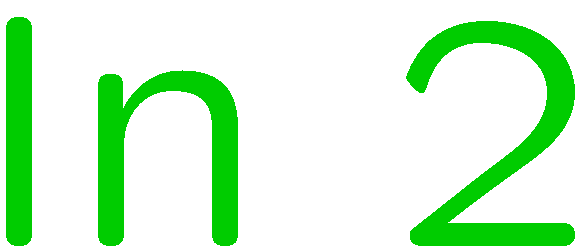 4
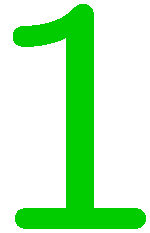 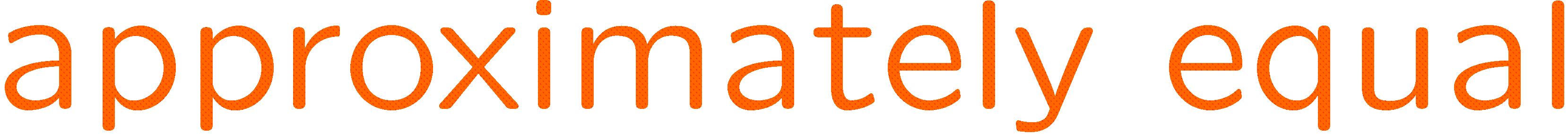 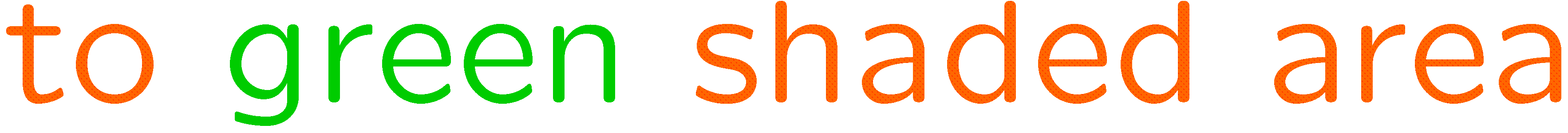 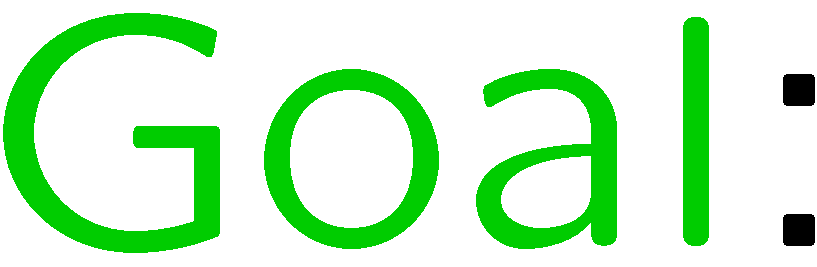 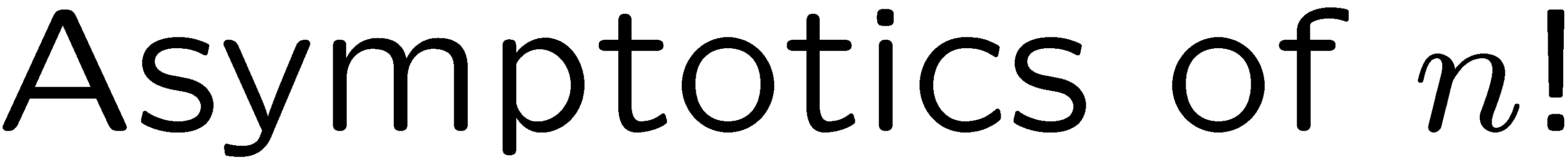 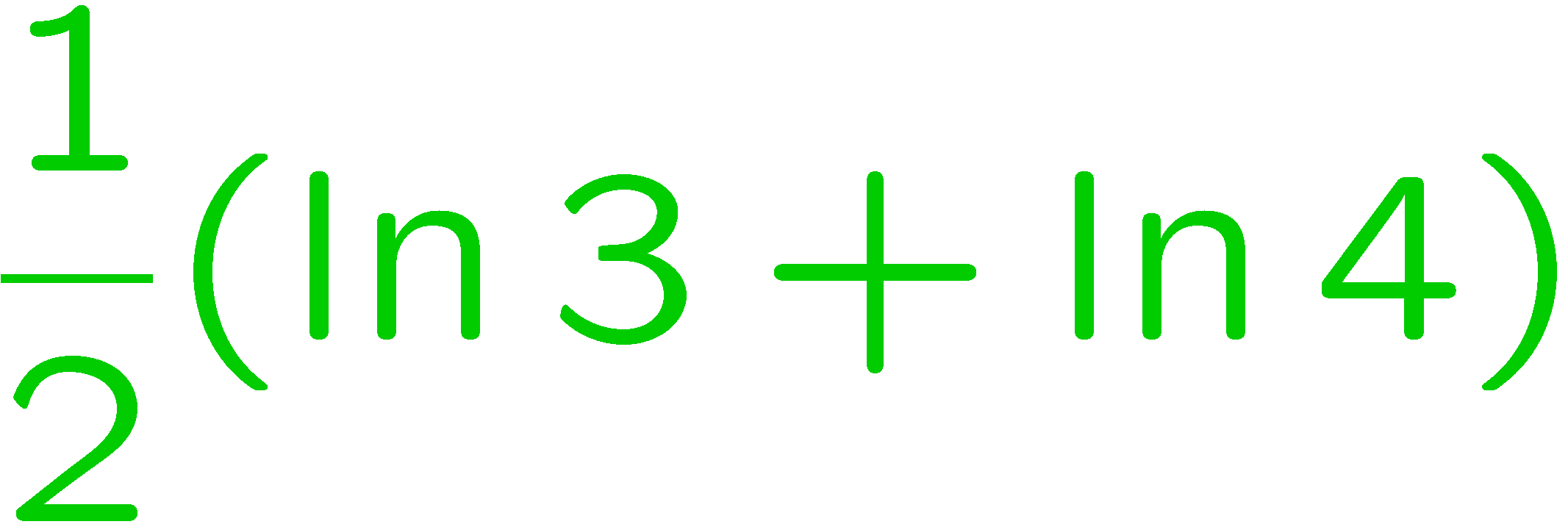 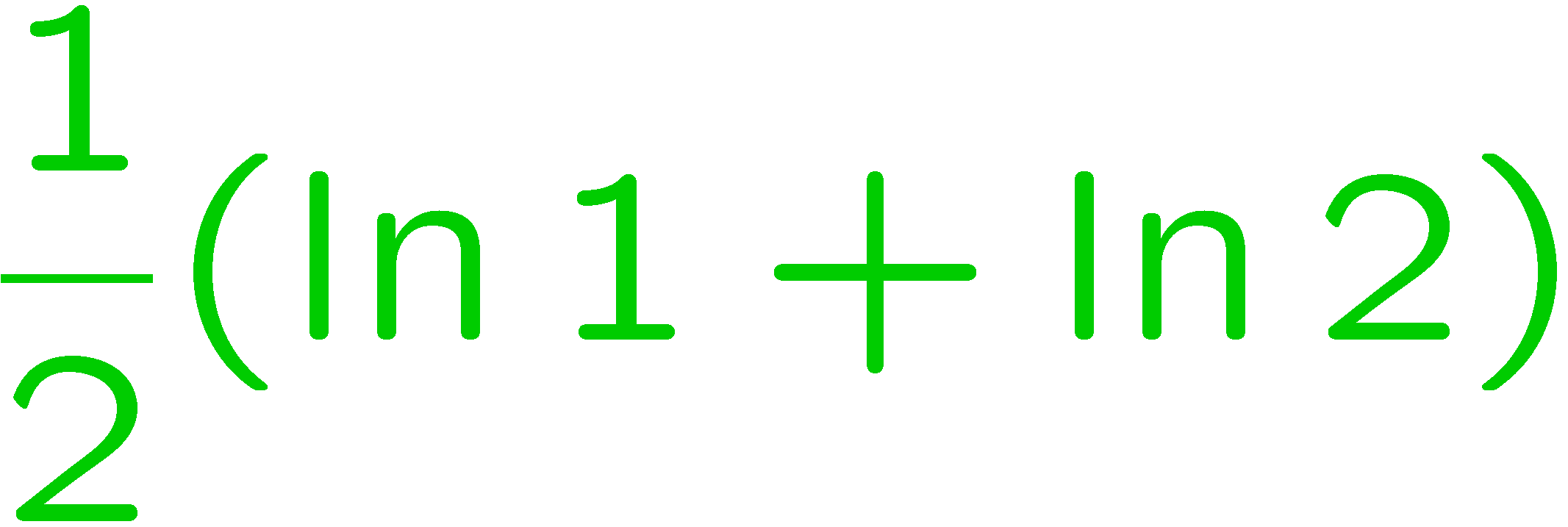 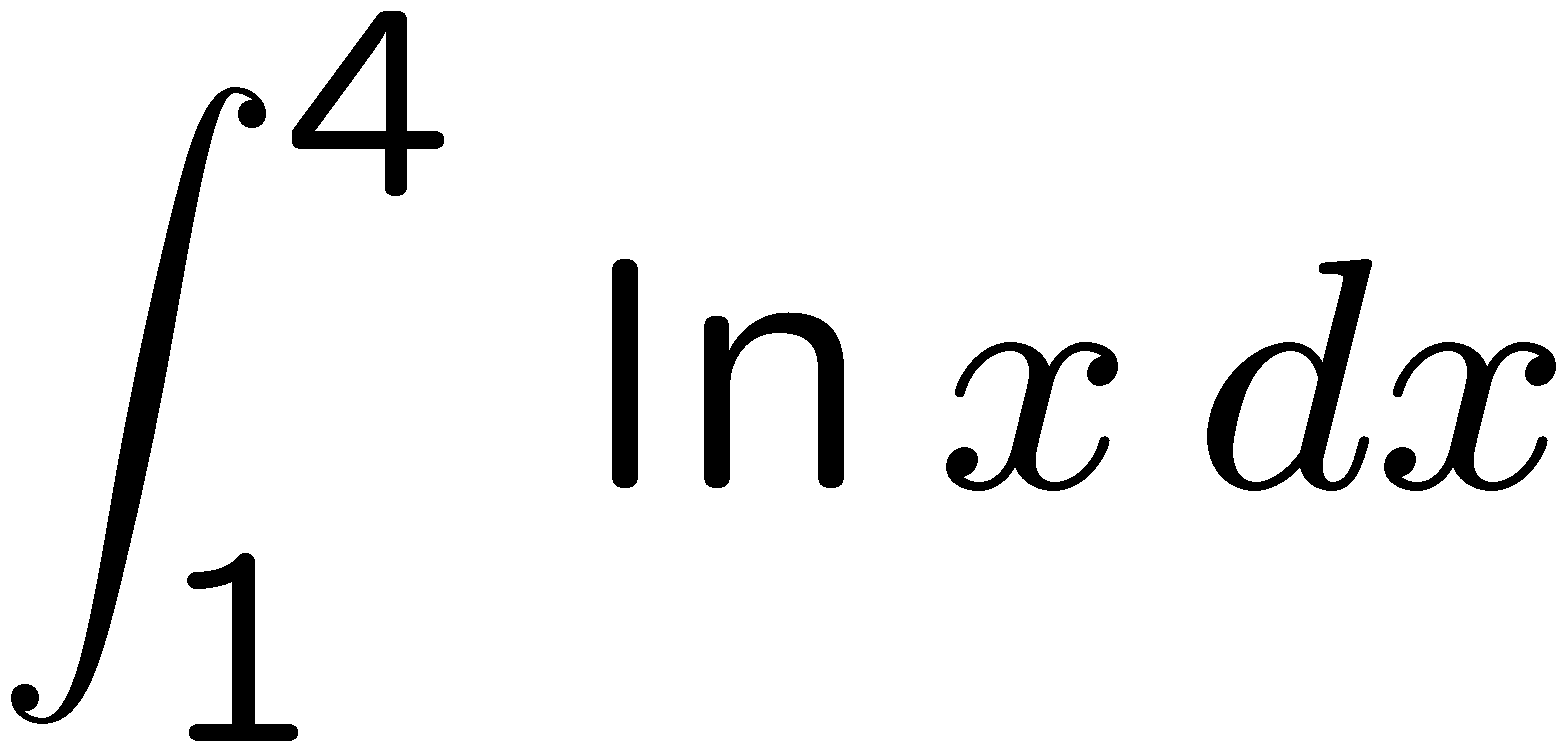 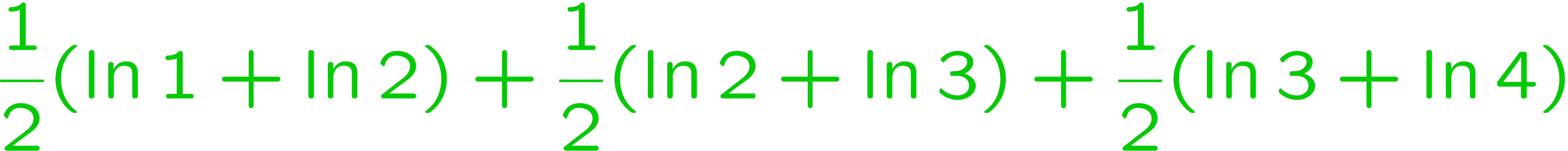 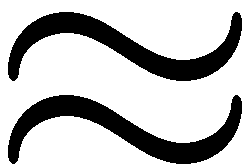 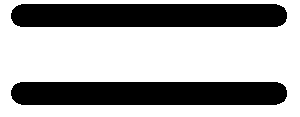 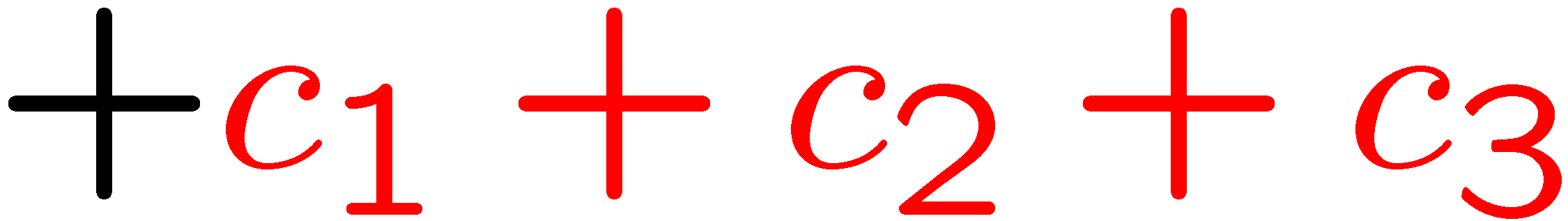 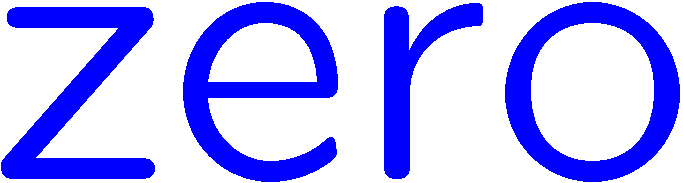 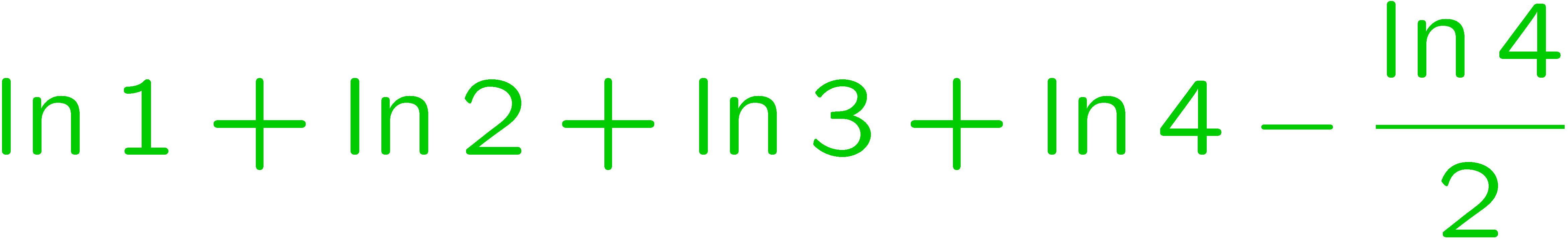 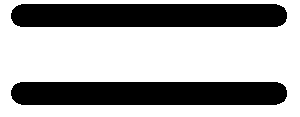 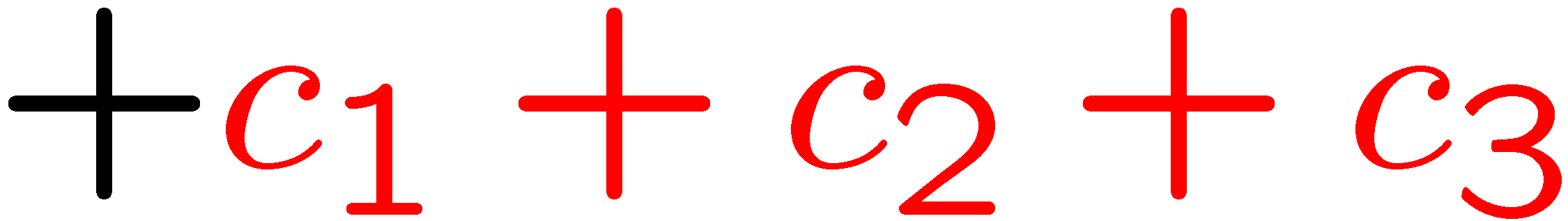 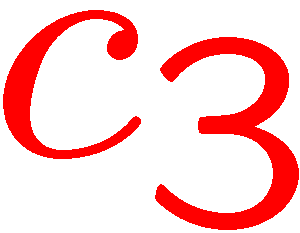 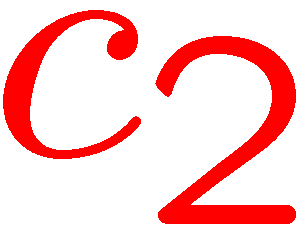 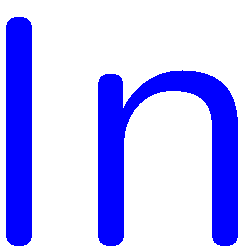 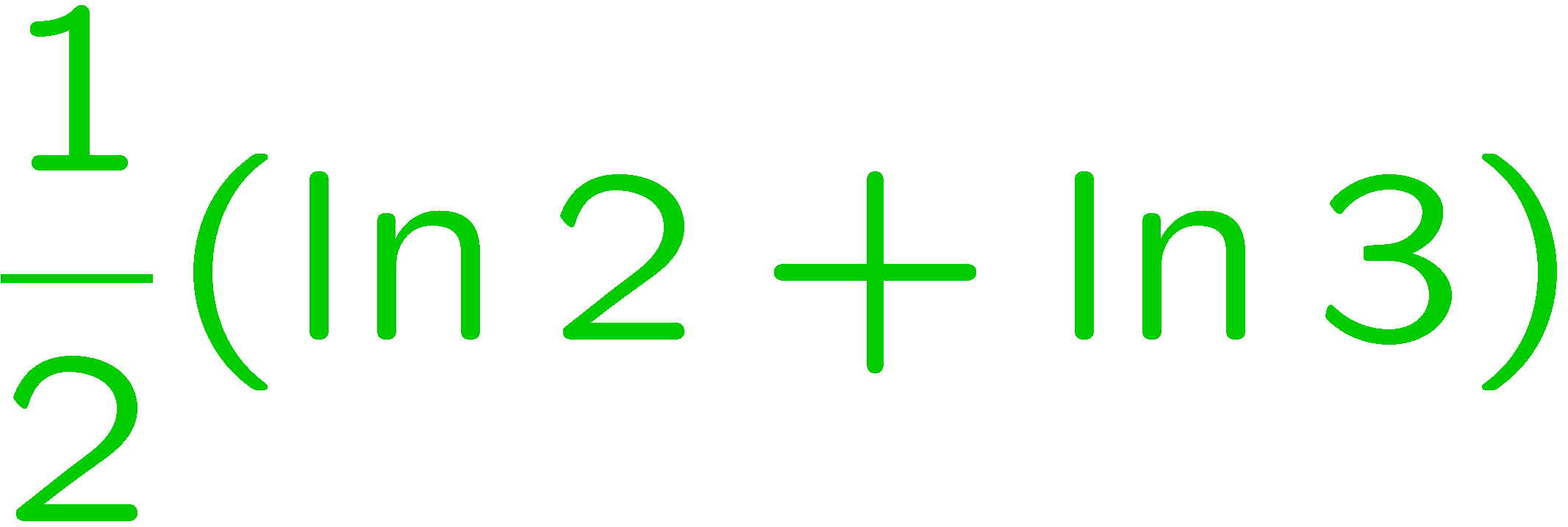 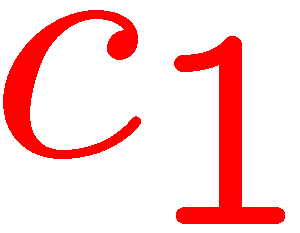 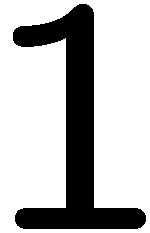 5
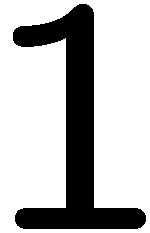 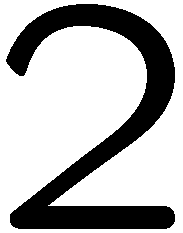 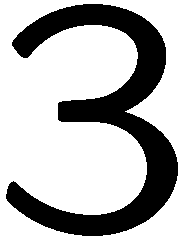 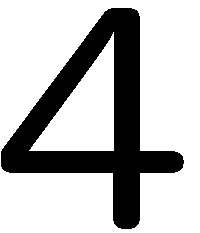 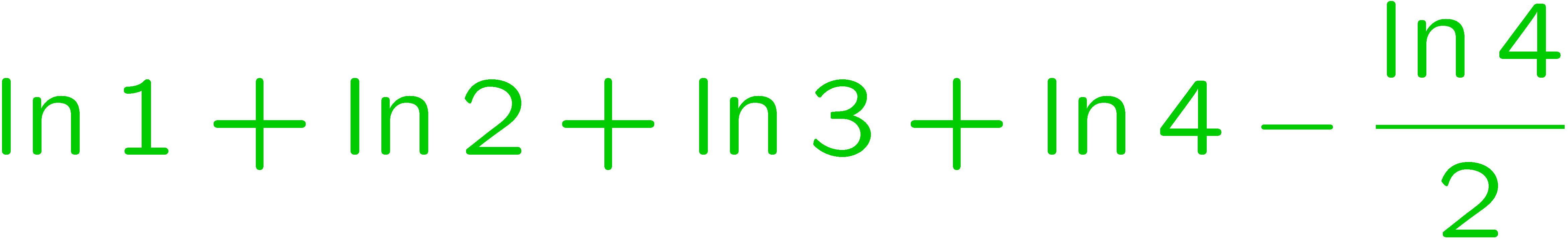 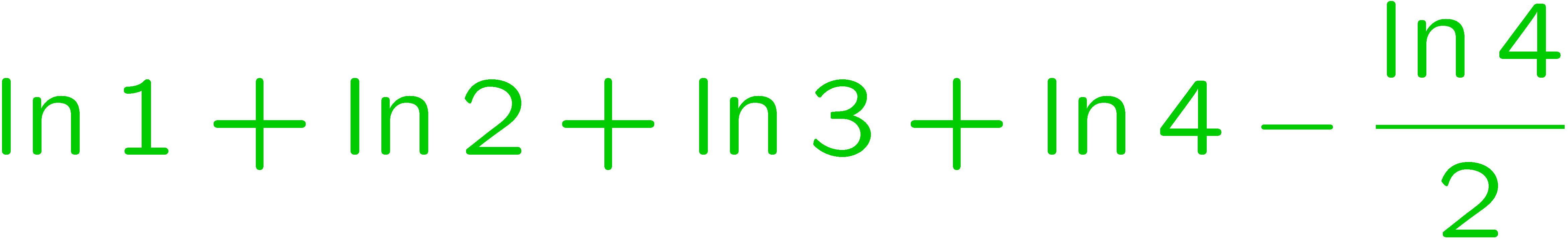 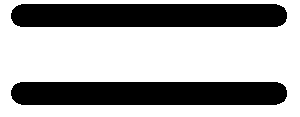 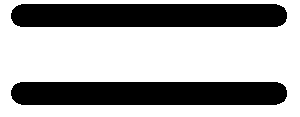 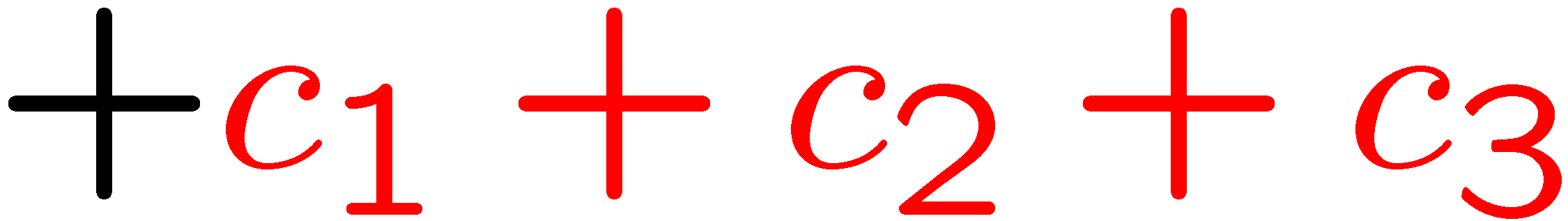 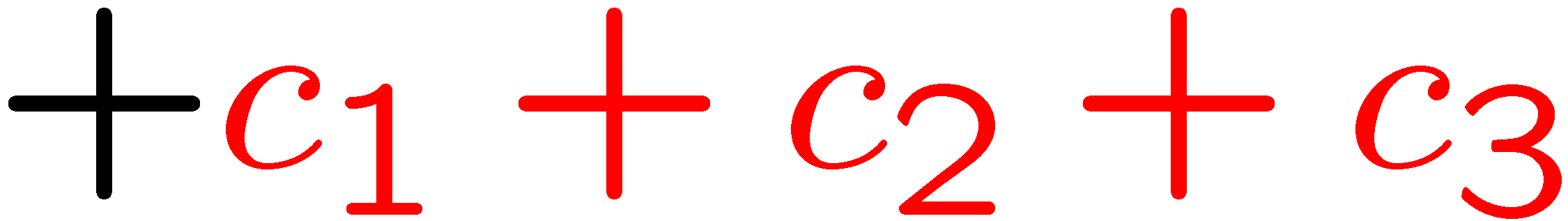 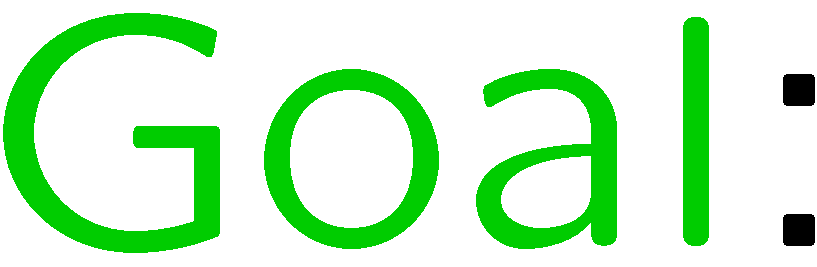 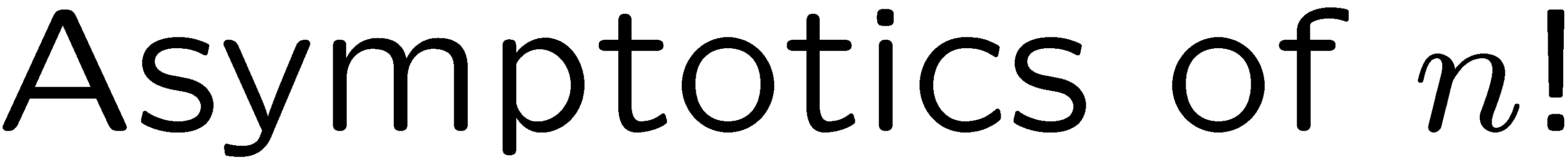 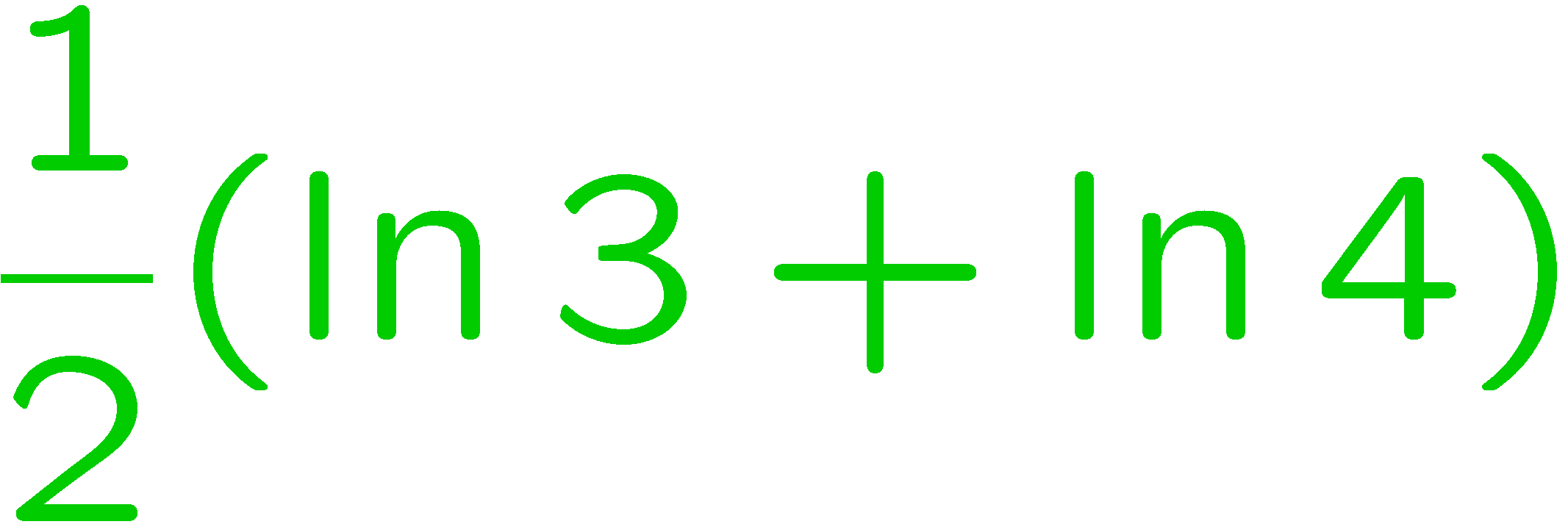 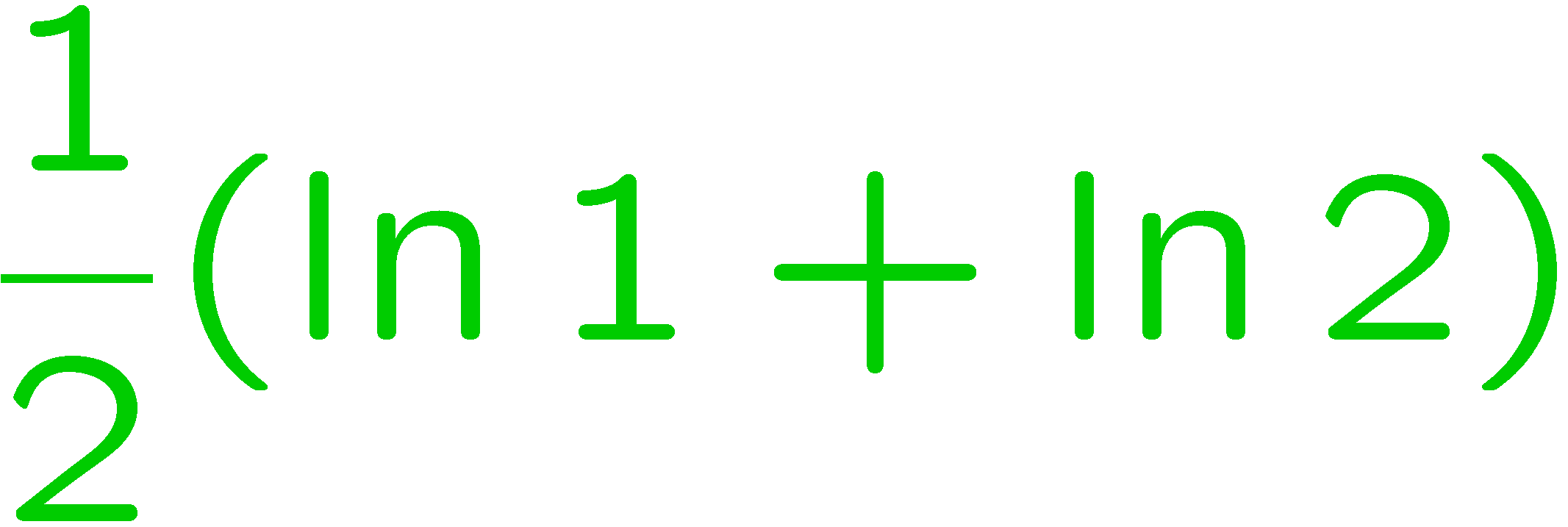 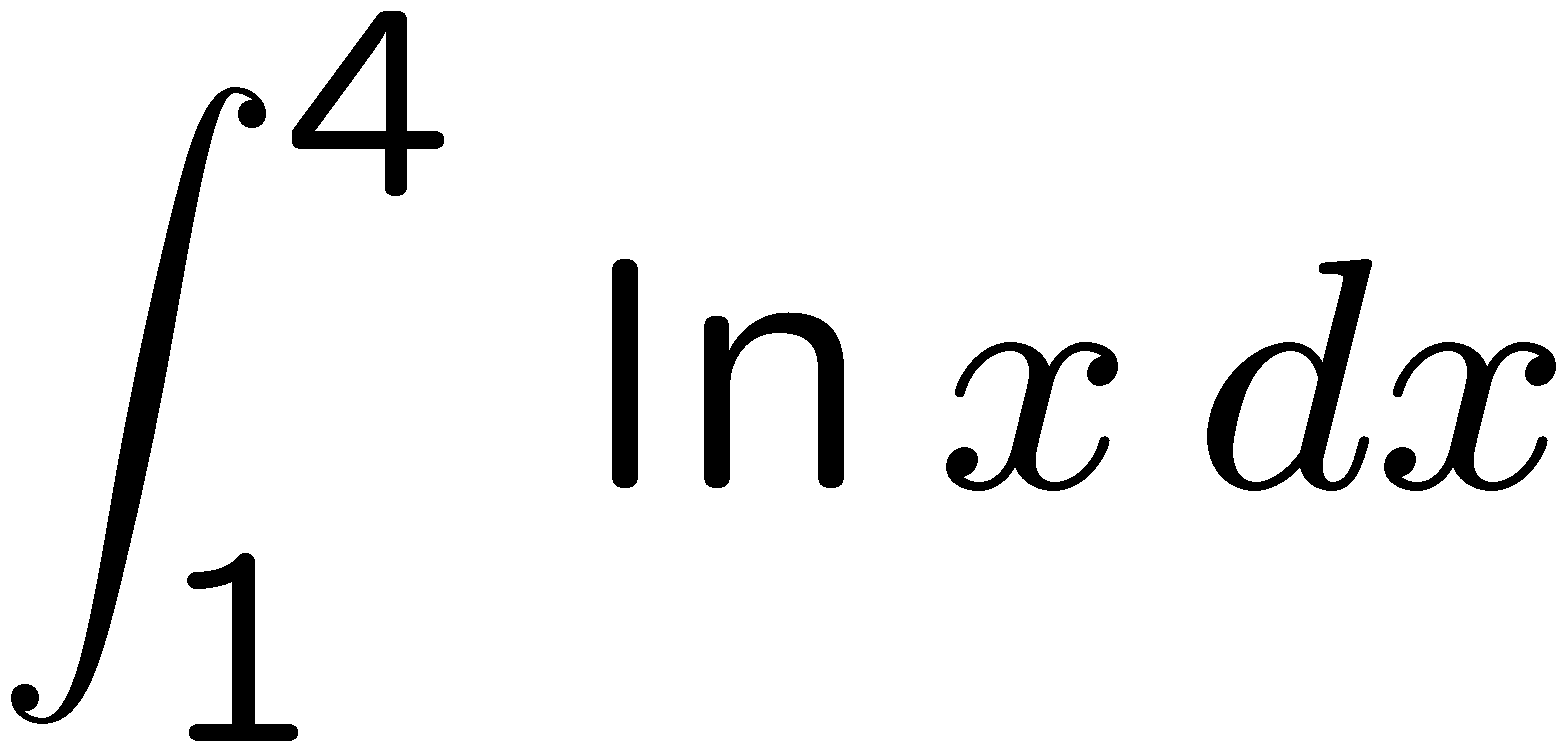 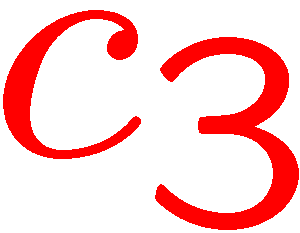 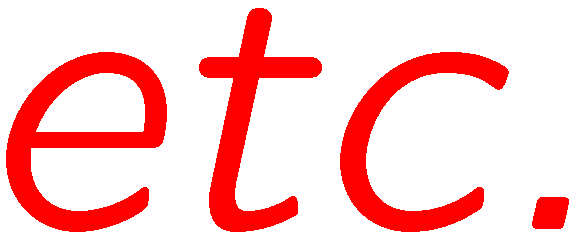 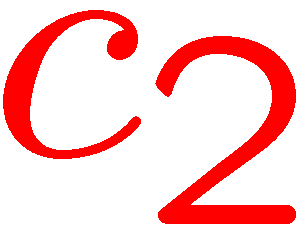 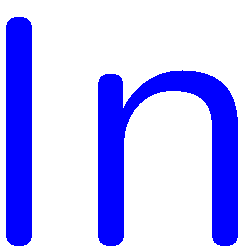 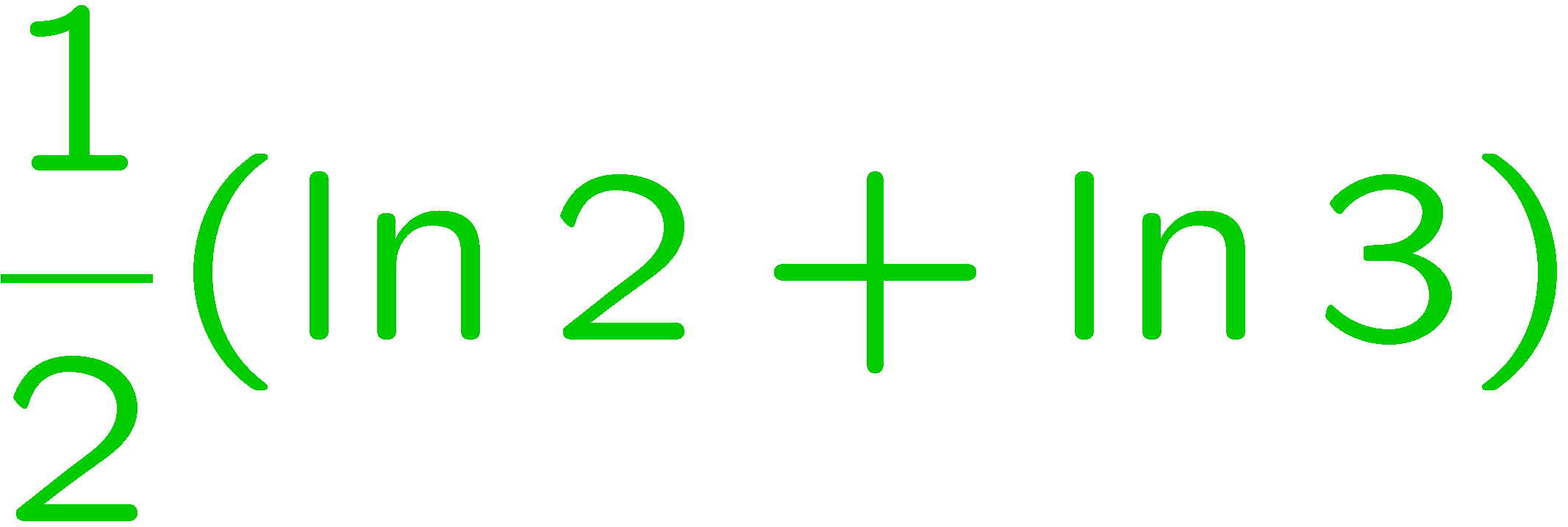 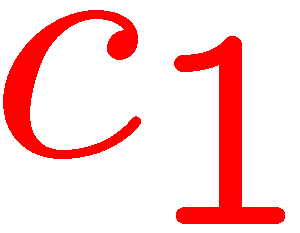 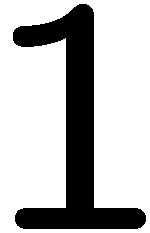 6
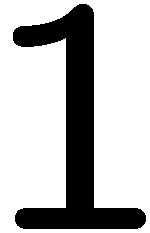 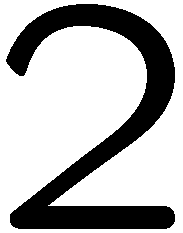 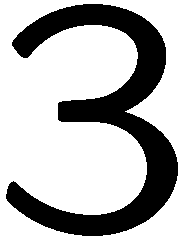 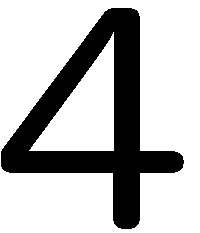 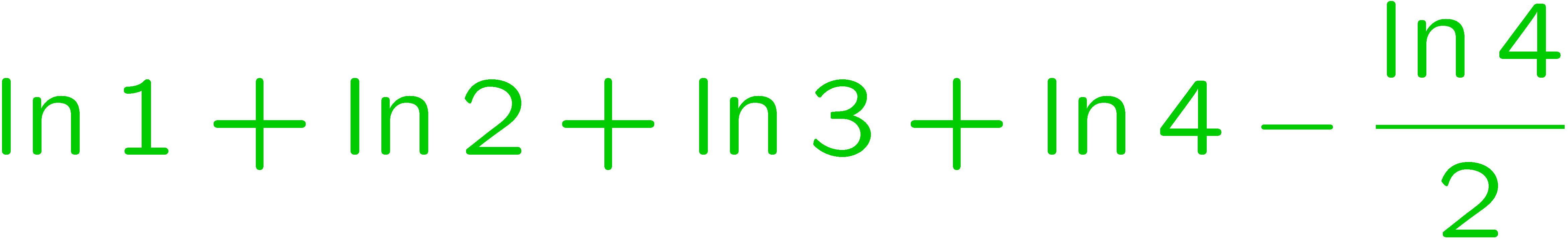 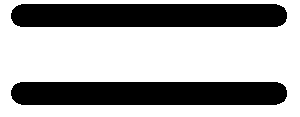 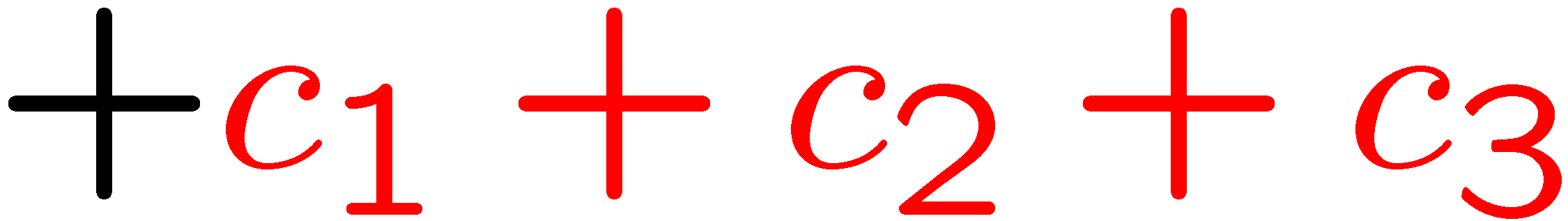 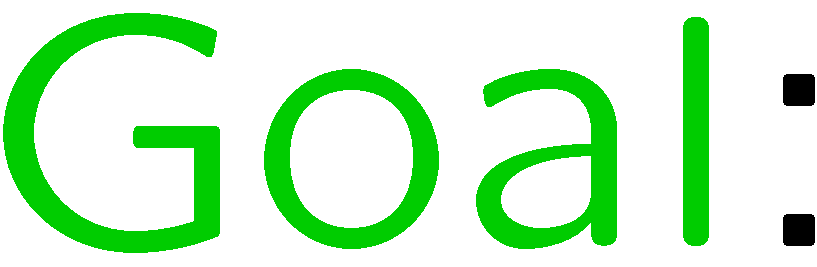 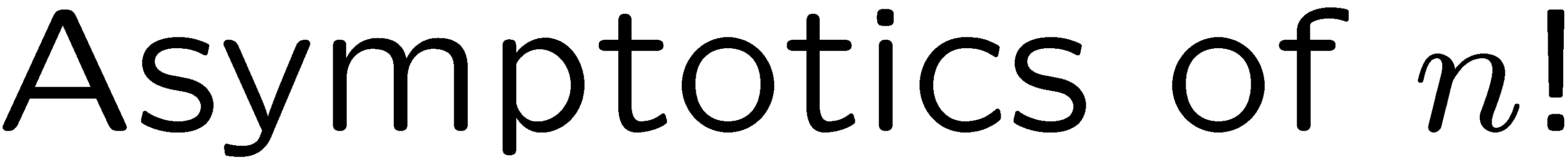 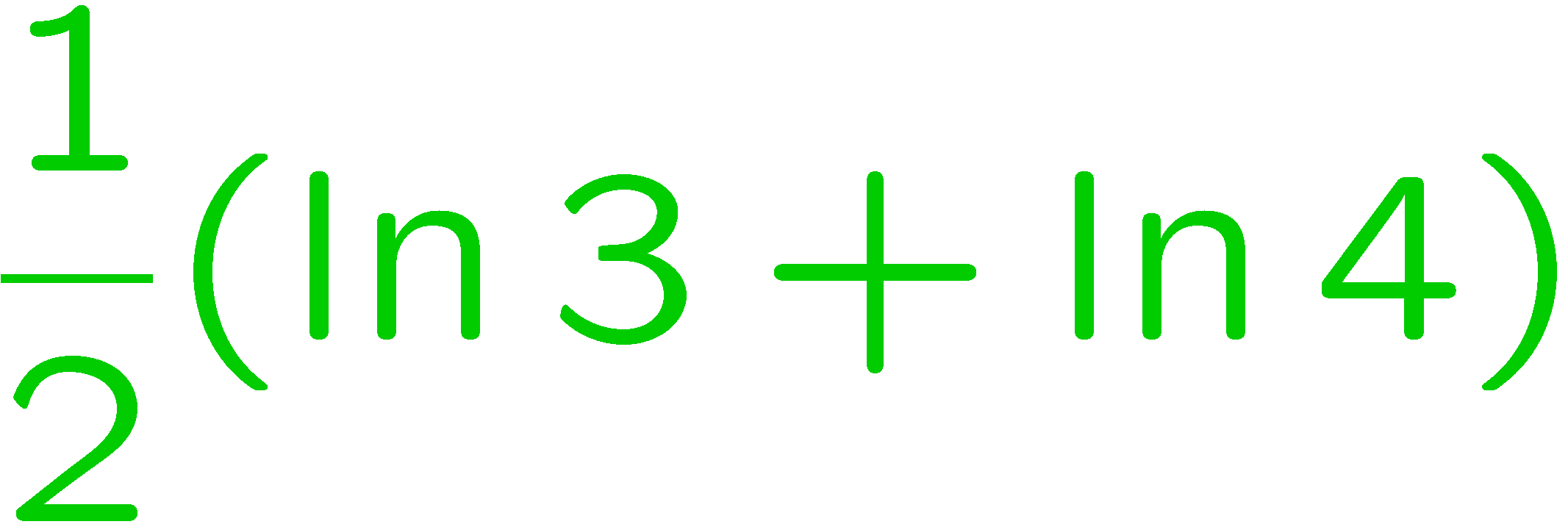 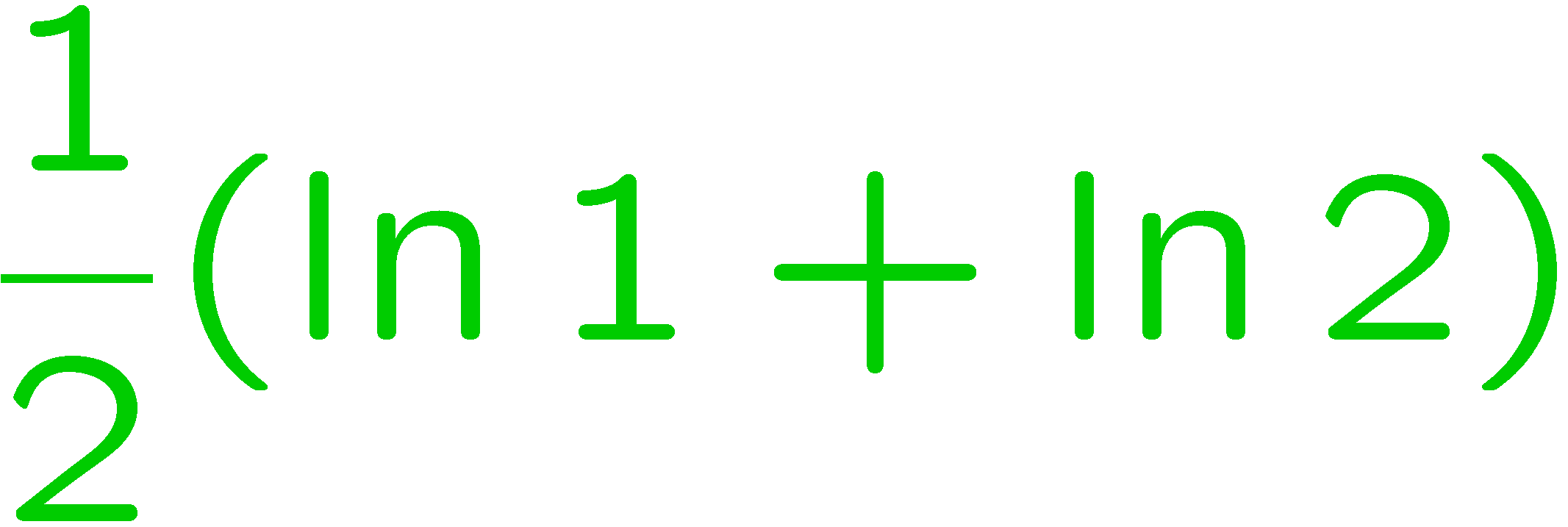 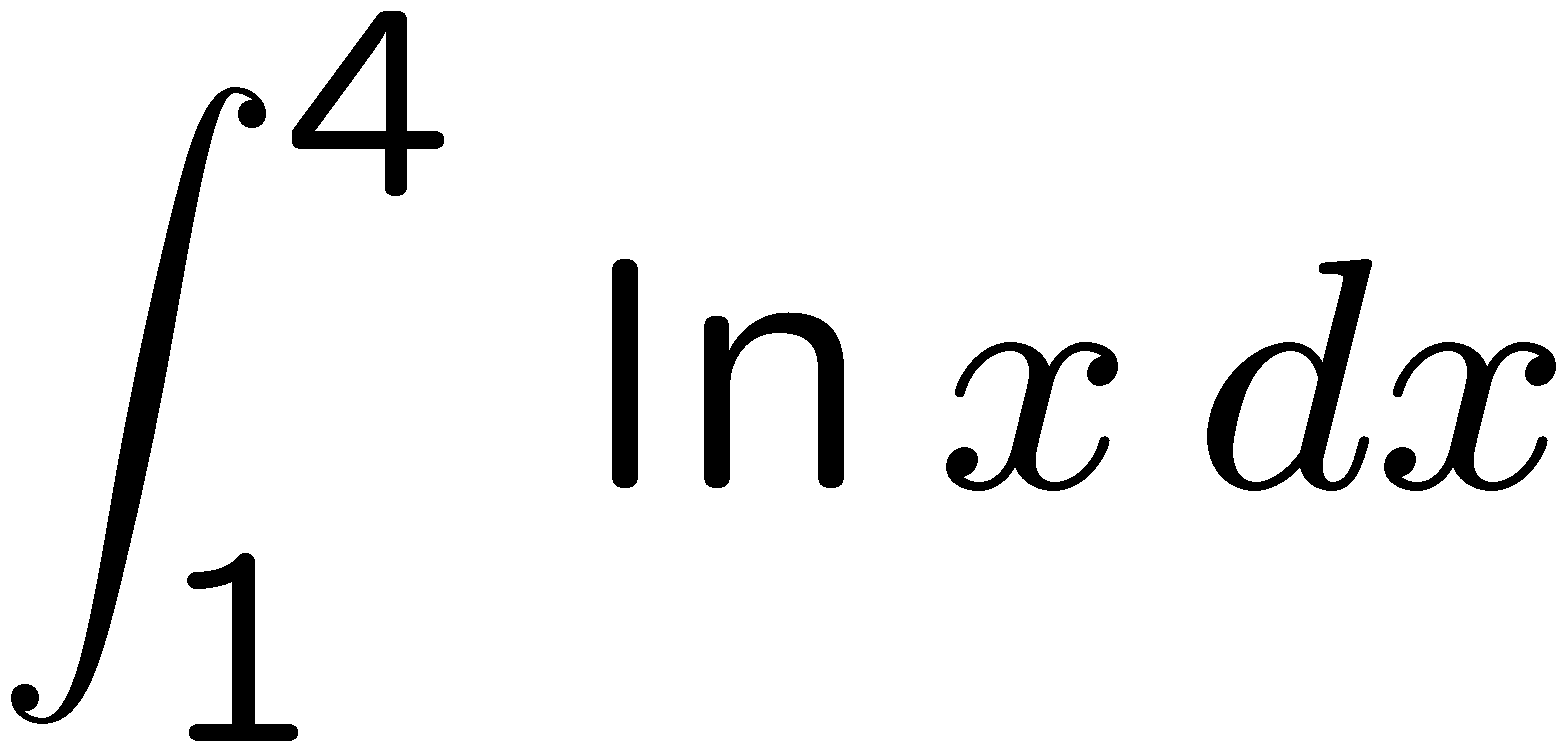 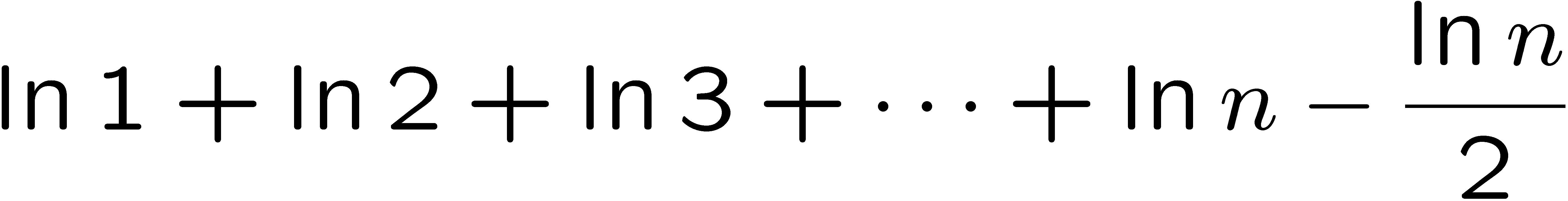 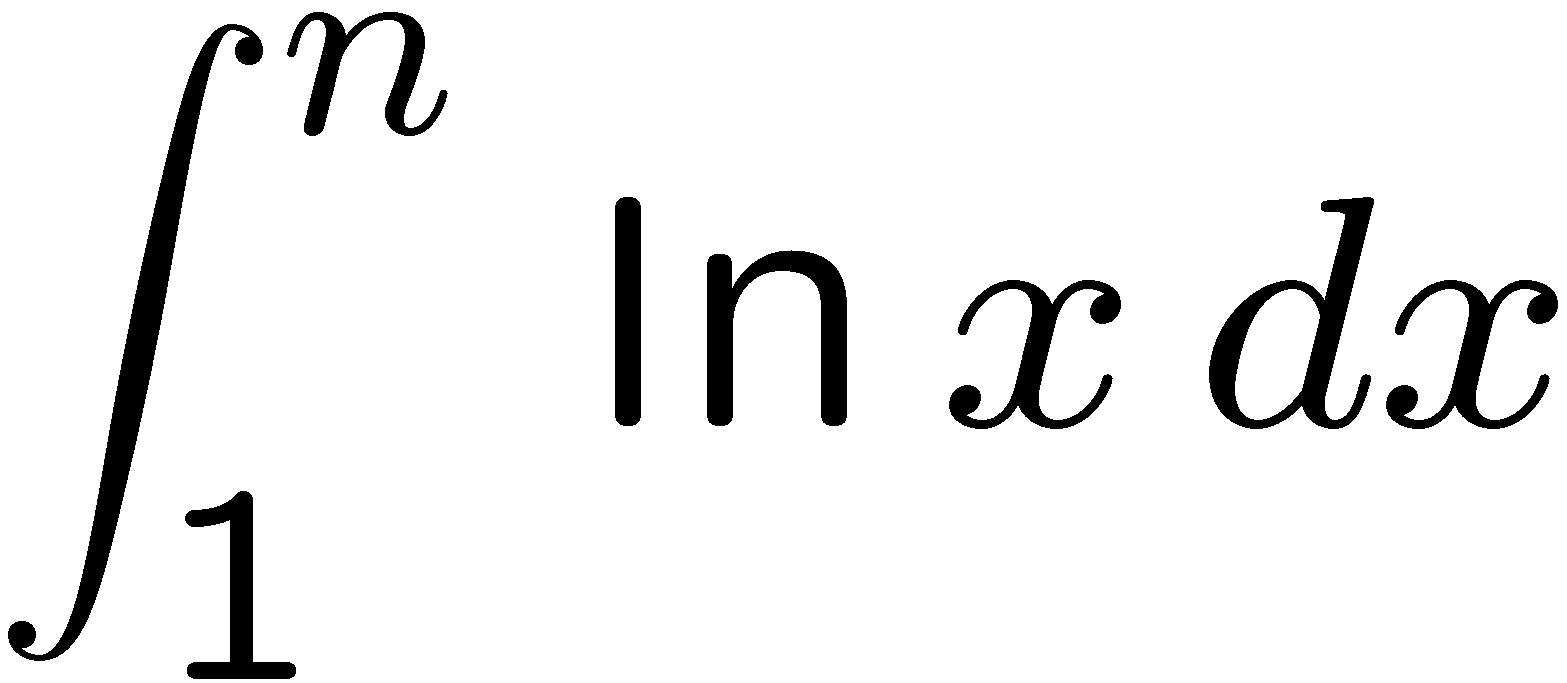 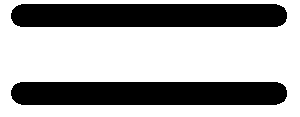 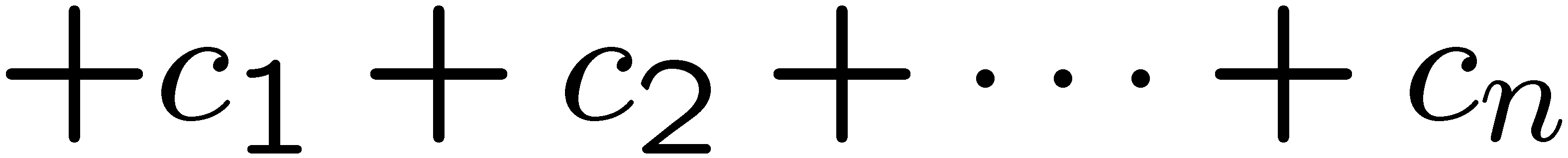 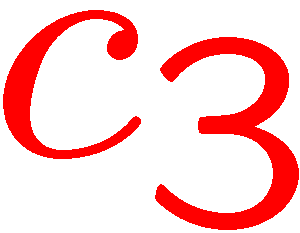 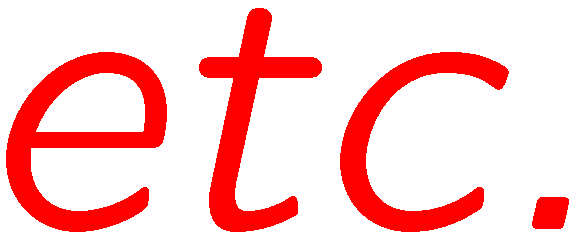 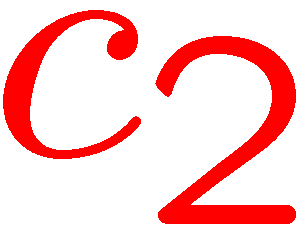 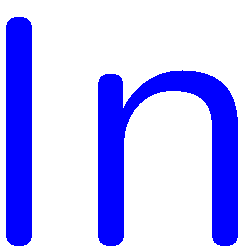 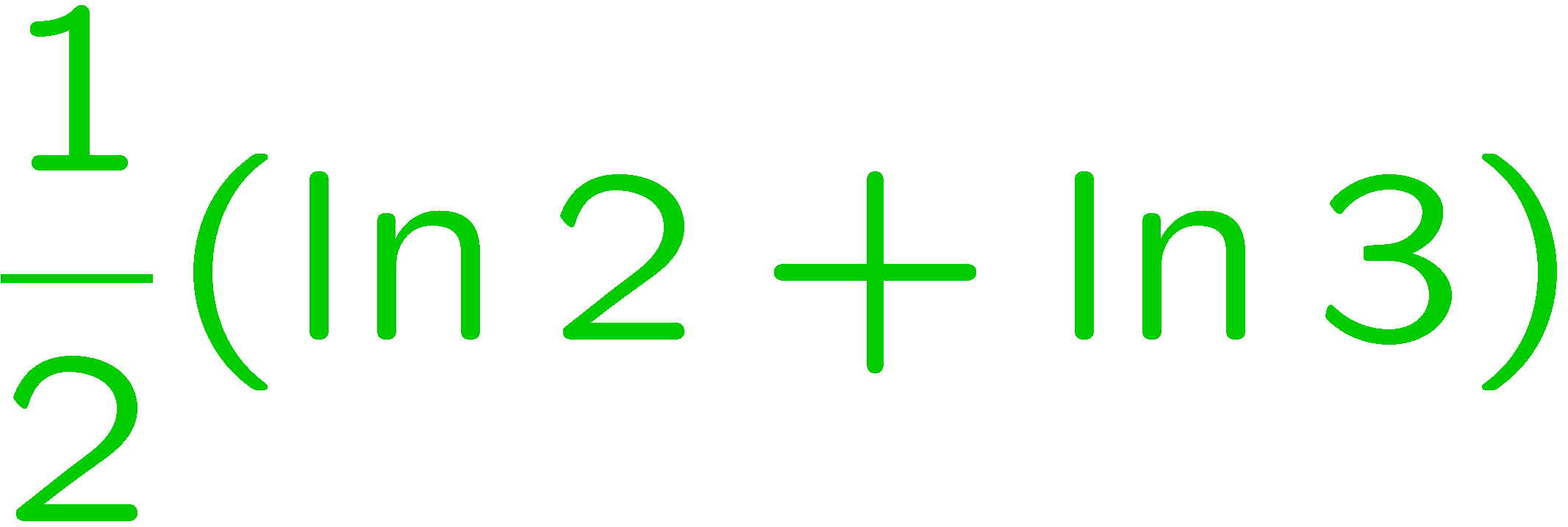 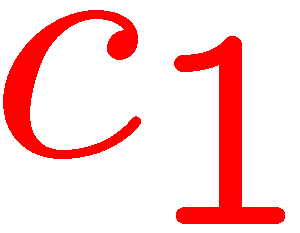 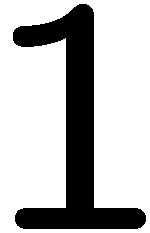 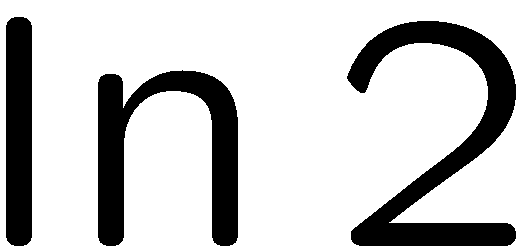 7
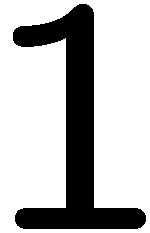 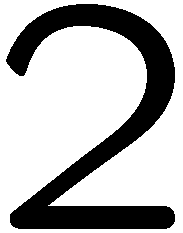 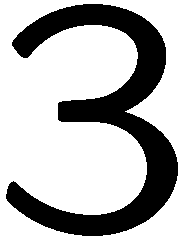 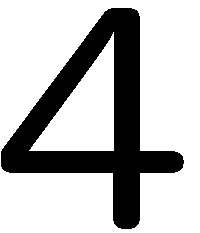 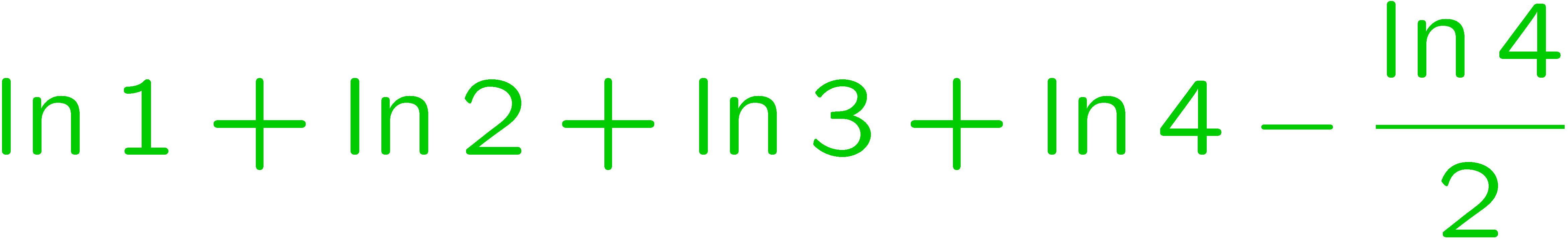 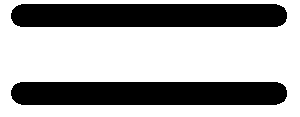 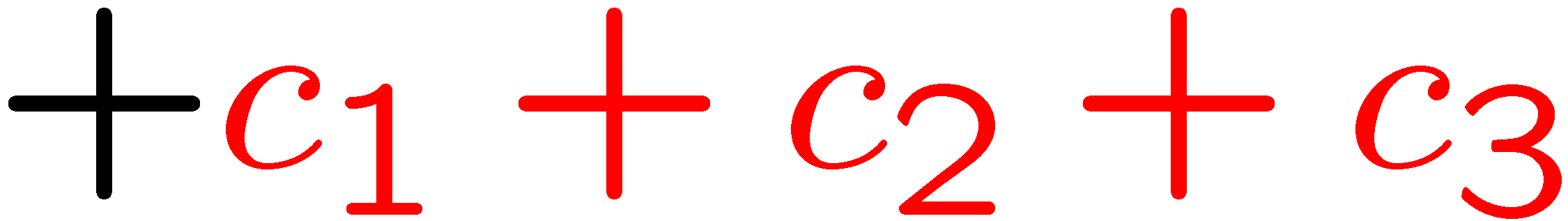 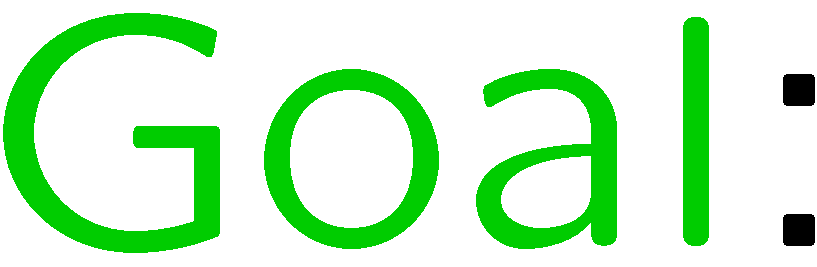 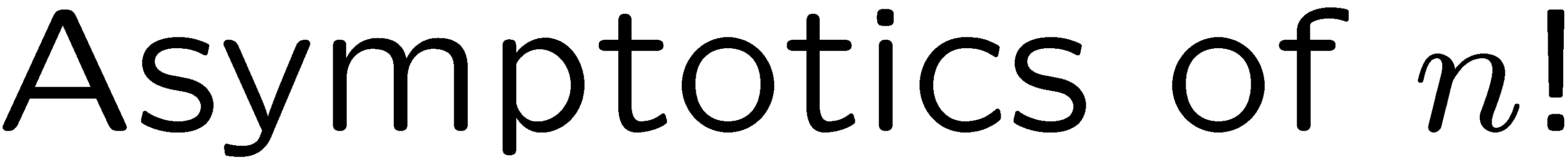 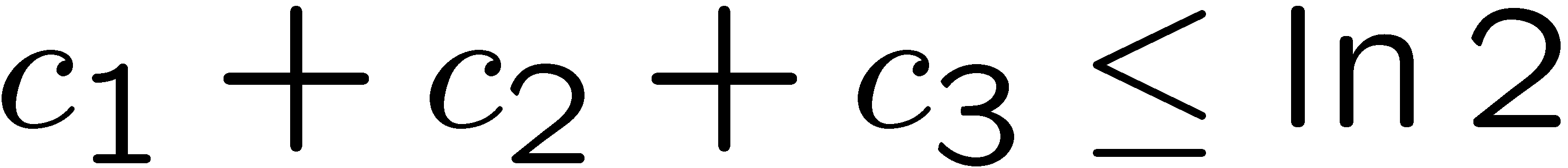 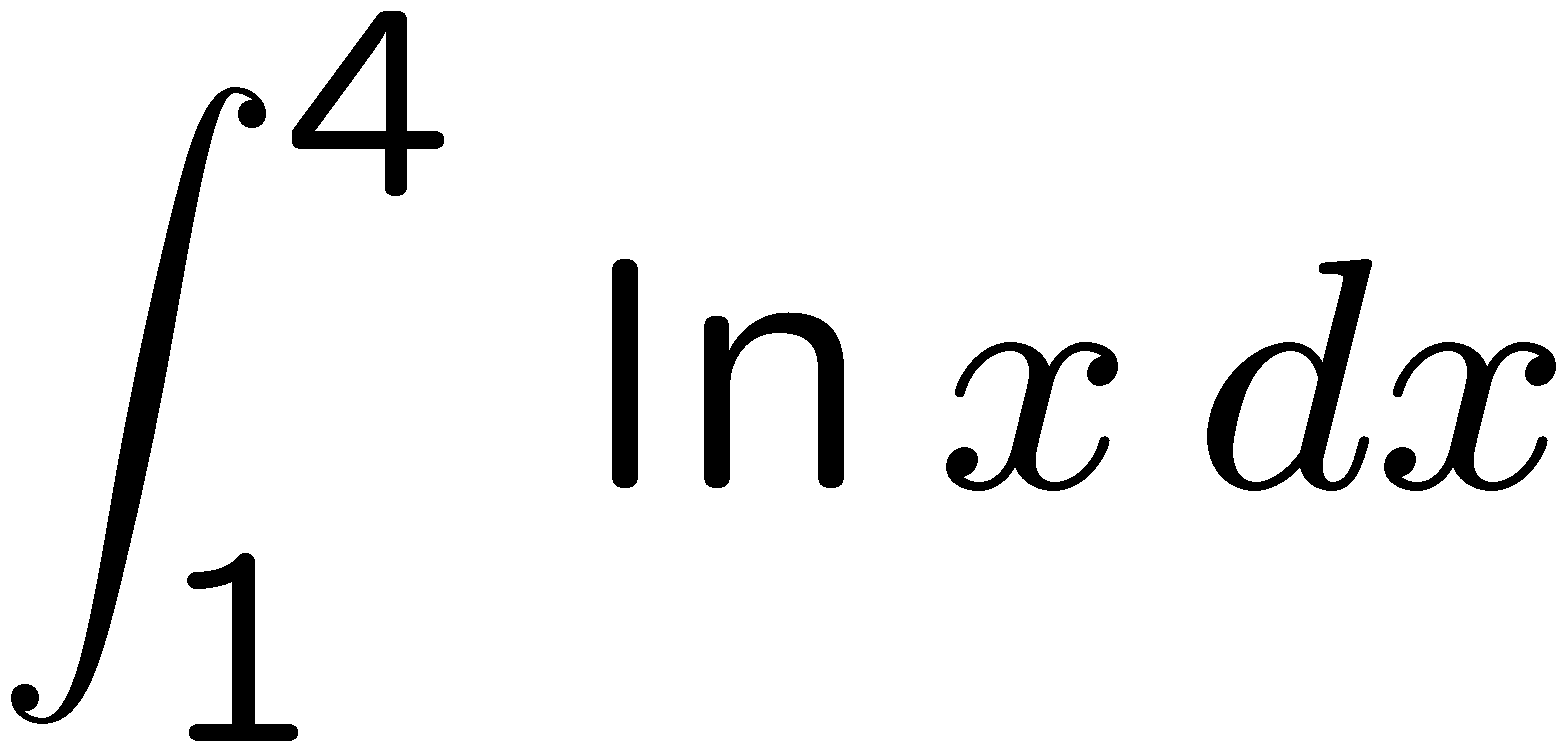 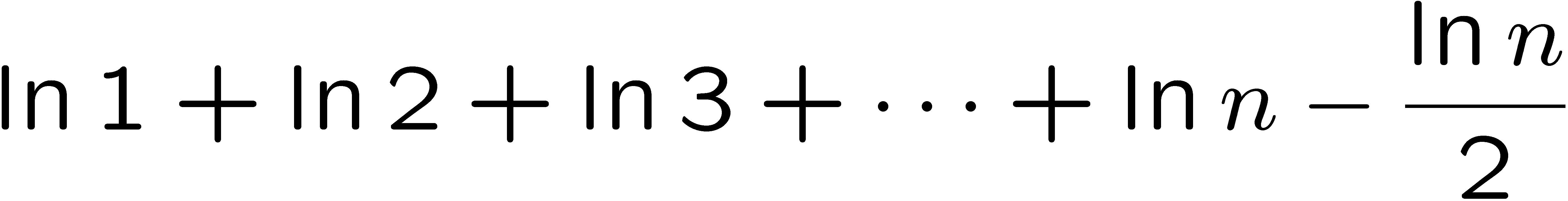 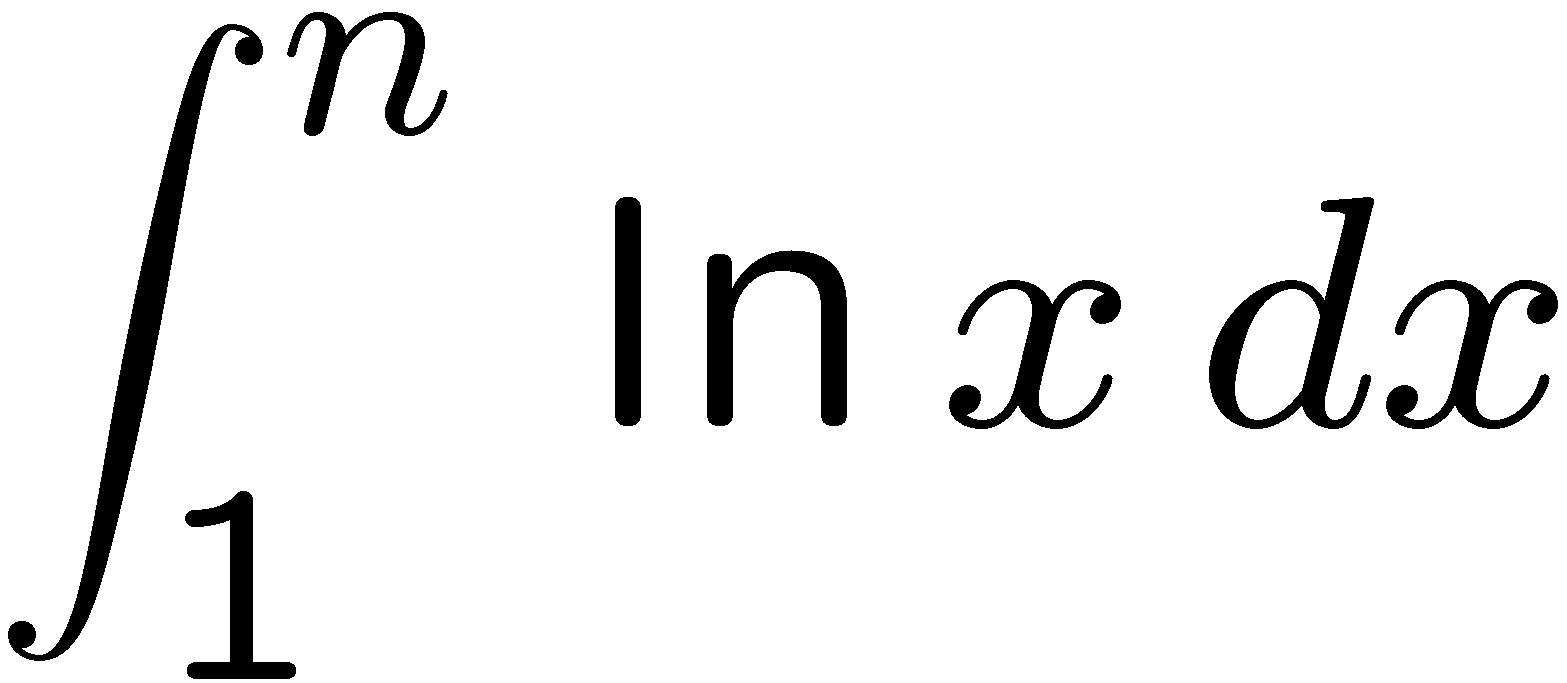 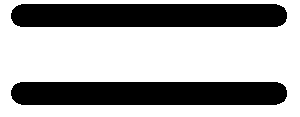 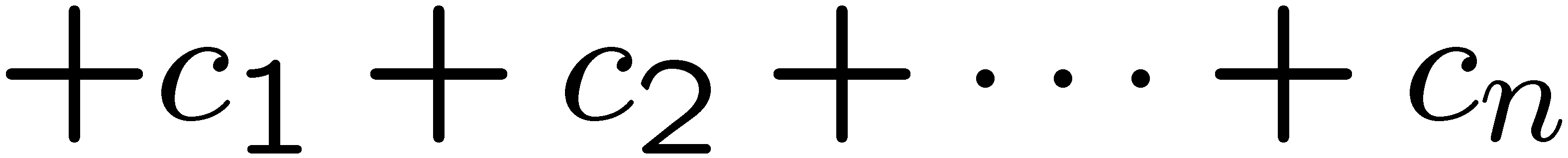 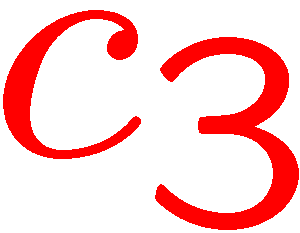 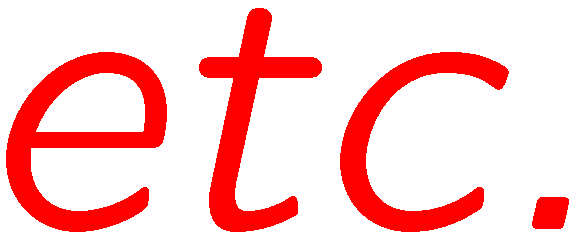 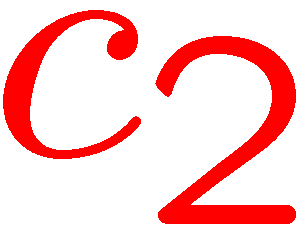 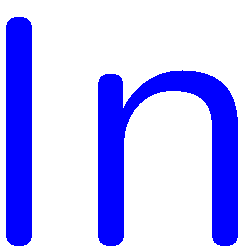 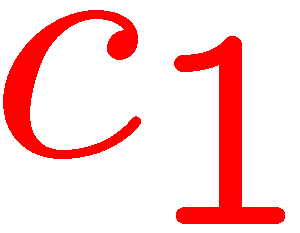 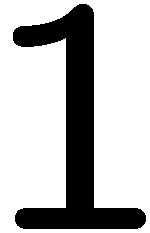 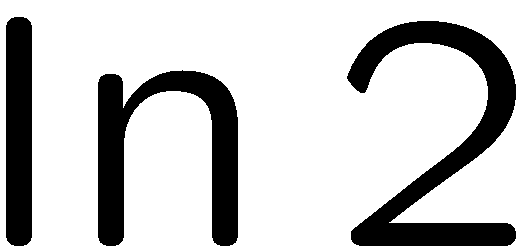 8
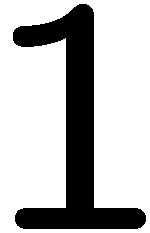 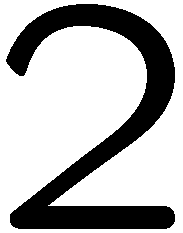 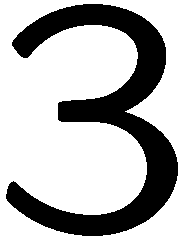 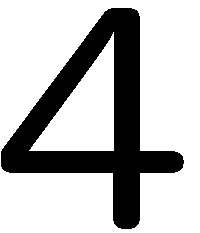 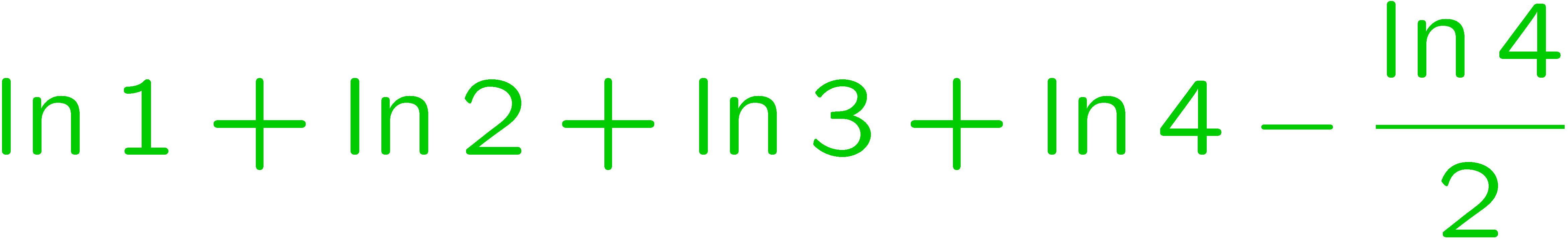 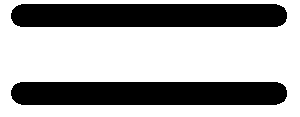 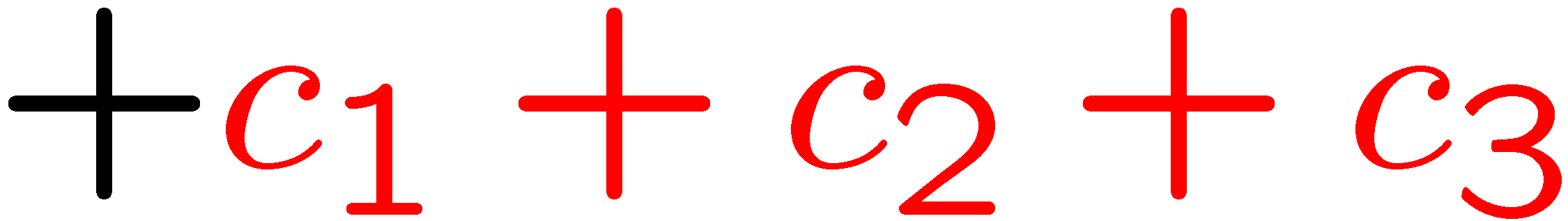 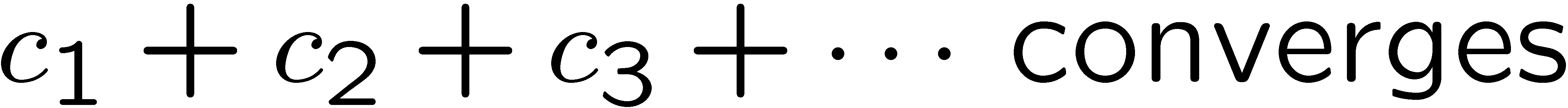 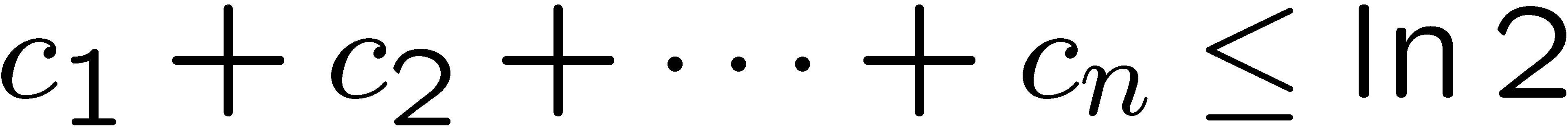 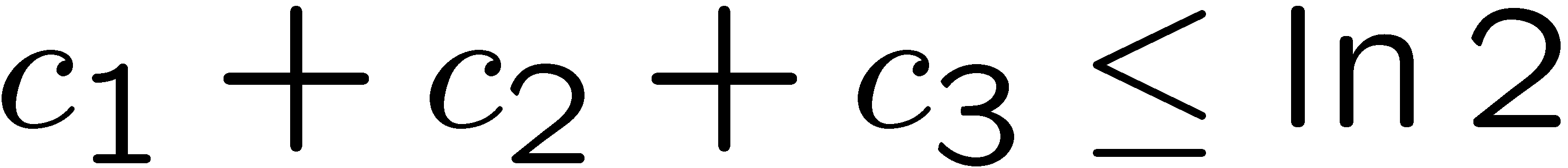 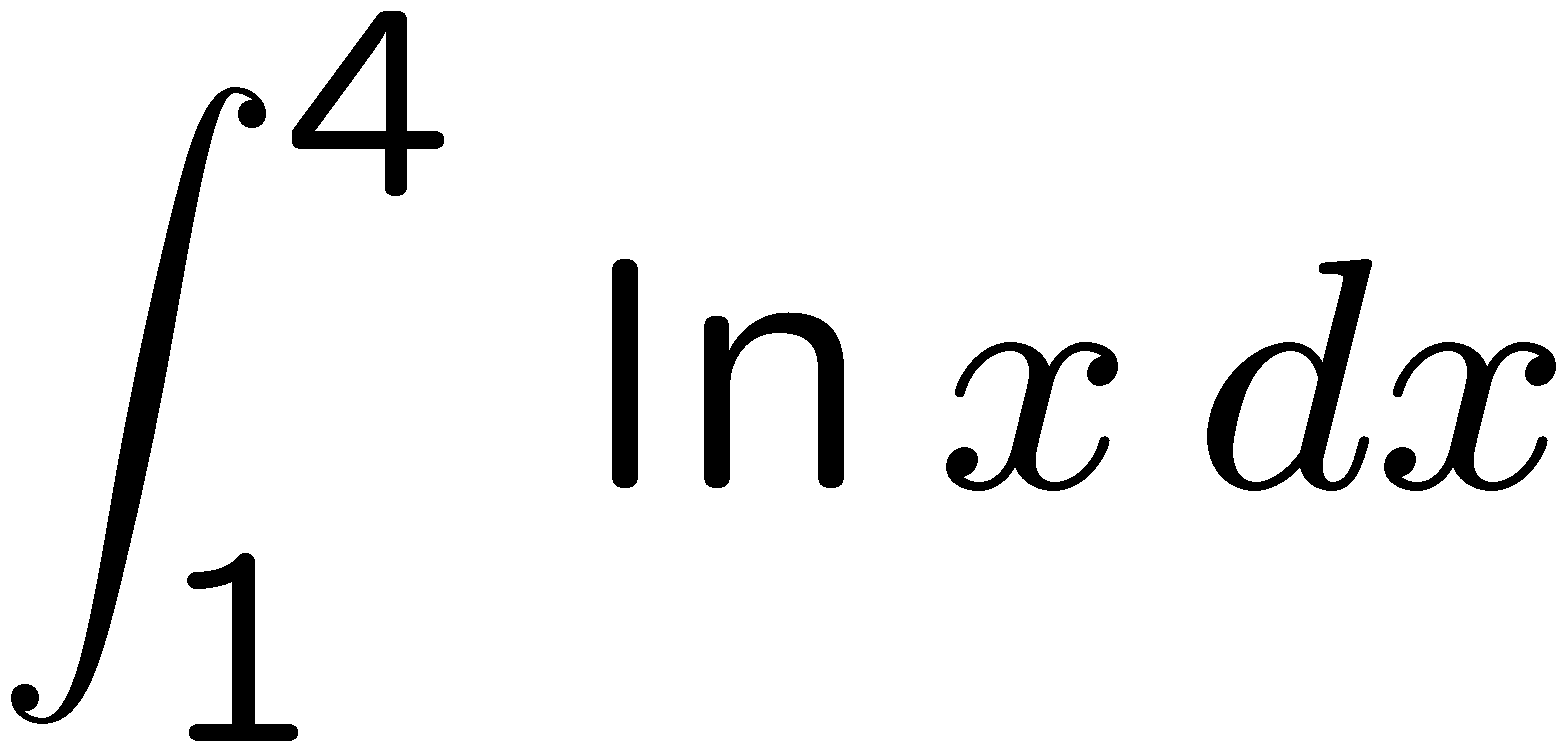 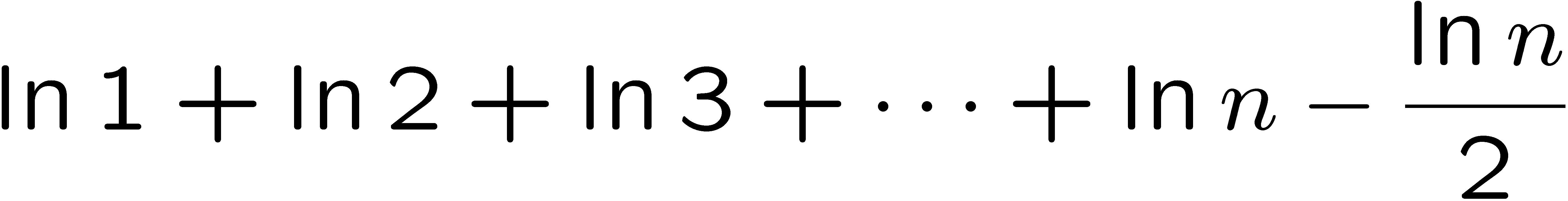 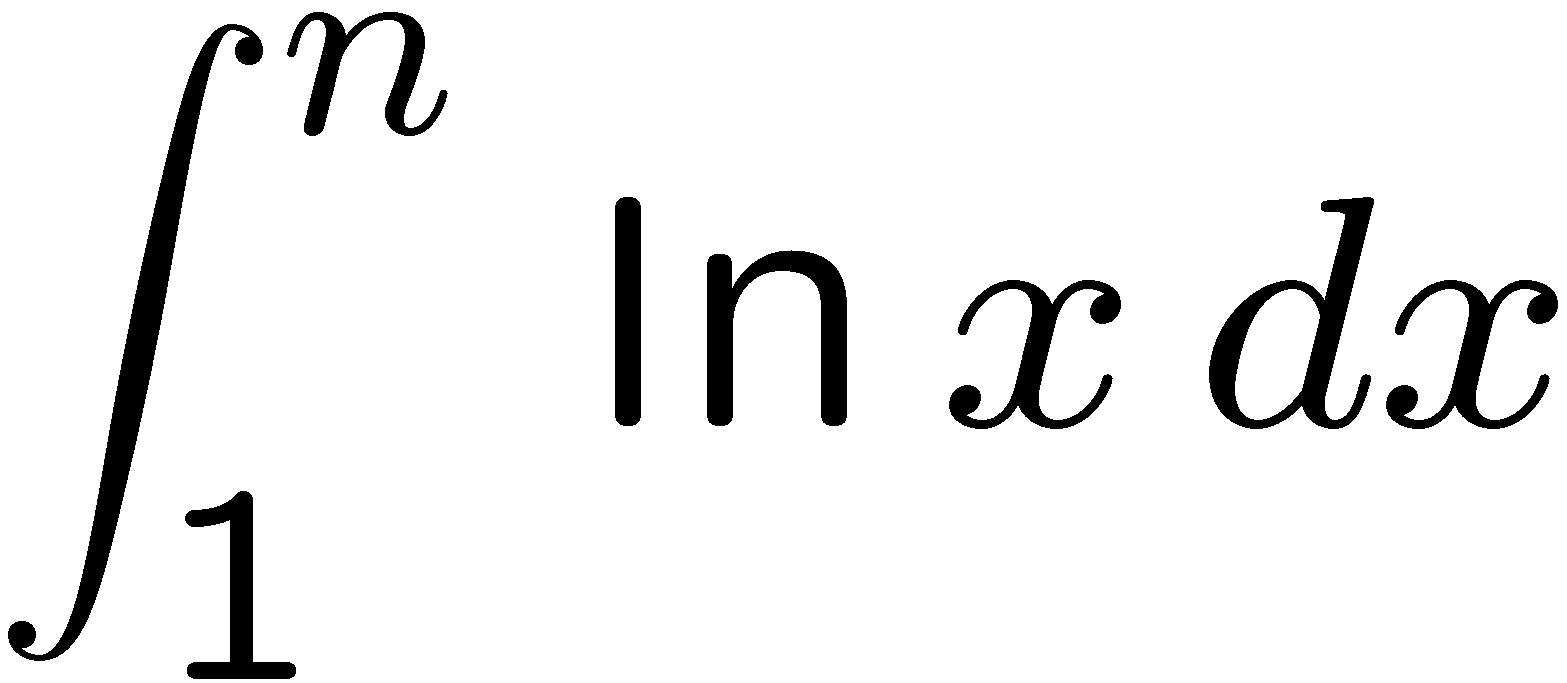 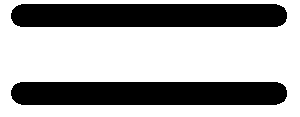 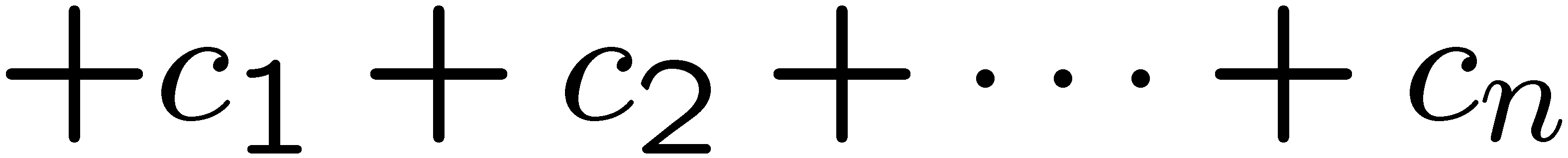 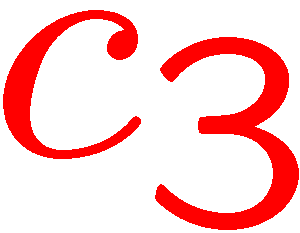 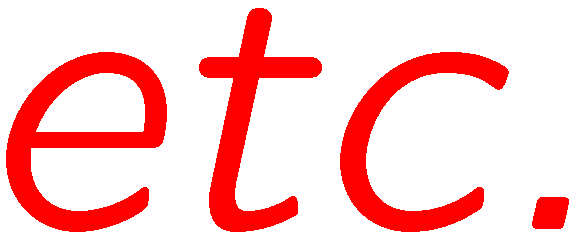 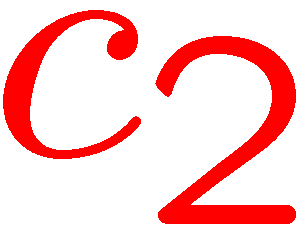 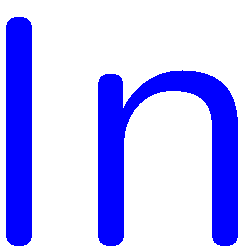 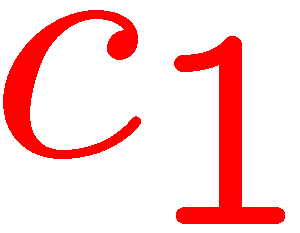 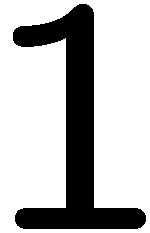 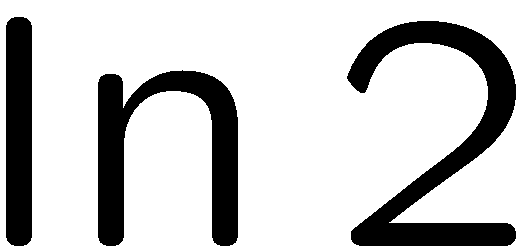 9
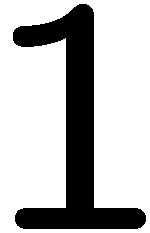 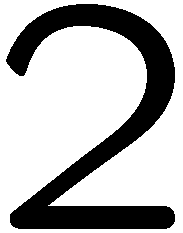 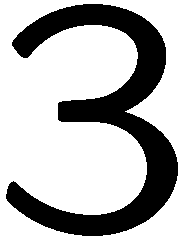 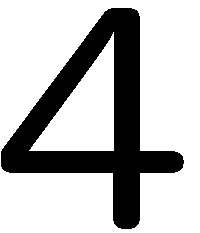 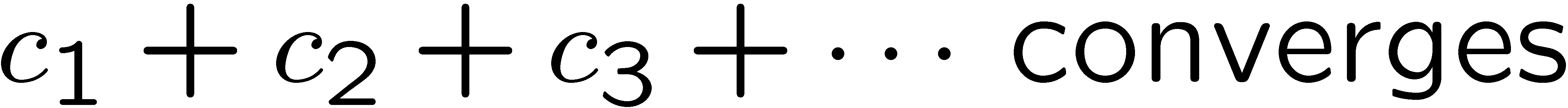 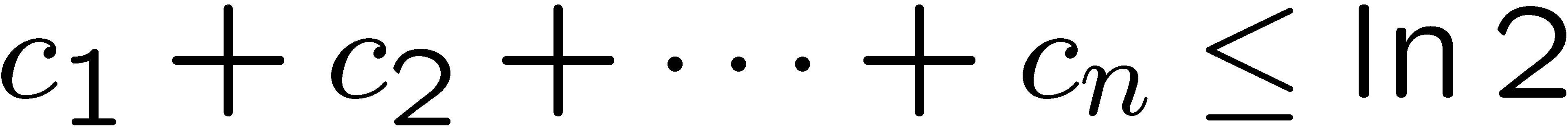 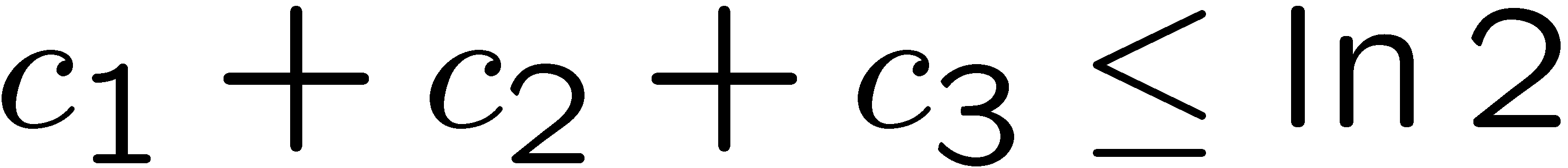 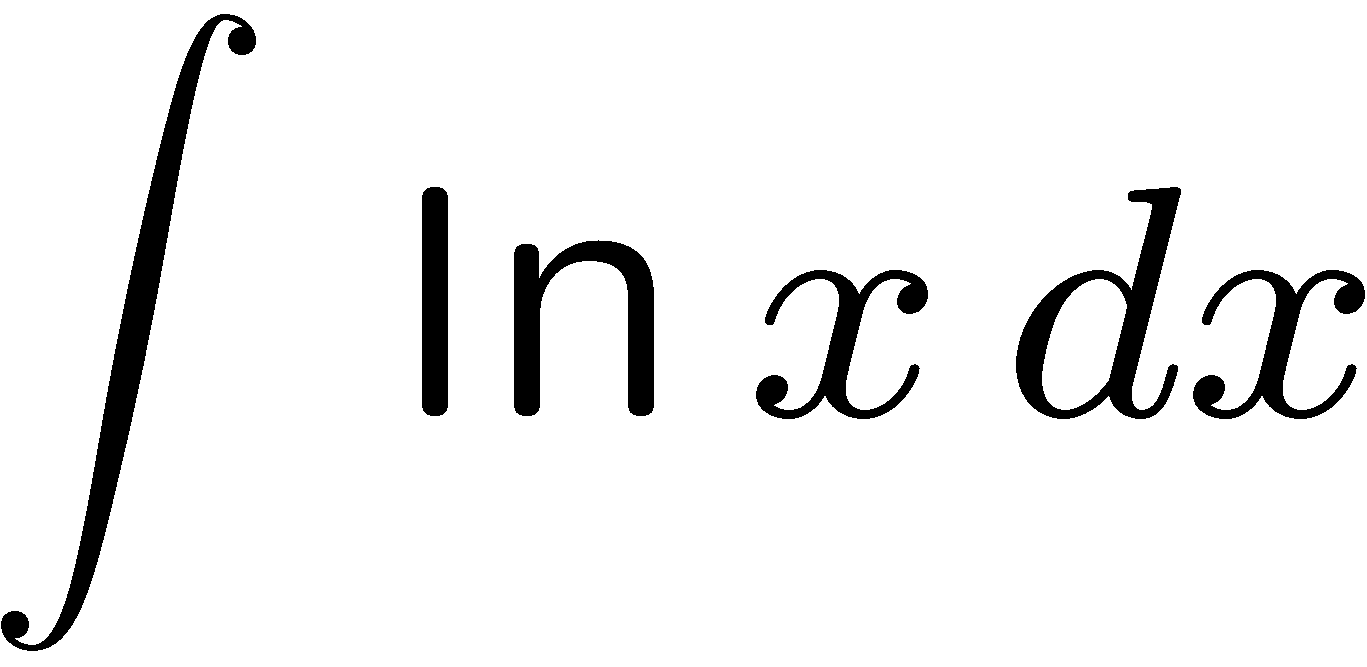 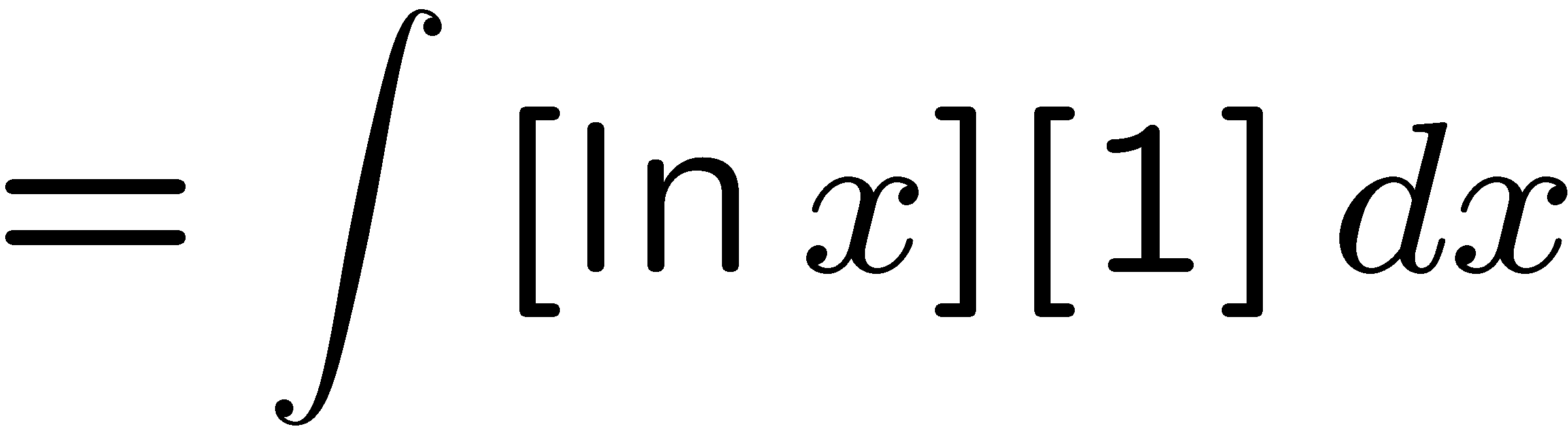 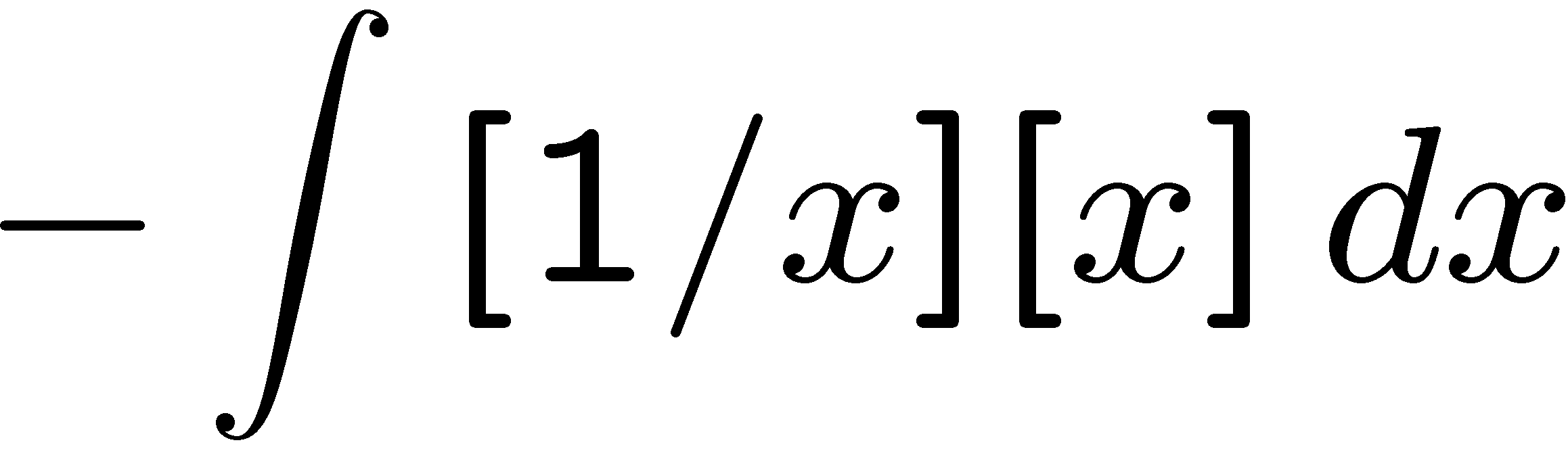 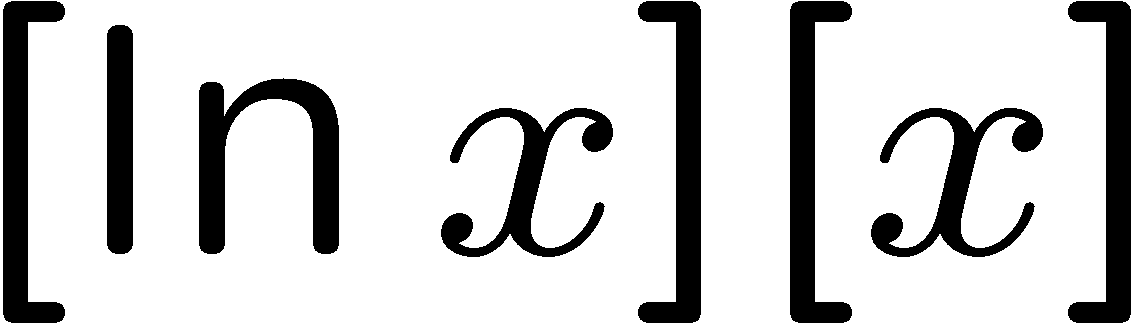 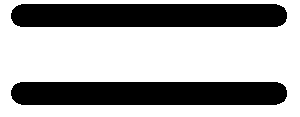 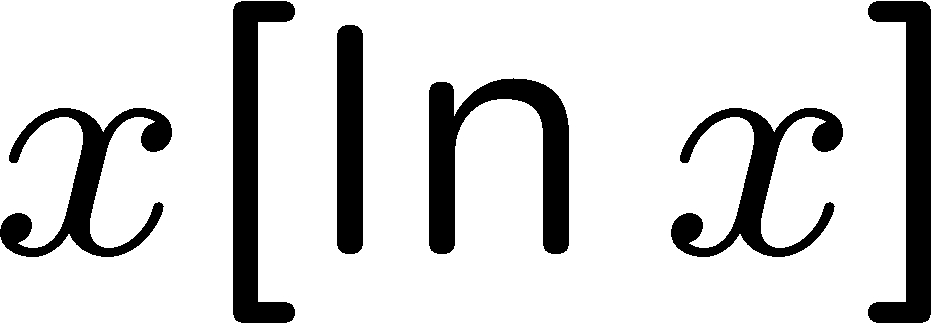 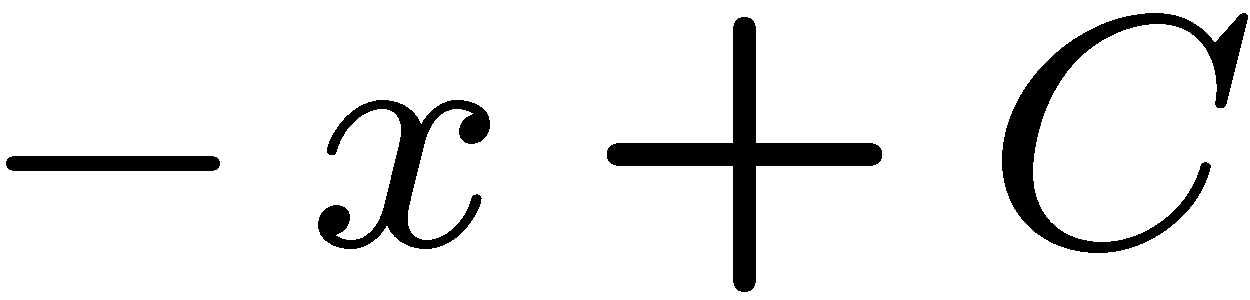 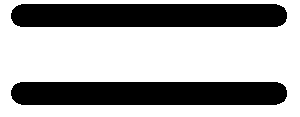 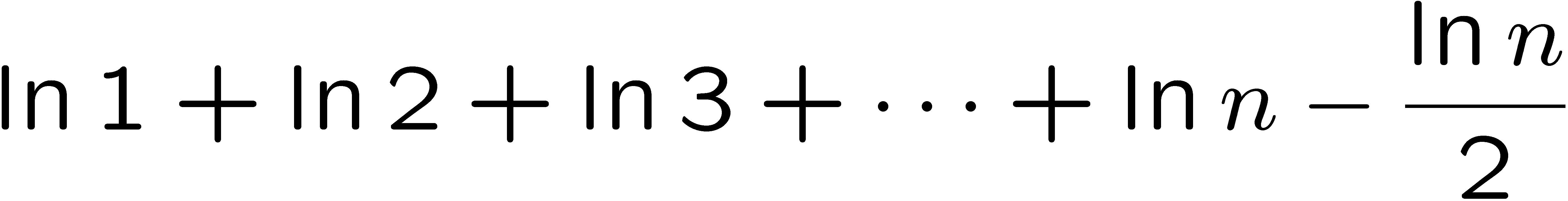 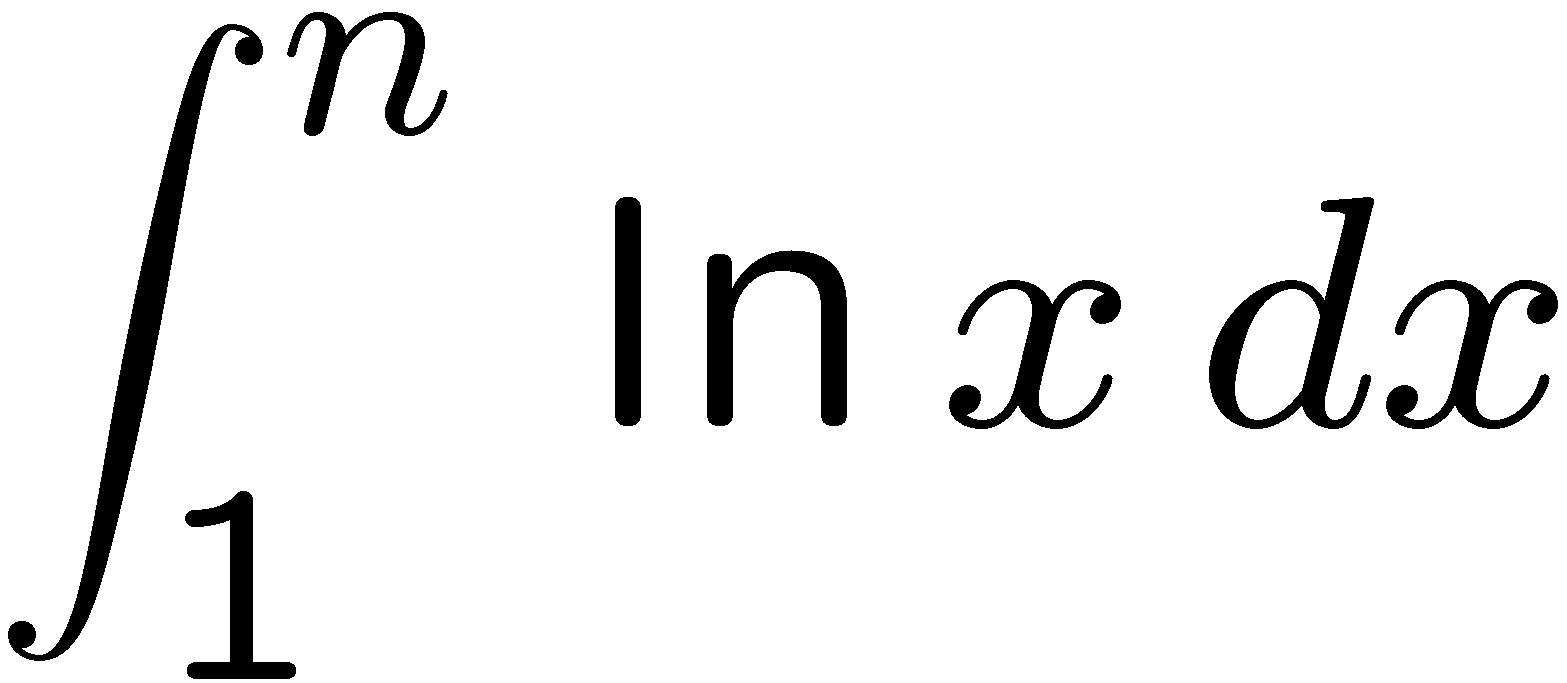 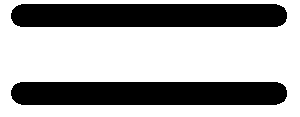 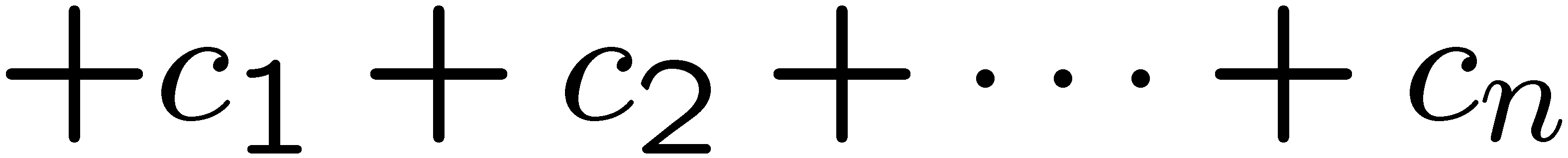 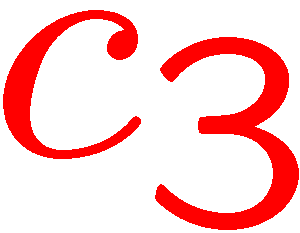 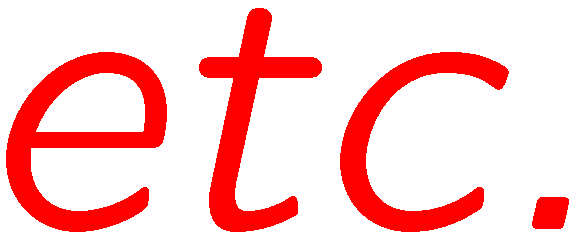 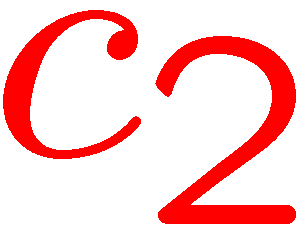 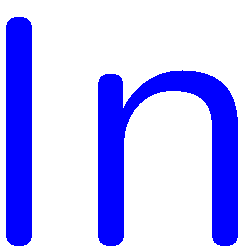 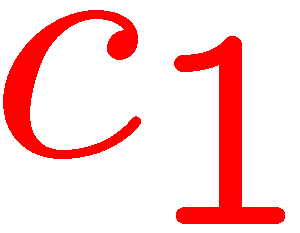 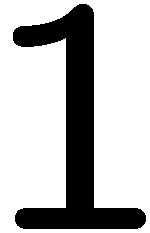 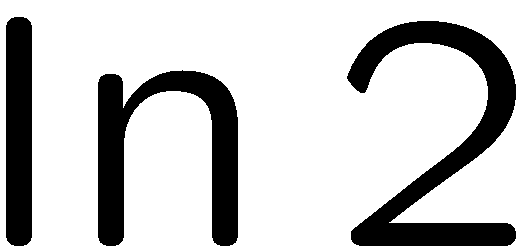 10
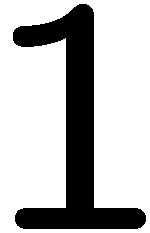 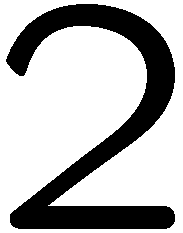 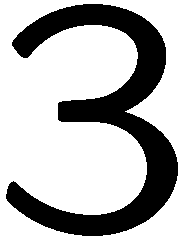 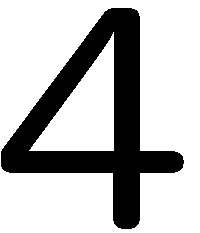 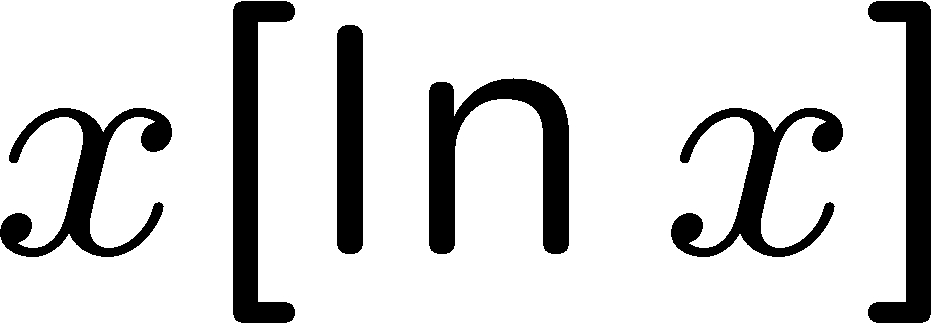 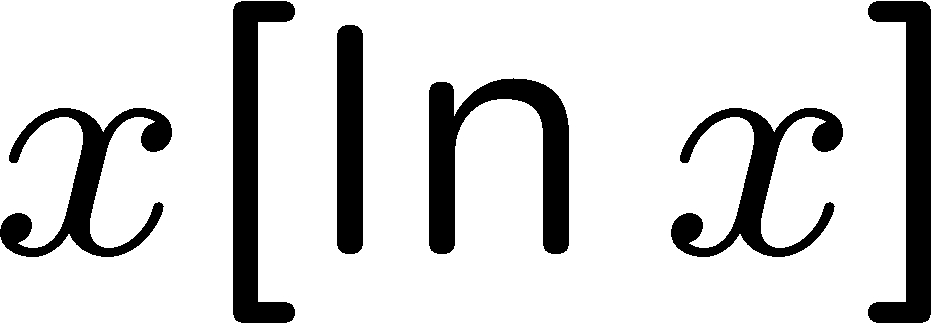 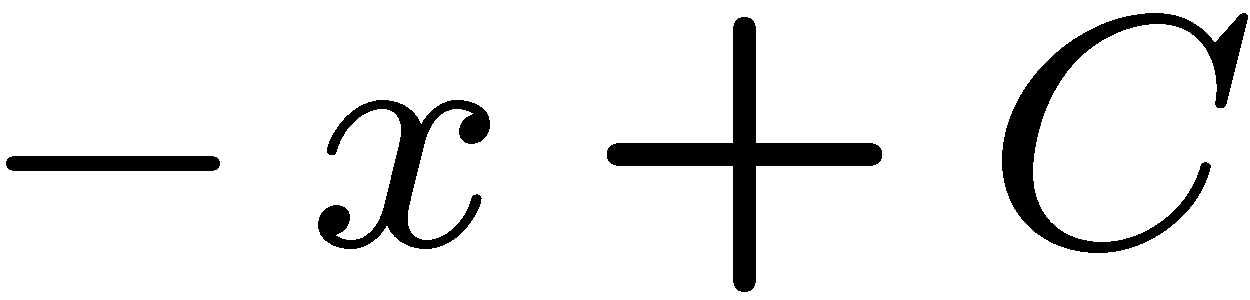 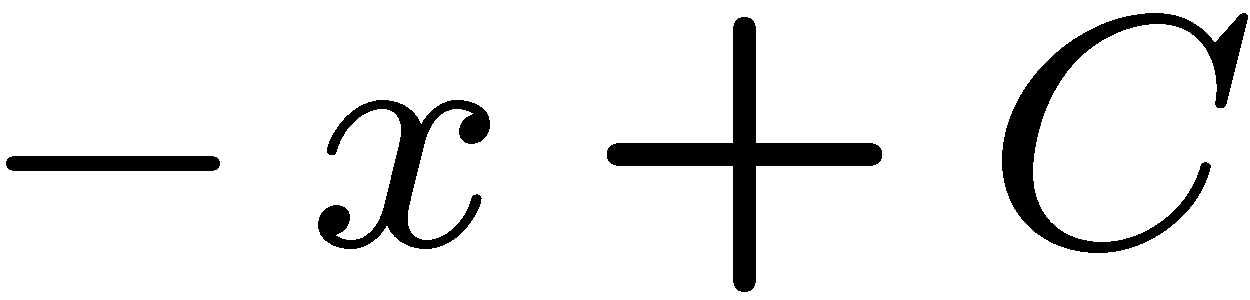 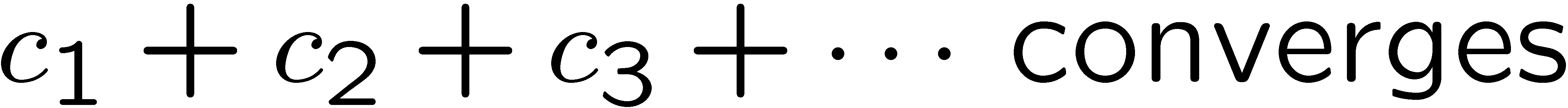 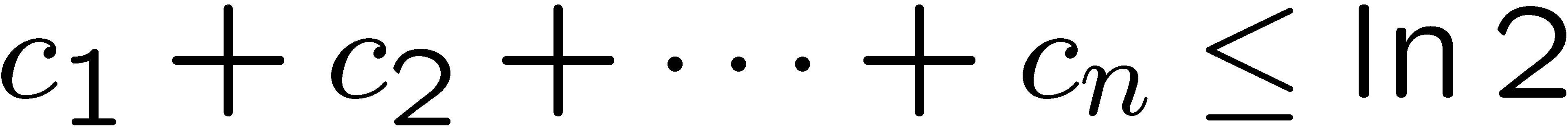 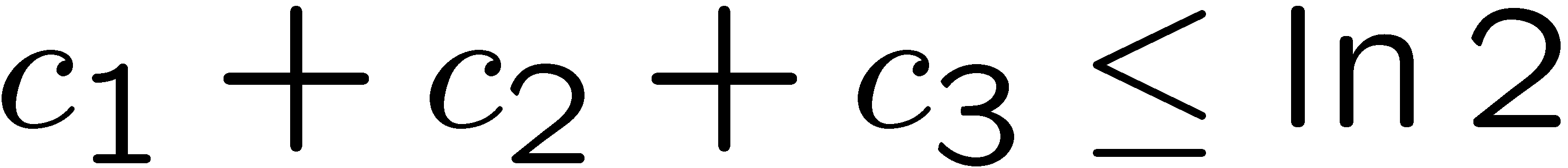 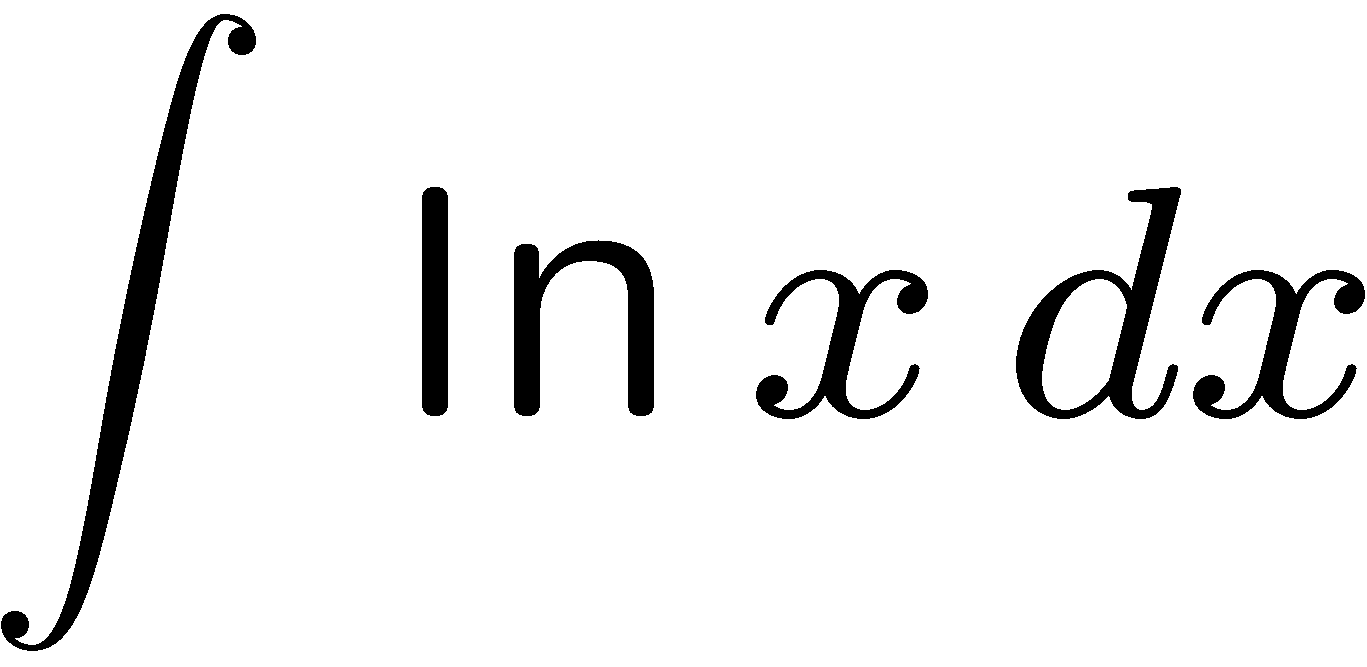 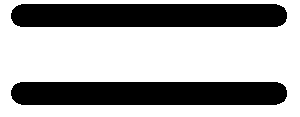 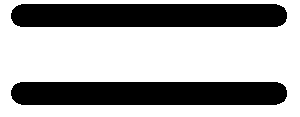 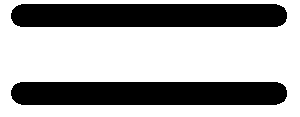 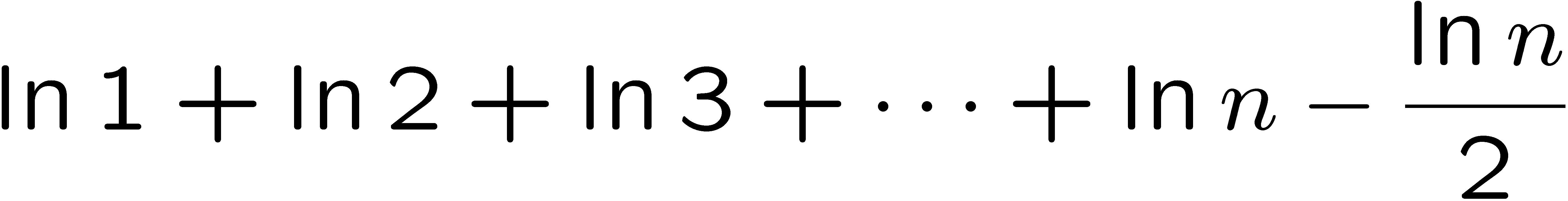 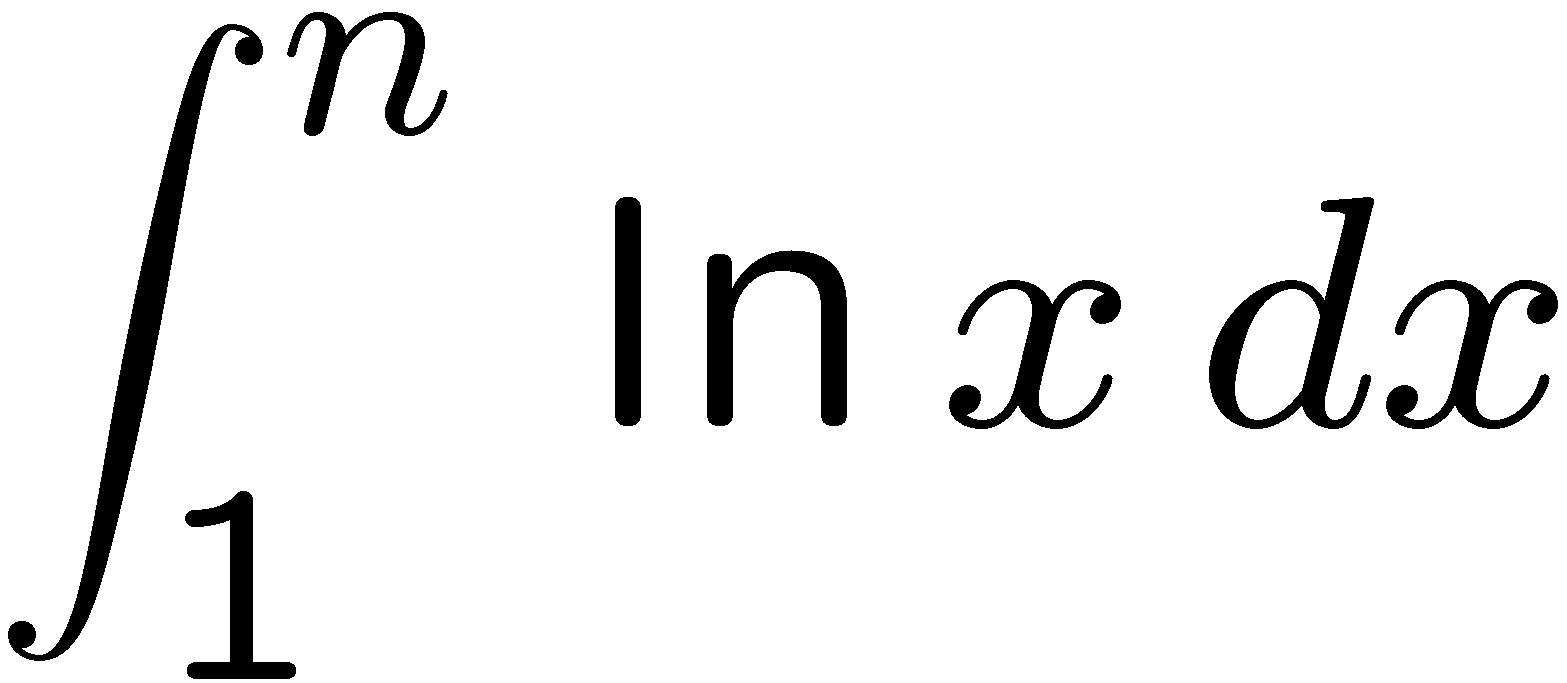 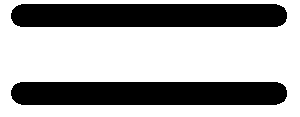 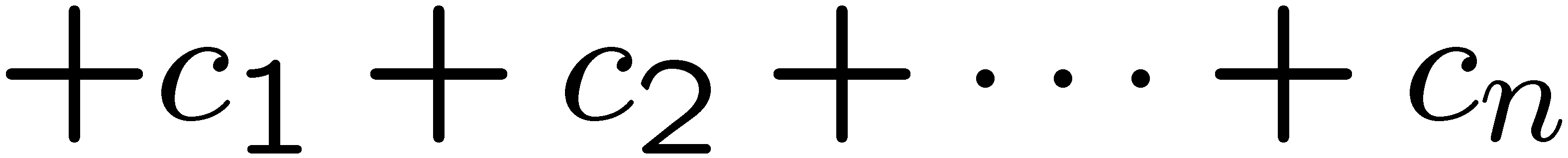 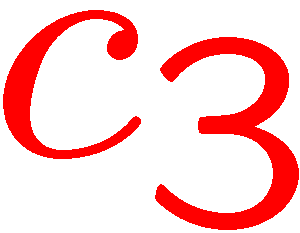 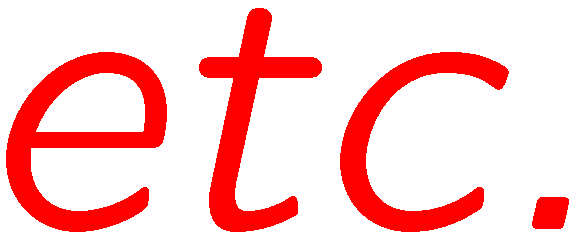 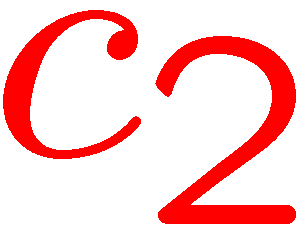 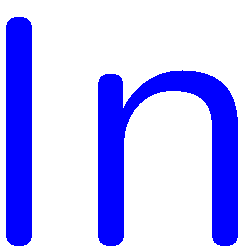 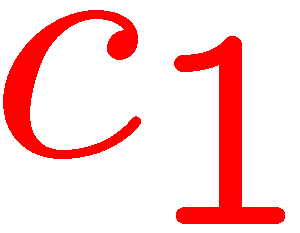 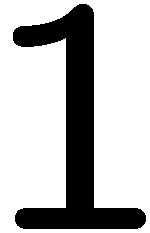 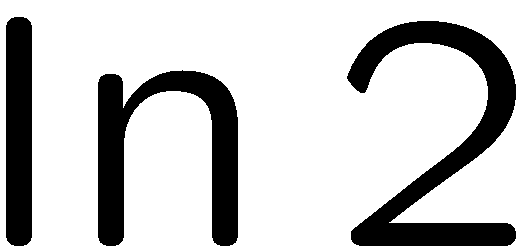 11
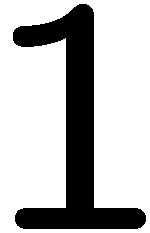 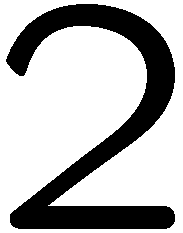 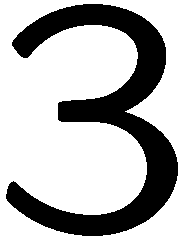 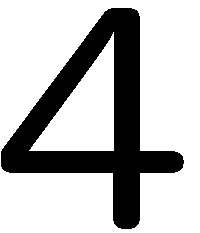 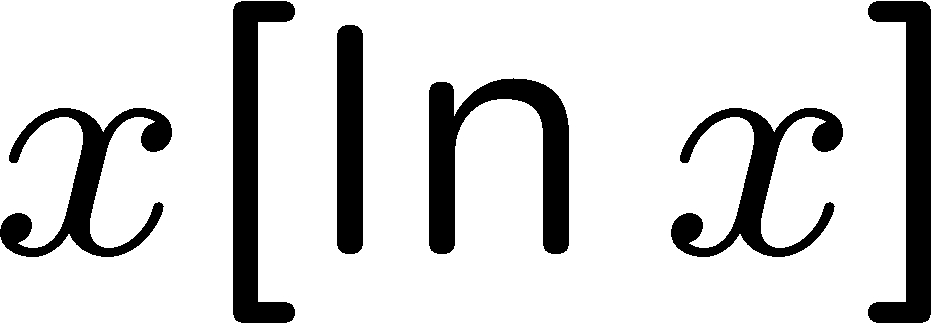 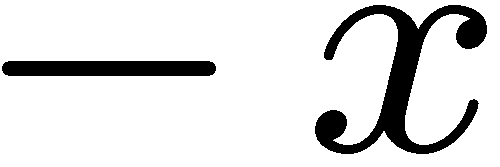 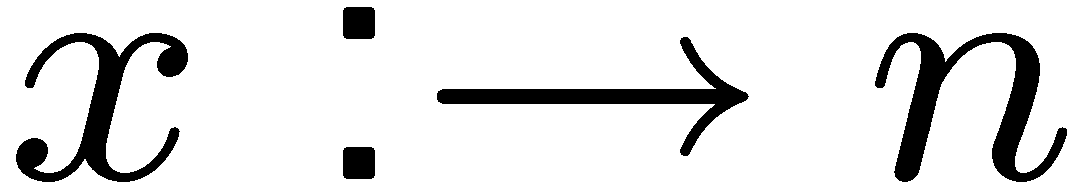 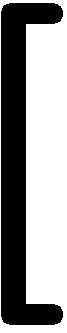 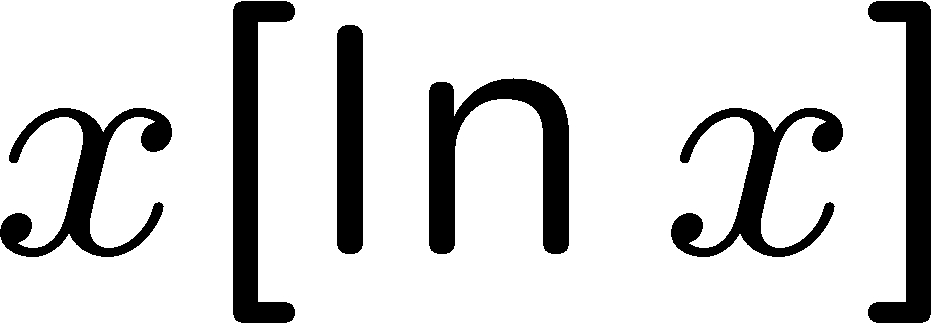 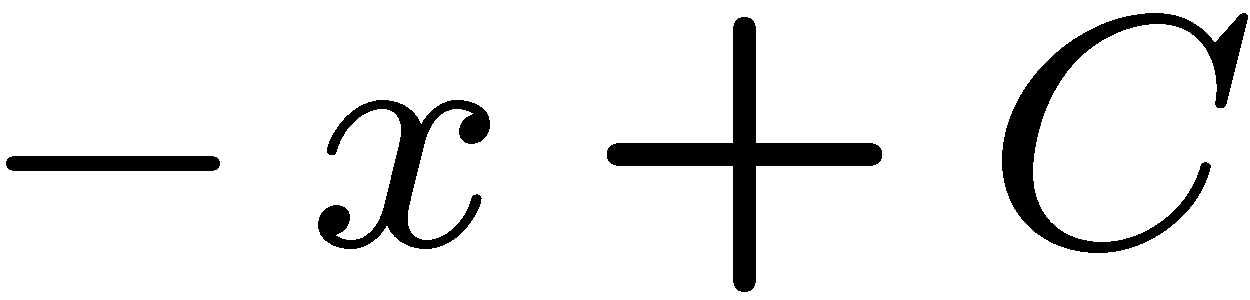 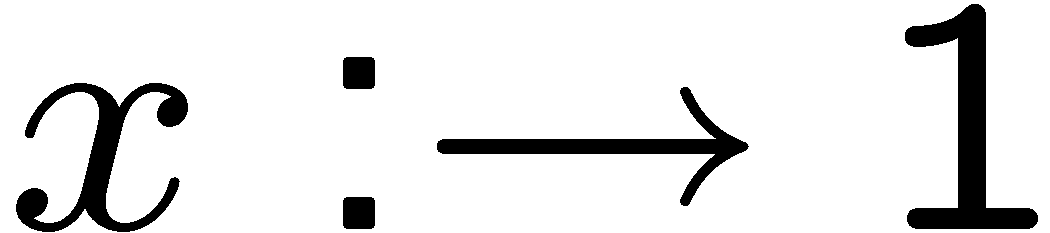 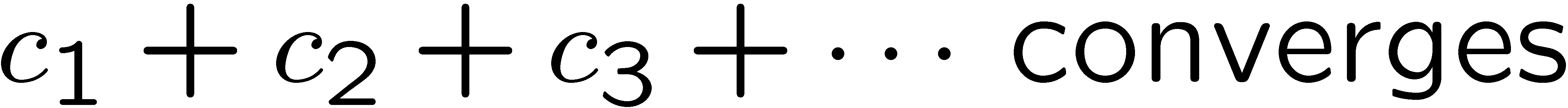 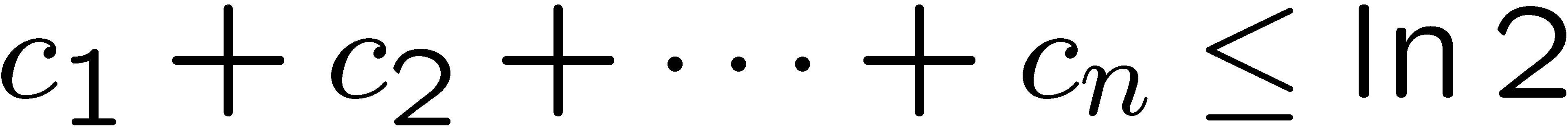 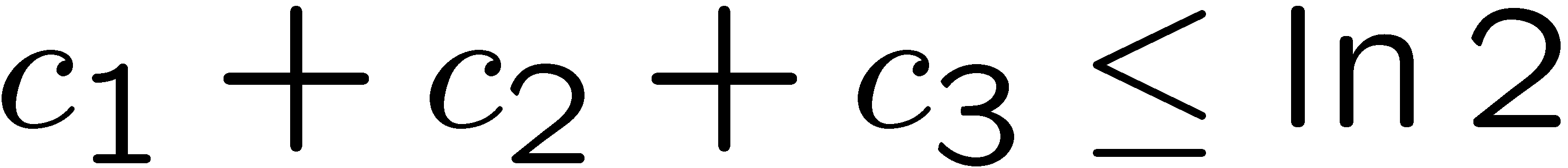 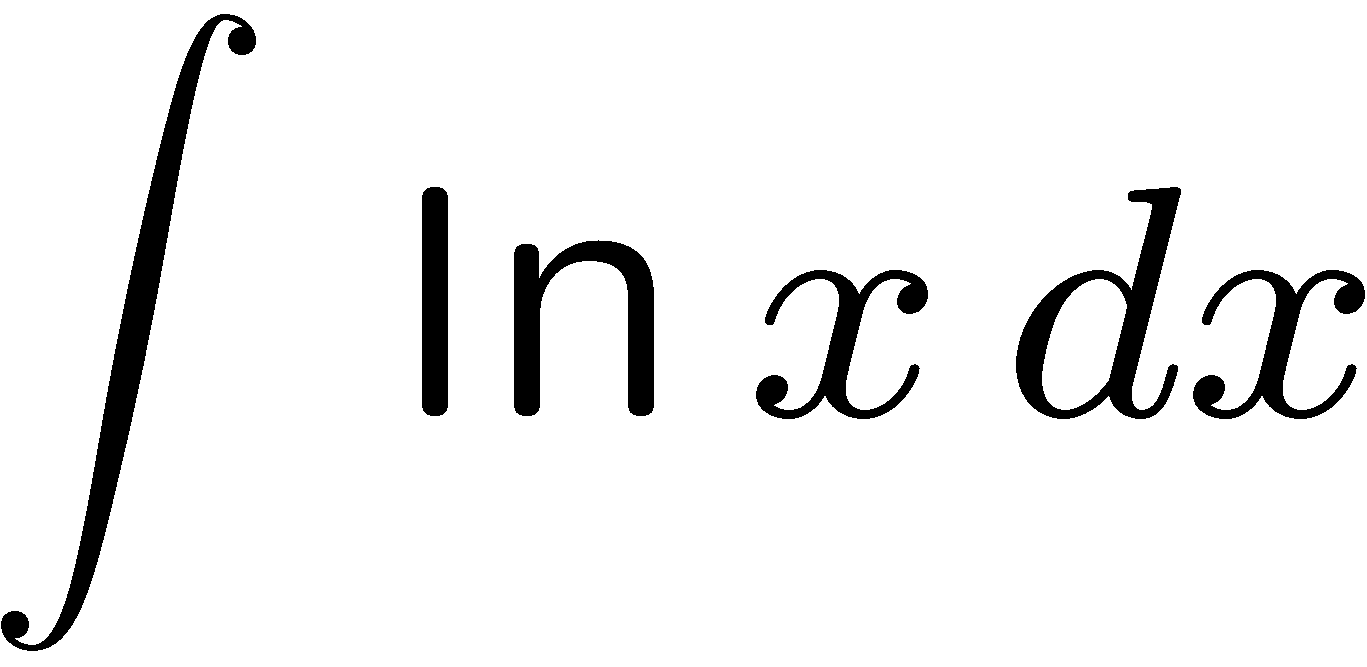 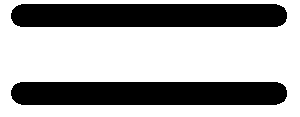 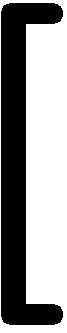 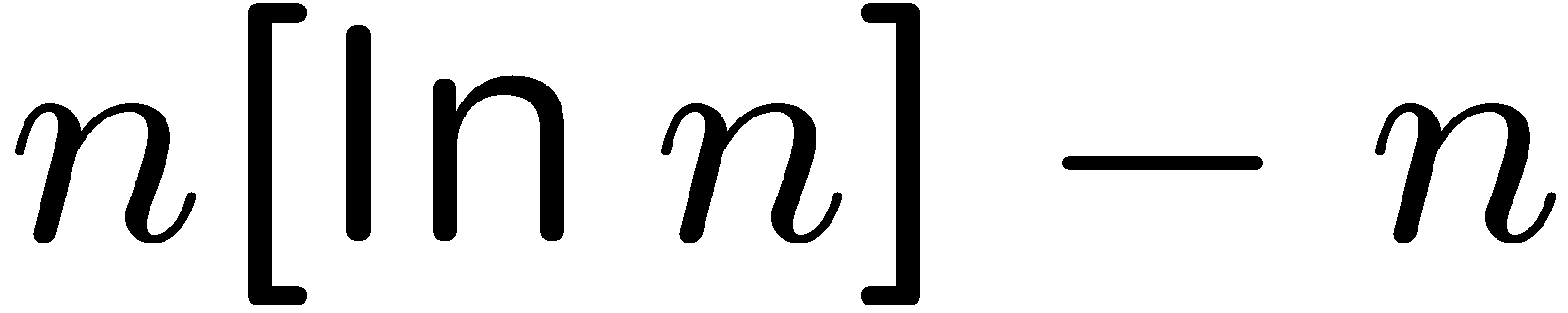 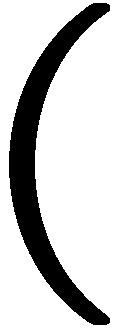 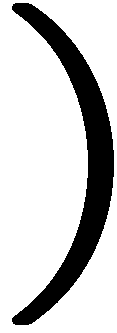 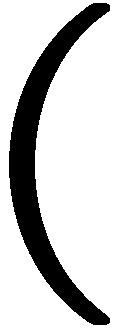 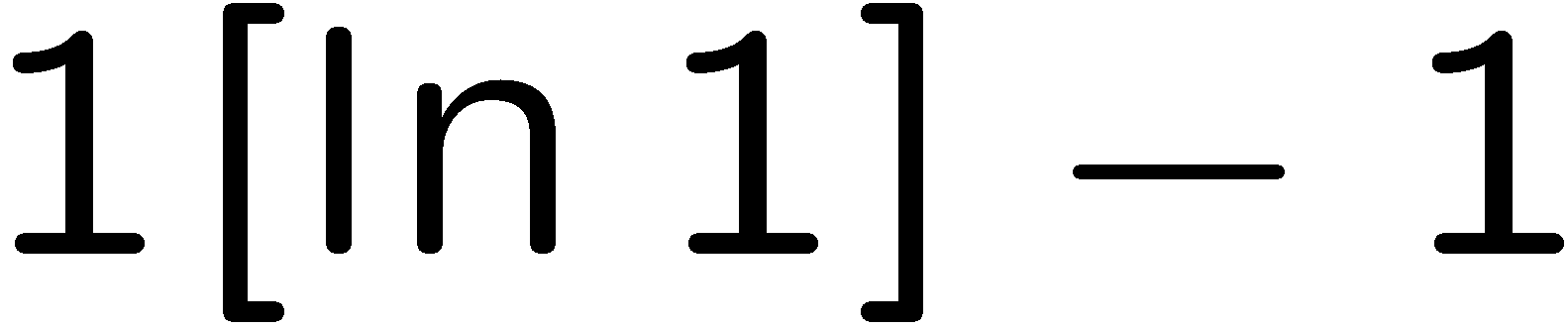 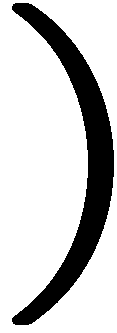 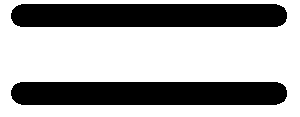 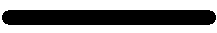 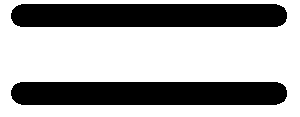 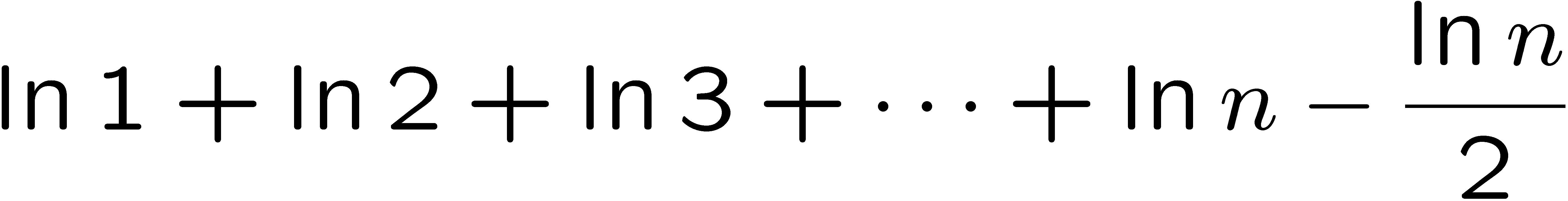 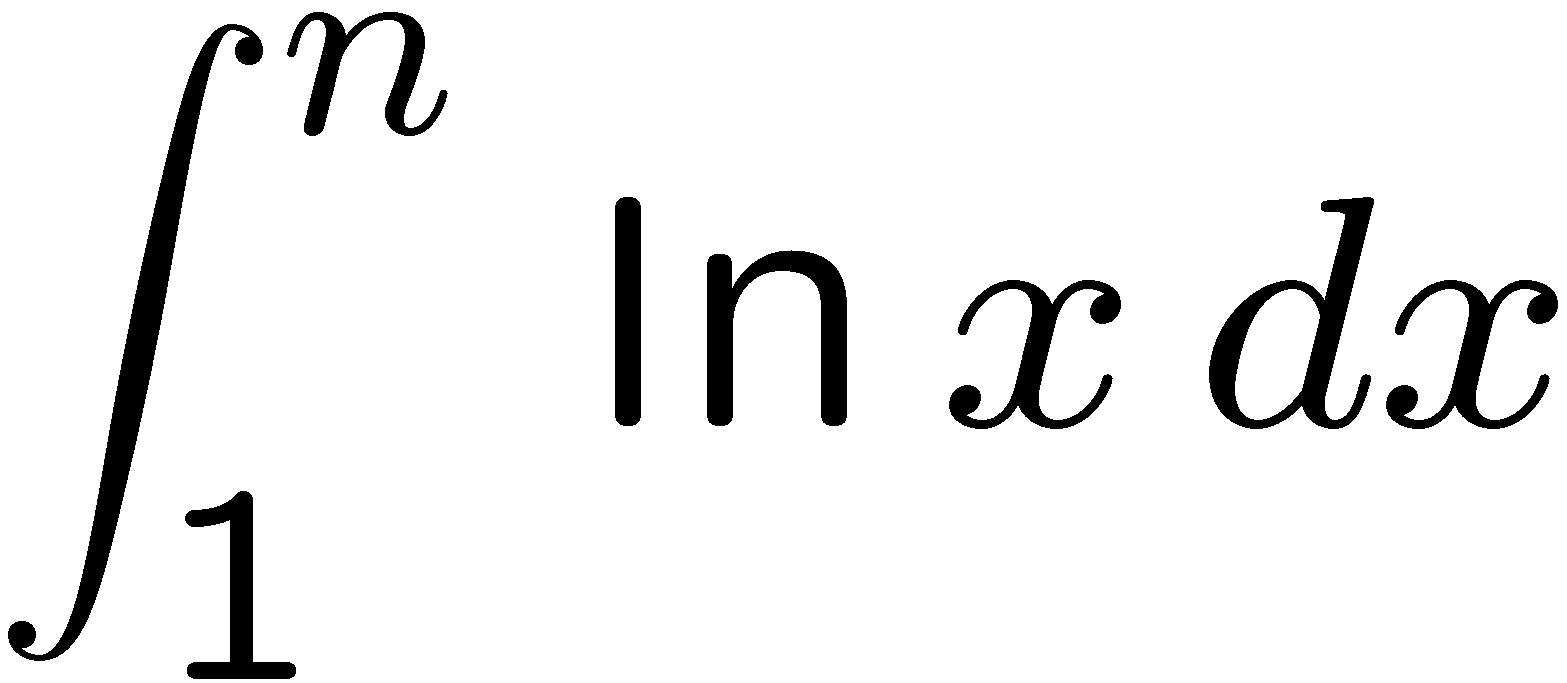 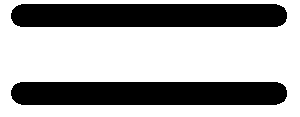 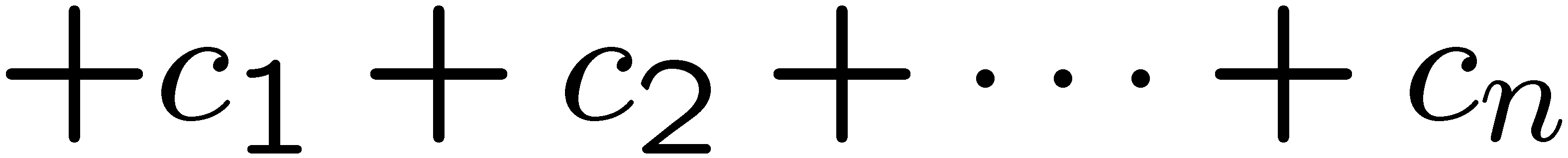 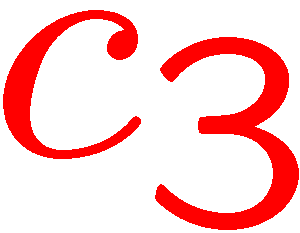 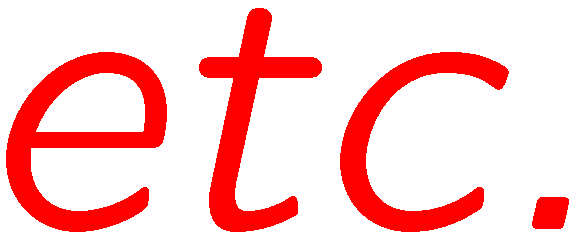 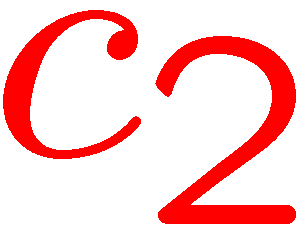 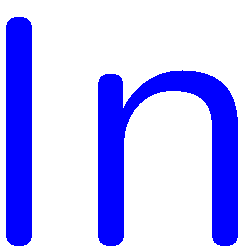 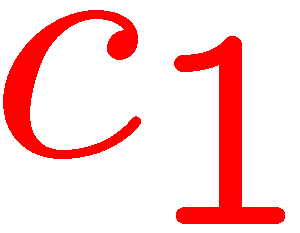 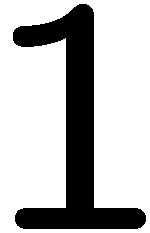 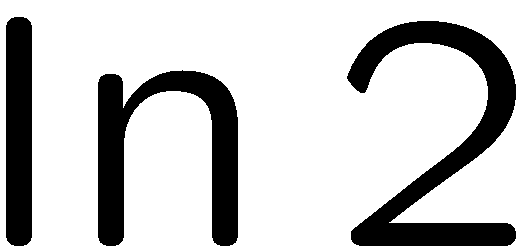 12
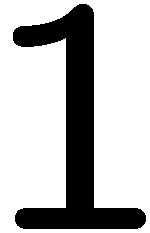 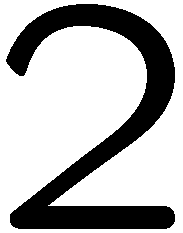 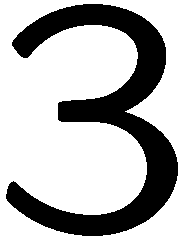 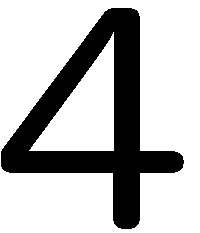 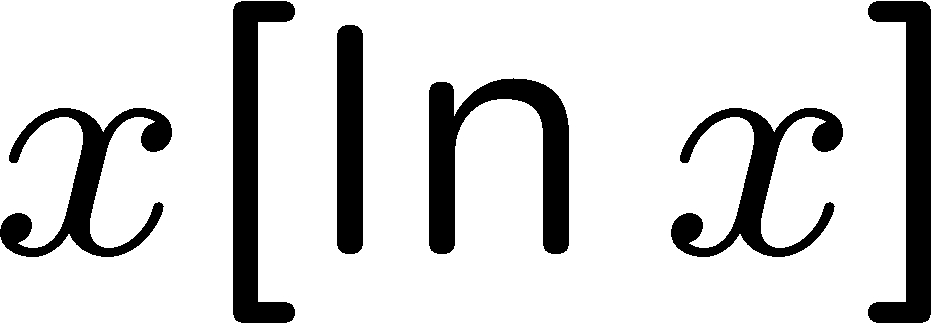 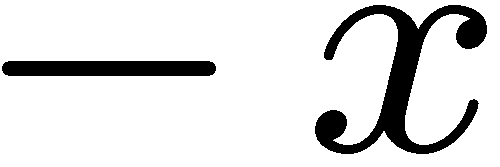 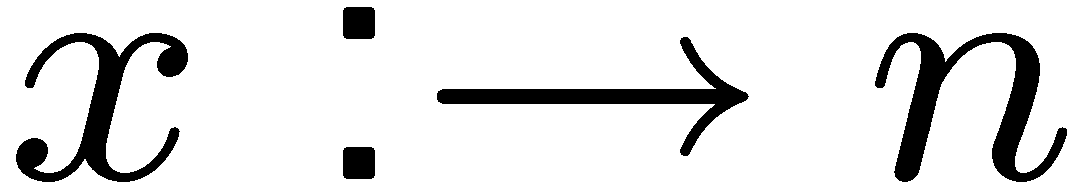 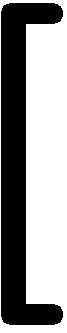 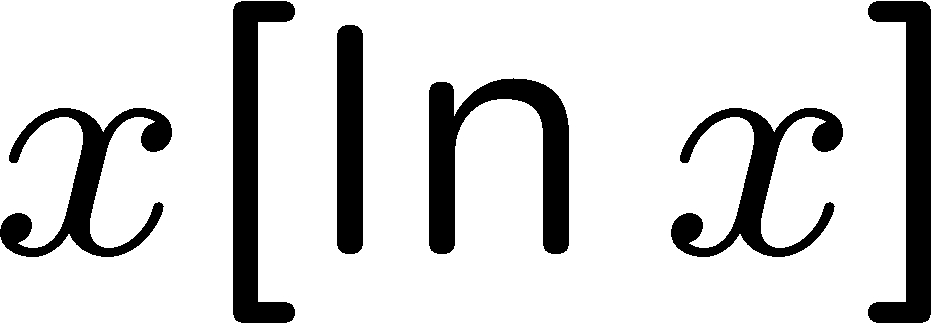 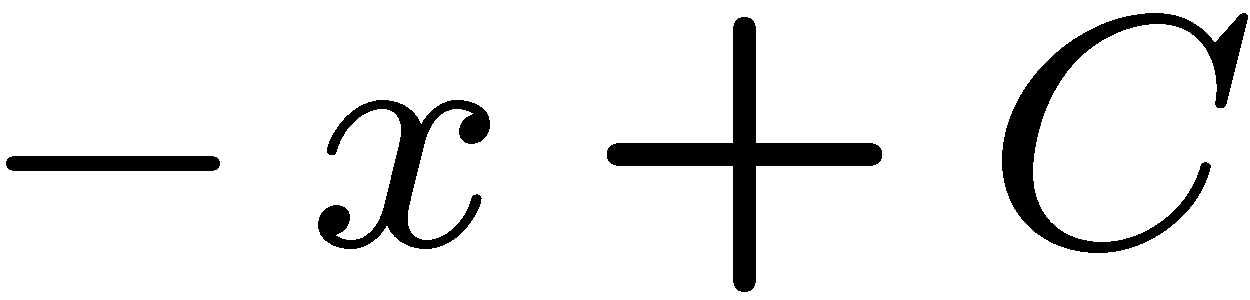 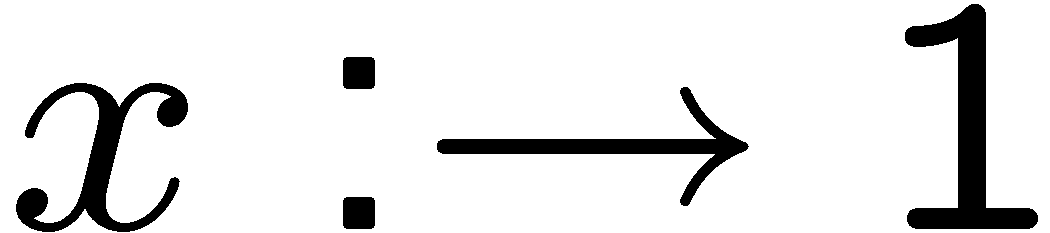 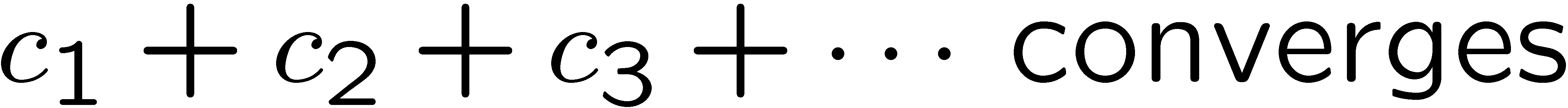 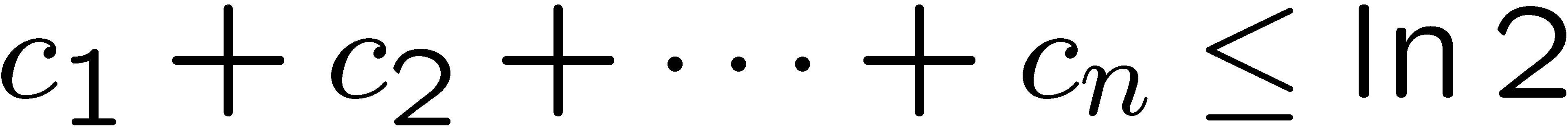 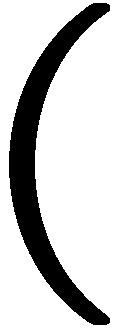 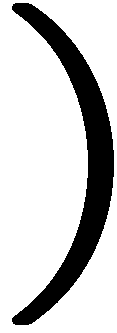 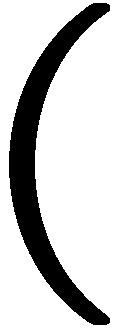 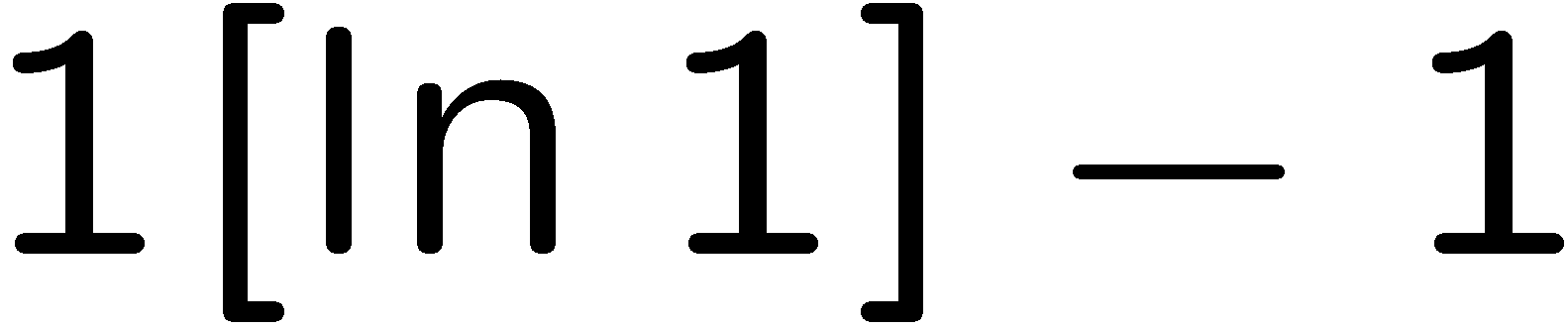 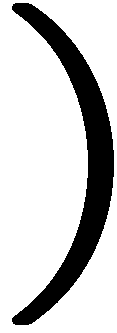 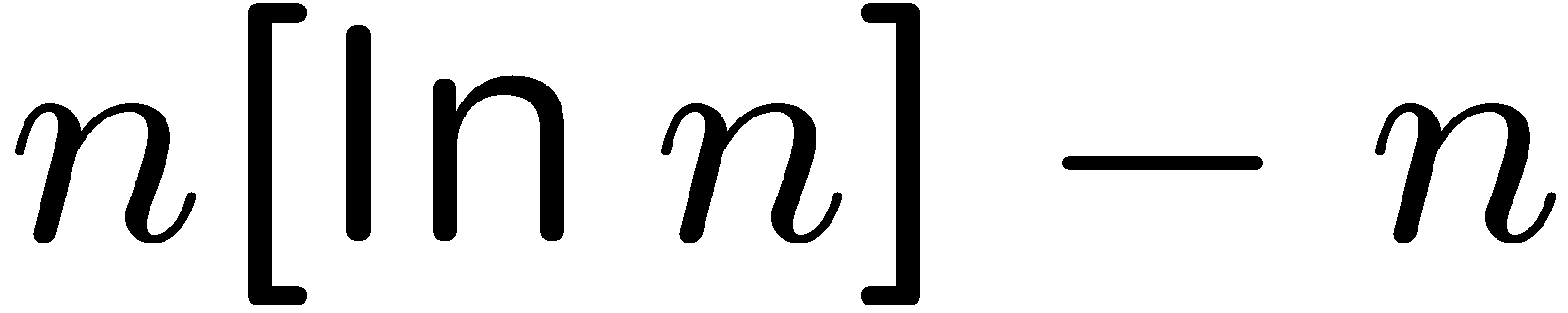 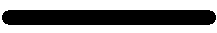 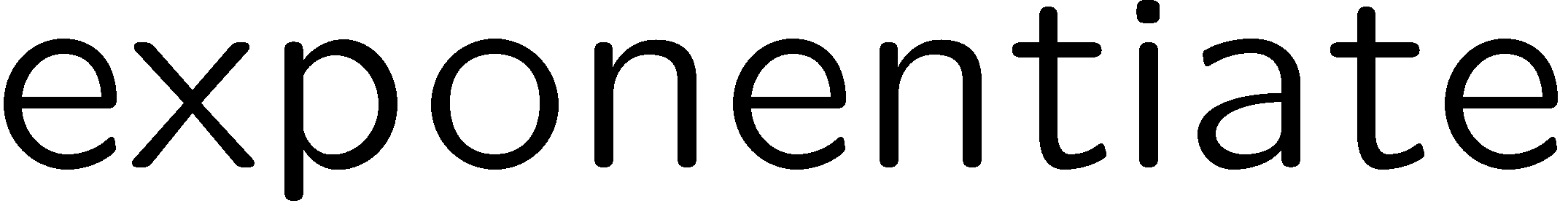 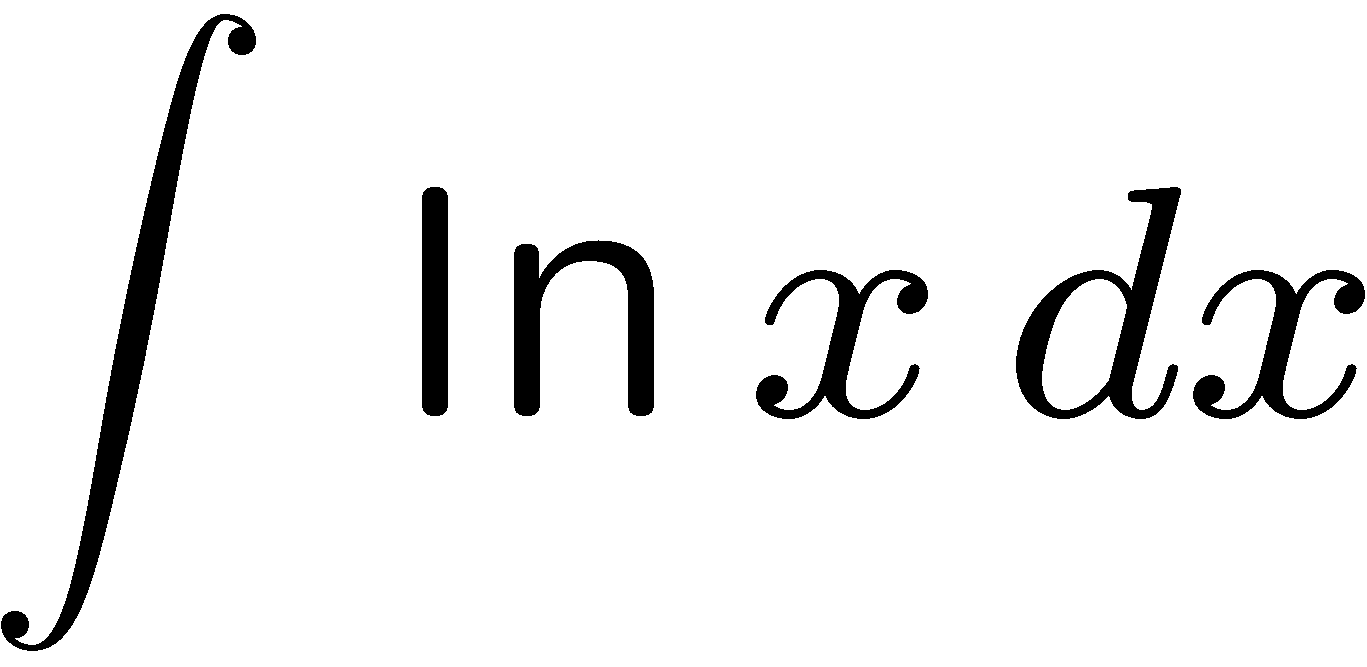 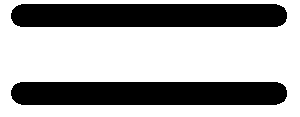 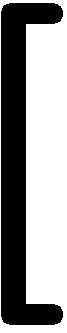 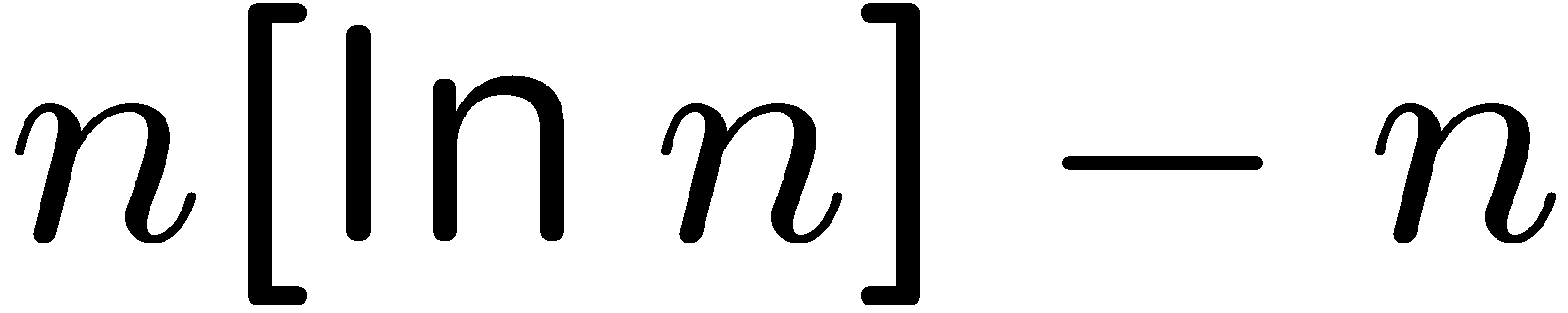 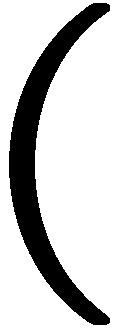 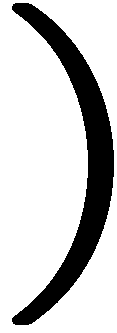 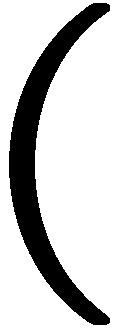 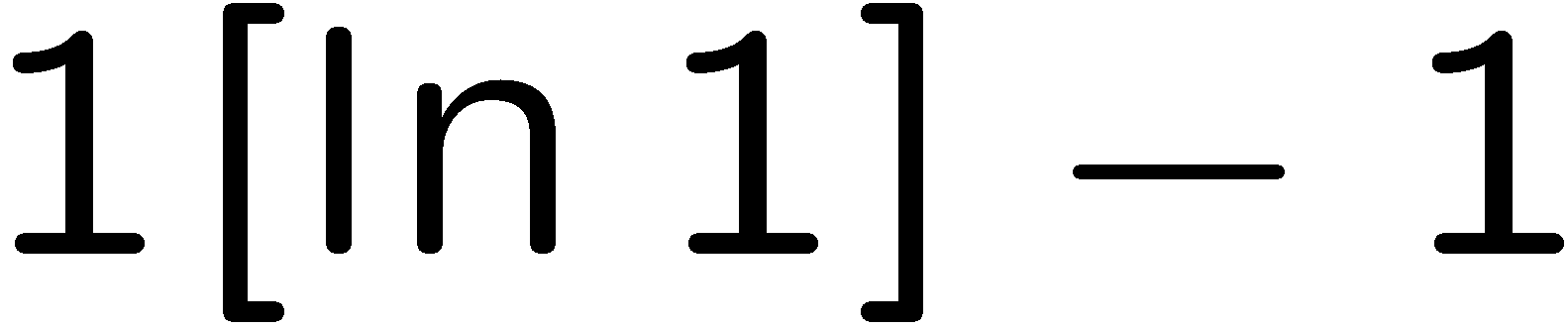 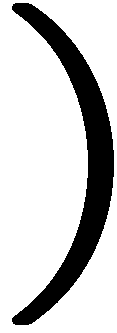 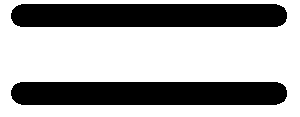 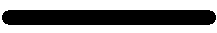 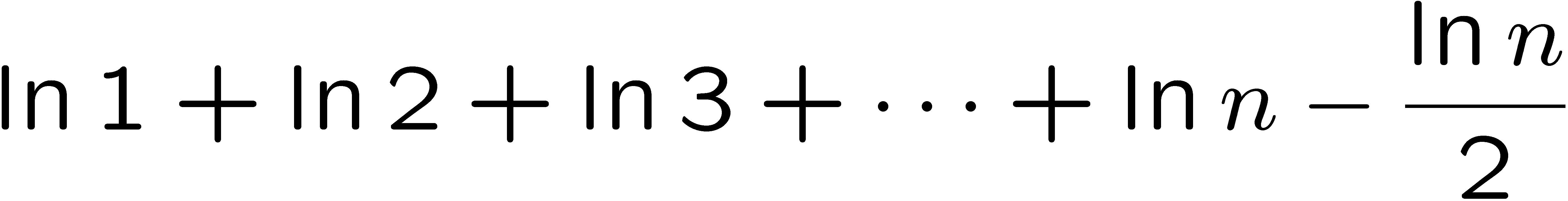 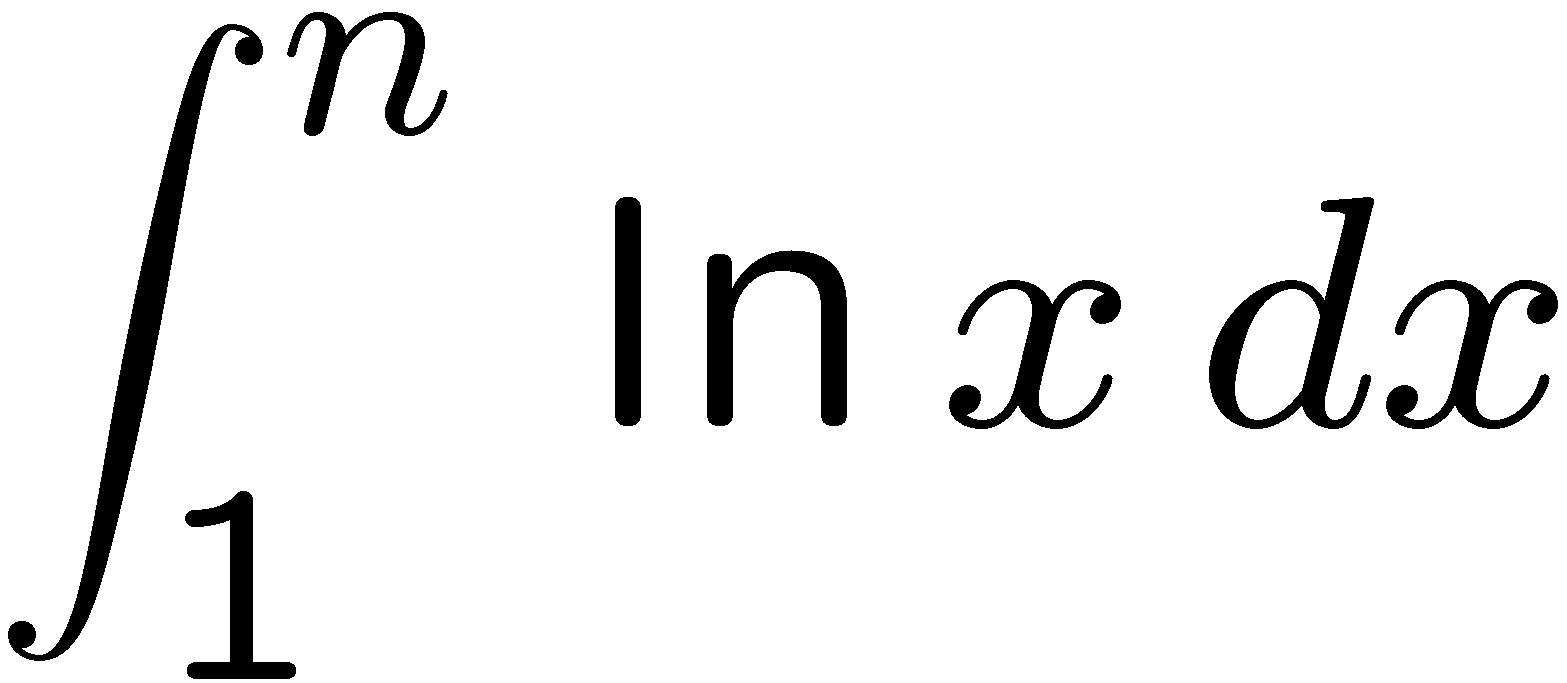 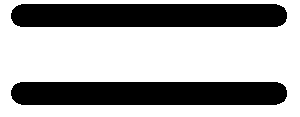 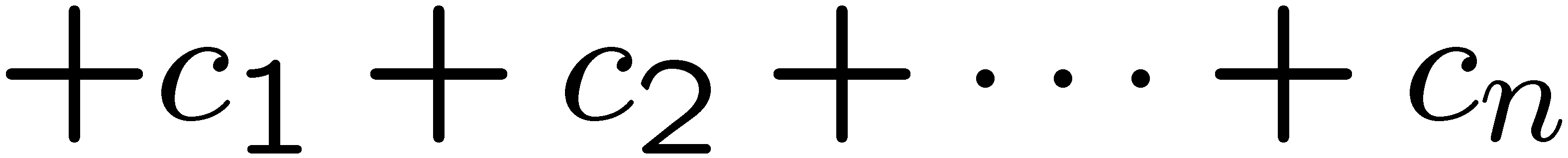 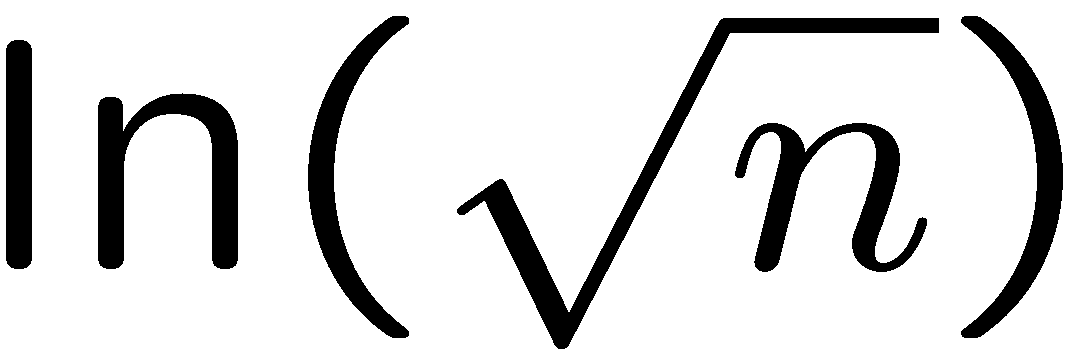 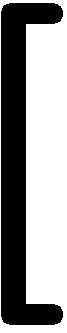 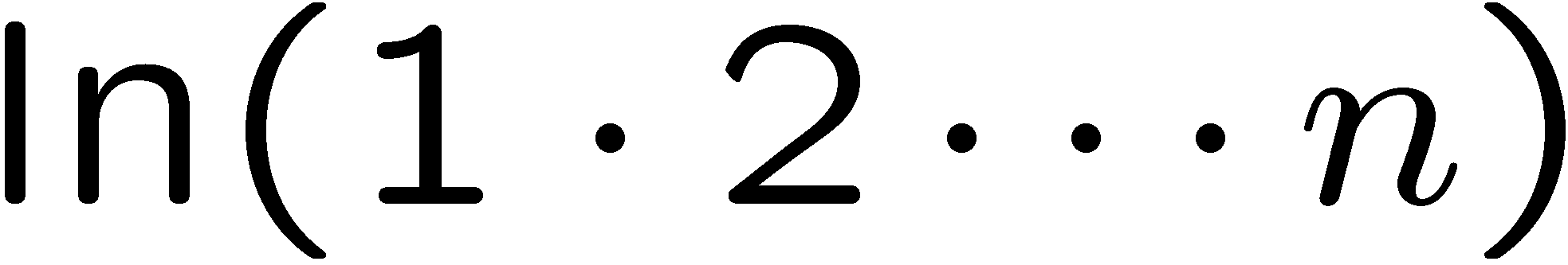 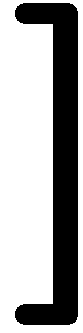 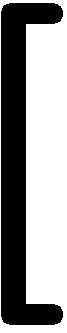 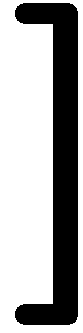 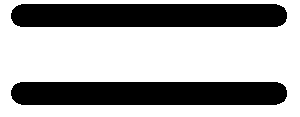 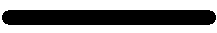 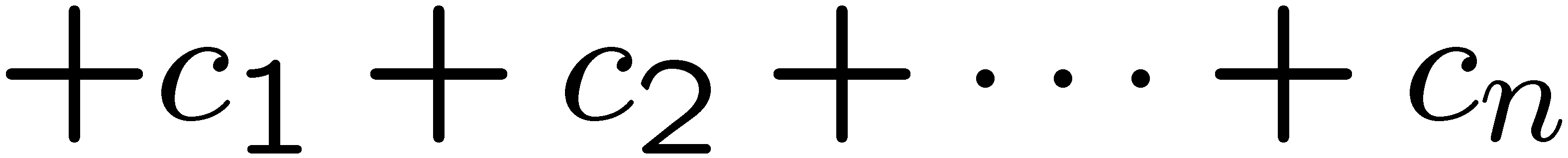 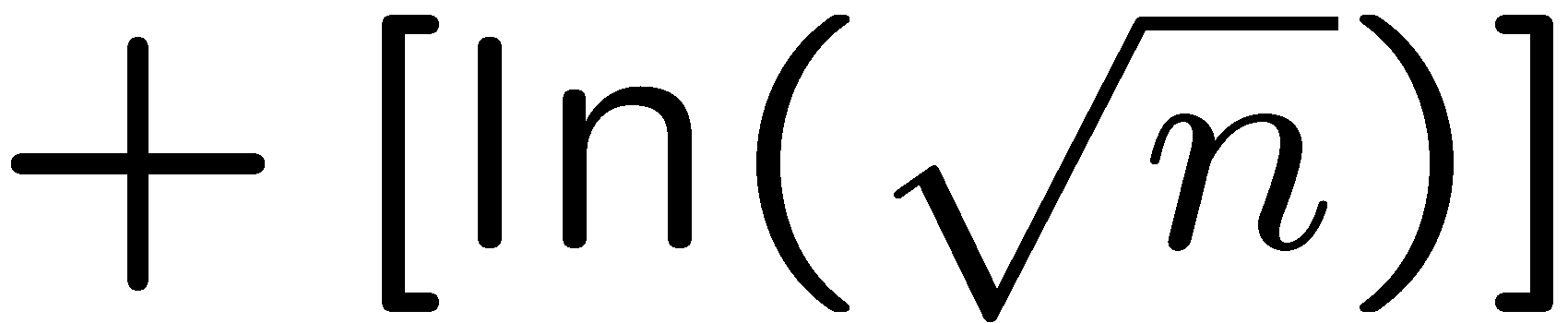 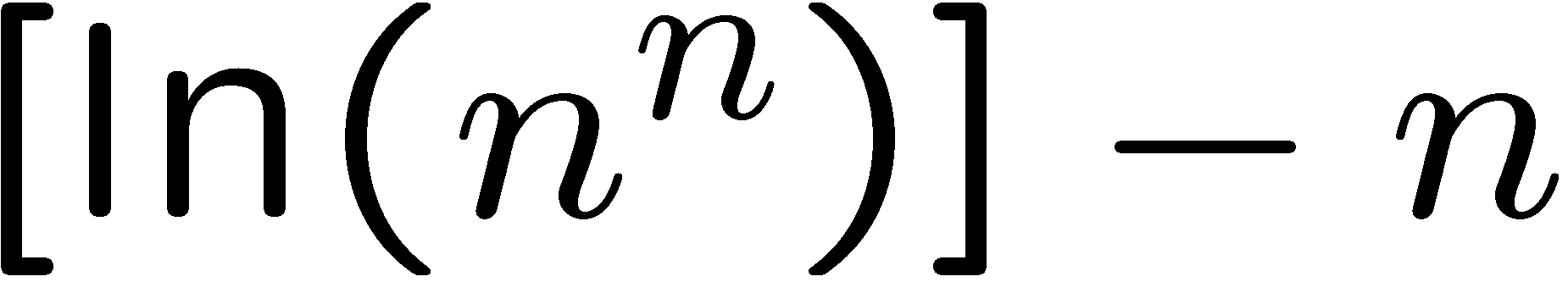 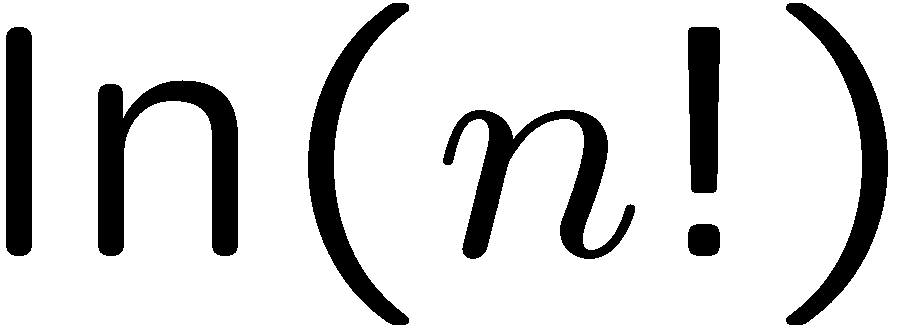 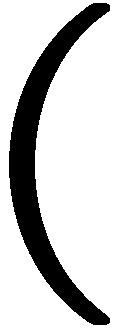 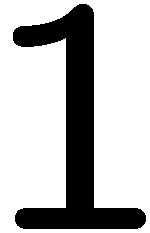 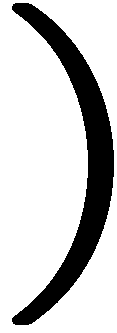 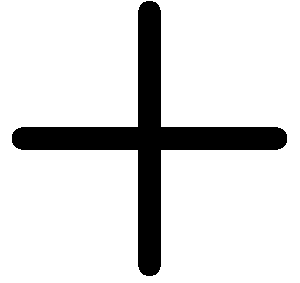 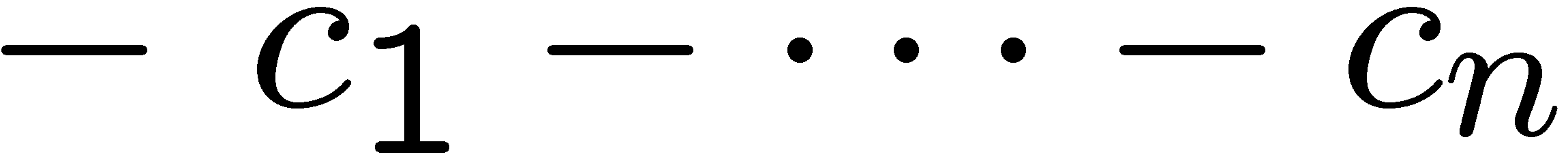 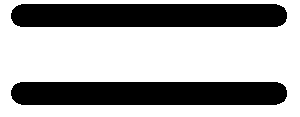 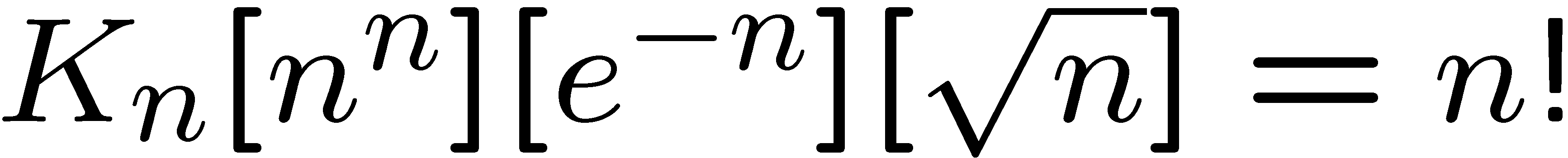 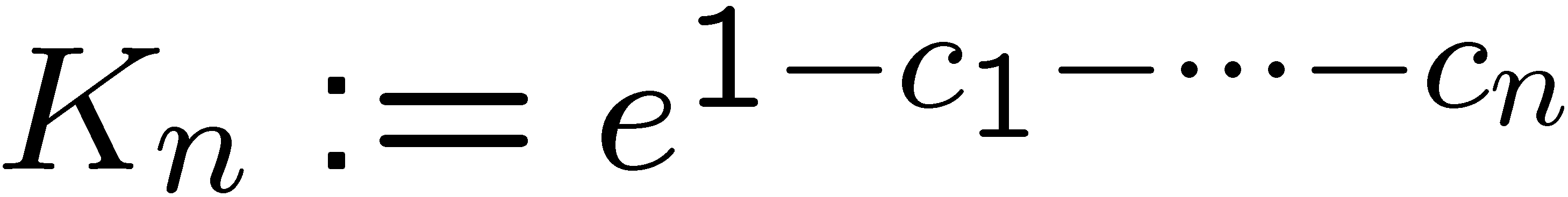 13
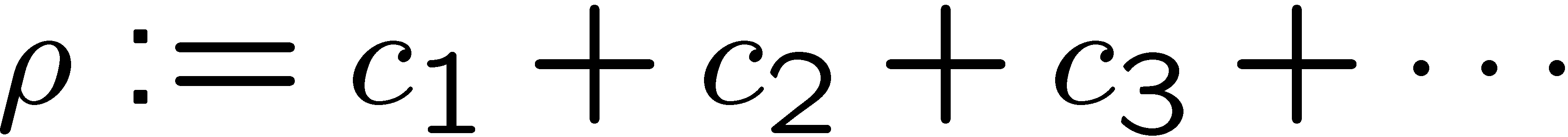 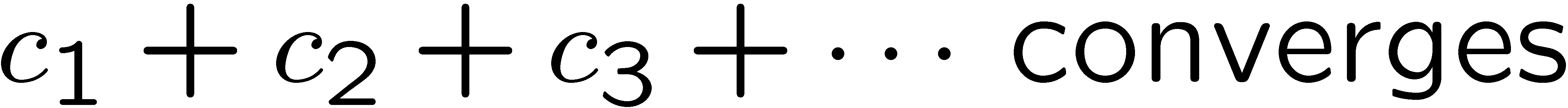 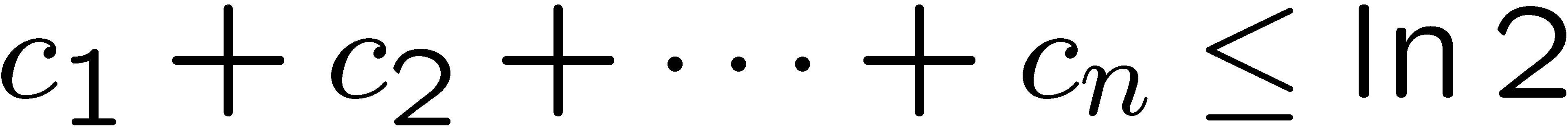 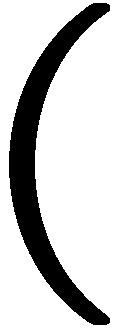 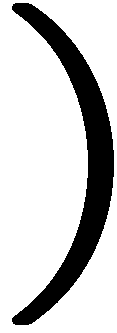 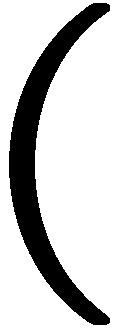 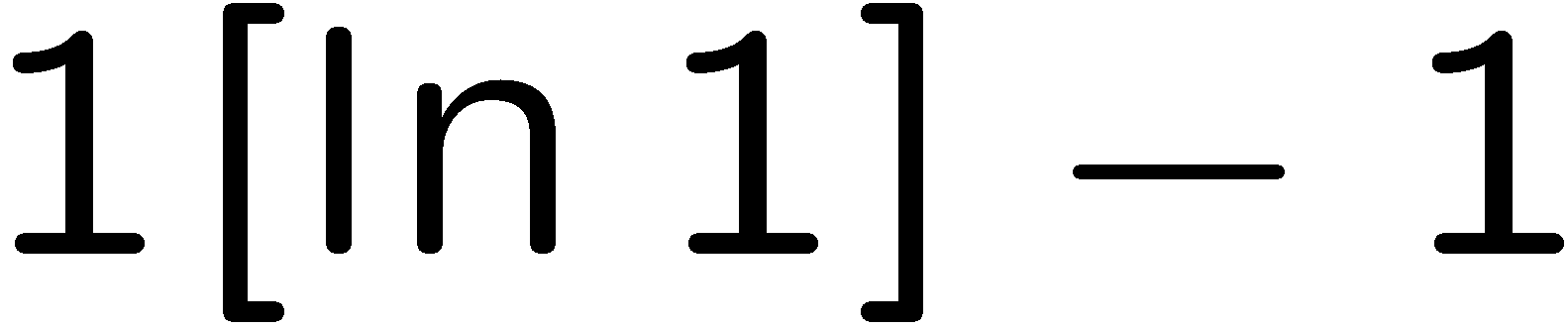 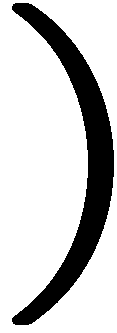 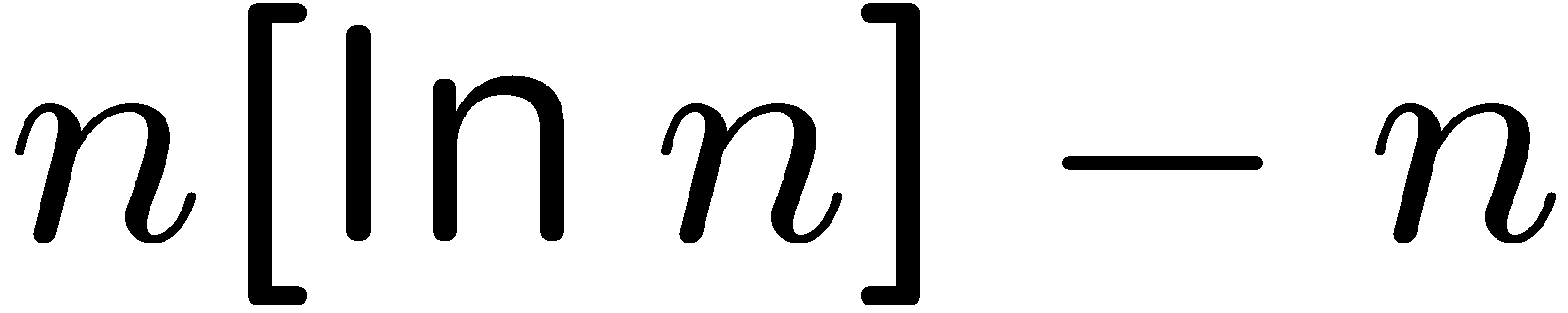 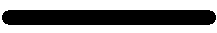 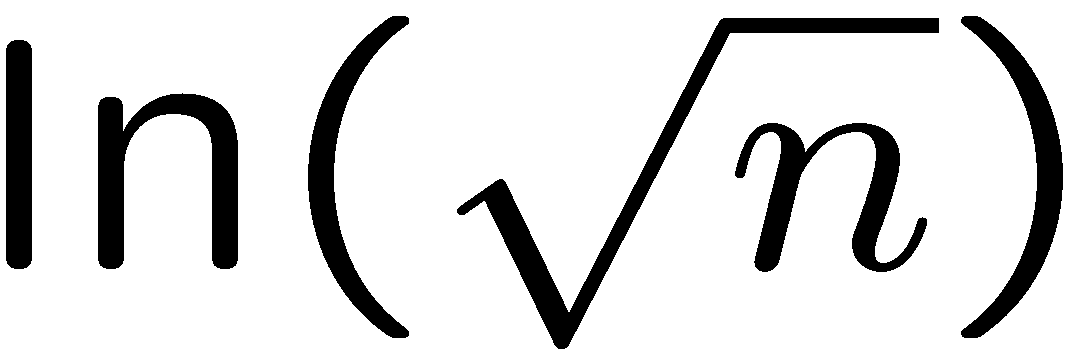 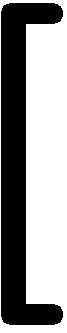 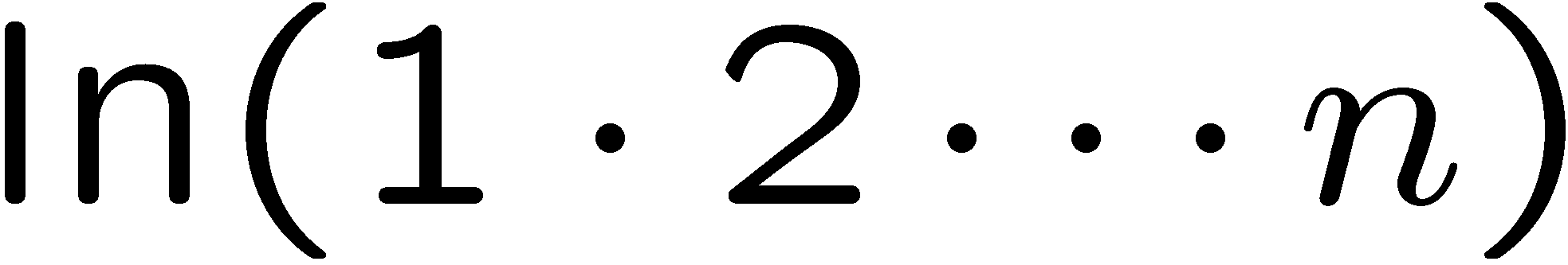 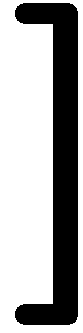 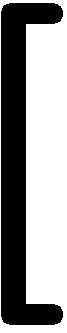 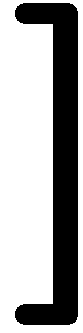 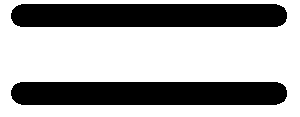 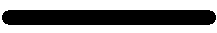 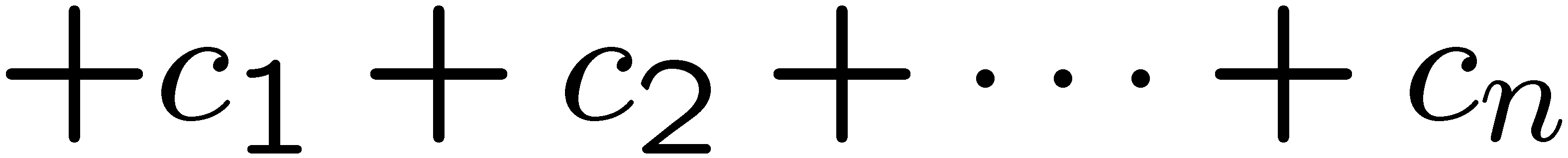 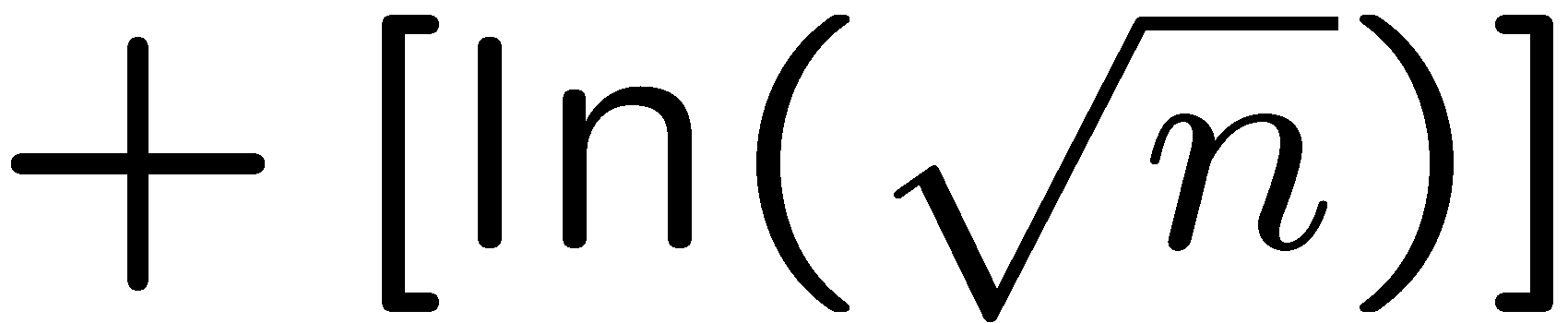 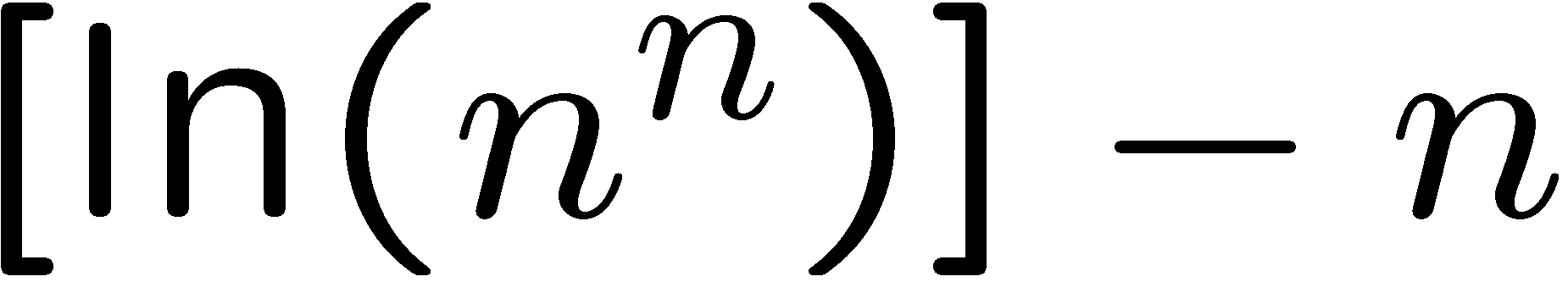 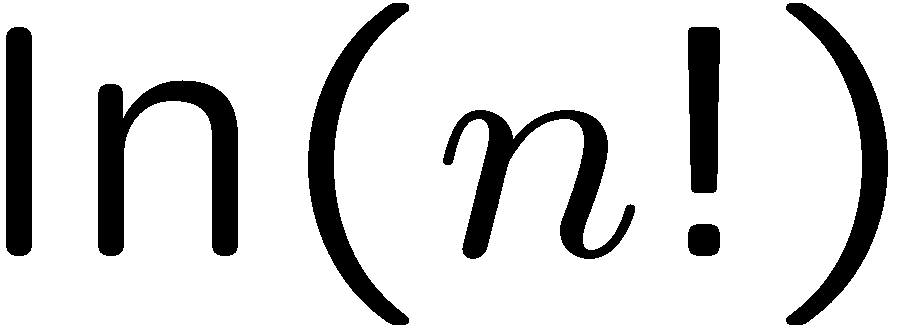 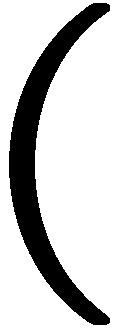 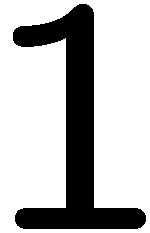 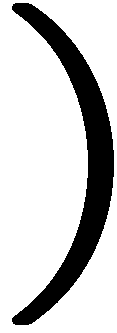 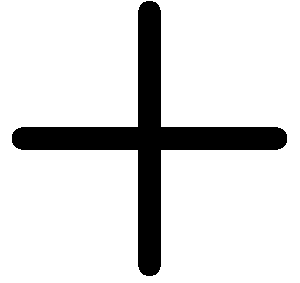 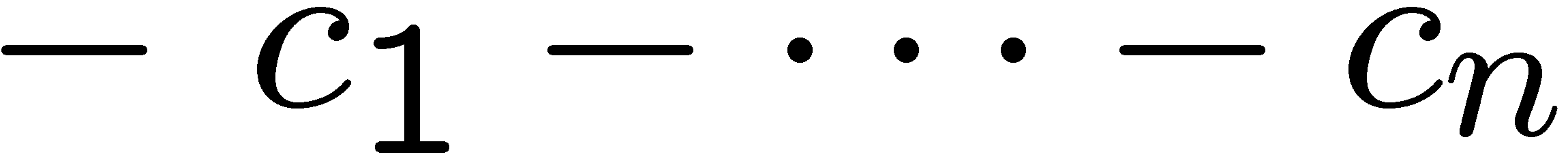 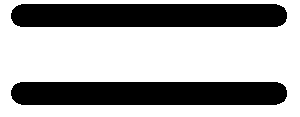 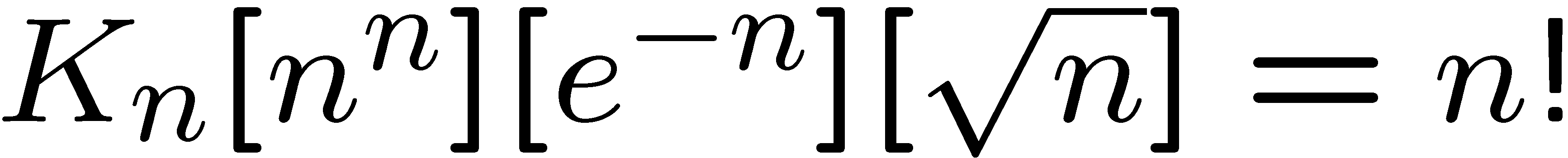 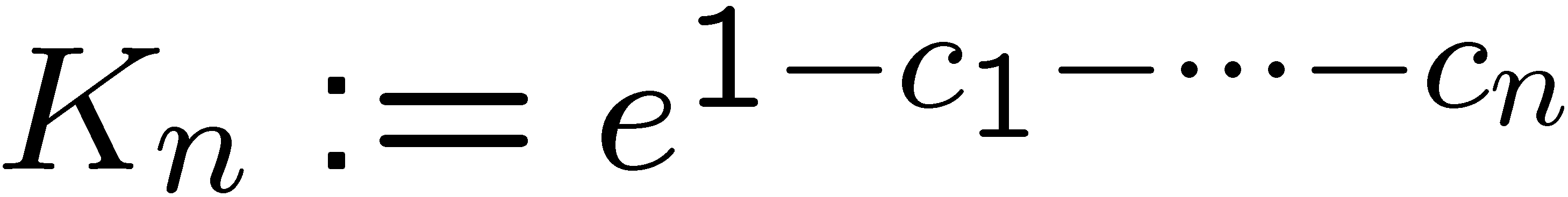 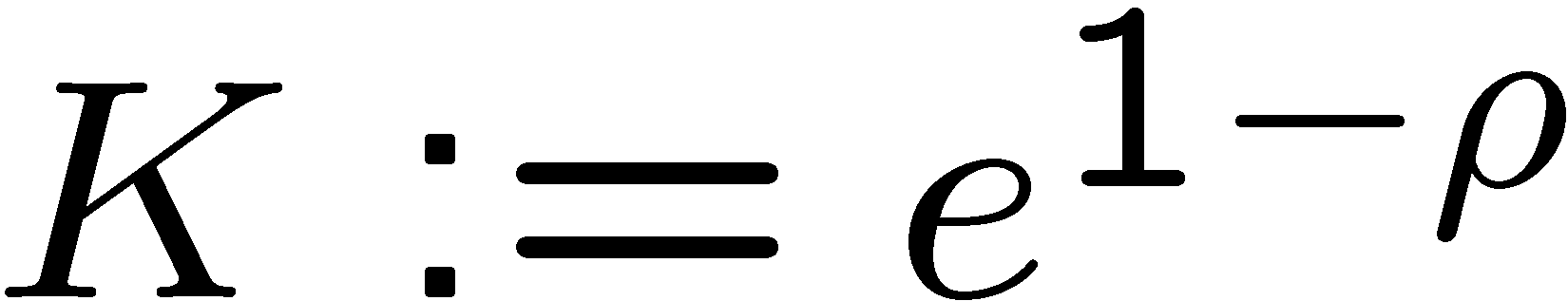 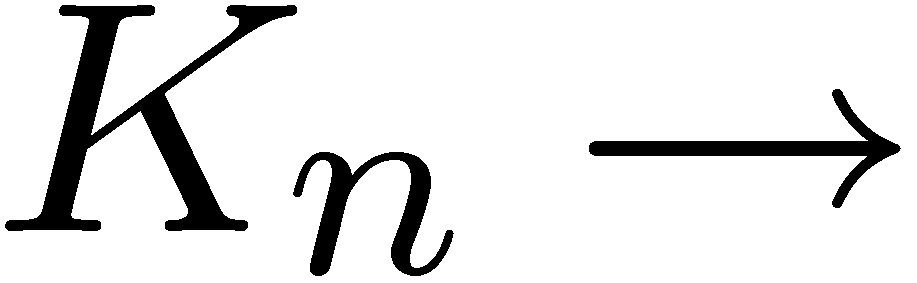 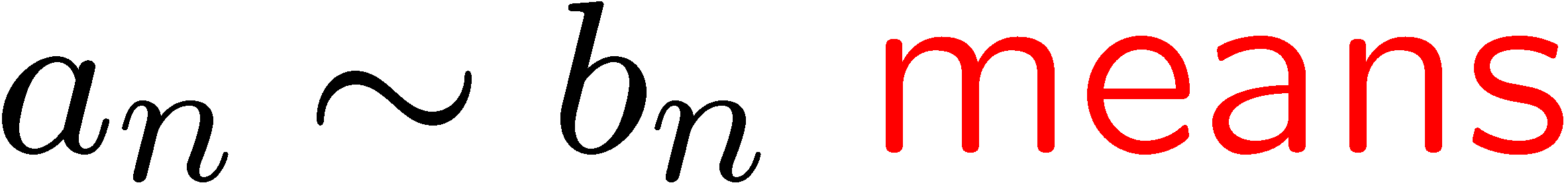 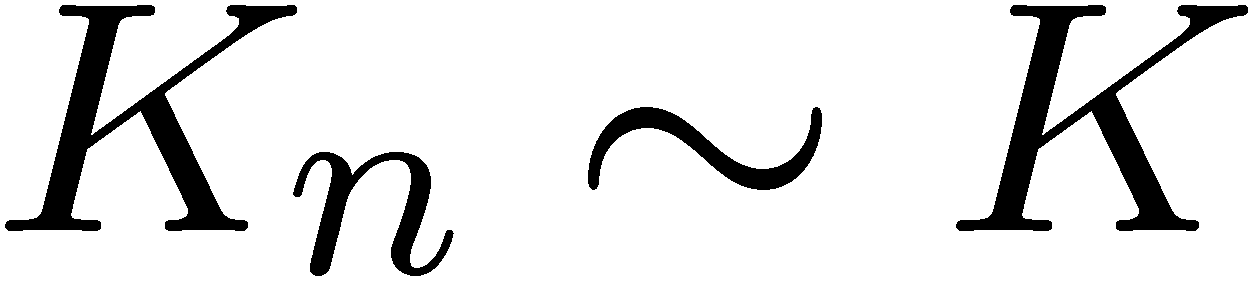 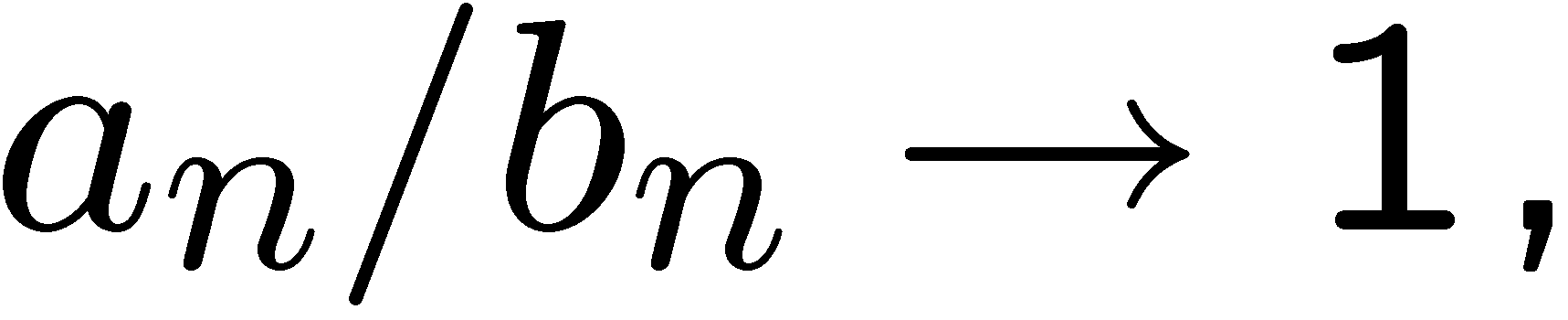 14
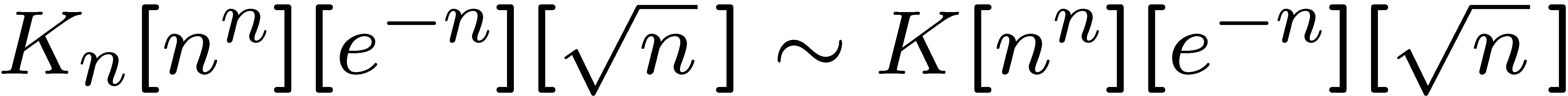 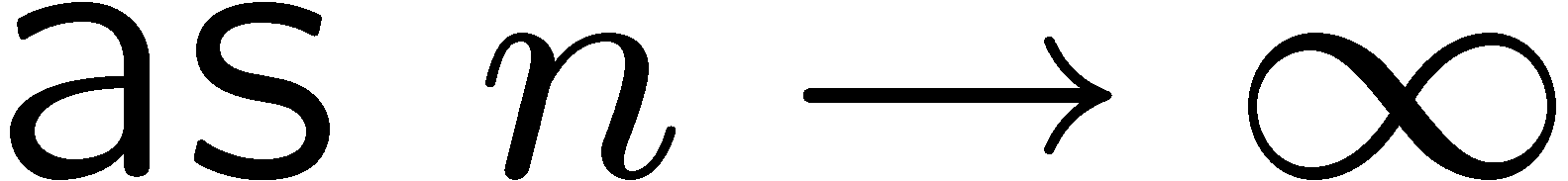 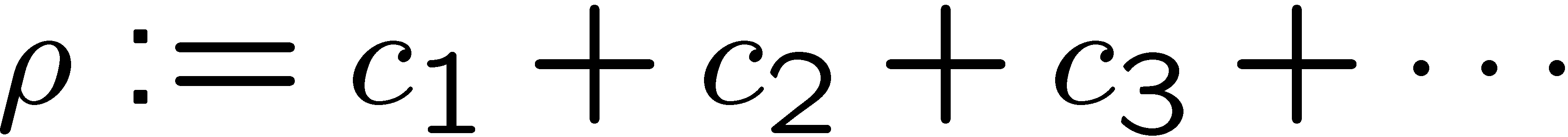 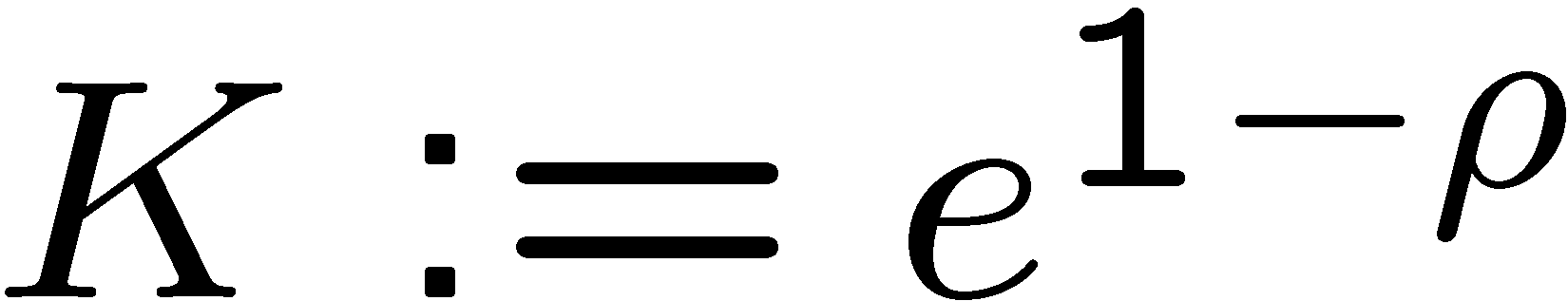 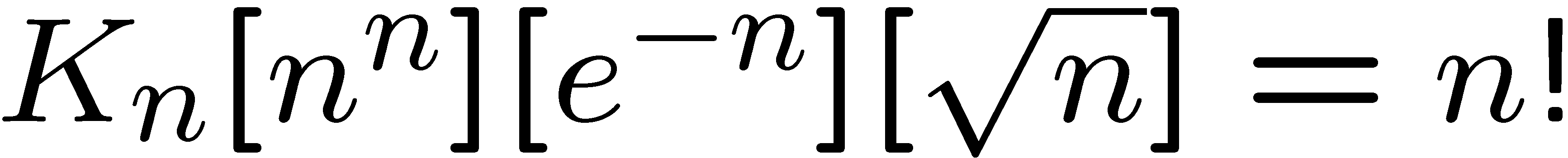 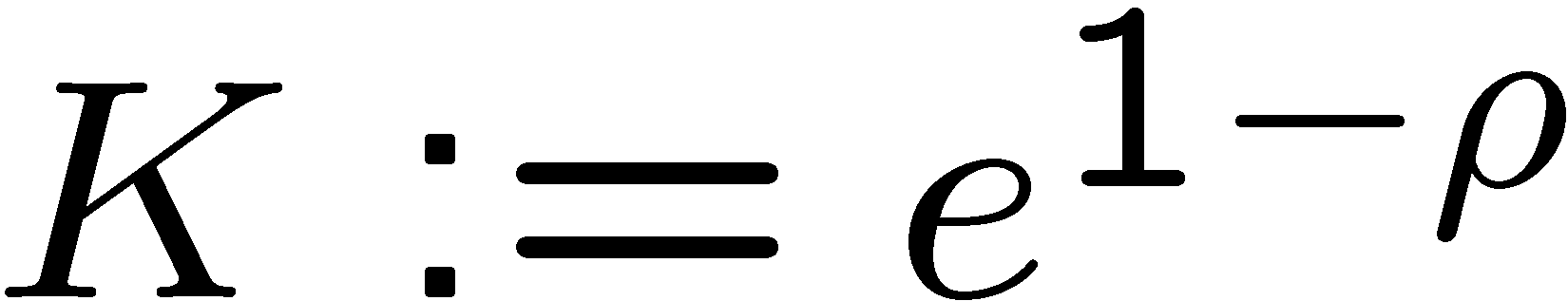 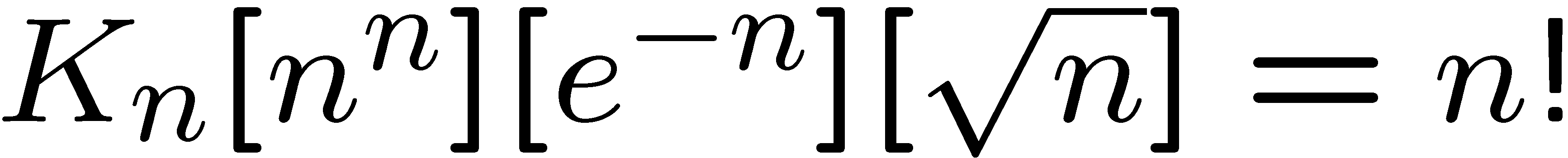 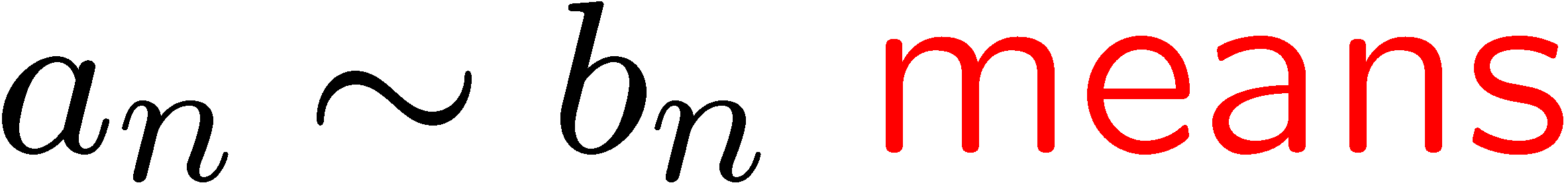 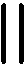 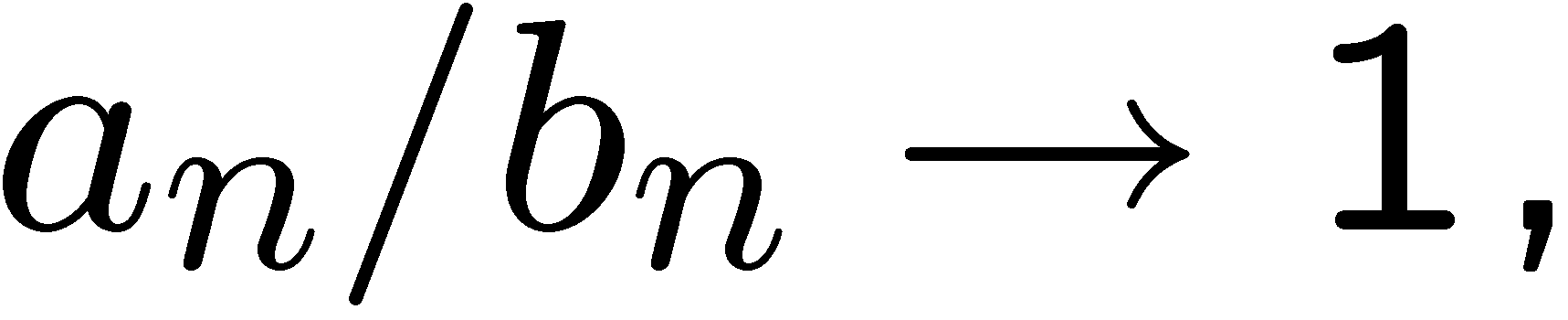 15
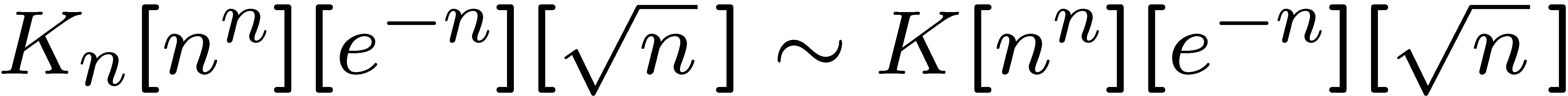 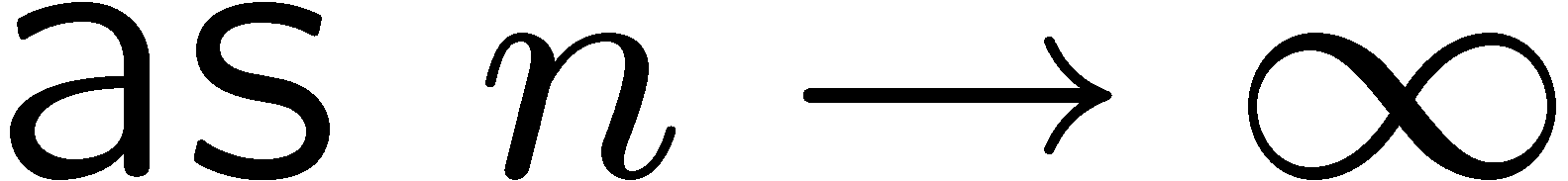 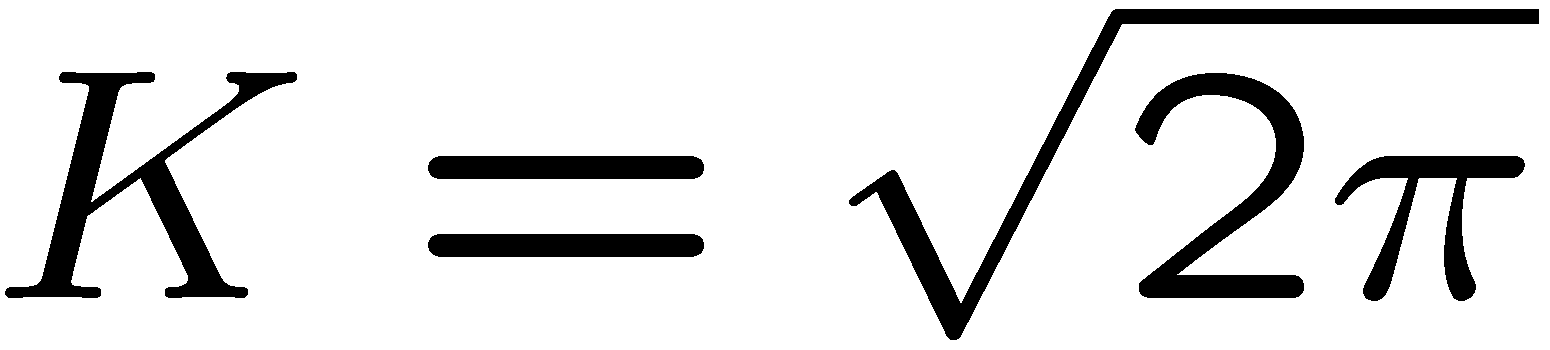 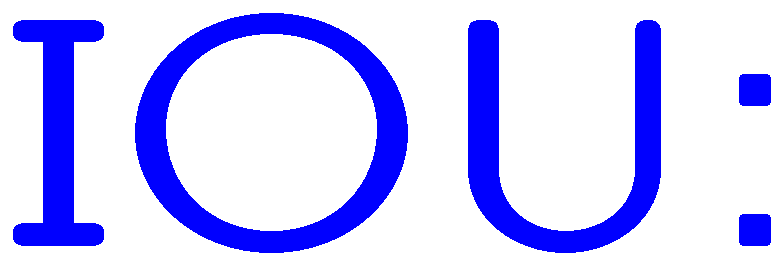 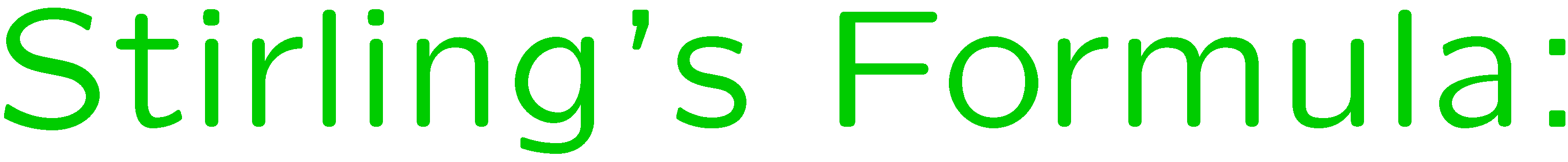 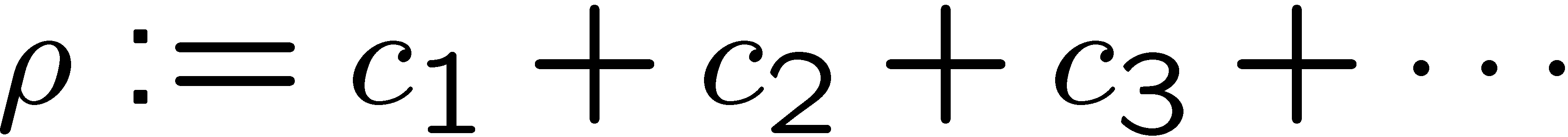 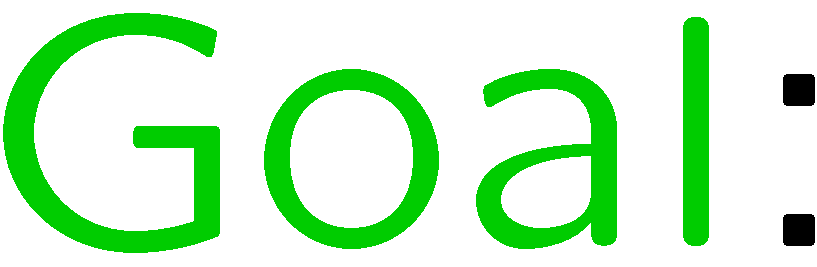 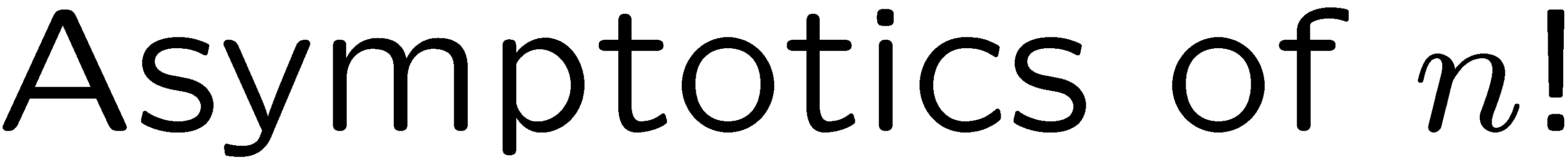 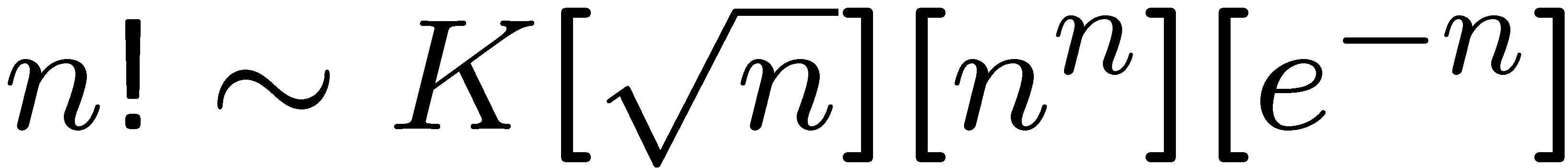 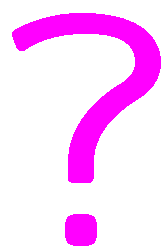 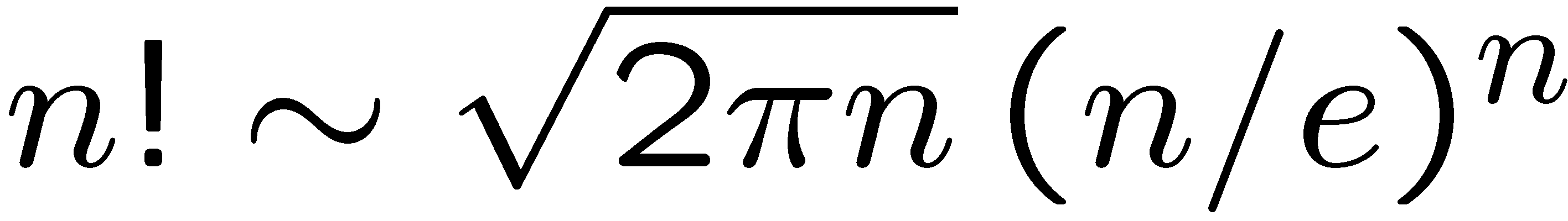 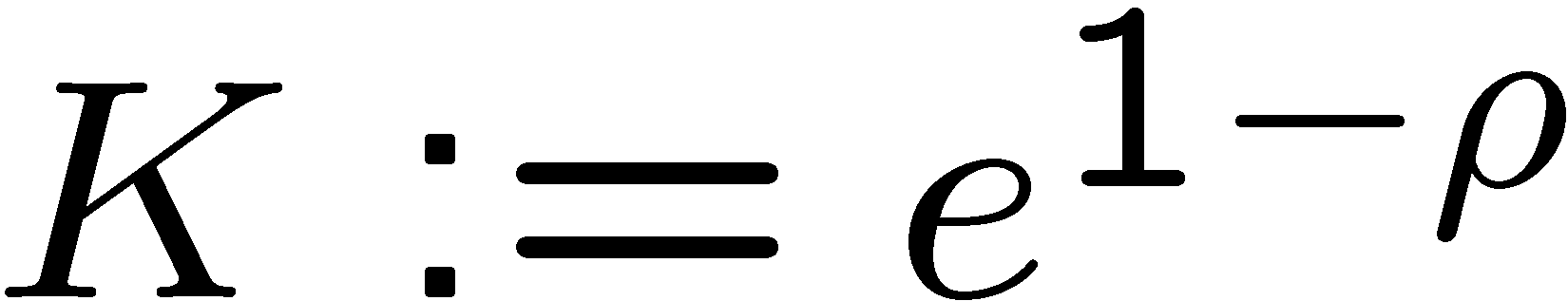 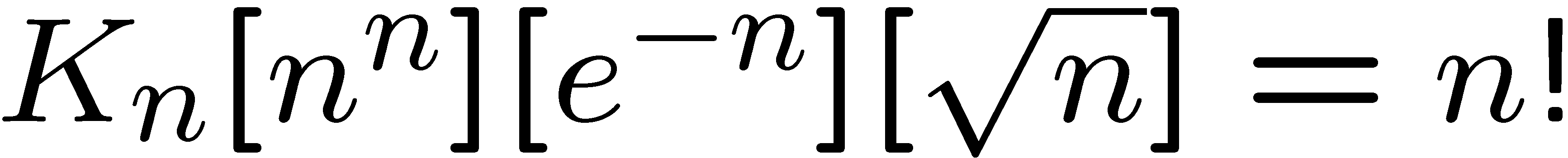 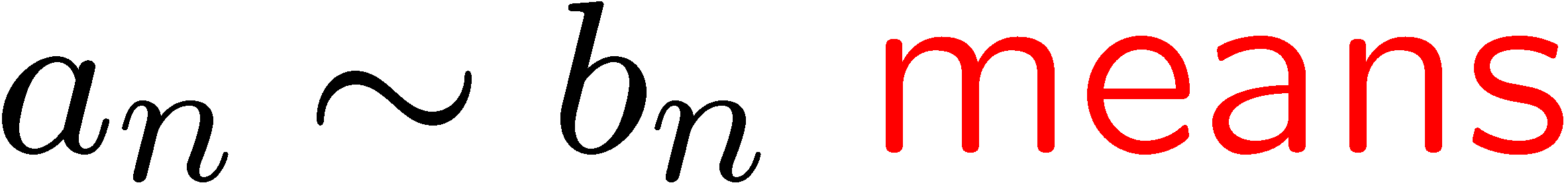 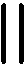 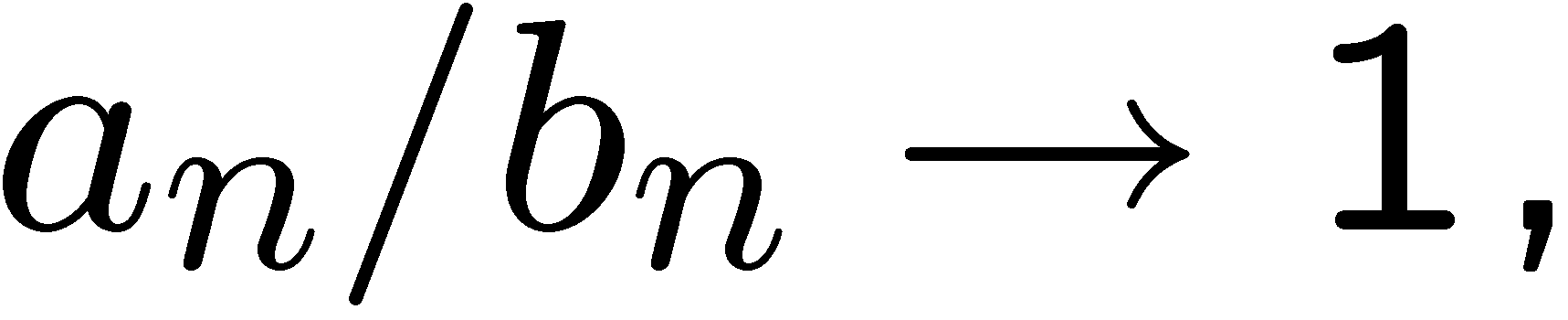 16
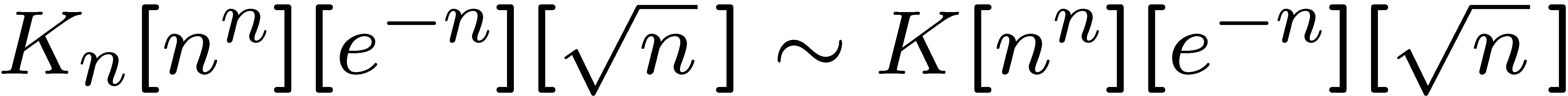 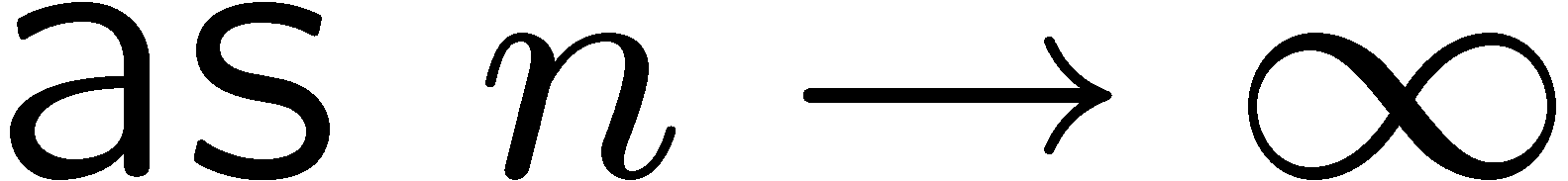 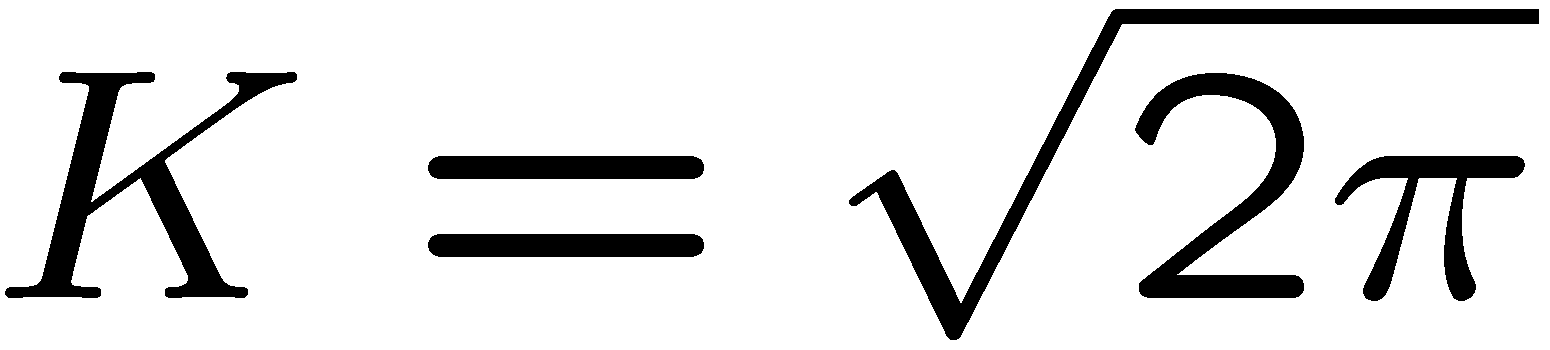 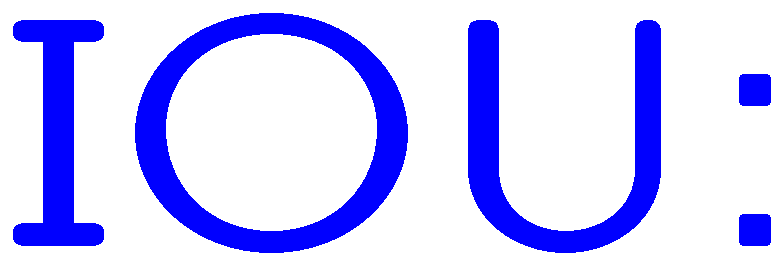 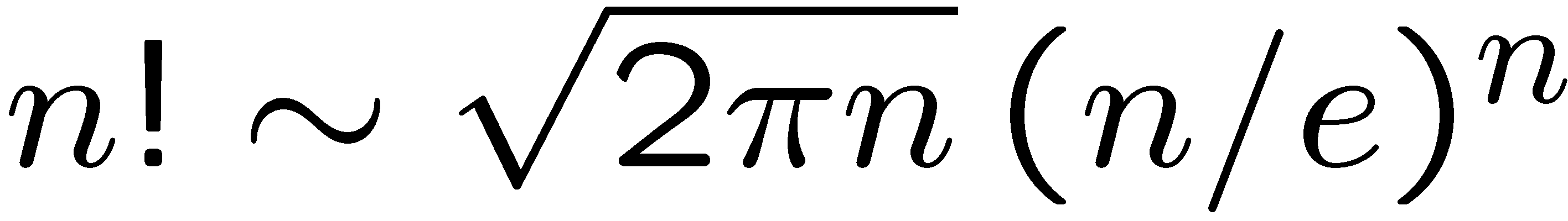 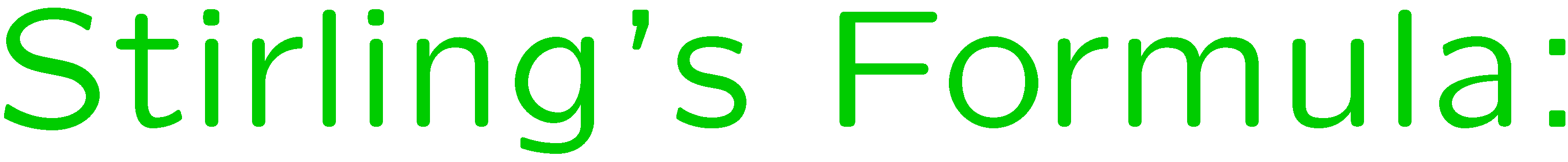 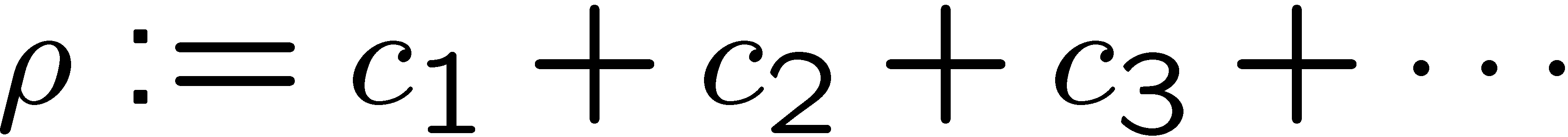 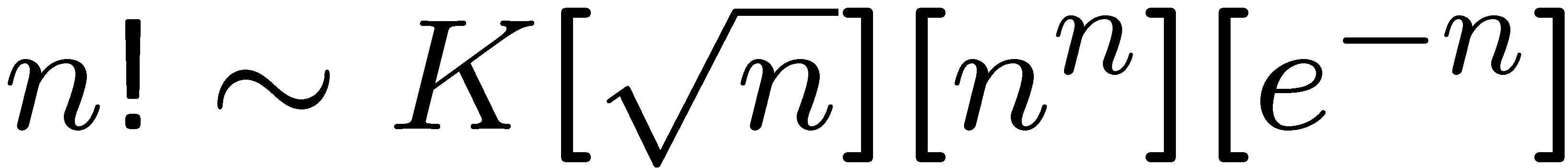 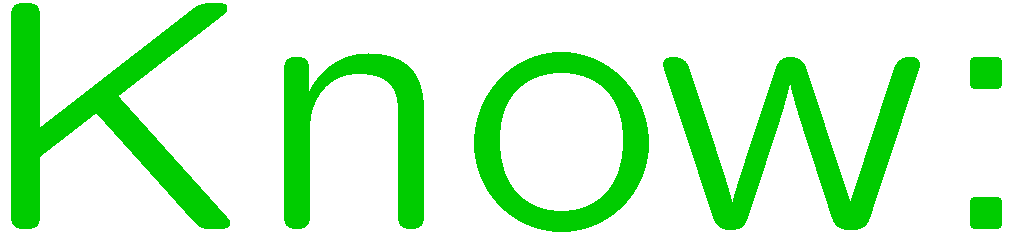 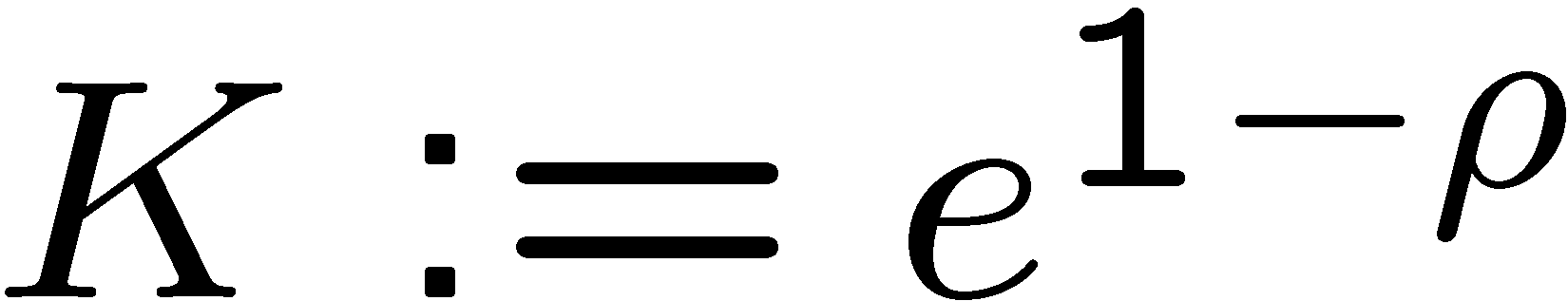 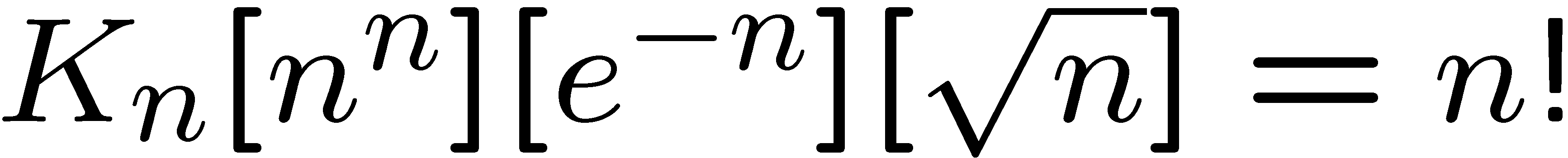 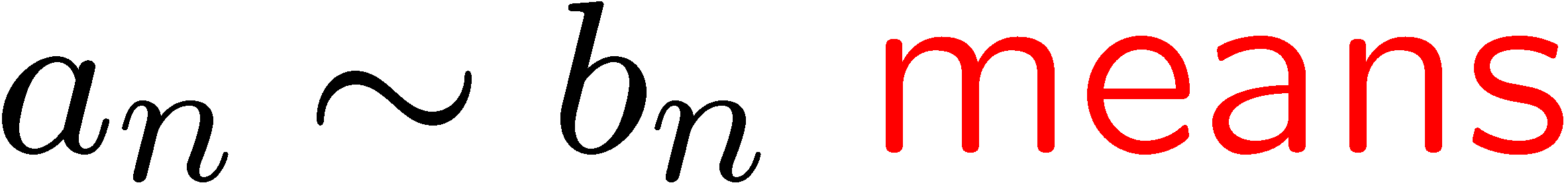 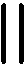 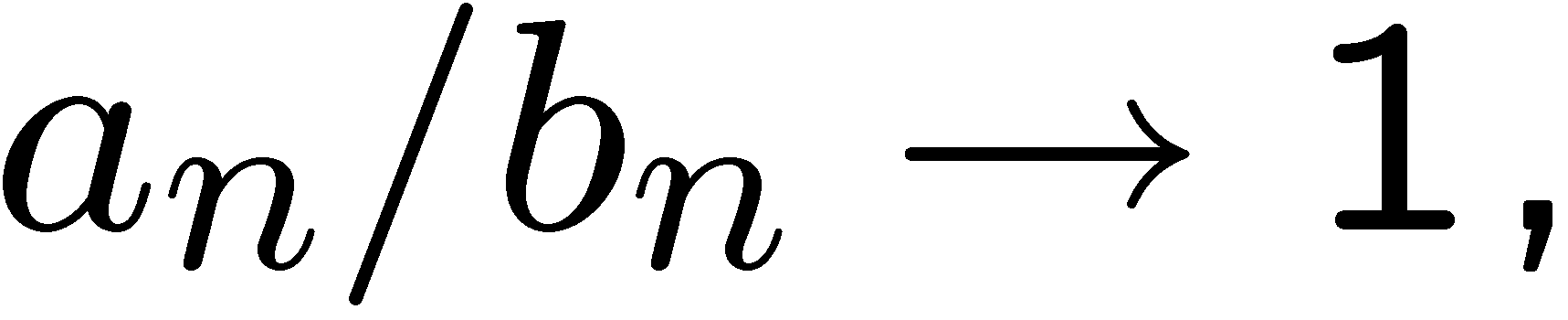 17
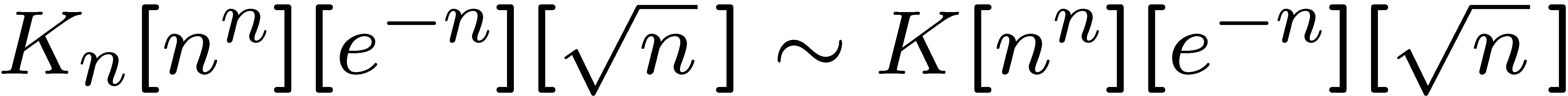 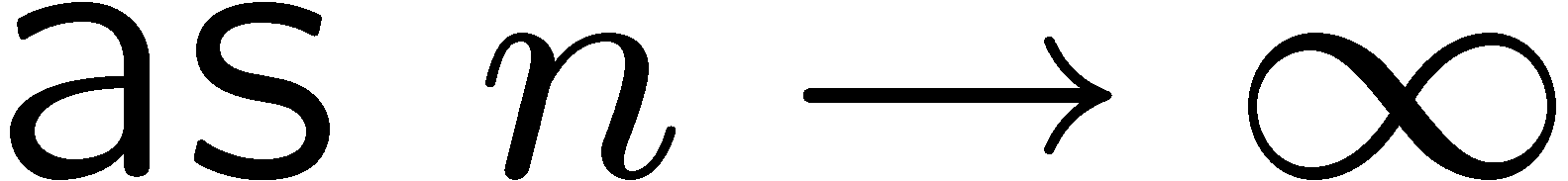 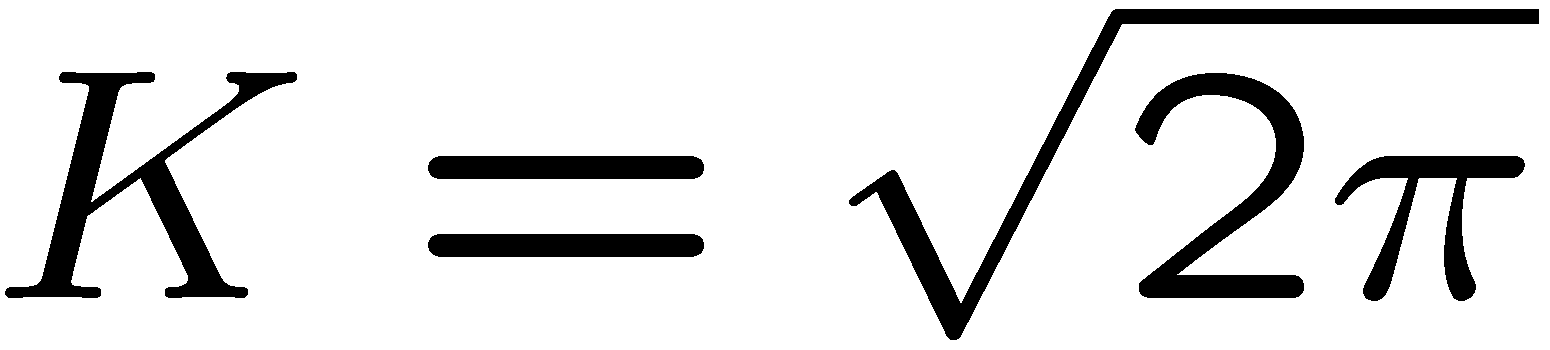 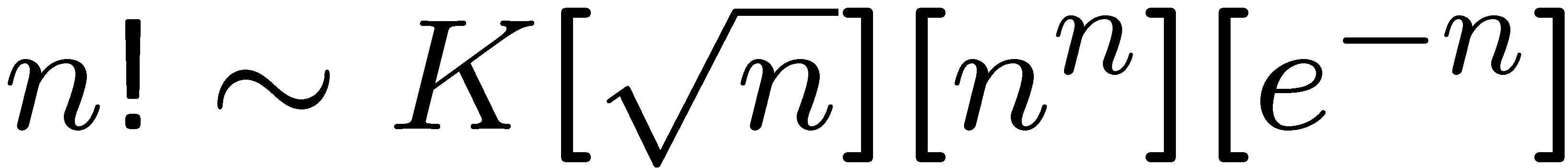 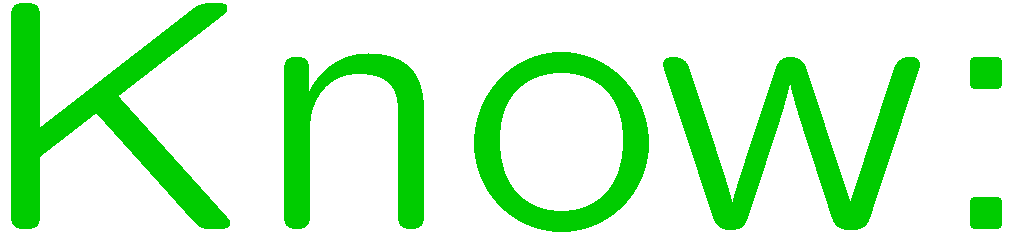 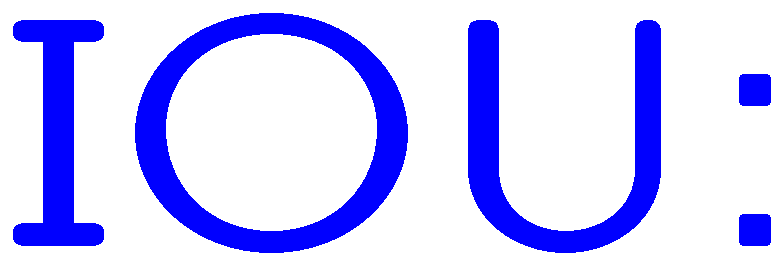 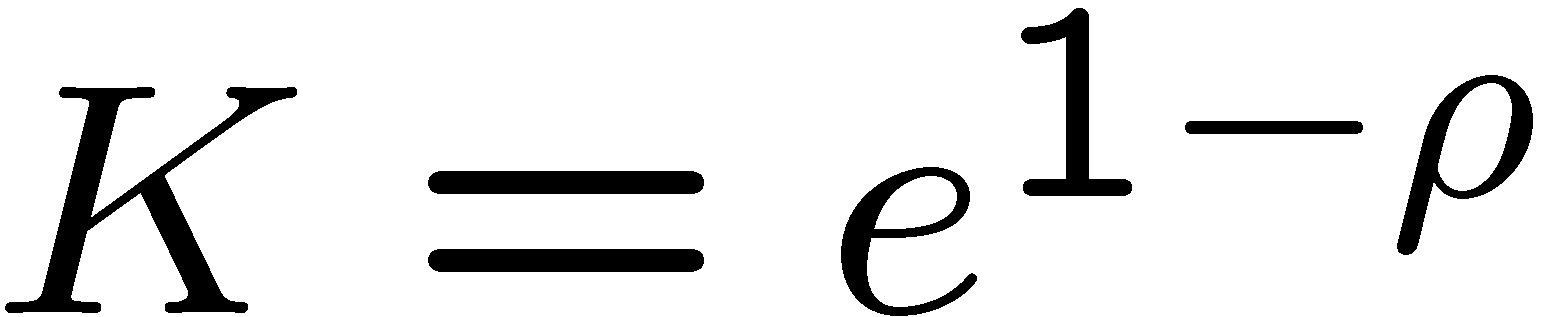 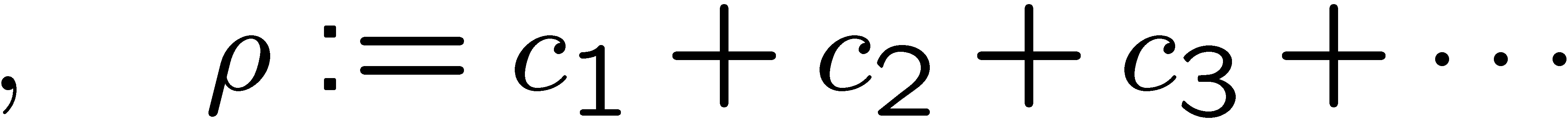 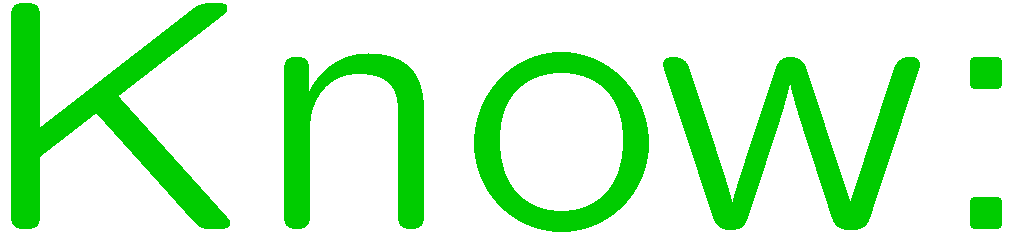 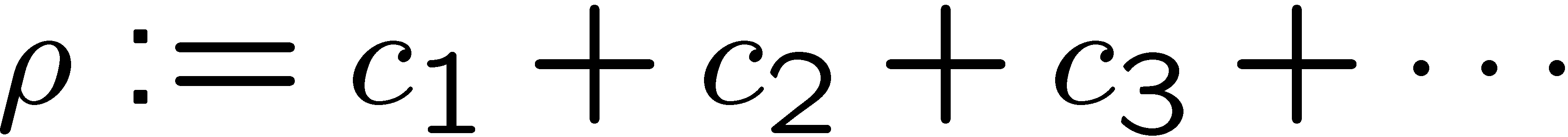 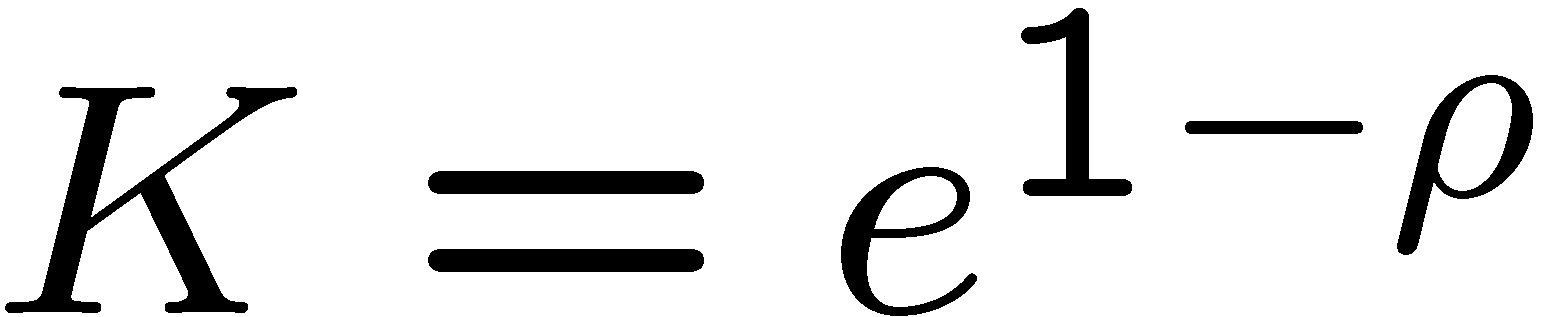 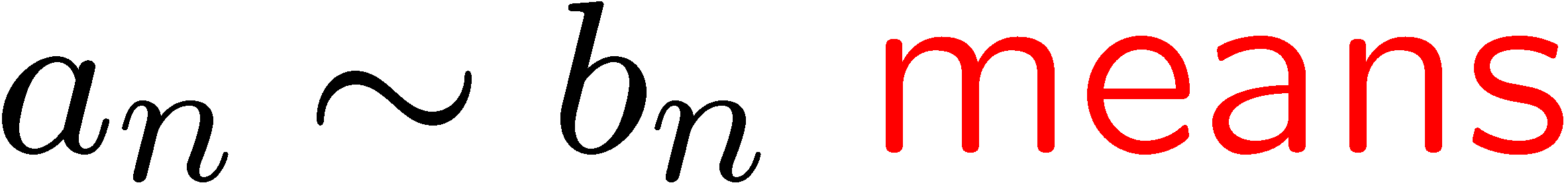 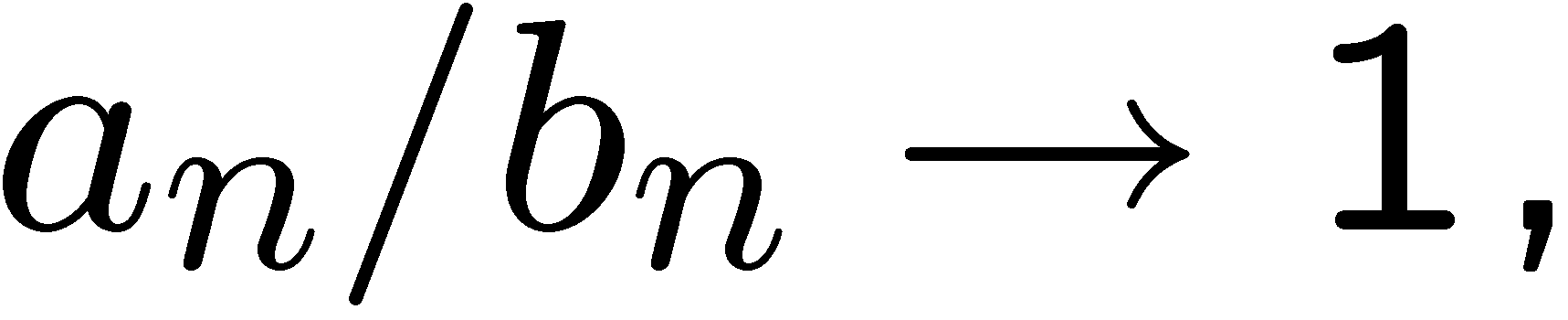 18
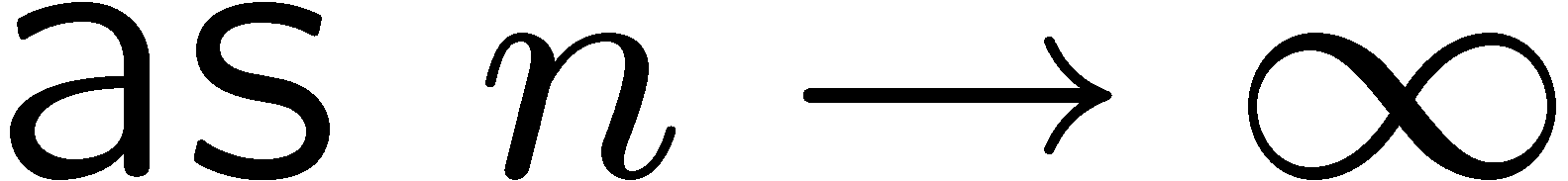 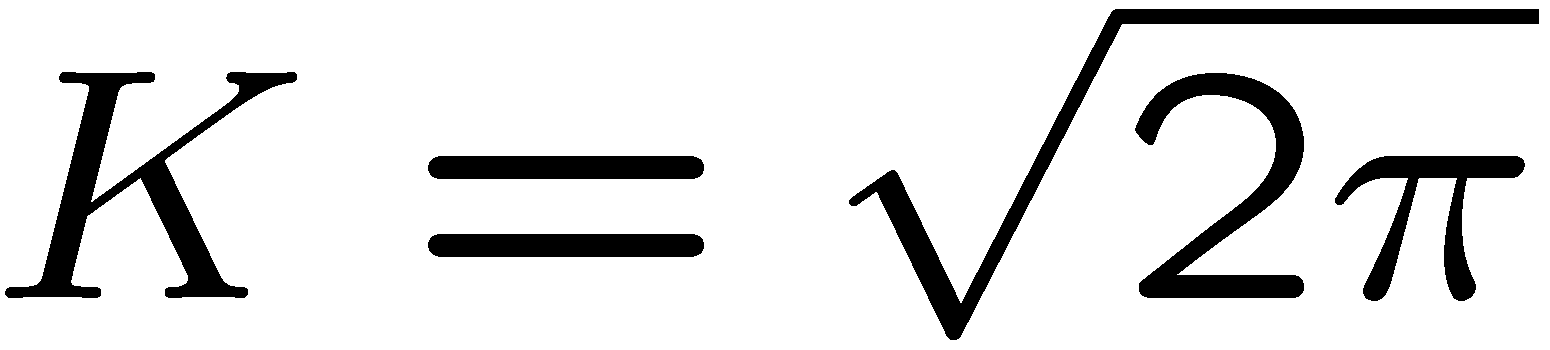 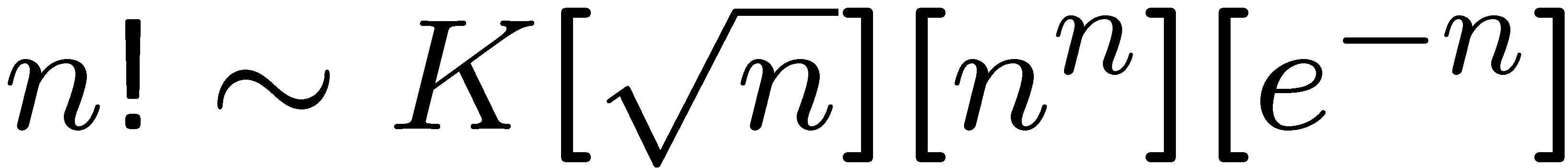 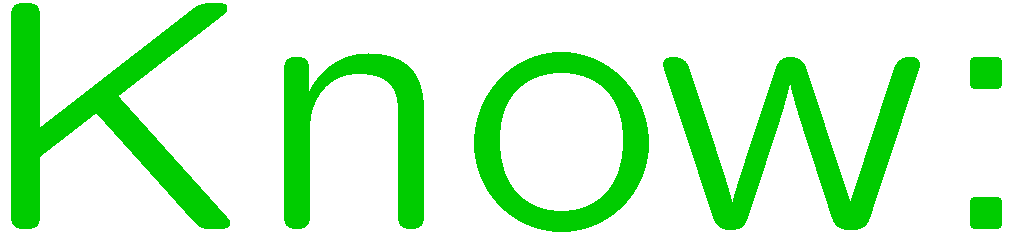 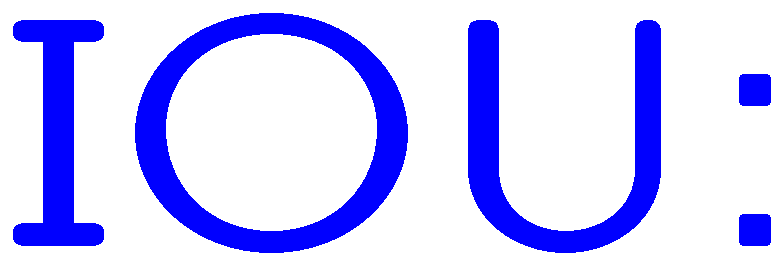 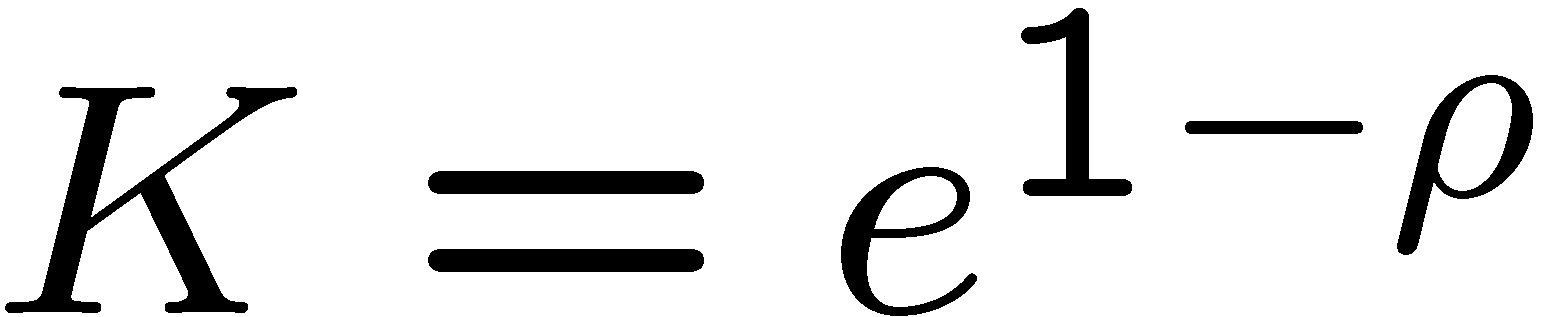 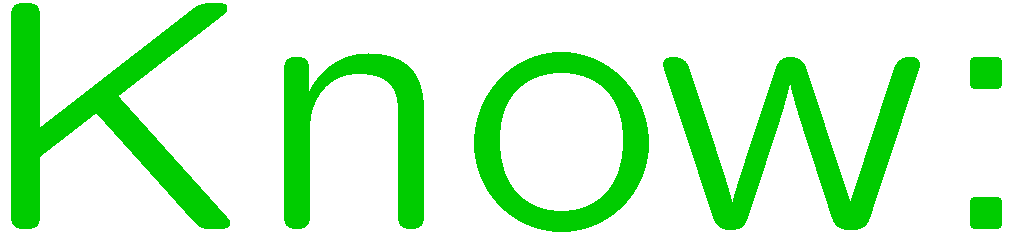 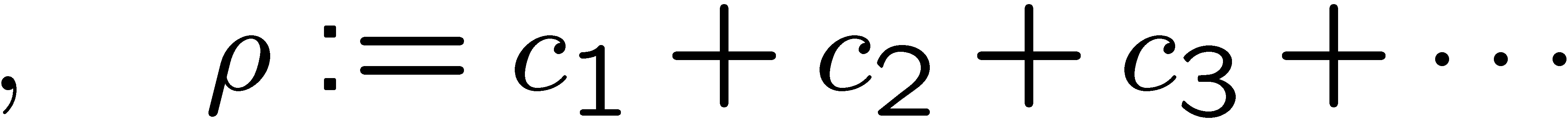 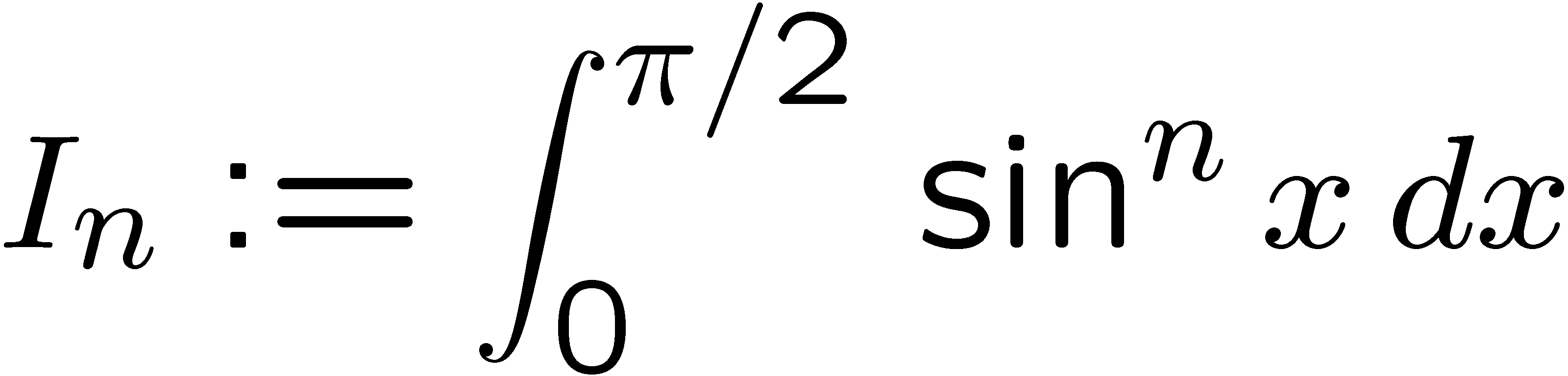 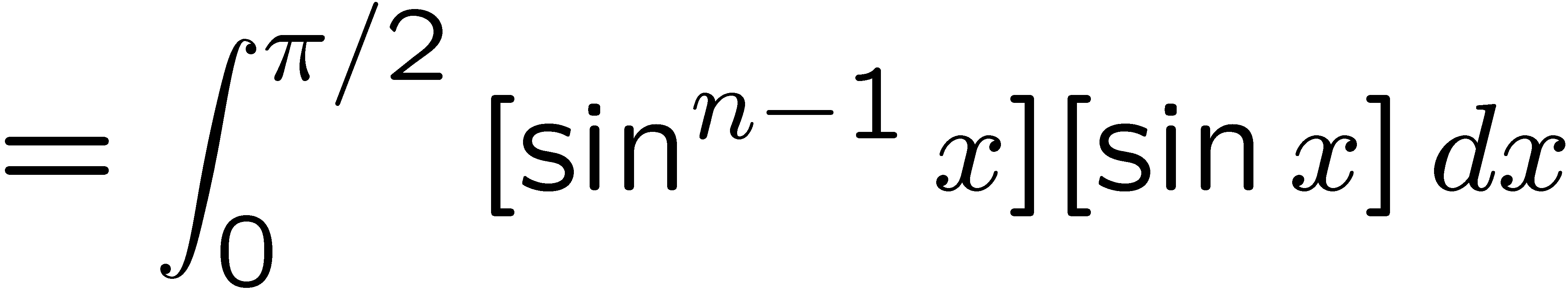 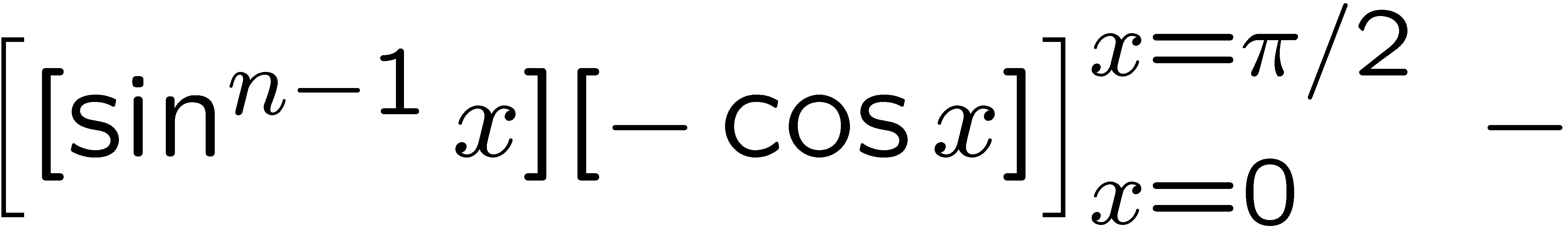 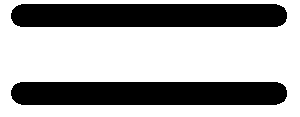 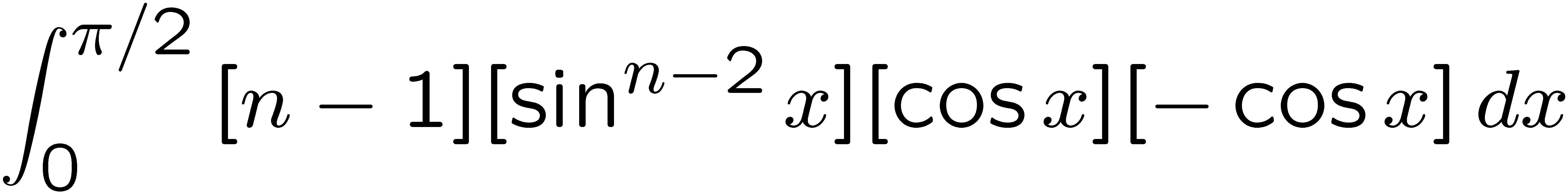 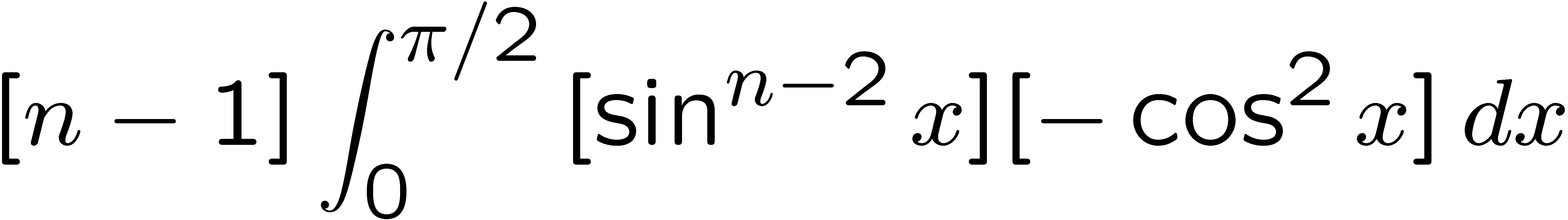 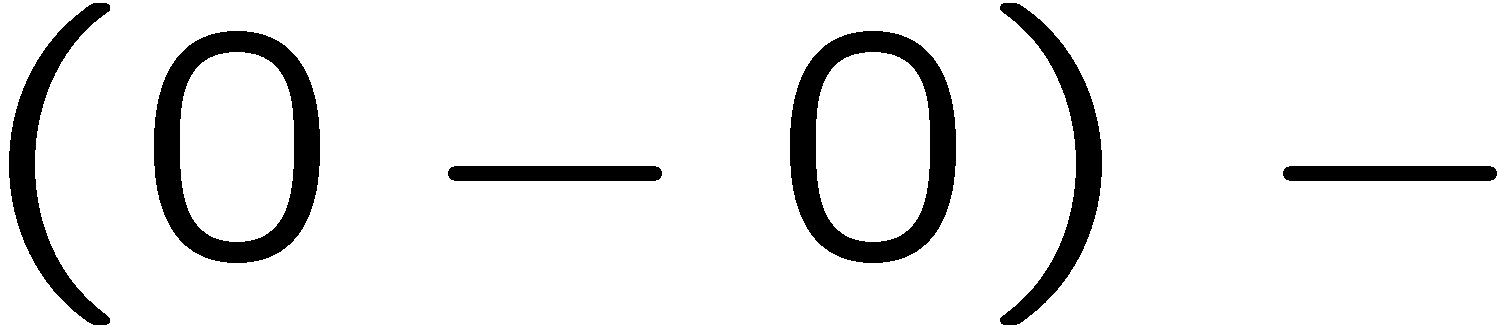 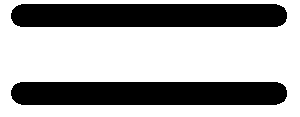 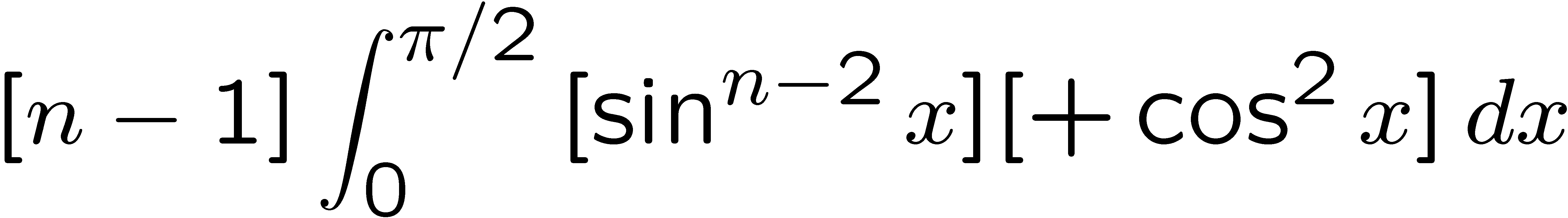 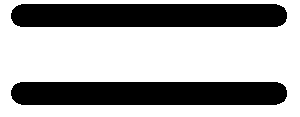 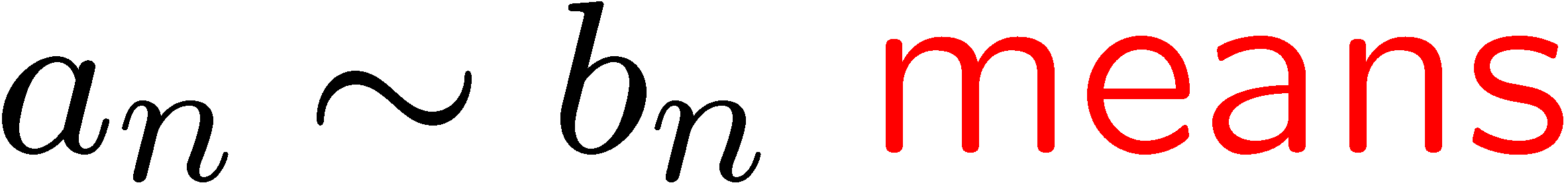 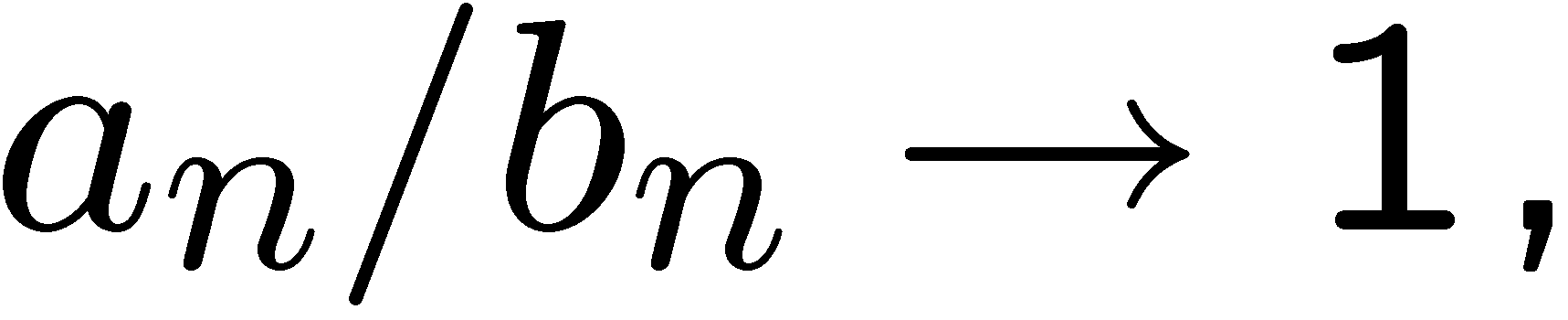 19
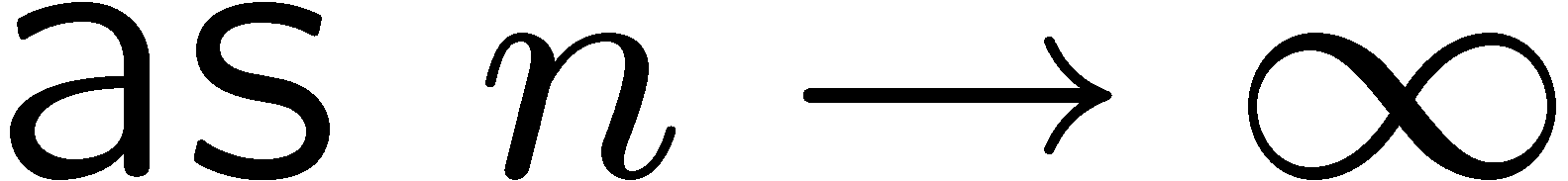 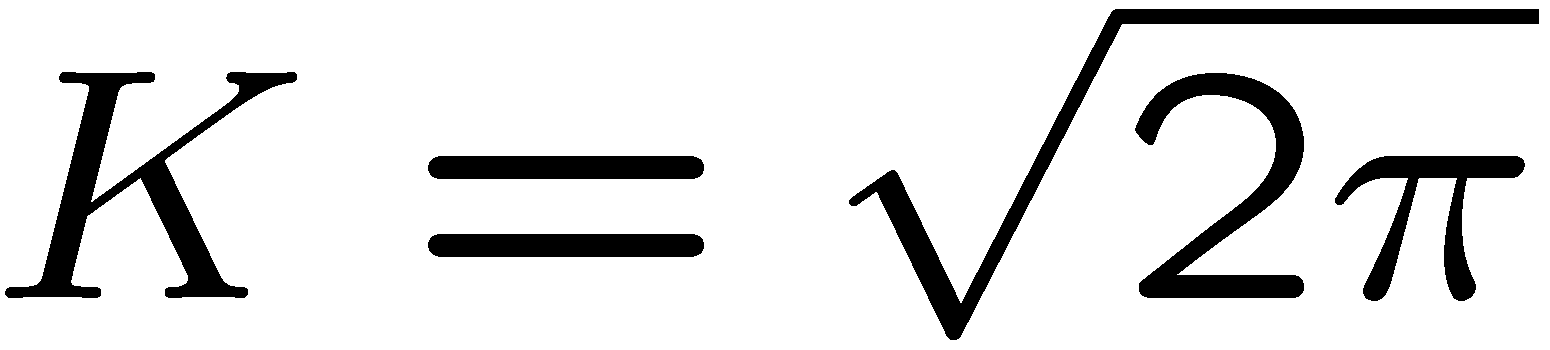 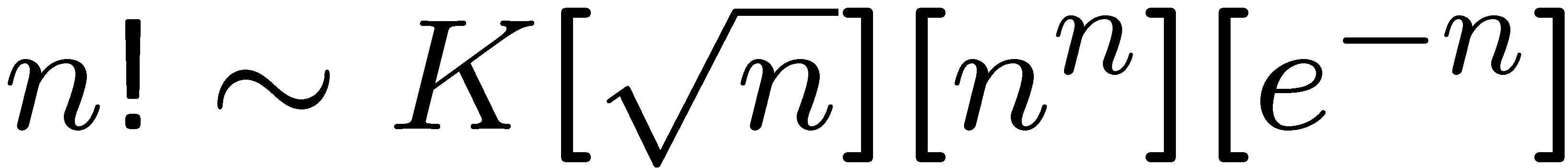 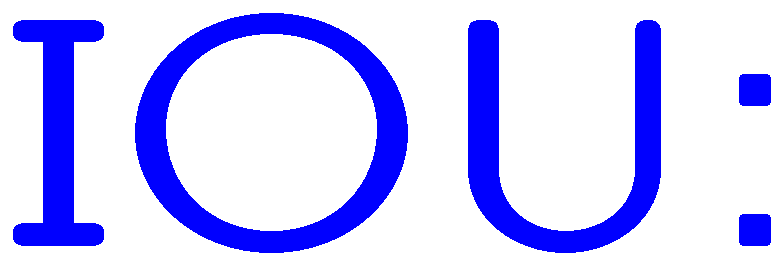 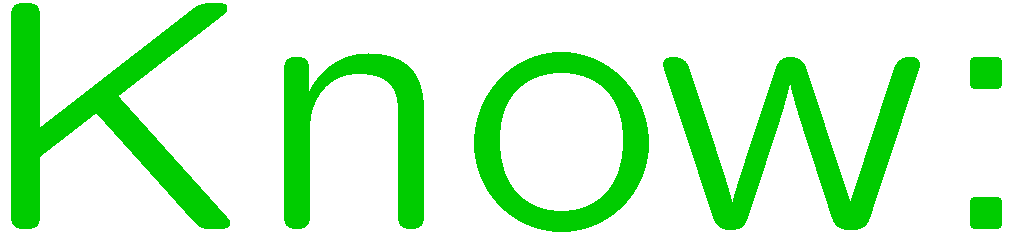 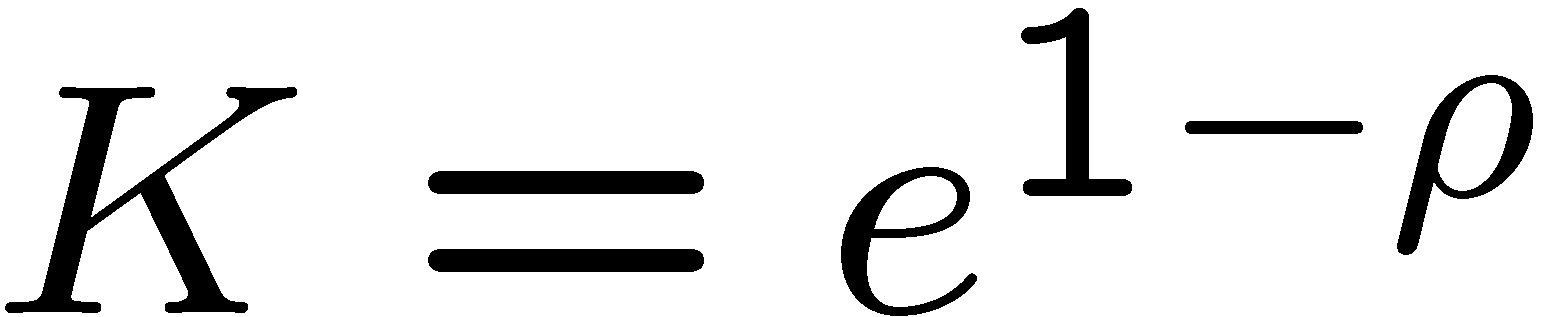 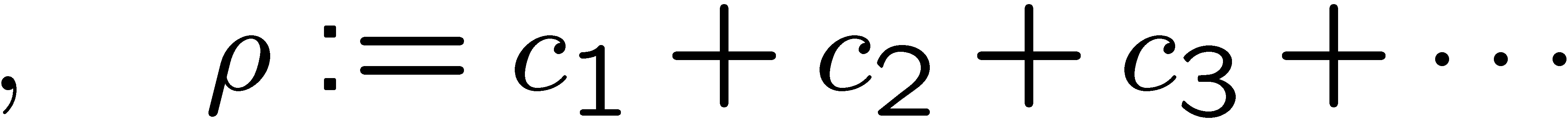 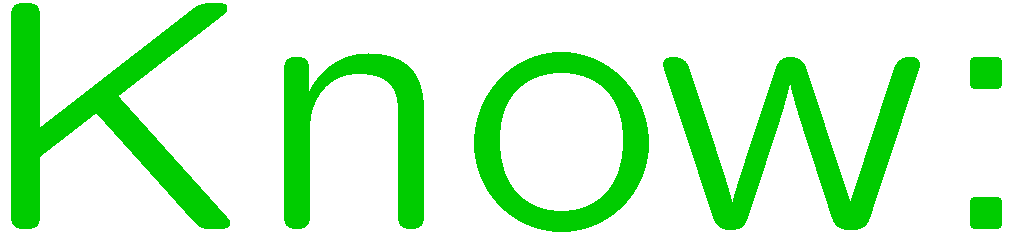 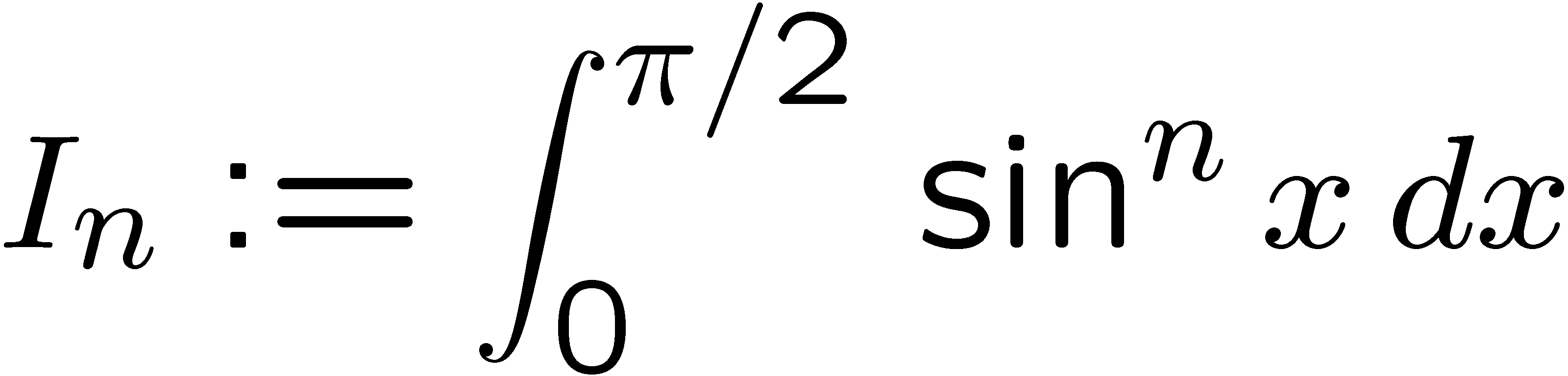 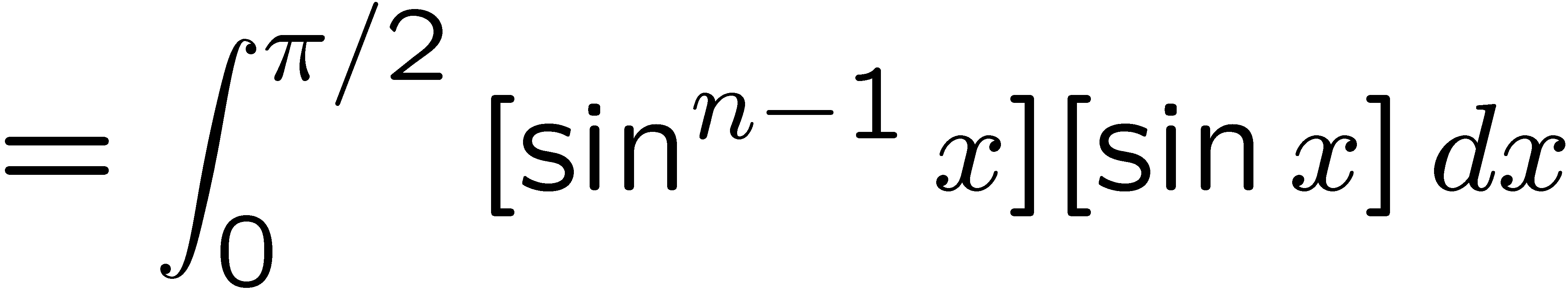 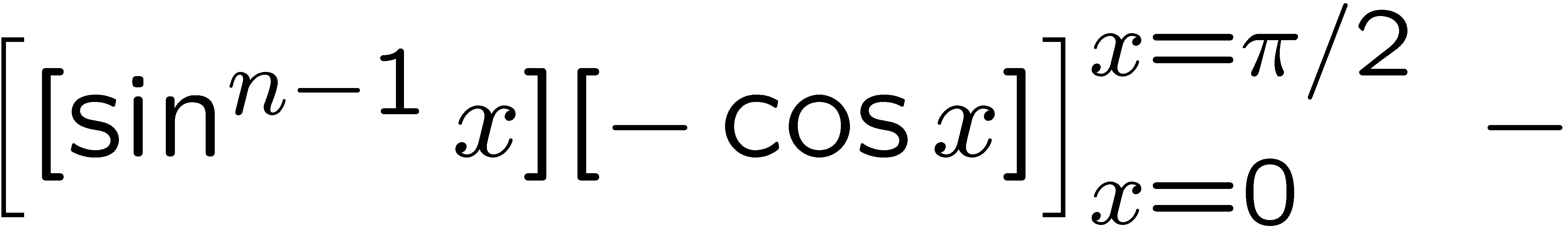 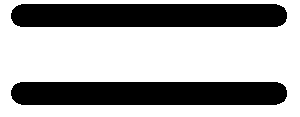 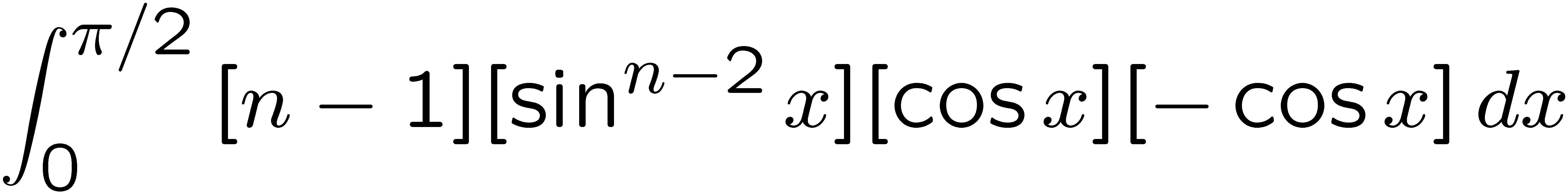 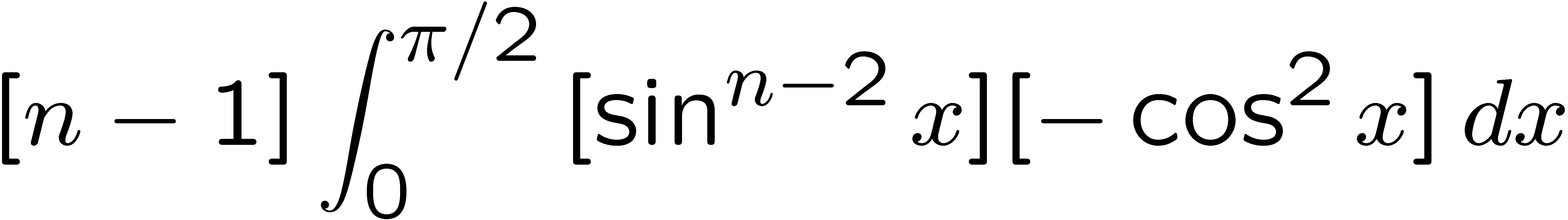 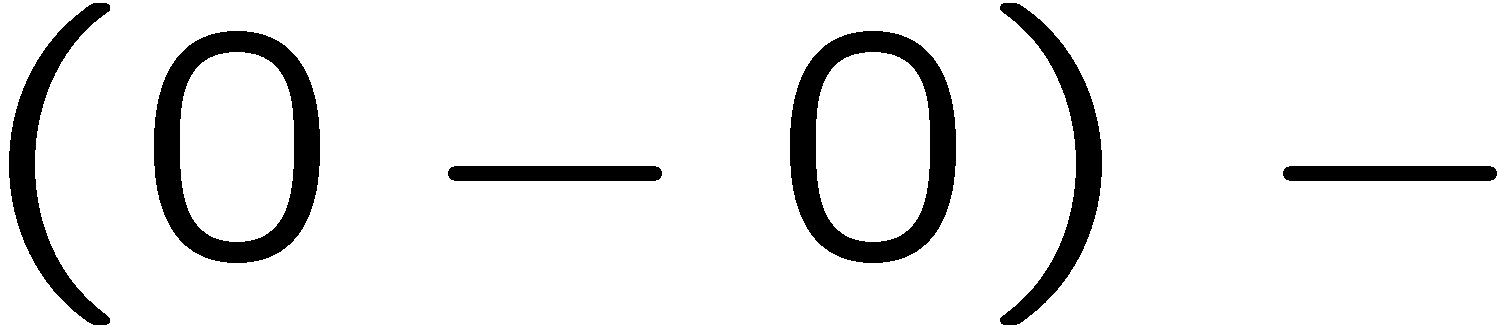 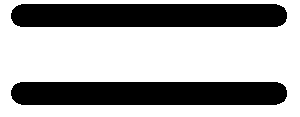 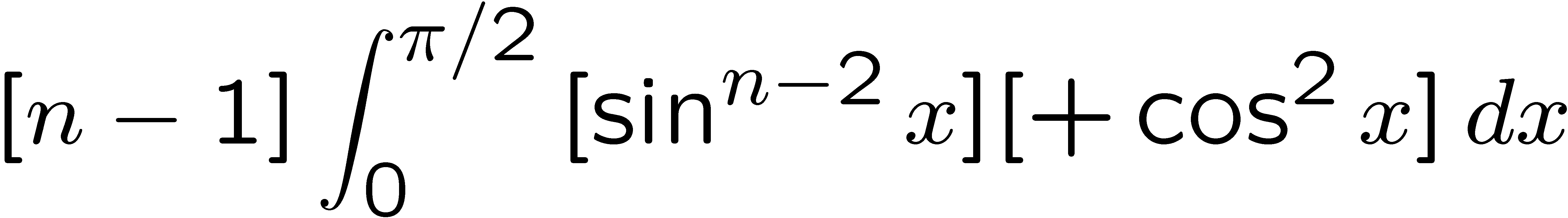 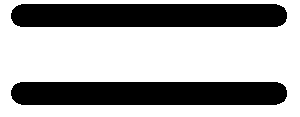 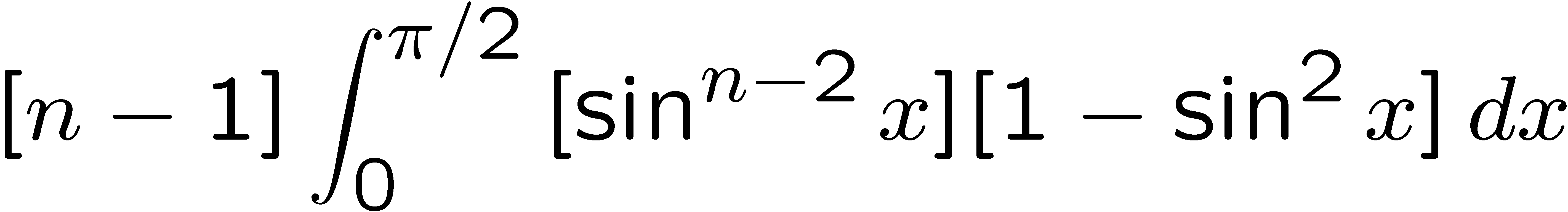 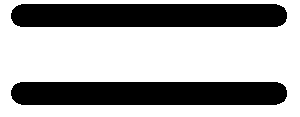 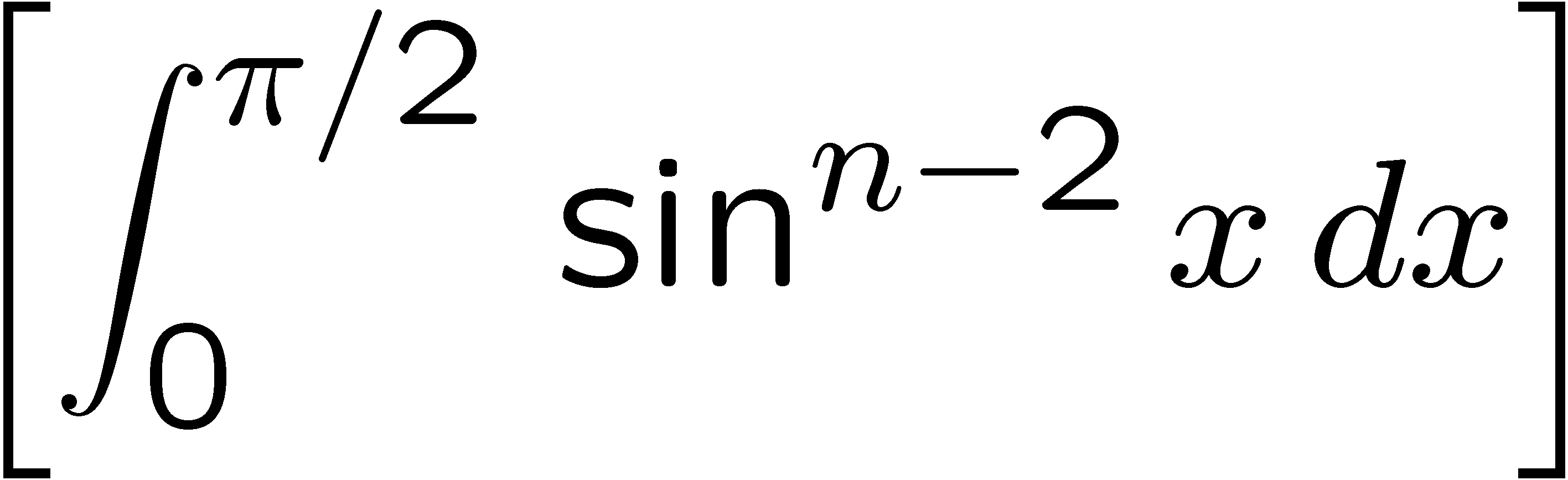 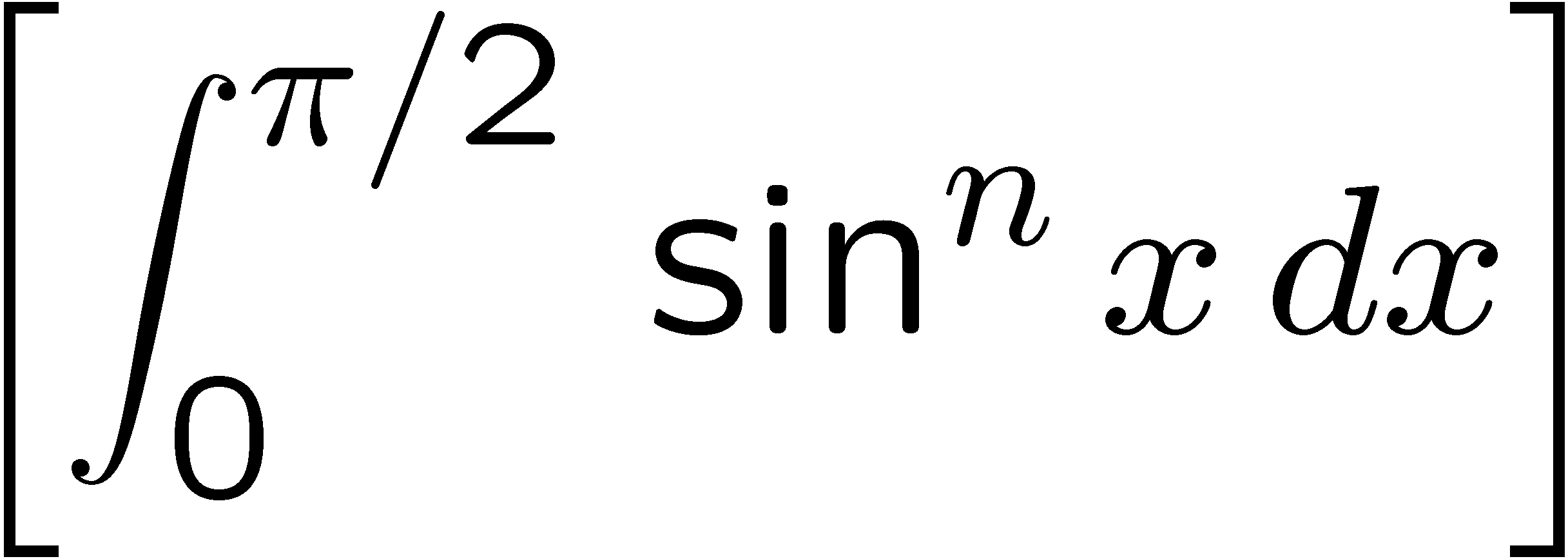 20
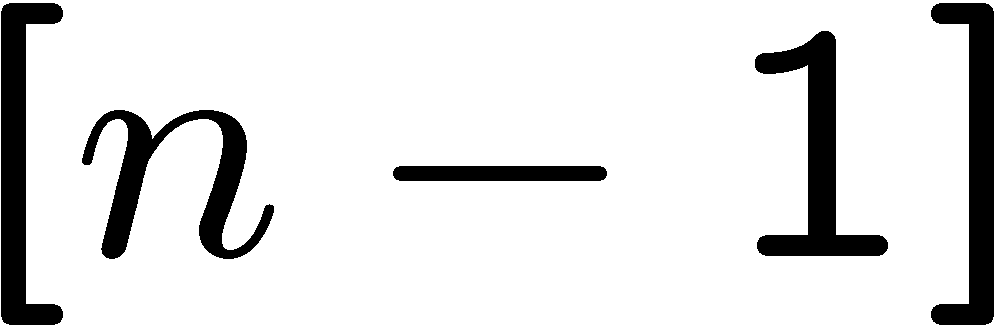 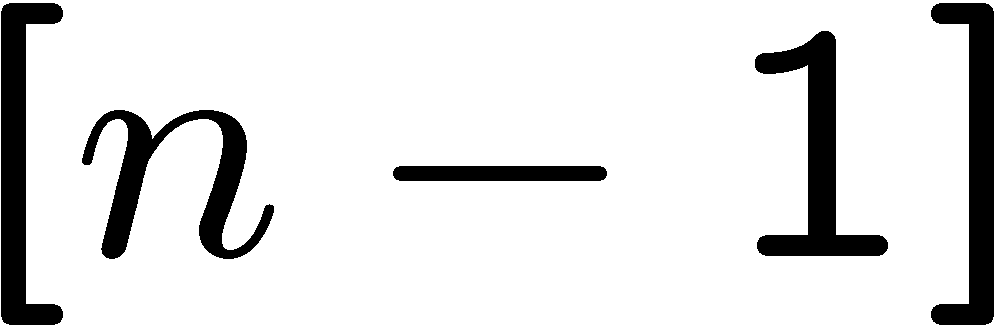 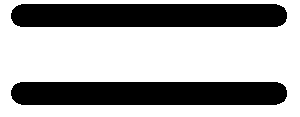 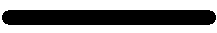 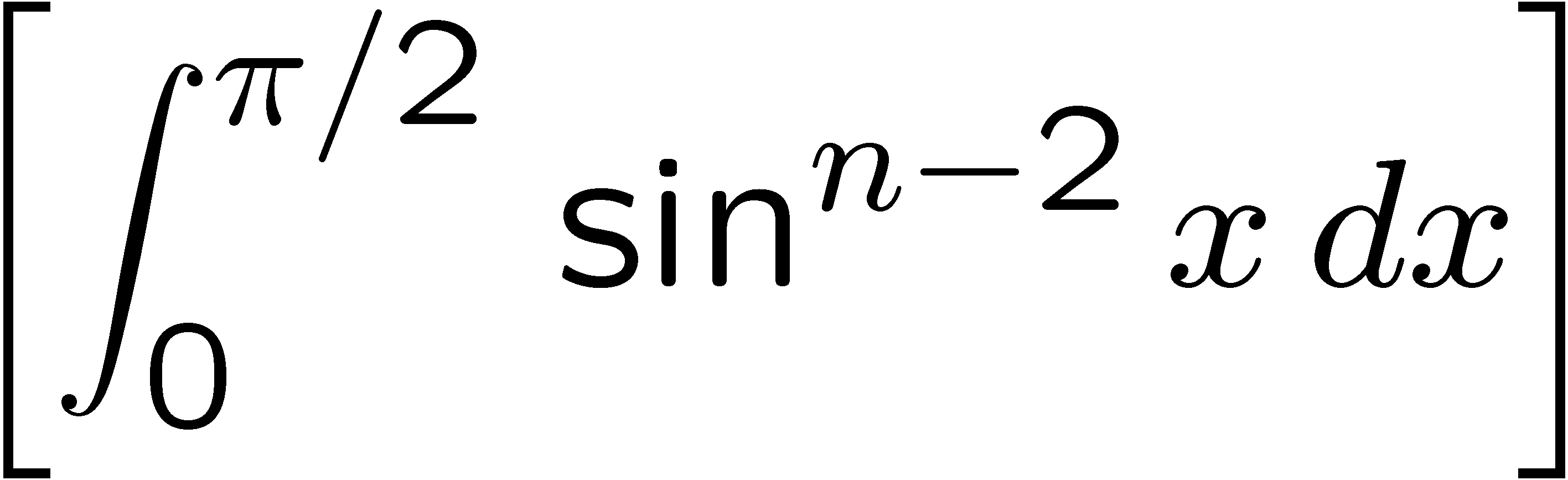 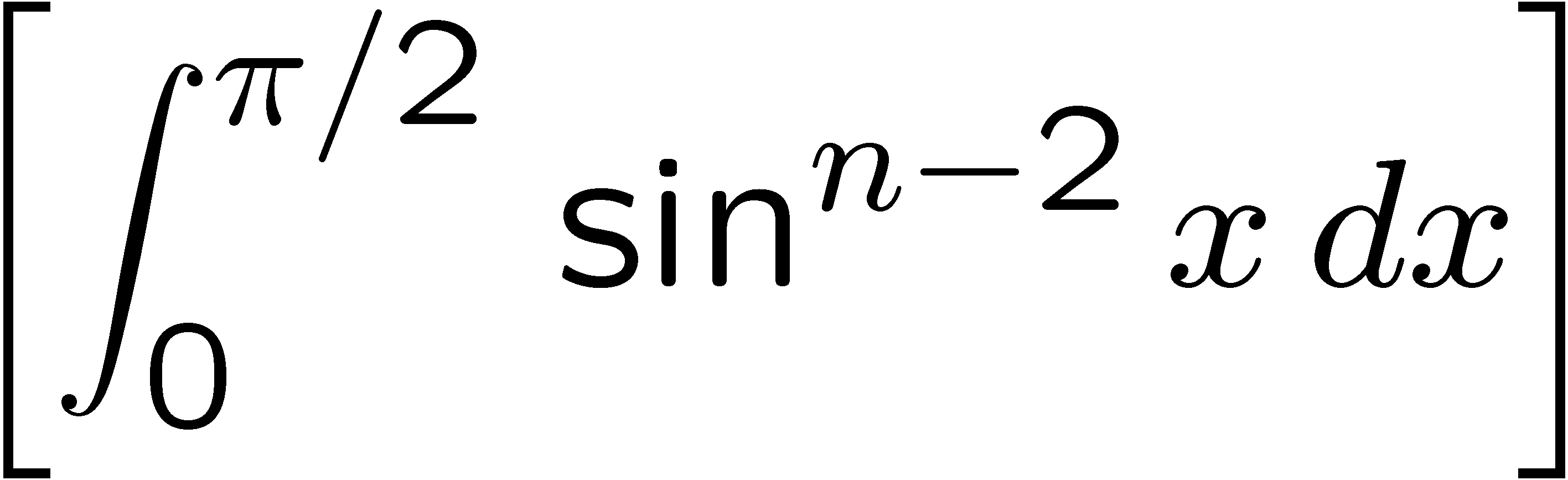 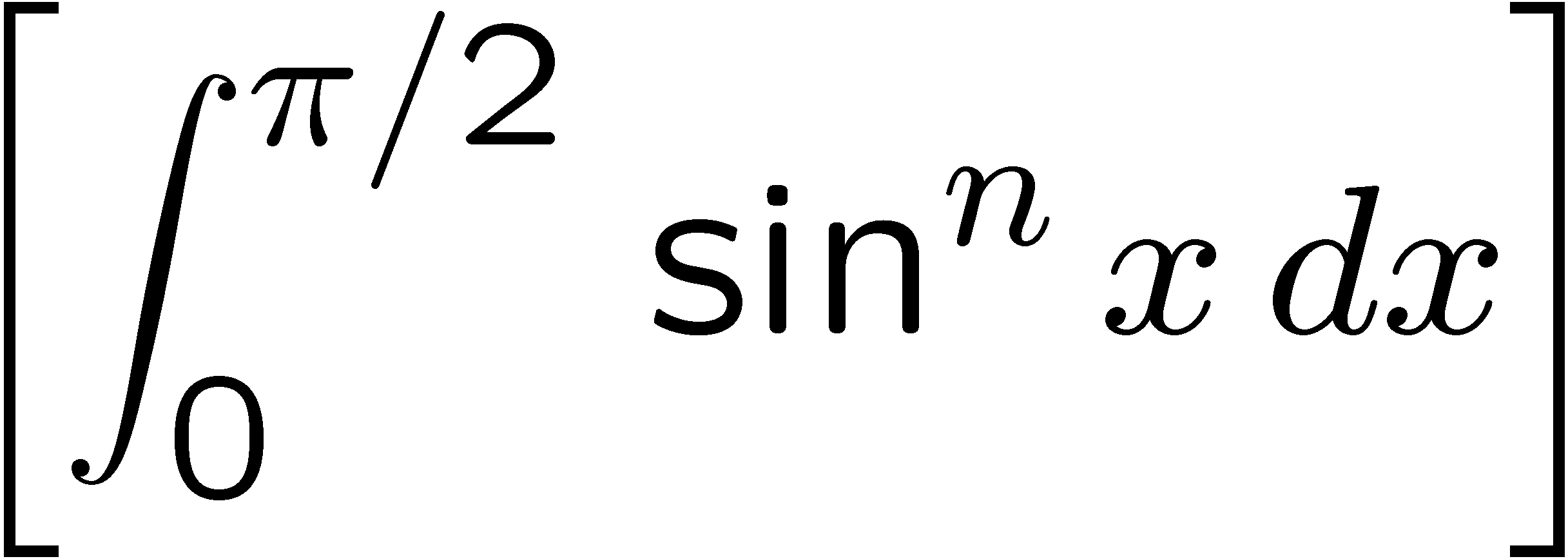 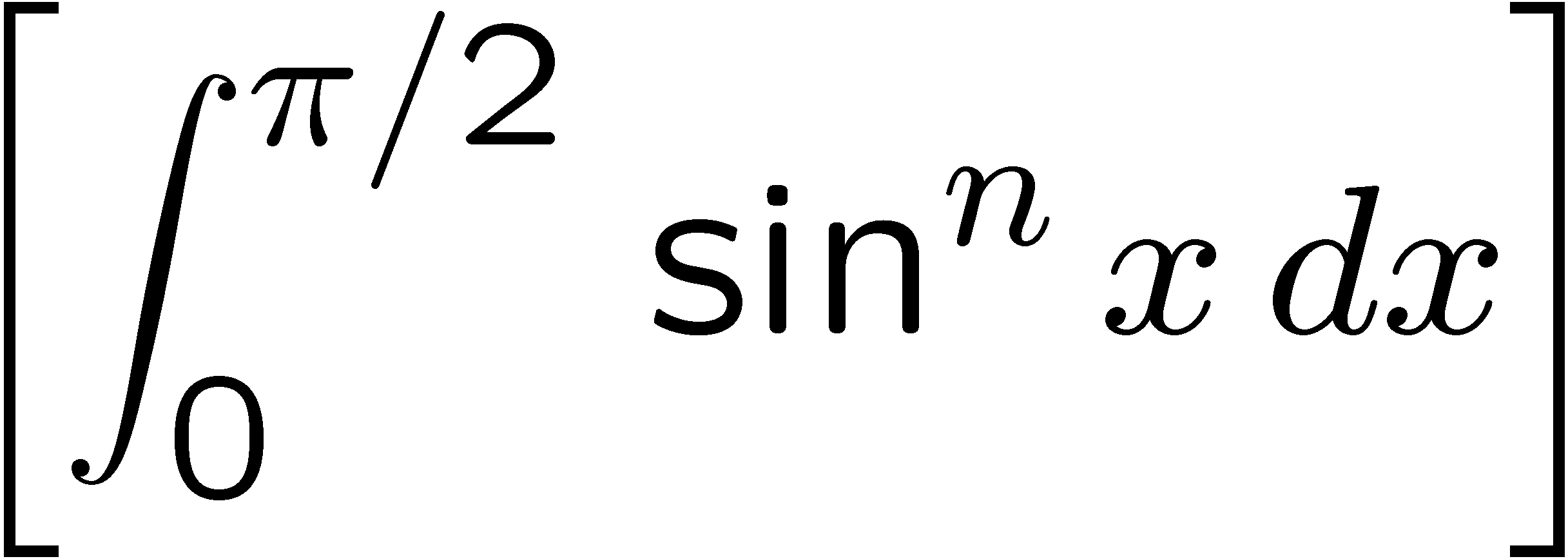 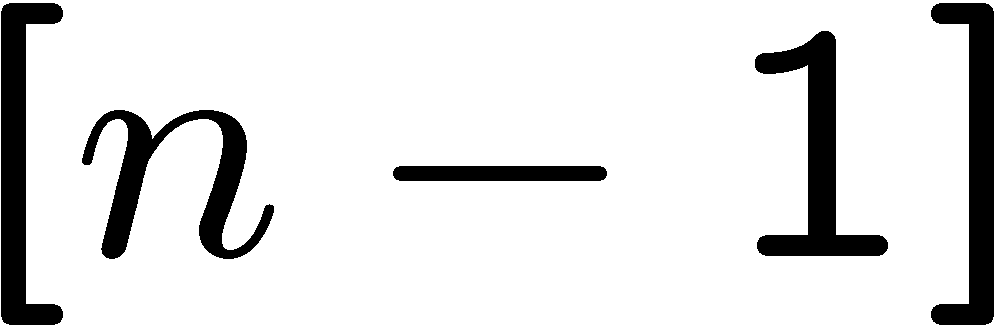 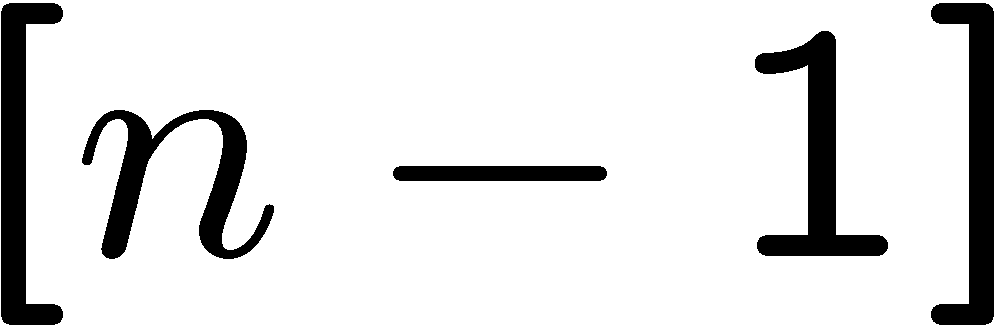 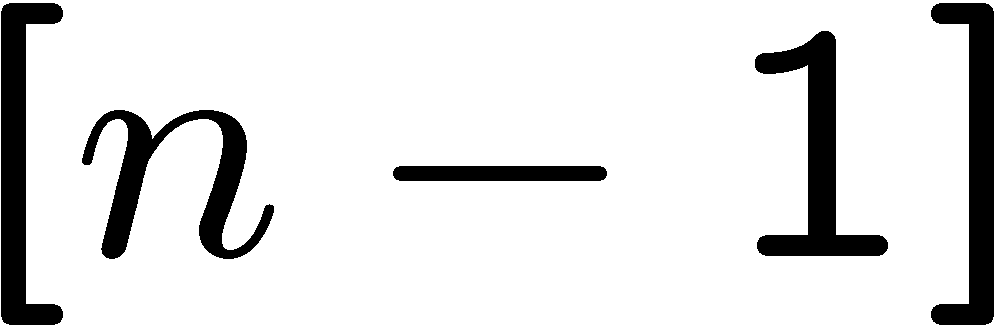 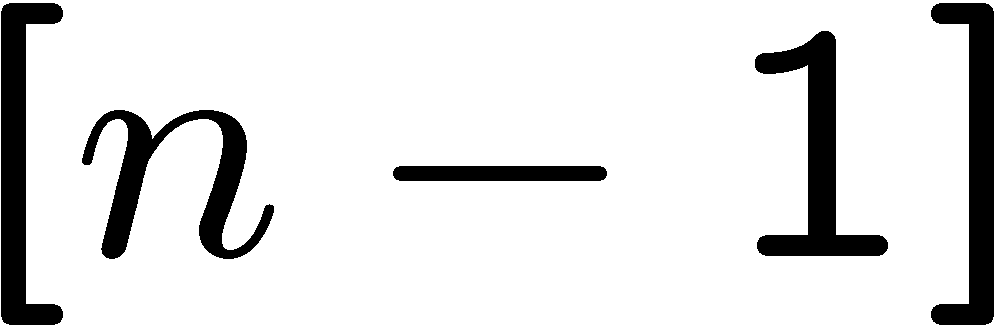 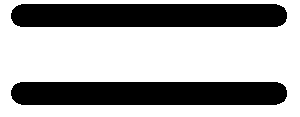 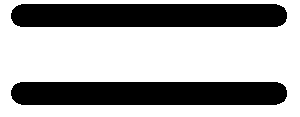 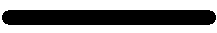 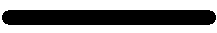 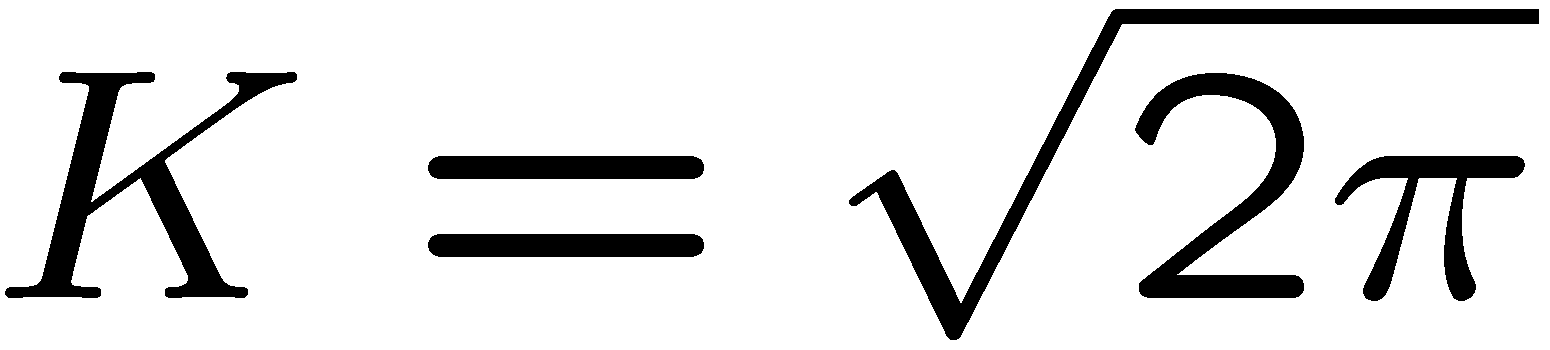 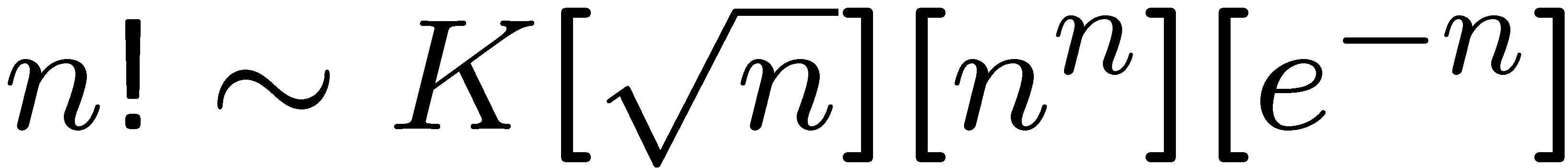 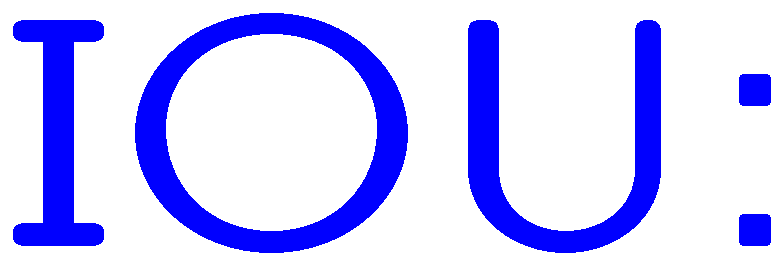 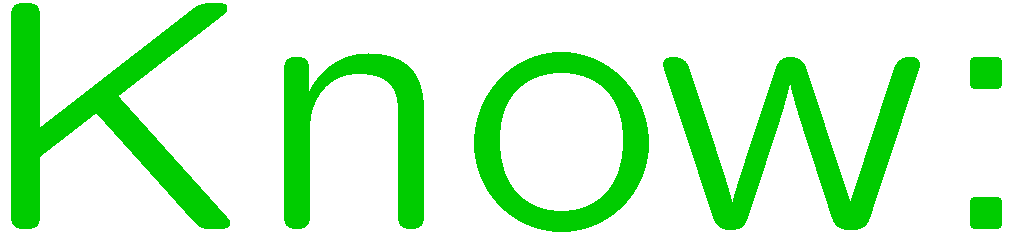 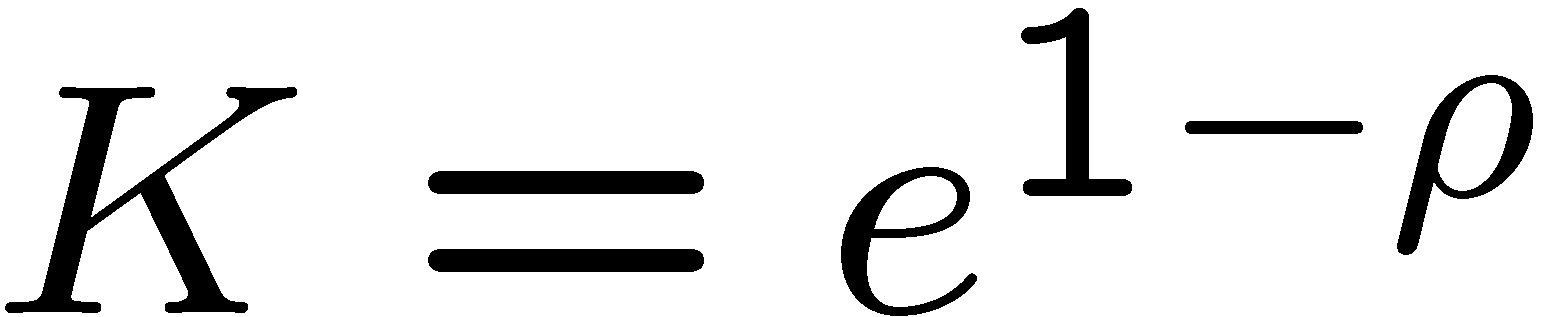 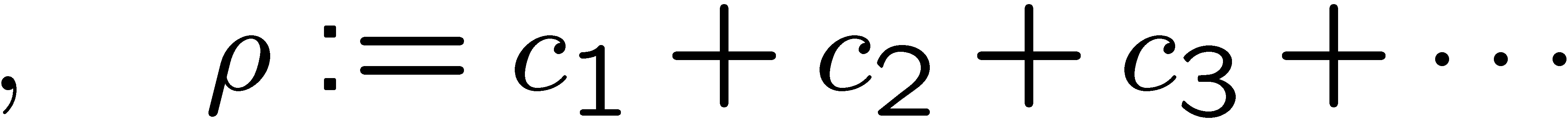 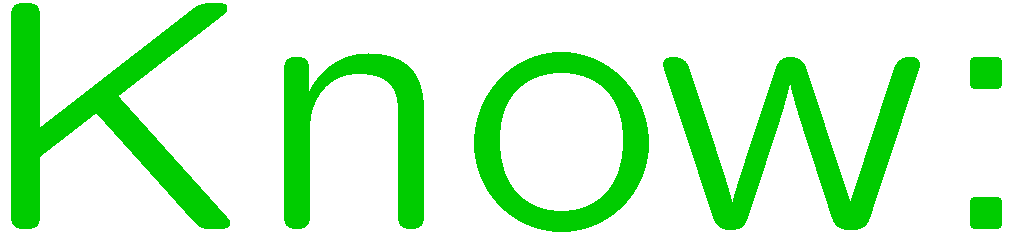 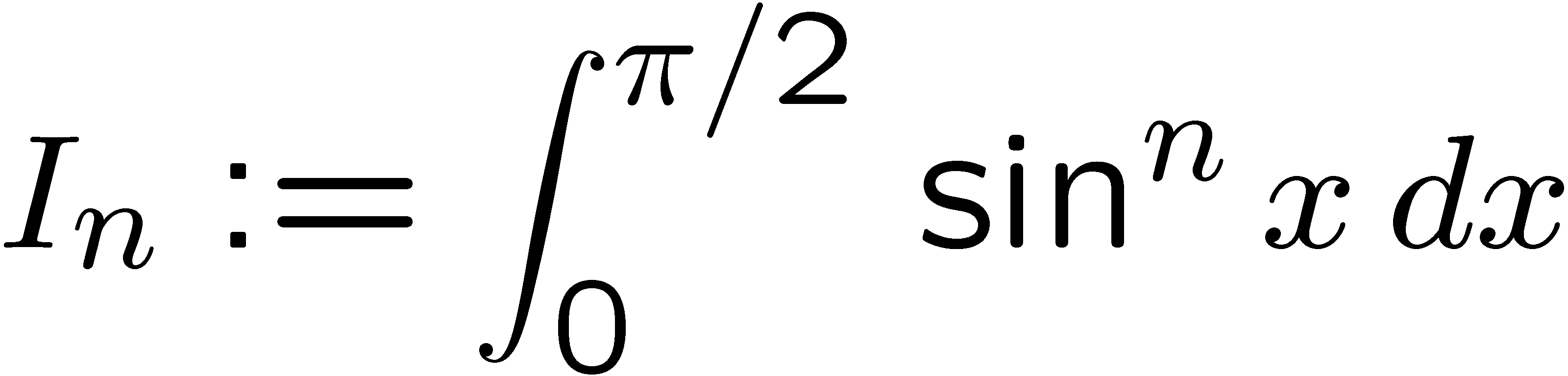 21
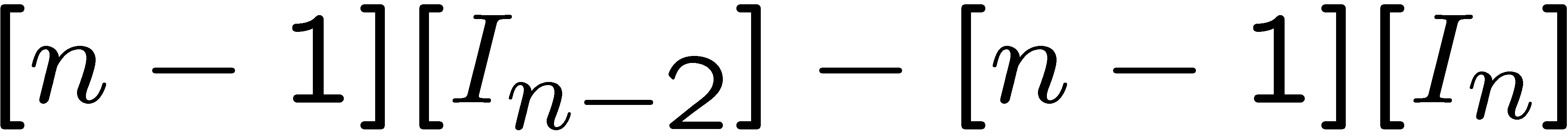 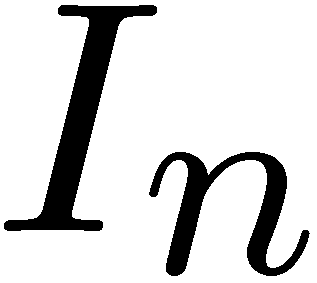 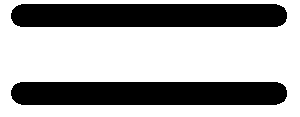 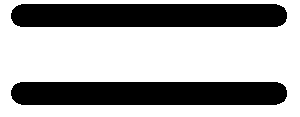 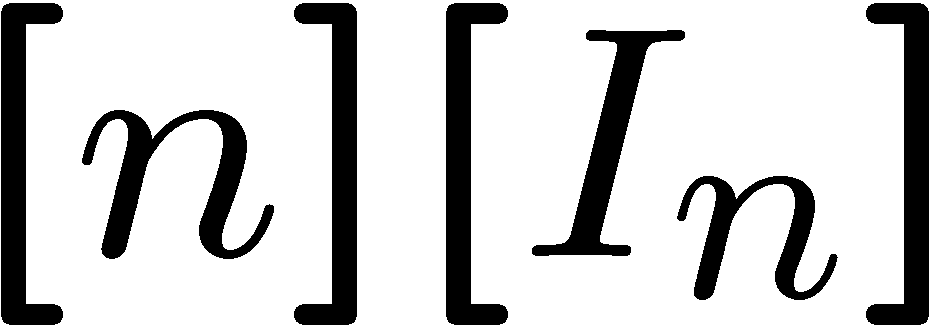 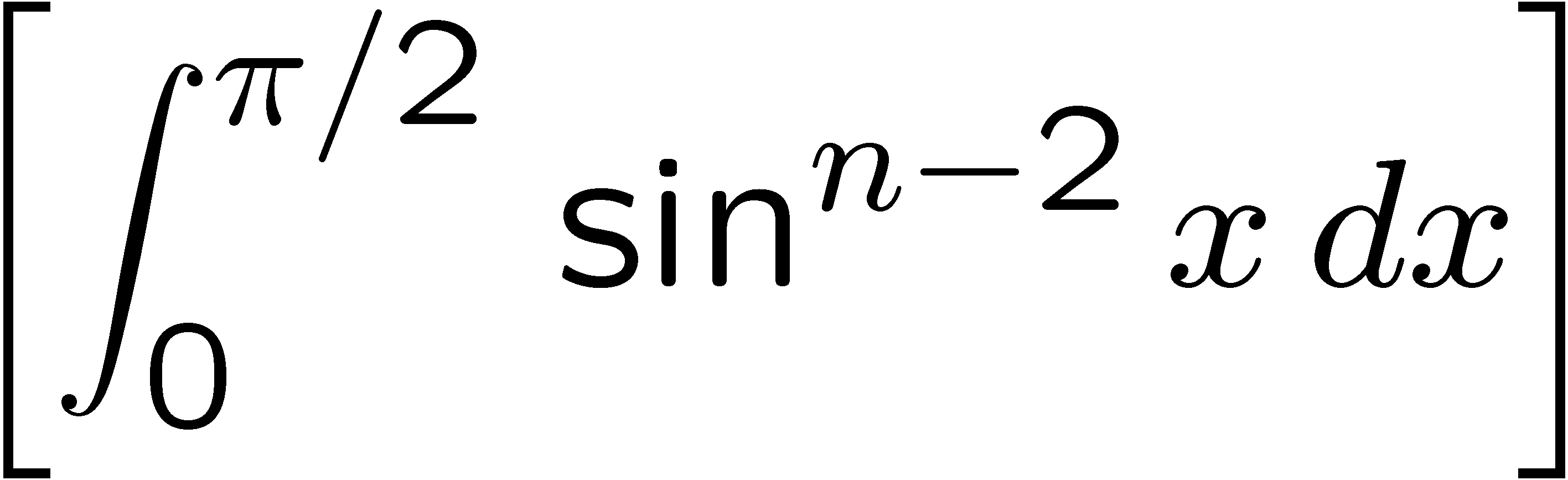 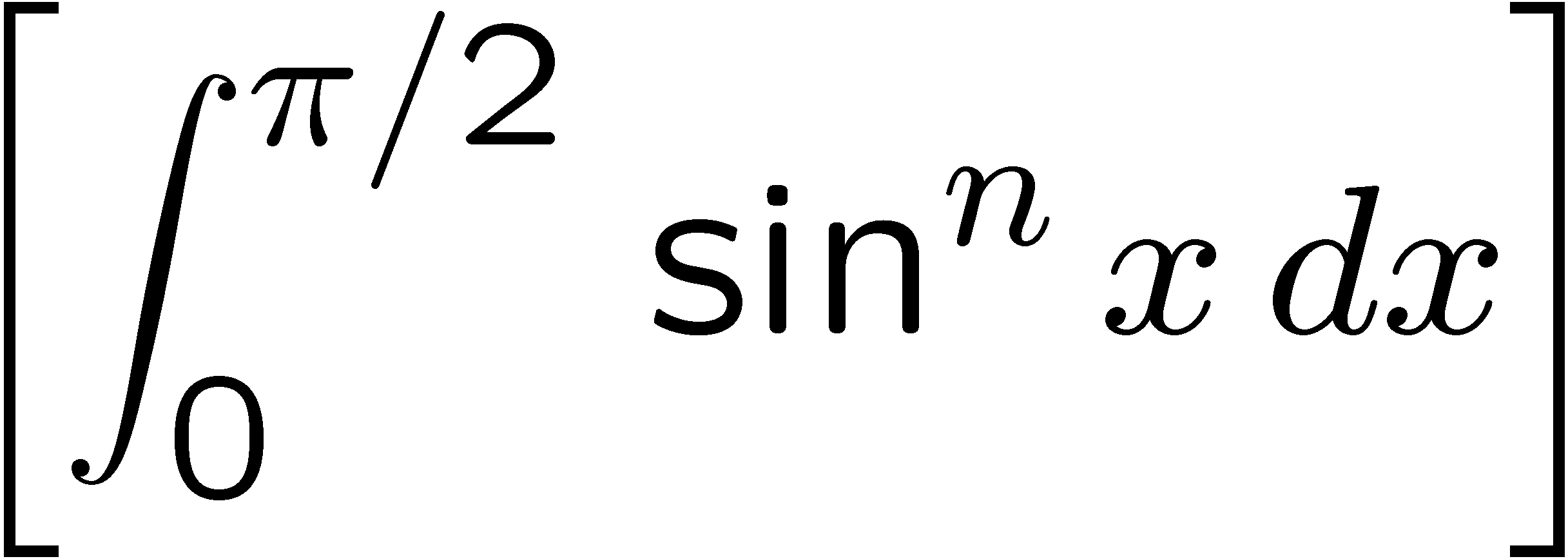 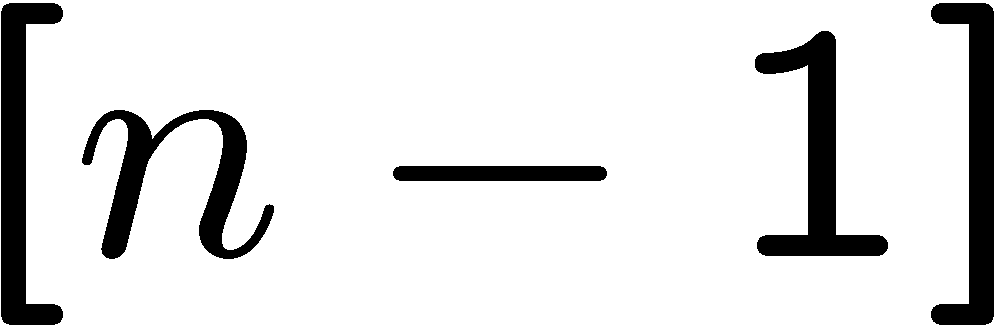 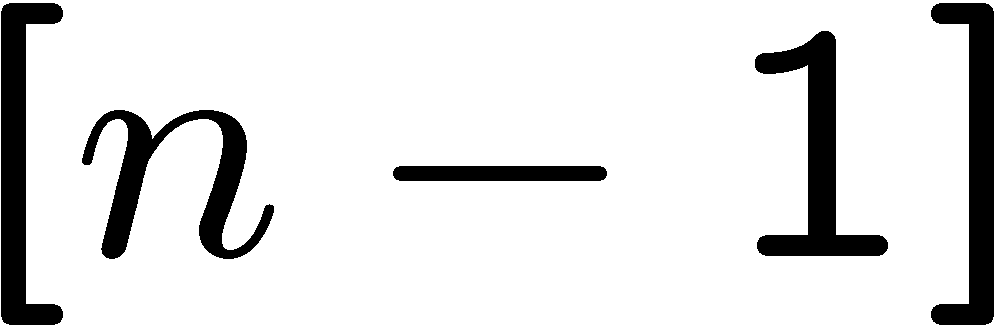 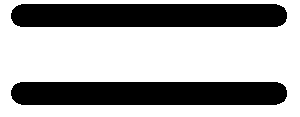 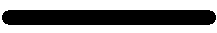 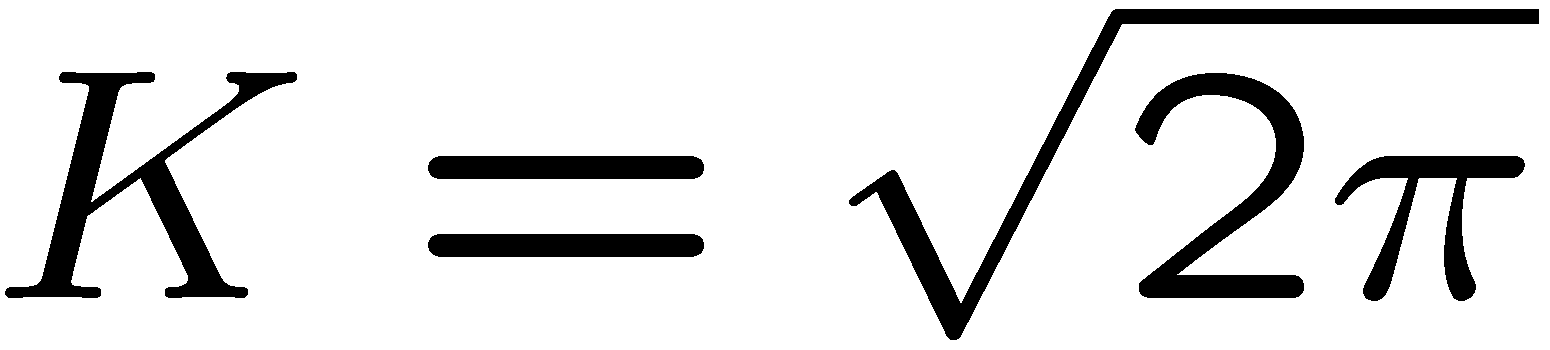 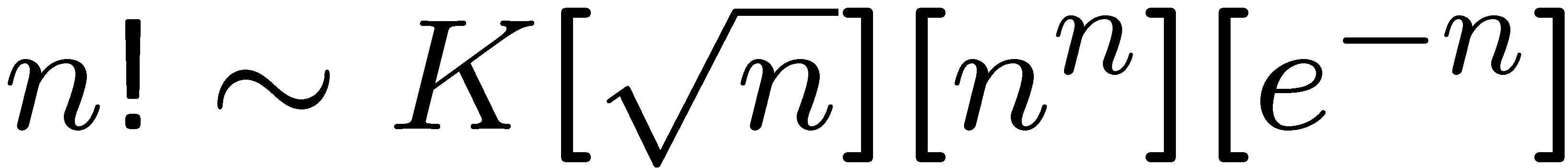 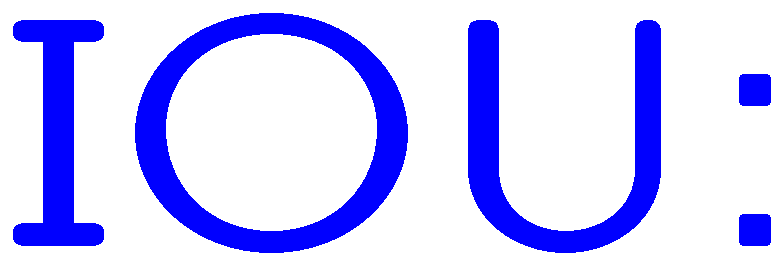 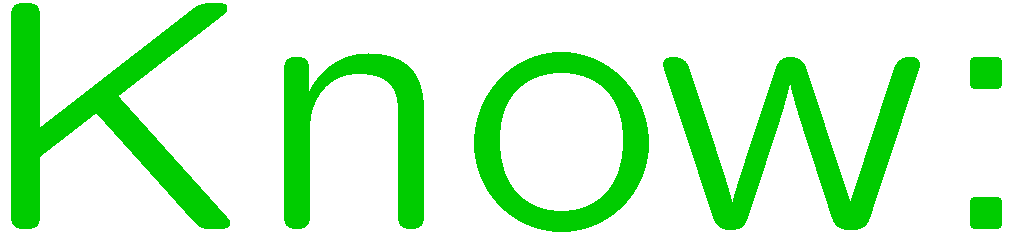 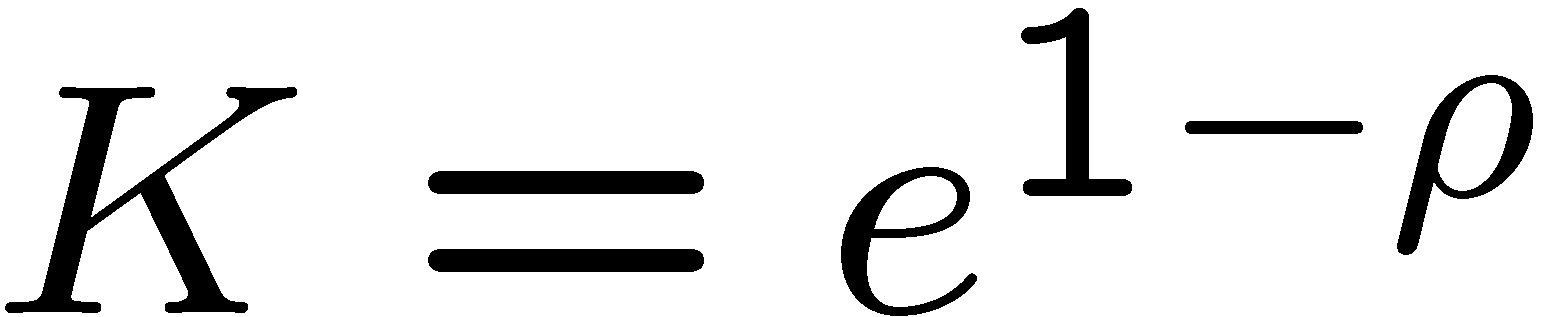 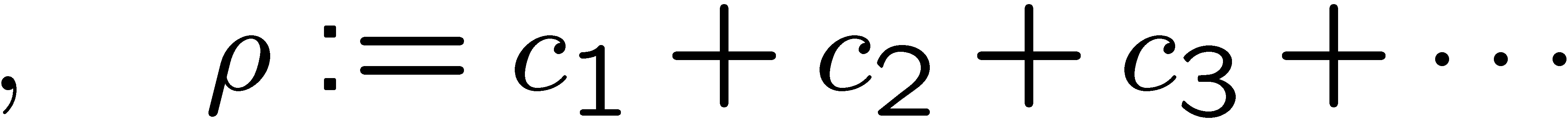 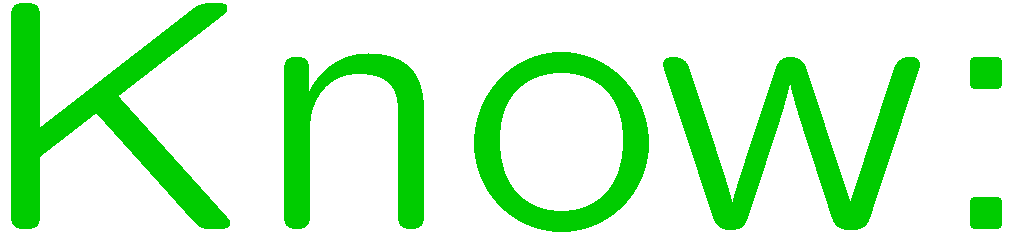 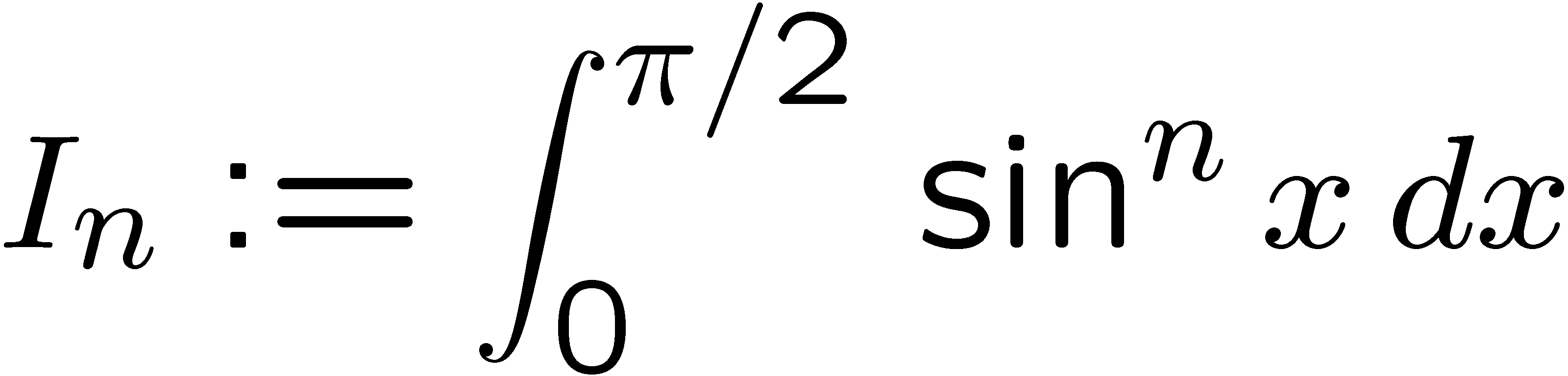 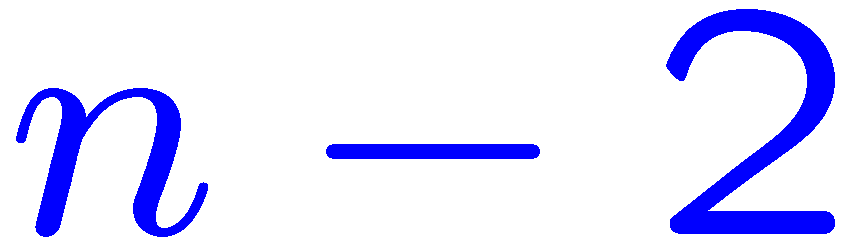 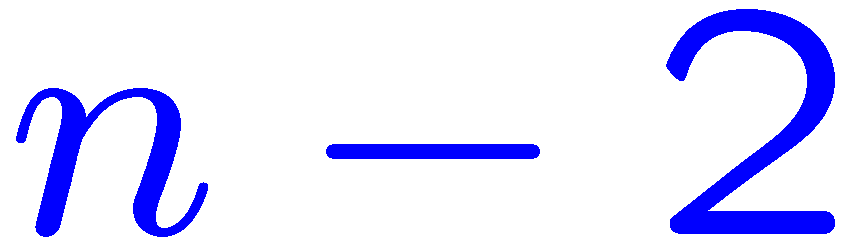 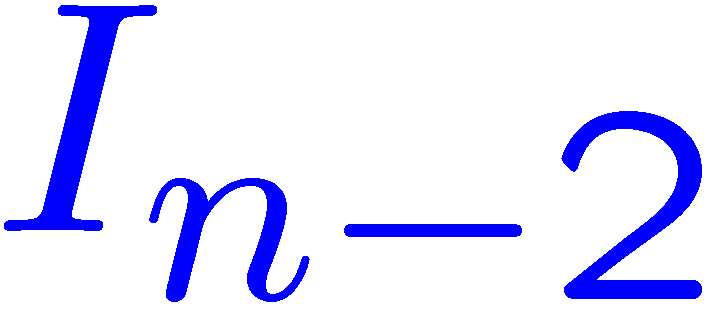 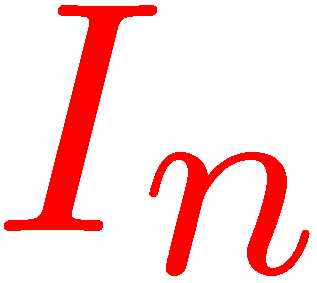 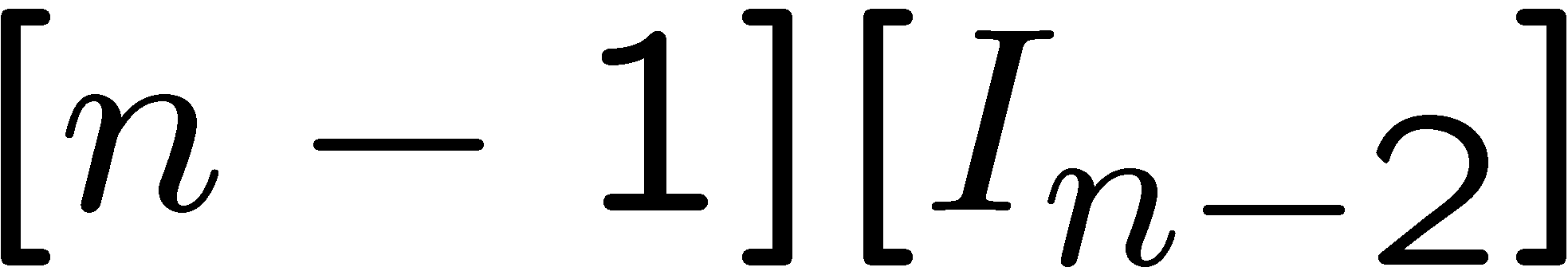 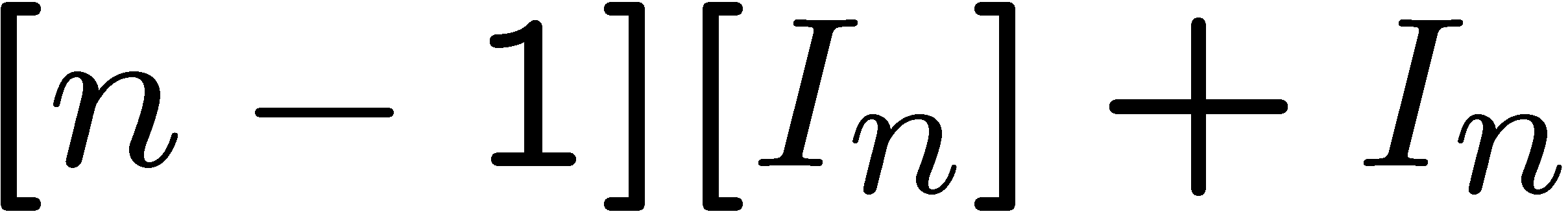 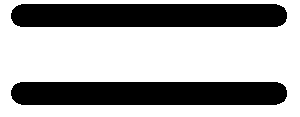 22
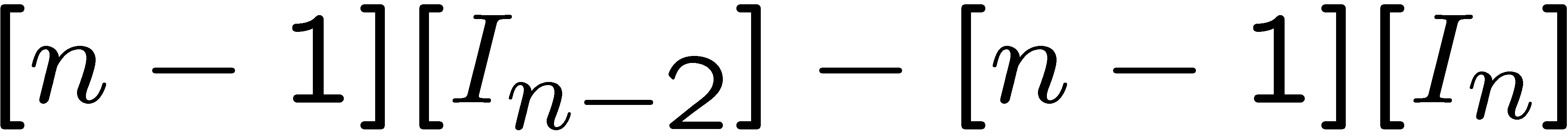 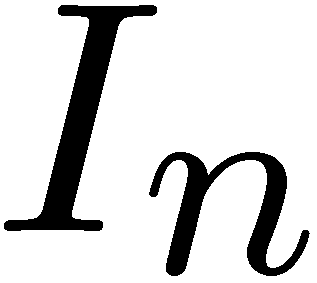 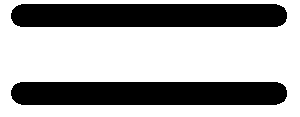 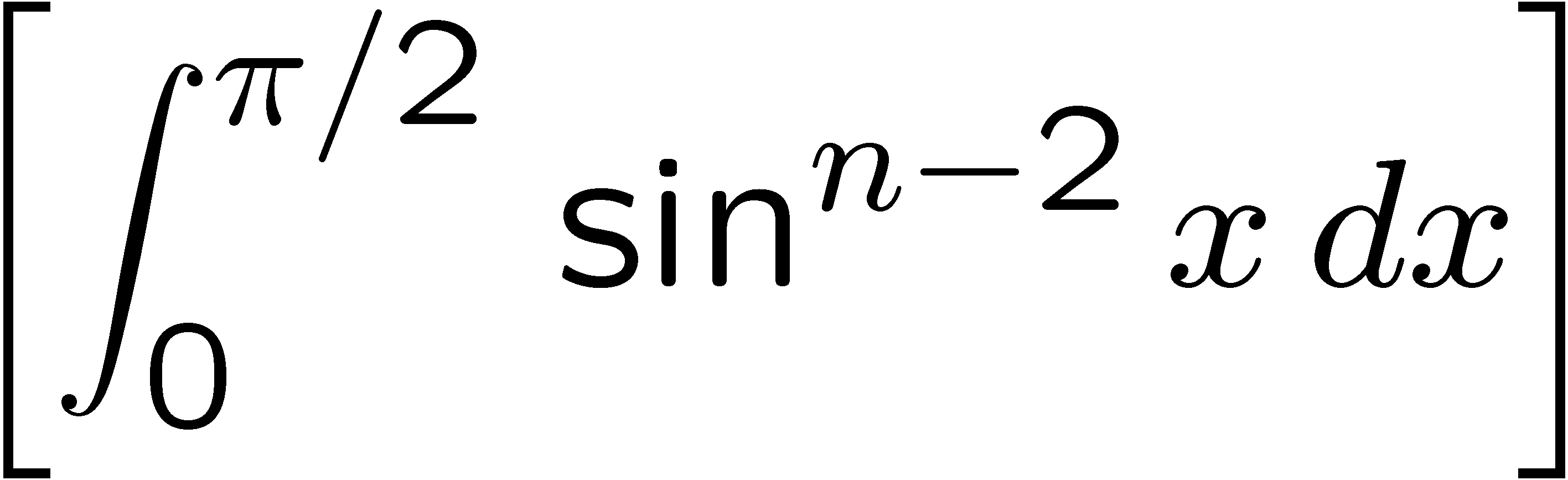 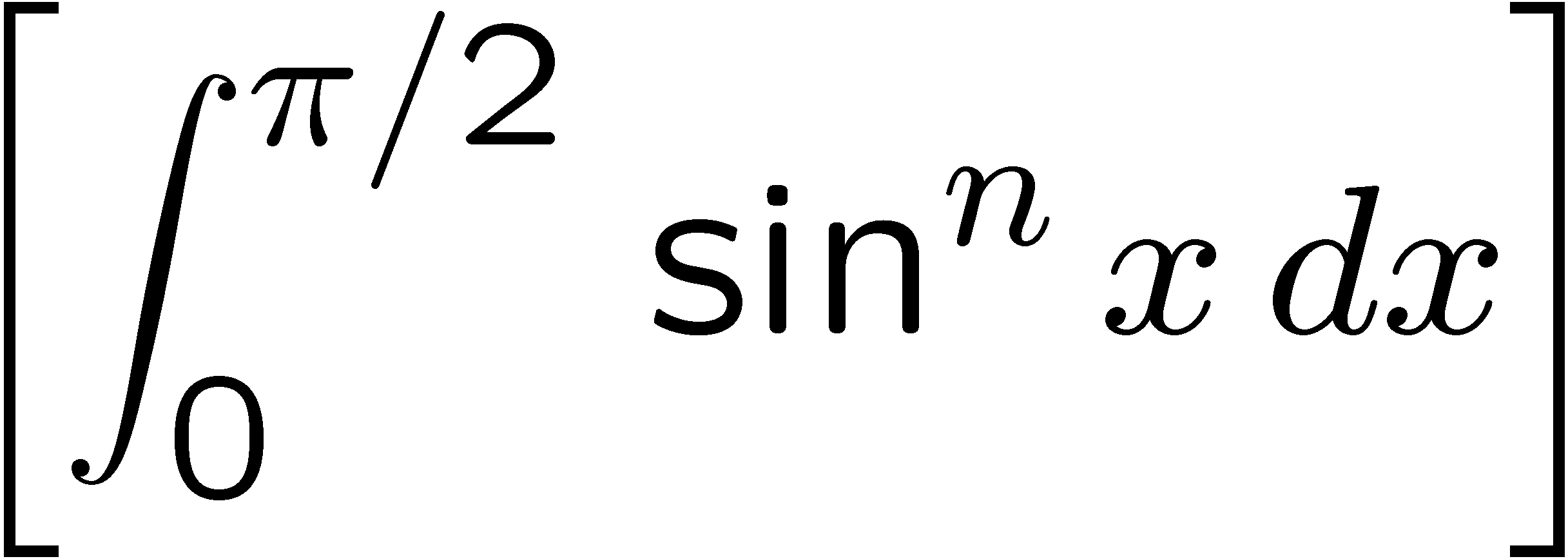 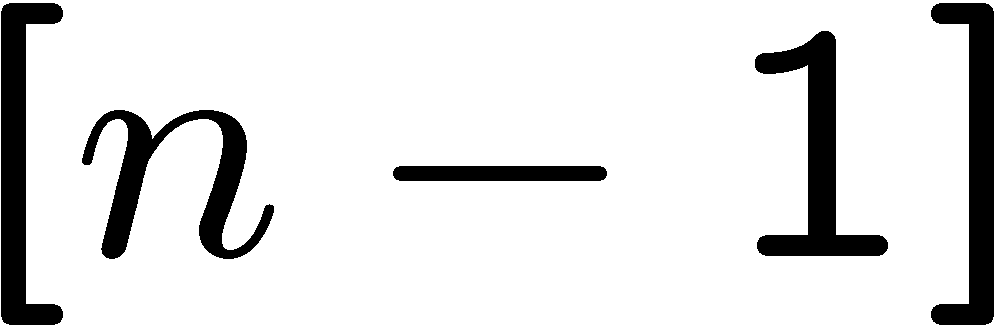 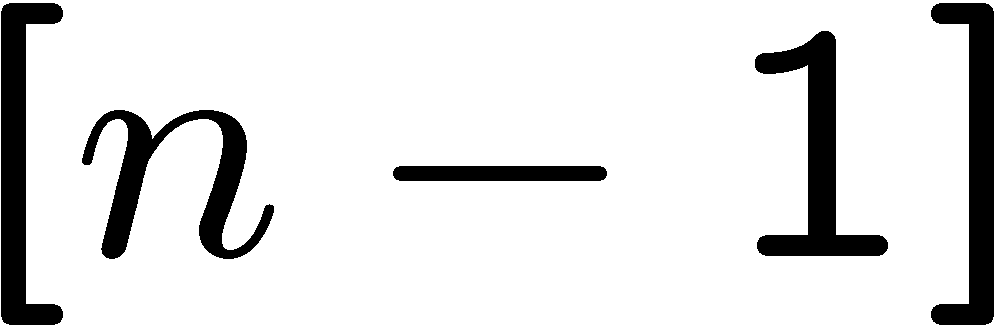 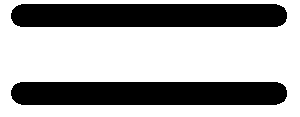 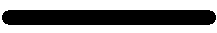 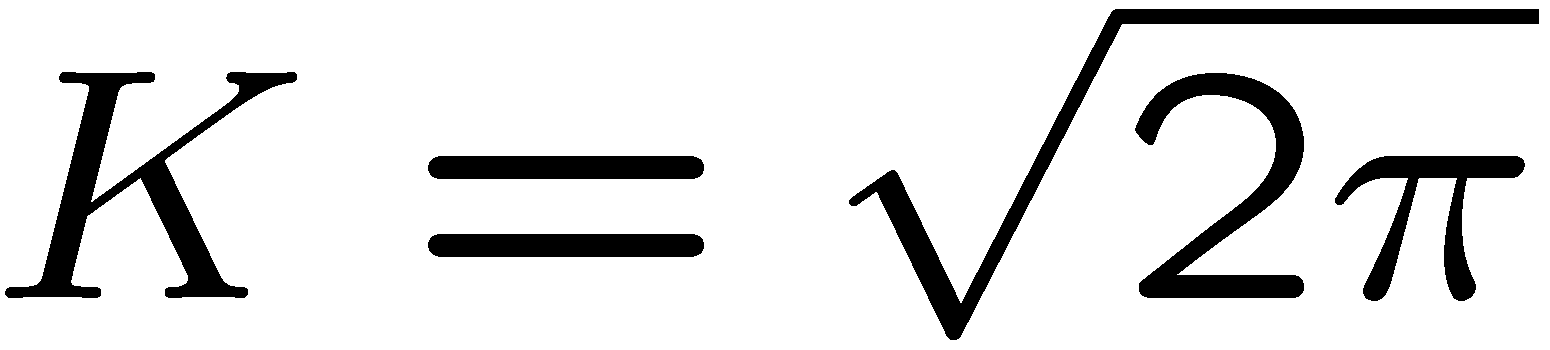 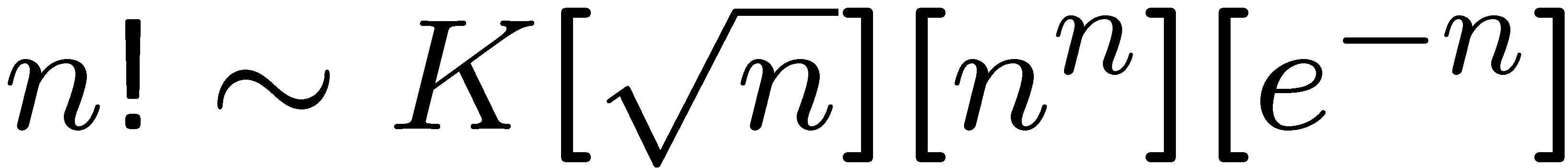 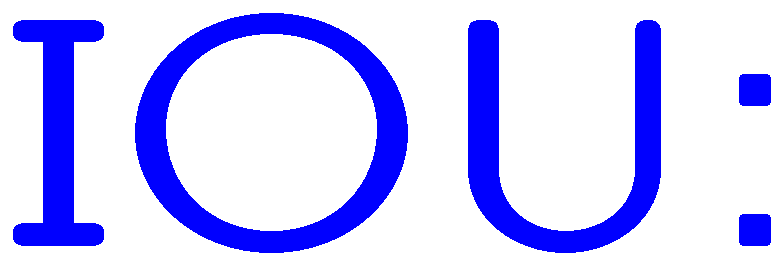 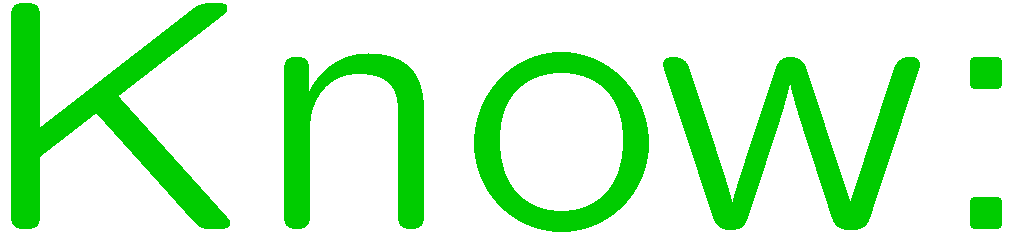 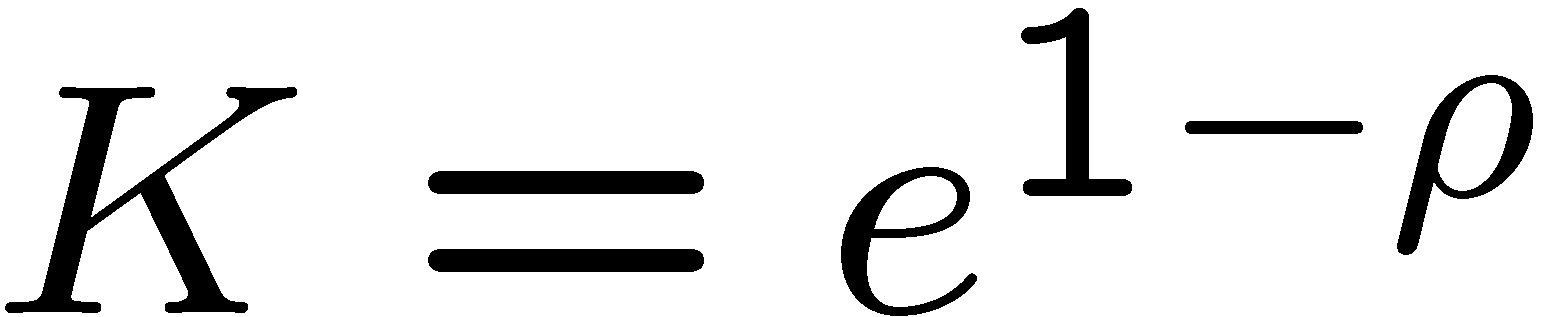 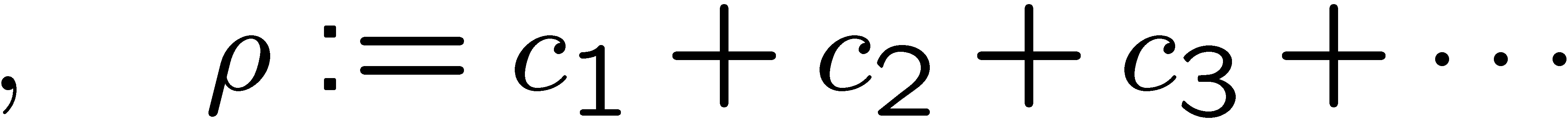 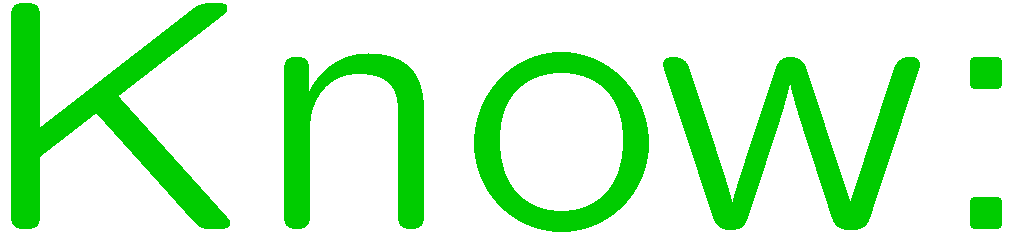 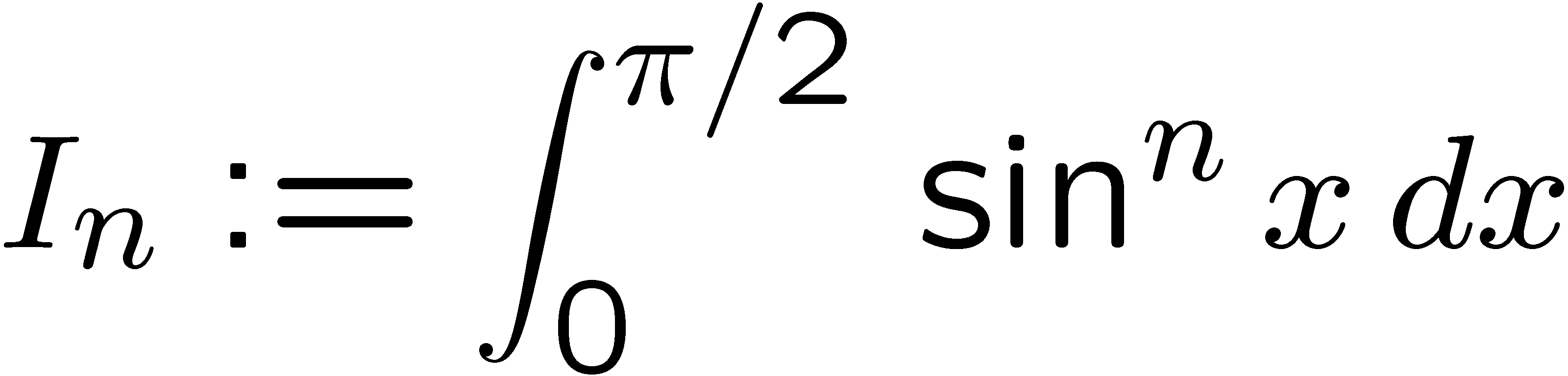 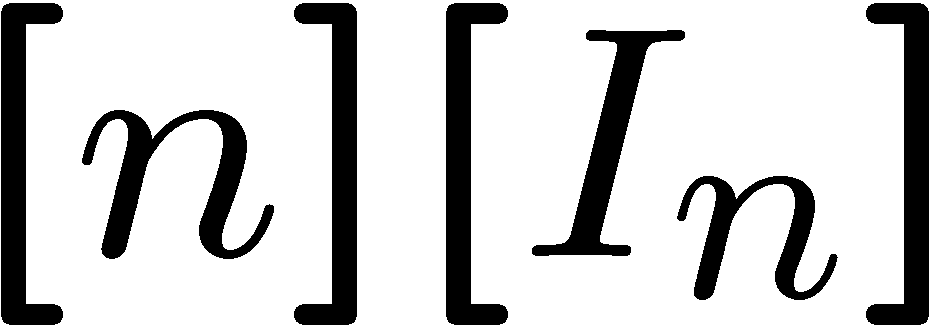 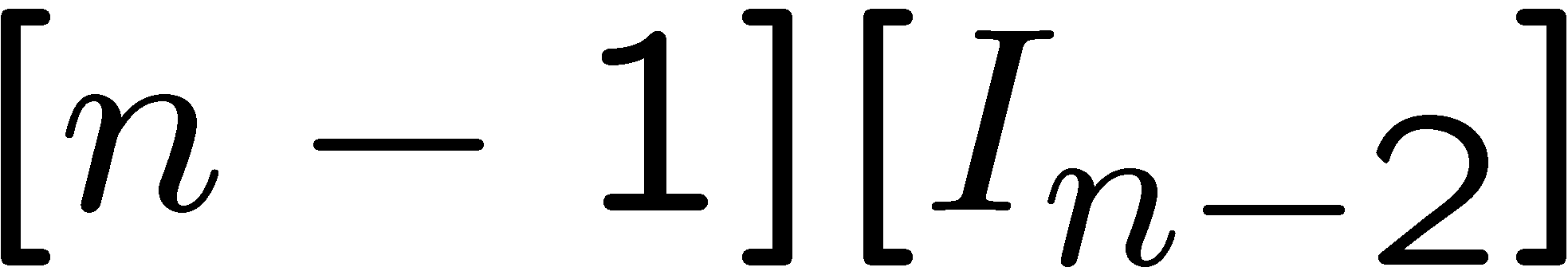 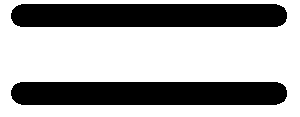 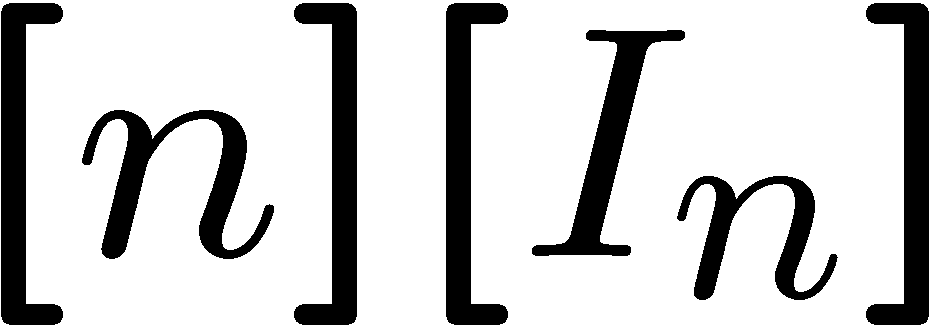 23
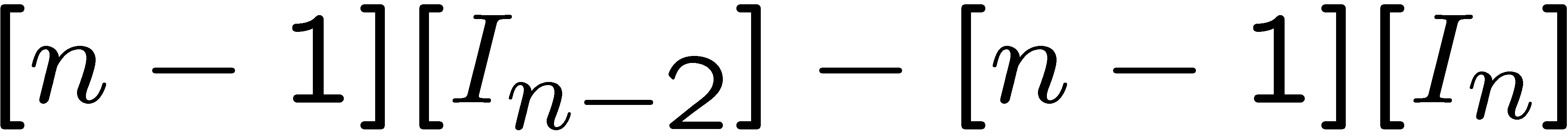 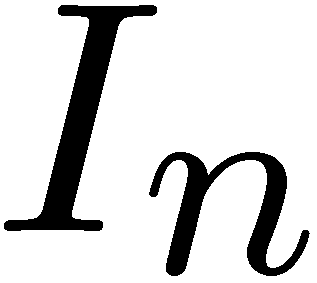 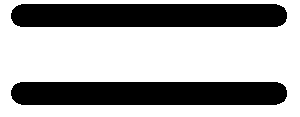 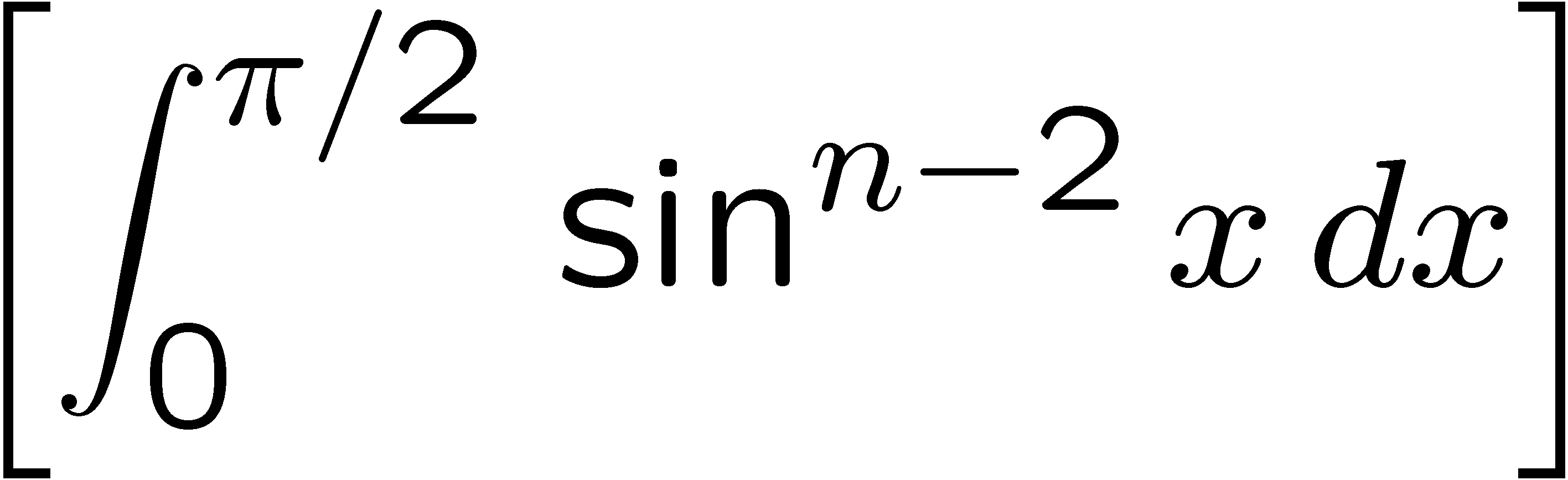 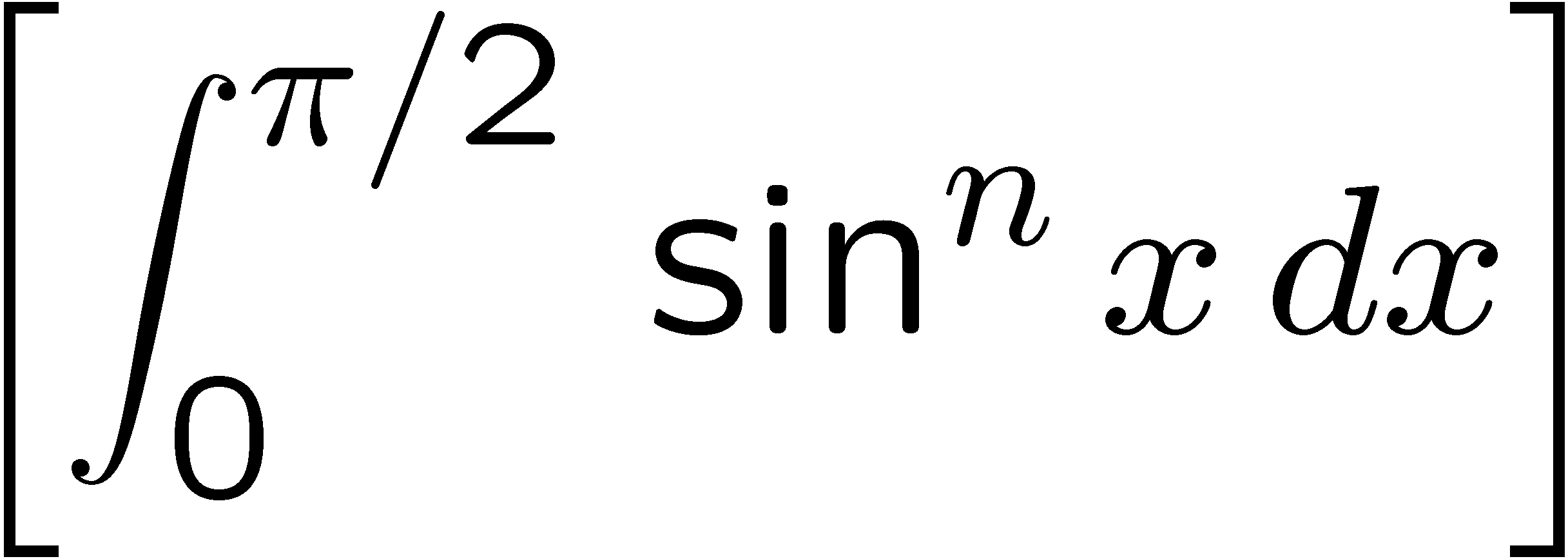 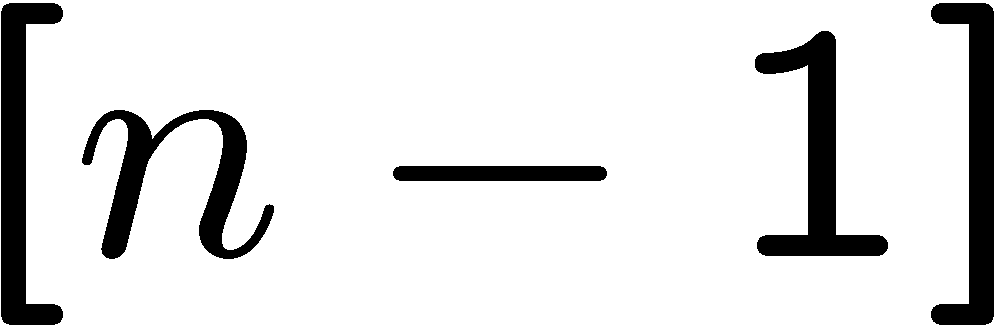 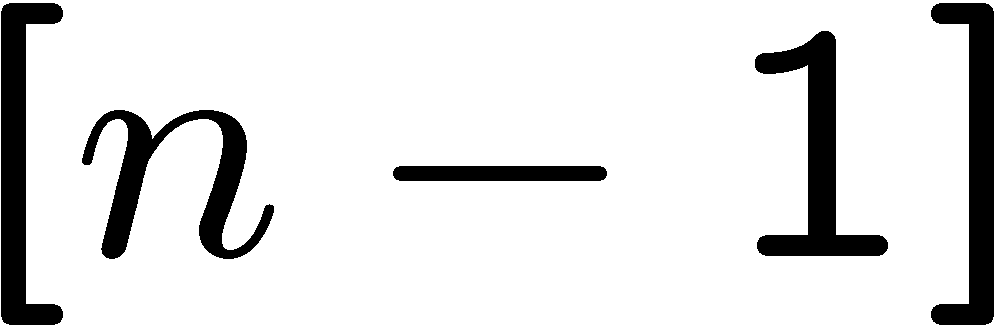 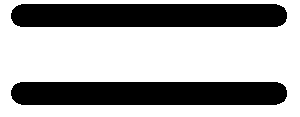 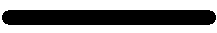 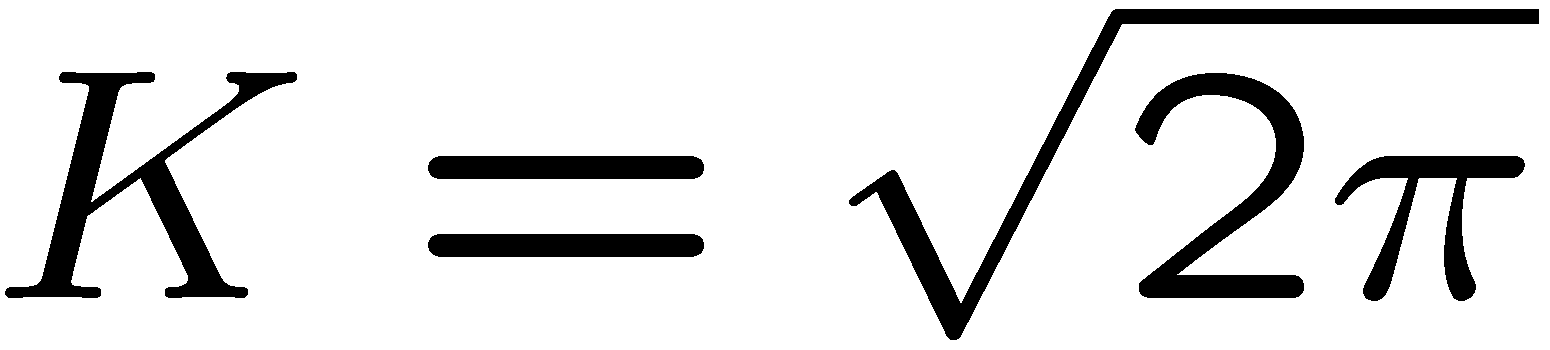 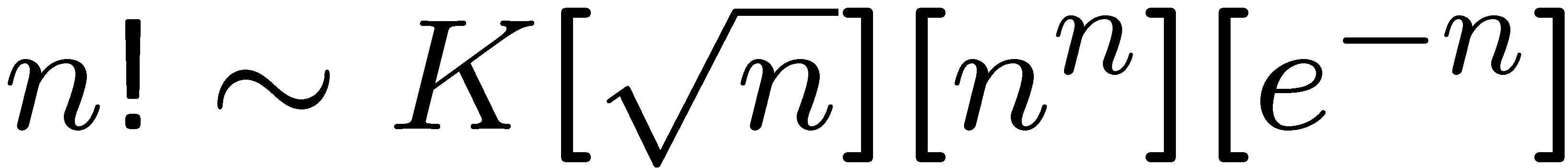 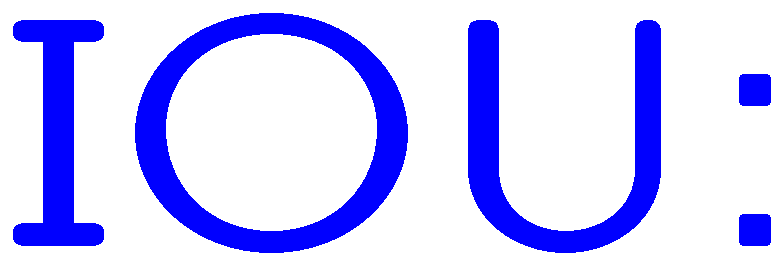 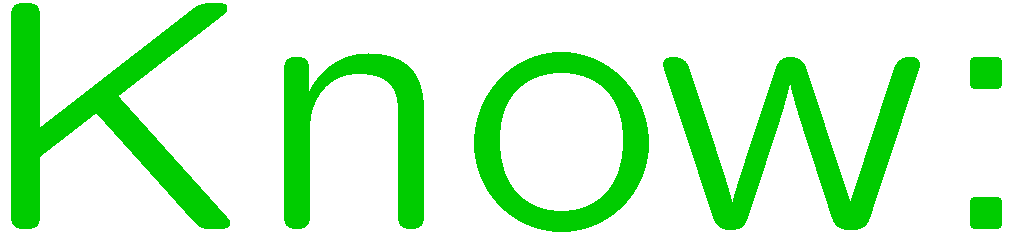 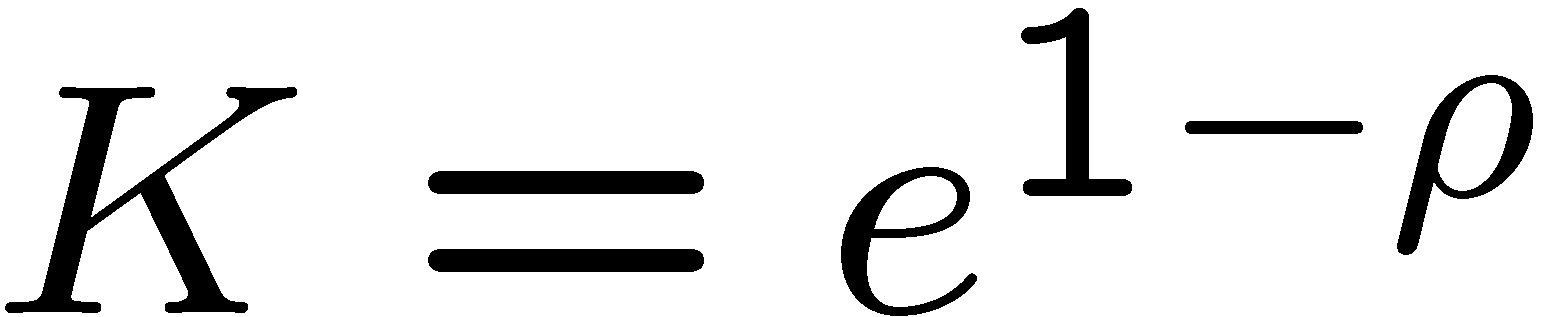 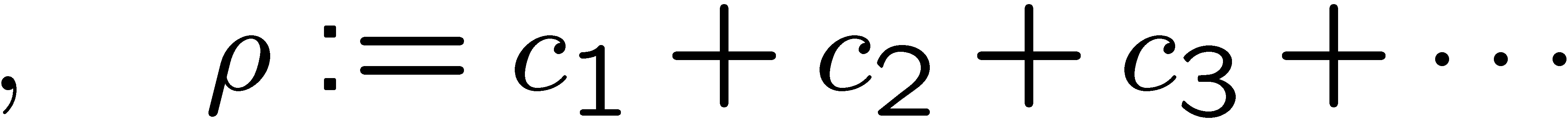 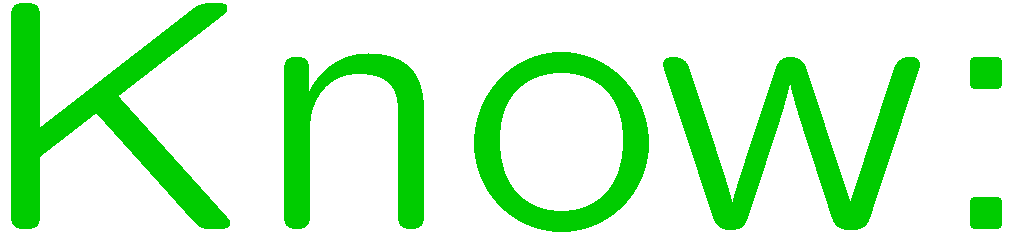 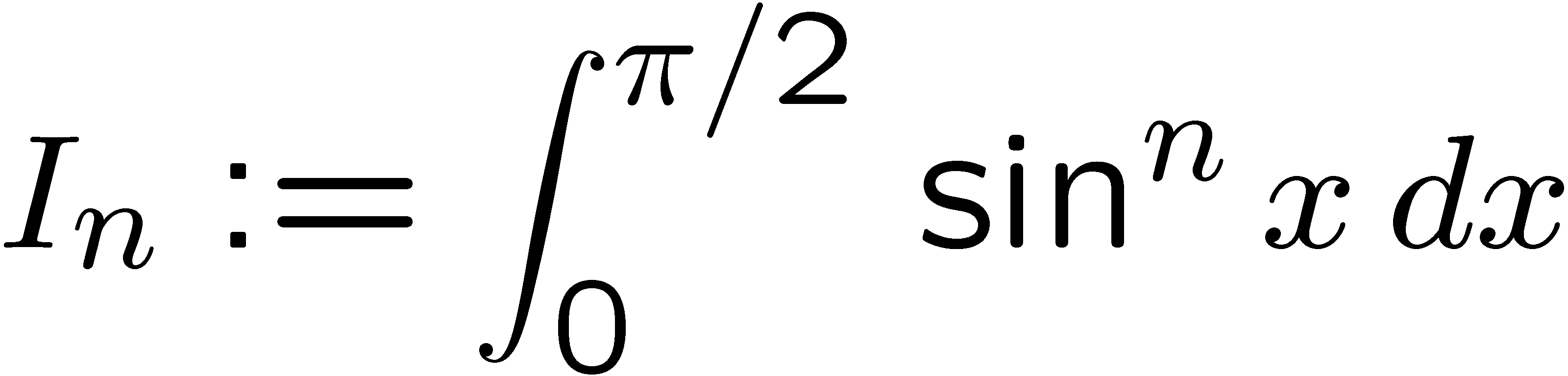 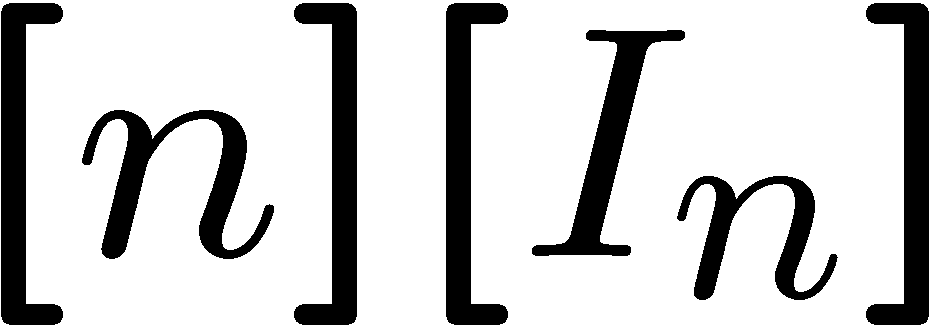 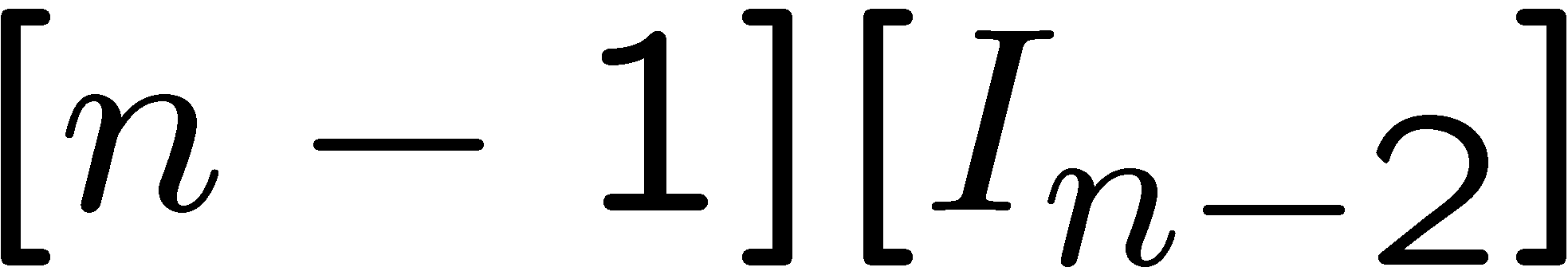 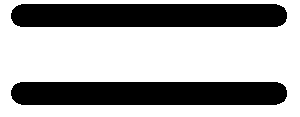 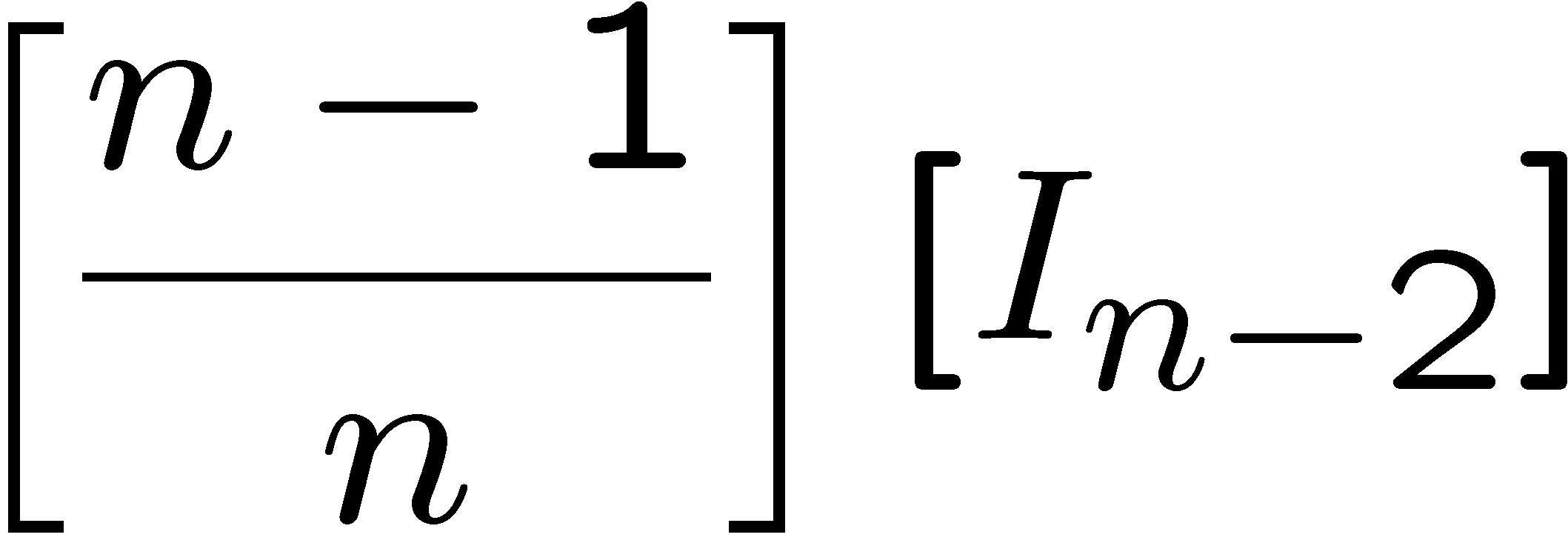 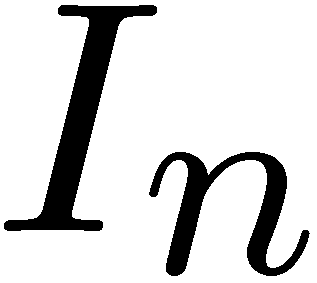 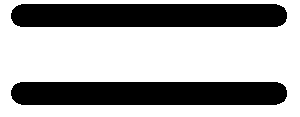 24
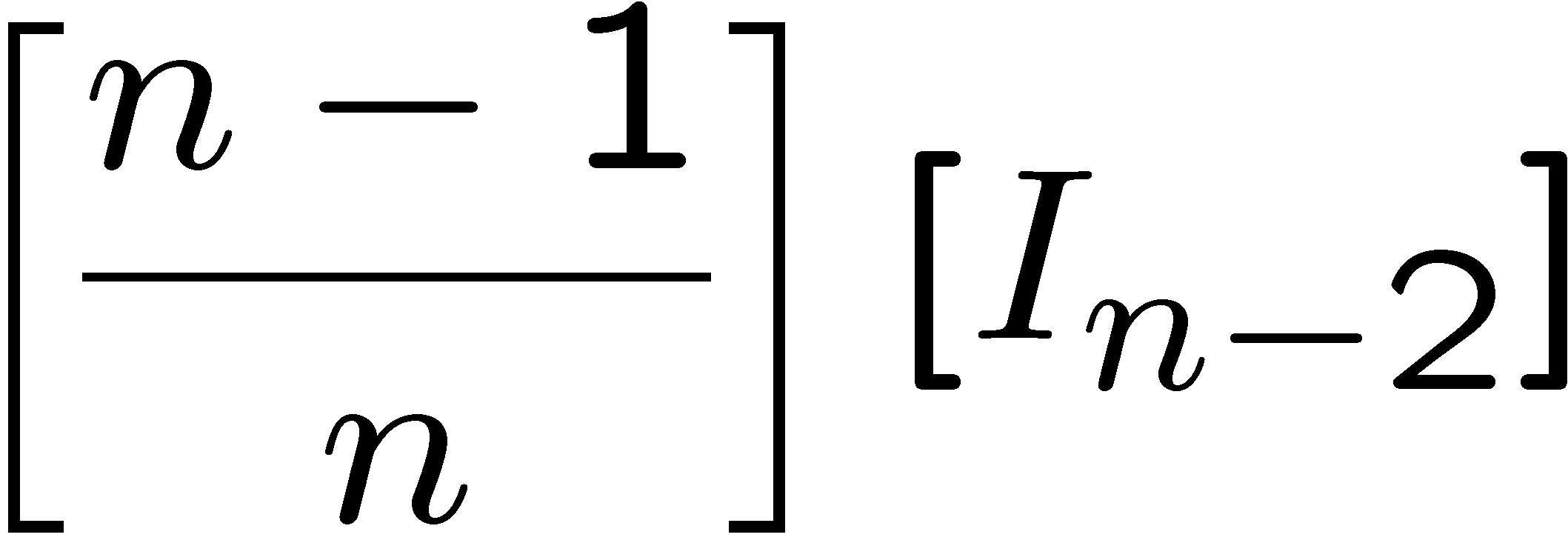 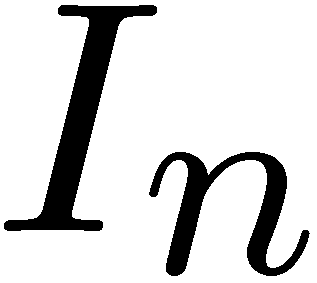 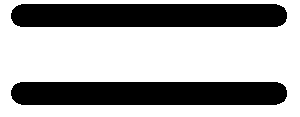 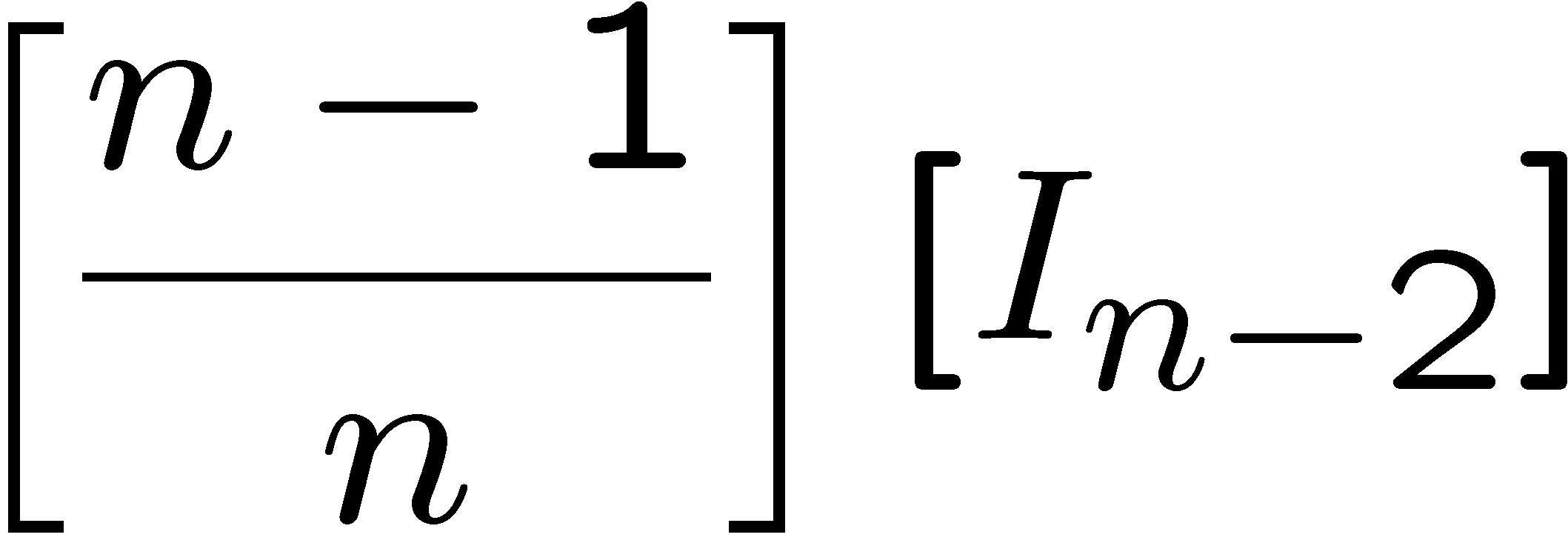 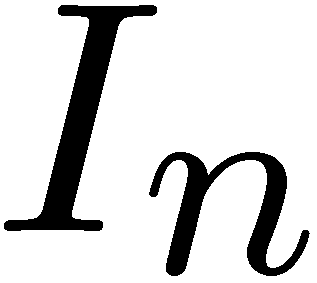 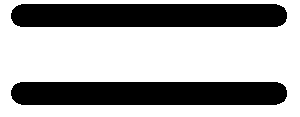 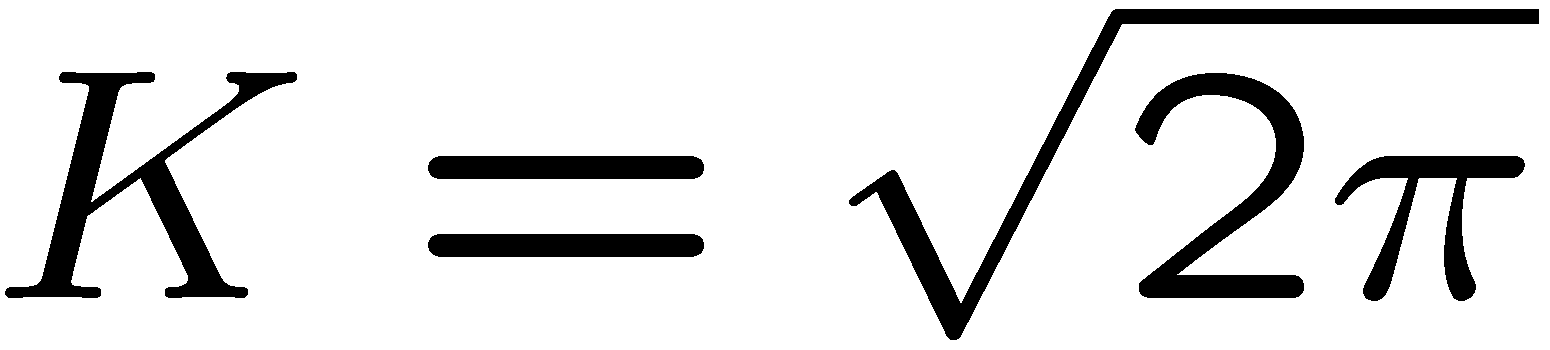 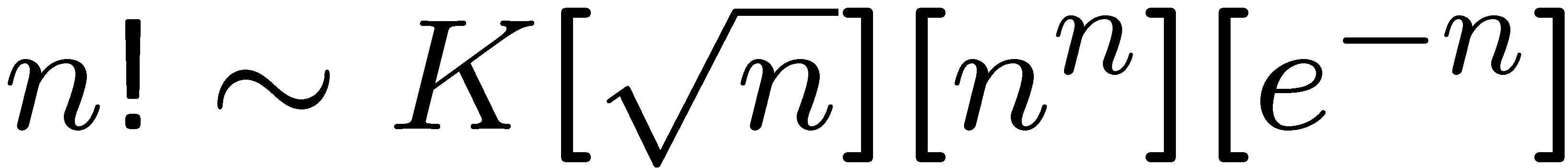 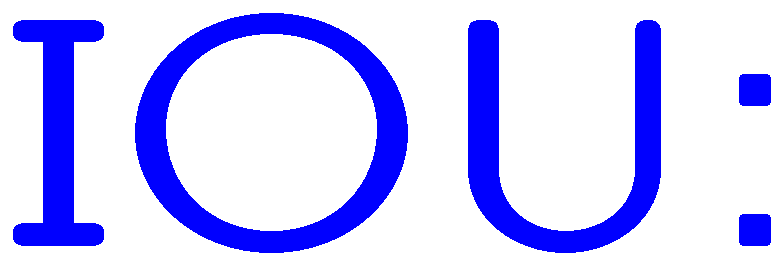 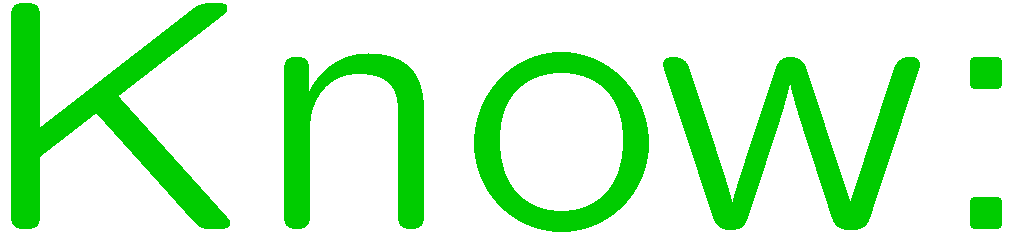 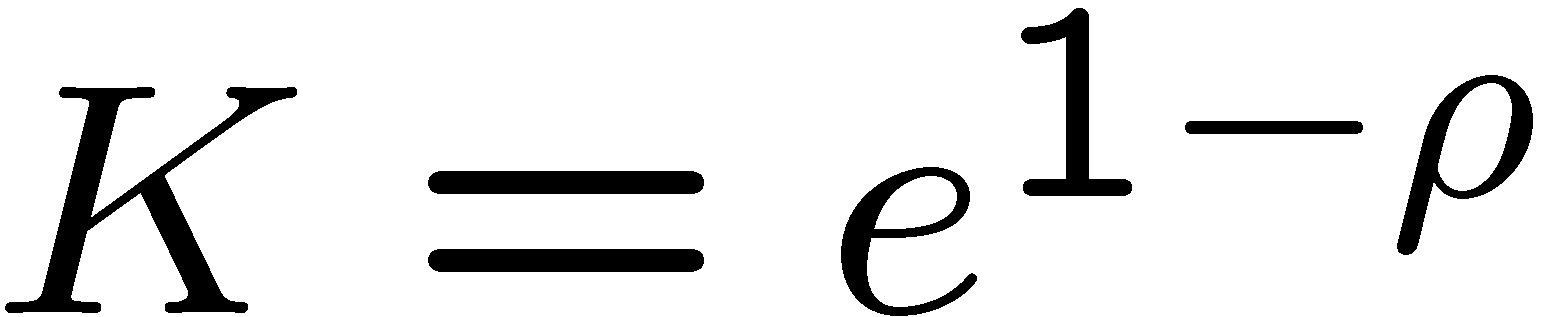 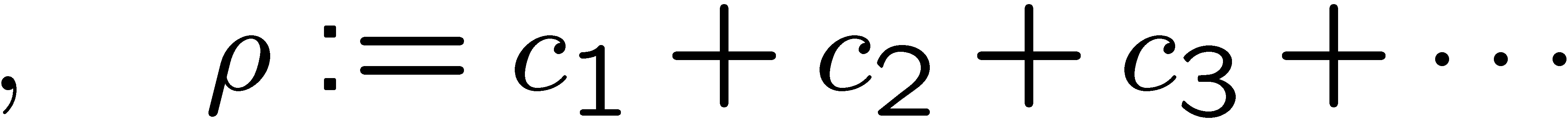 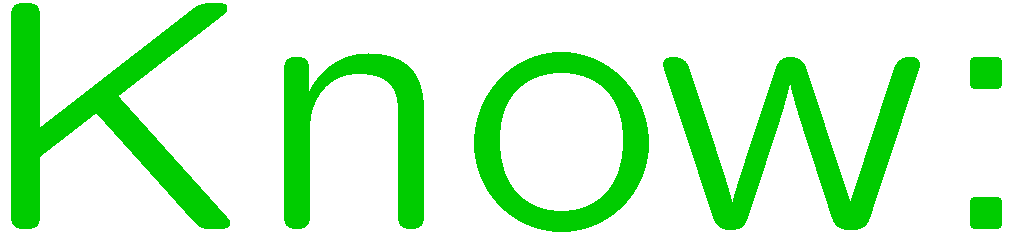 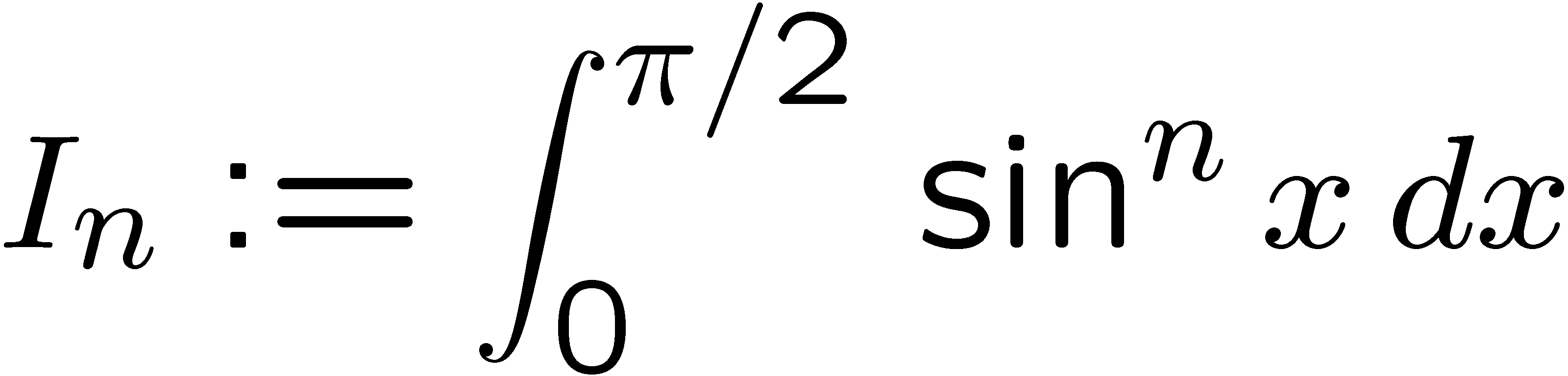 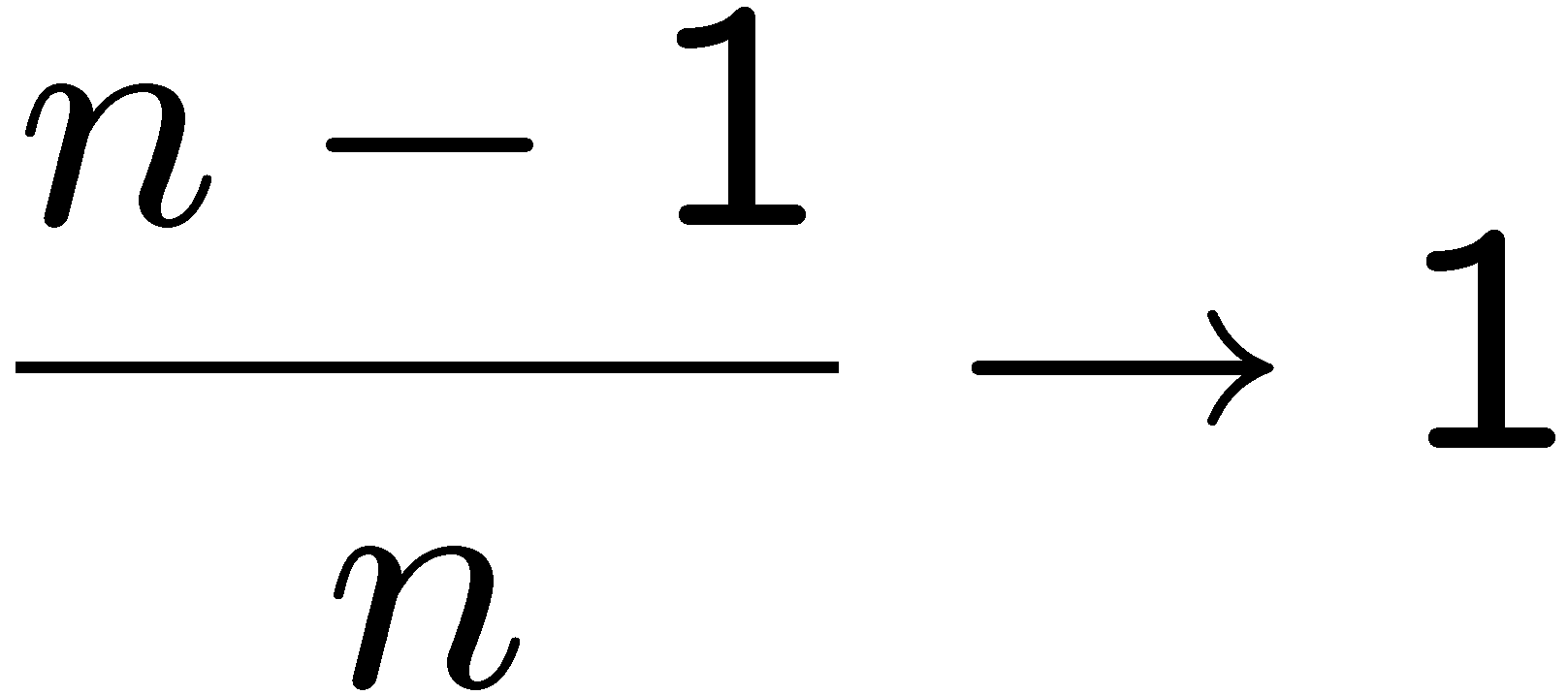 25
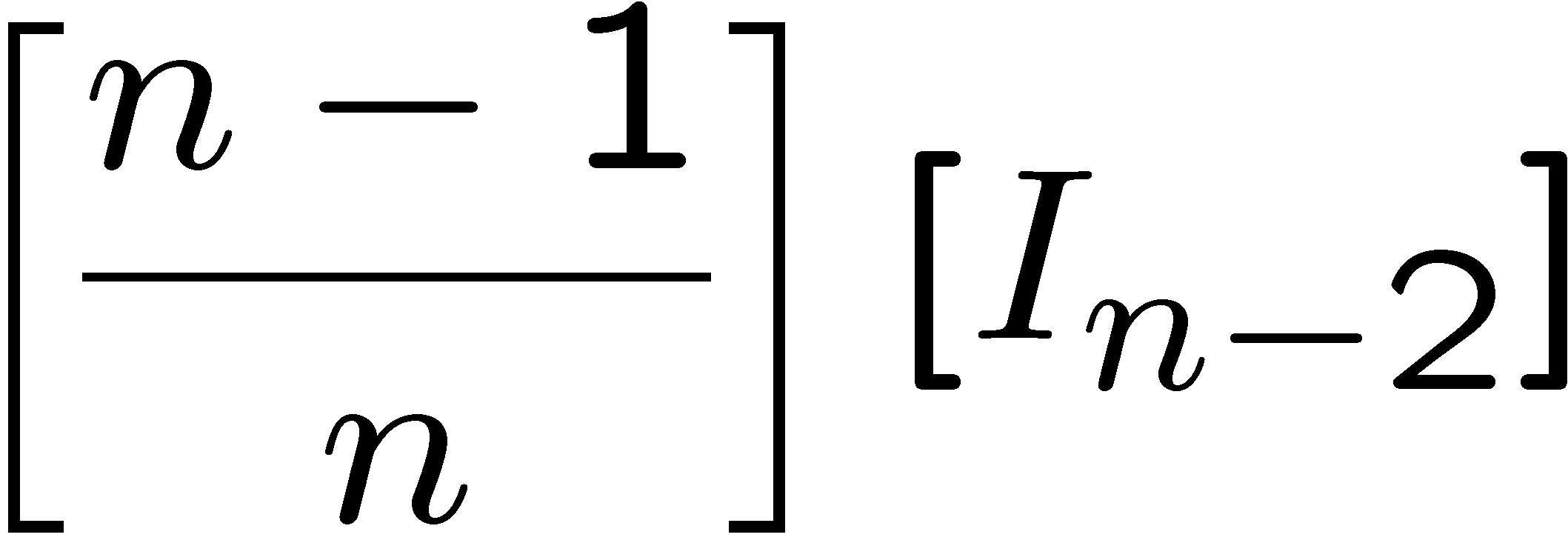 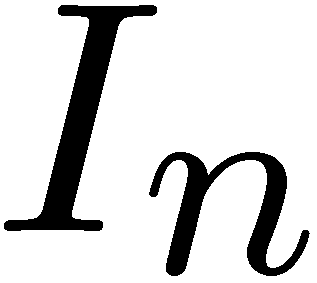 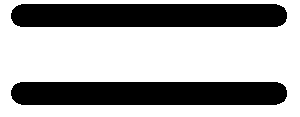 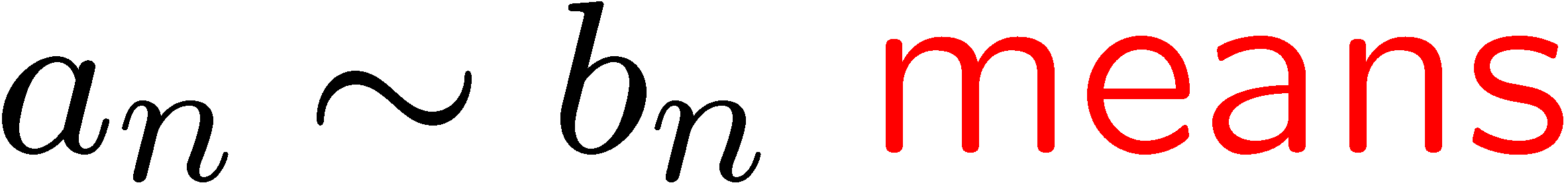 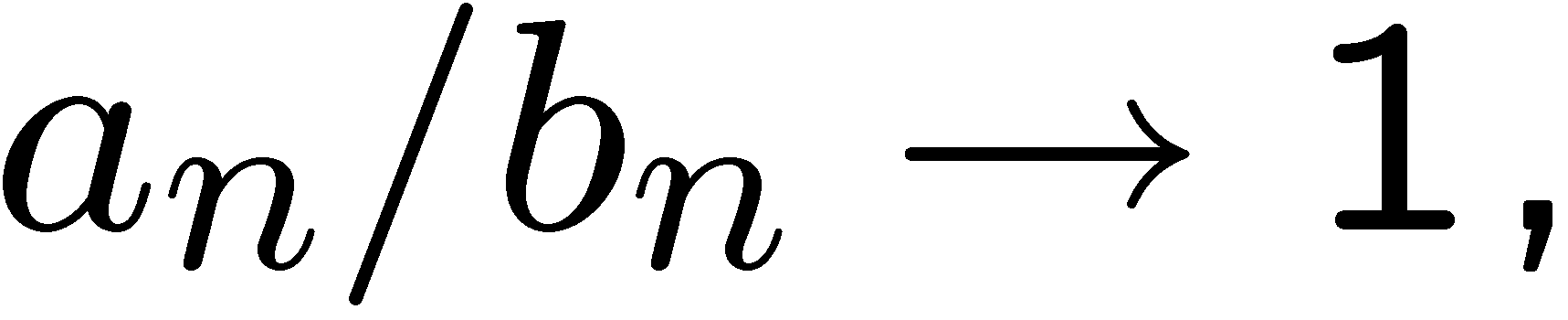 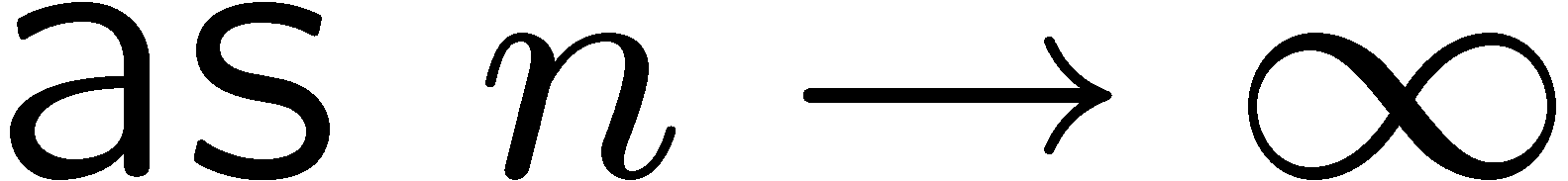 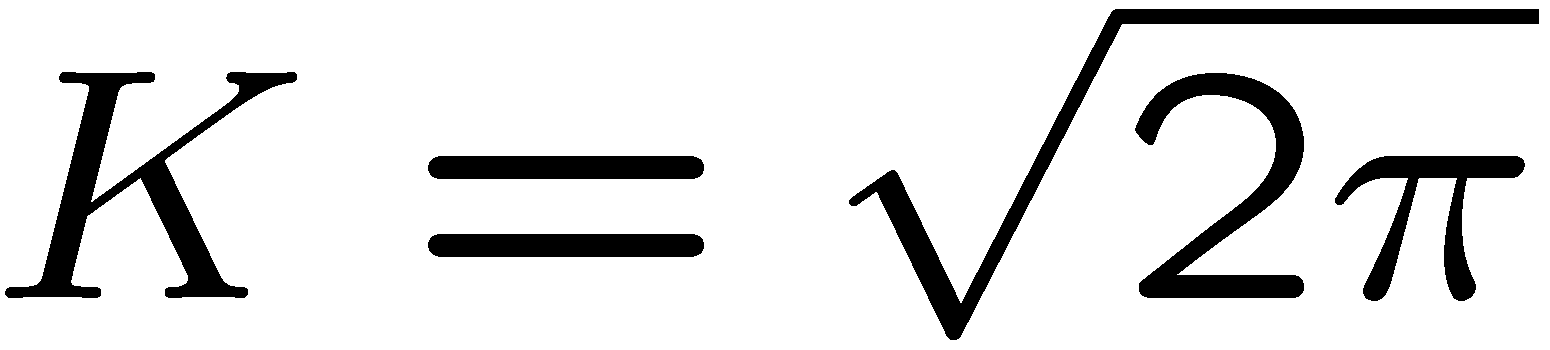 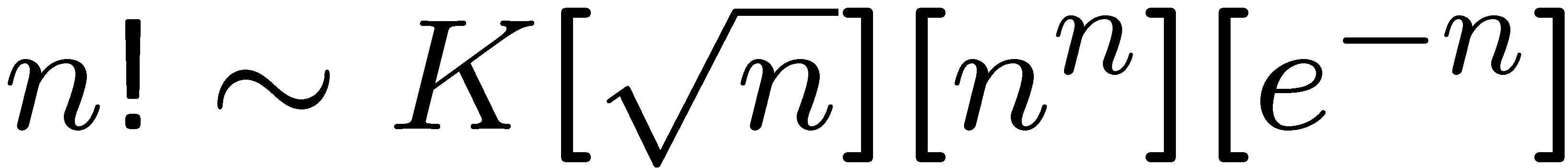 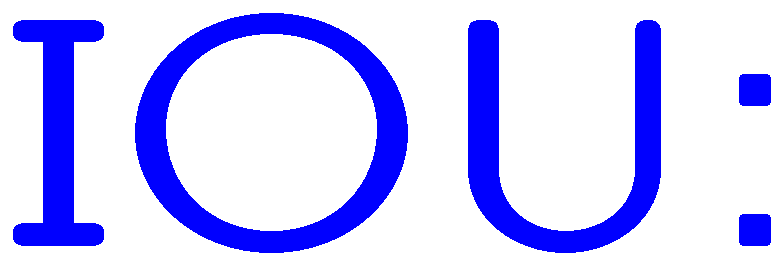 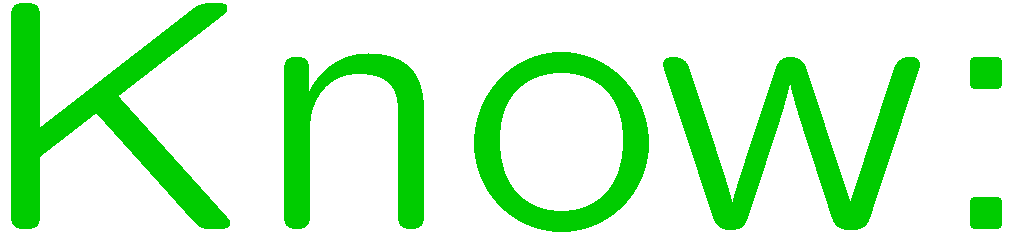 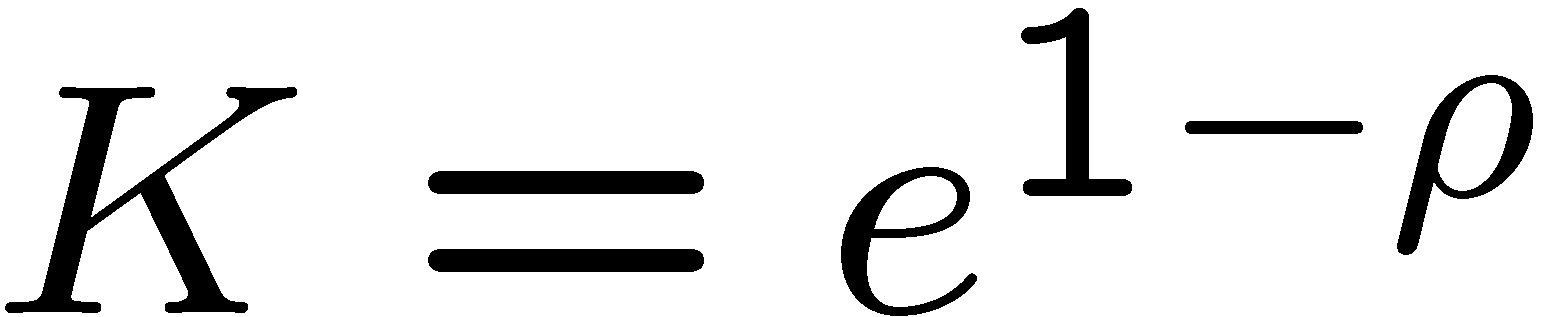 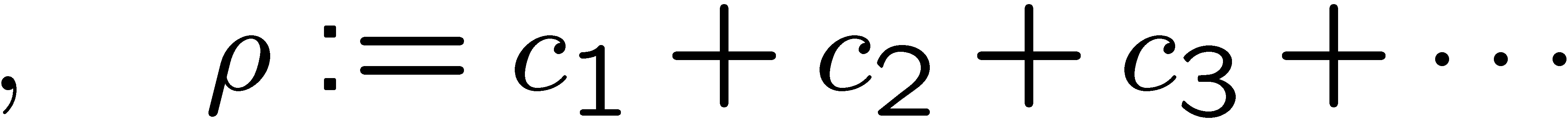 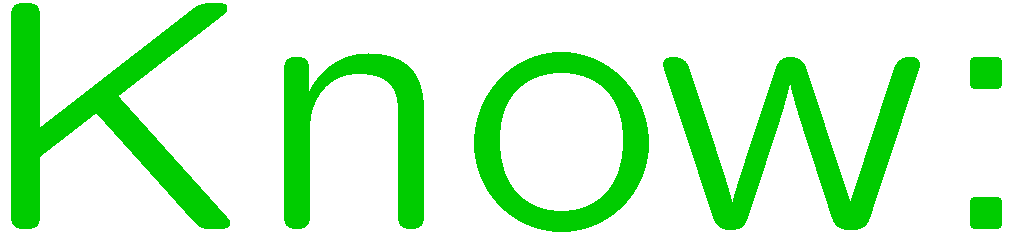 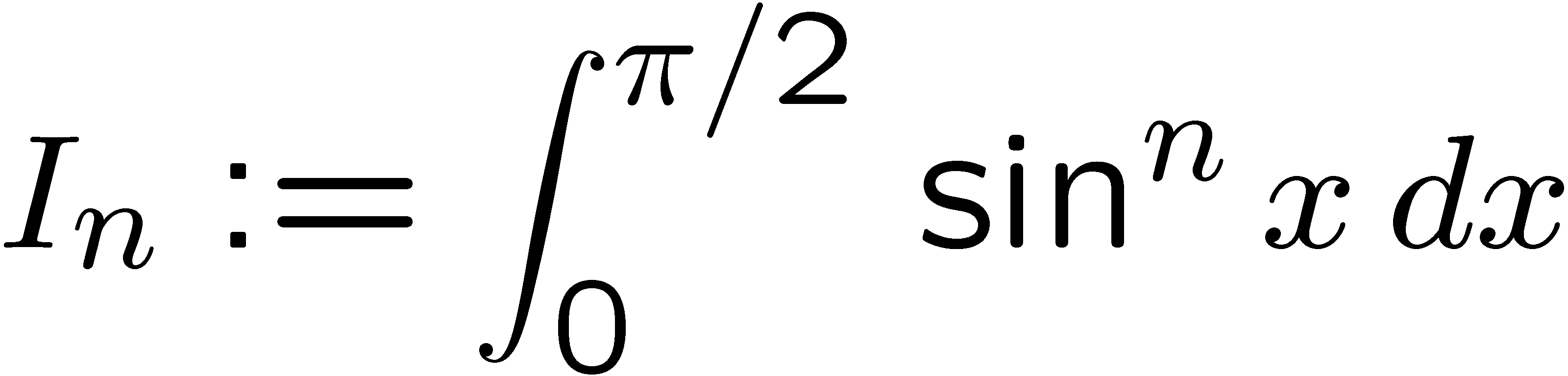 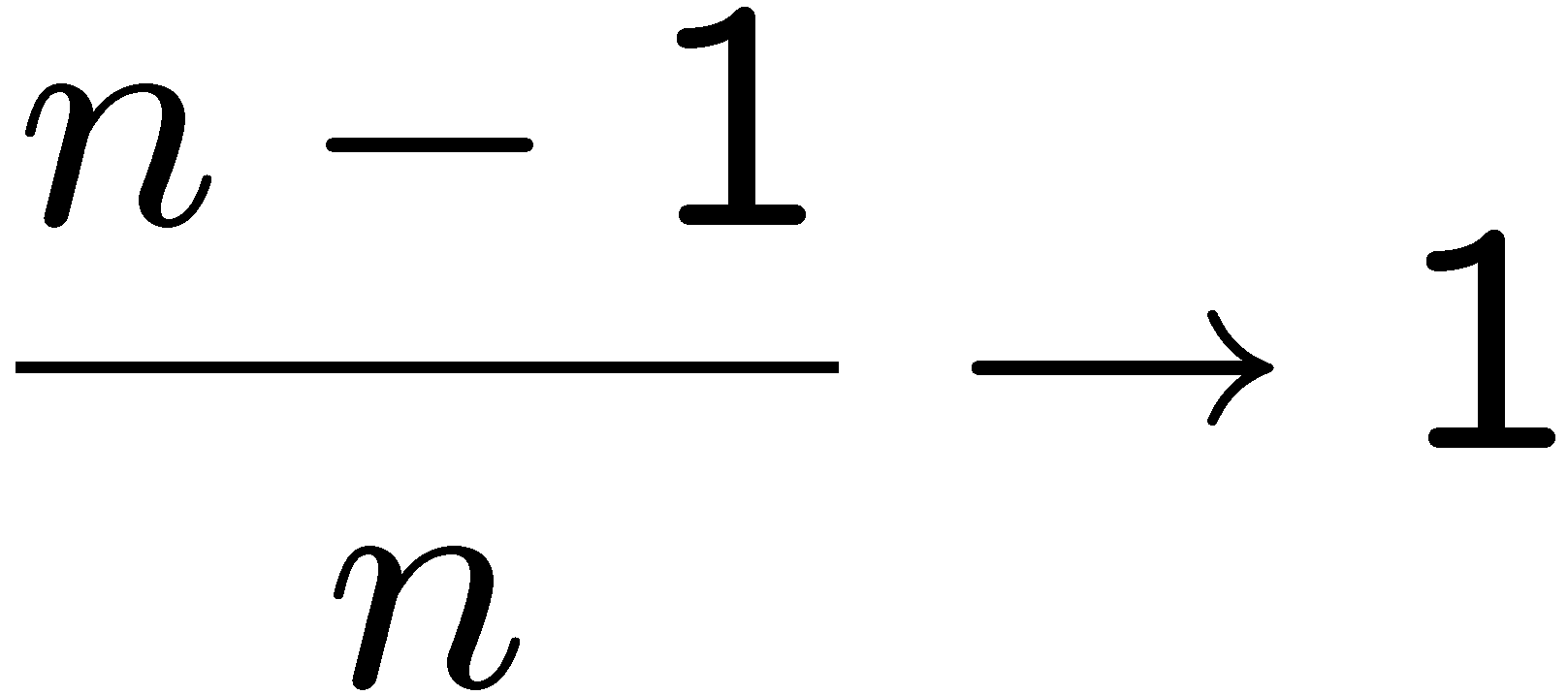 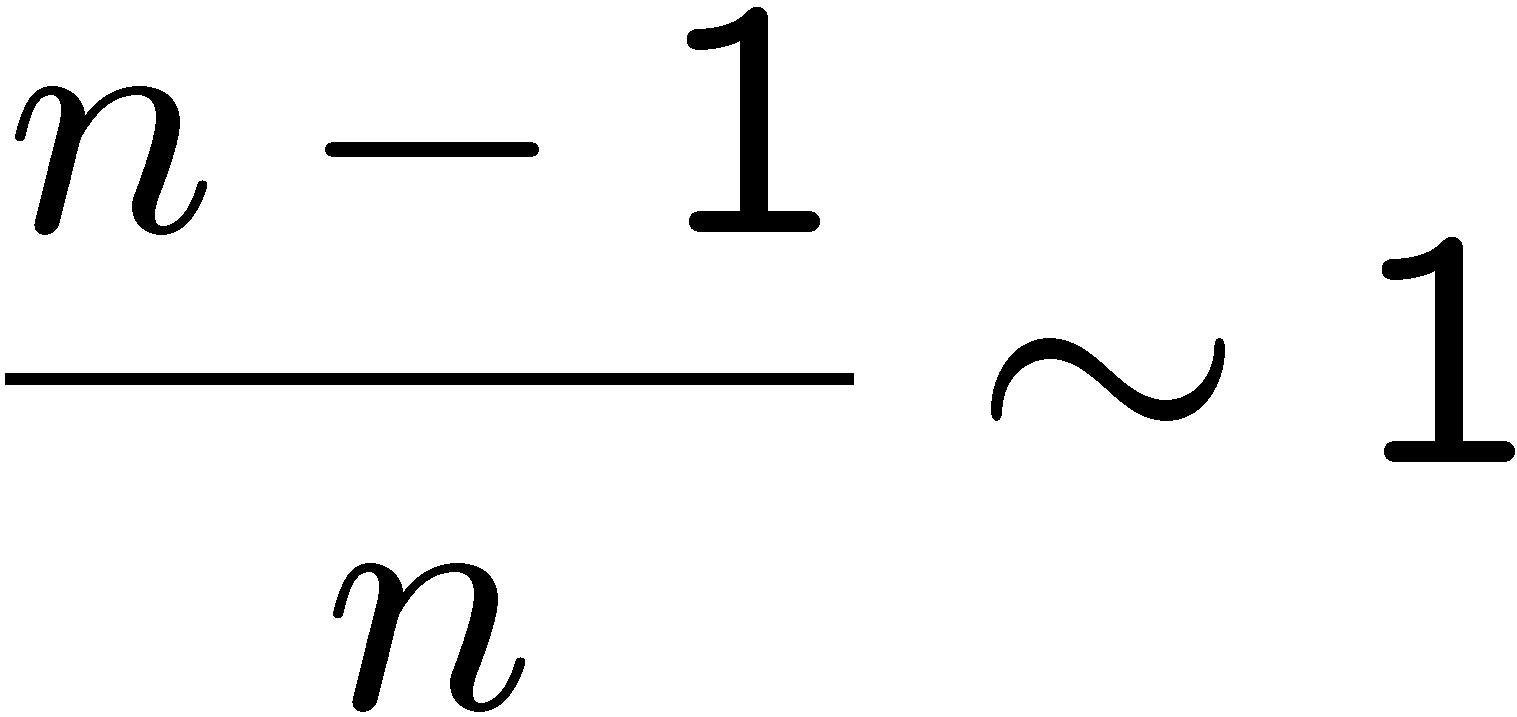 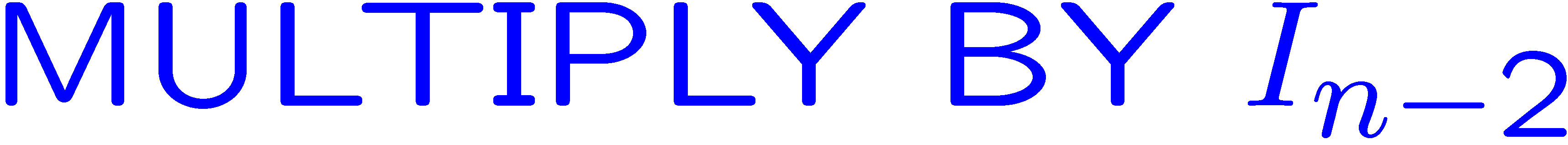 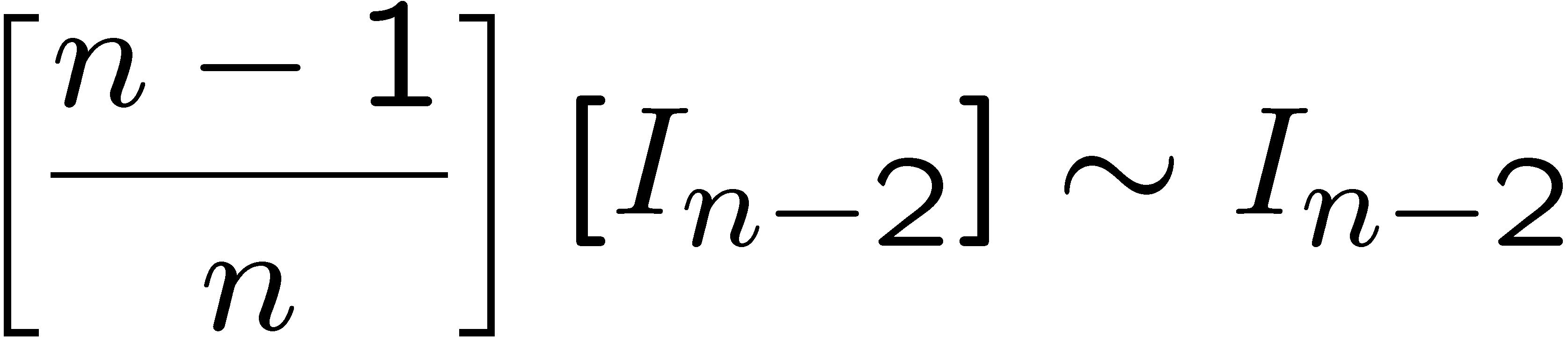 26
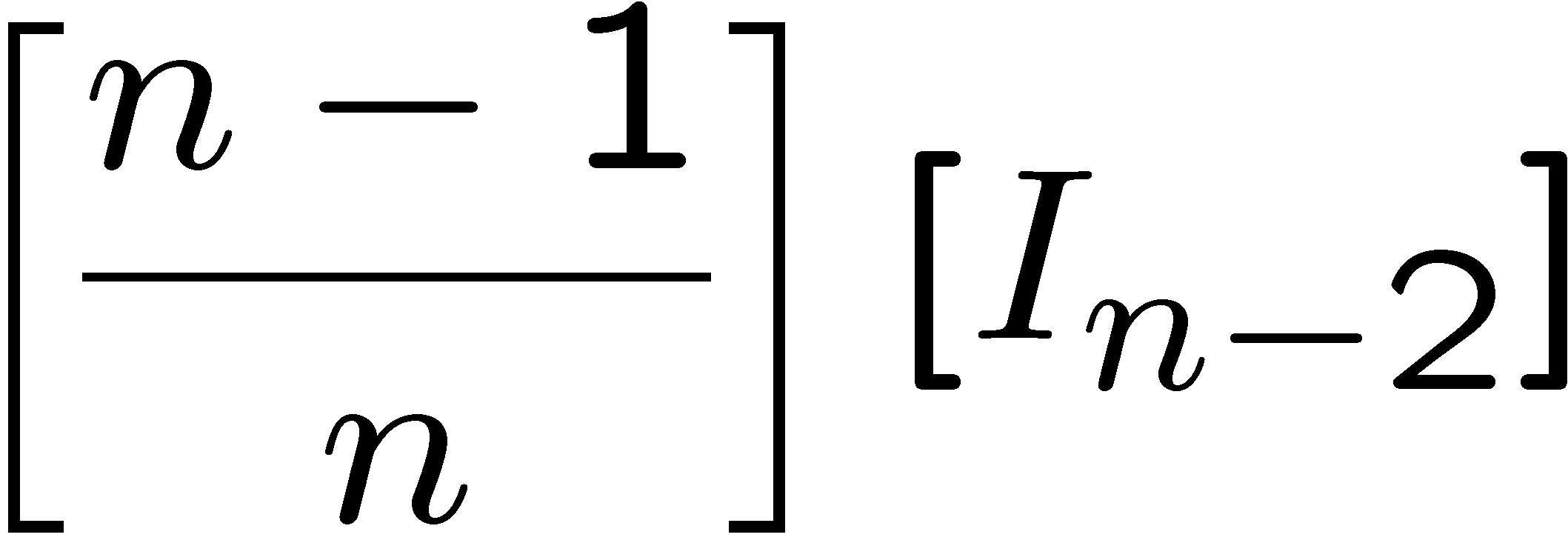 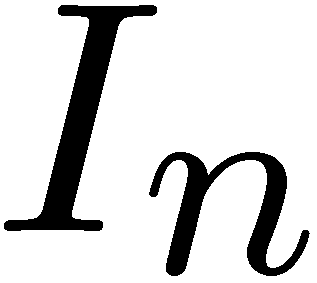 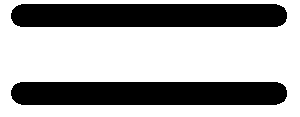 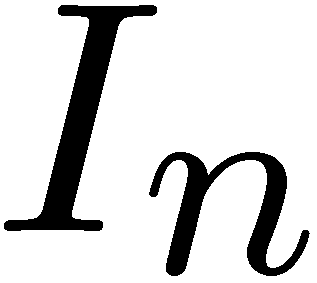 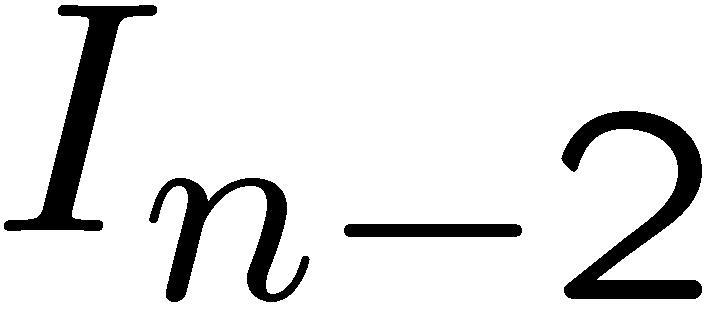 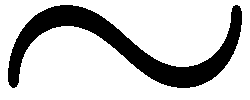 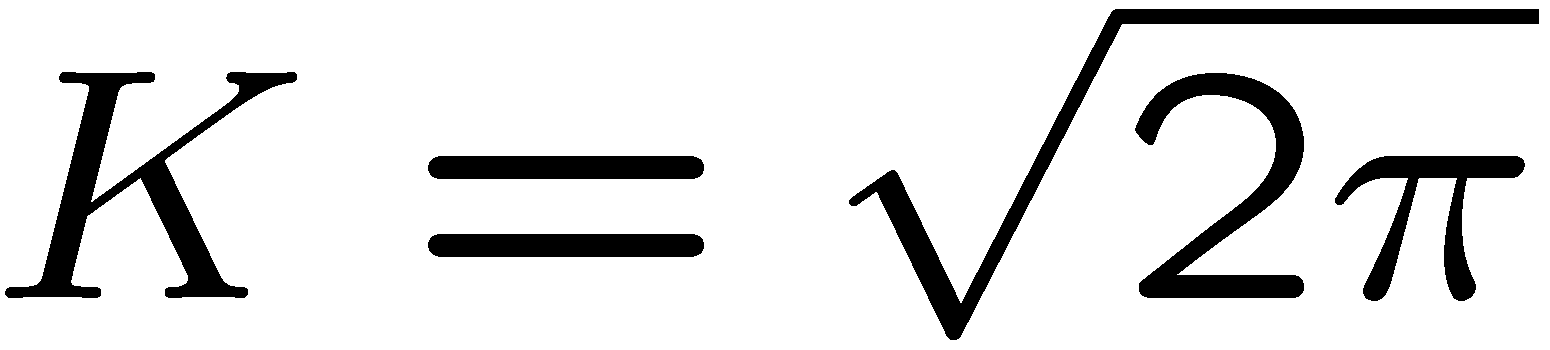 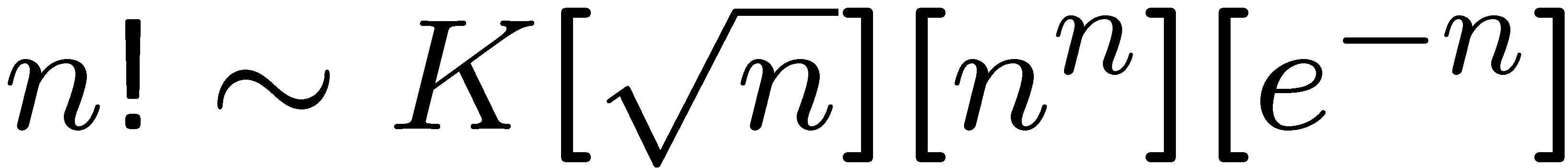 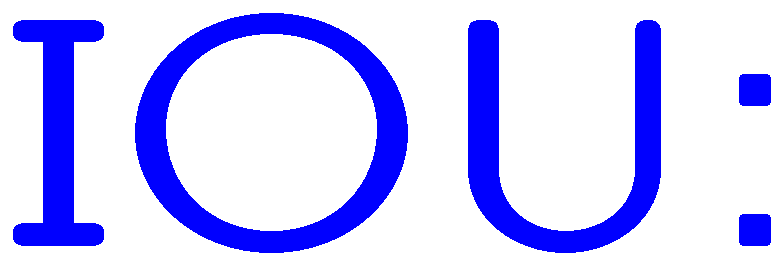 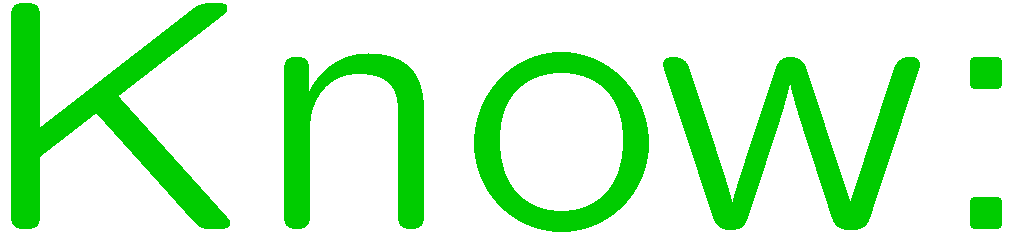 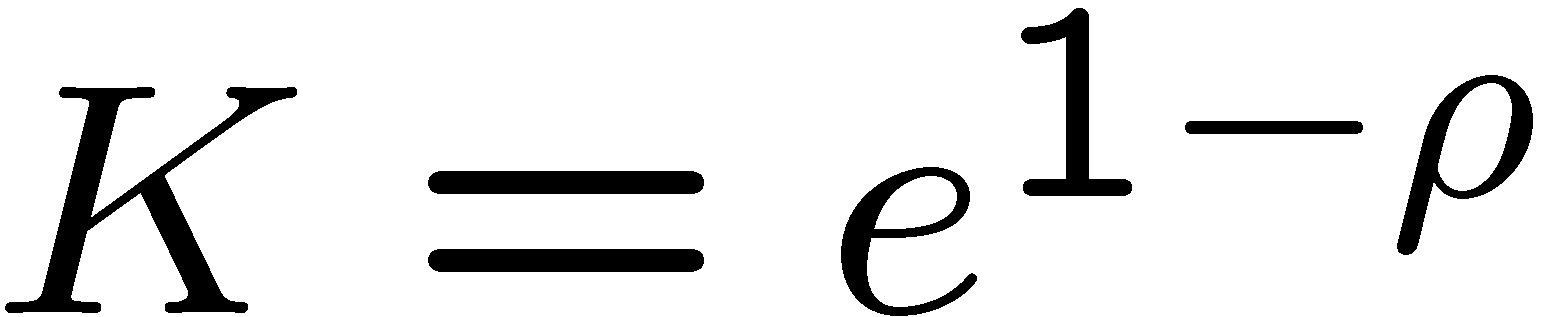 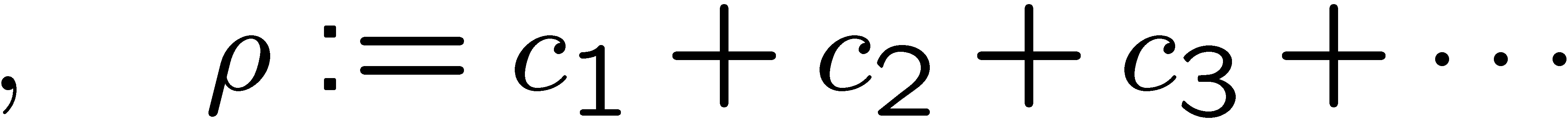 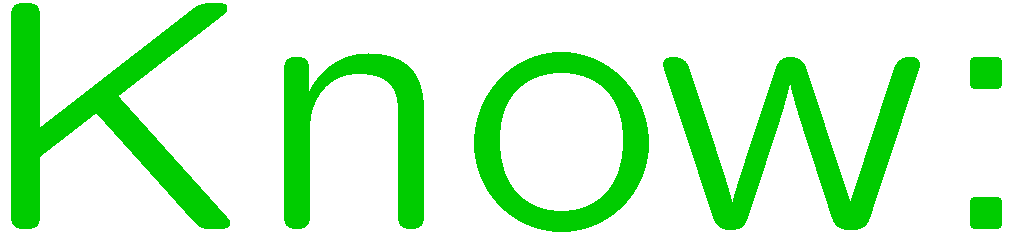 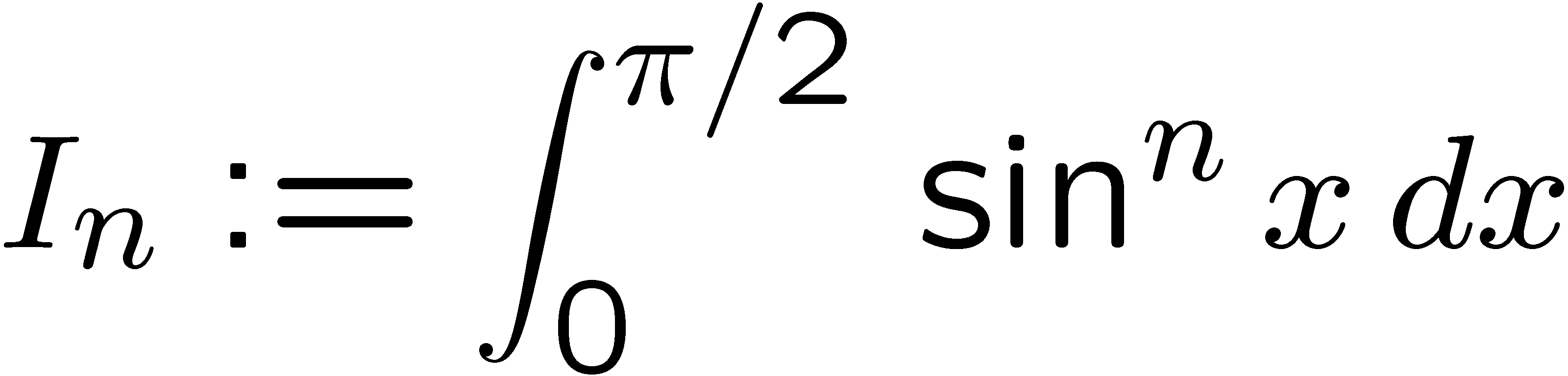 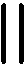 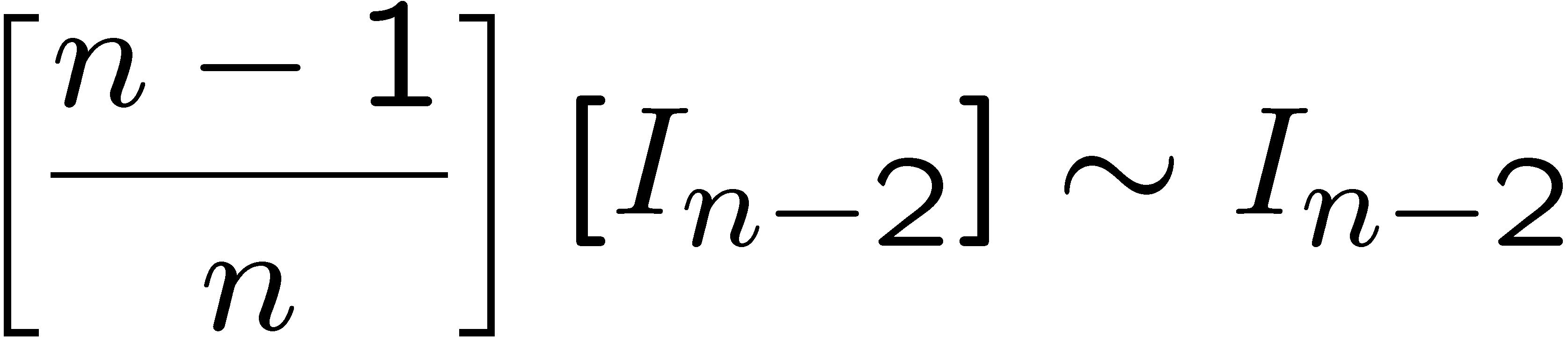 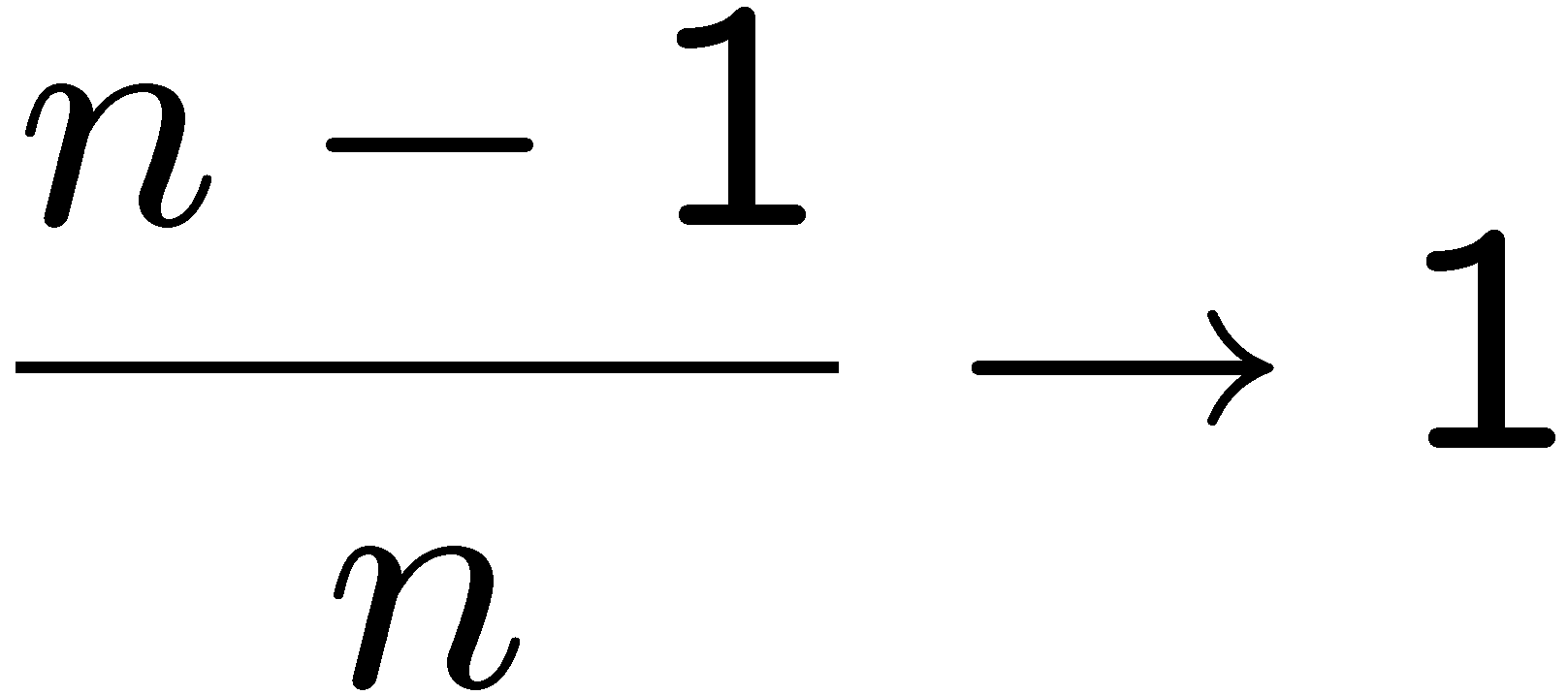 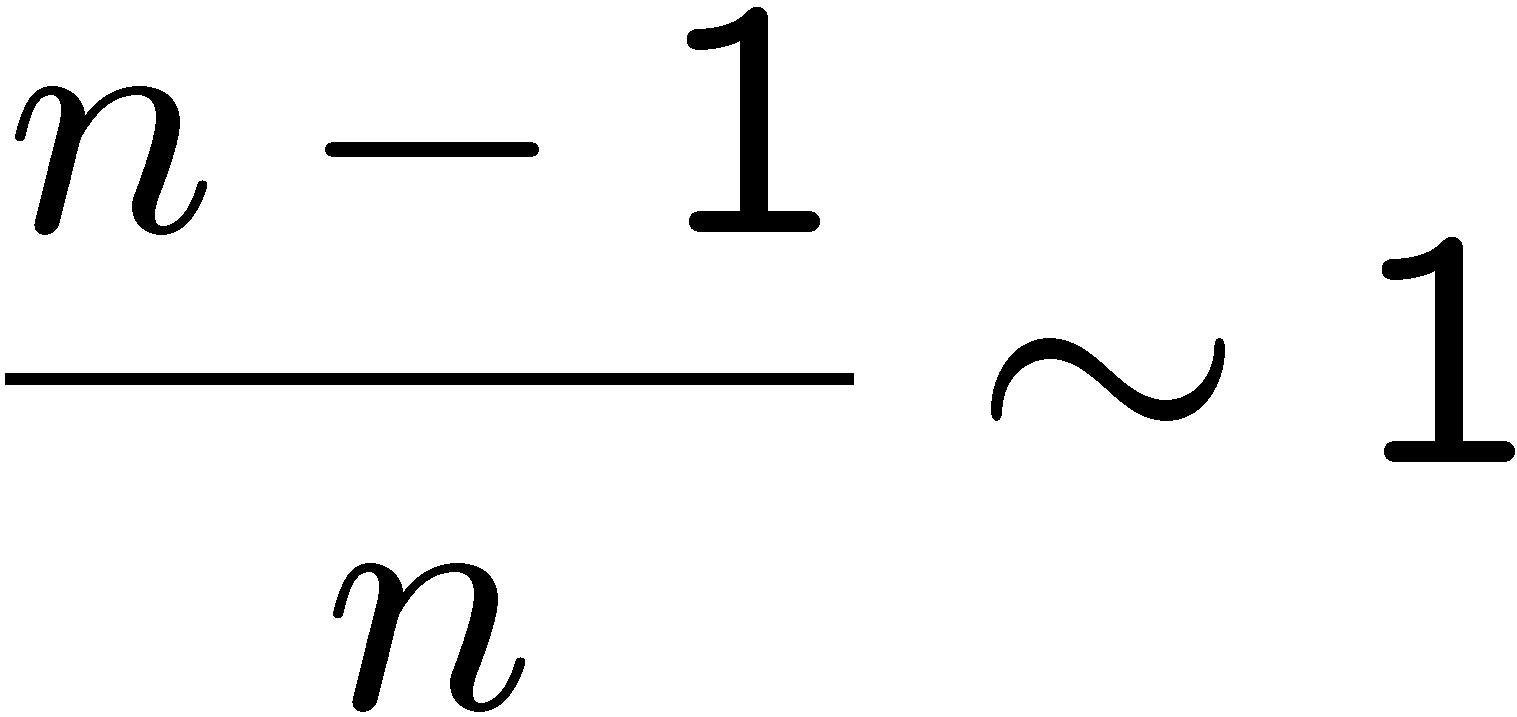 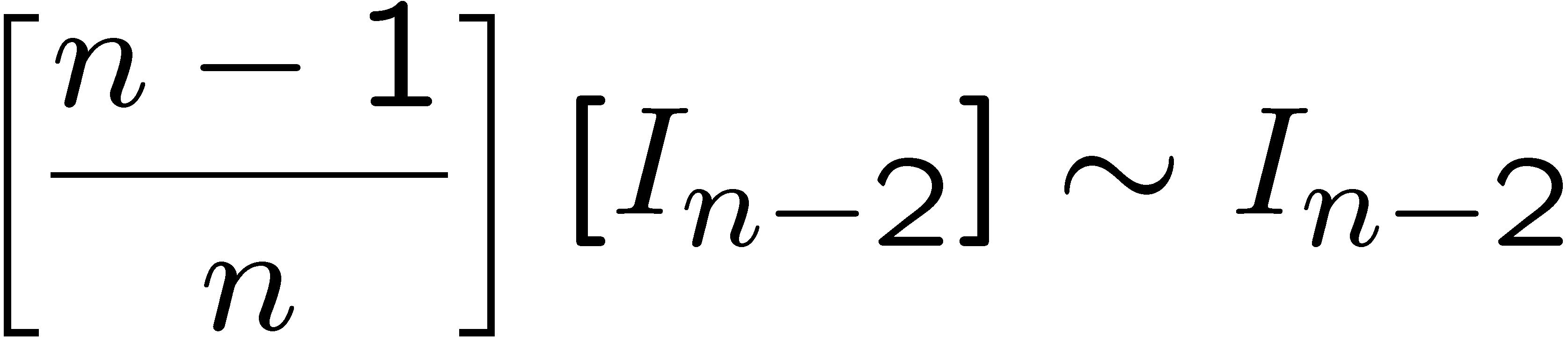 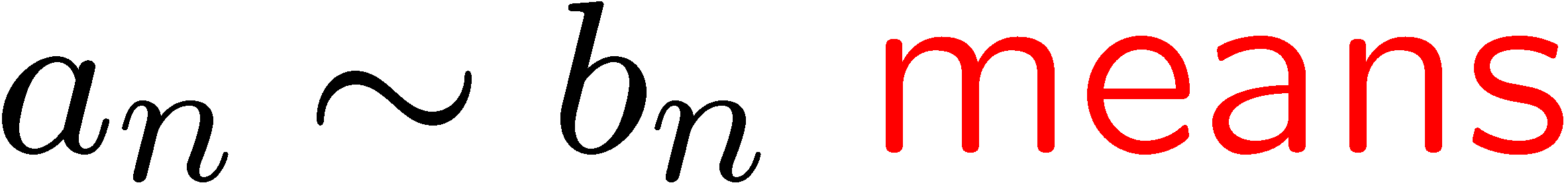 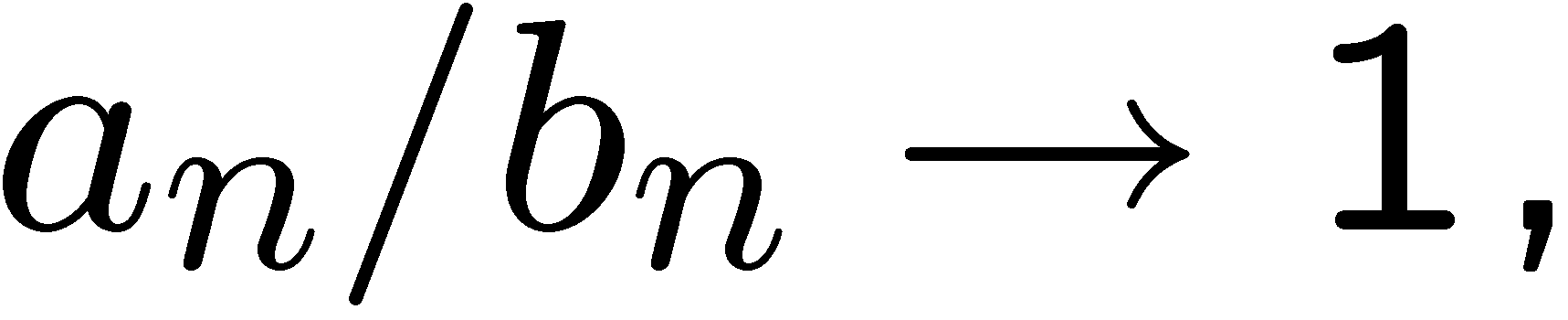 27
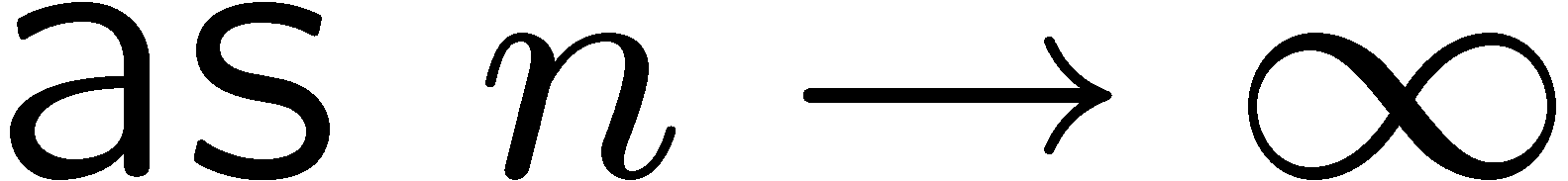 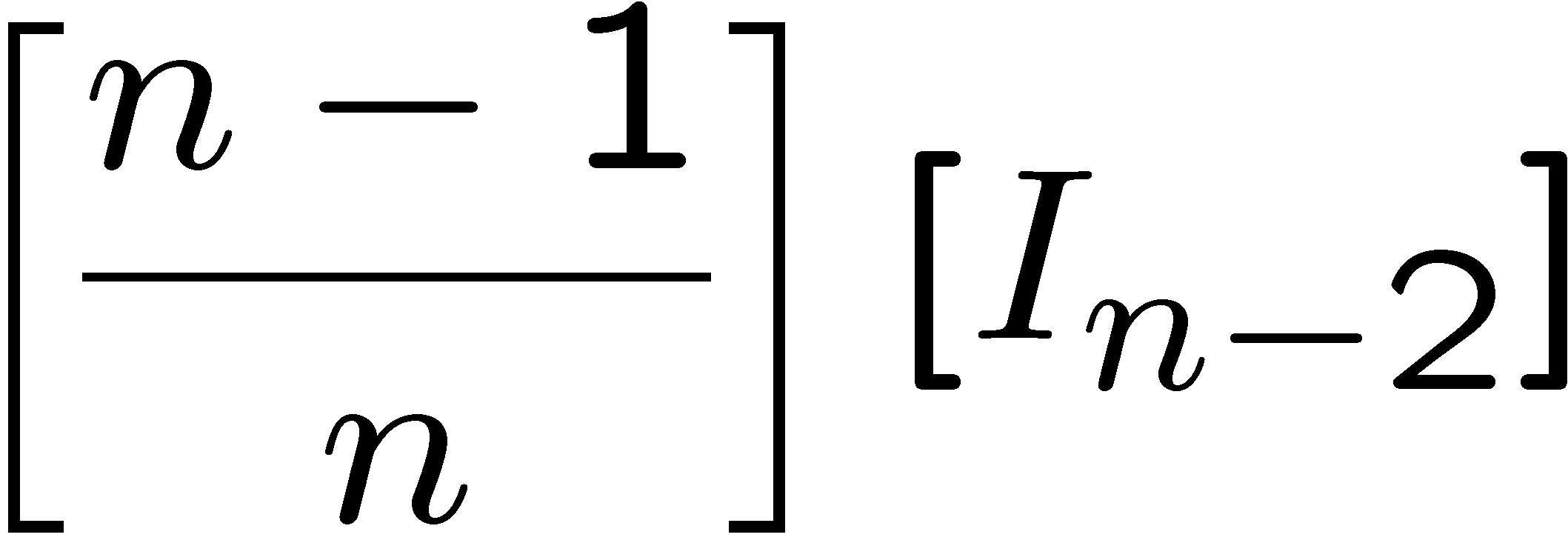 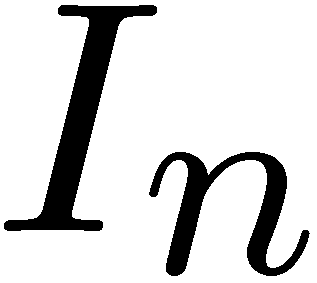 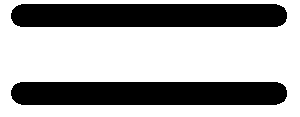 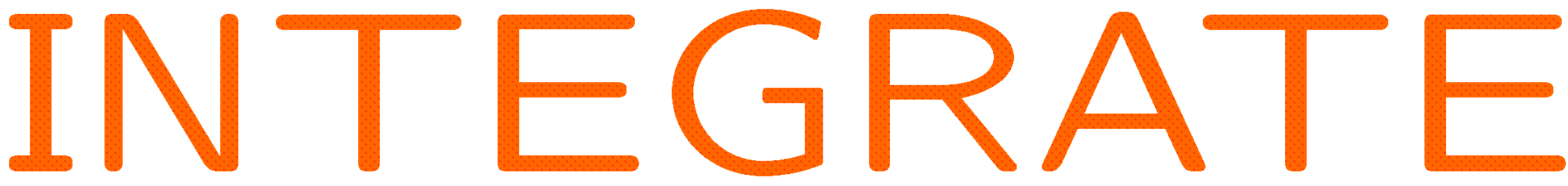 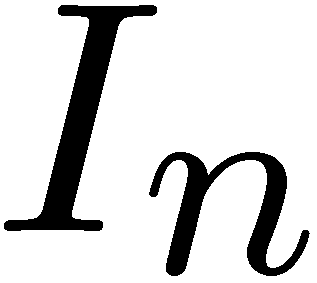 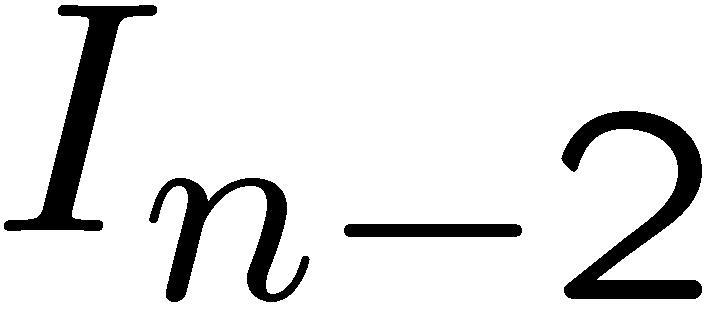 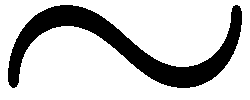 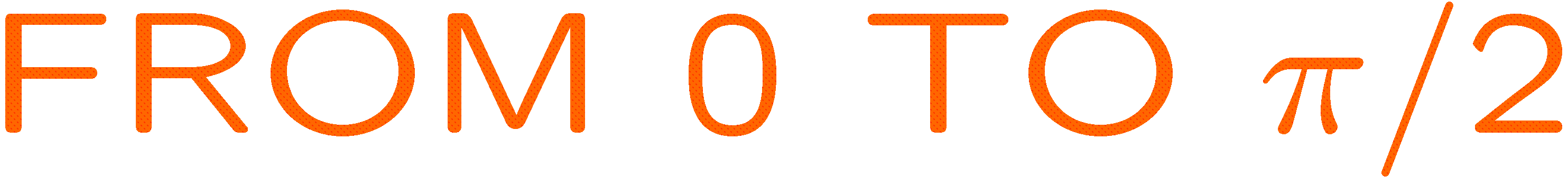 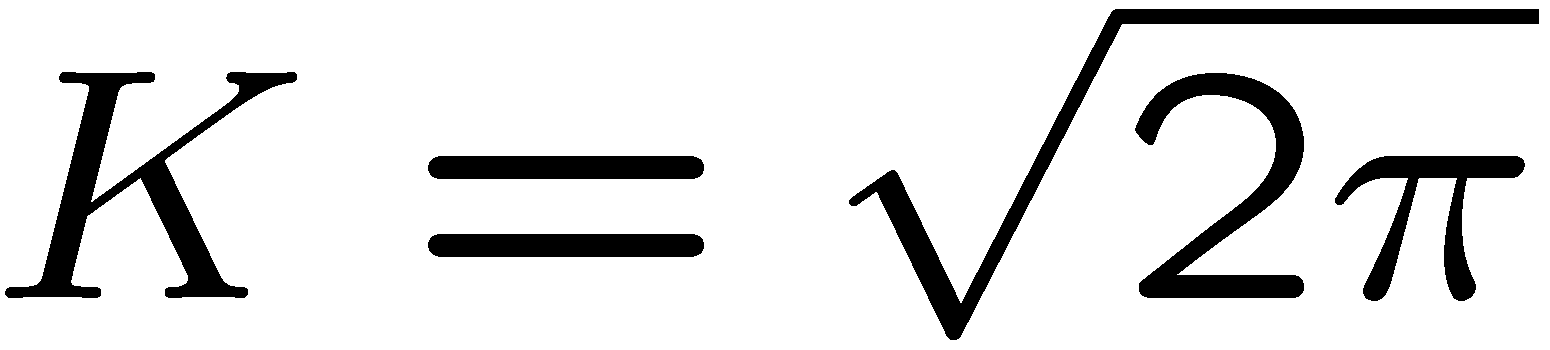 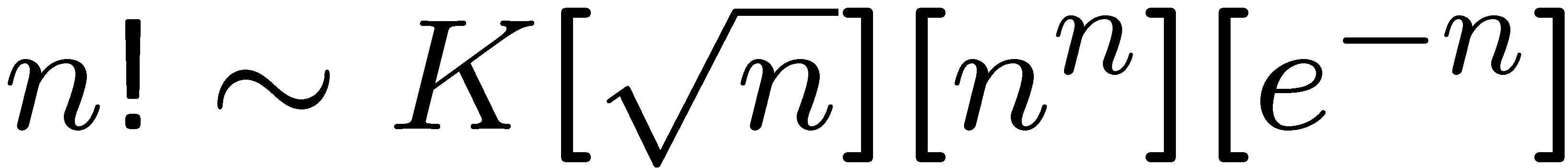 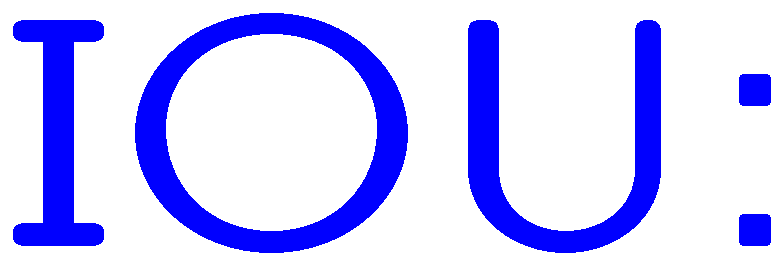 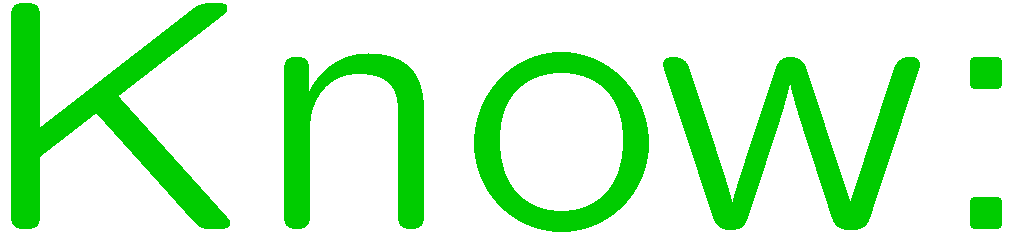 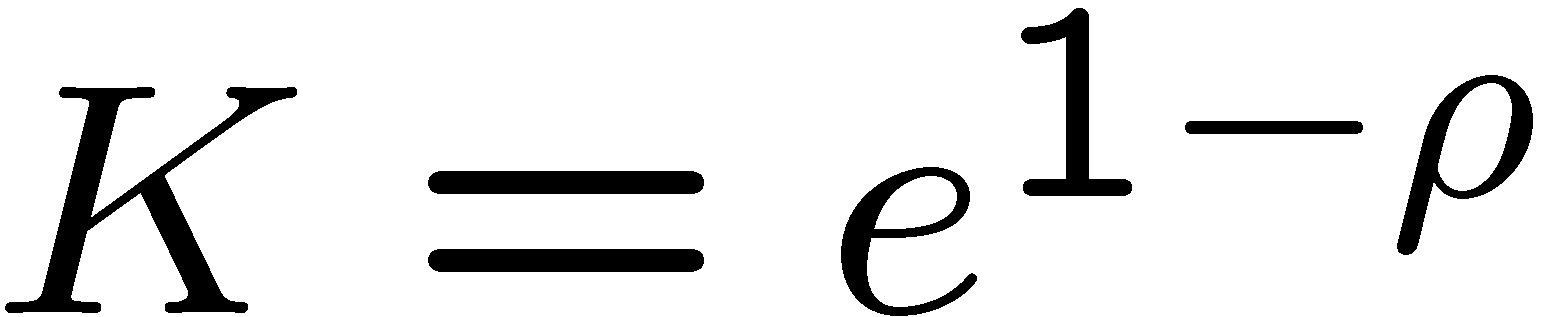 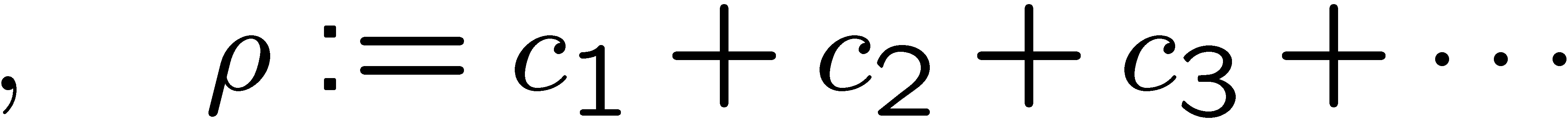 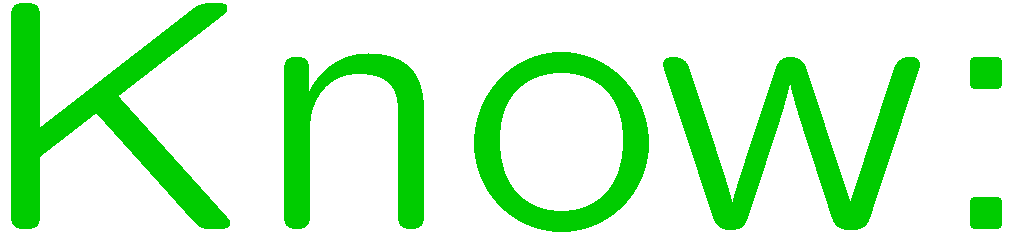 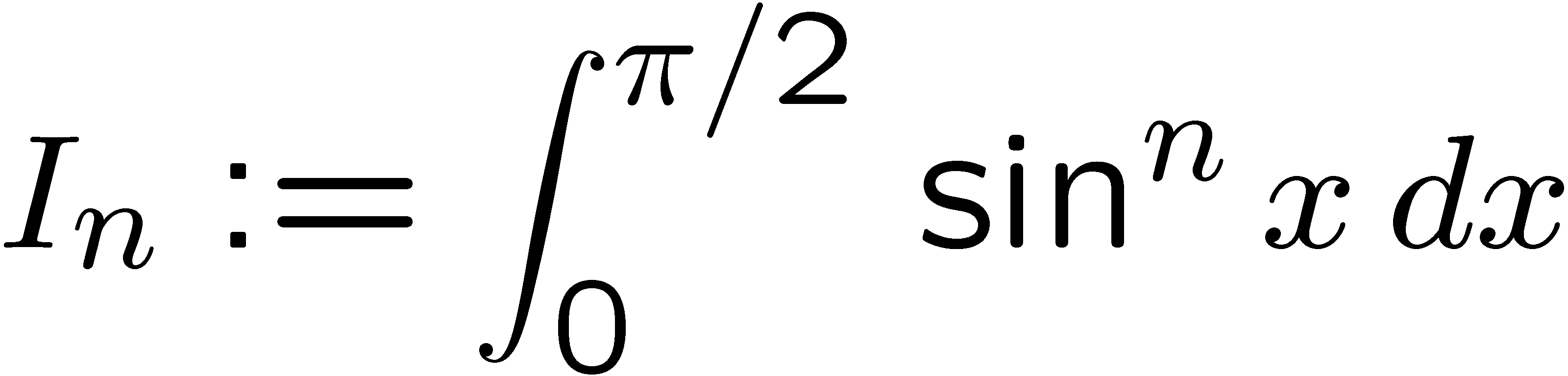 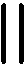 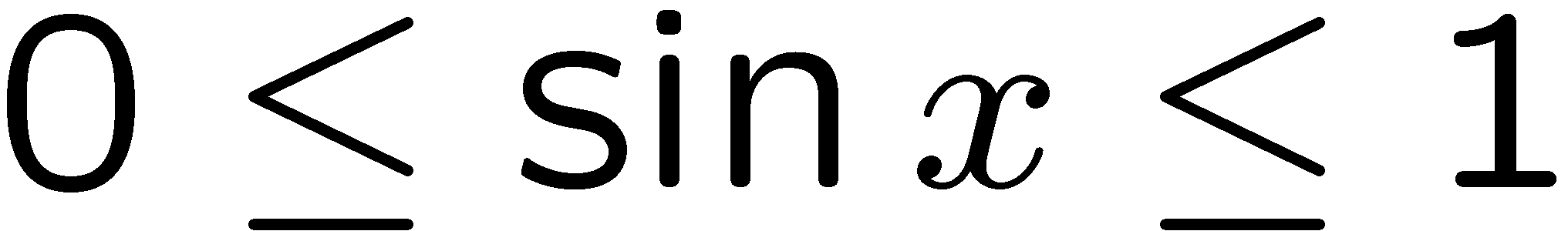 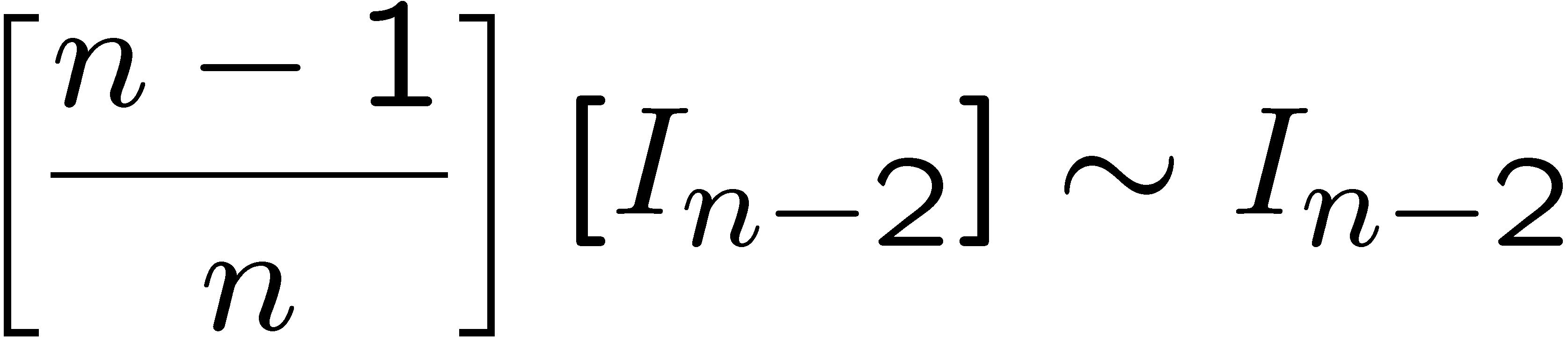 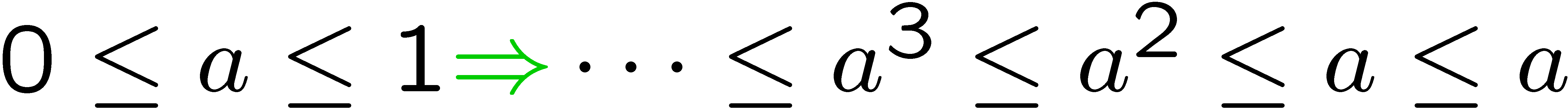 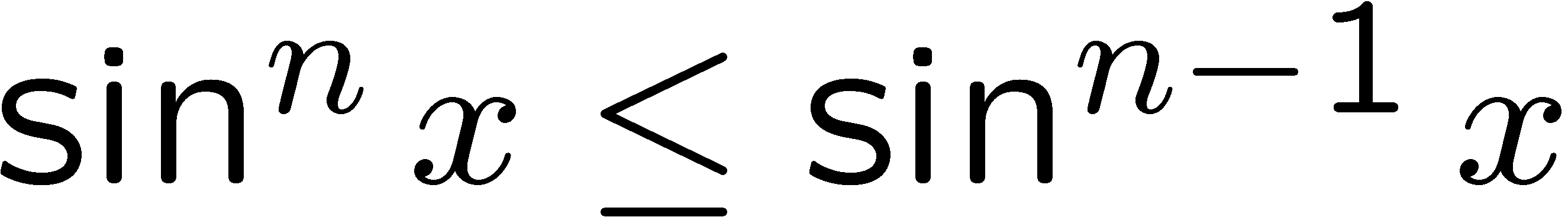 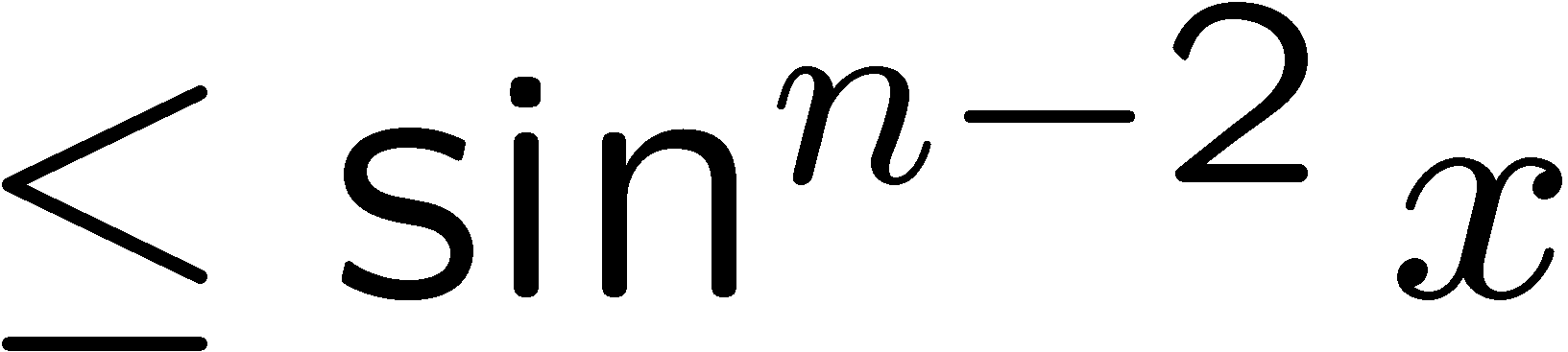 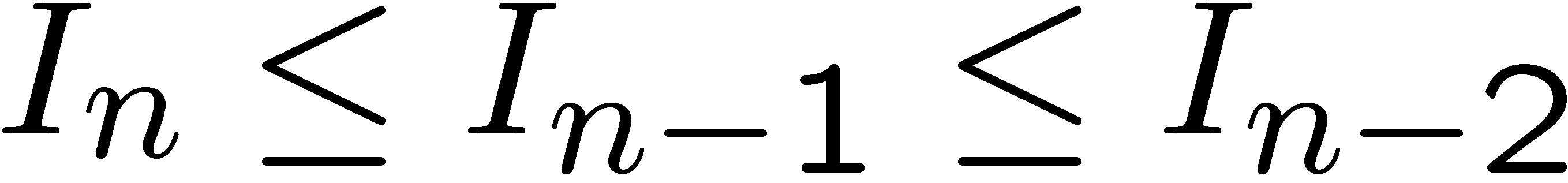 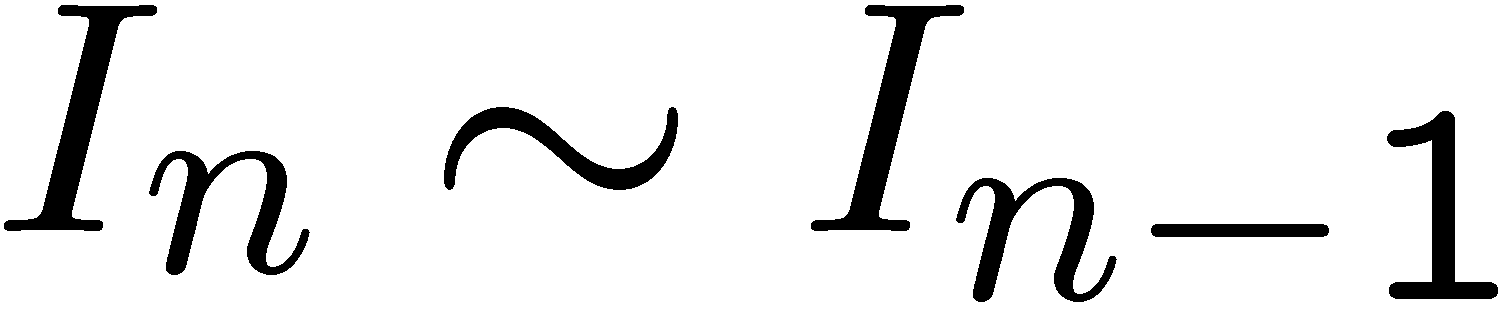 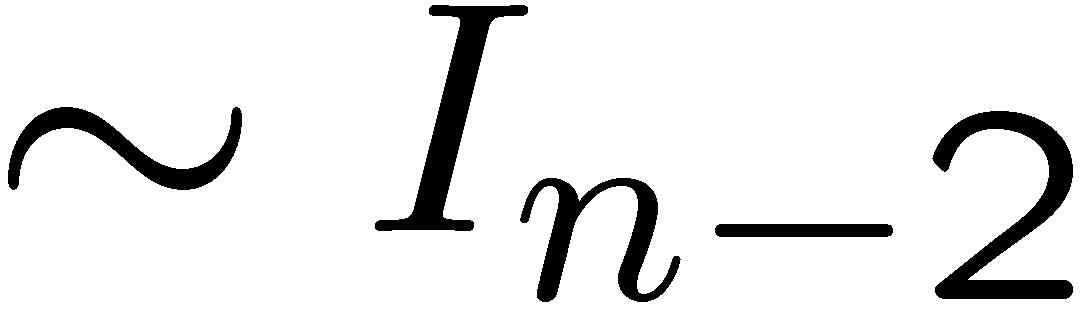 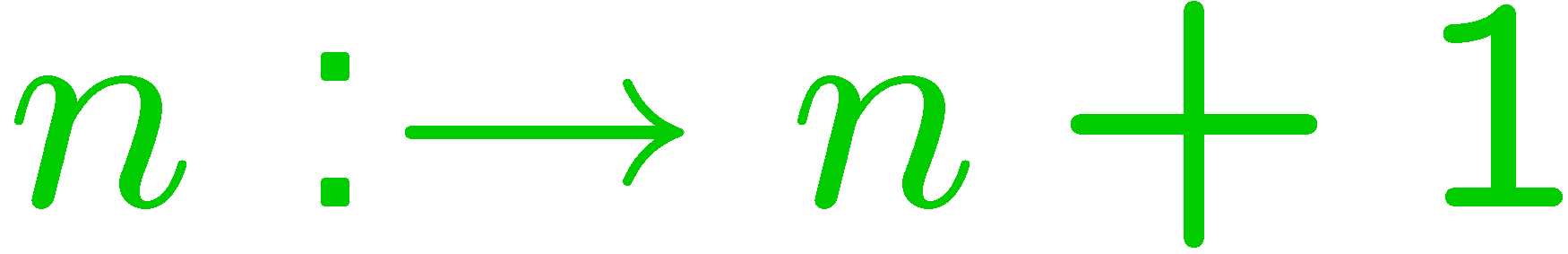 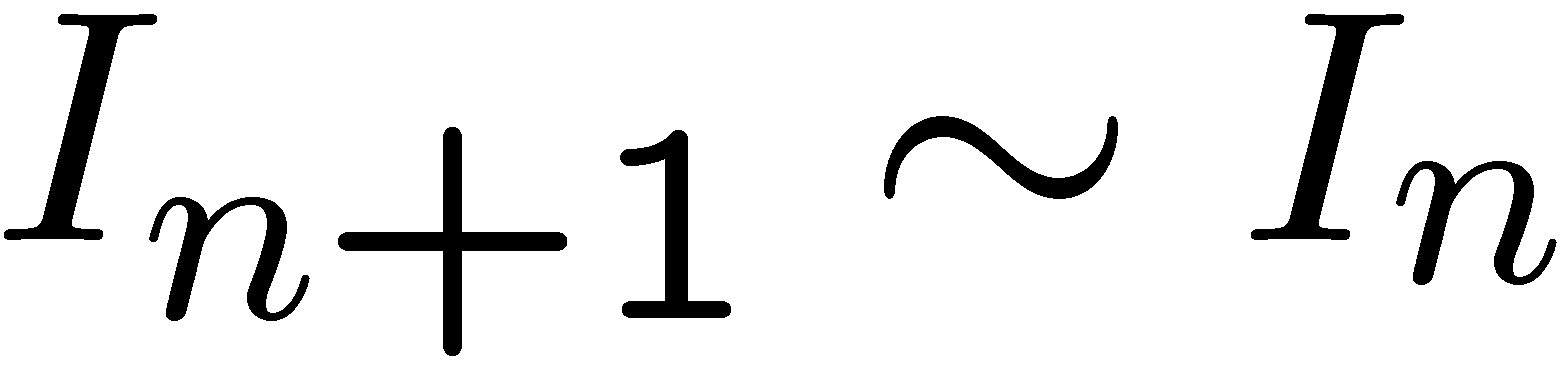 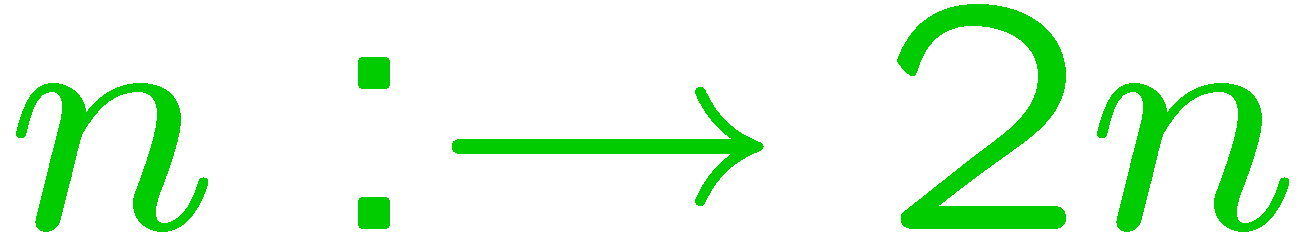 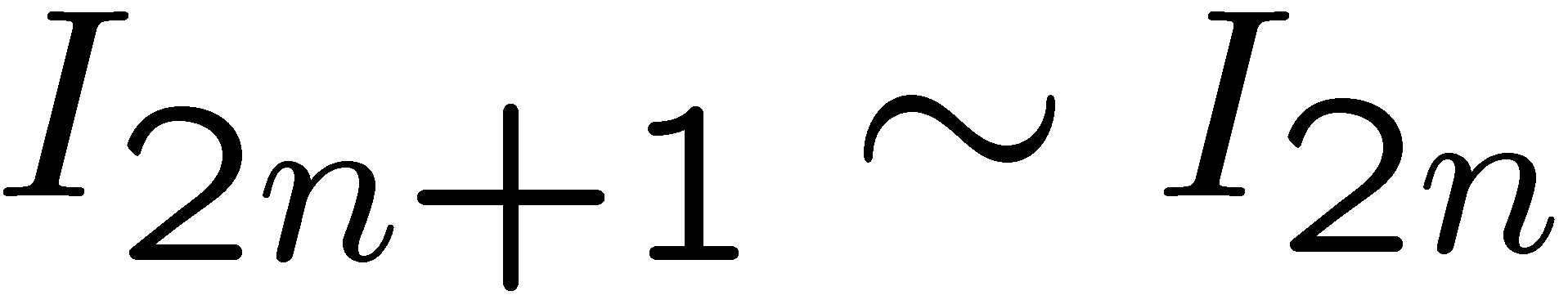 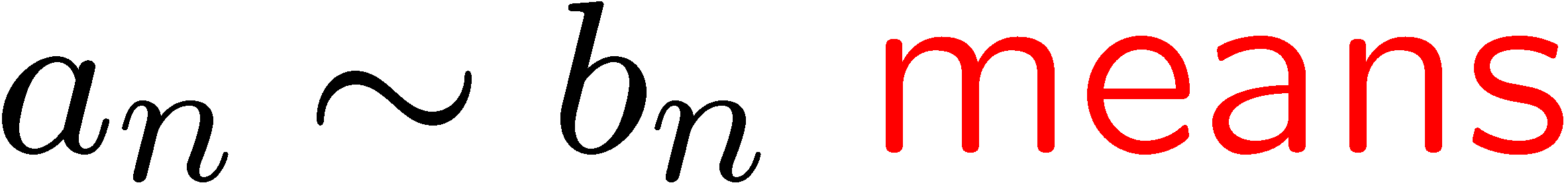 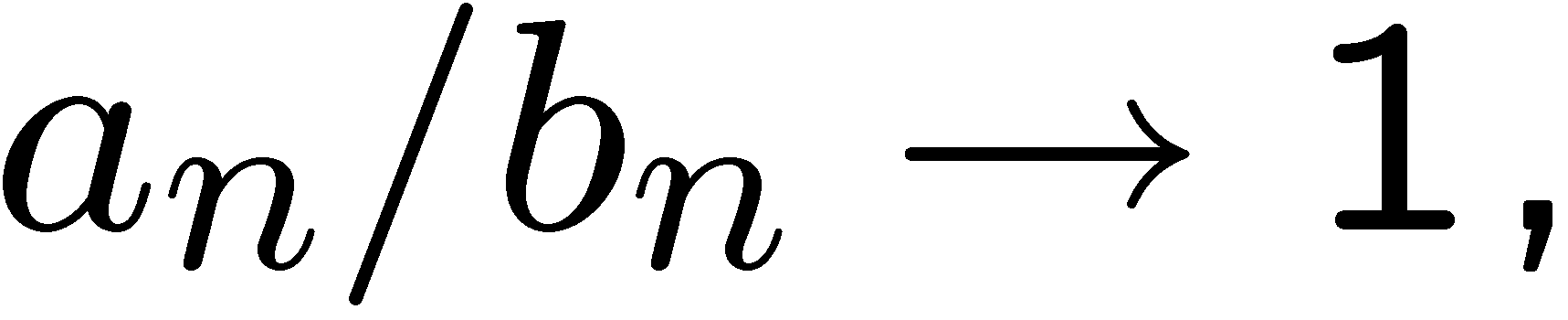 28
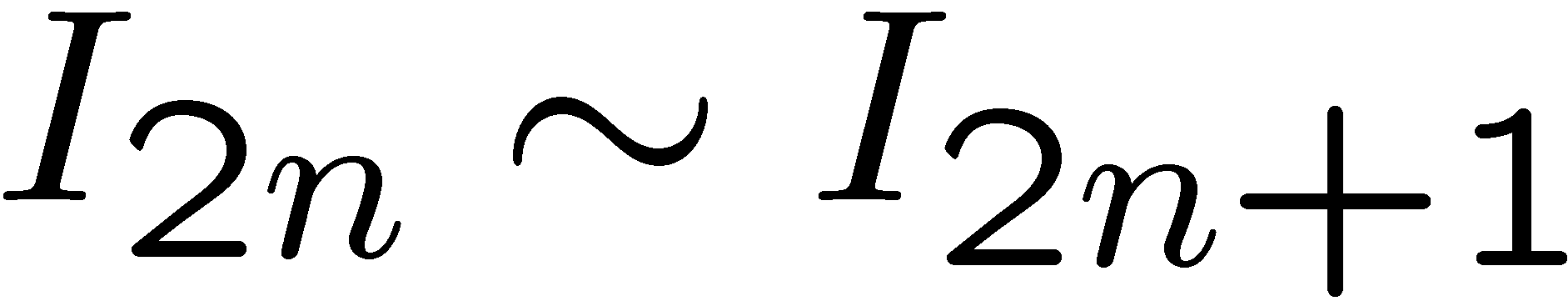 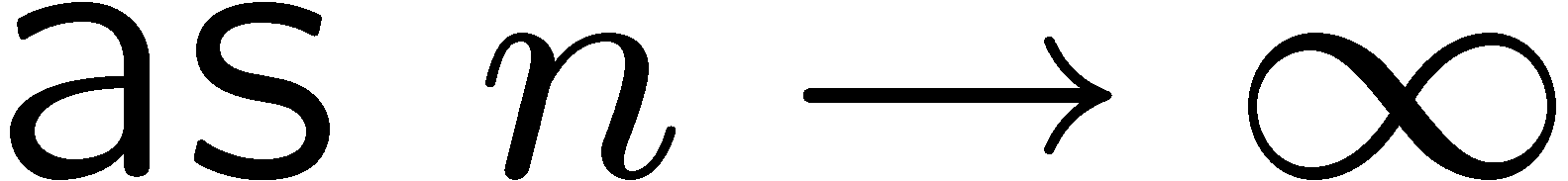 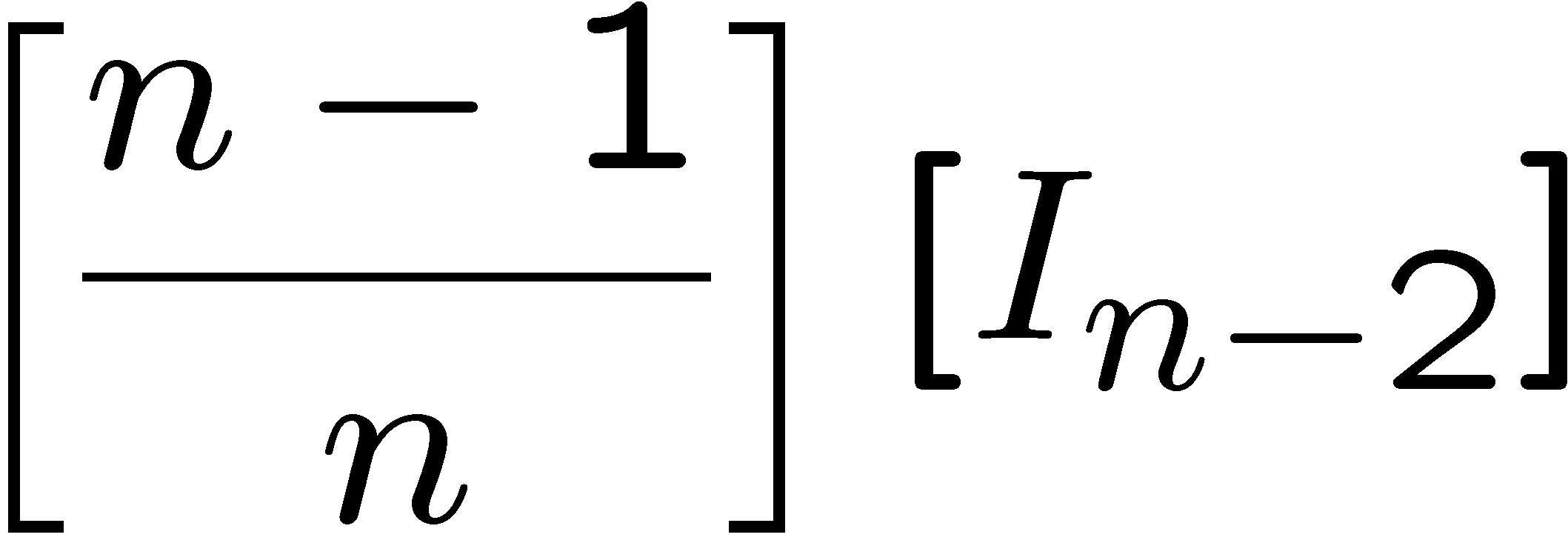 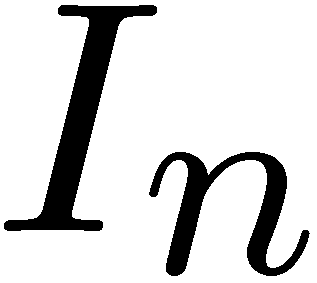 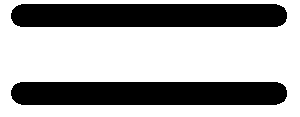 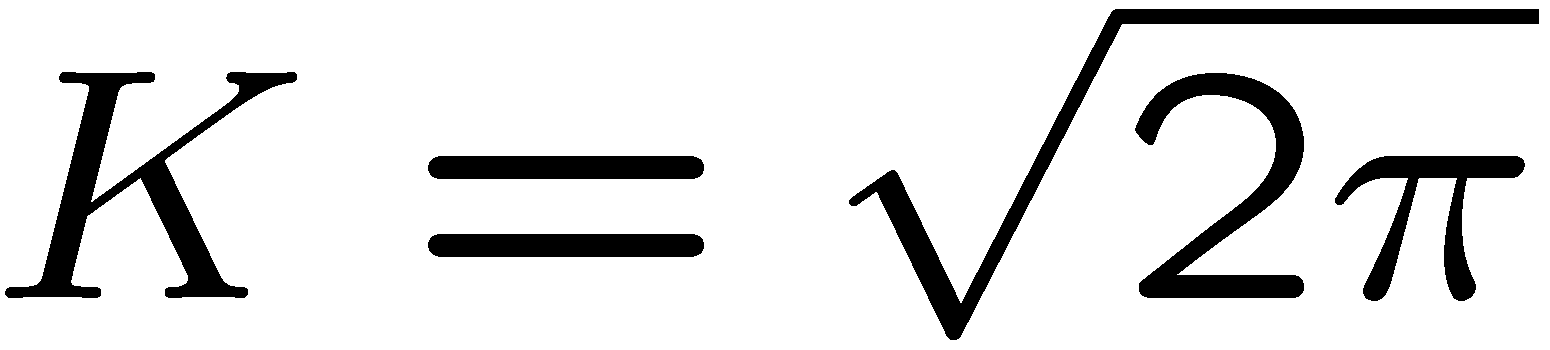 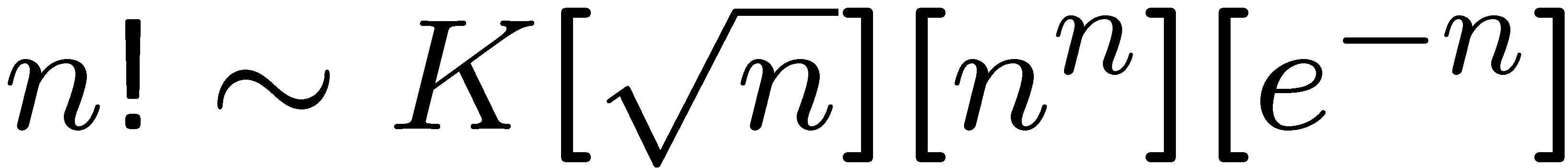 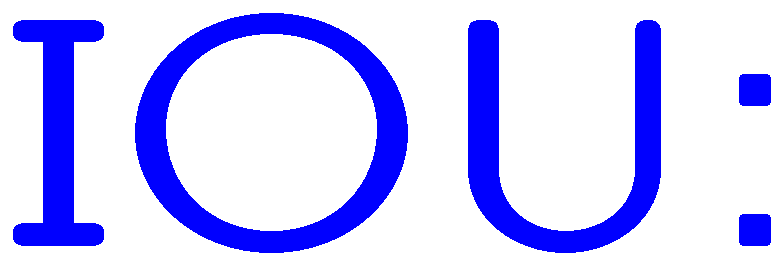 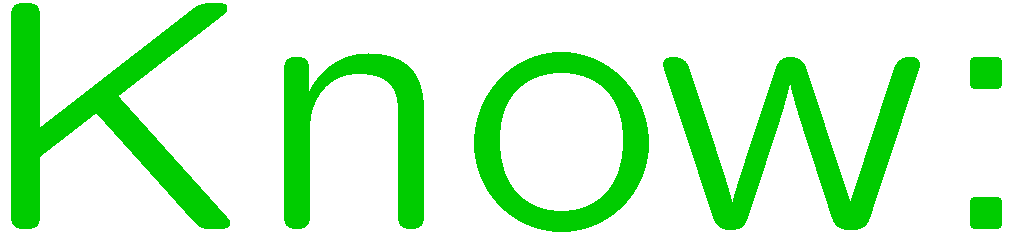 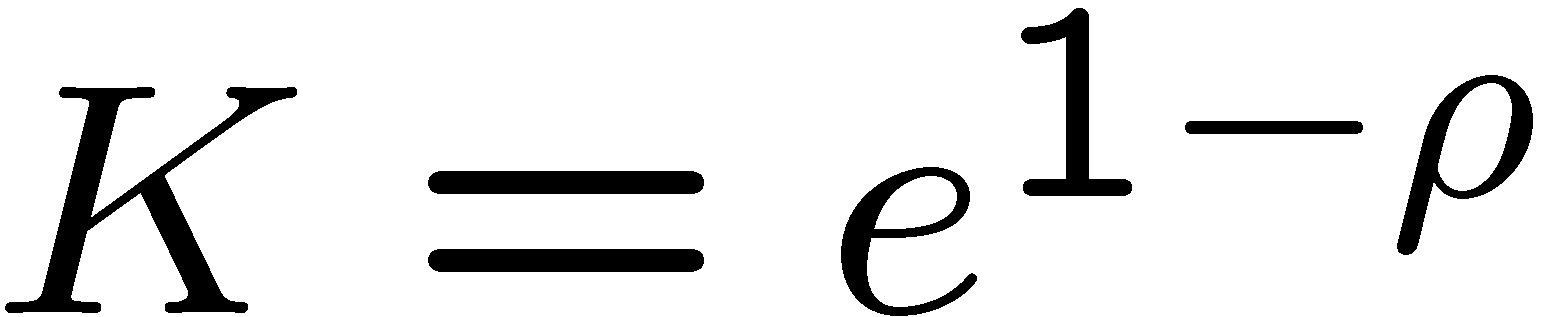 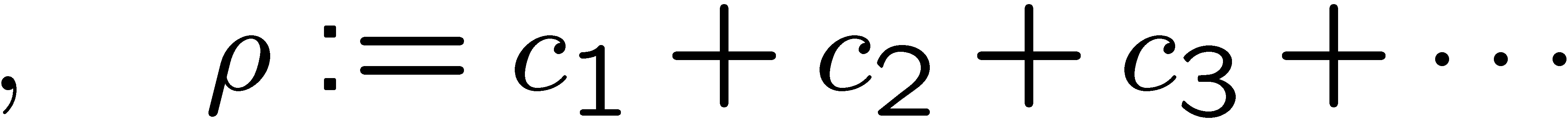 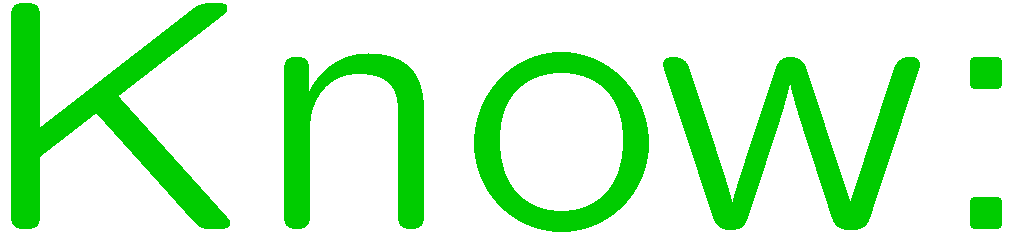 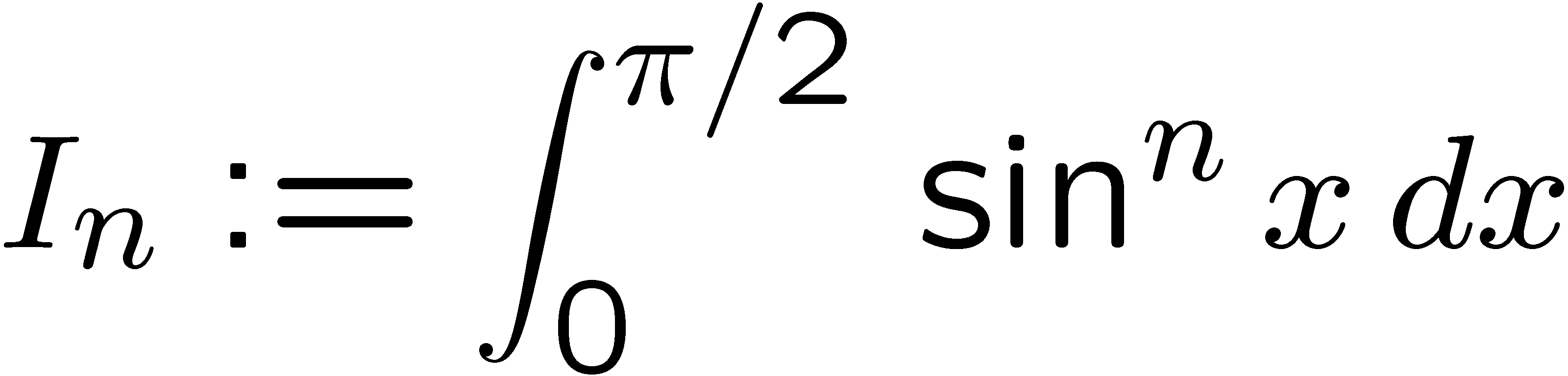 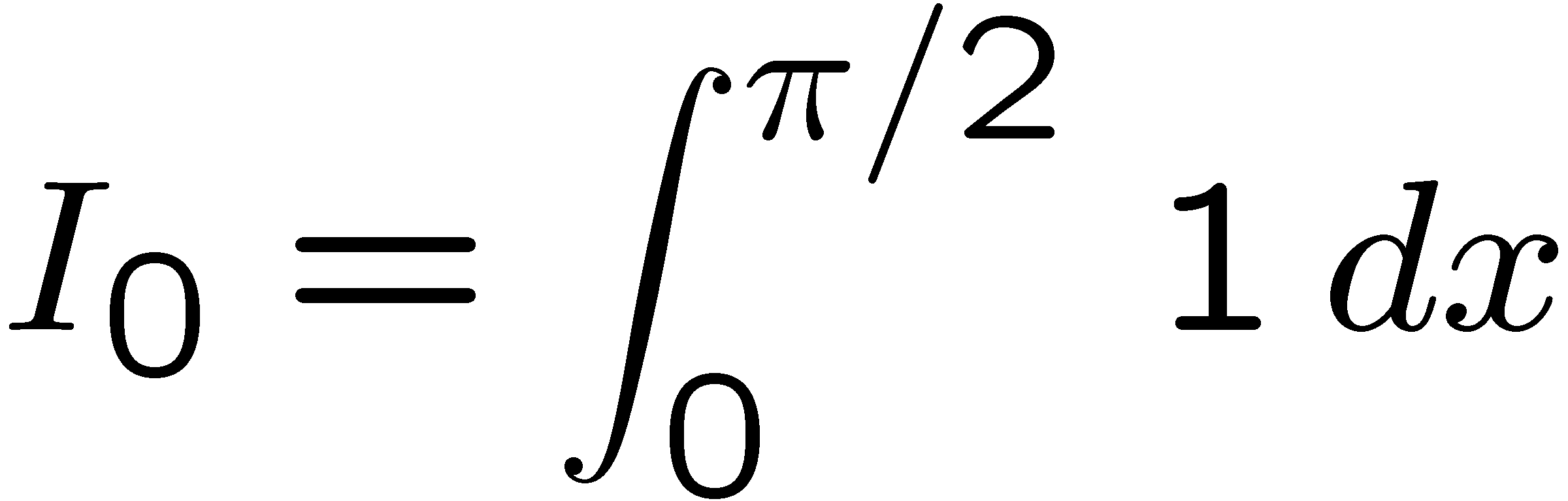 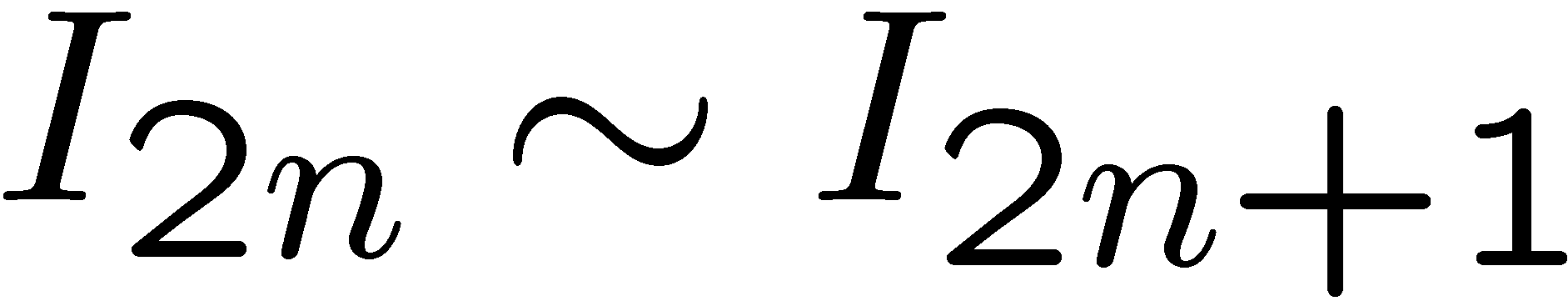 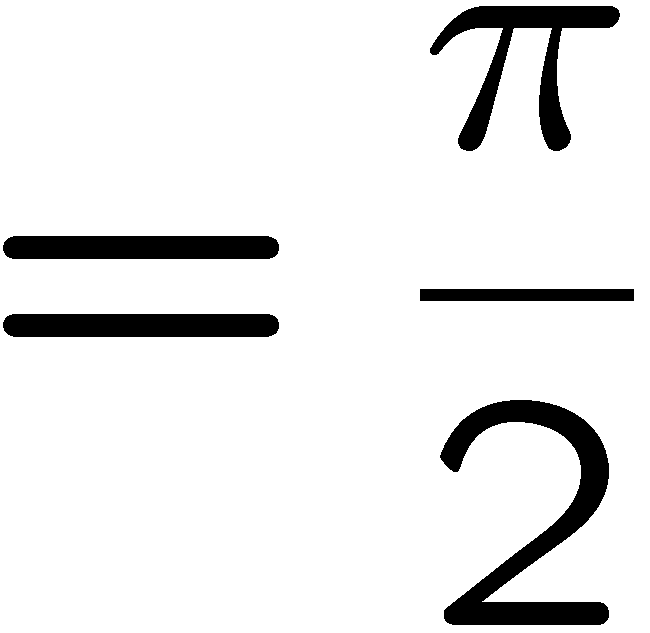 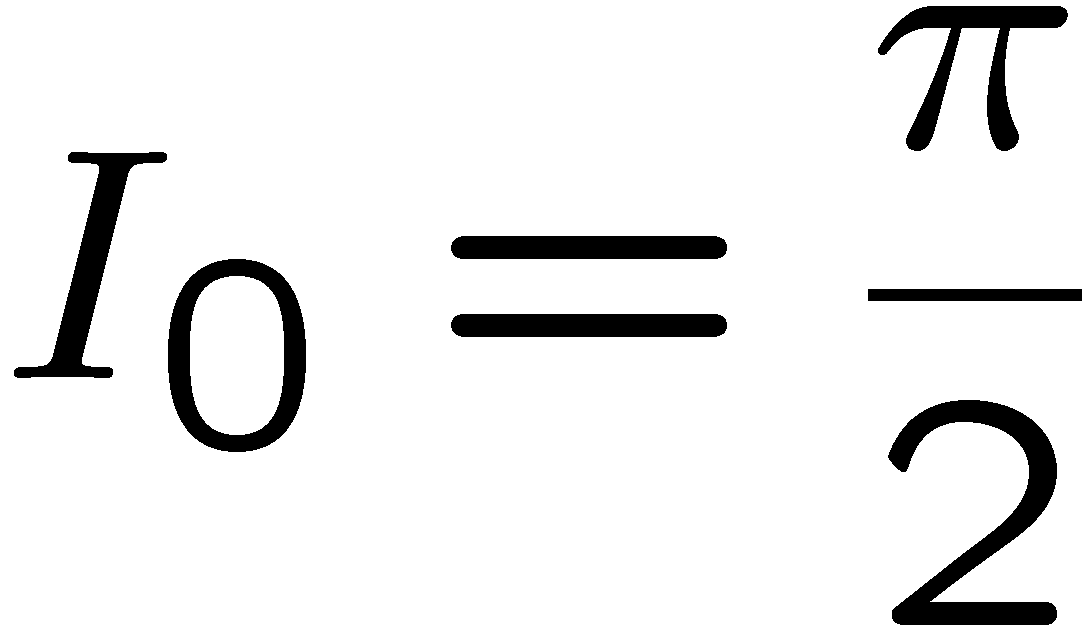 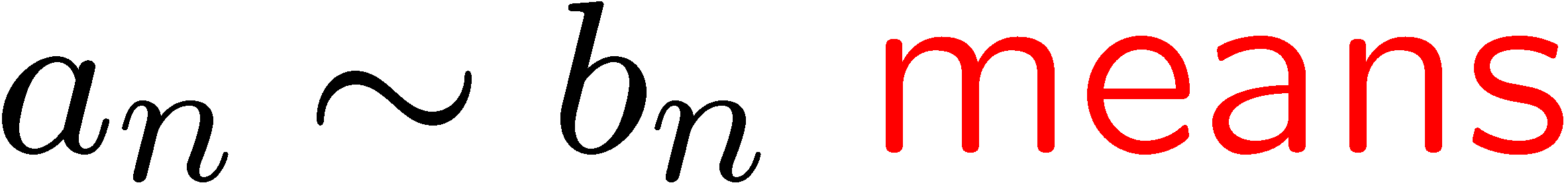 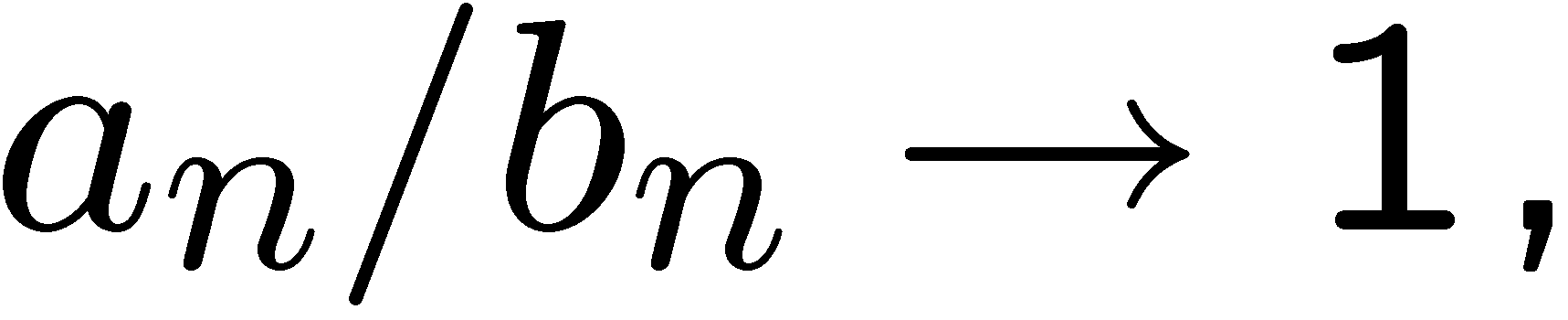 29
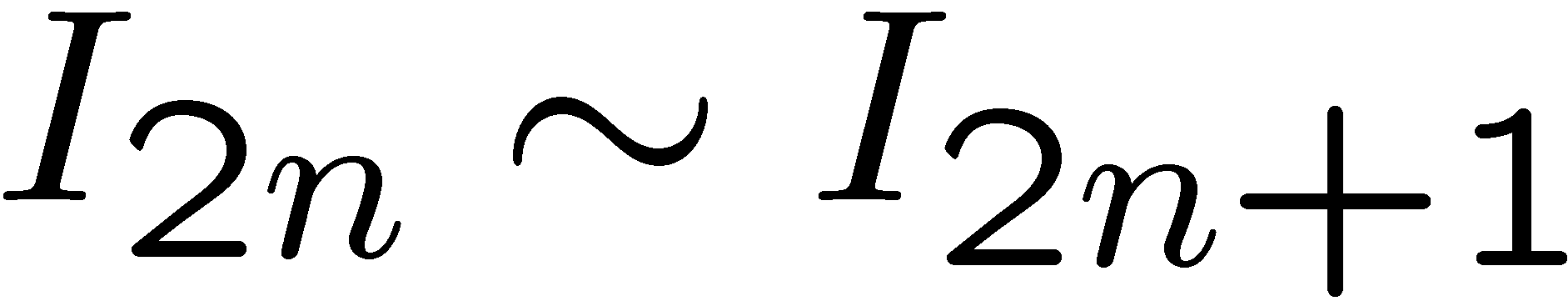 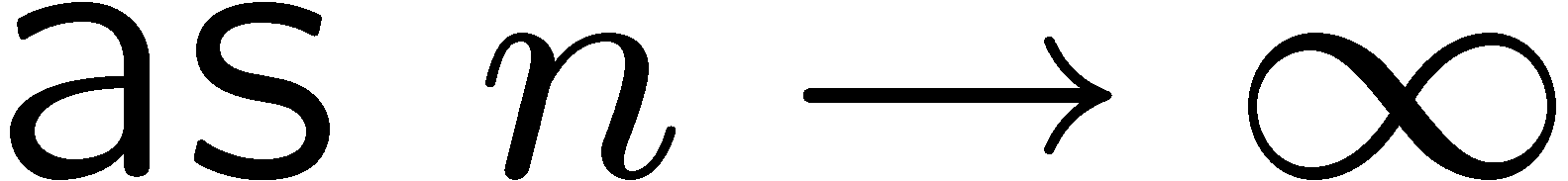 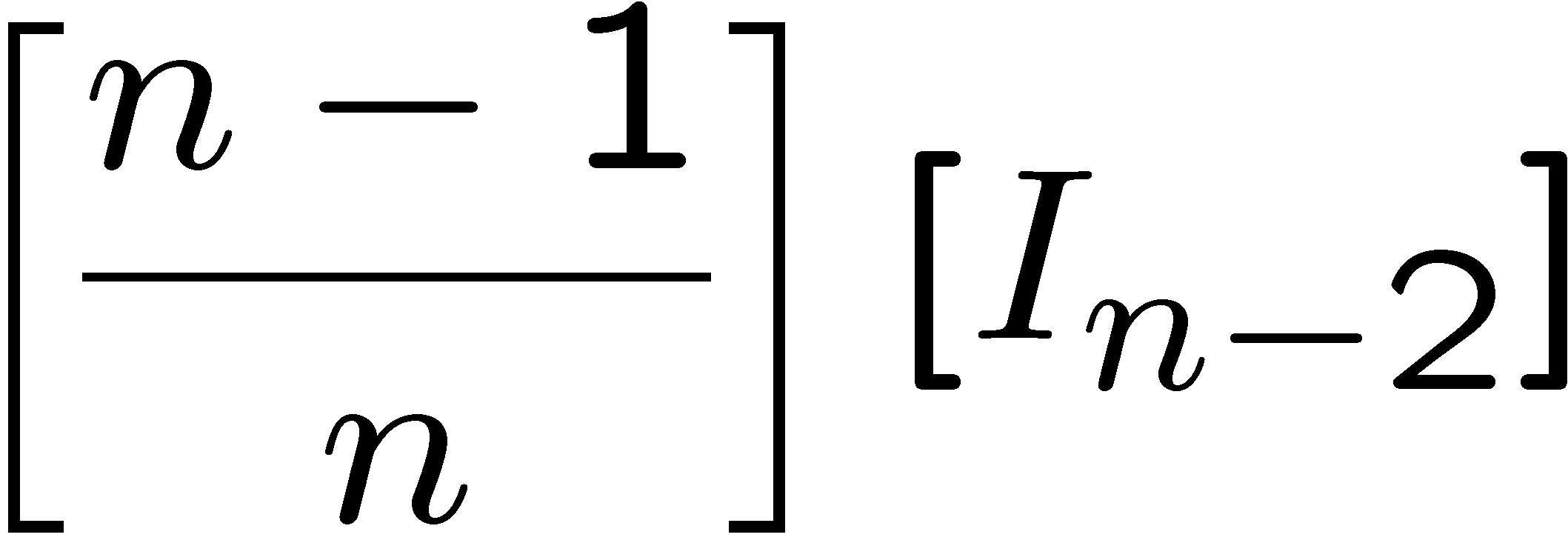 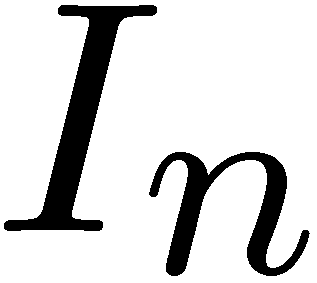 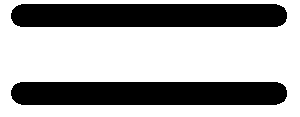 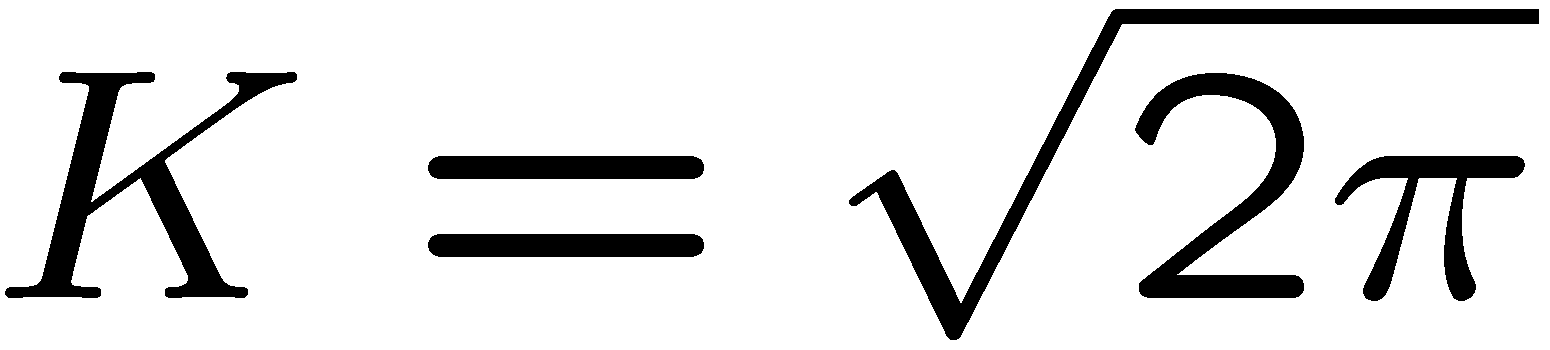 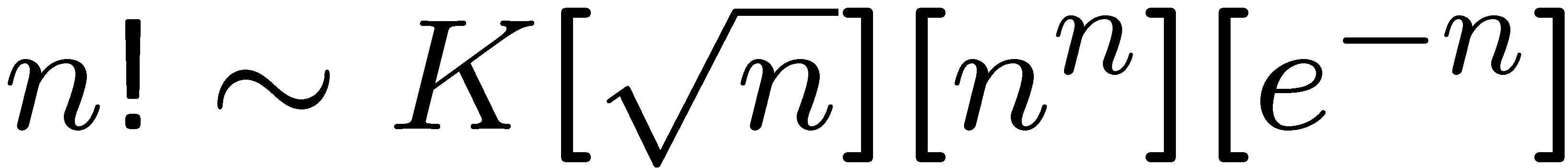 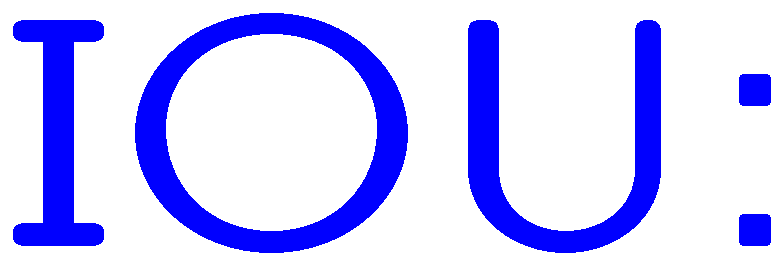 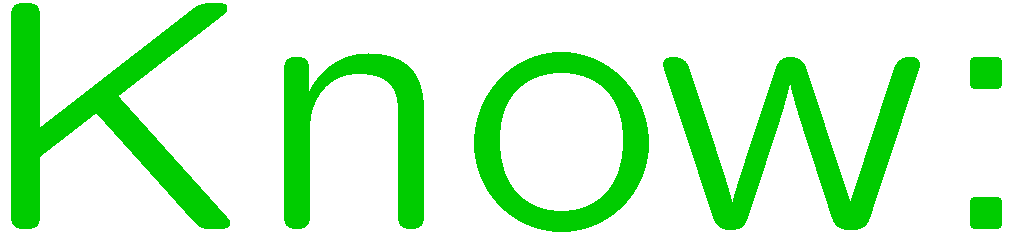 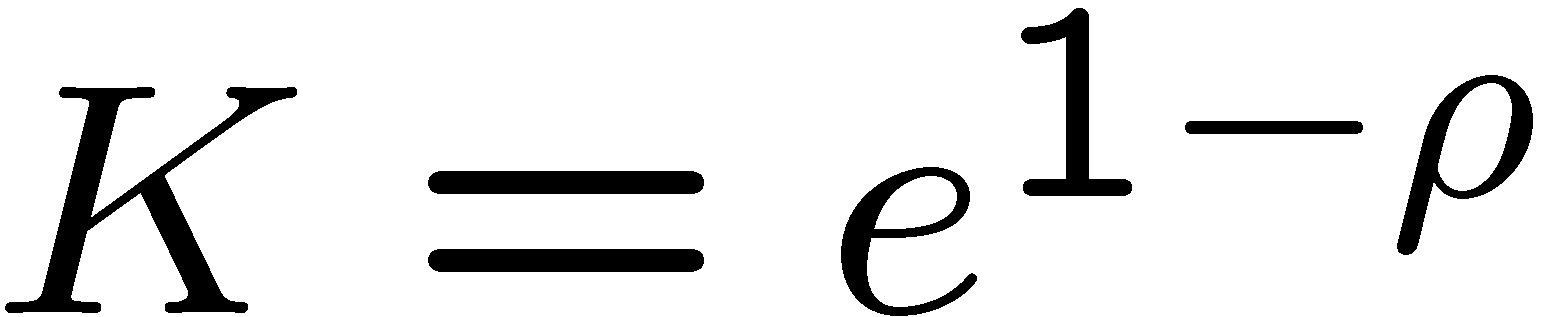 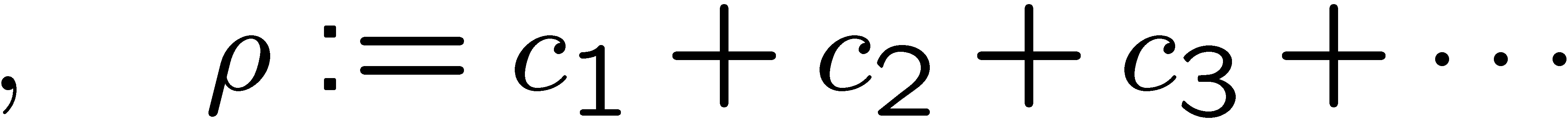 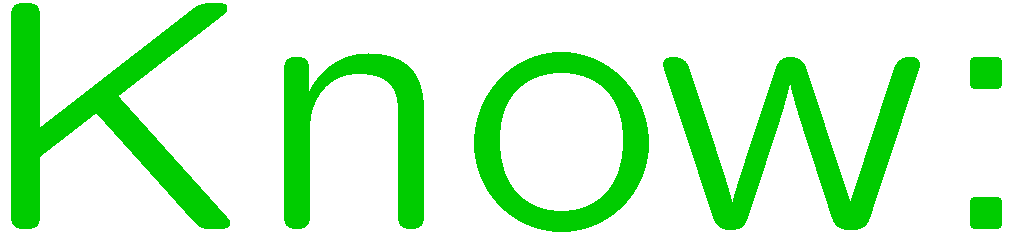 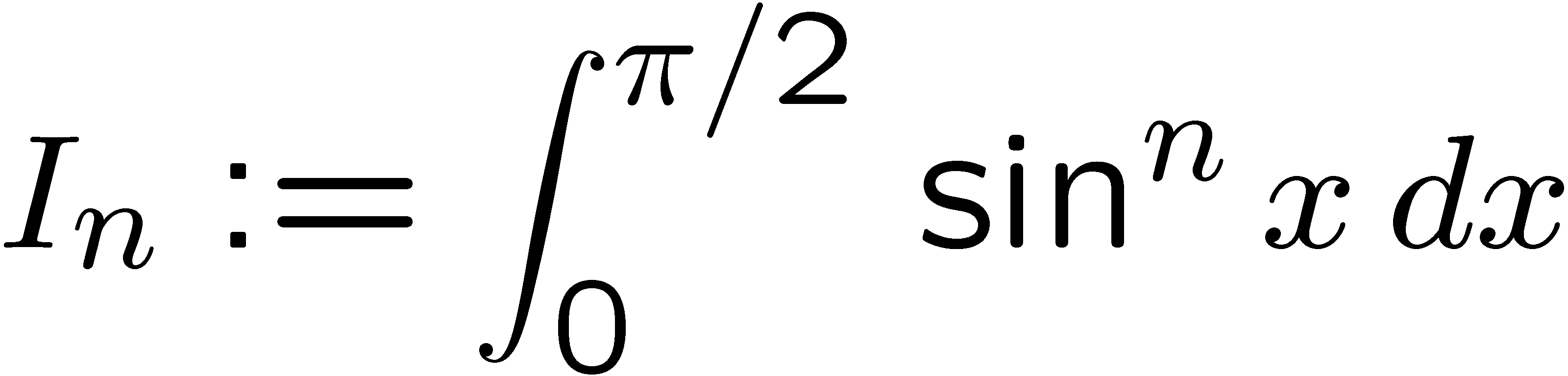 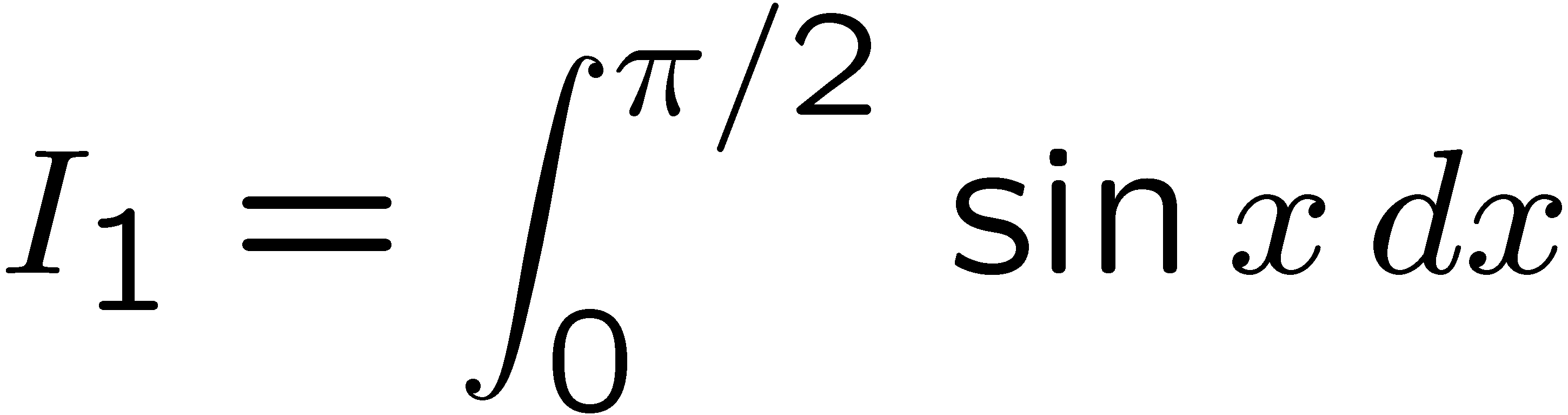 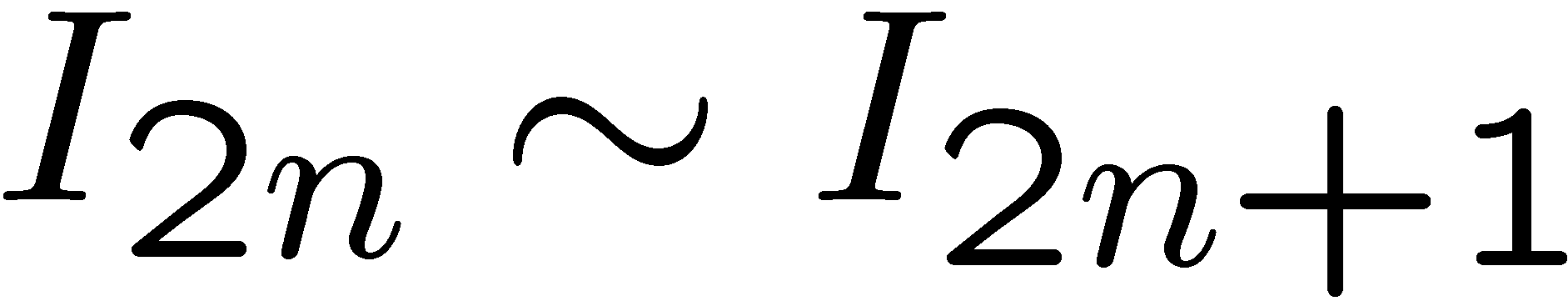 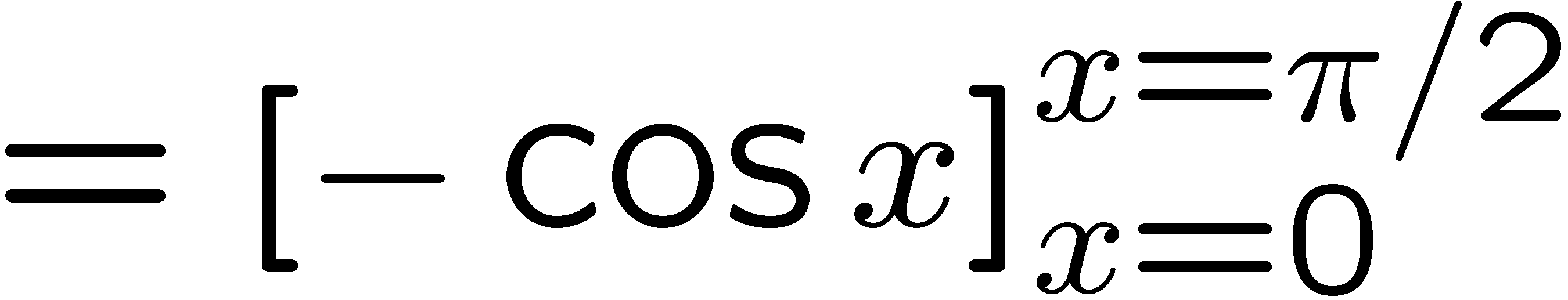 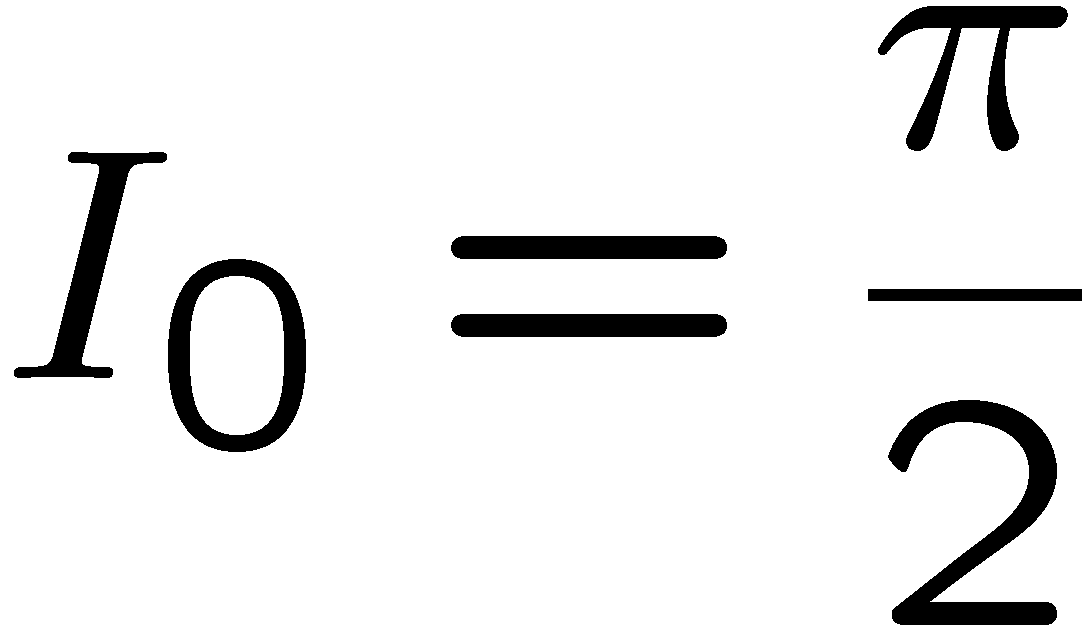 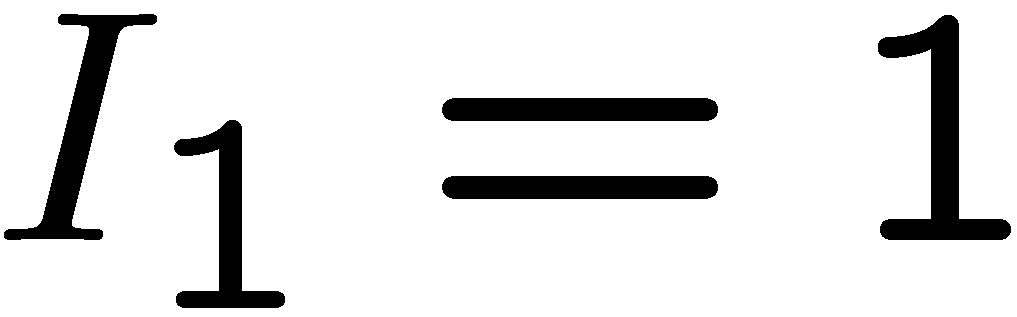 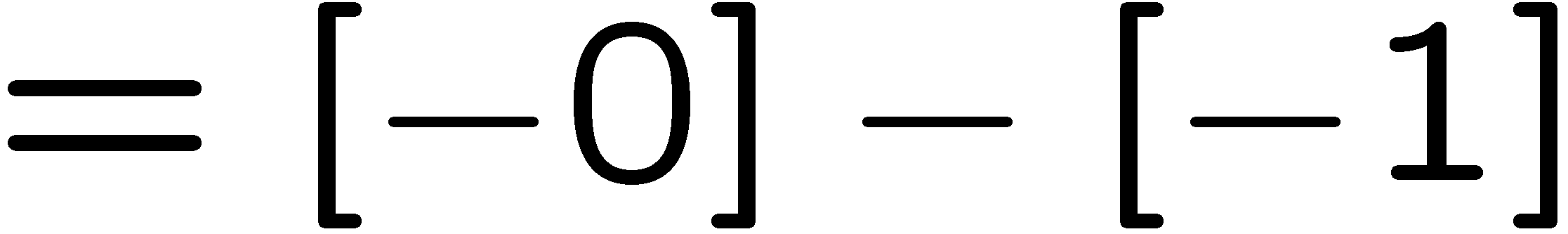 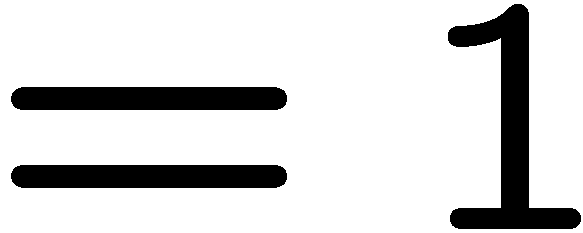 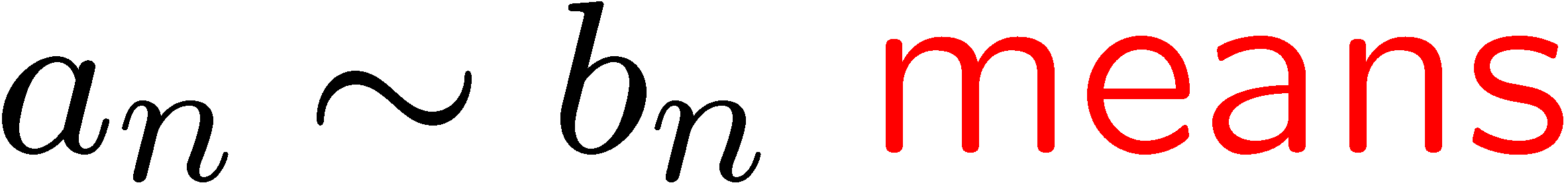 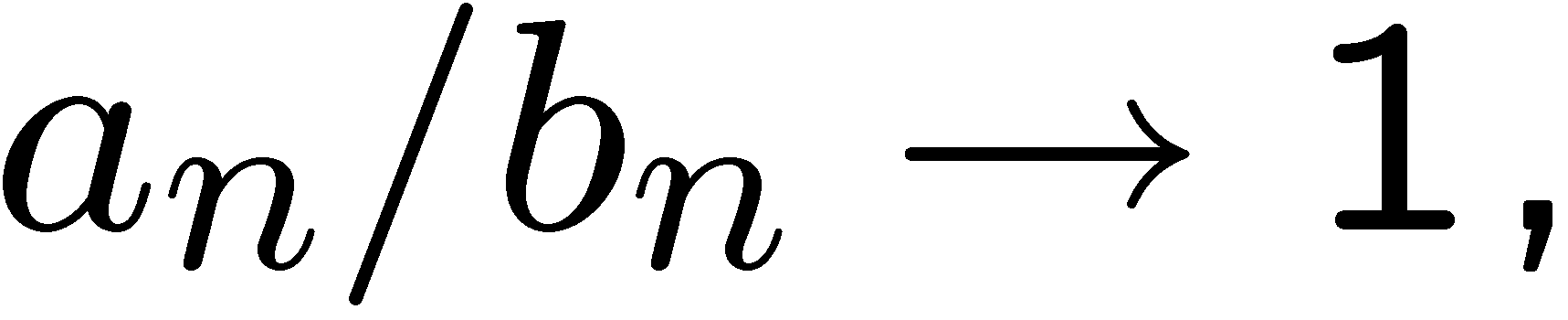 30
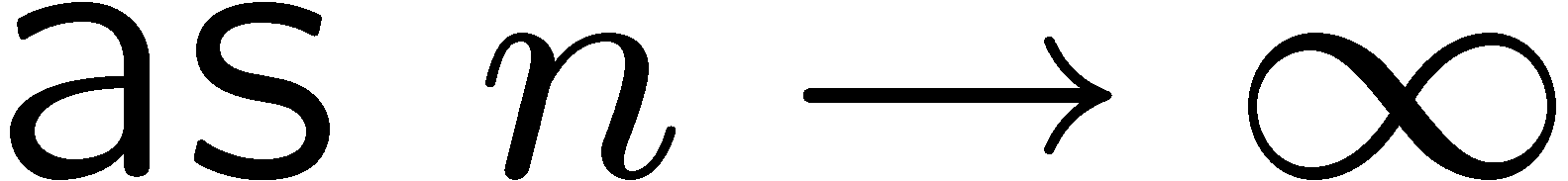 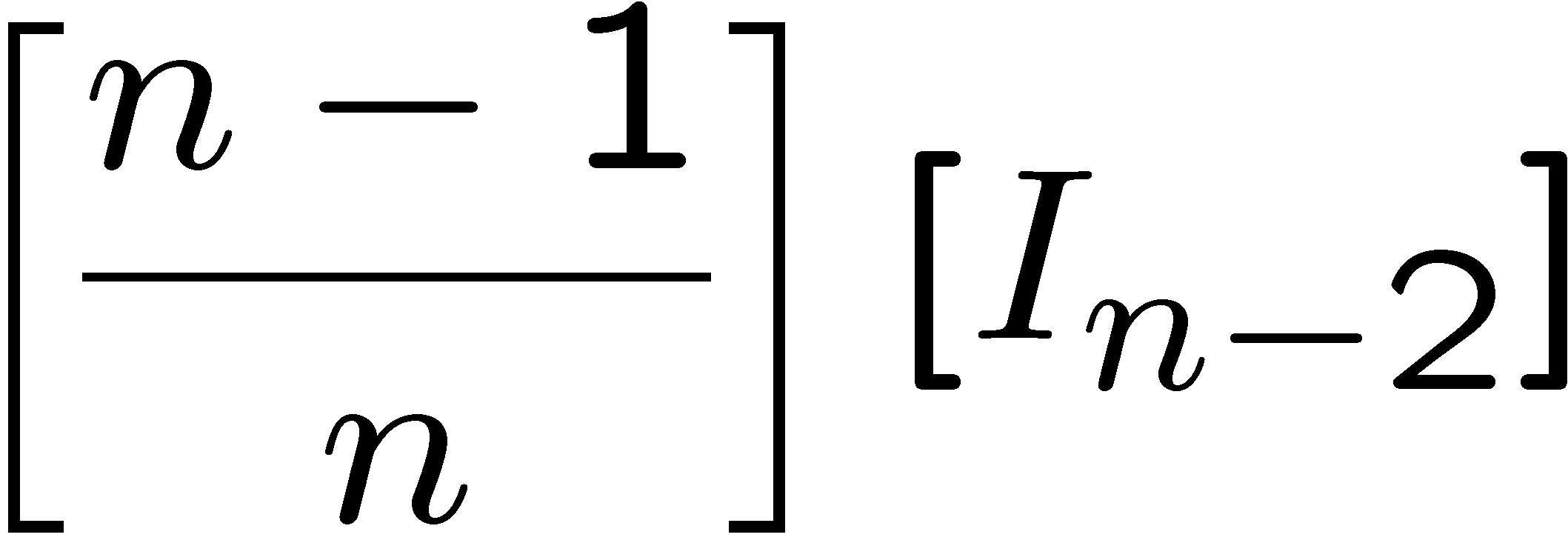 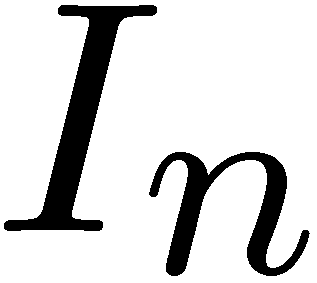 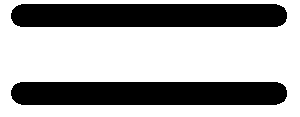 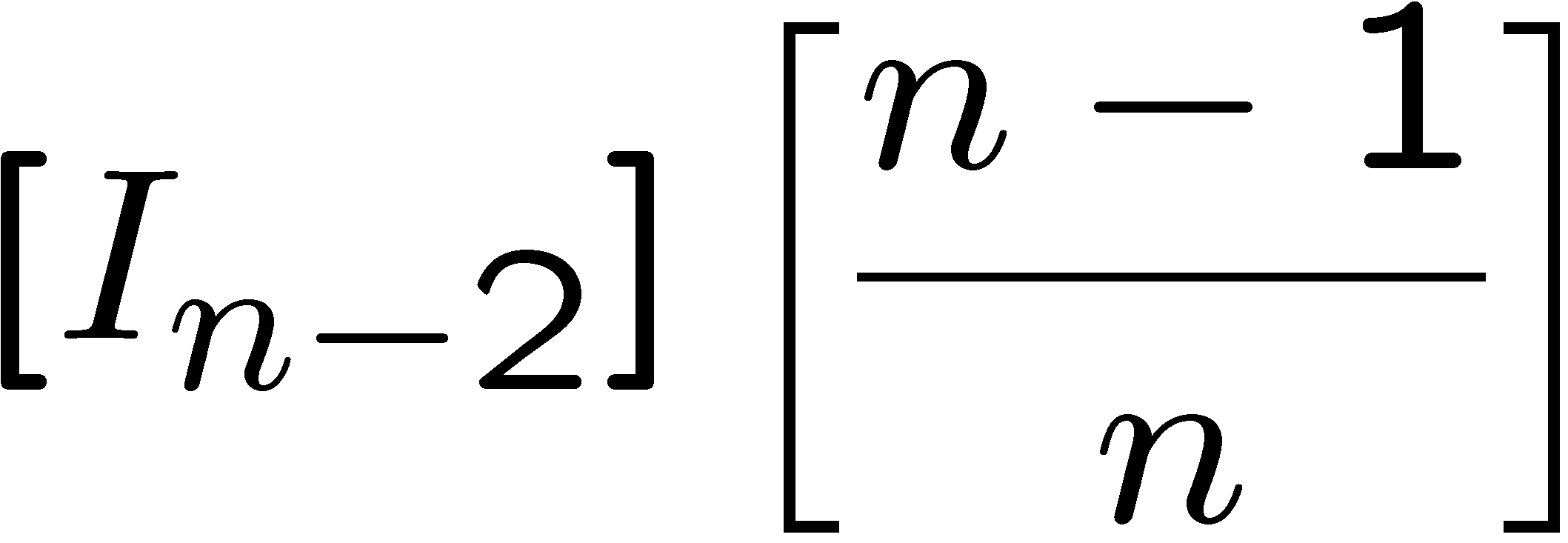 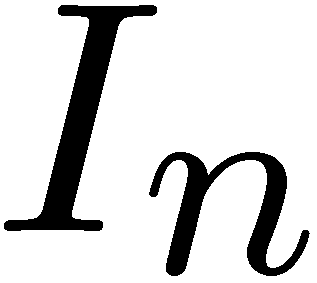 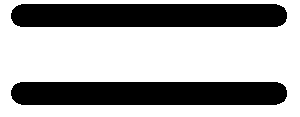 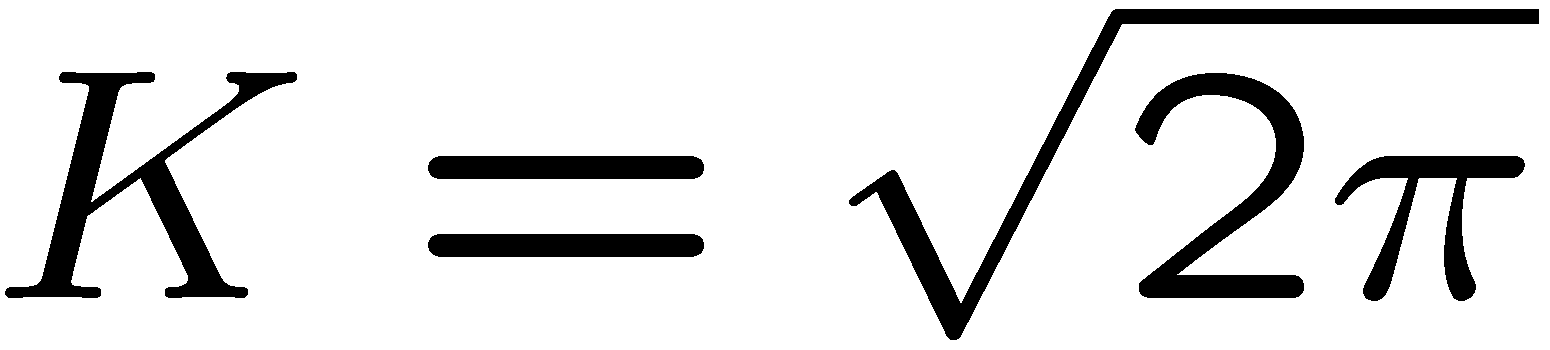 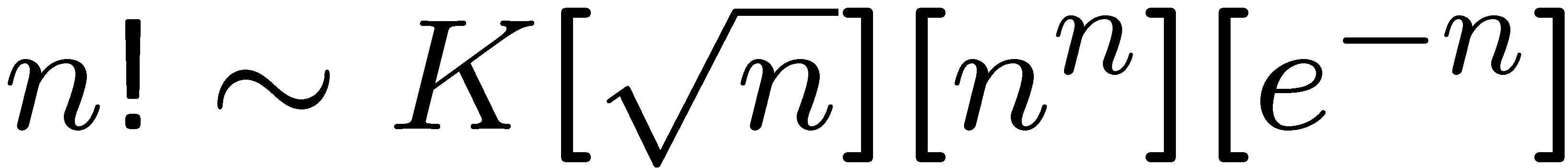 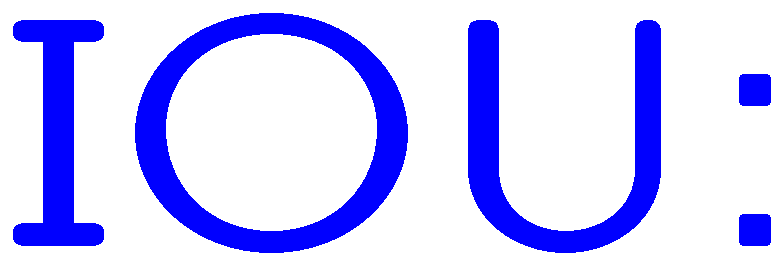 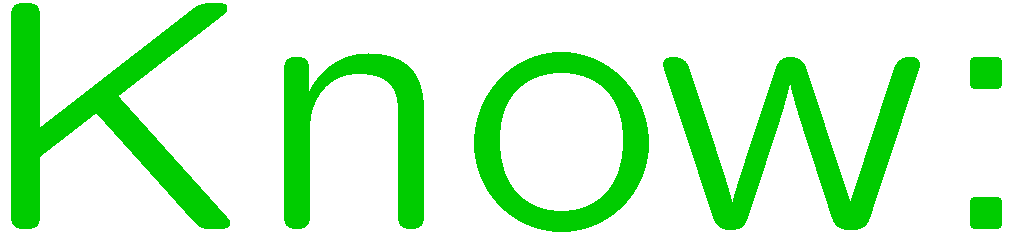 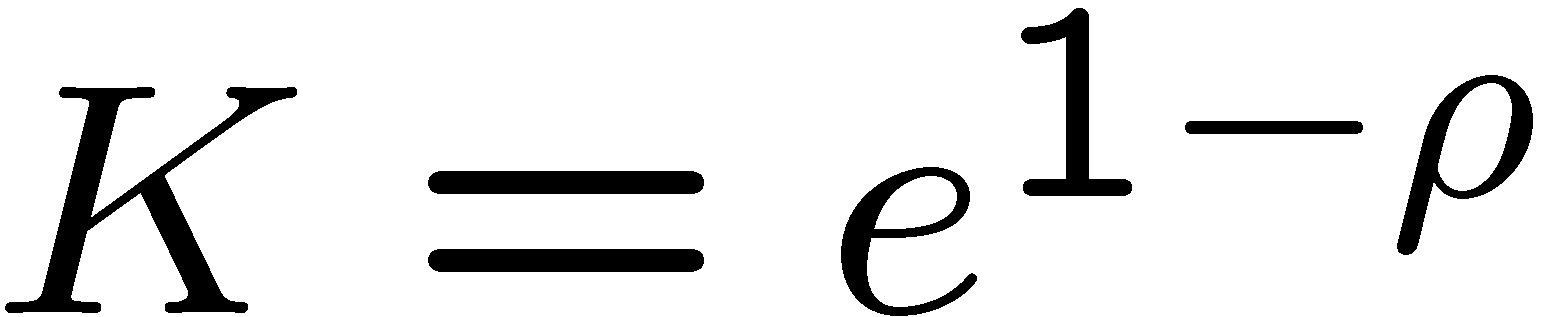 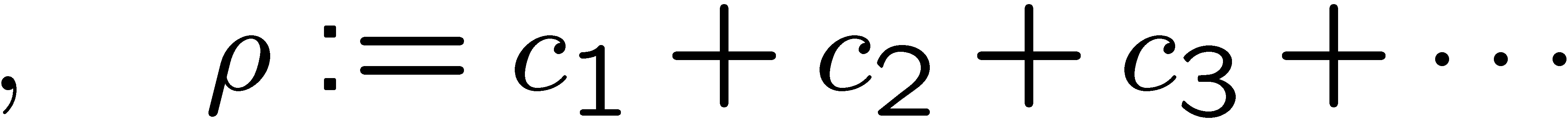 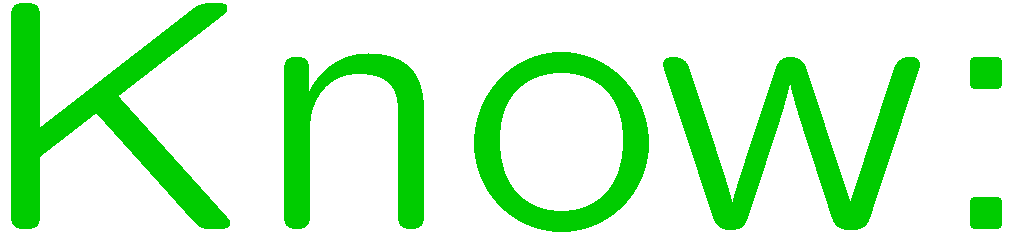 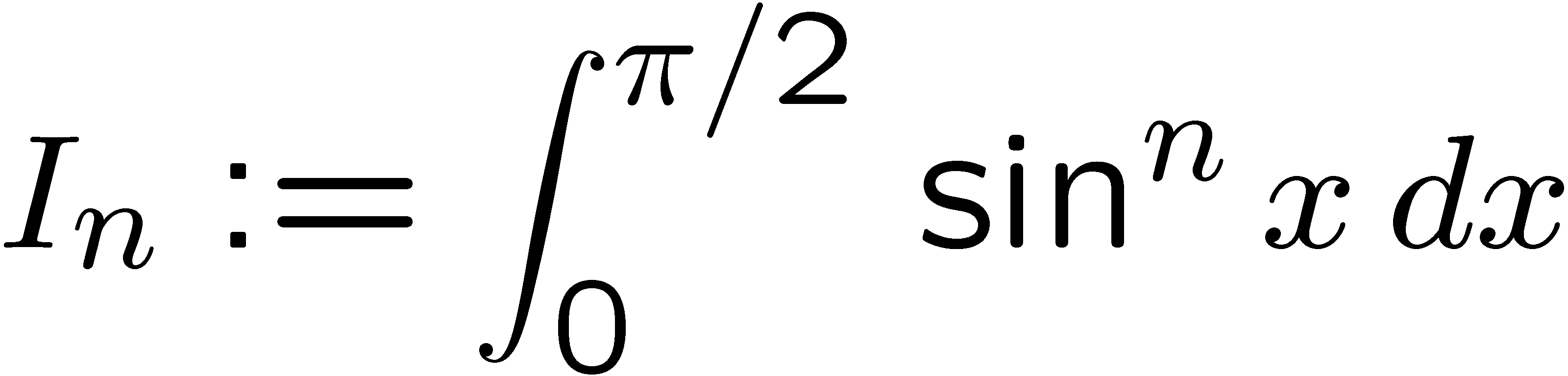 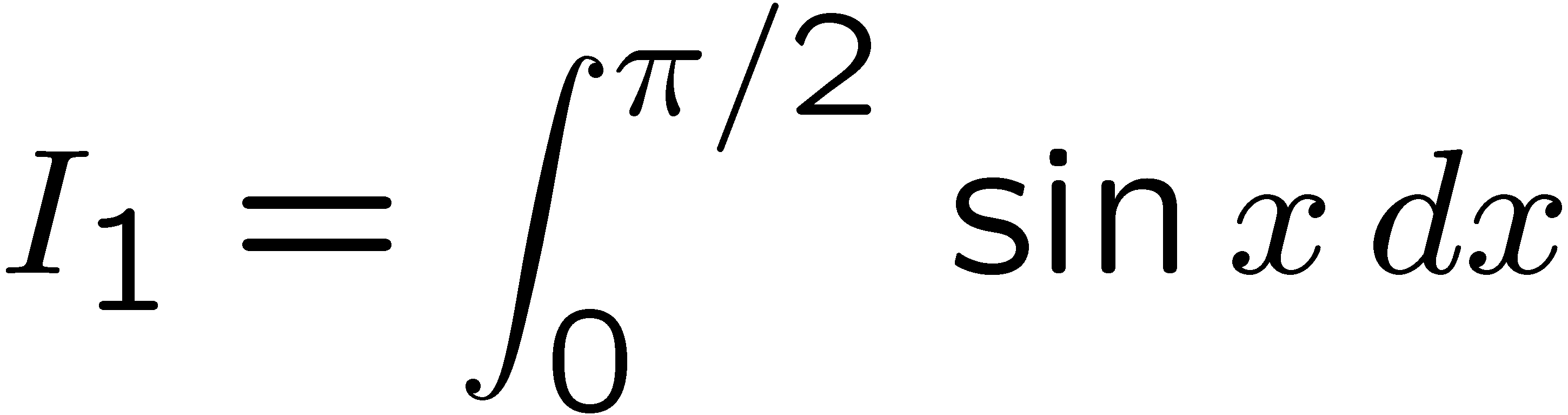 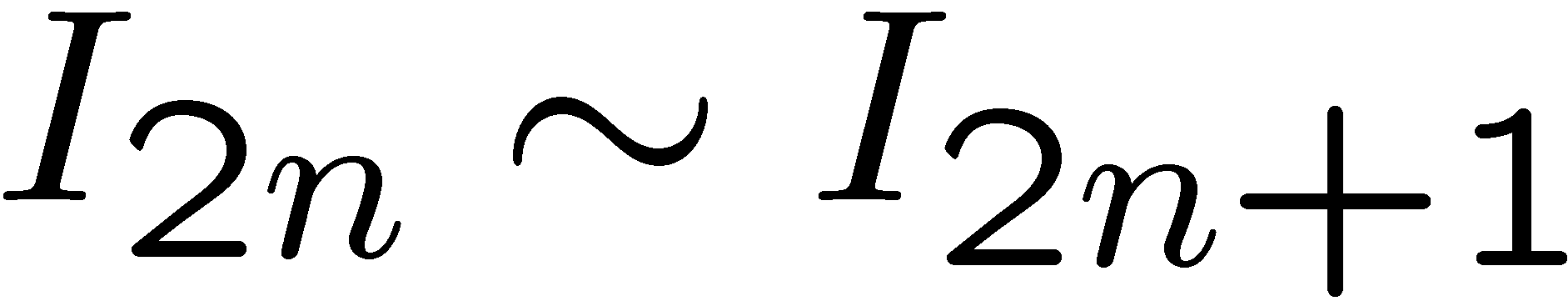 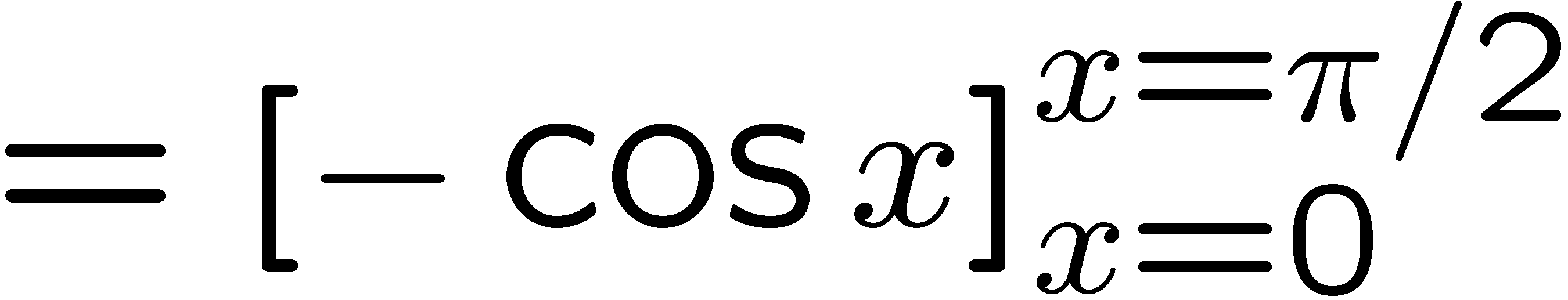 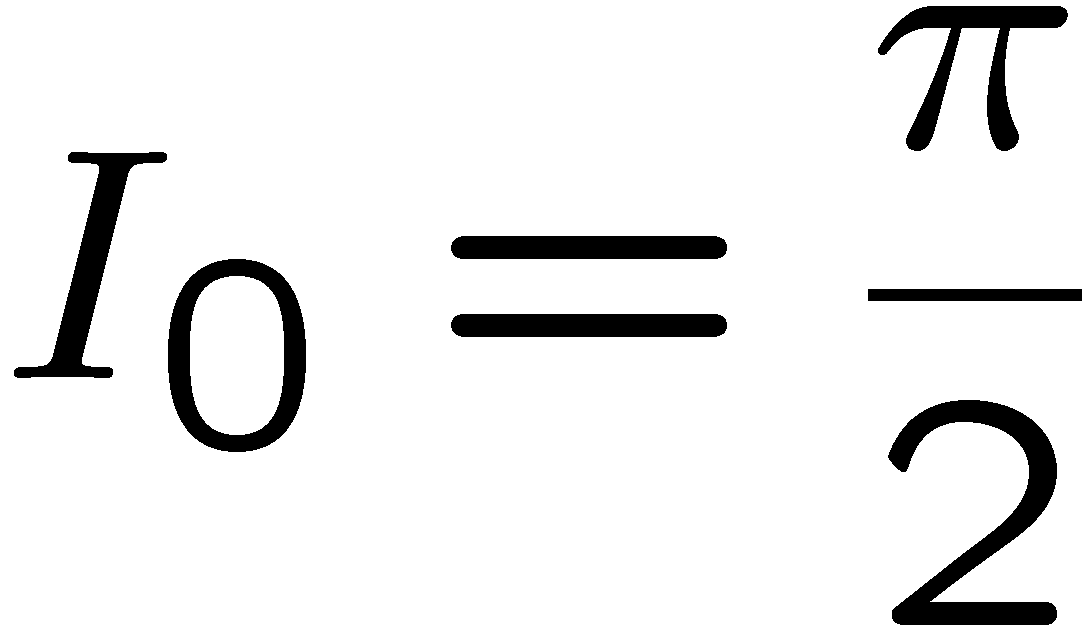 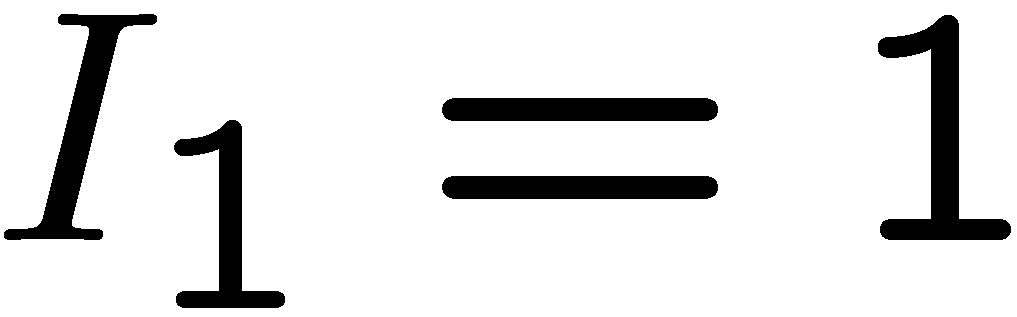 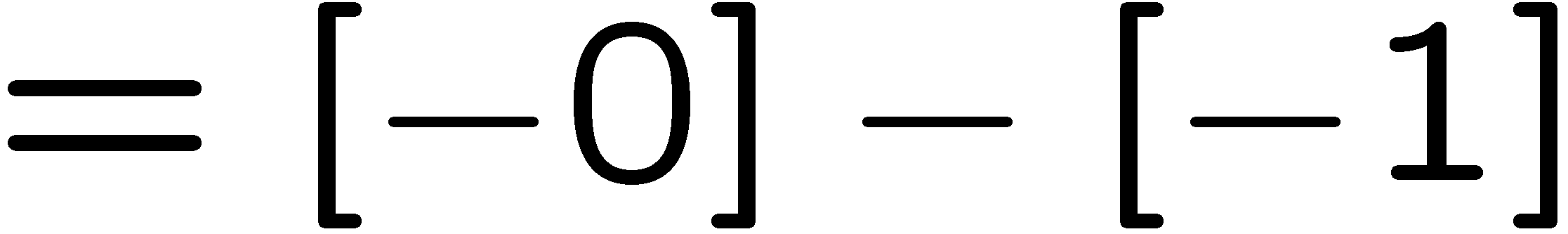 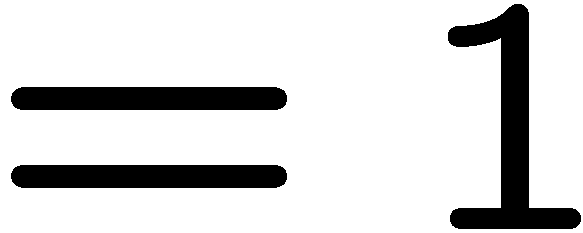 31
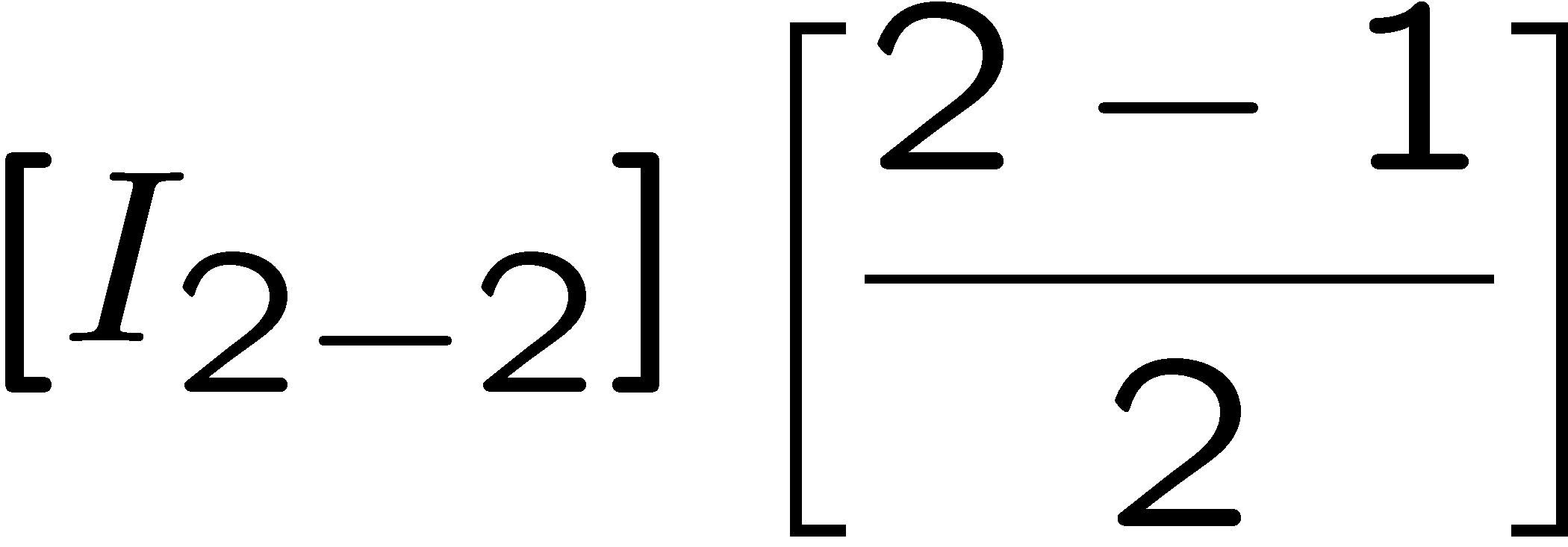 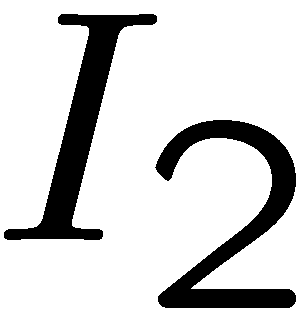 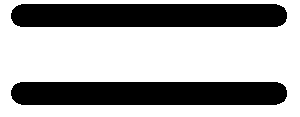 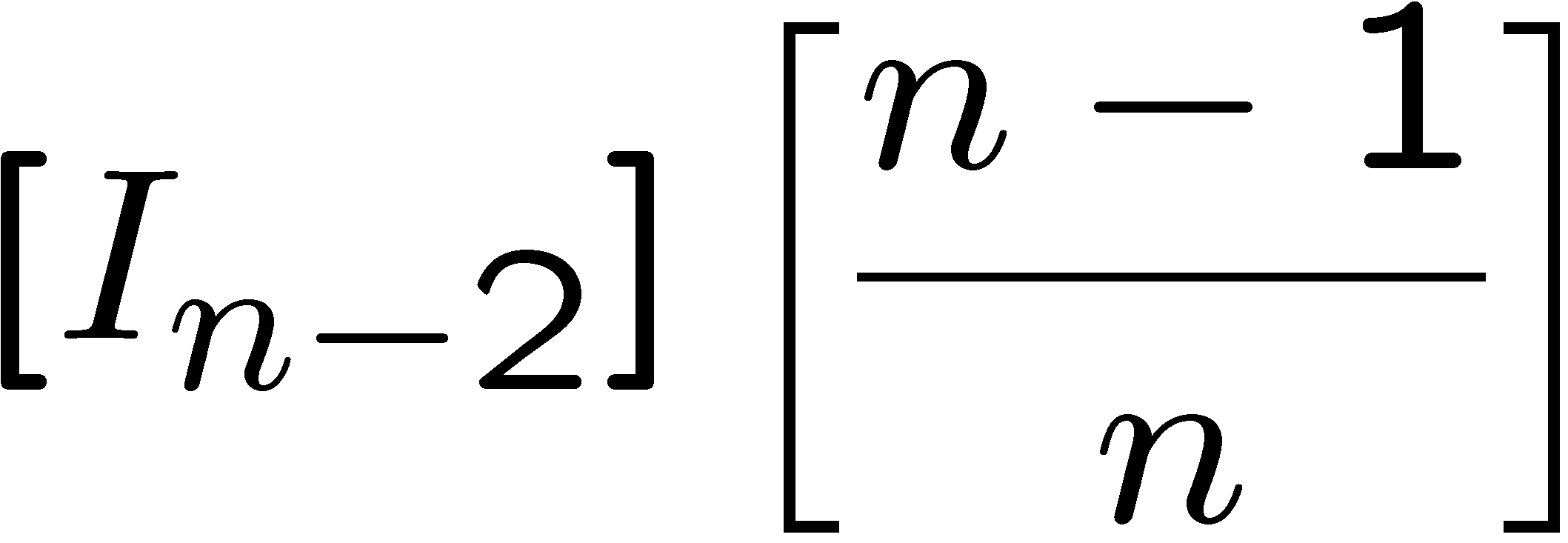 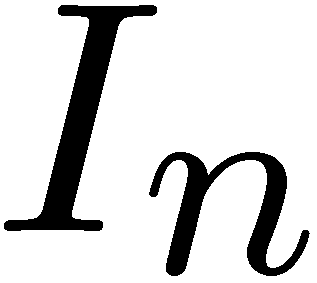 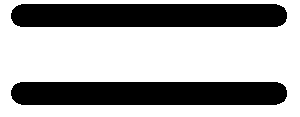 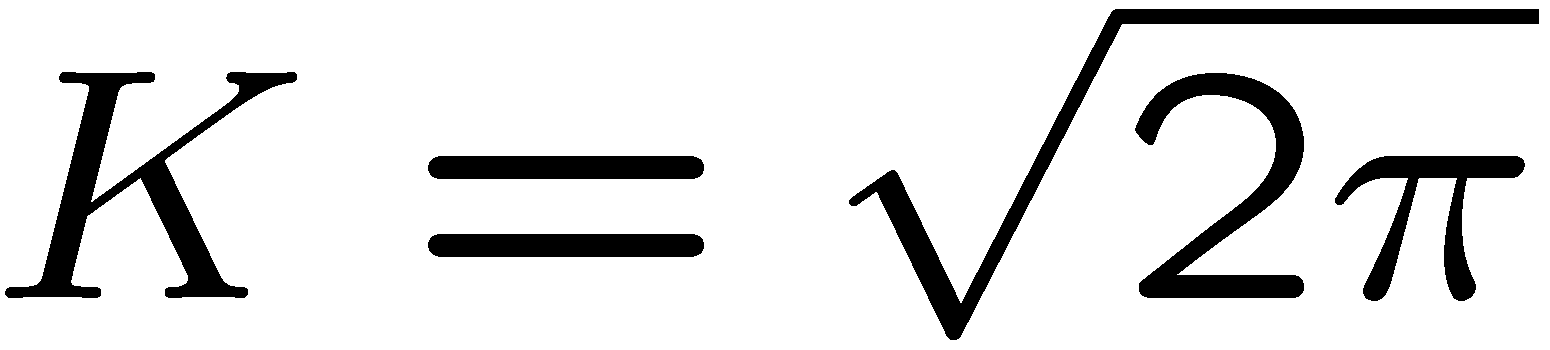 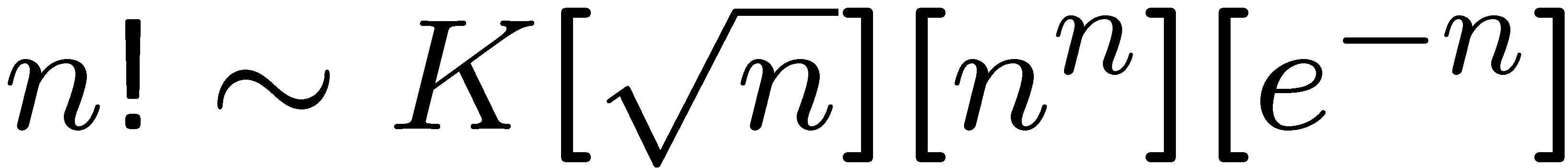 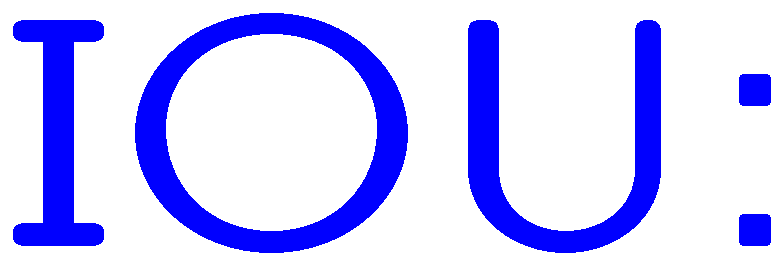 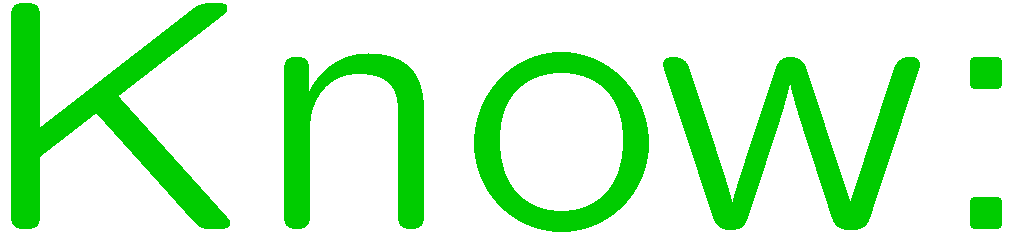 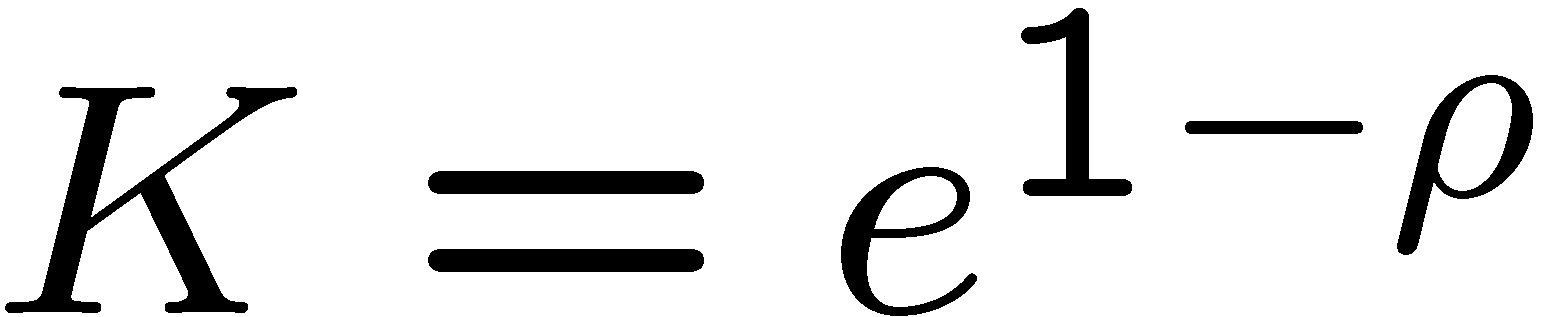 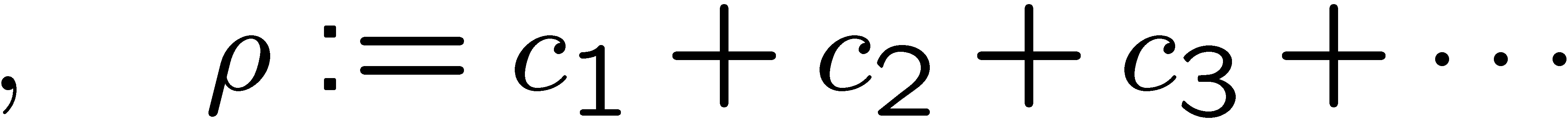 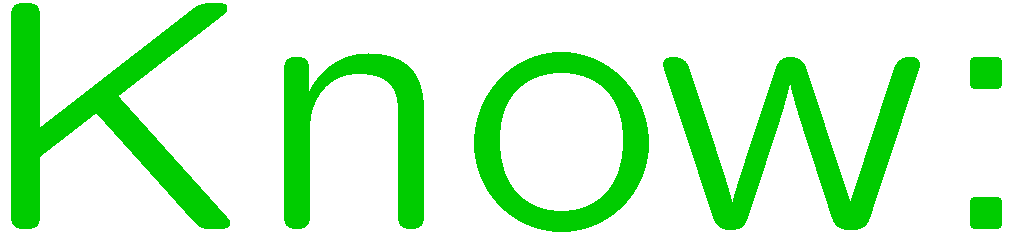 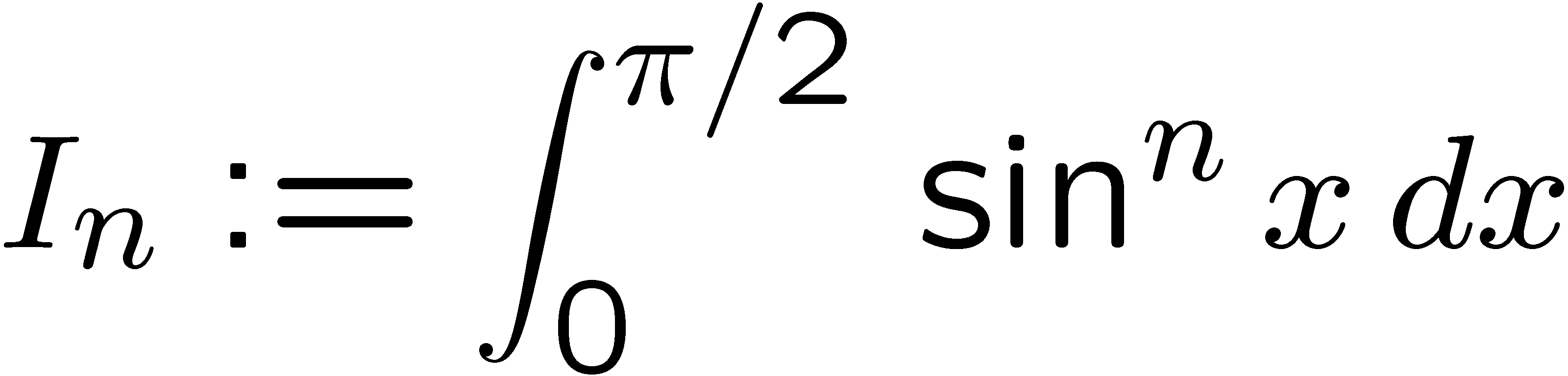 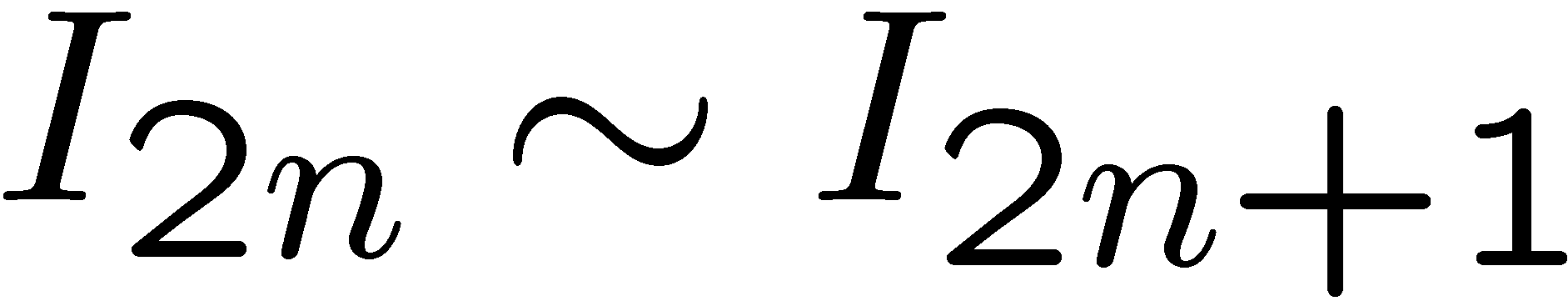 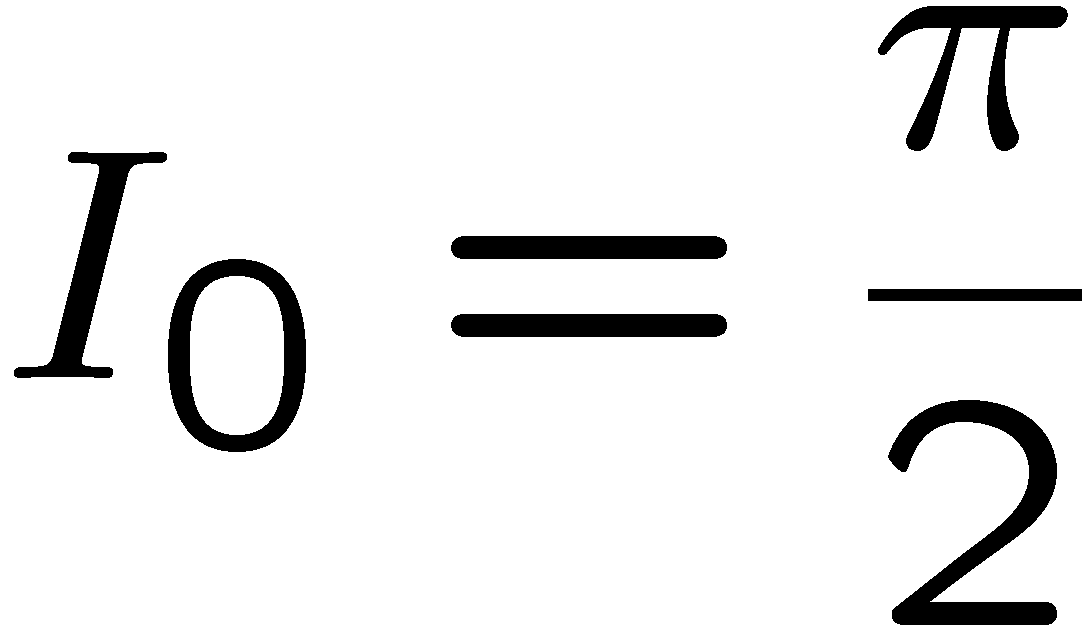 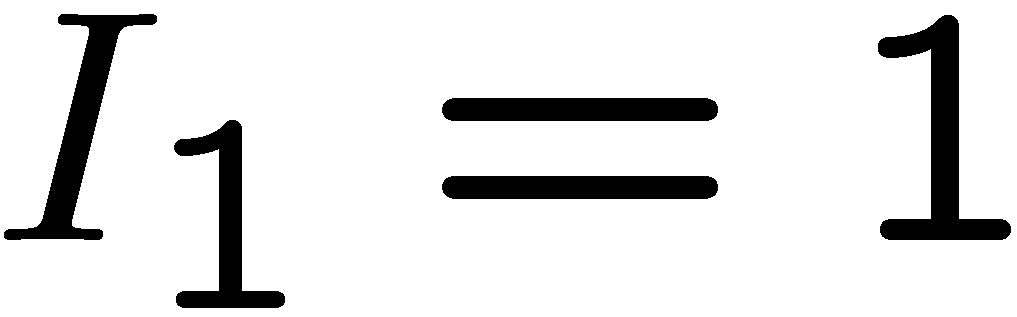 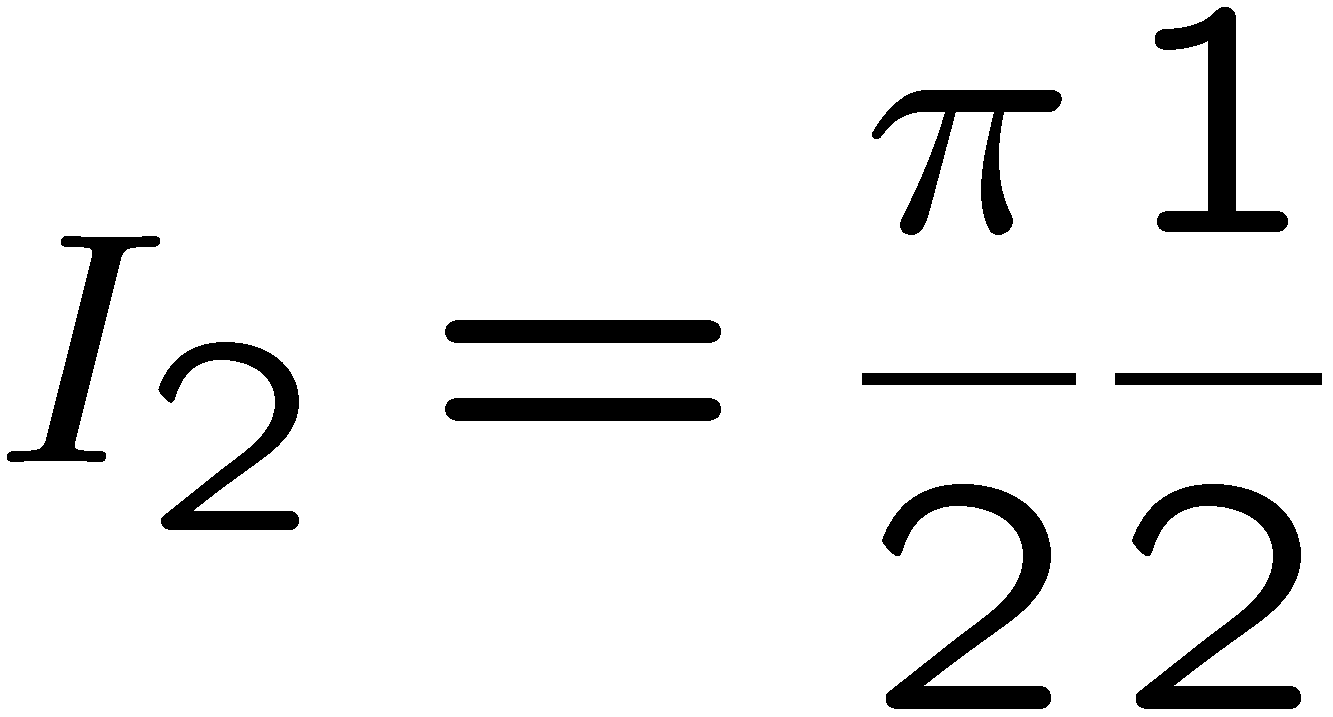 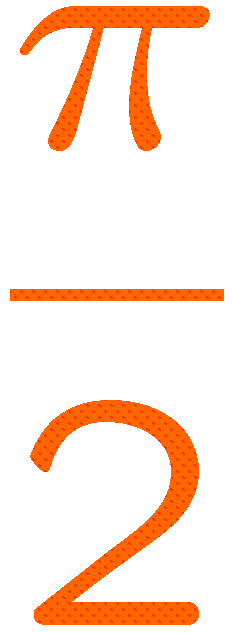 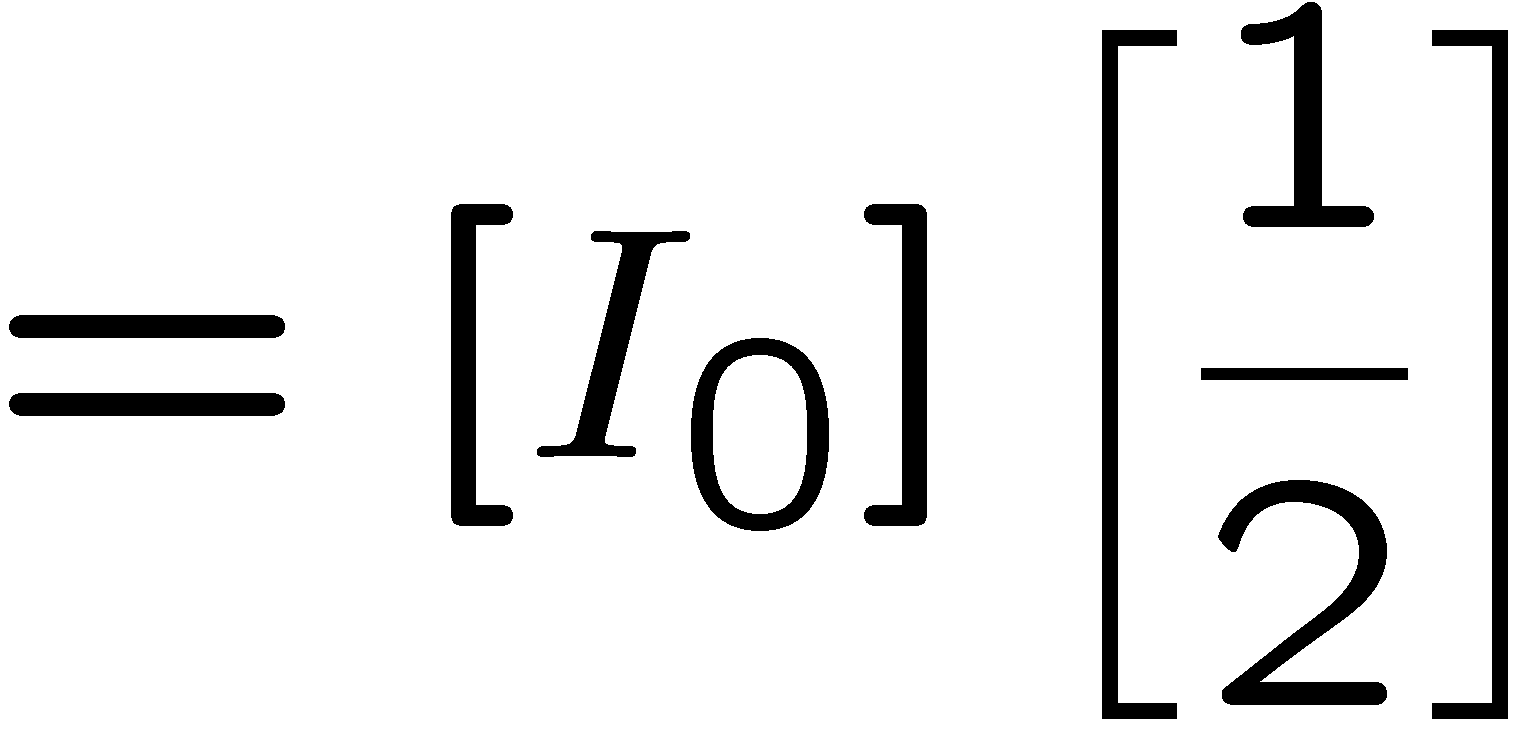 32
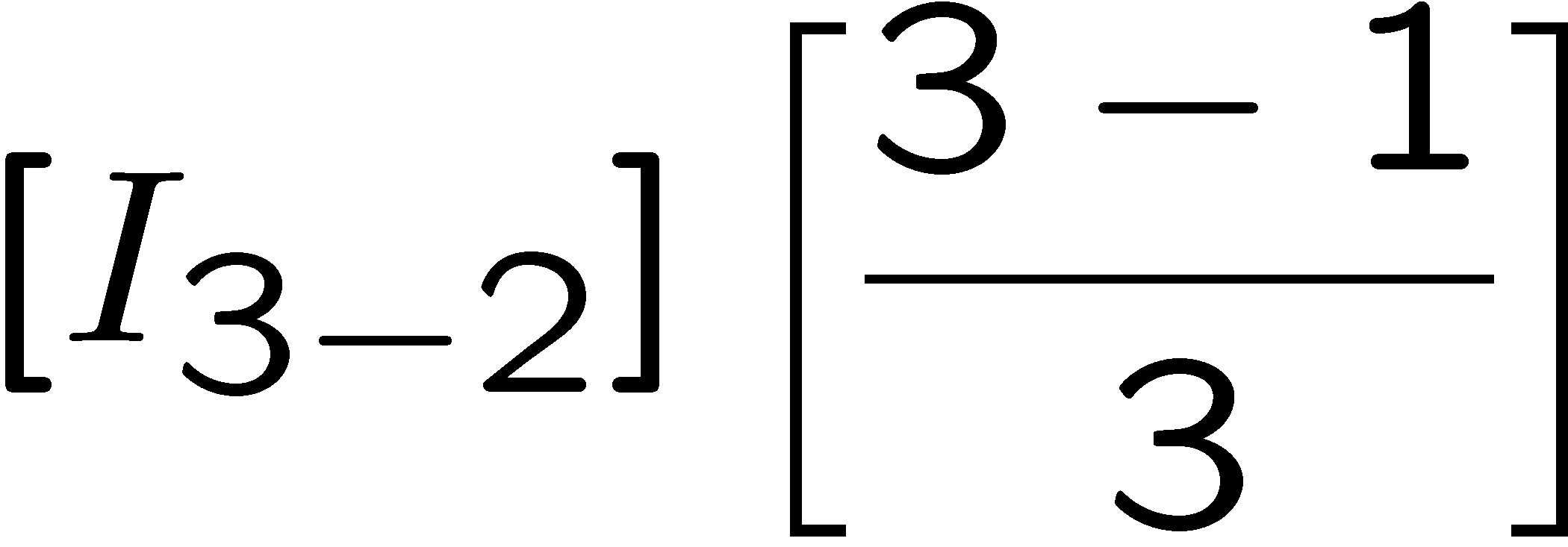 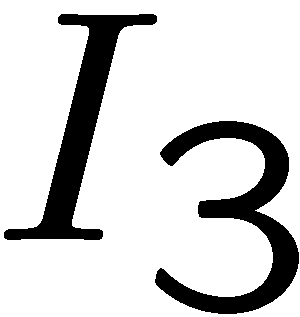 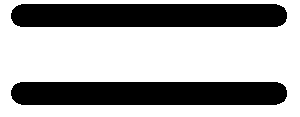 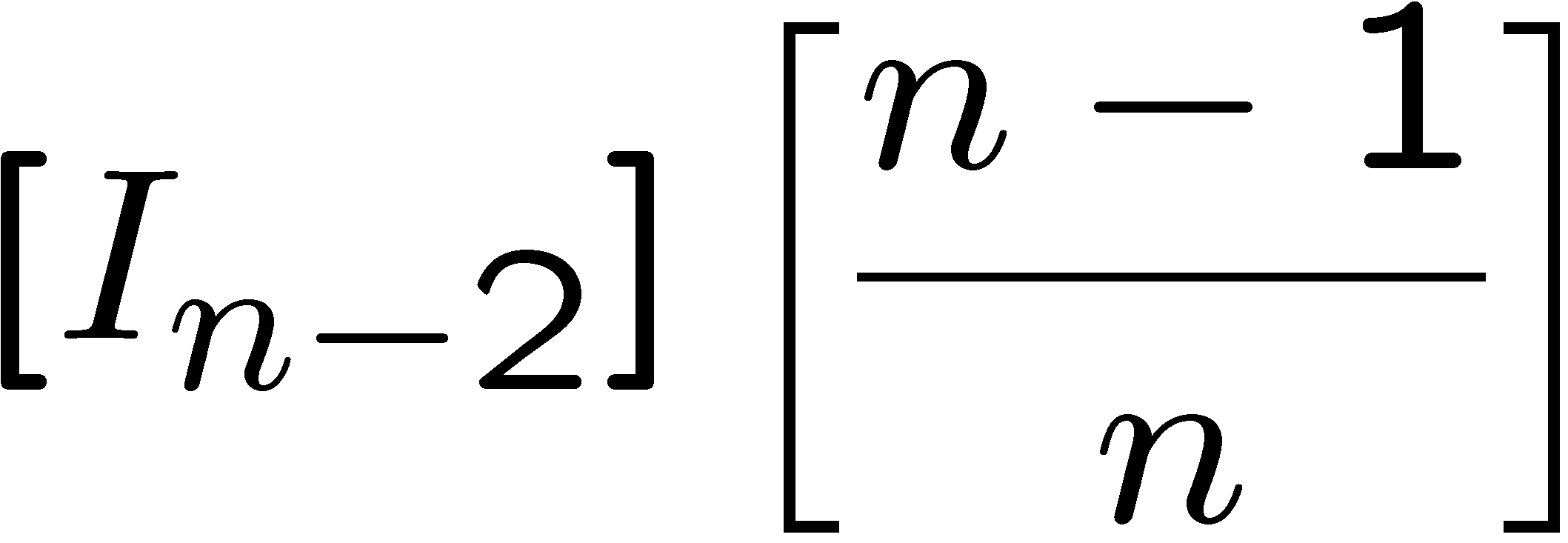 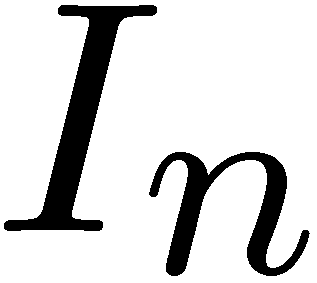 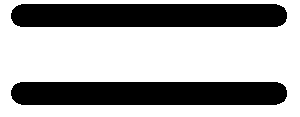 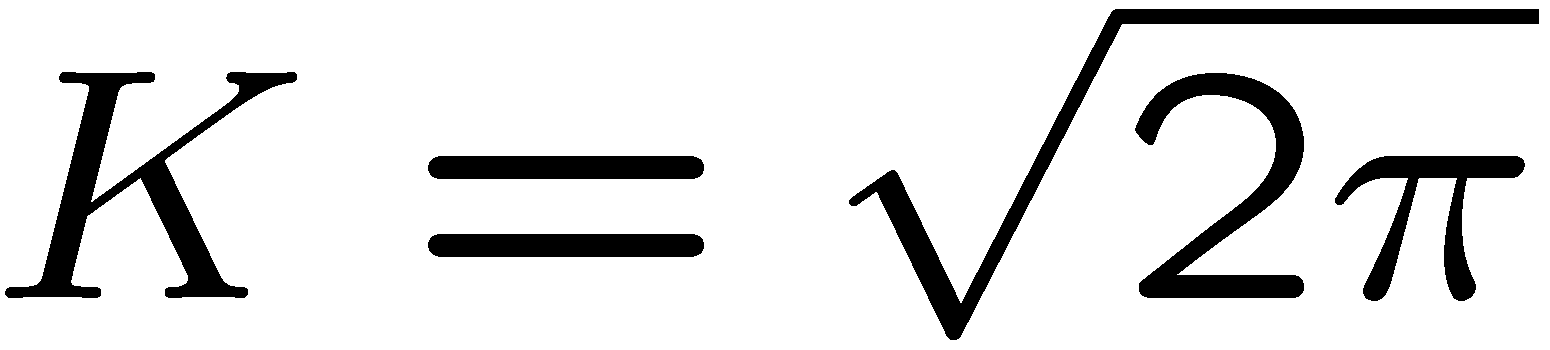 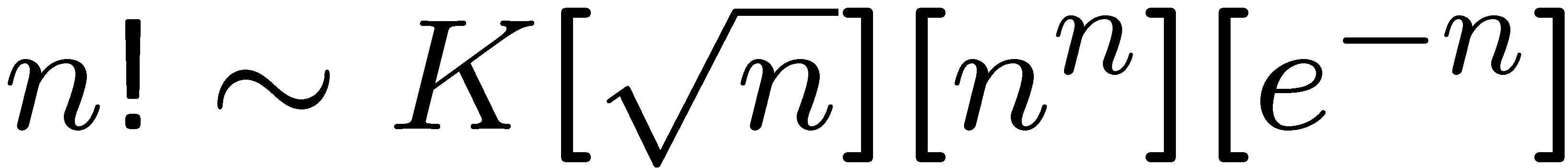 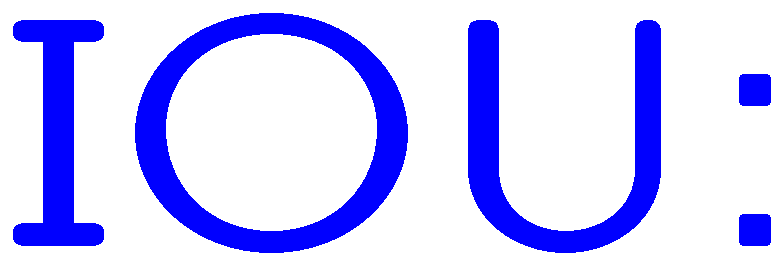 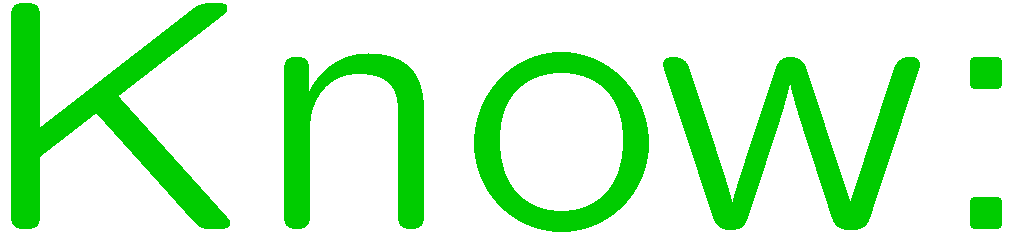 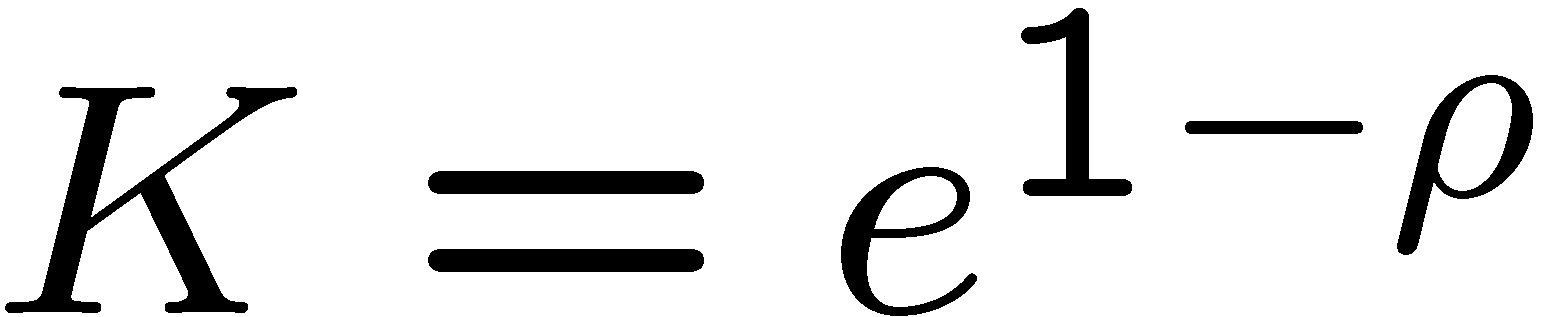 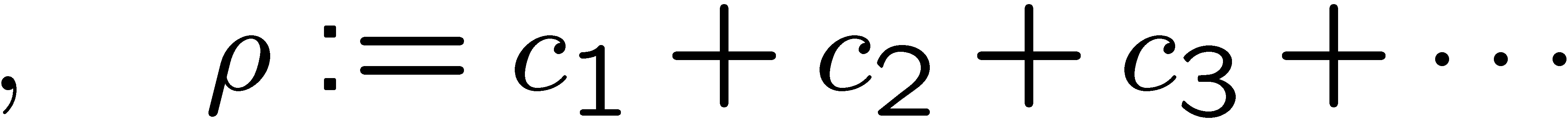 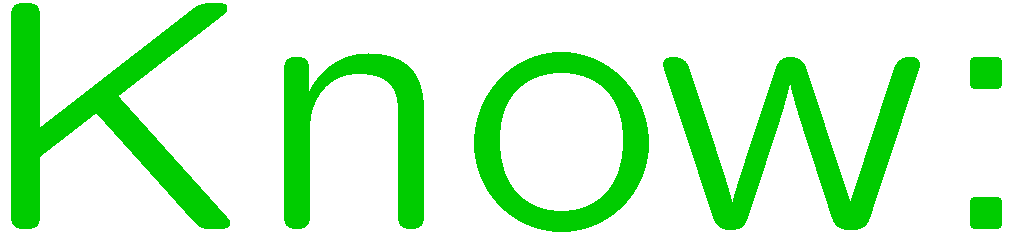 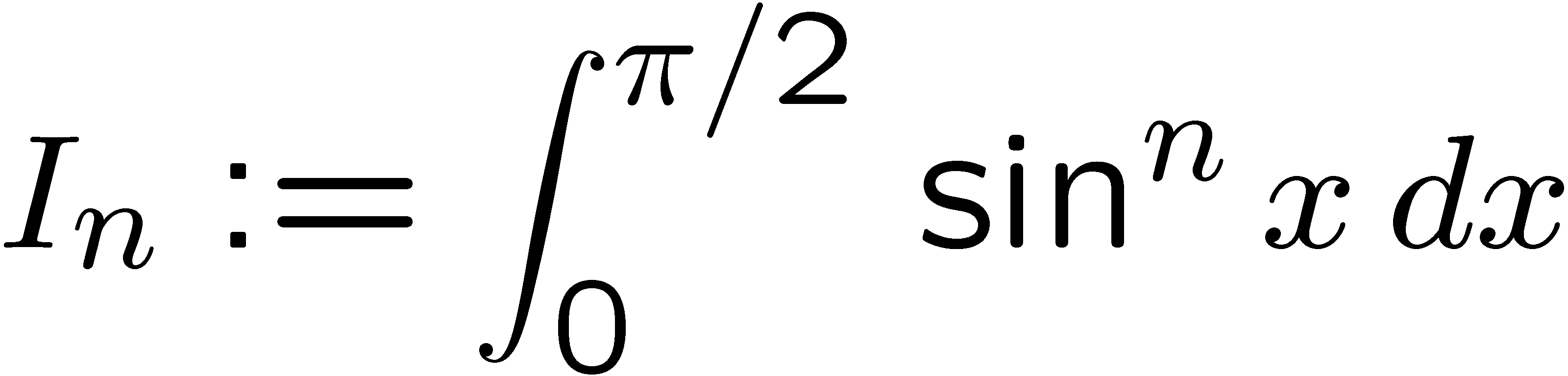 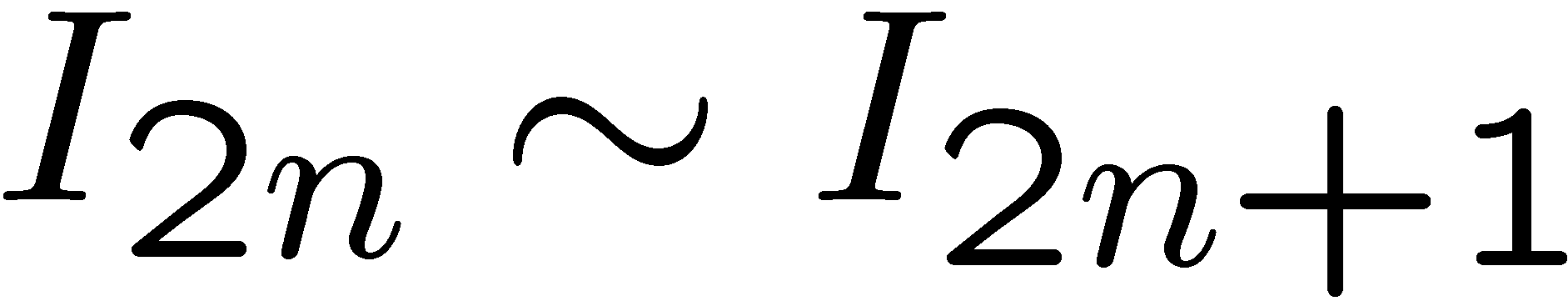 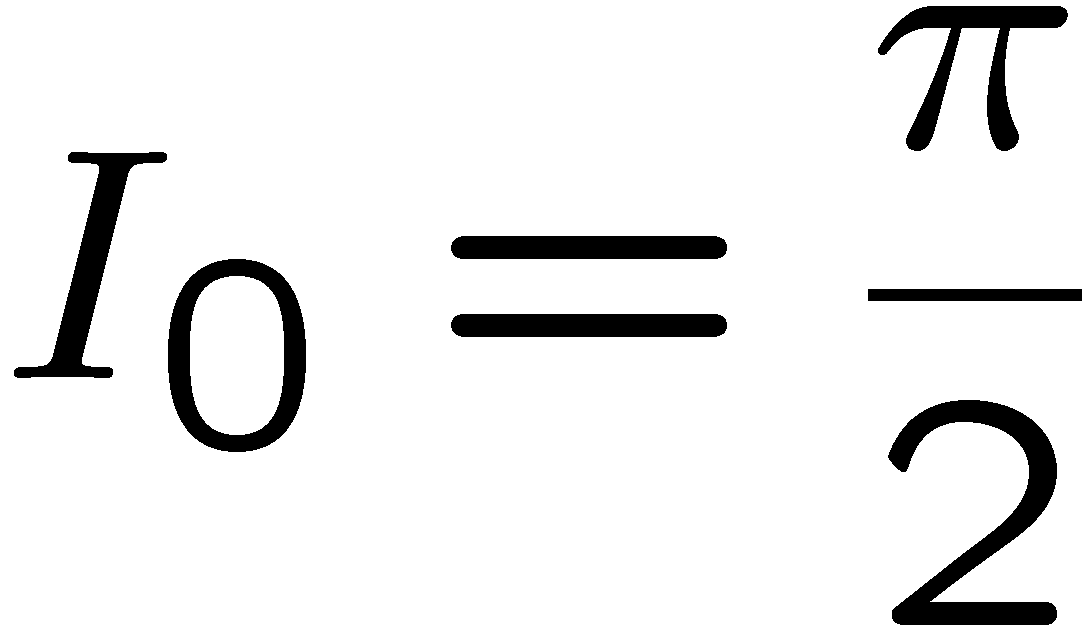 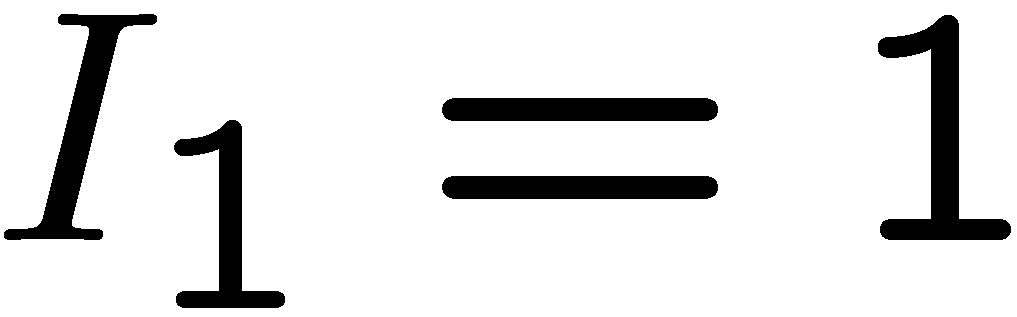 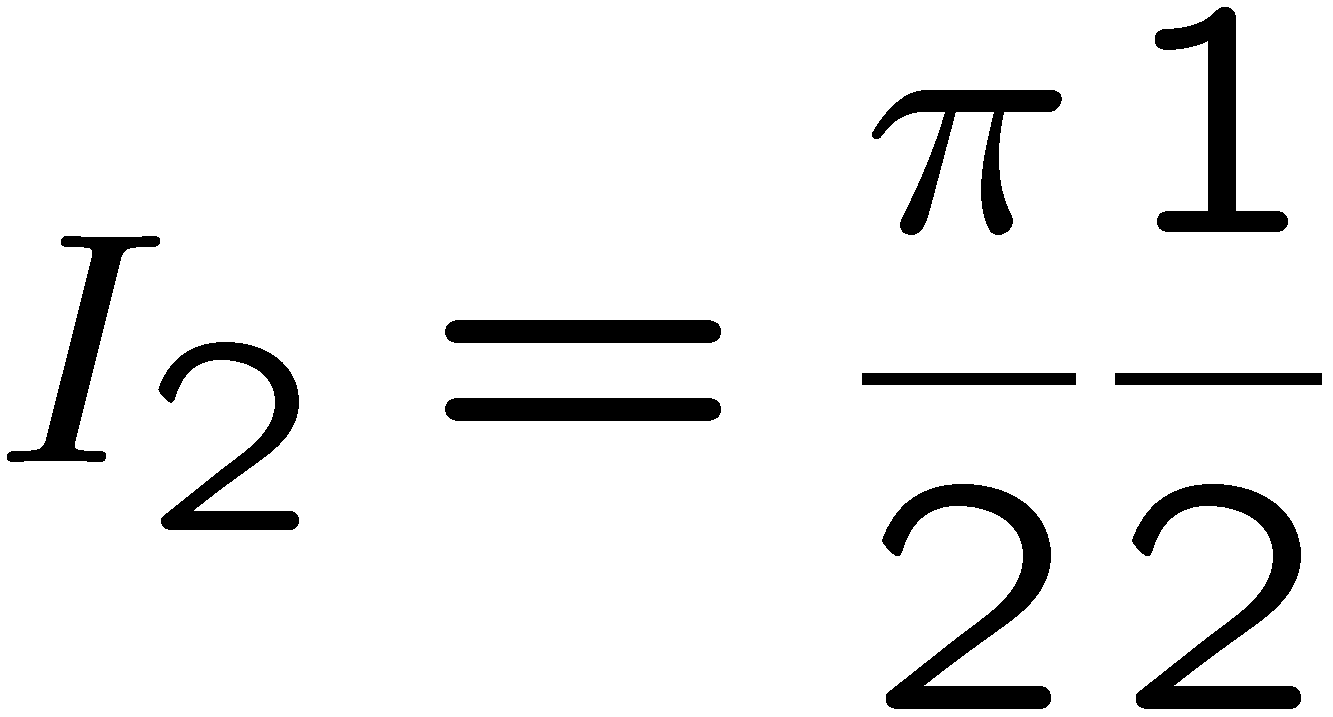 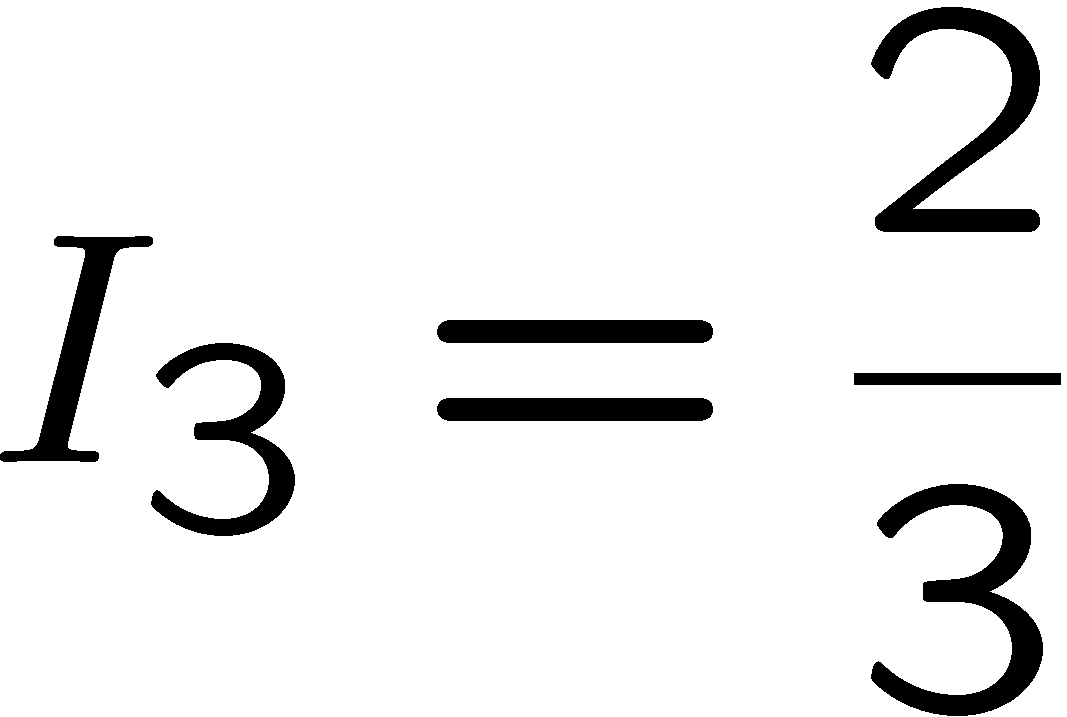 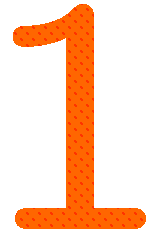 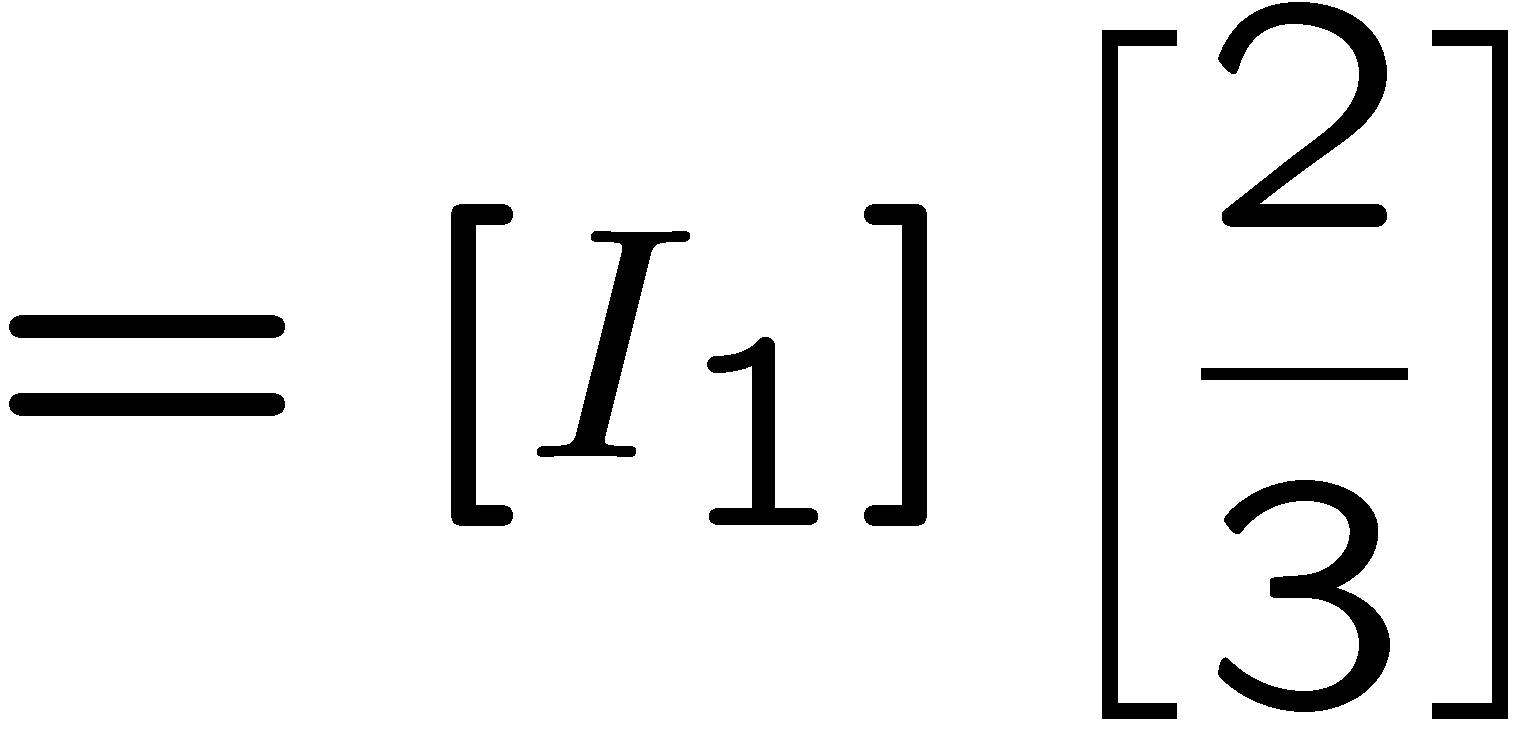 33
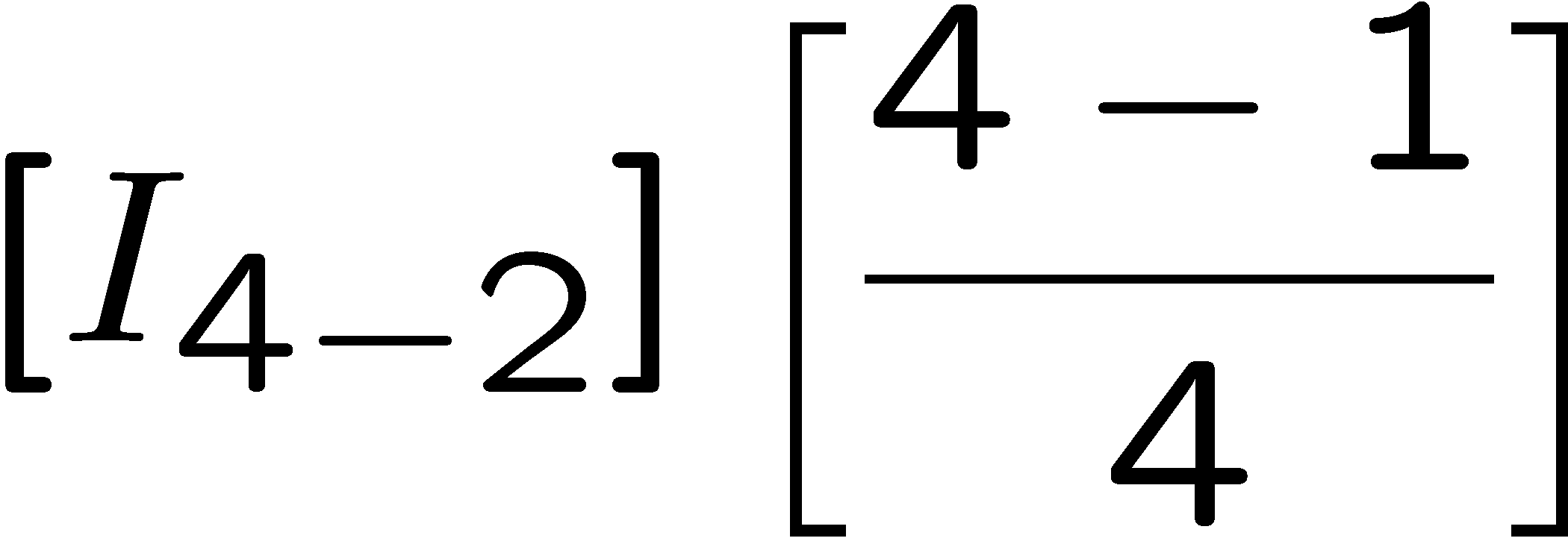 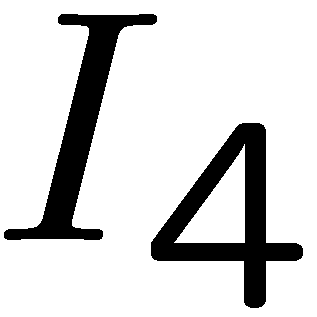 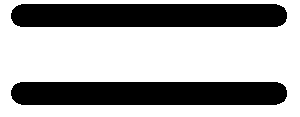 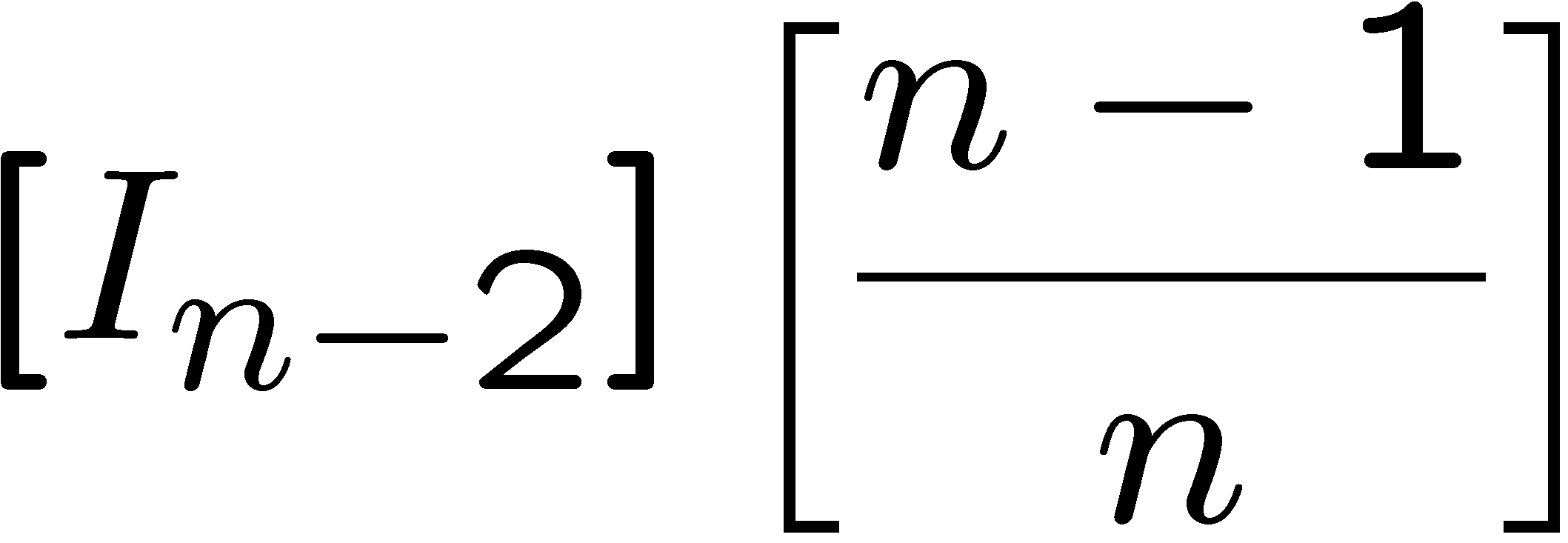 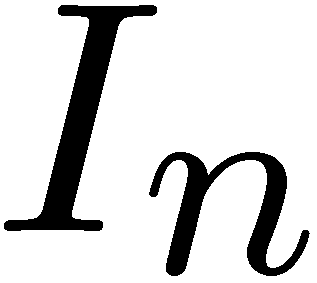 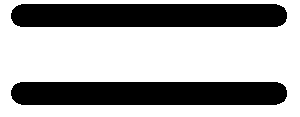 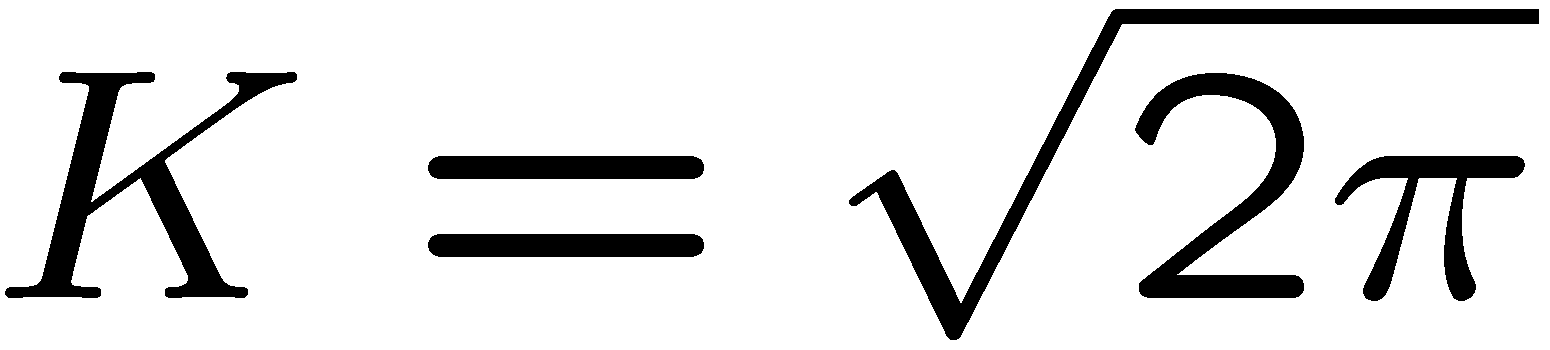 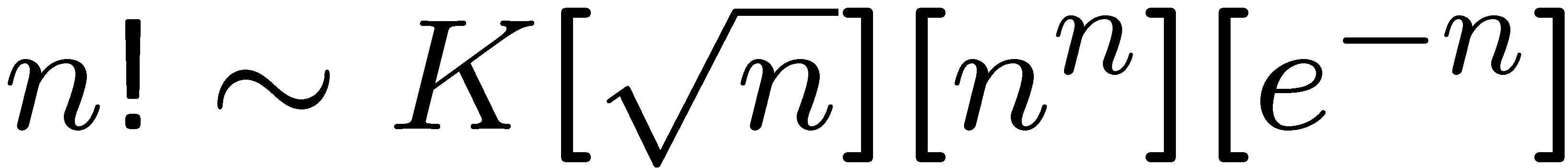 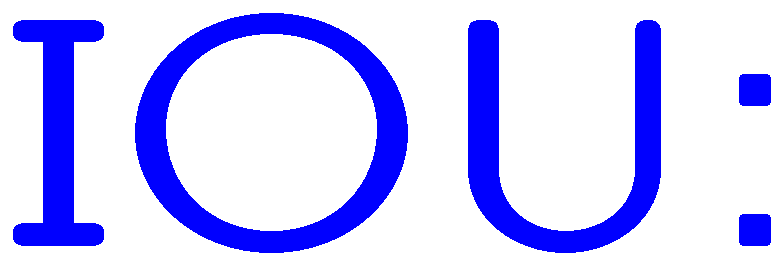 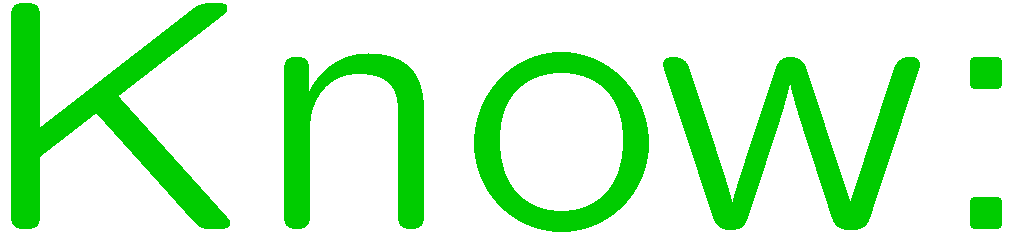 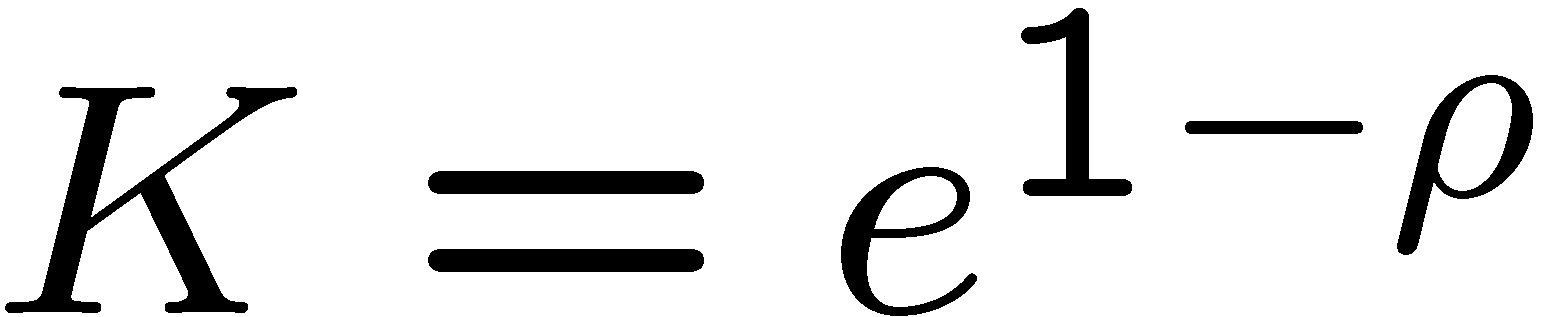 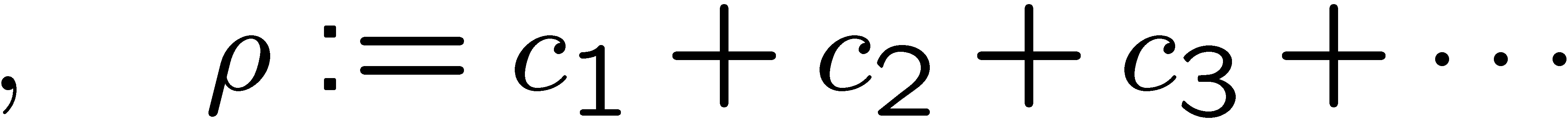 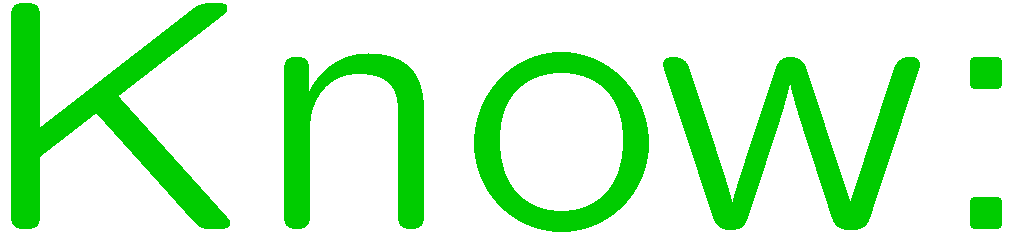 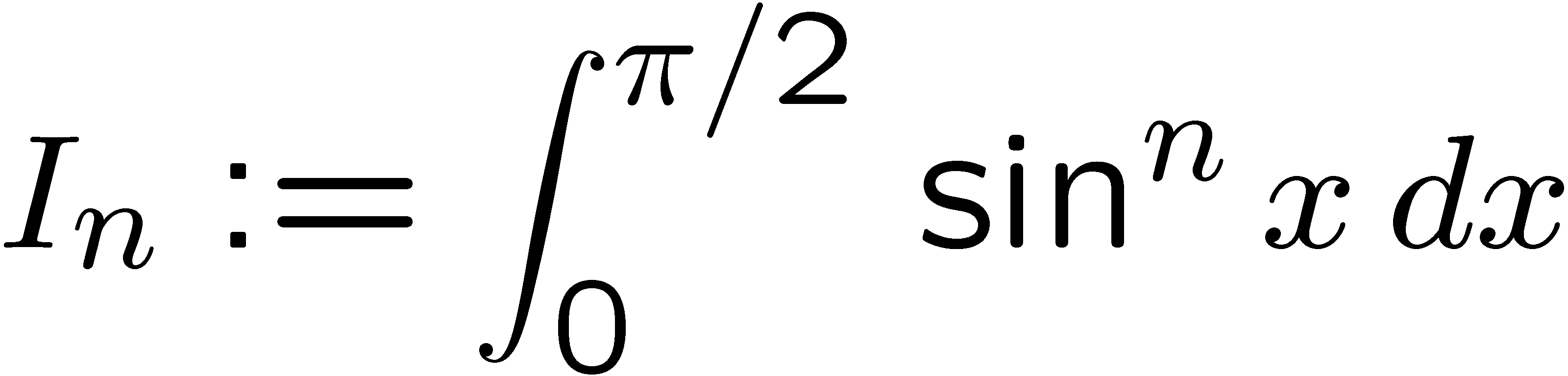 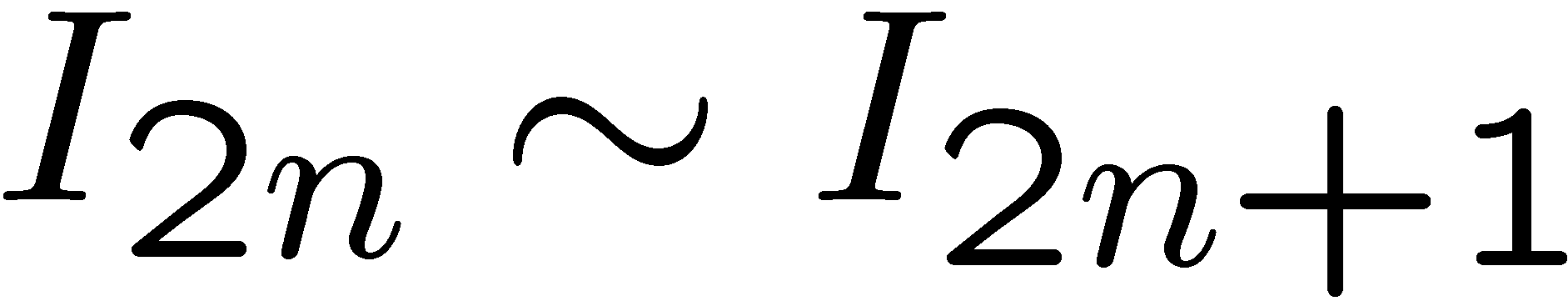 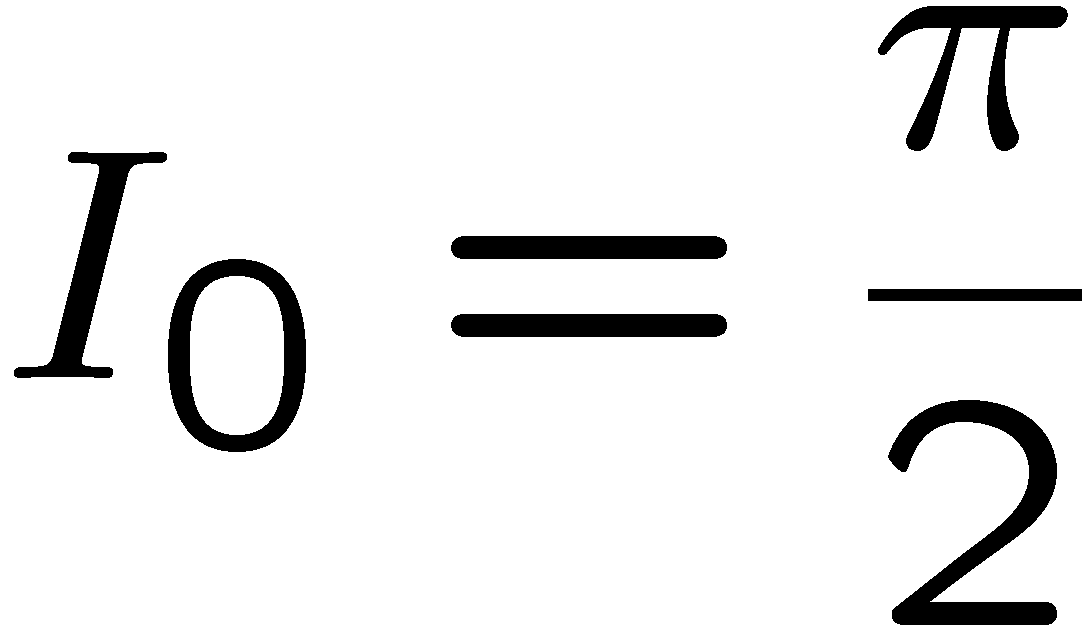 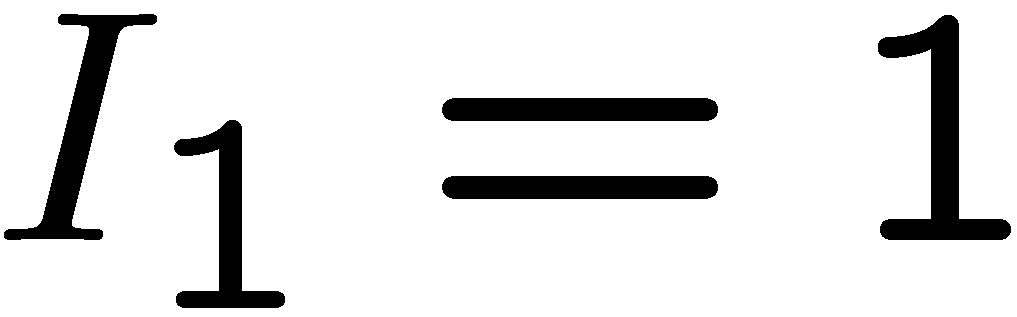 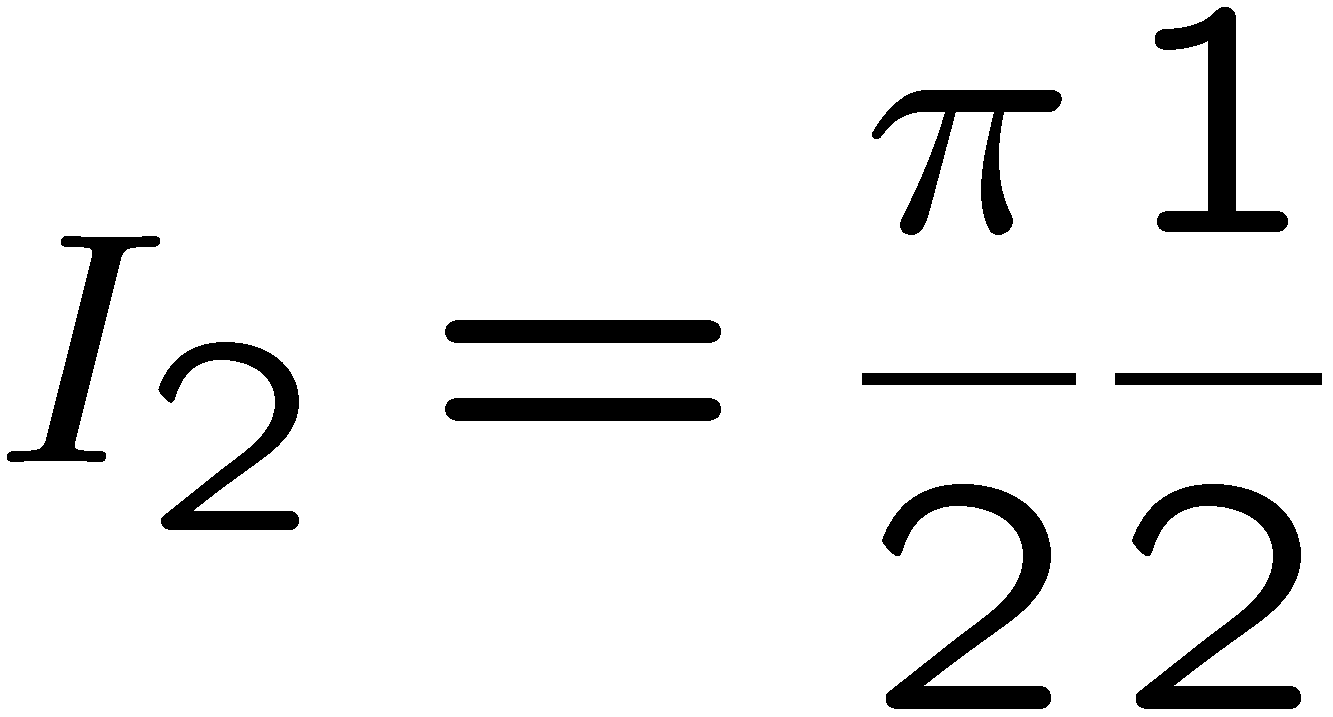 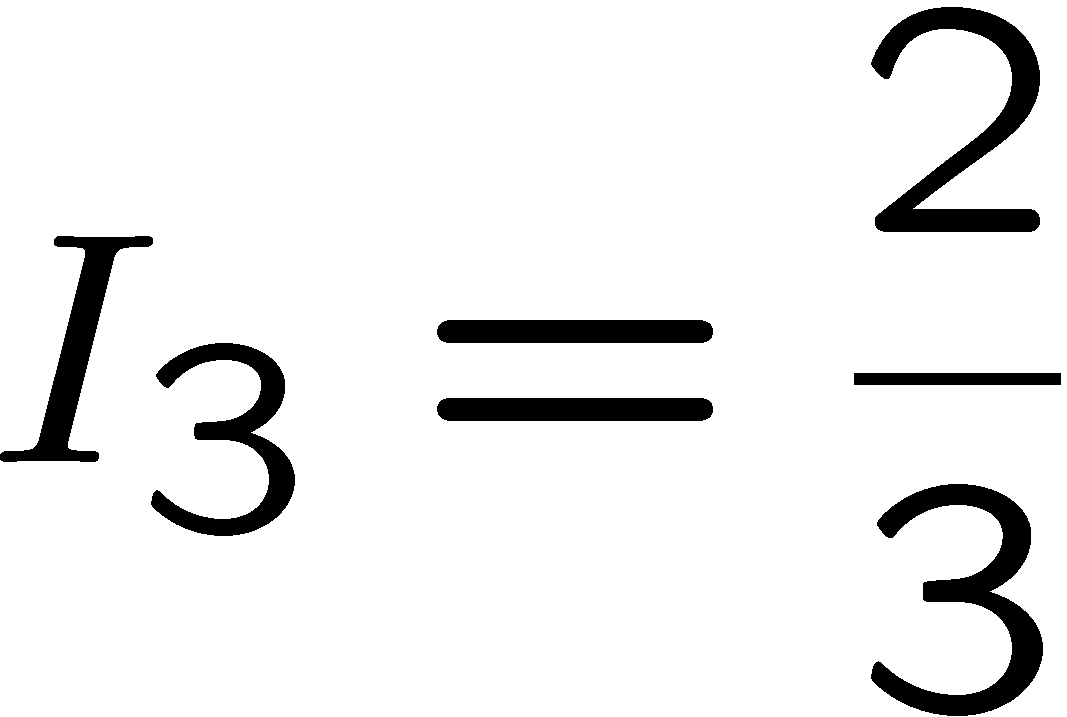 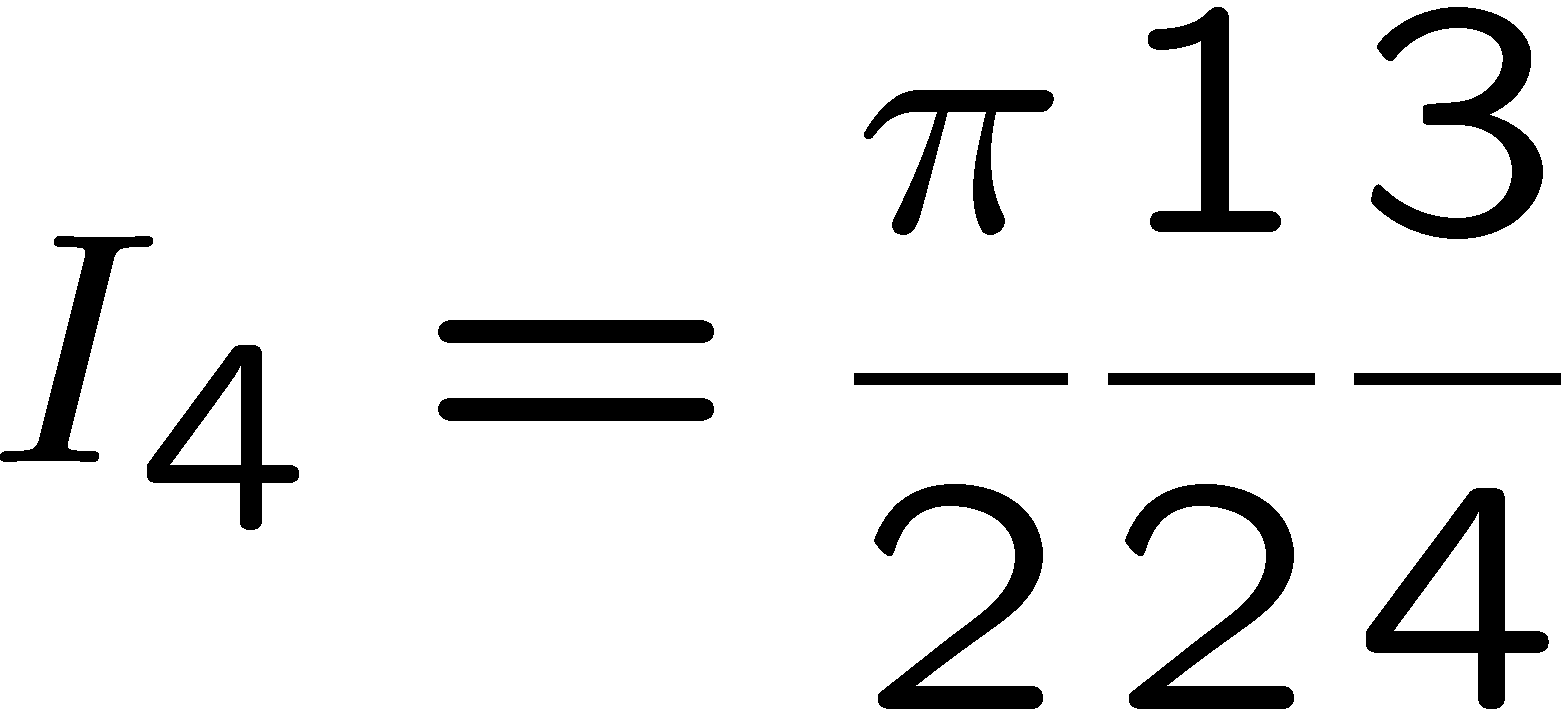 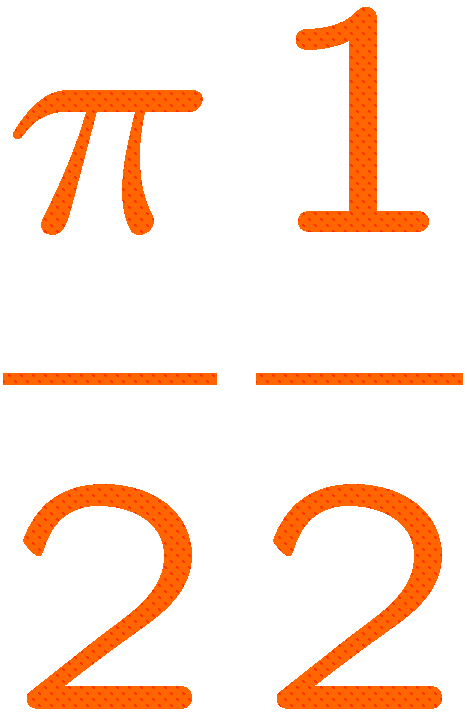 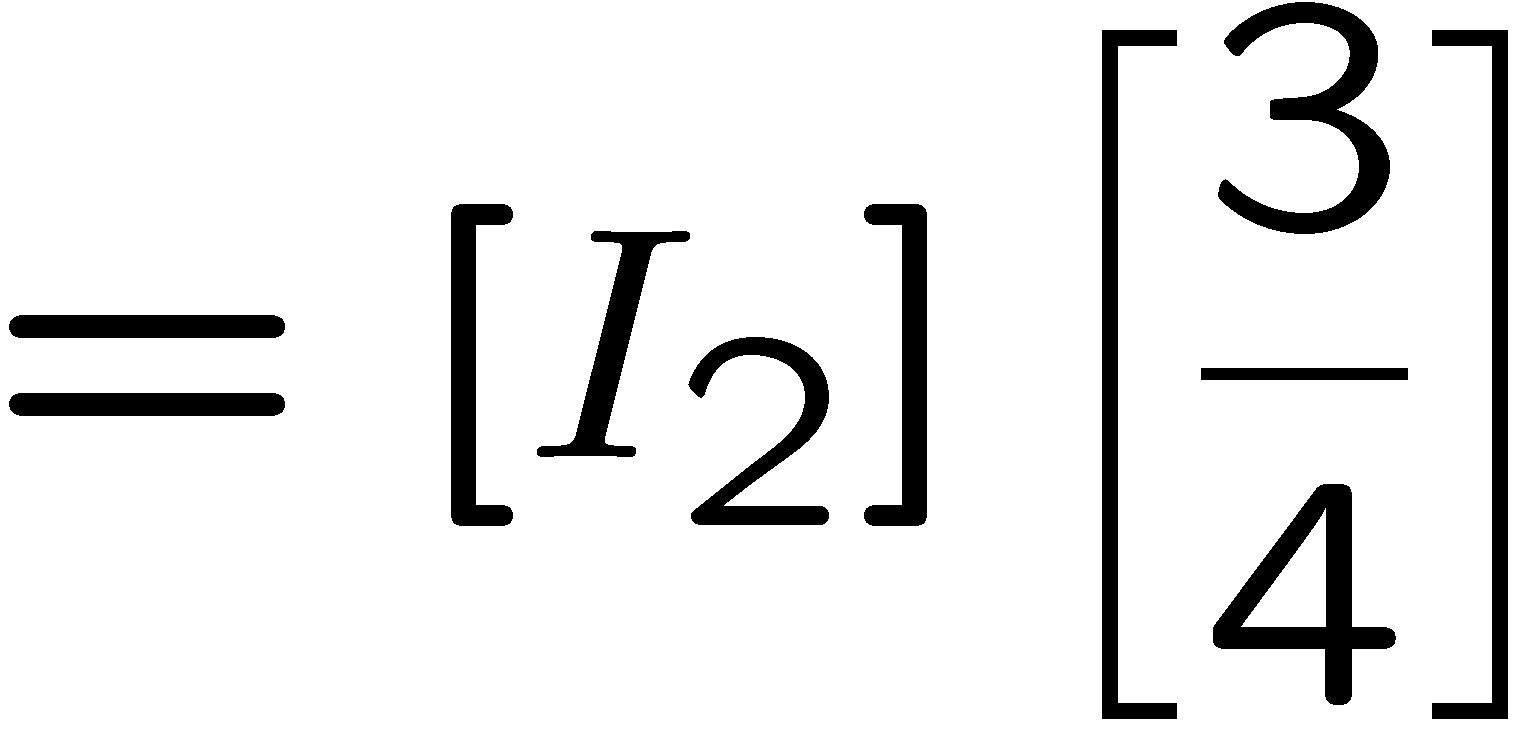 34
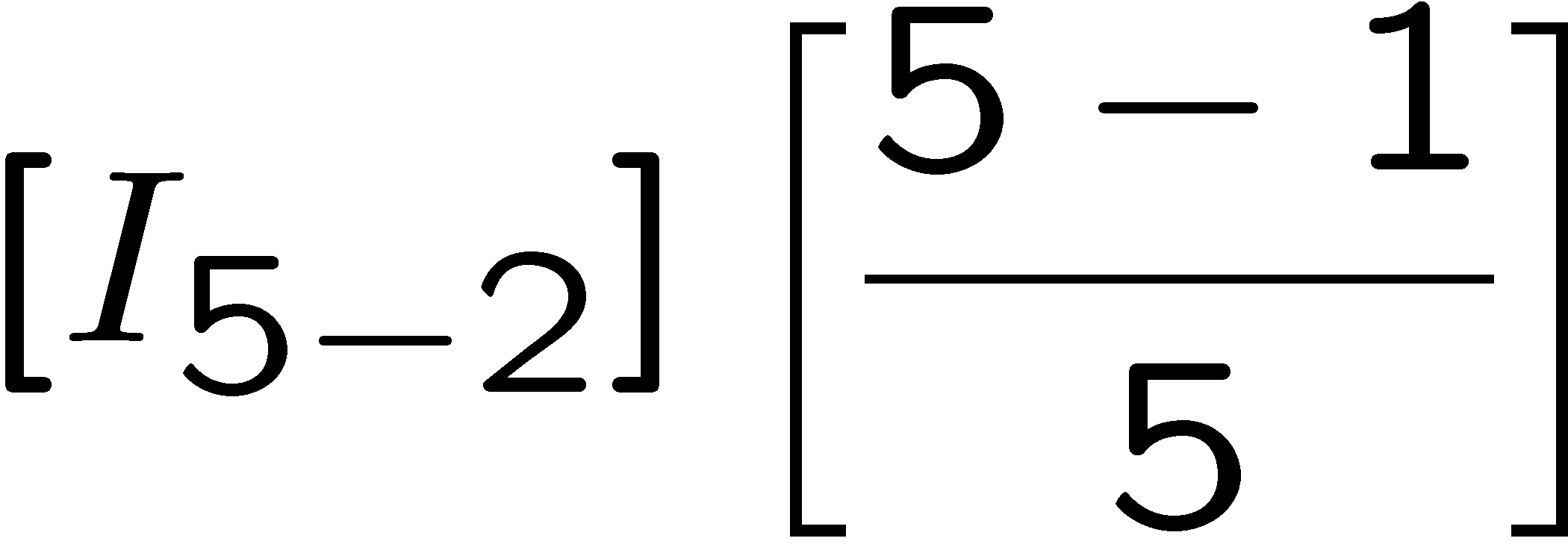 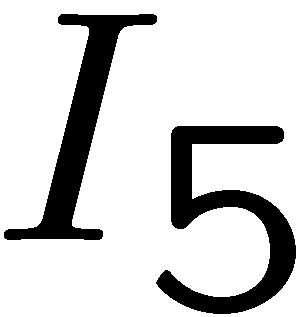 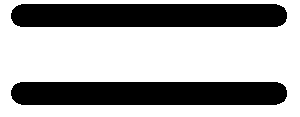 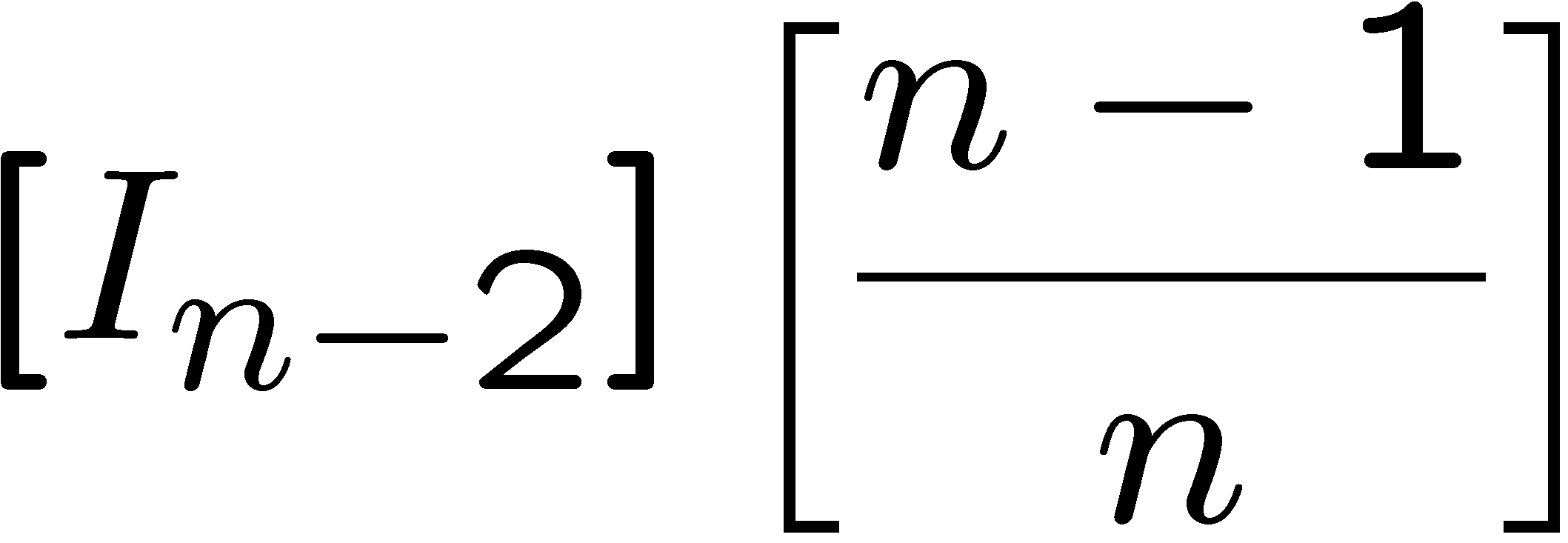 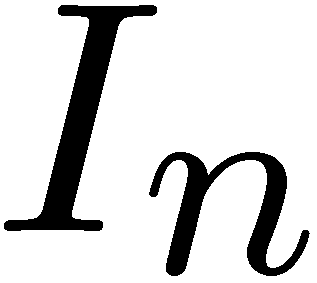 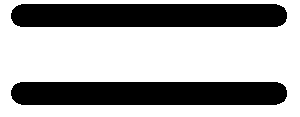 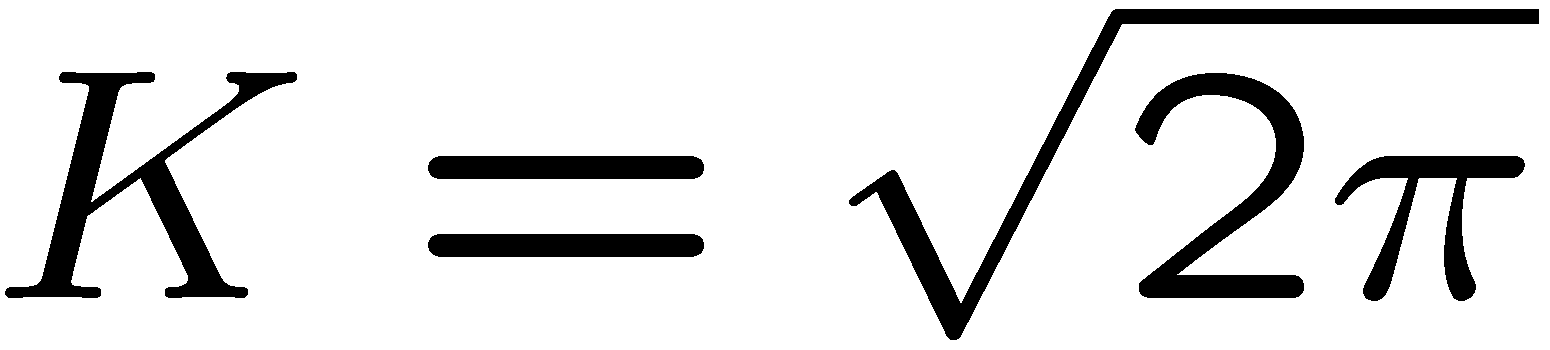 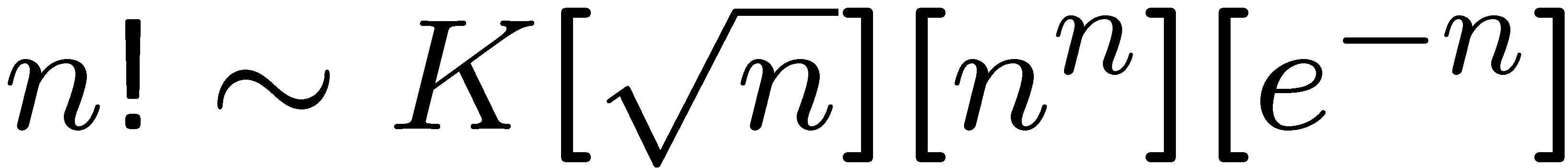 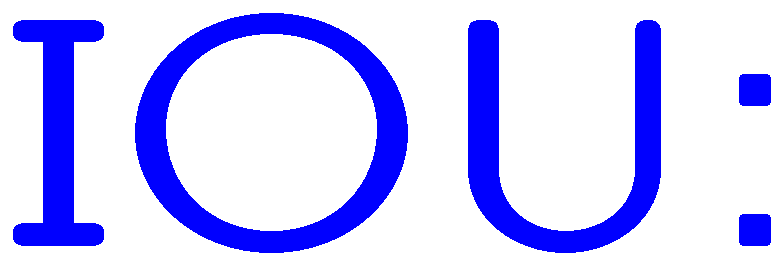 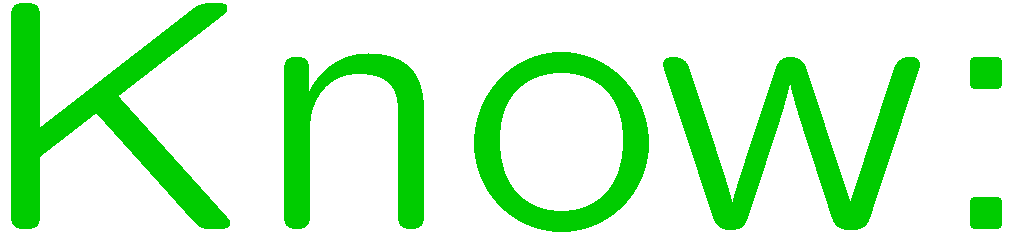 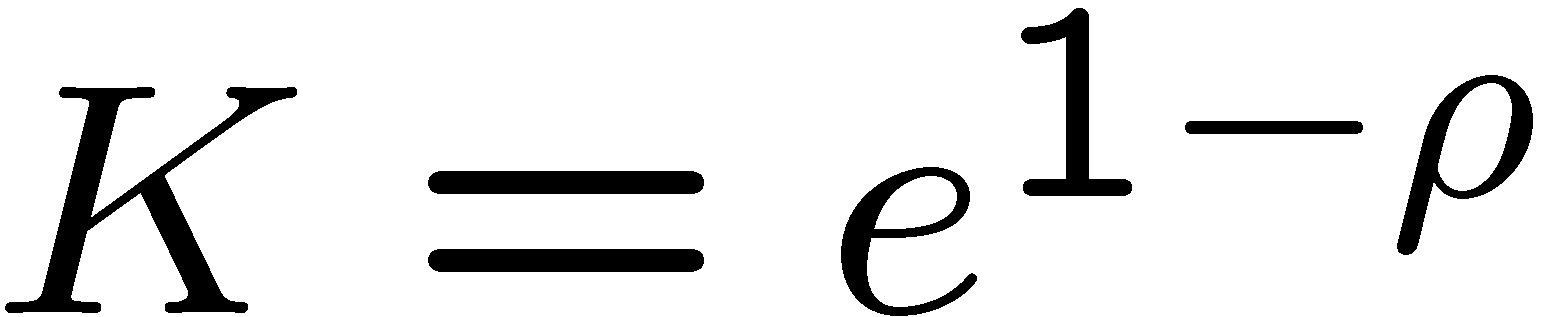 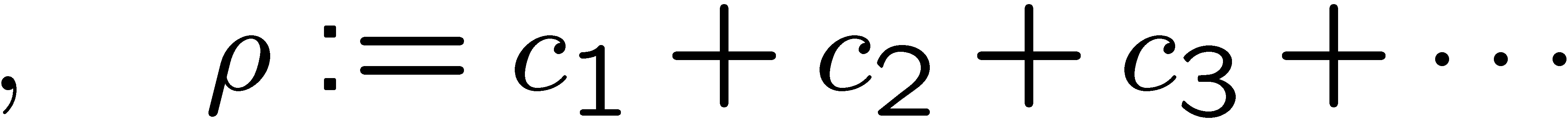 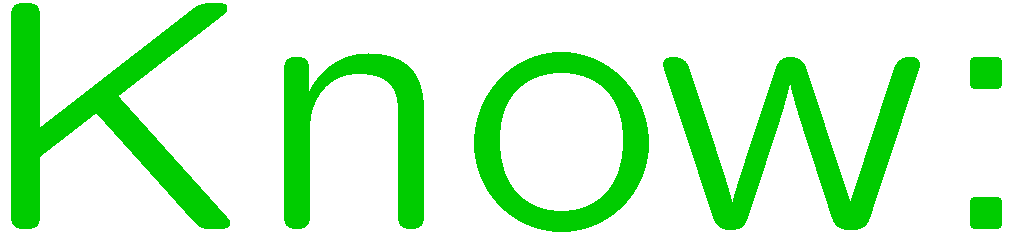 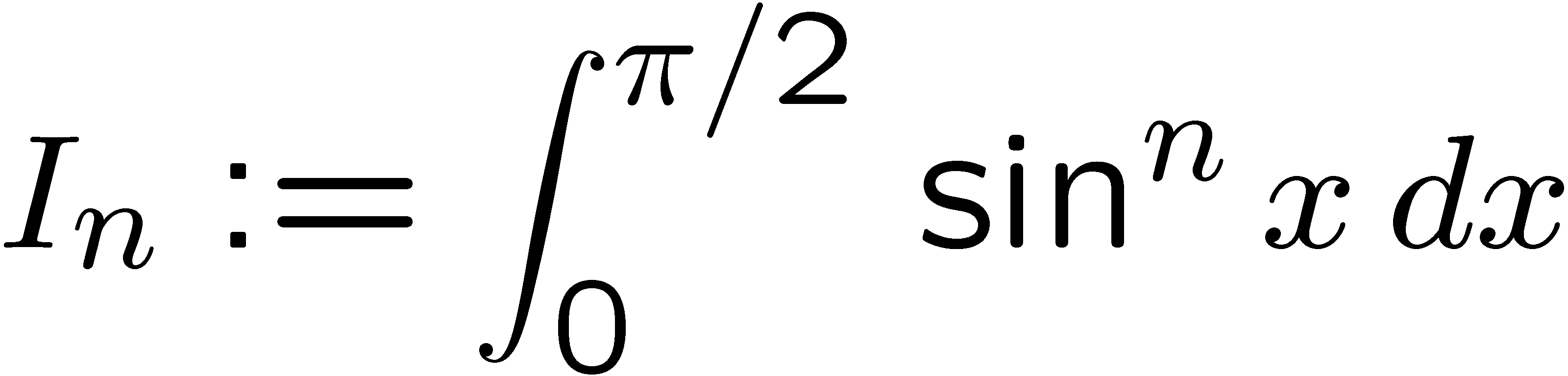 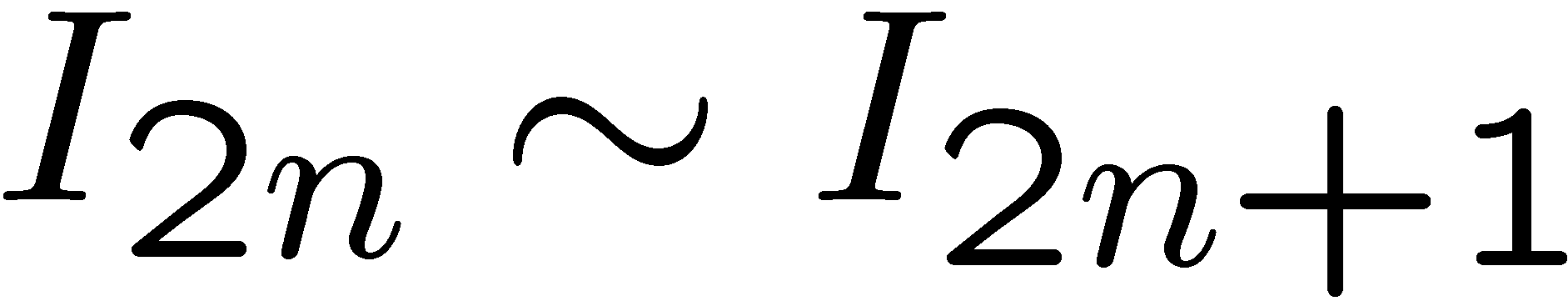 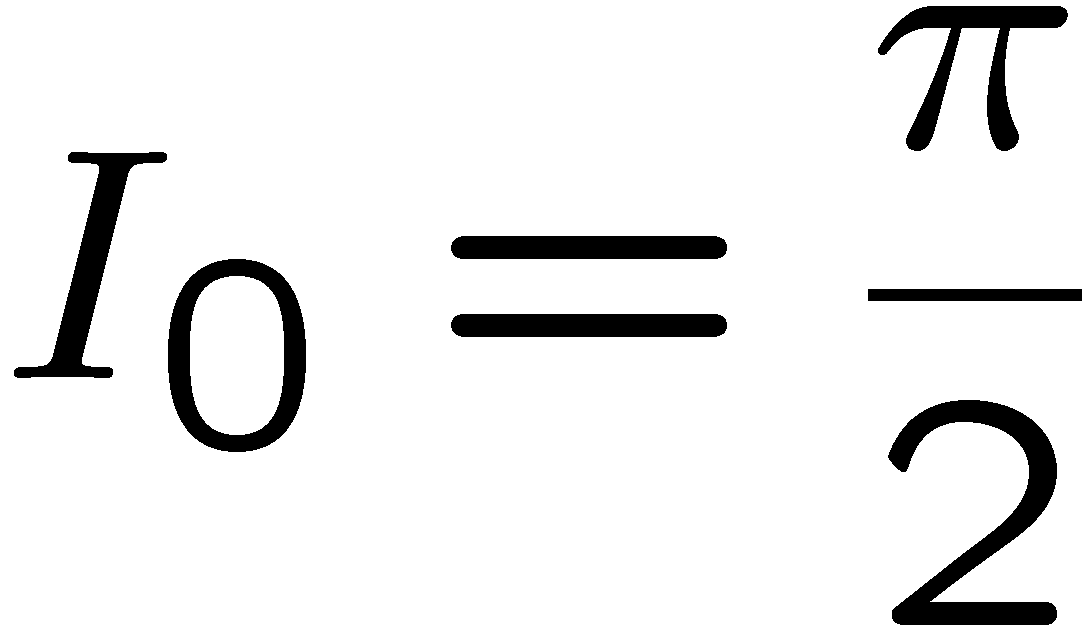 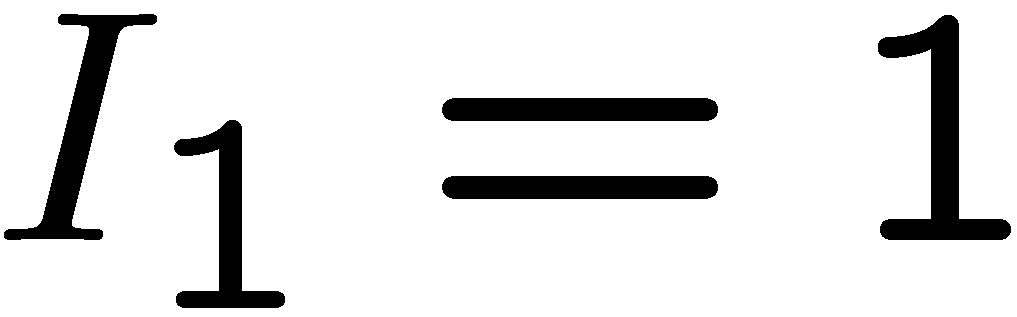 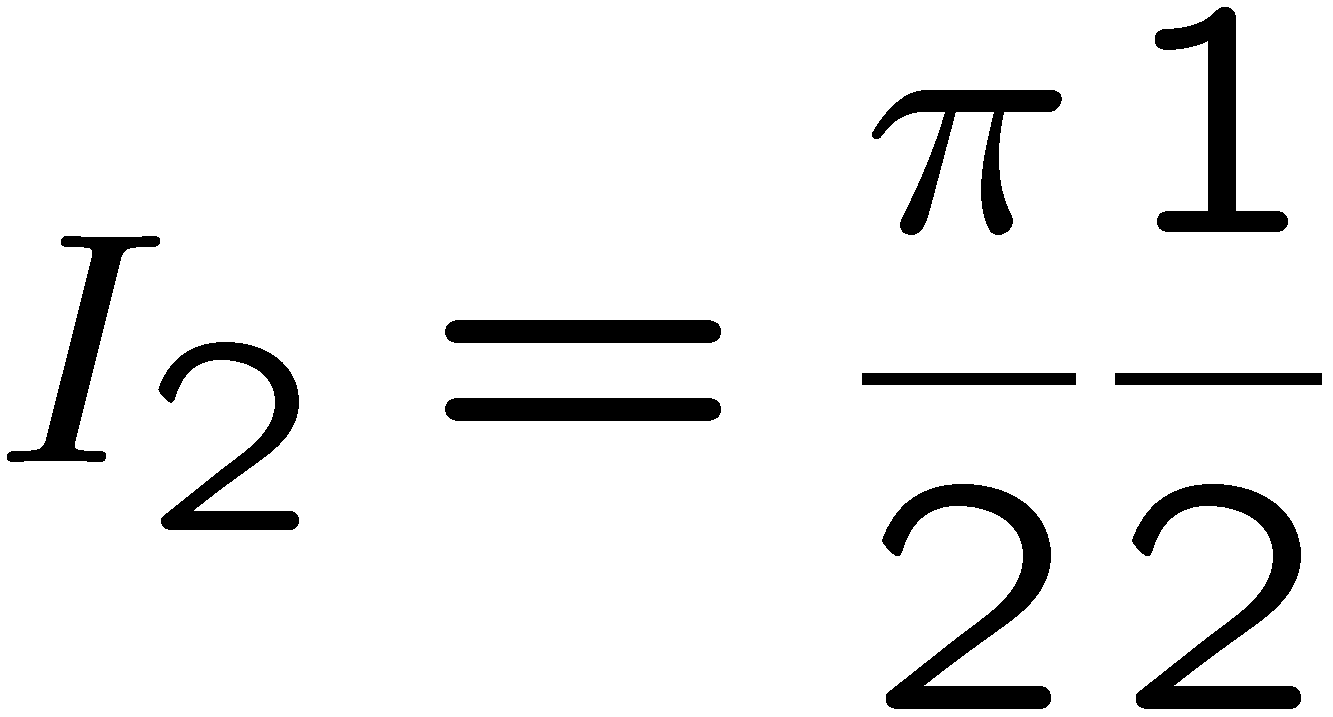 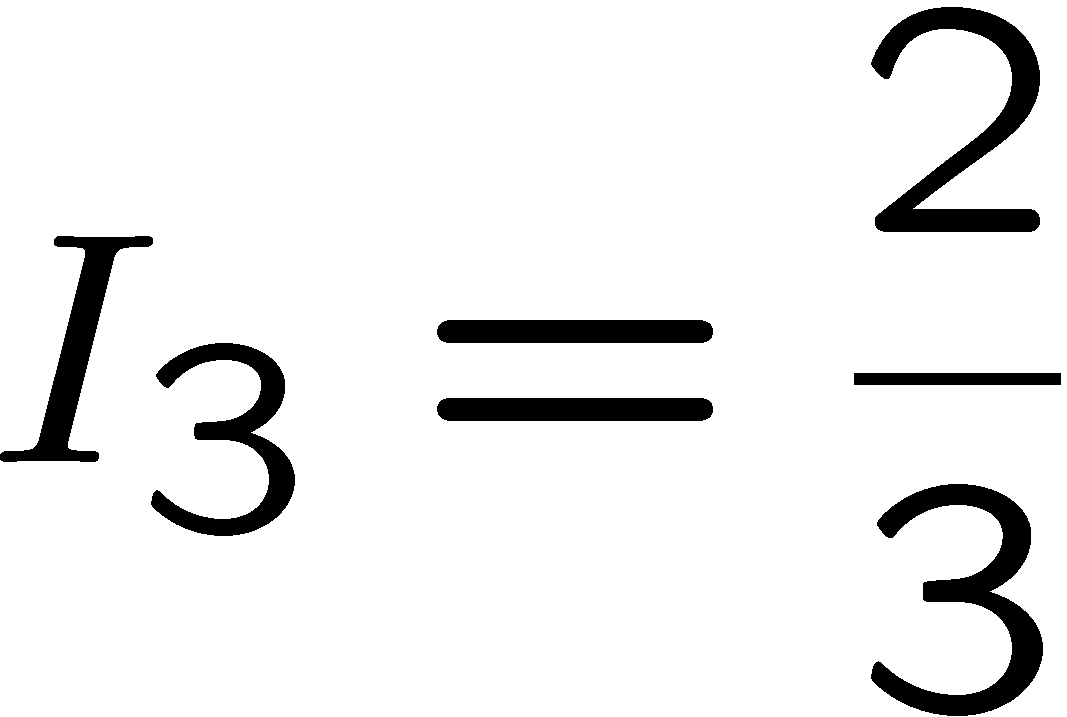 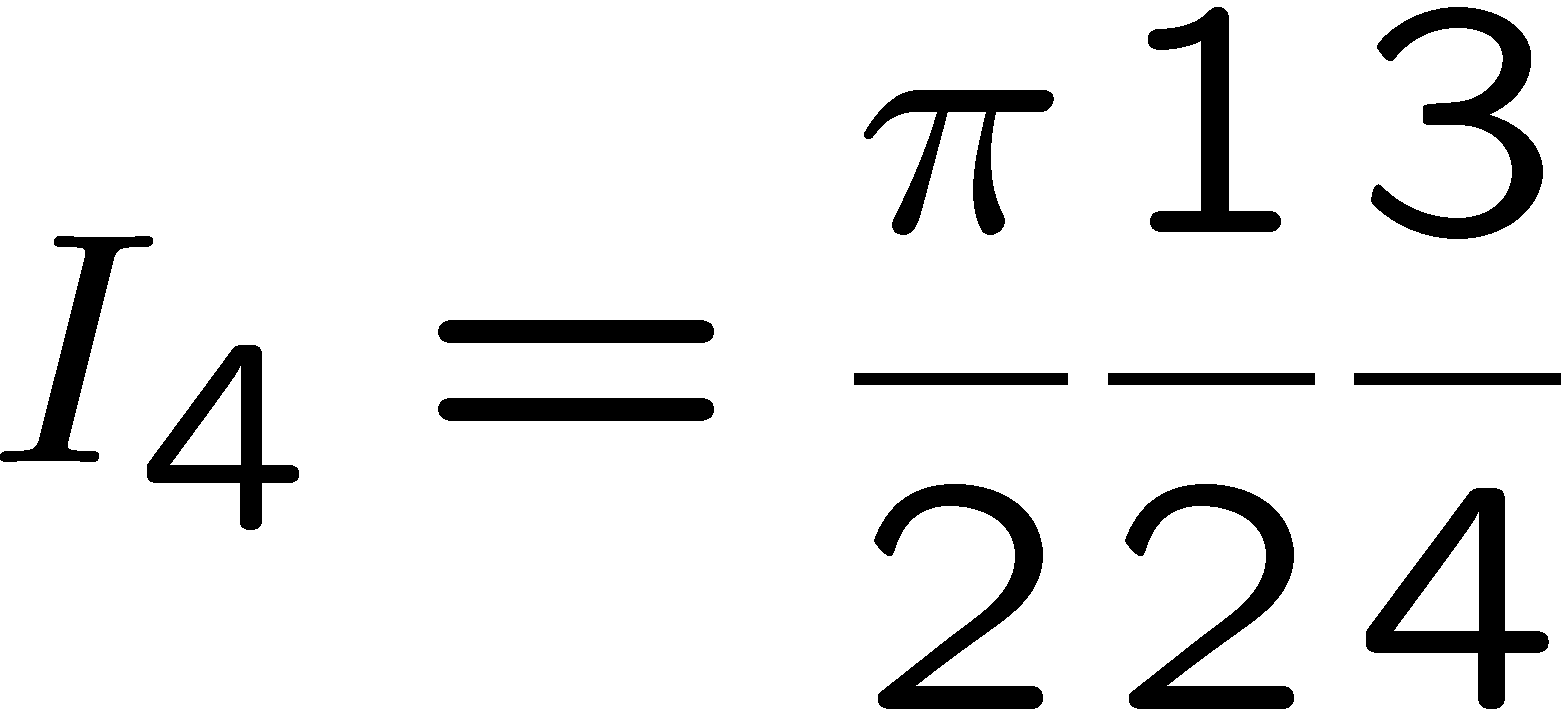 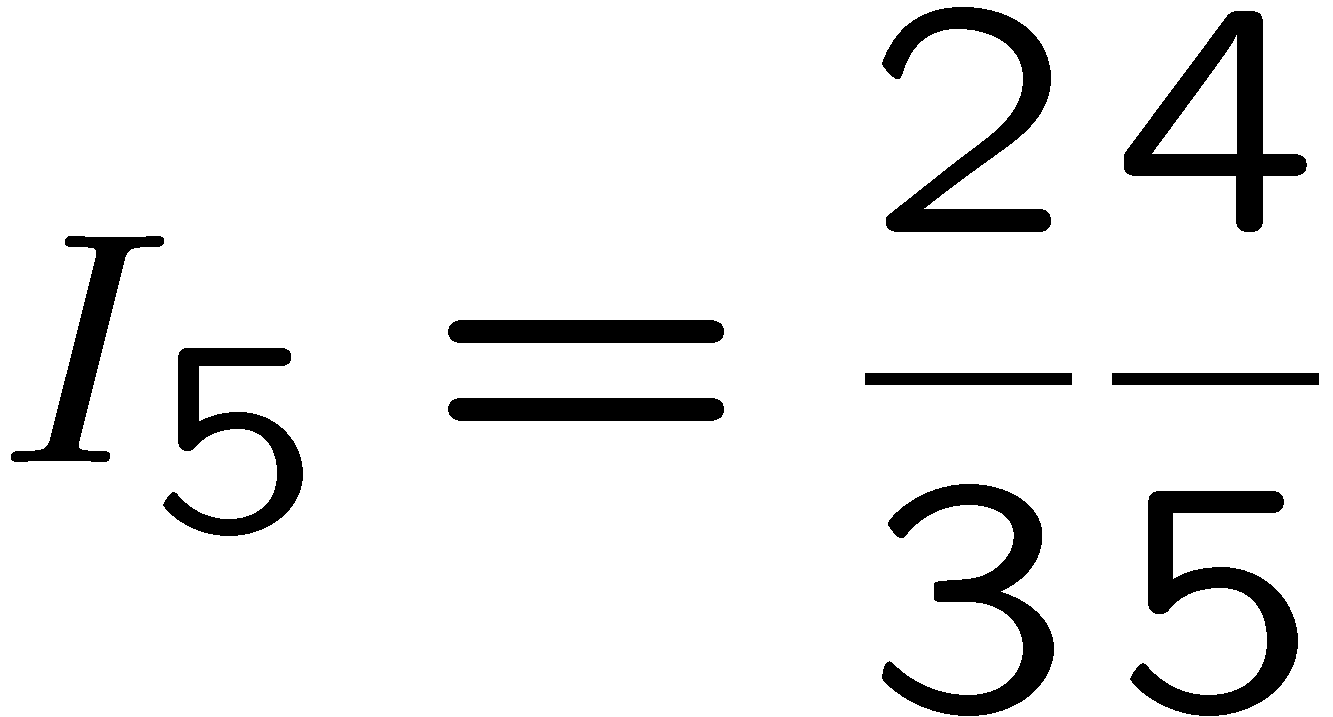 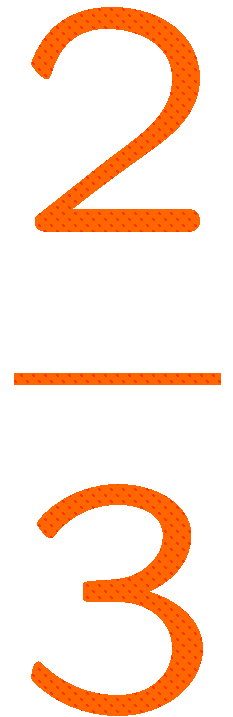 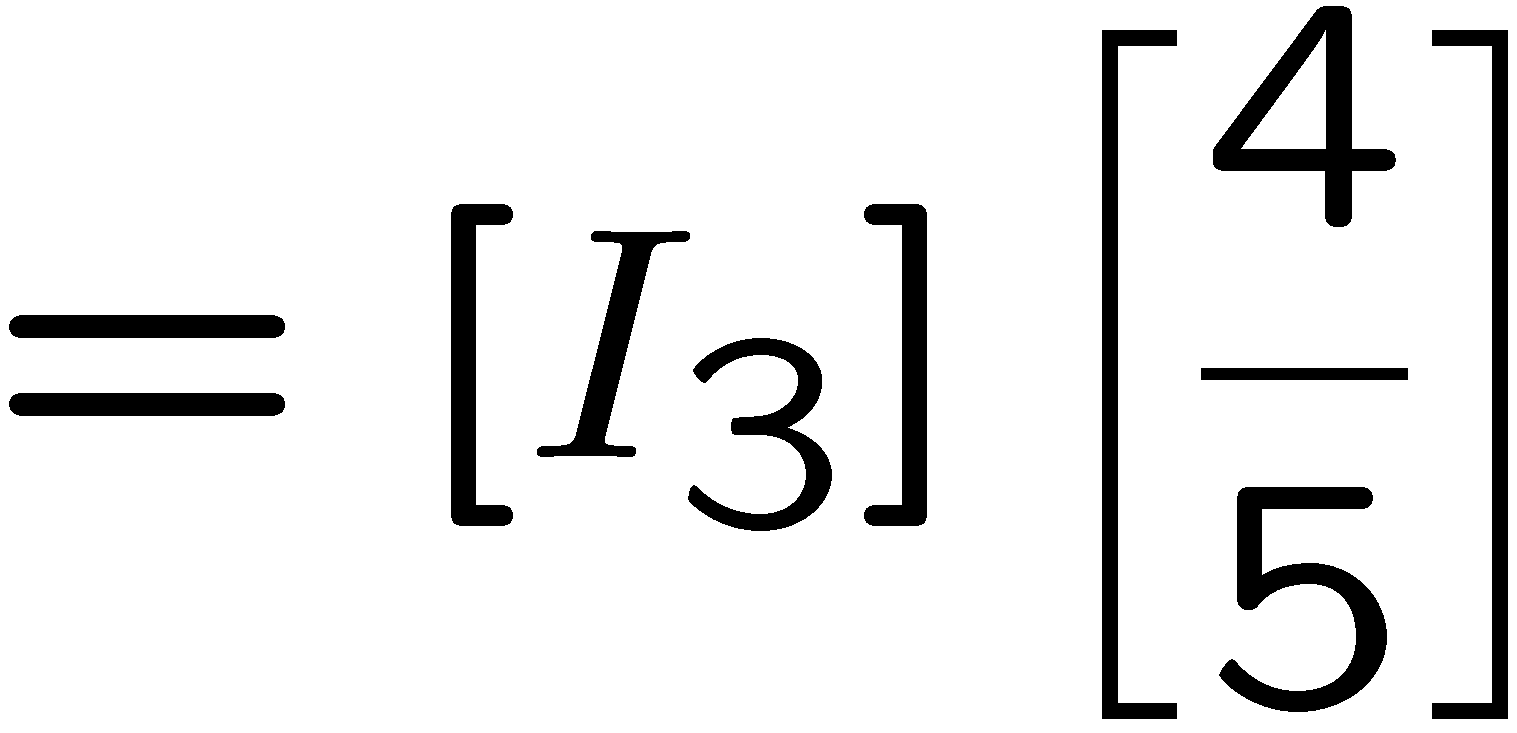 35
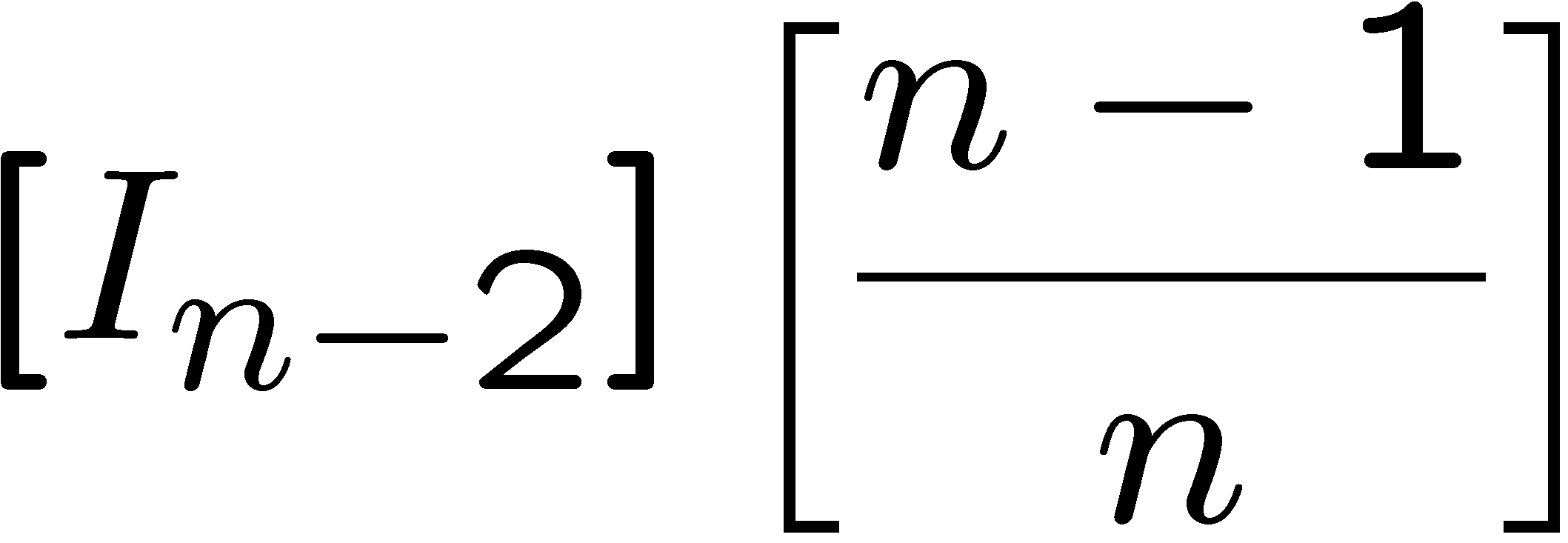 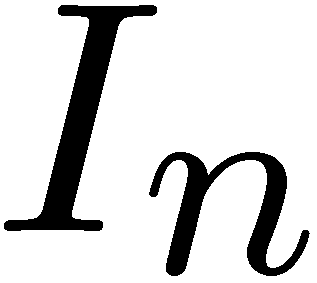 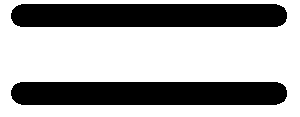 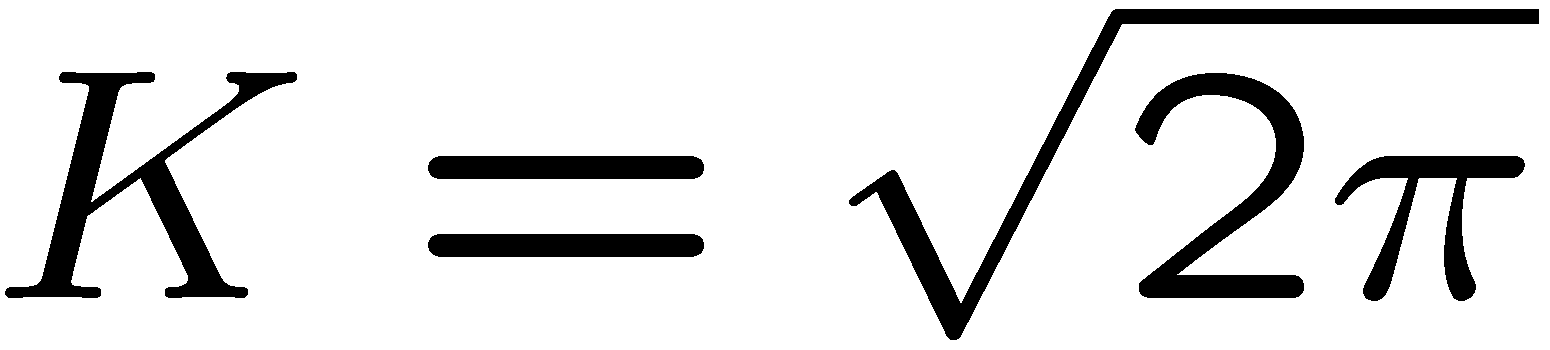 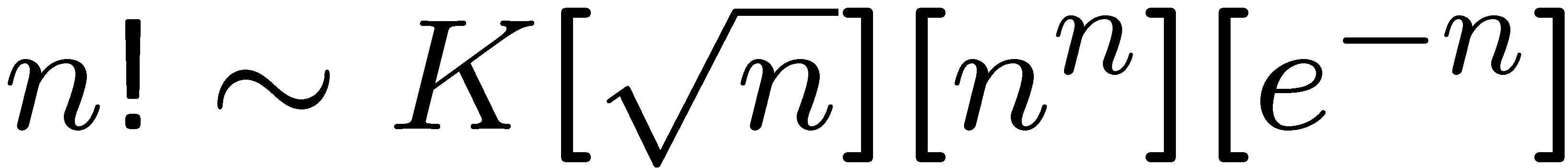 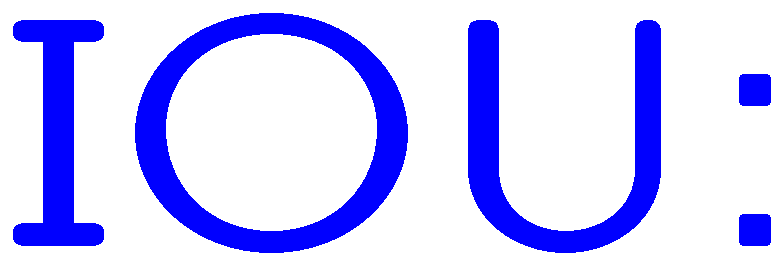 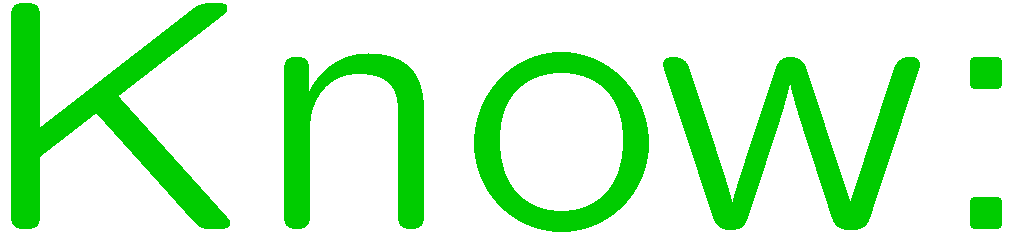 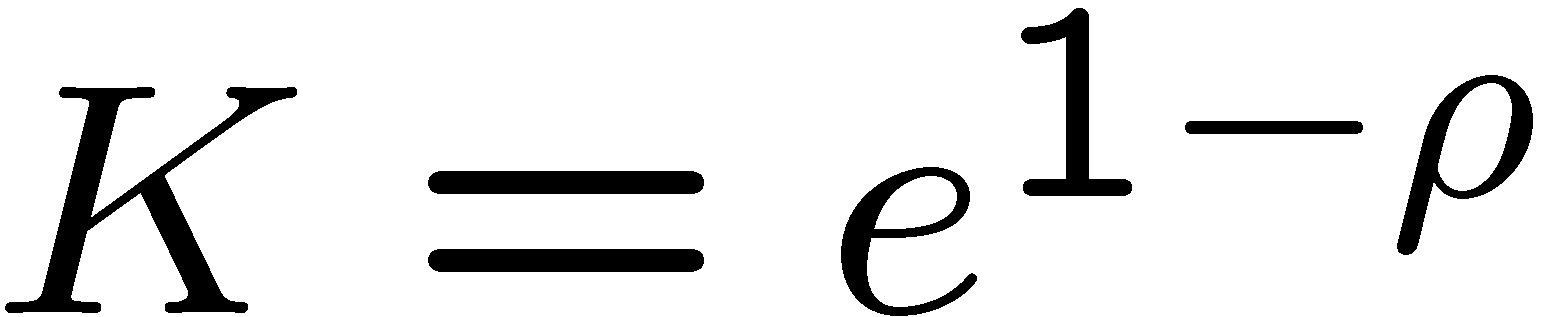 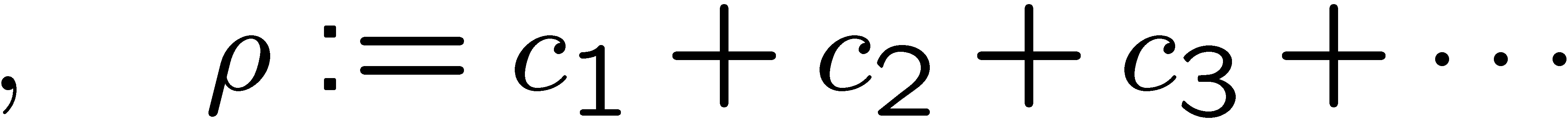 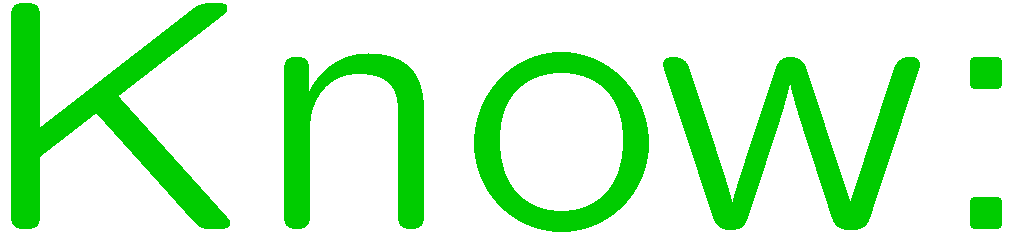 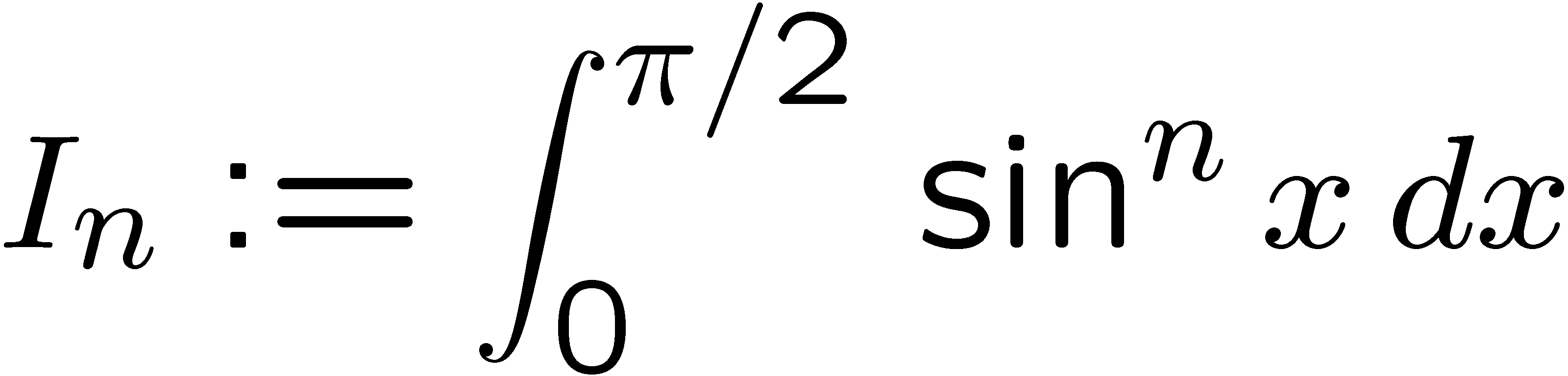 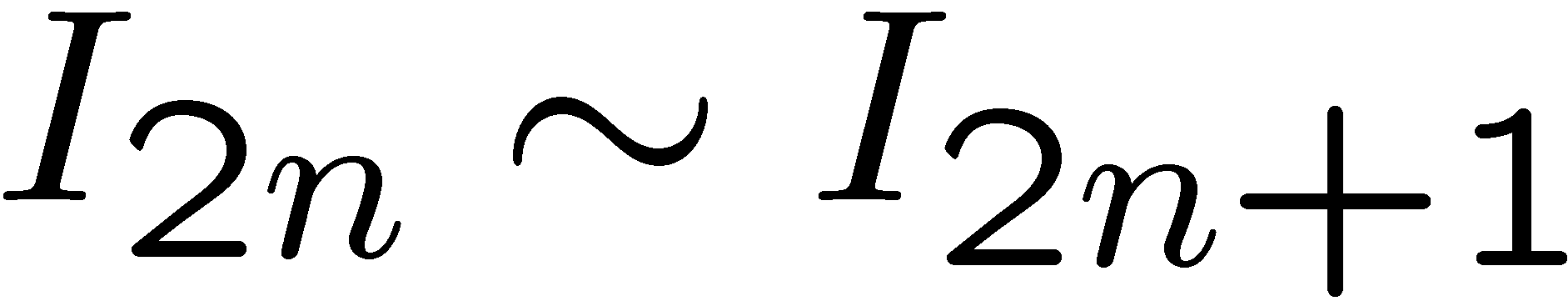 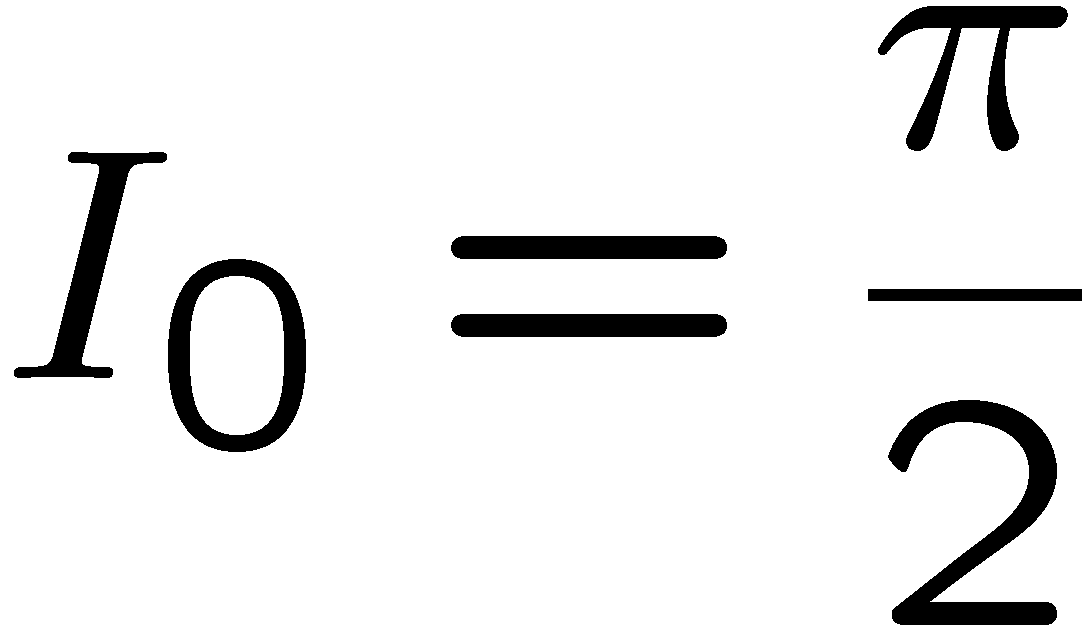 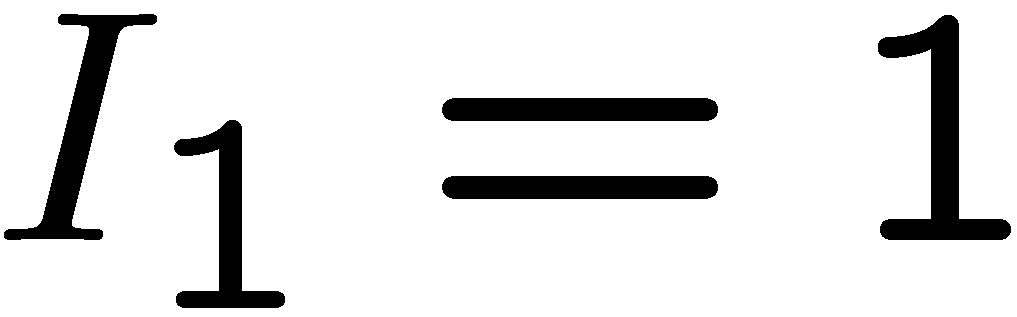 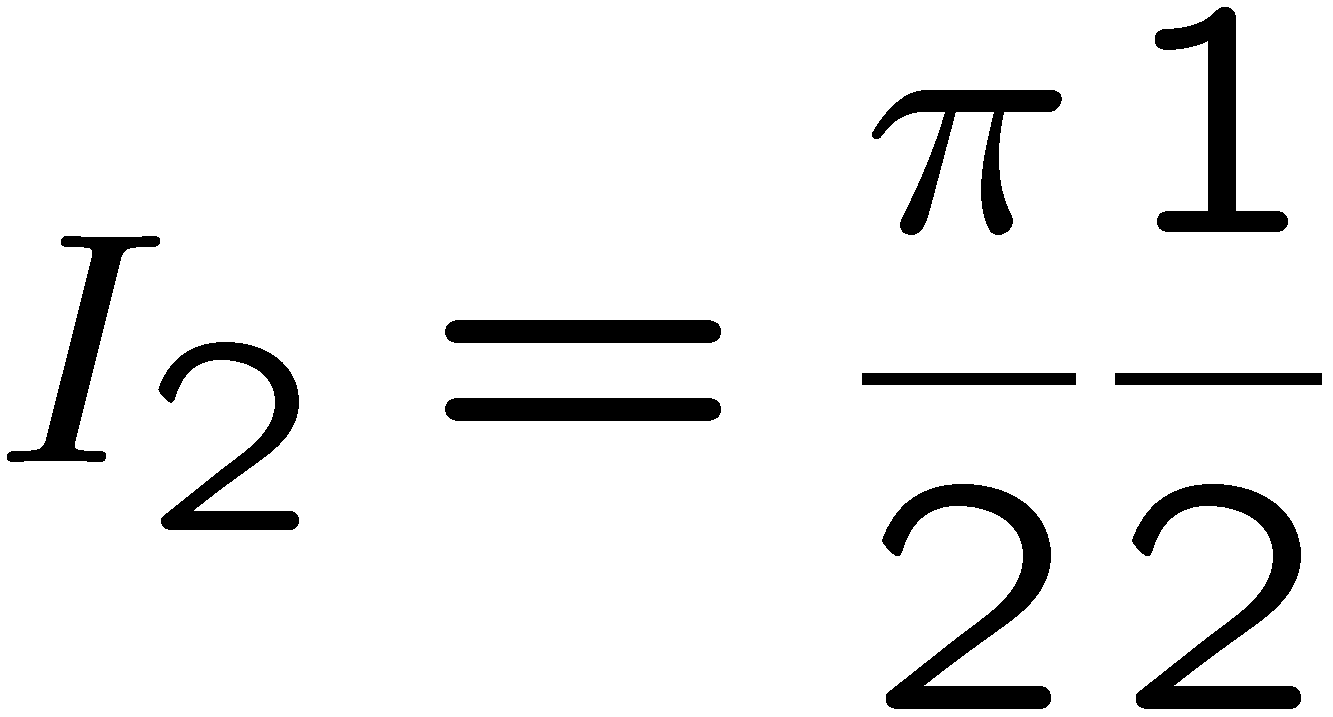 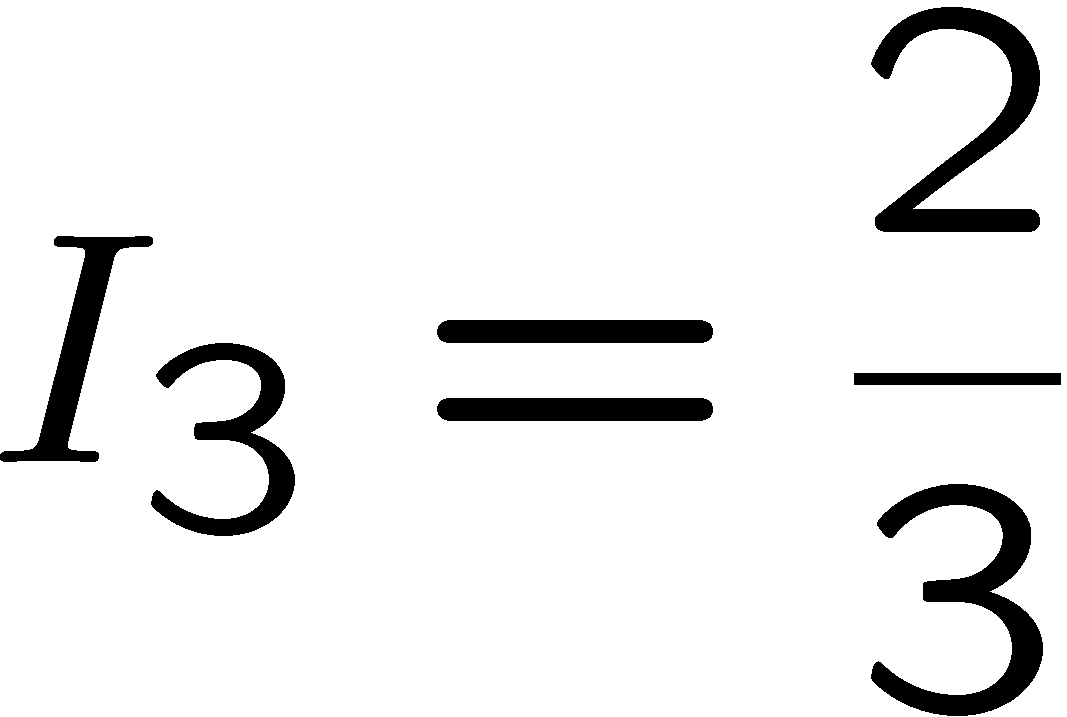 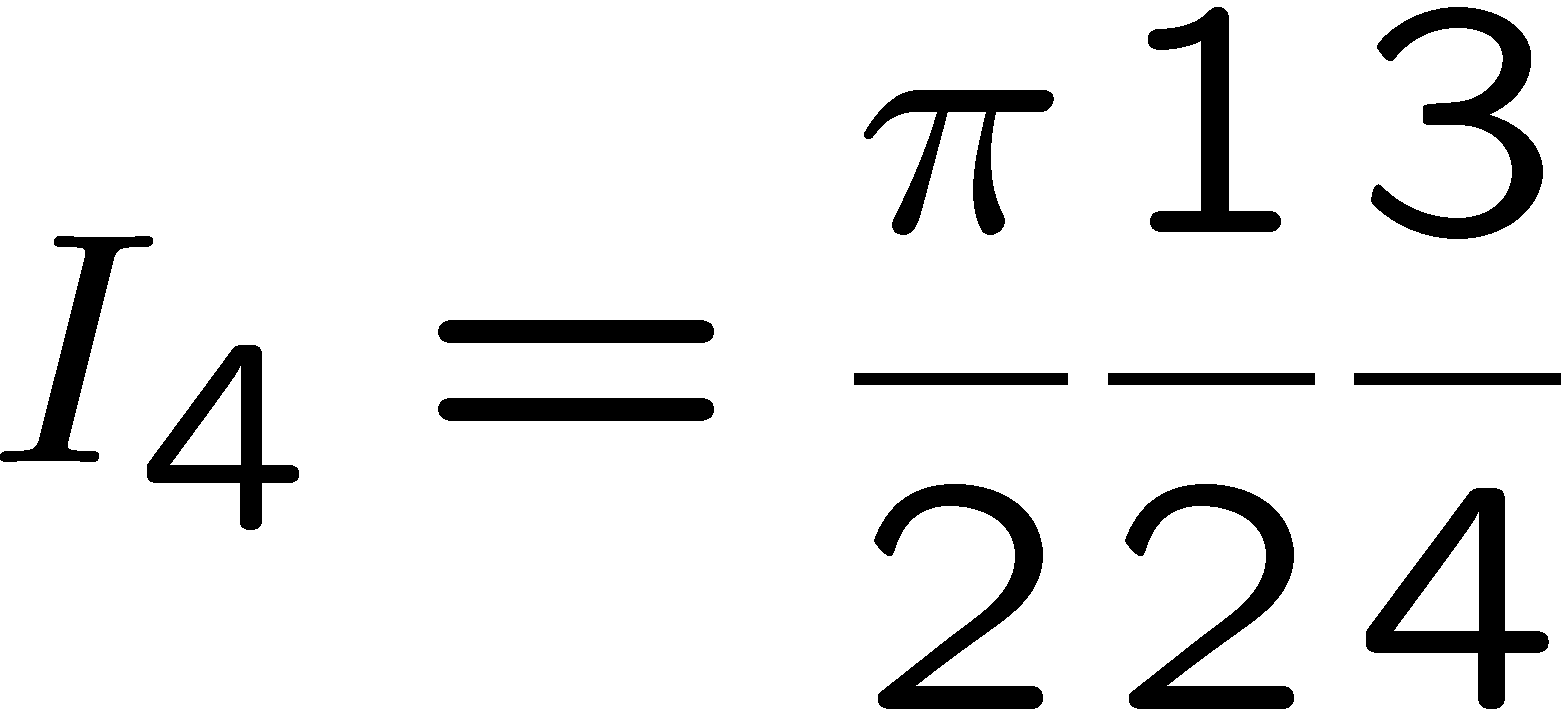 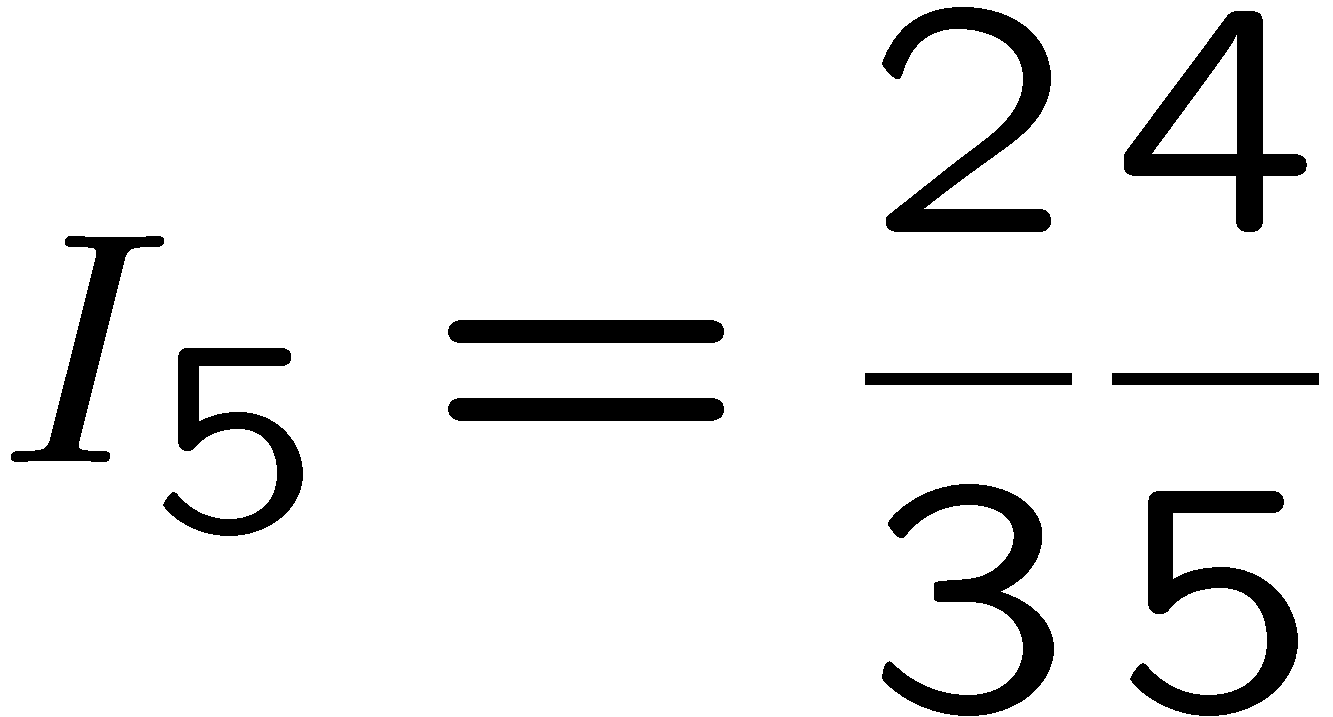 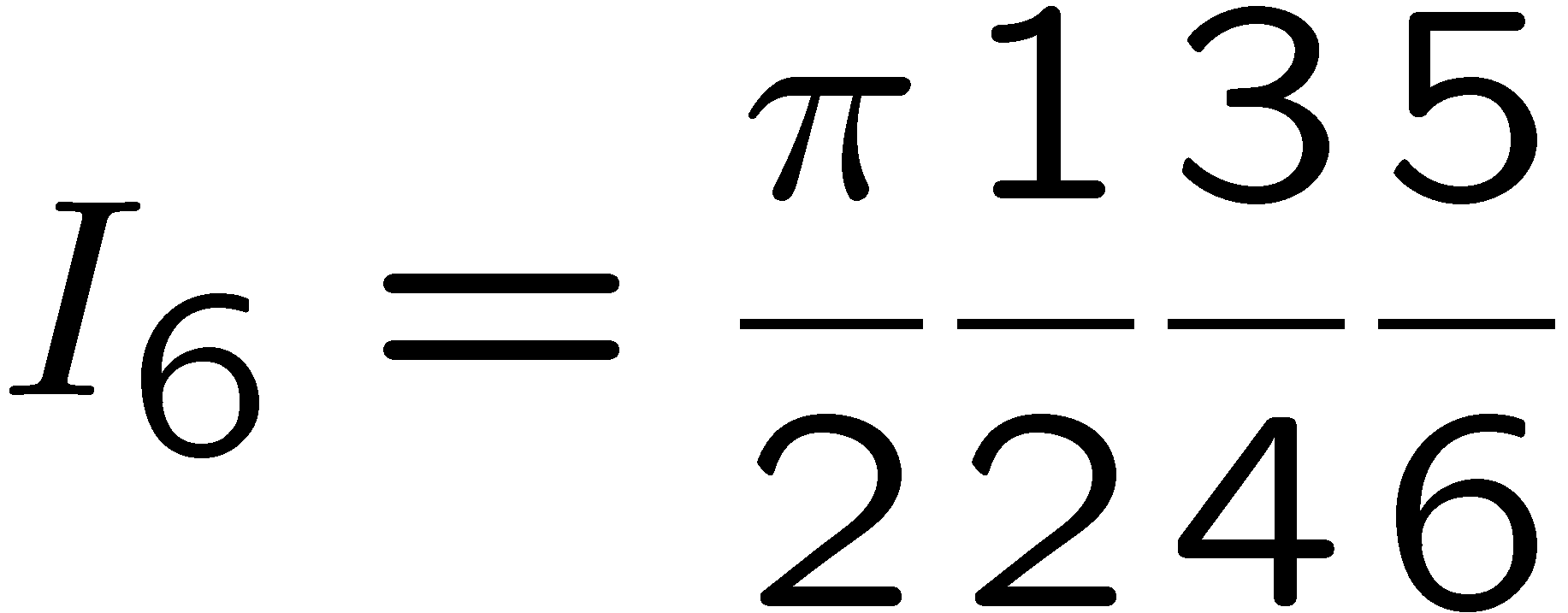 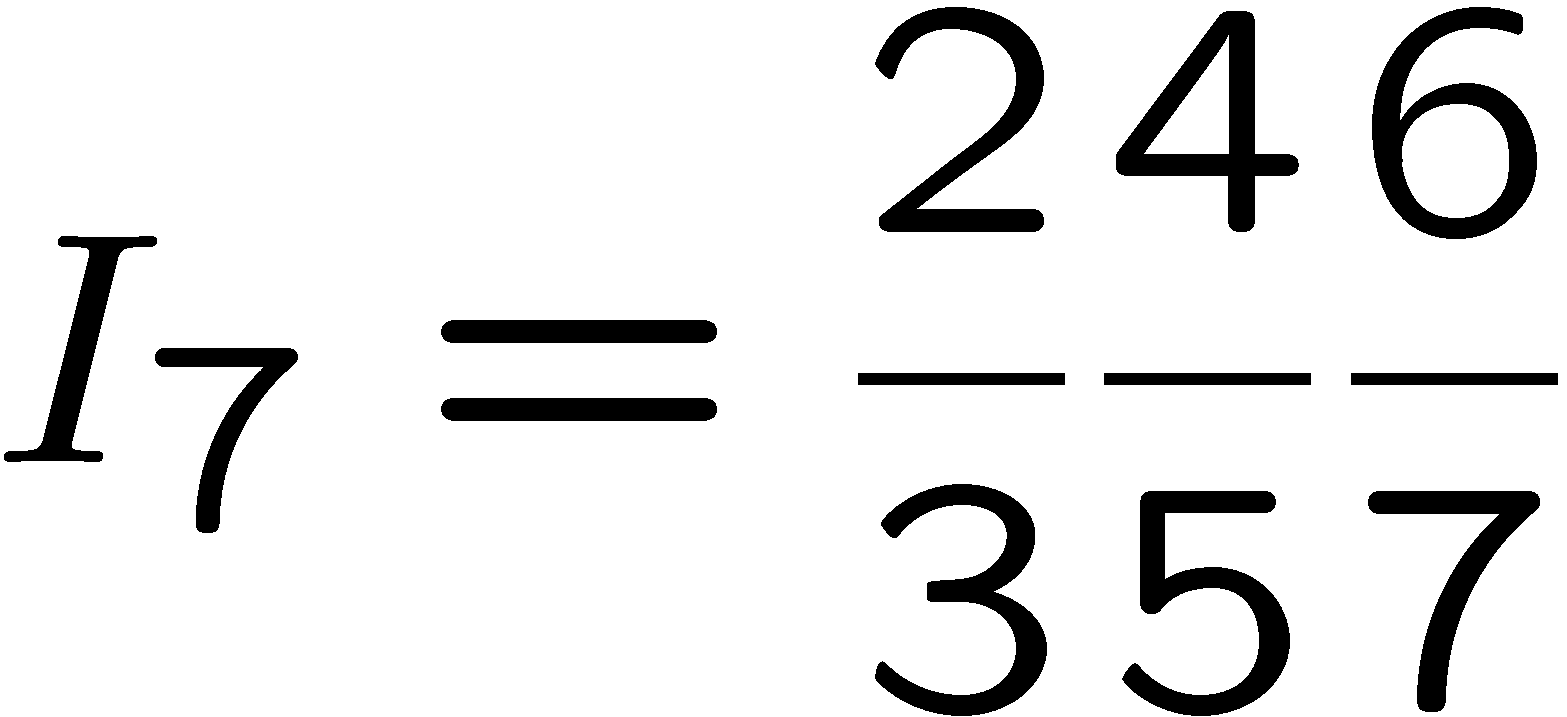 36
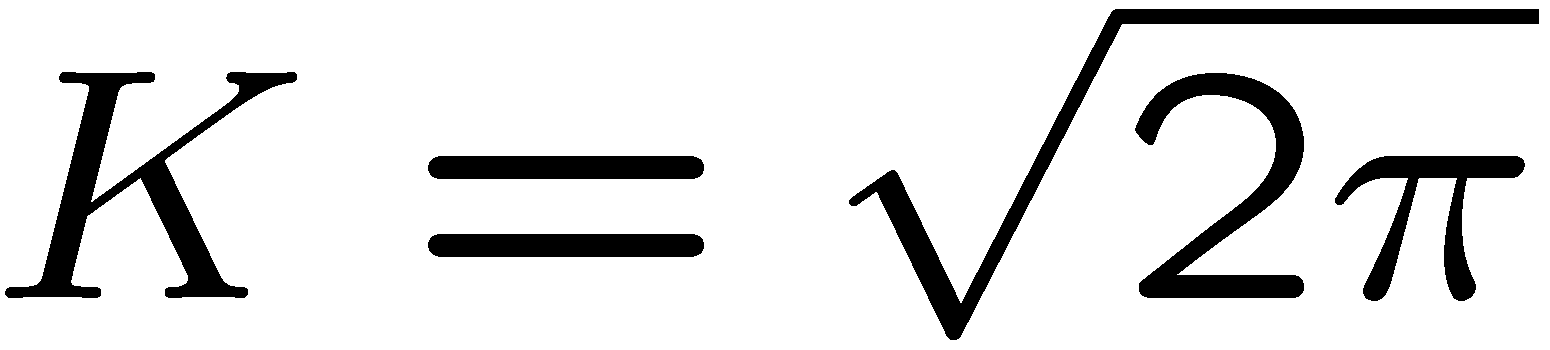 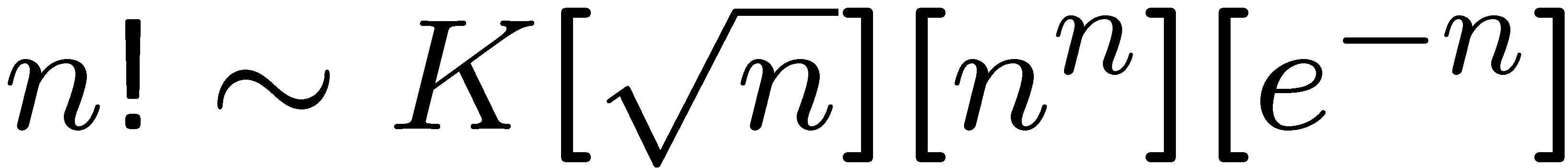 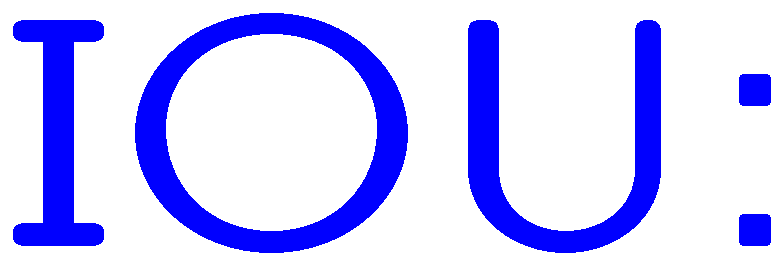 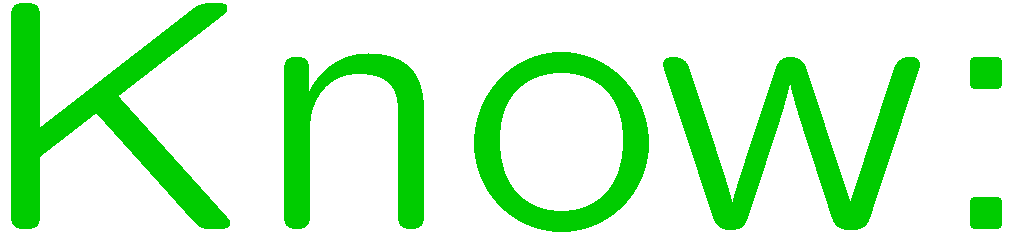 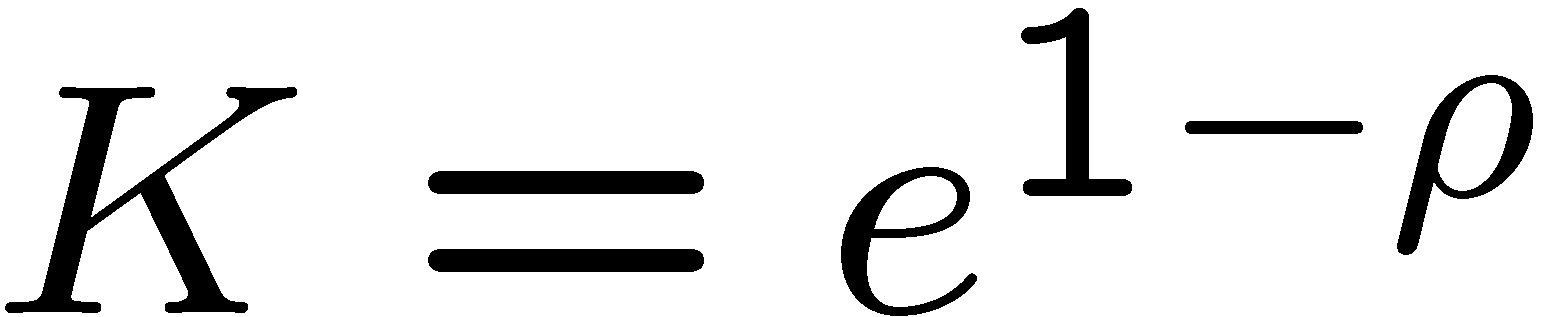 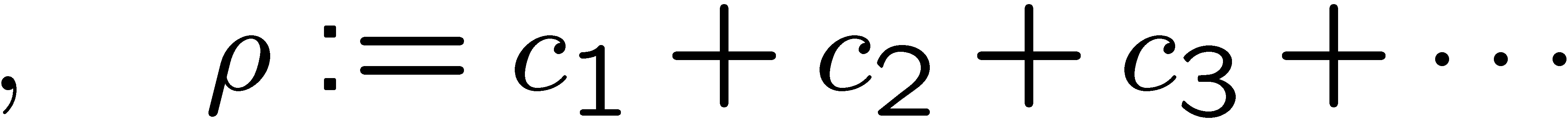 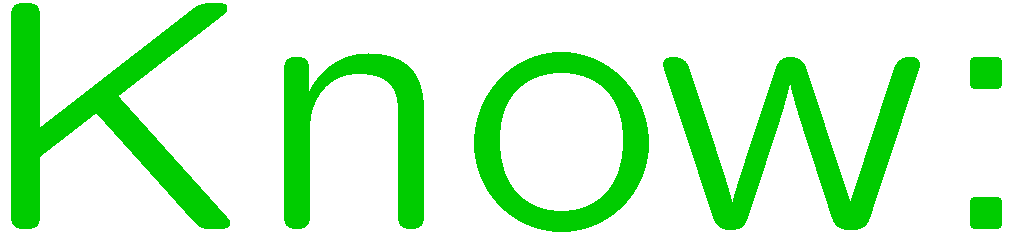 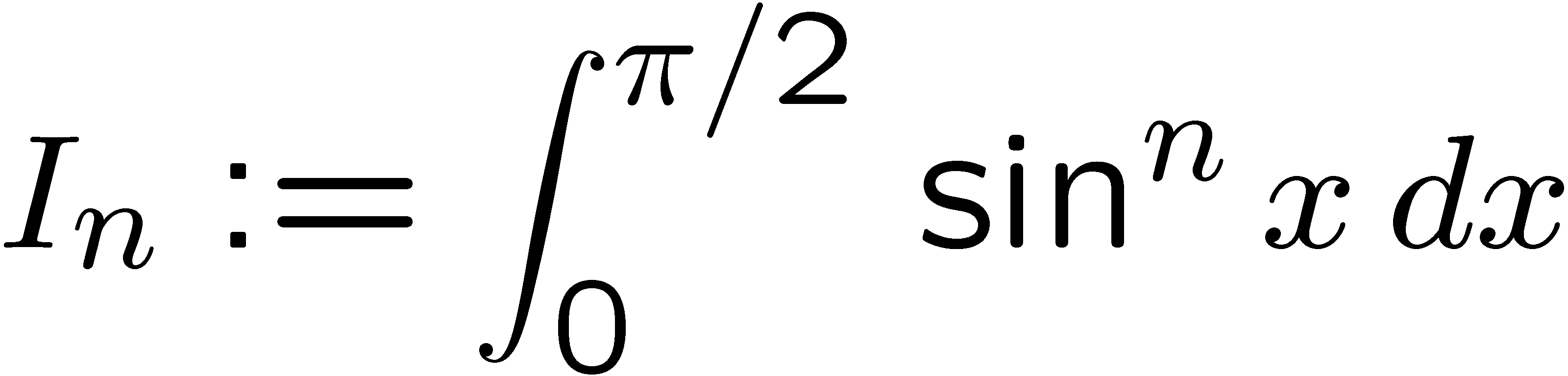 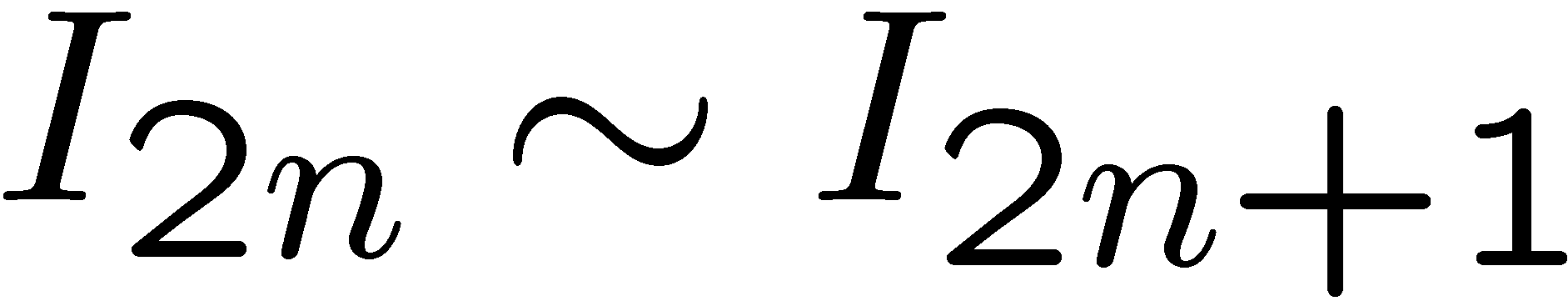 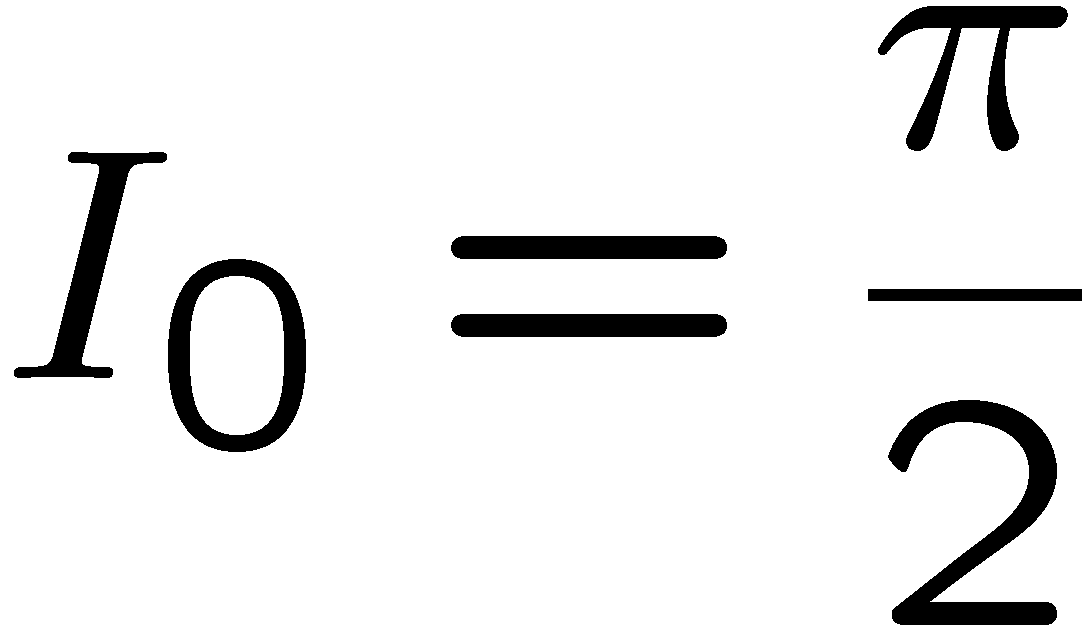 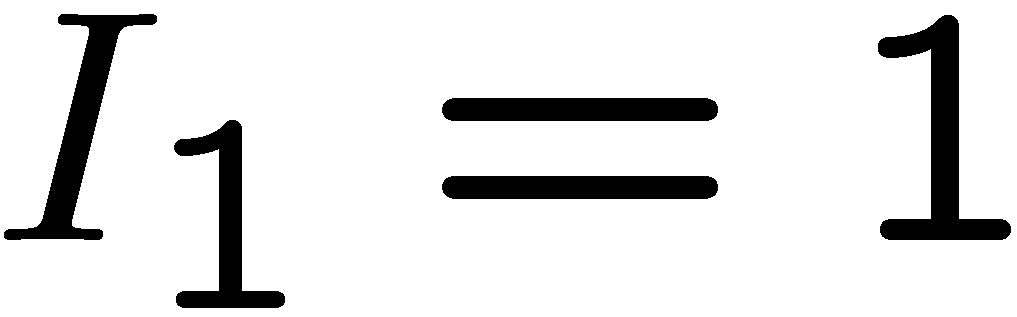 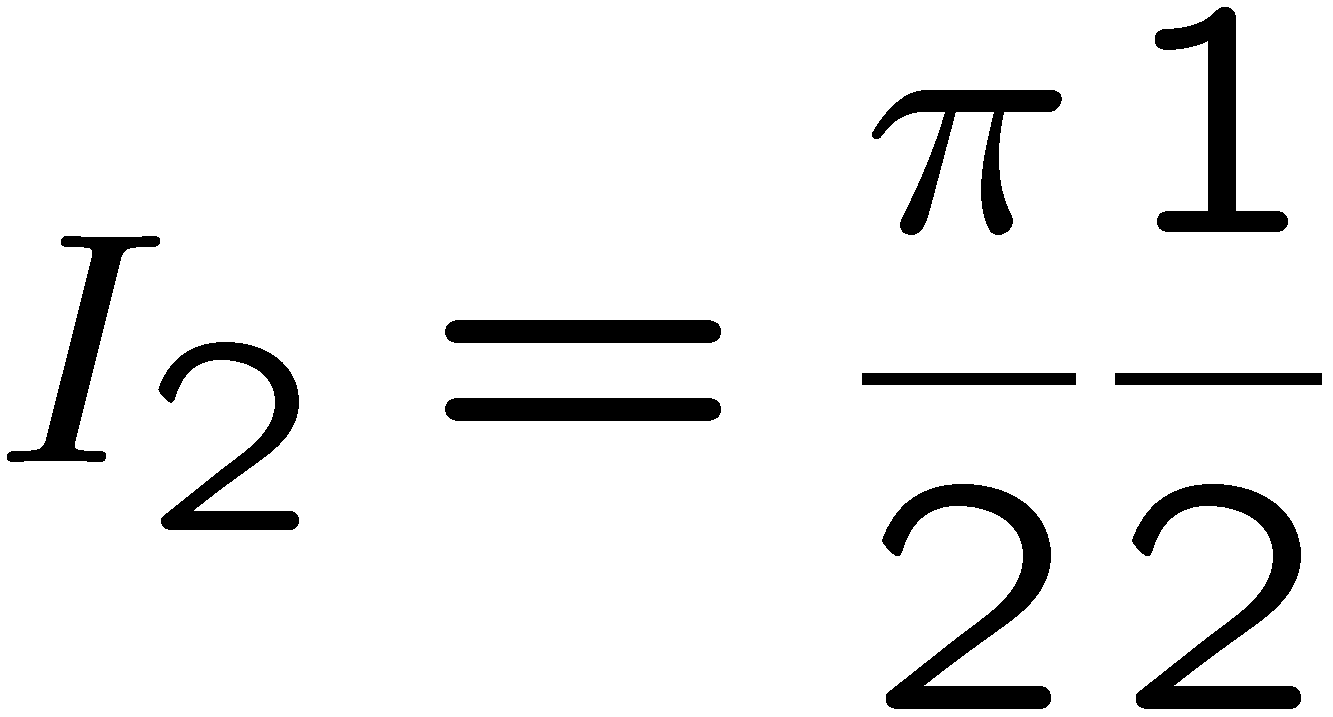 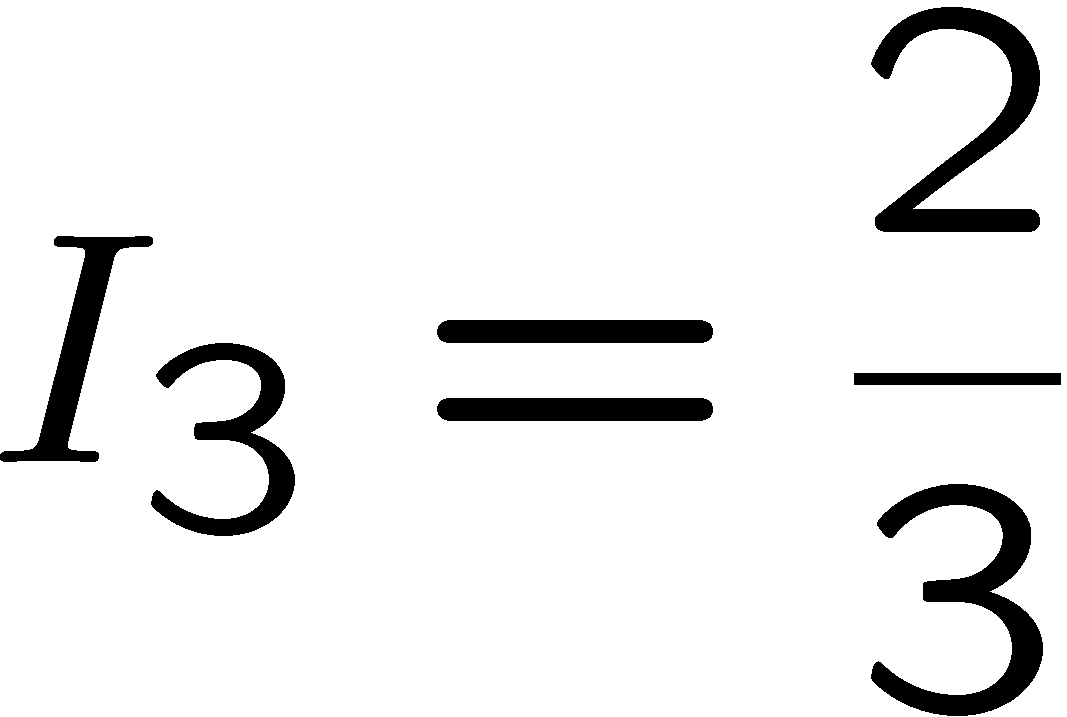 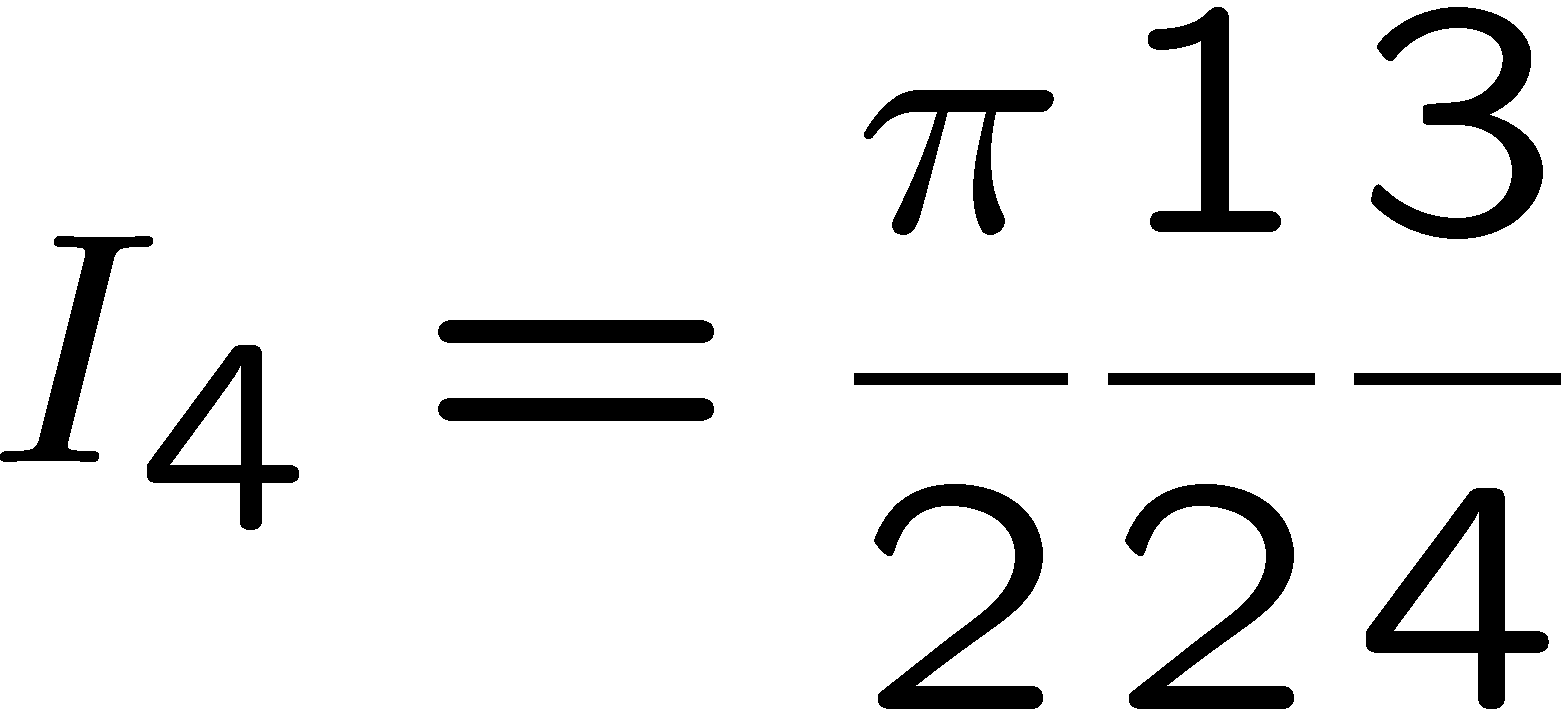 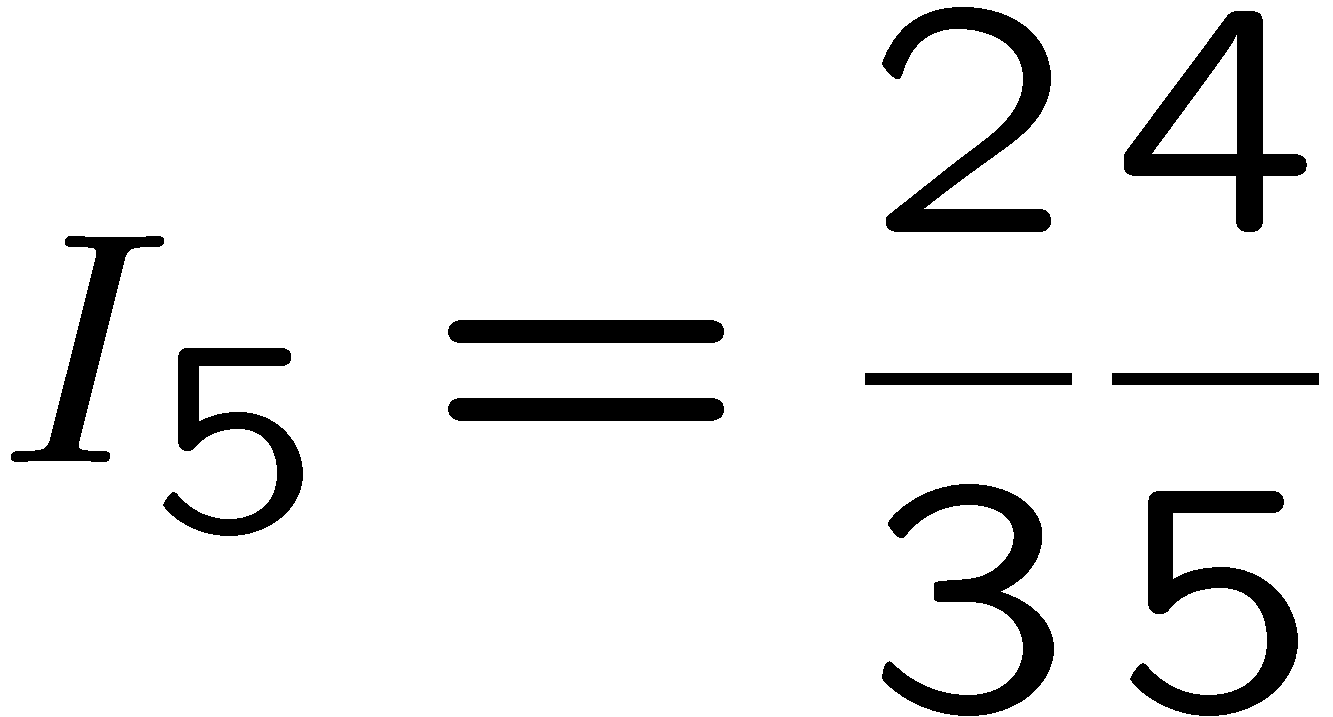 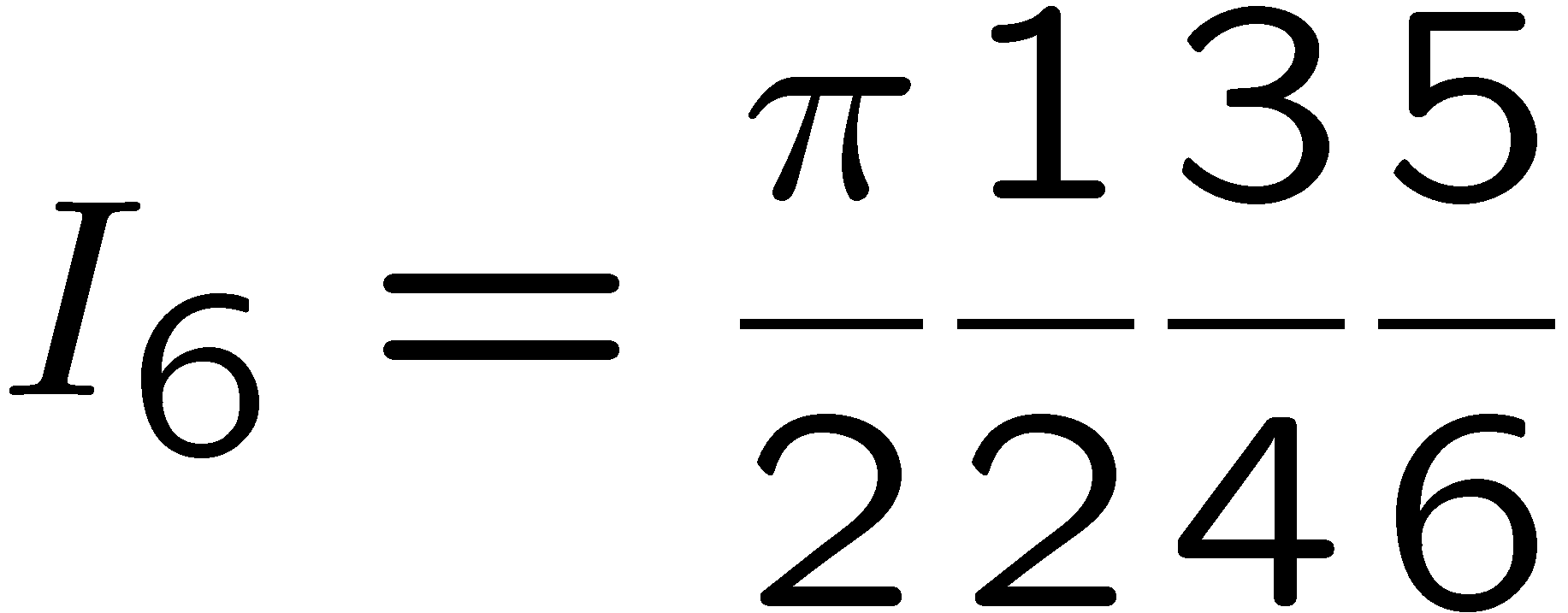 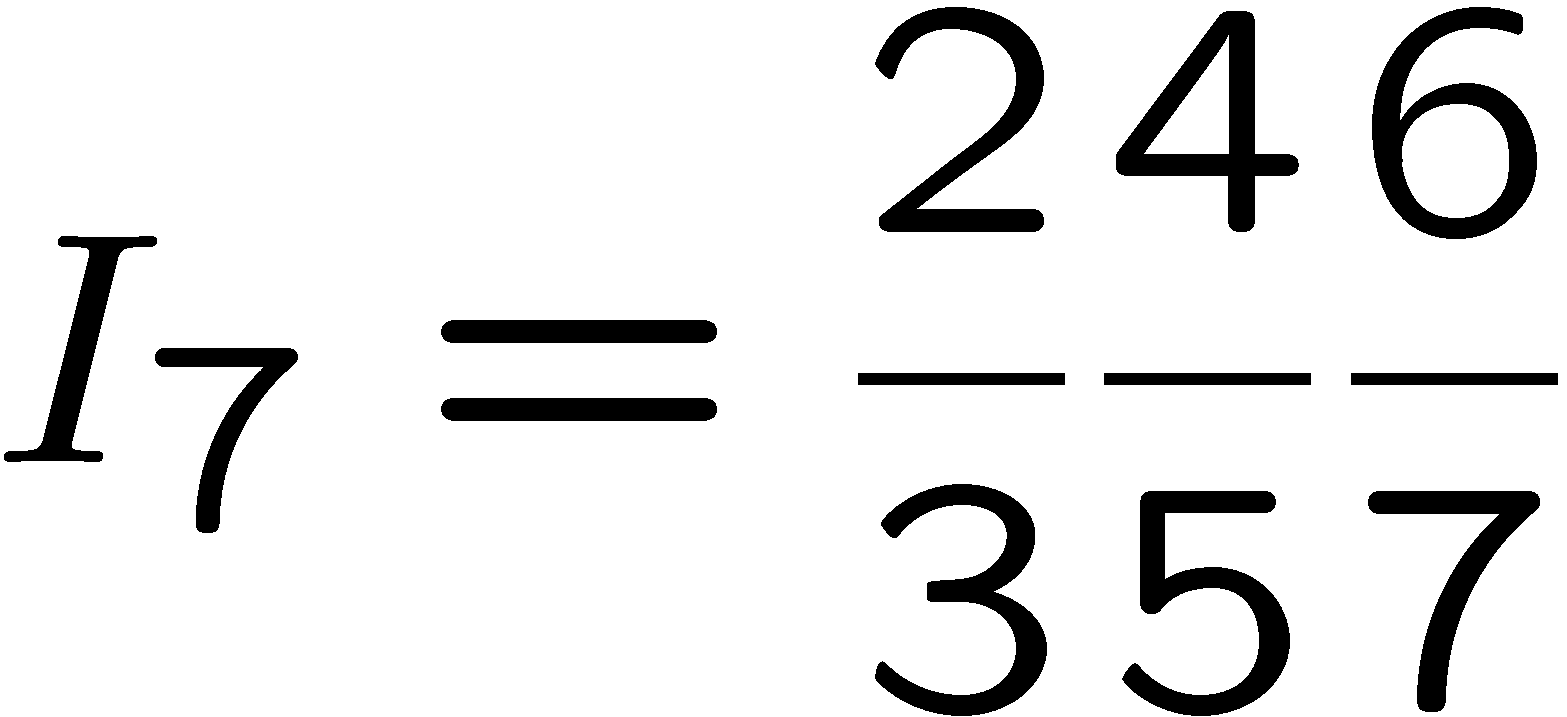 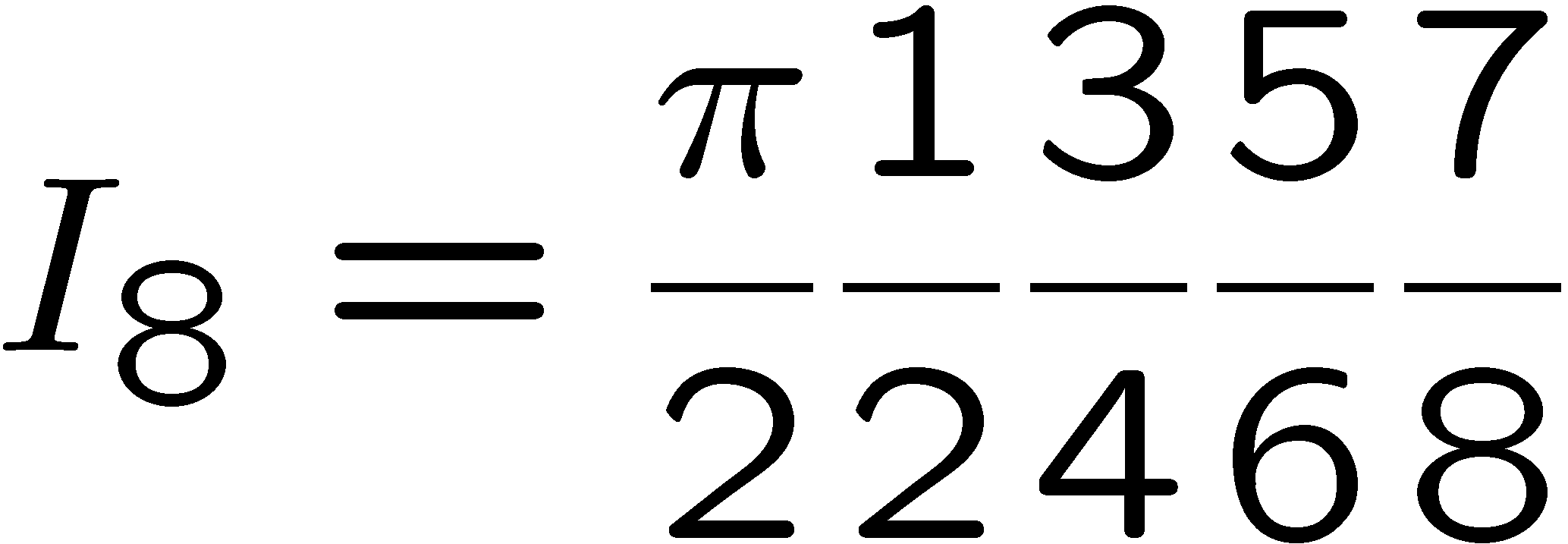 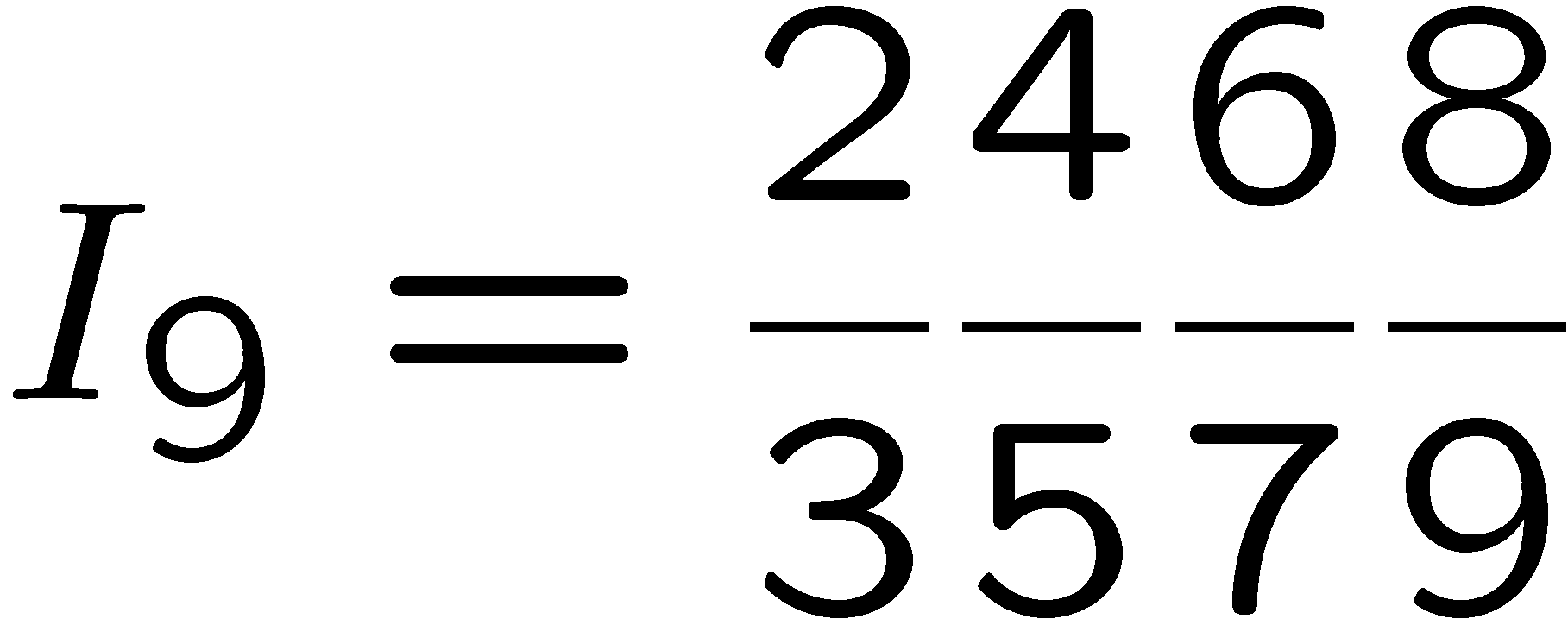 37
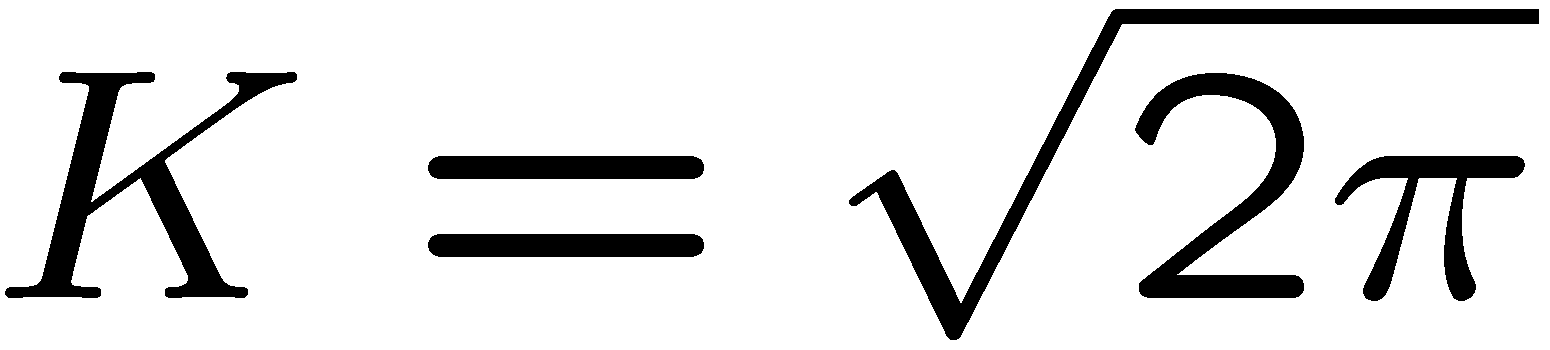 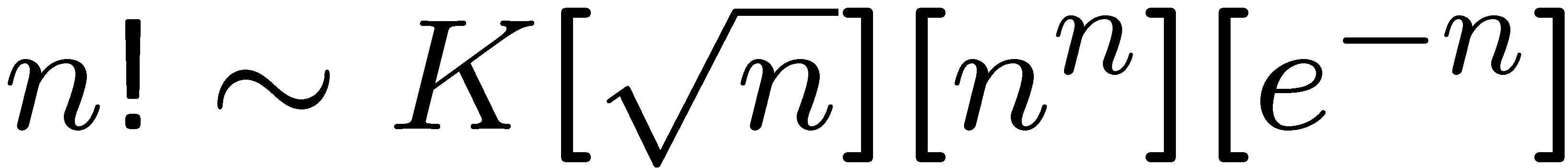 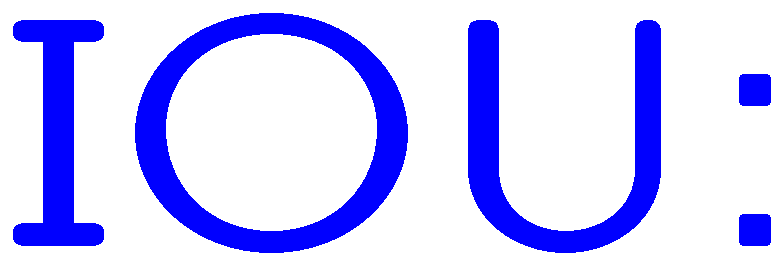 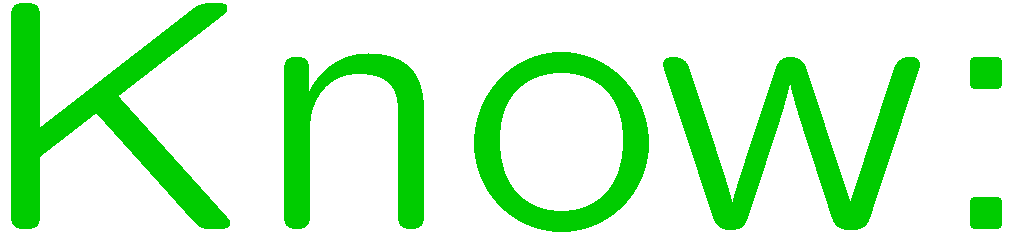 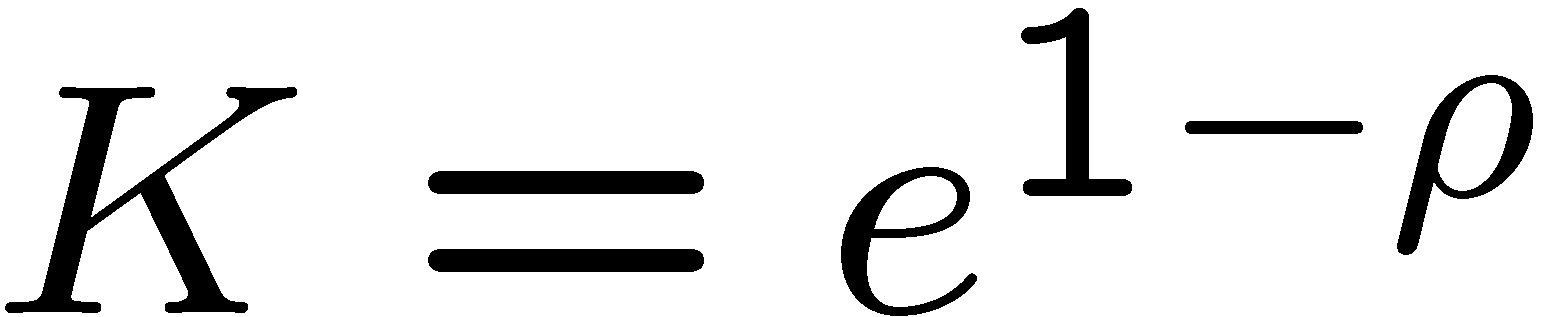 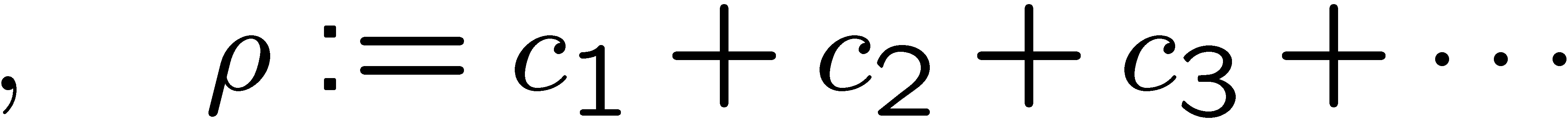 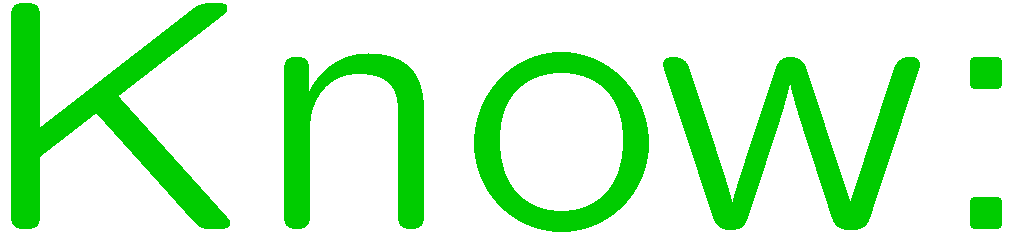 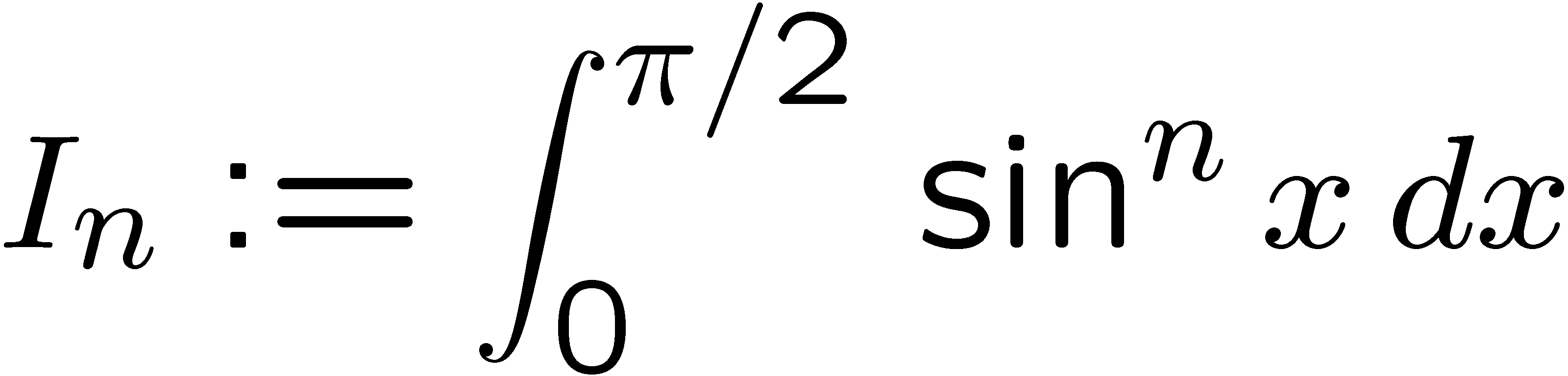 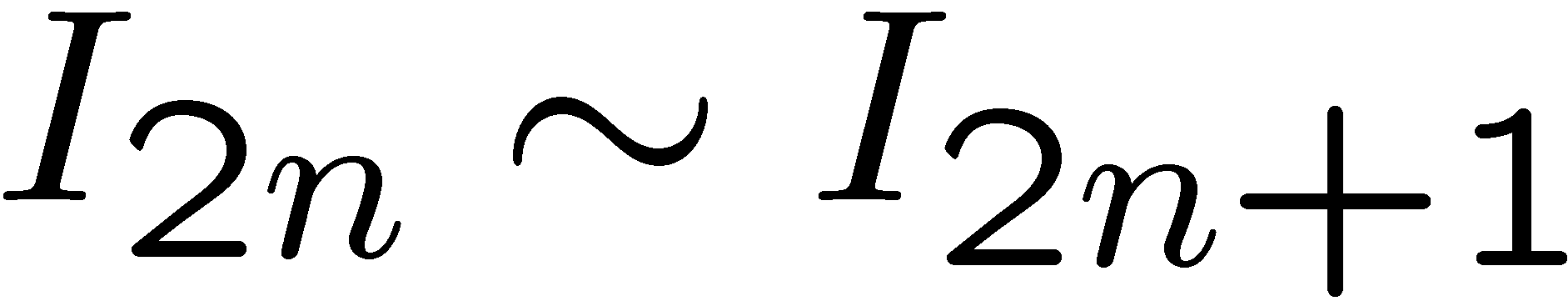 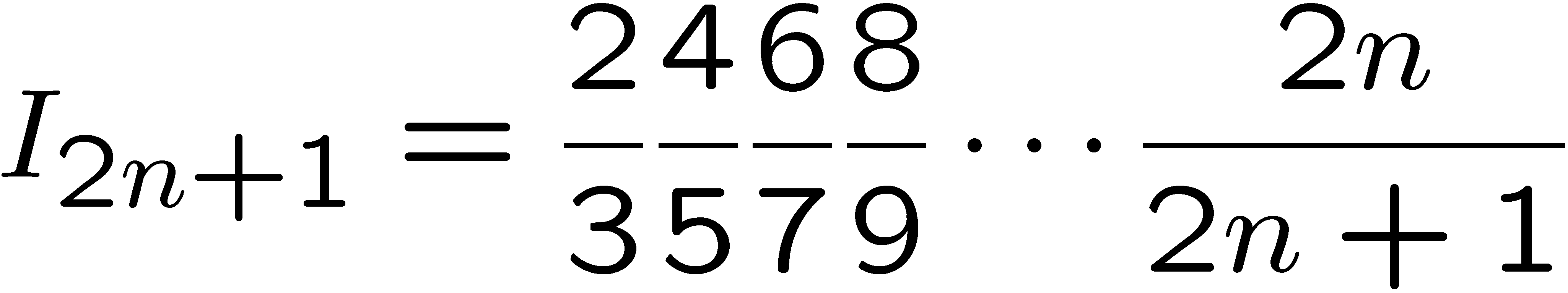 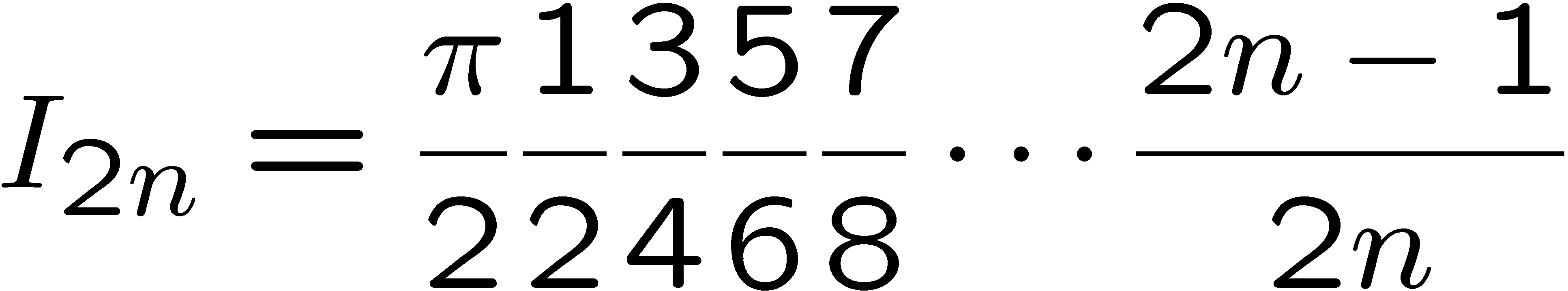 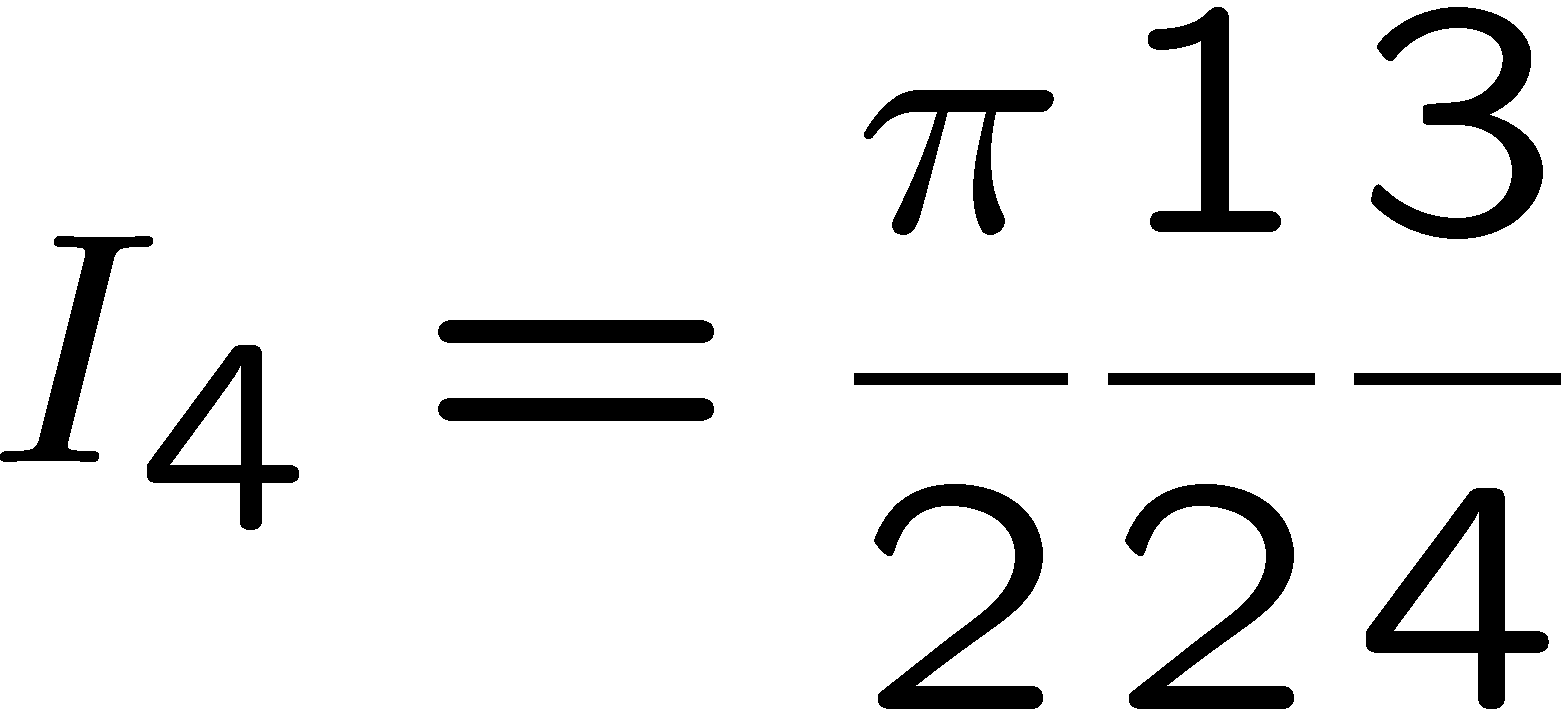 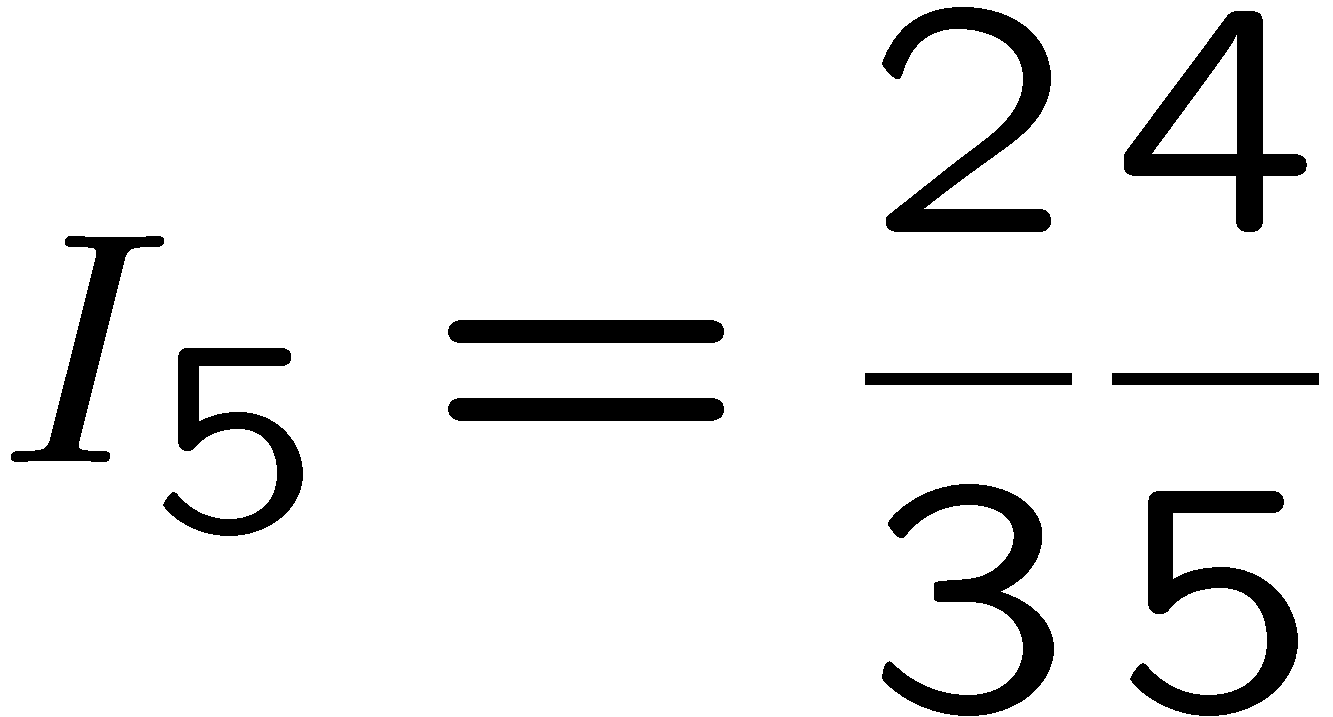 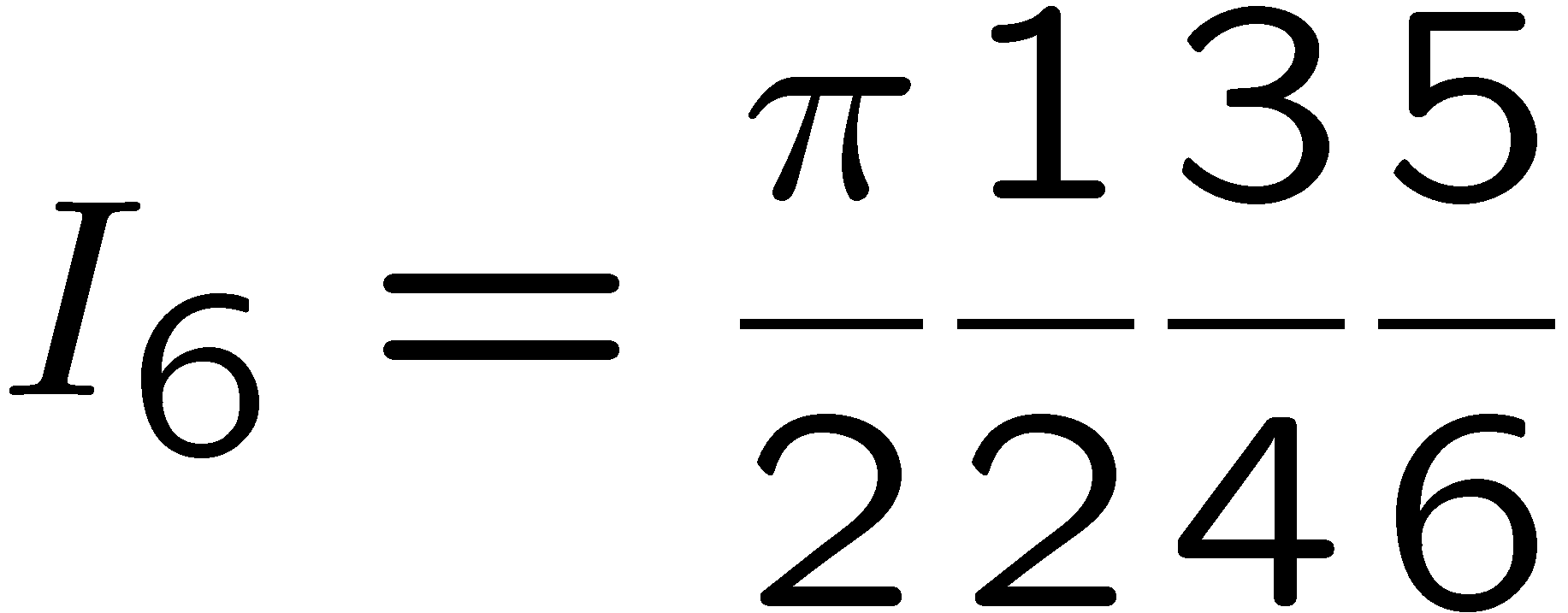 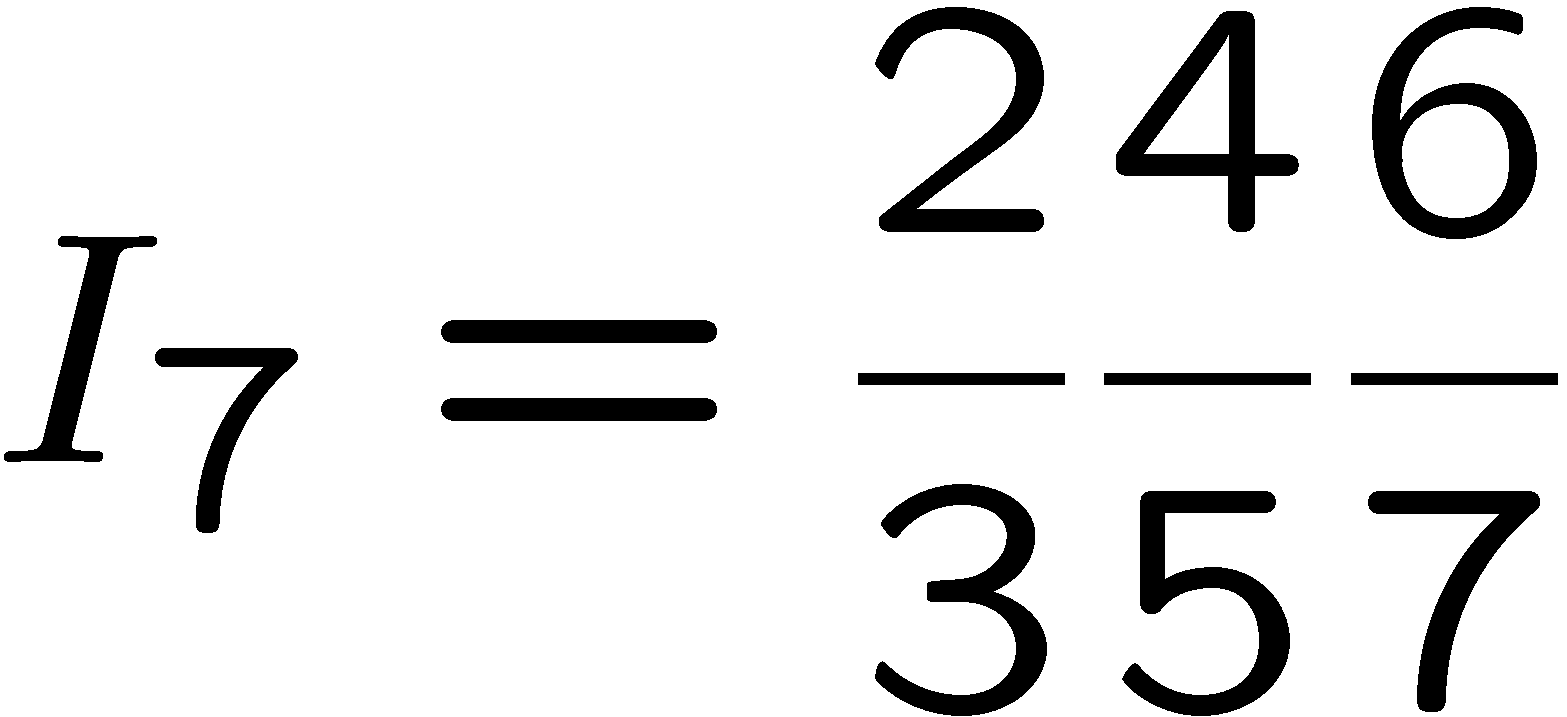 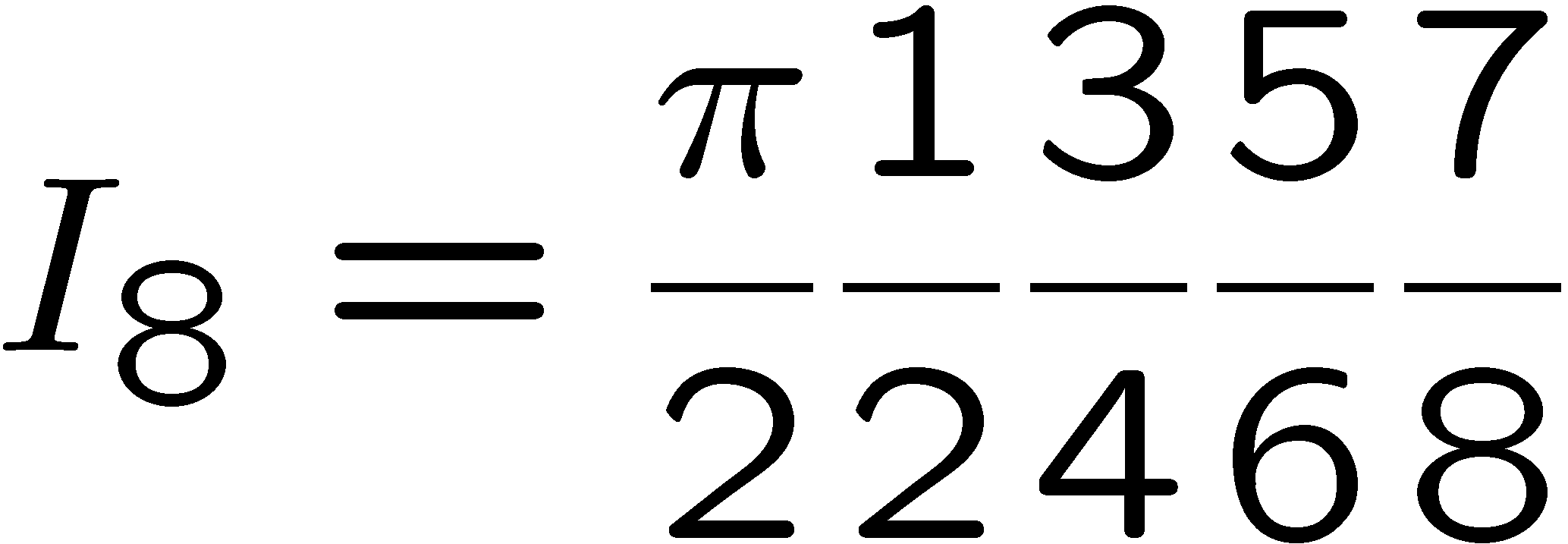 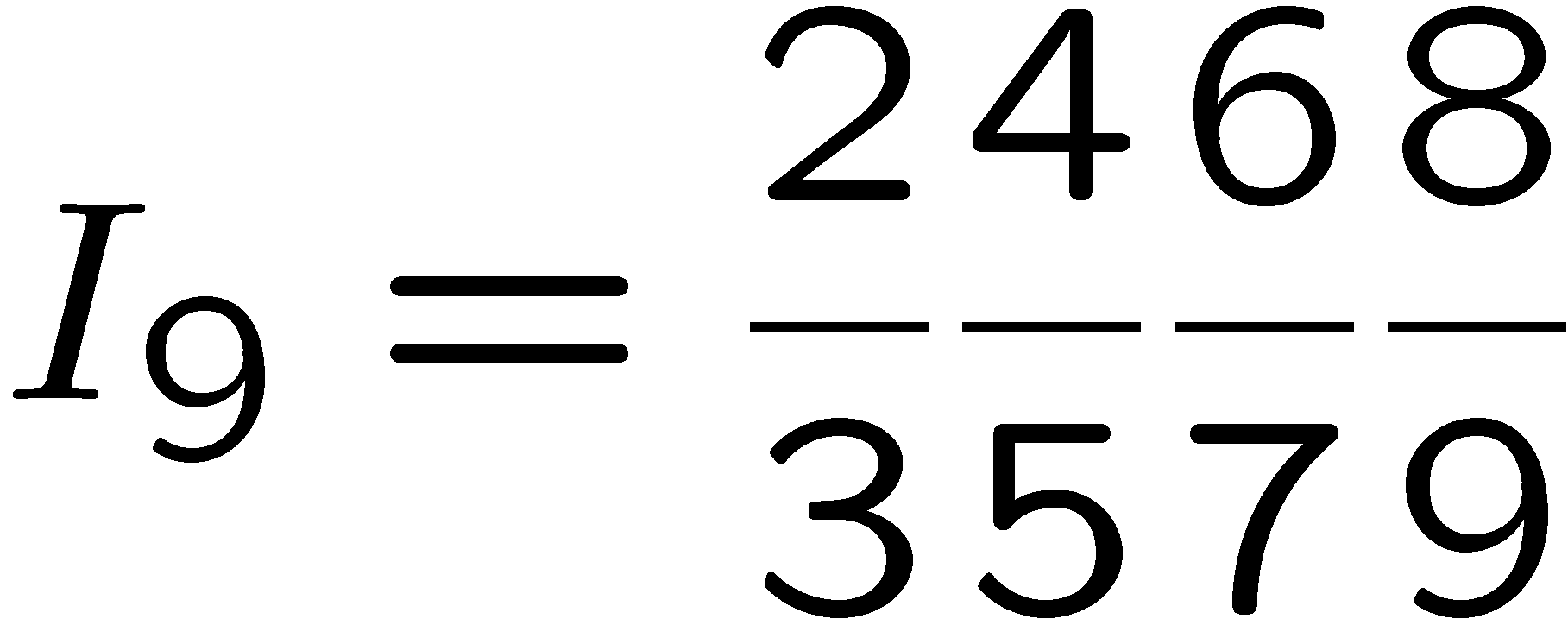 38
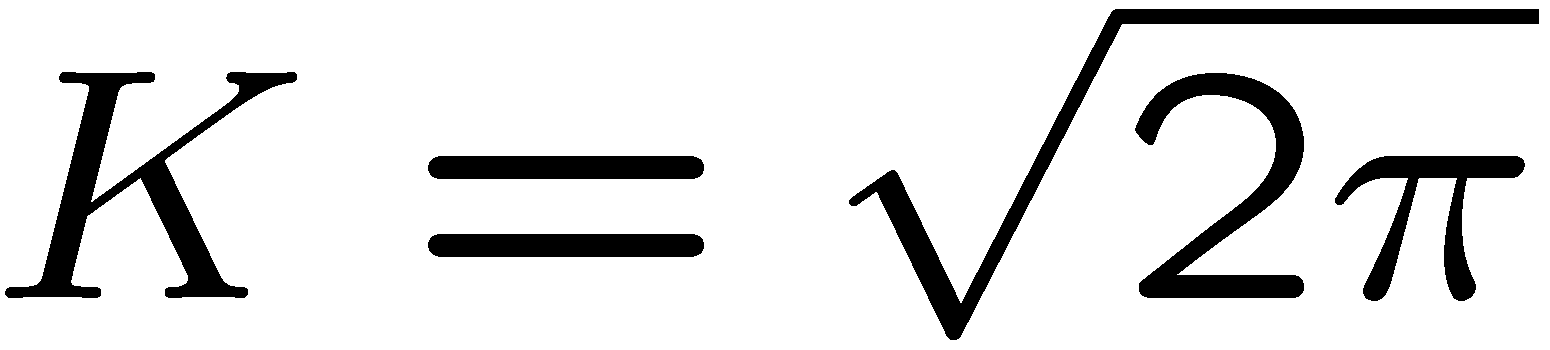 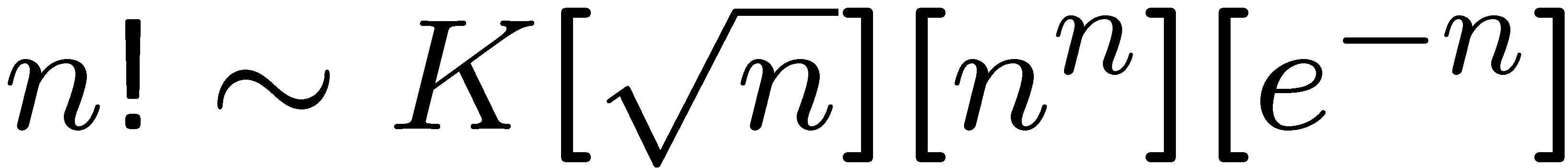 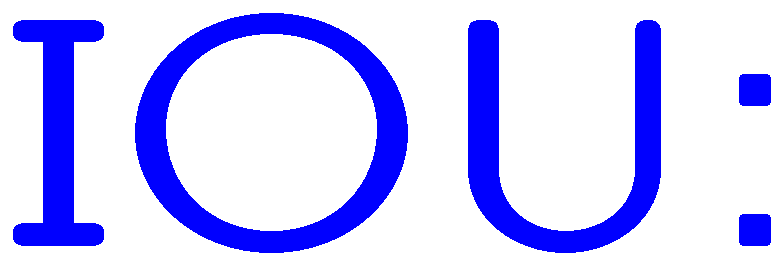 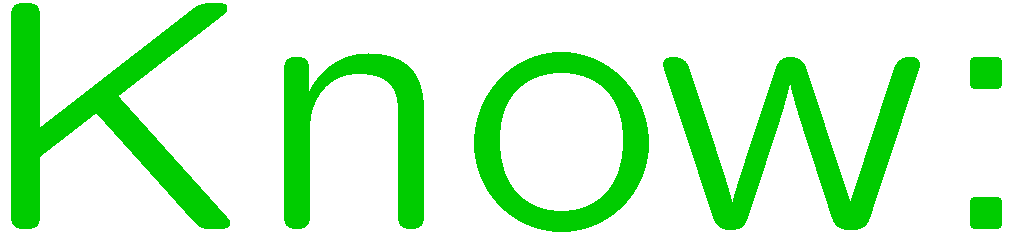 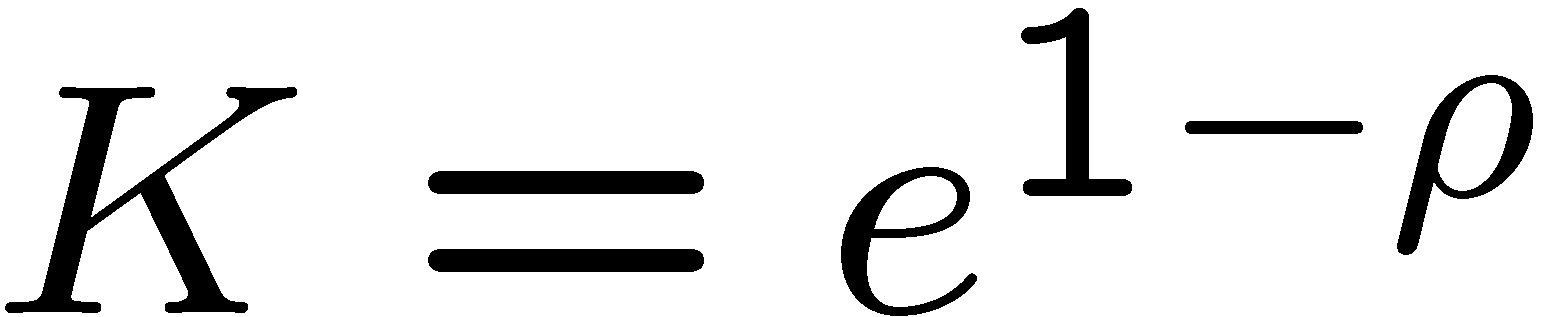 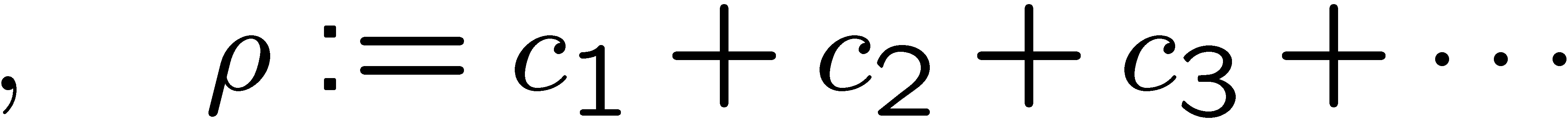 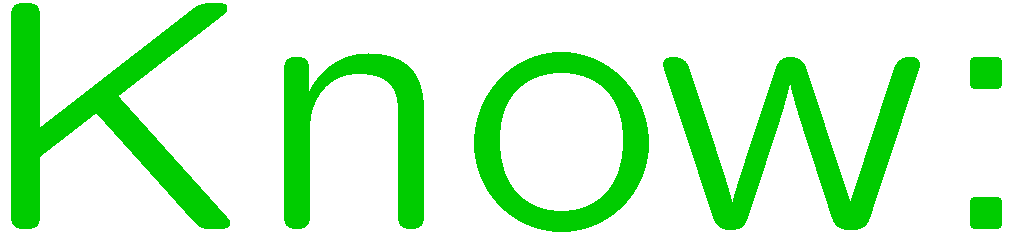 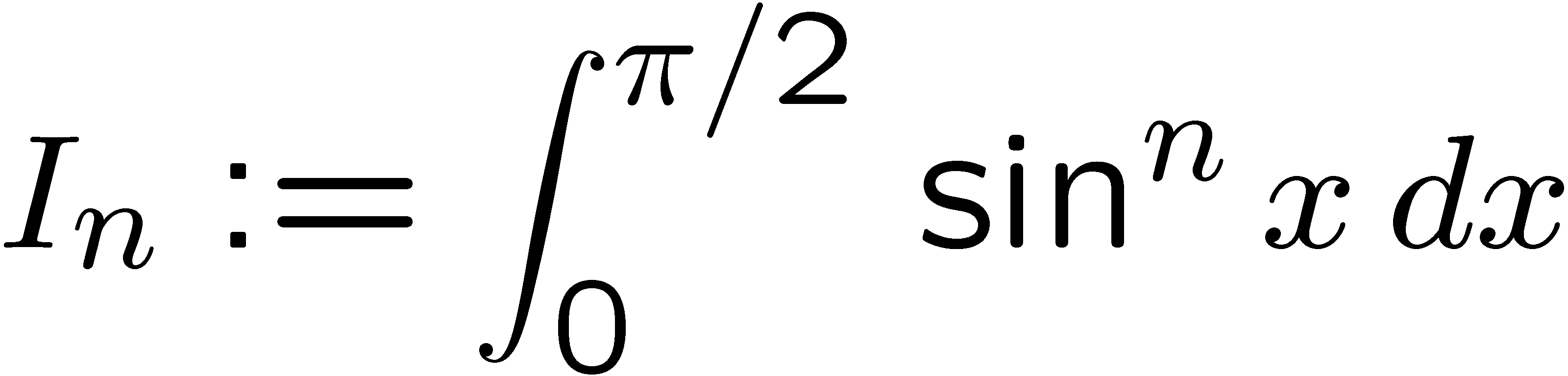 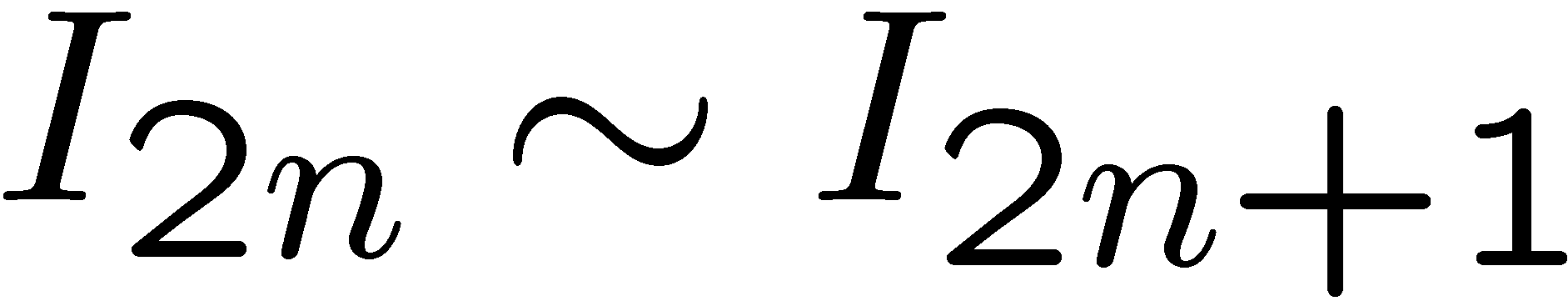 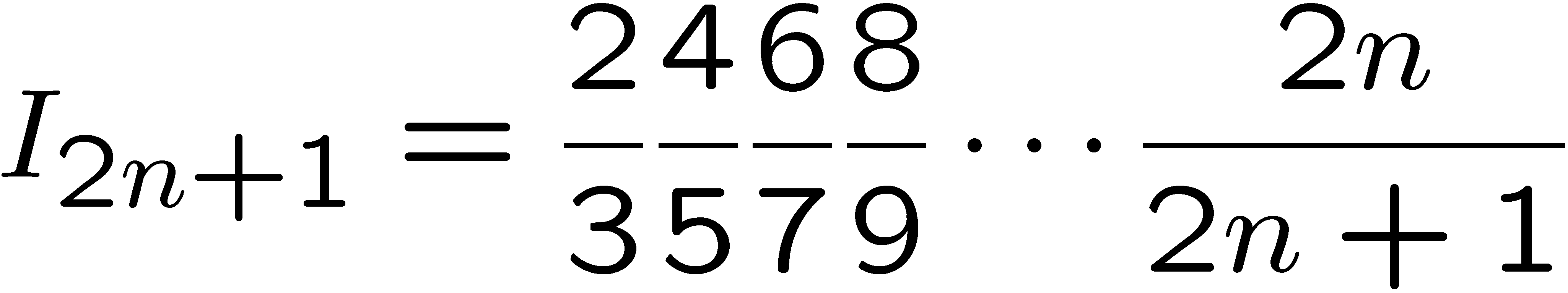 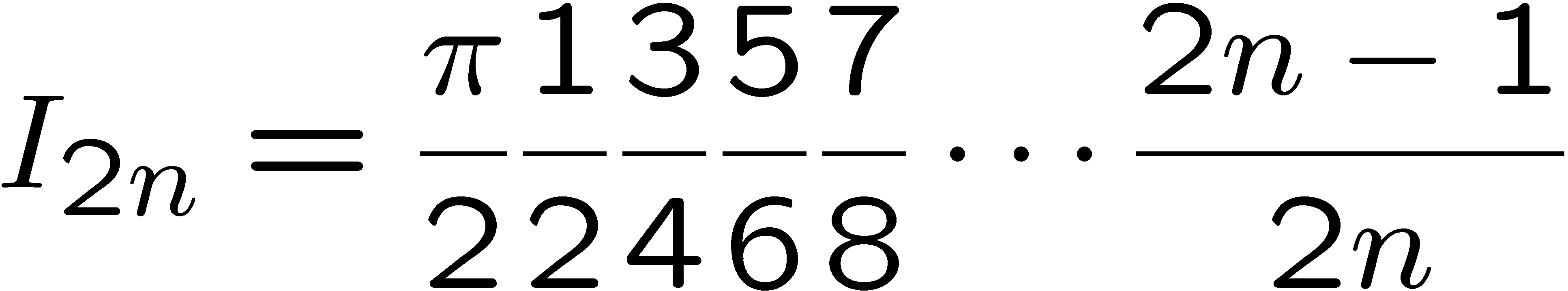 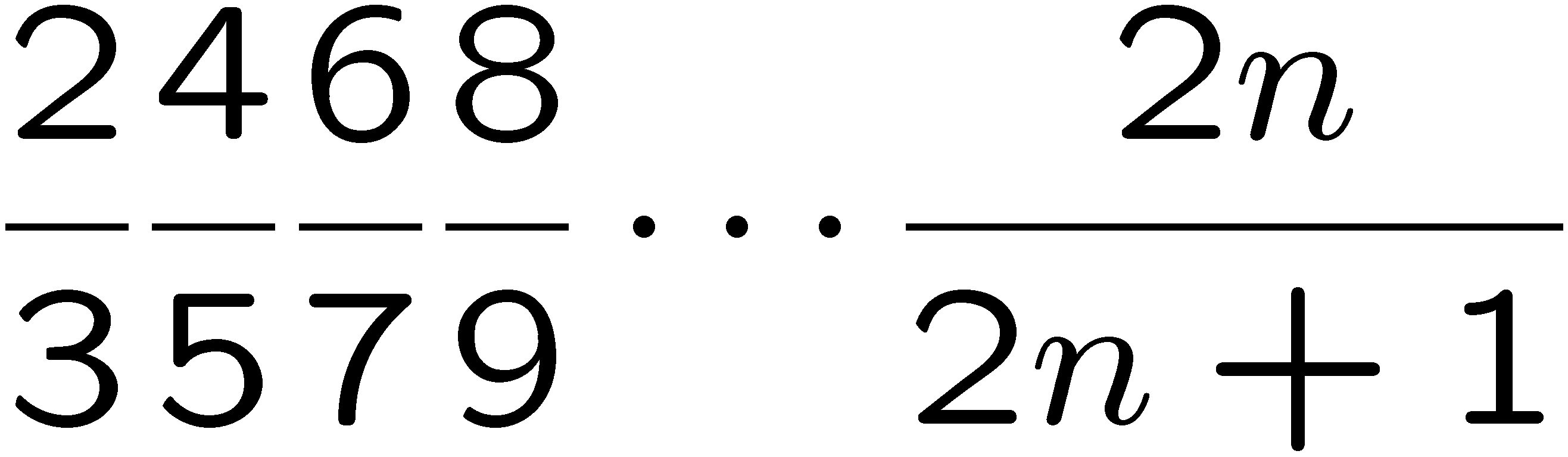 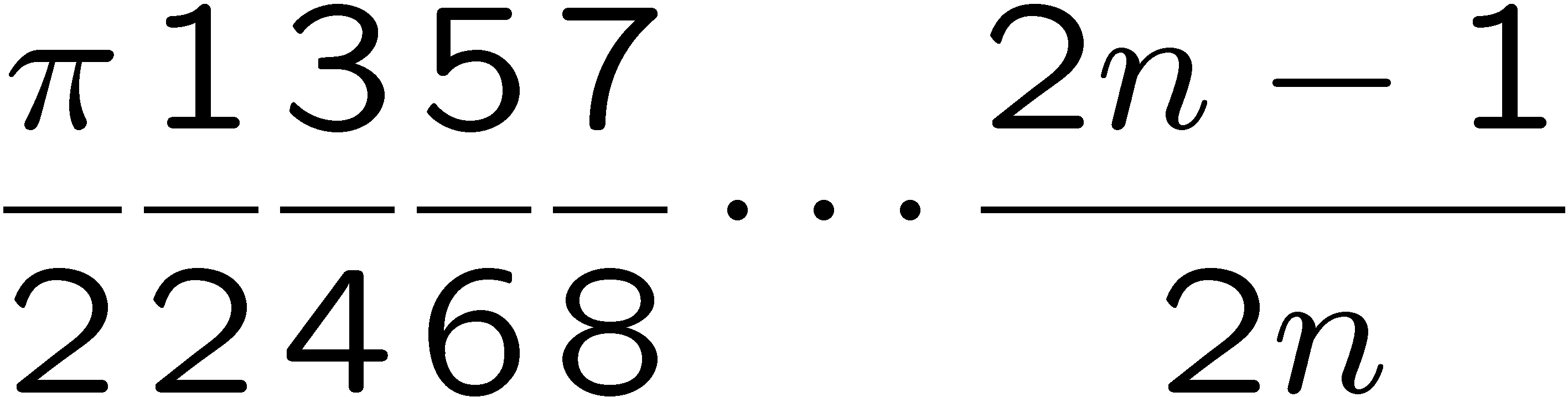 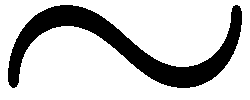 39
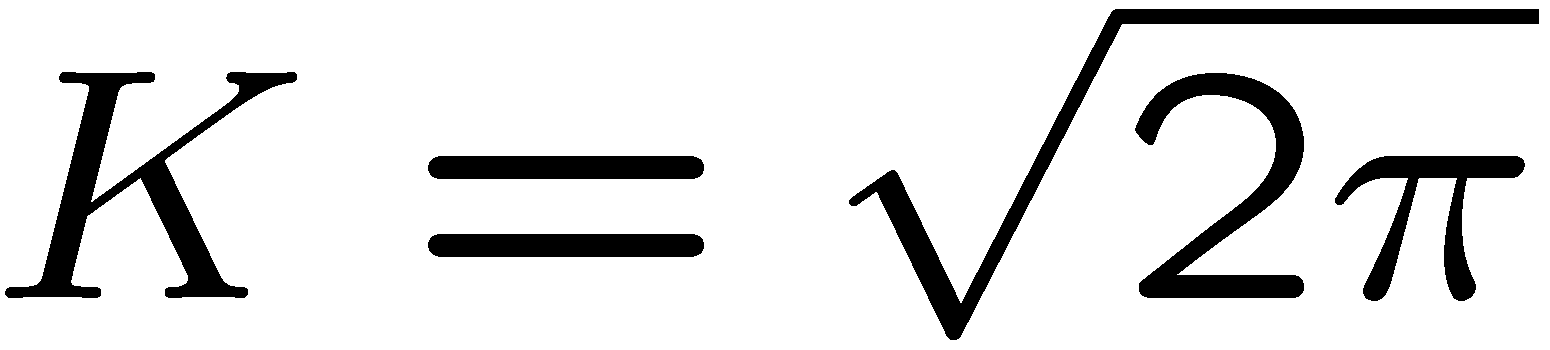 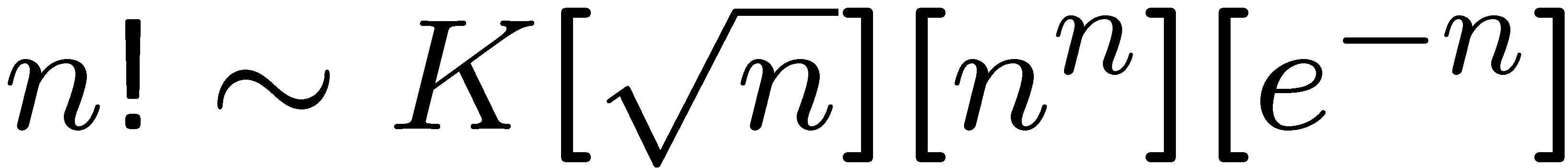 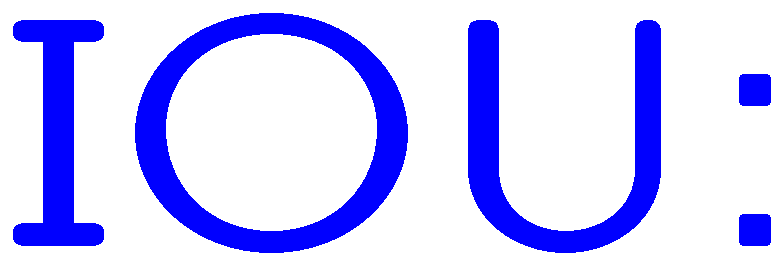 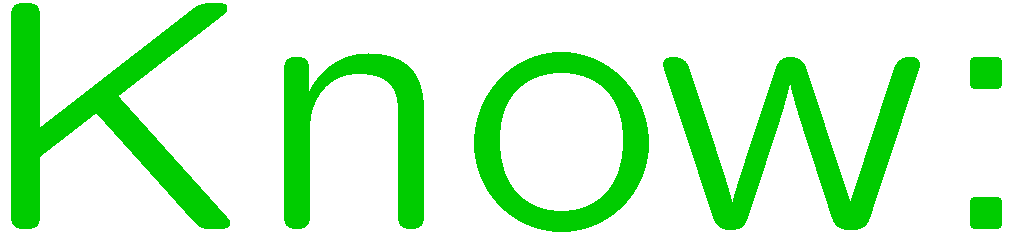 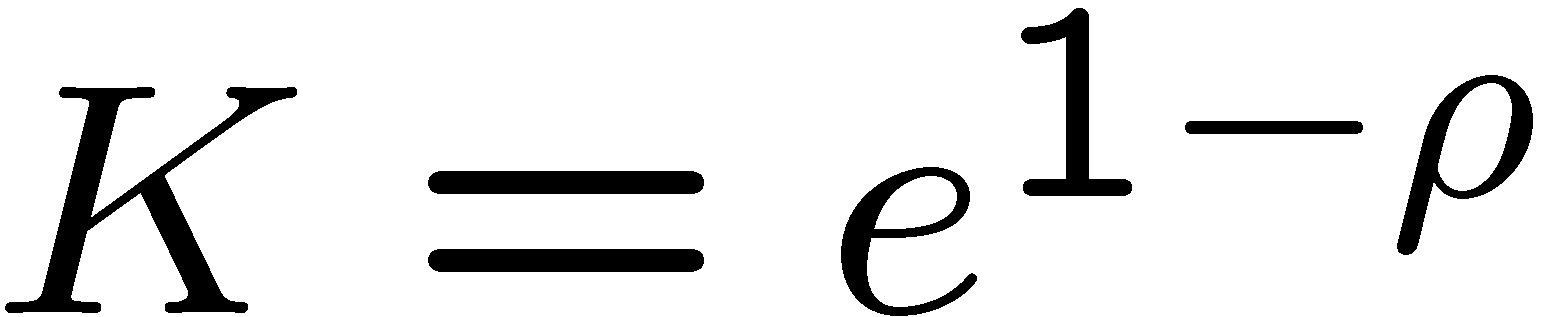 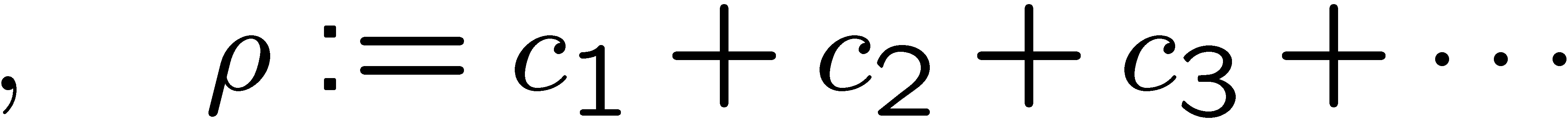 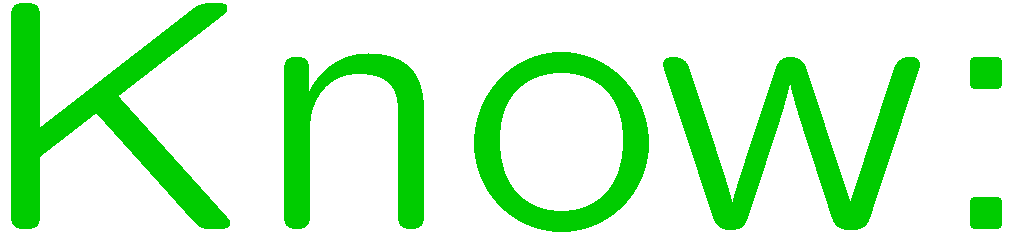 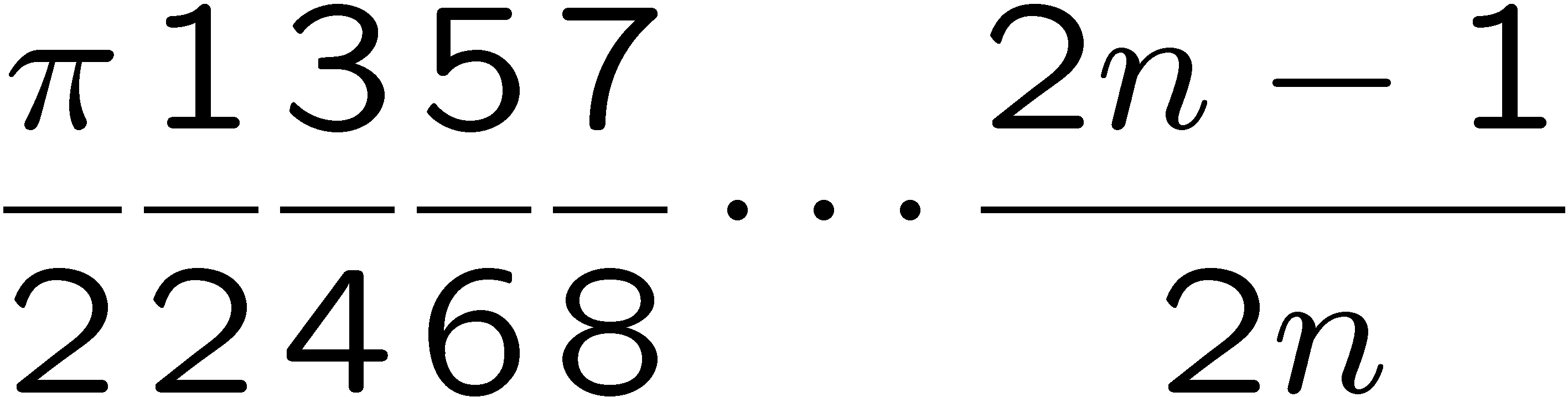 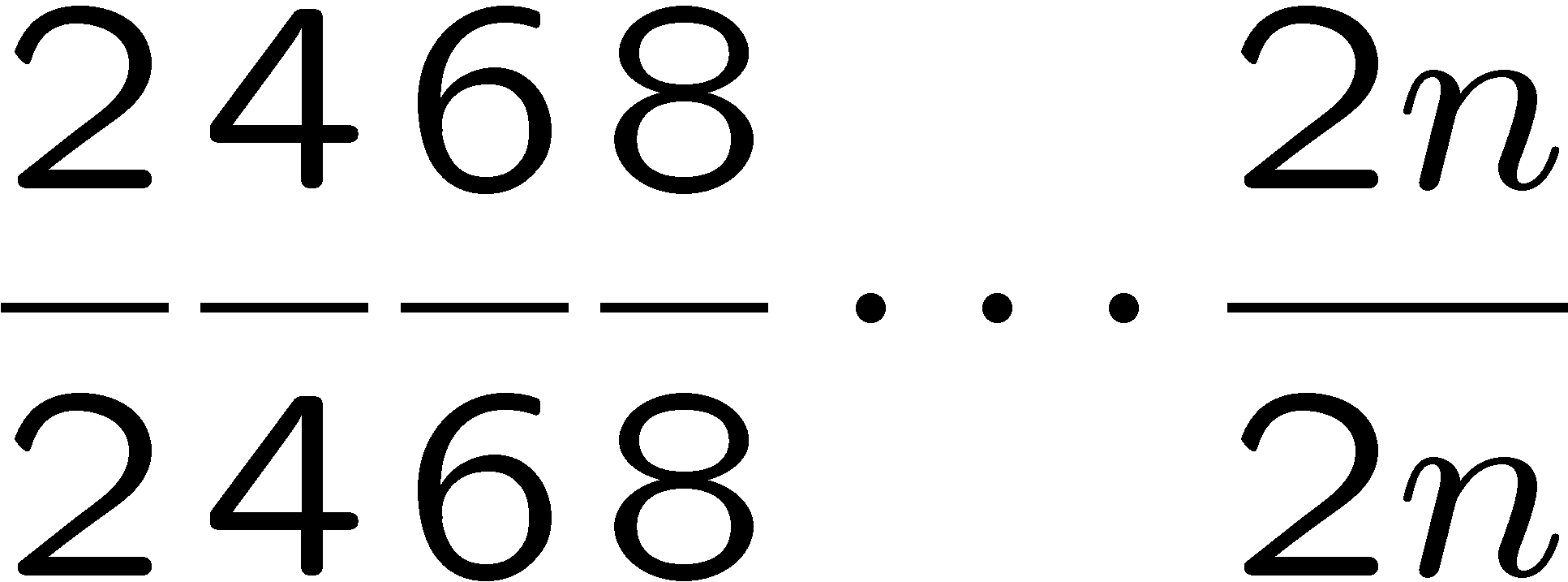 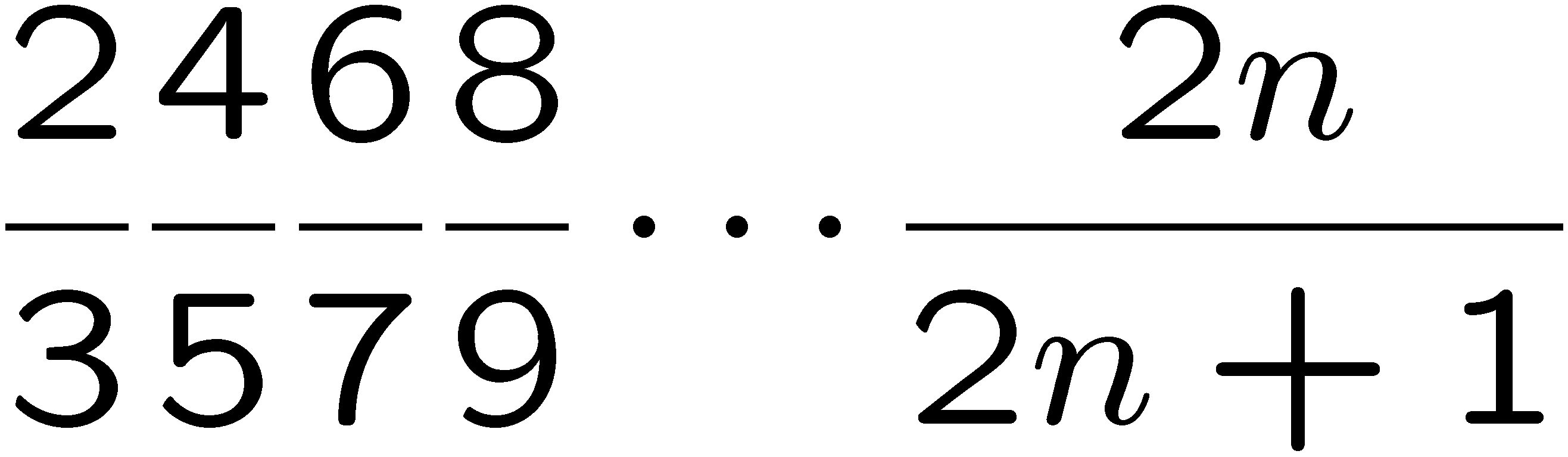 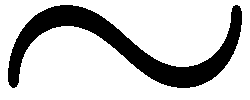 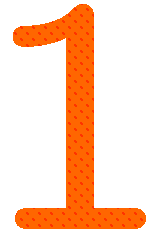 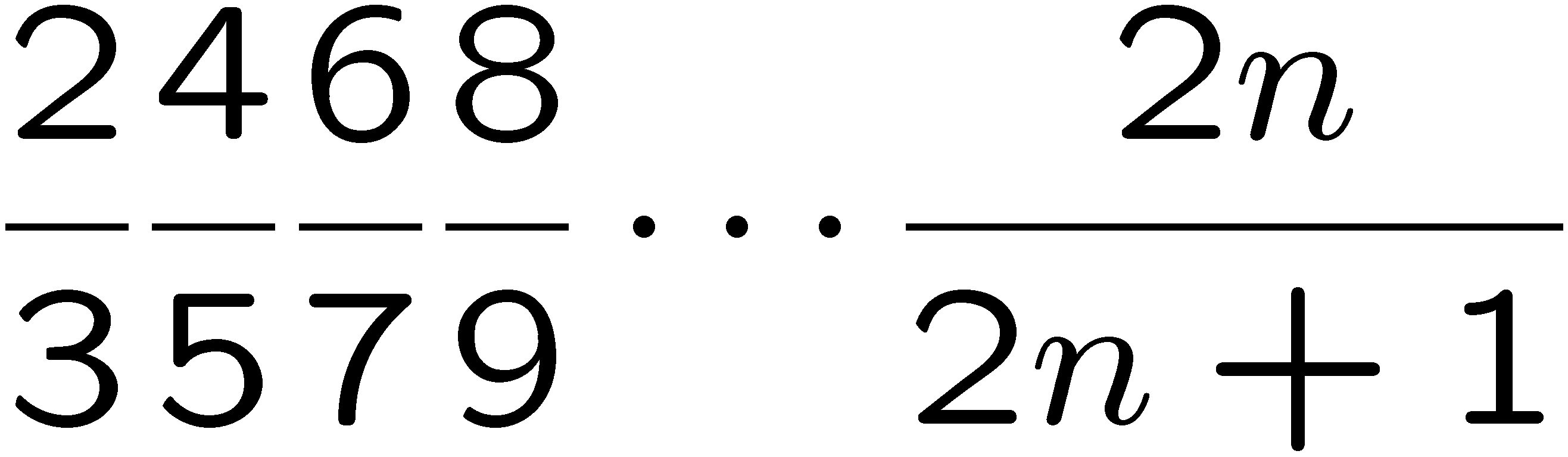 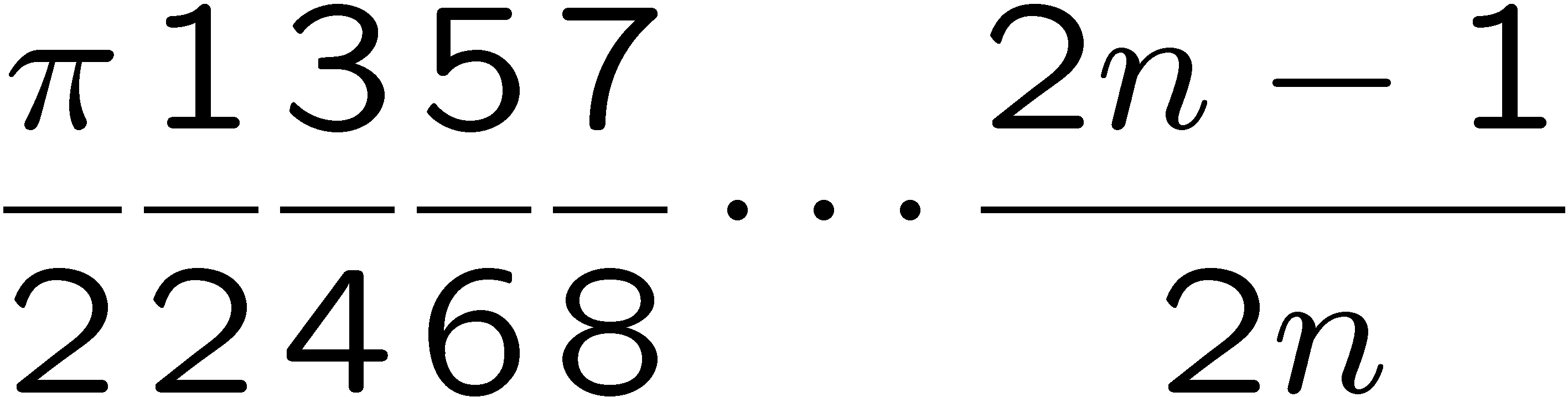 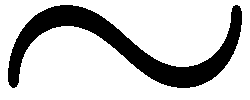 40
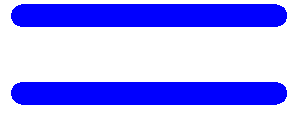 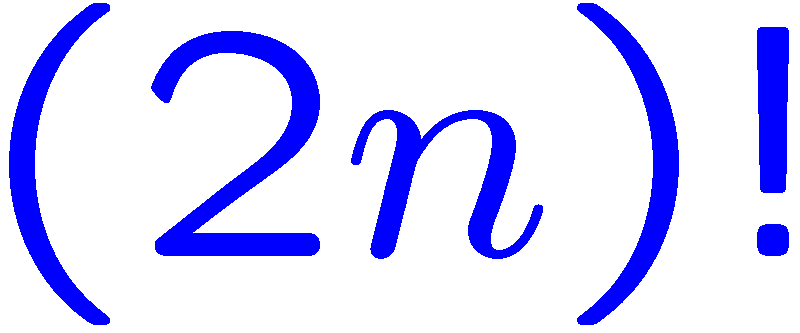 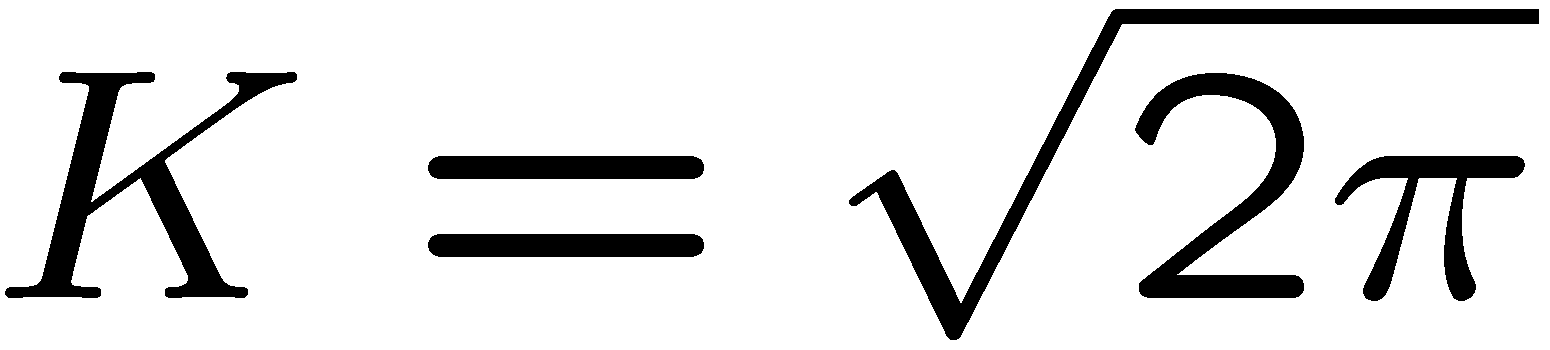 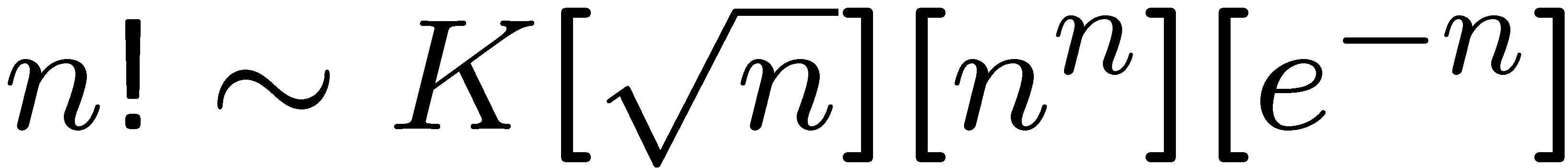 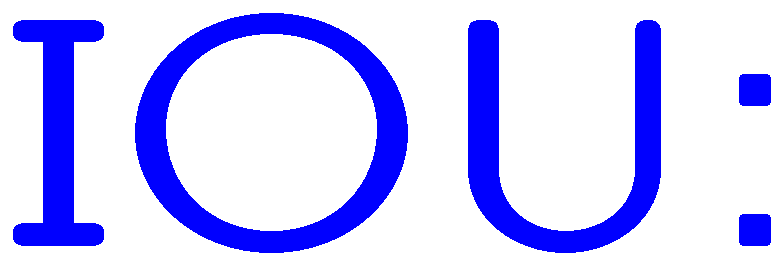 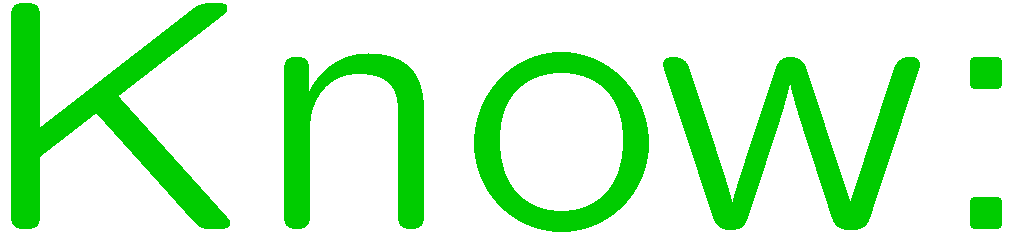 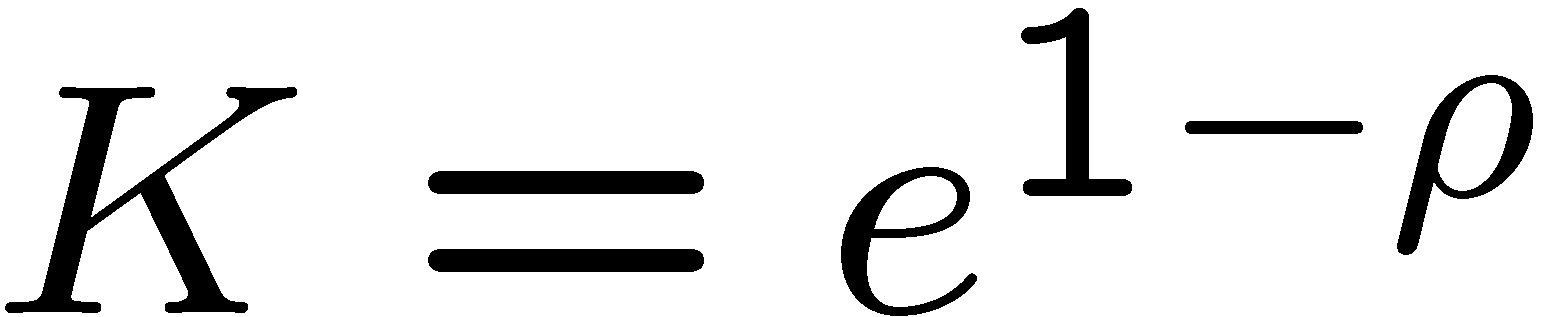 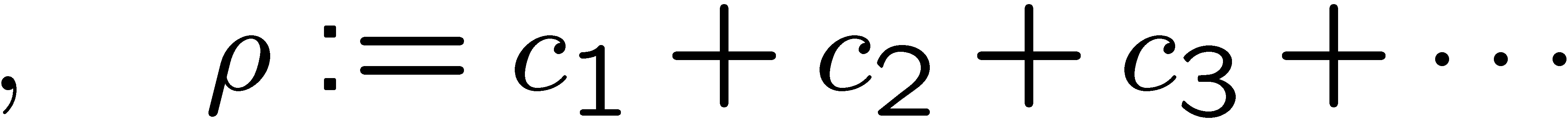 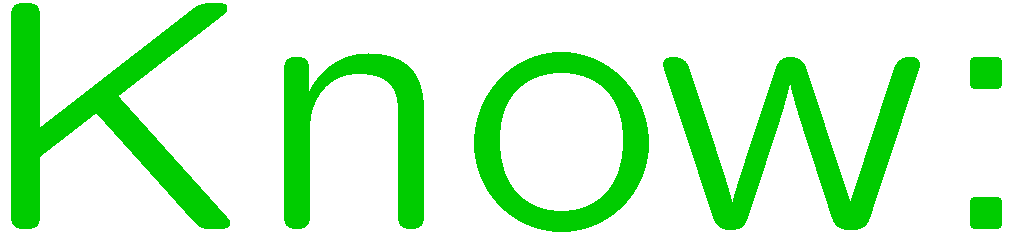 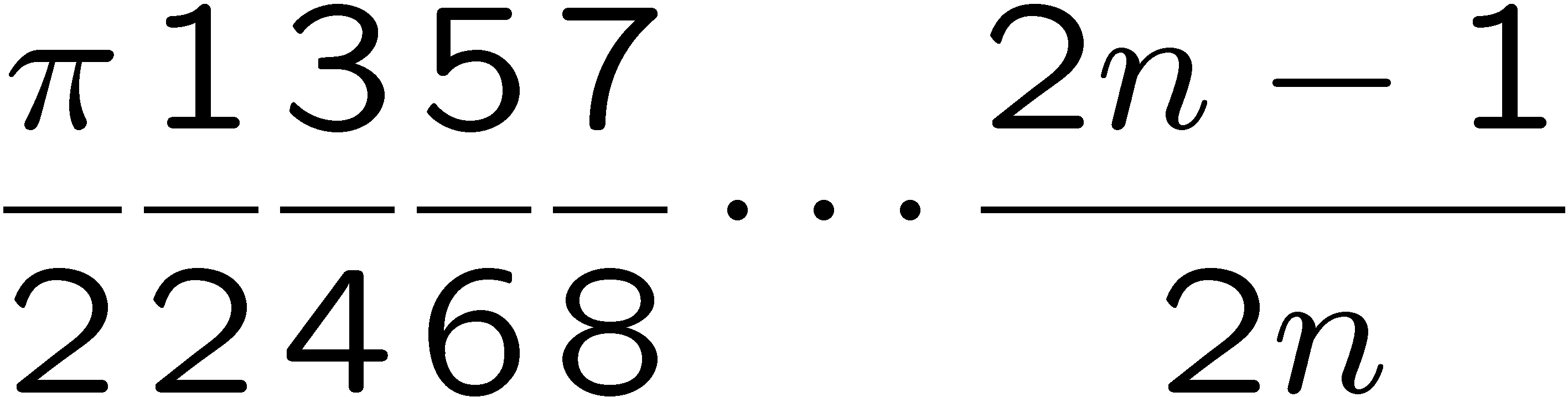 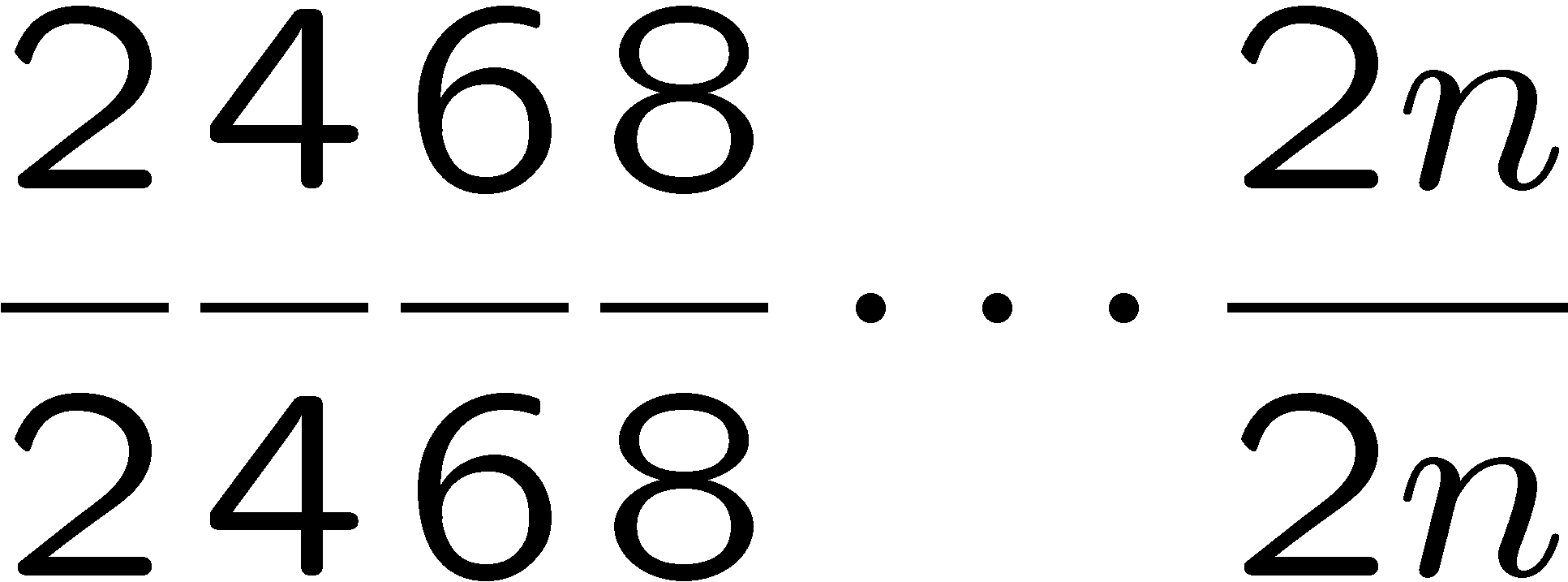 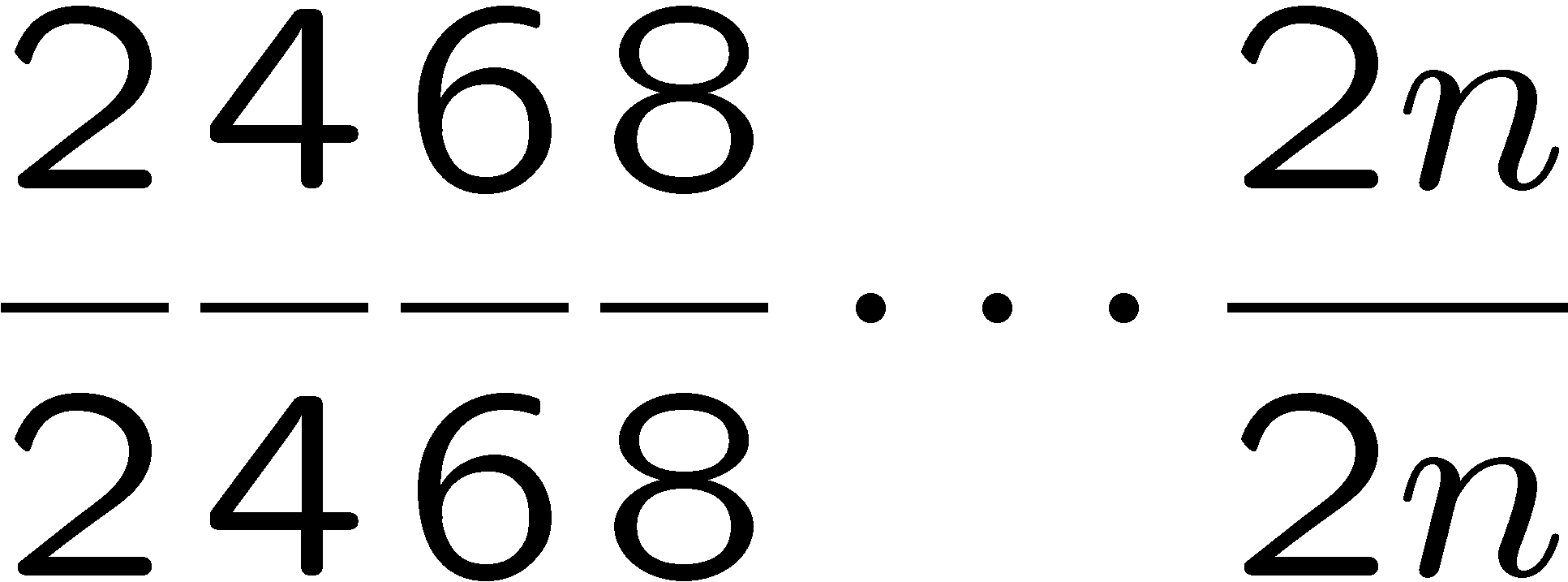 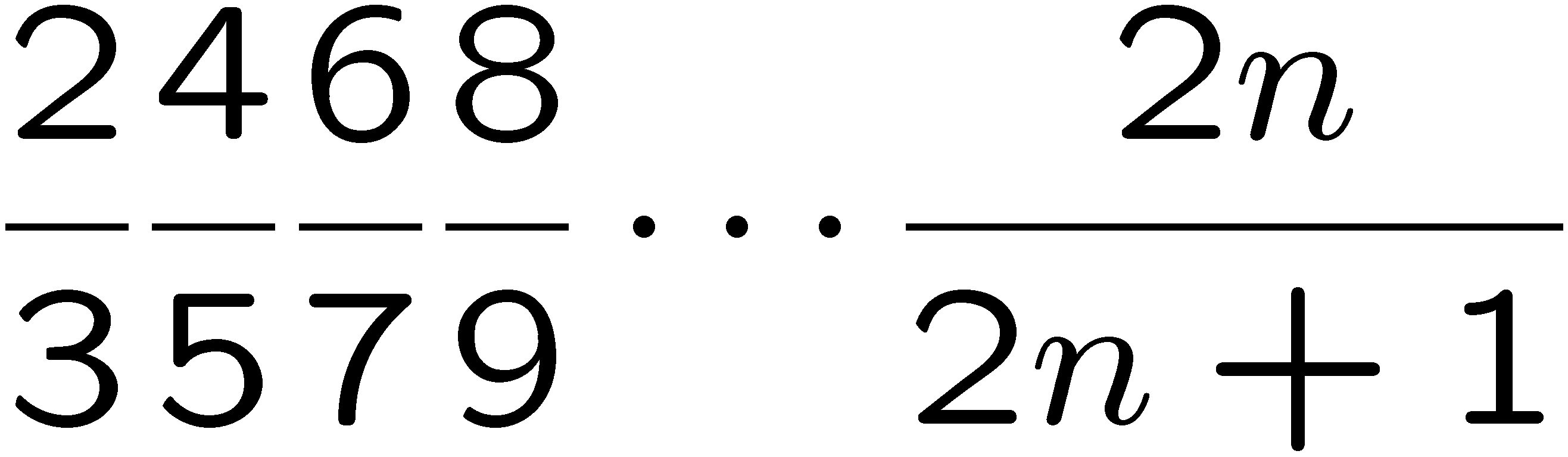 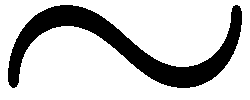 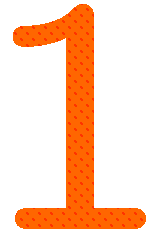 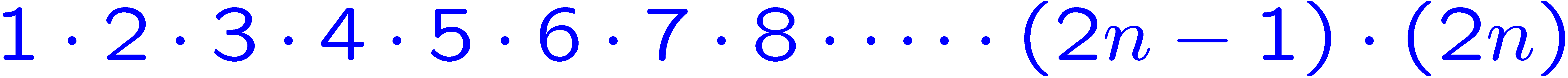 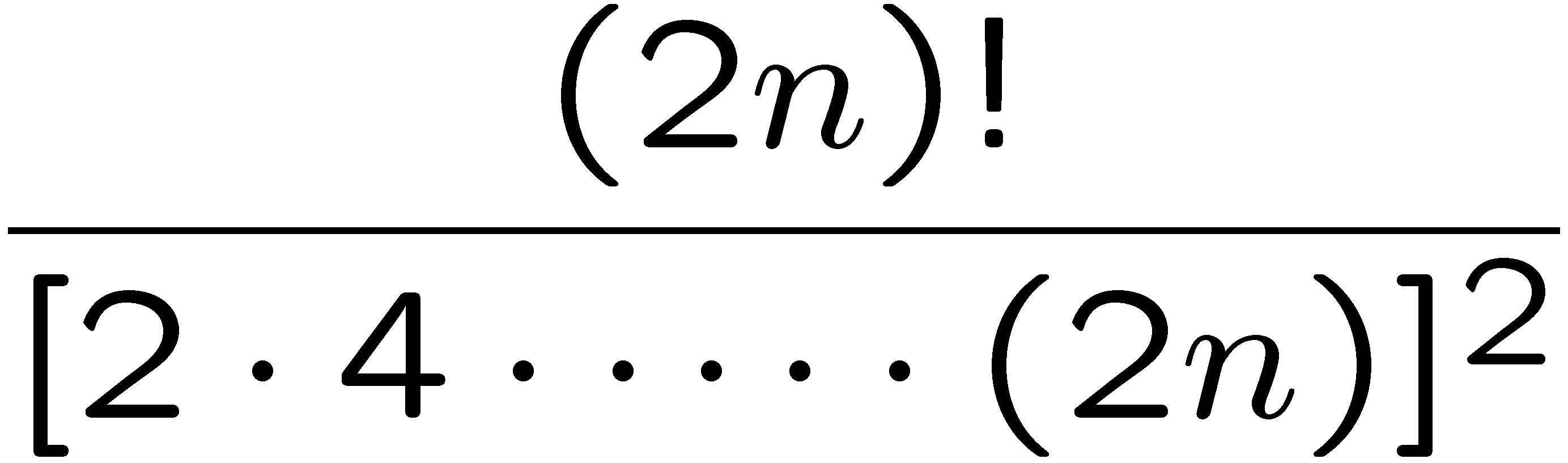 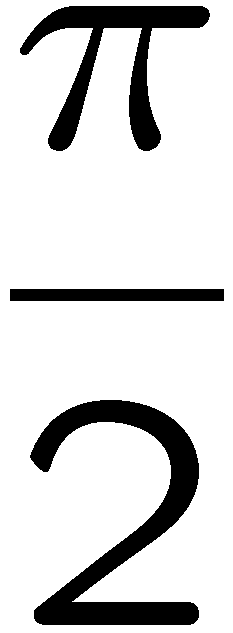 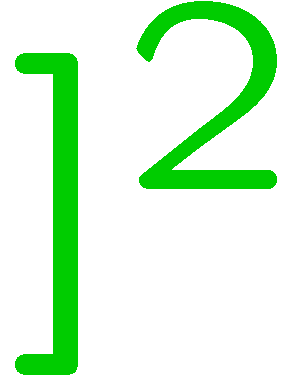 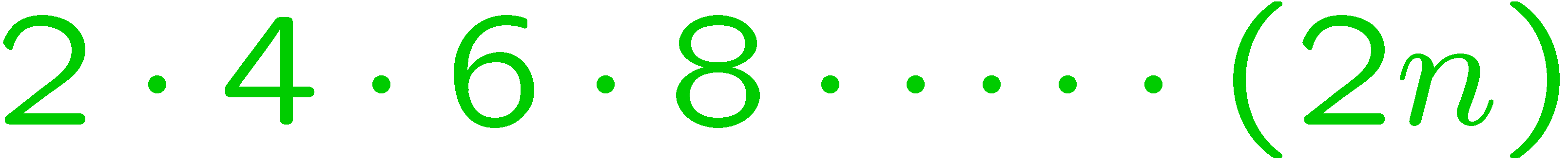 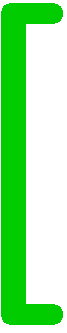 41
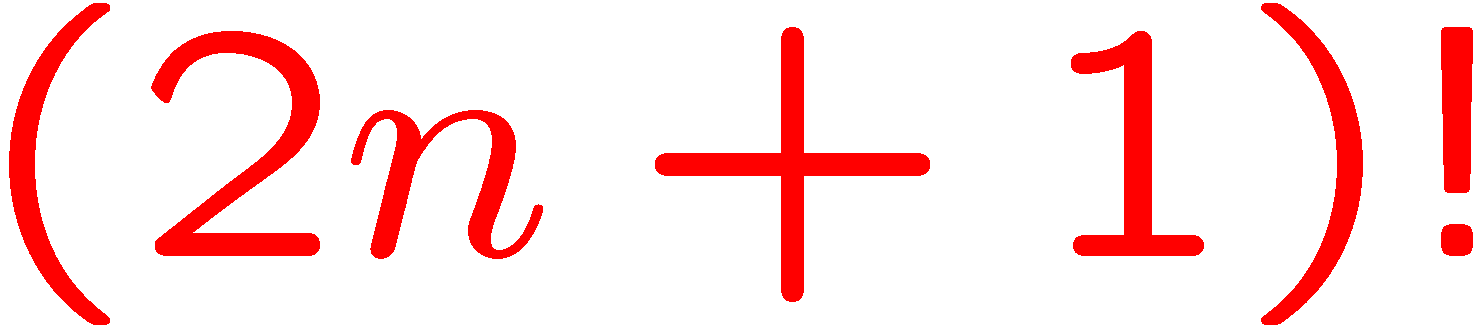 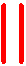 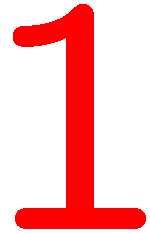 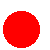 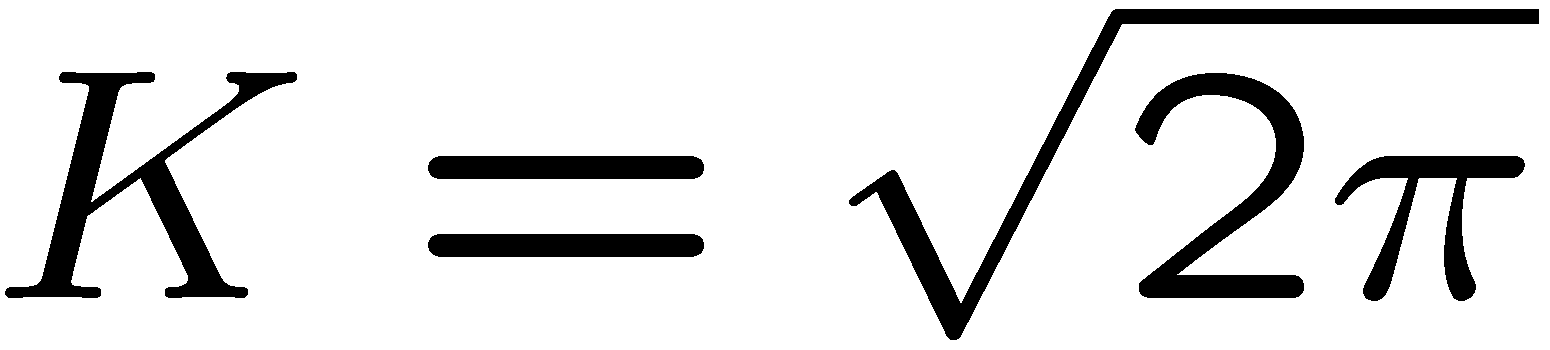 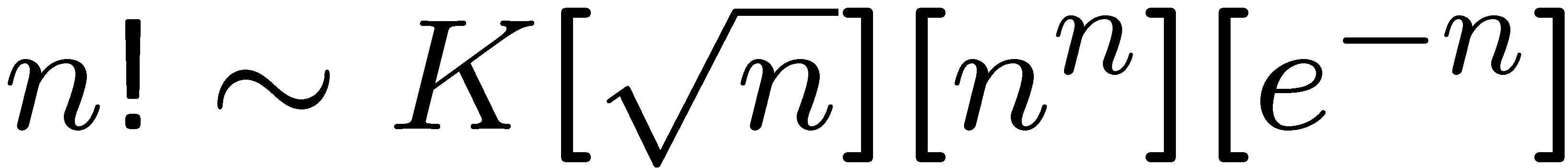 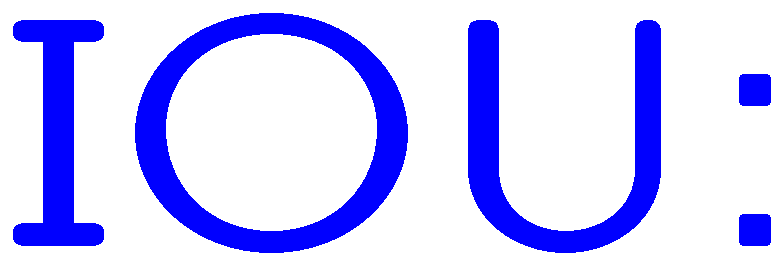 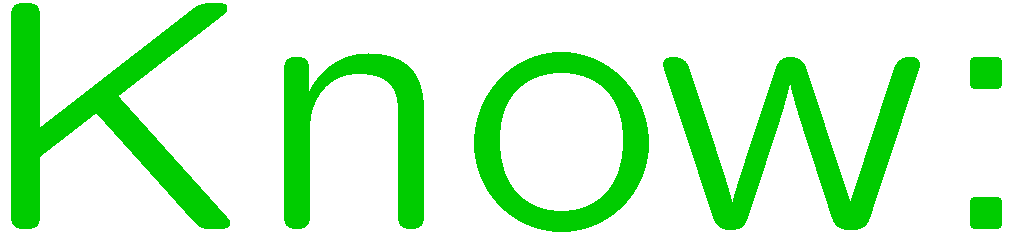 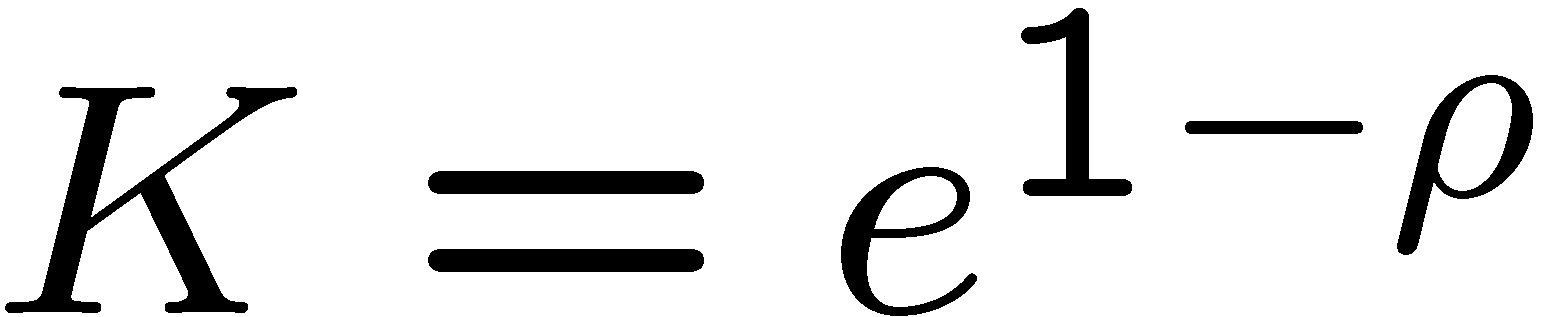 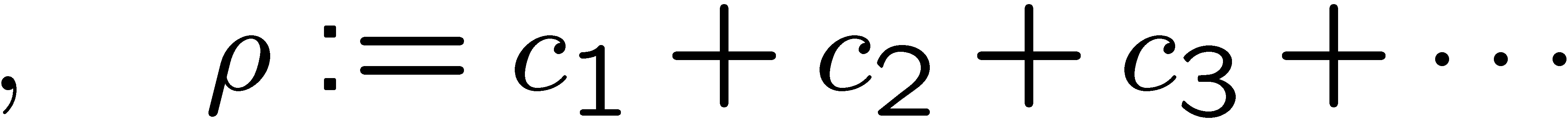 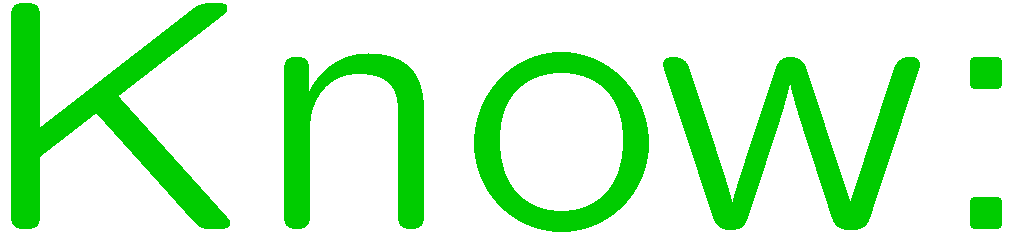 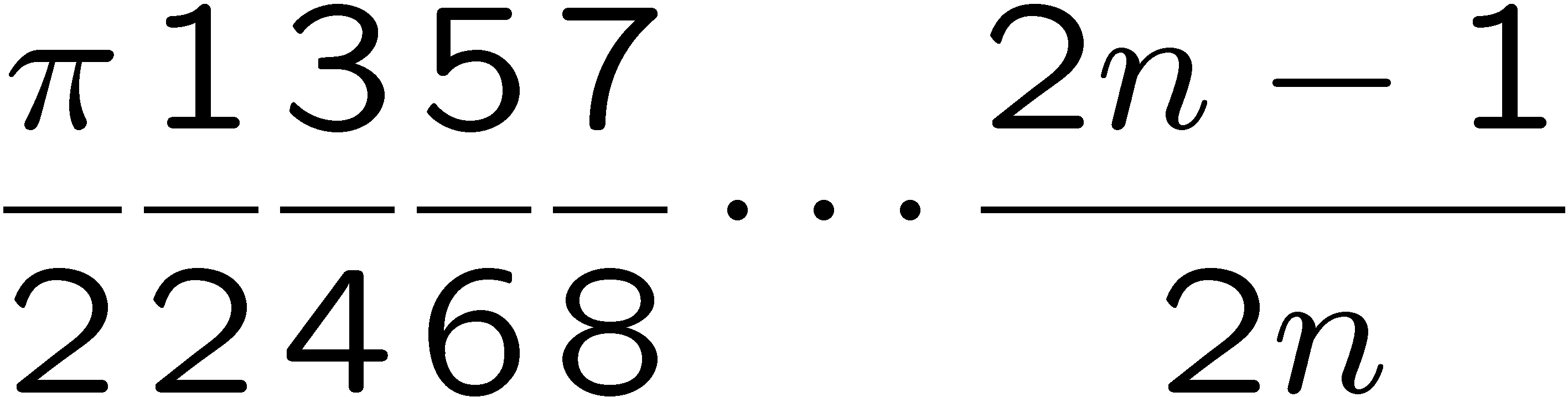 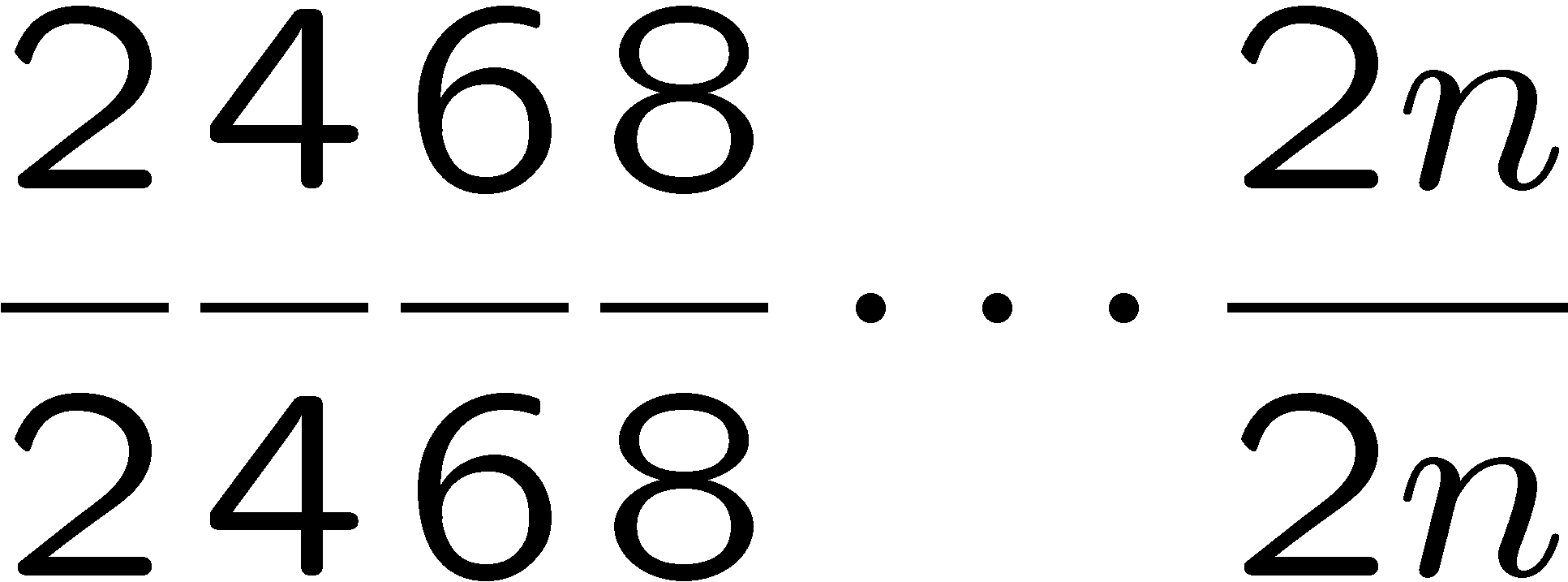 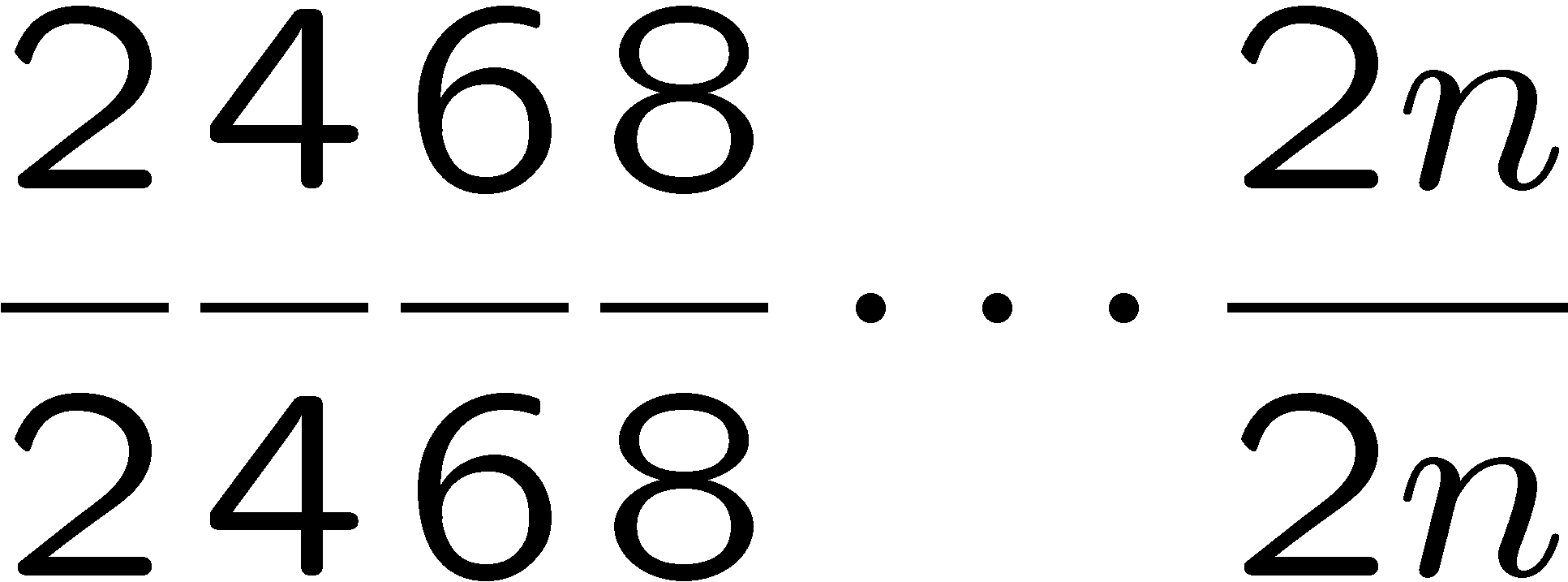 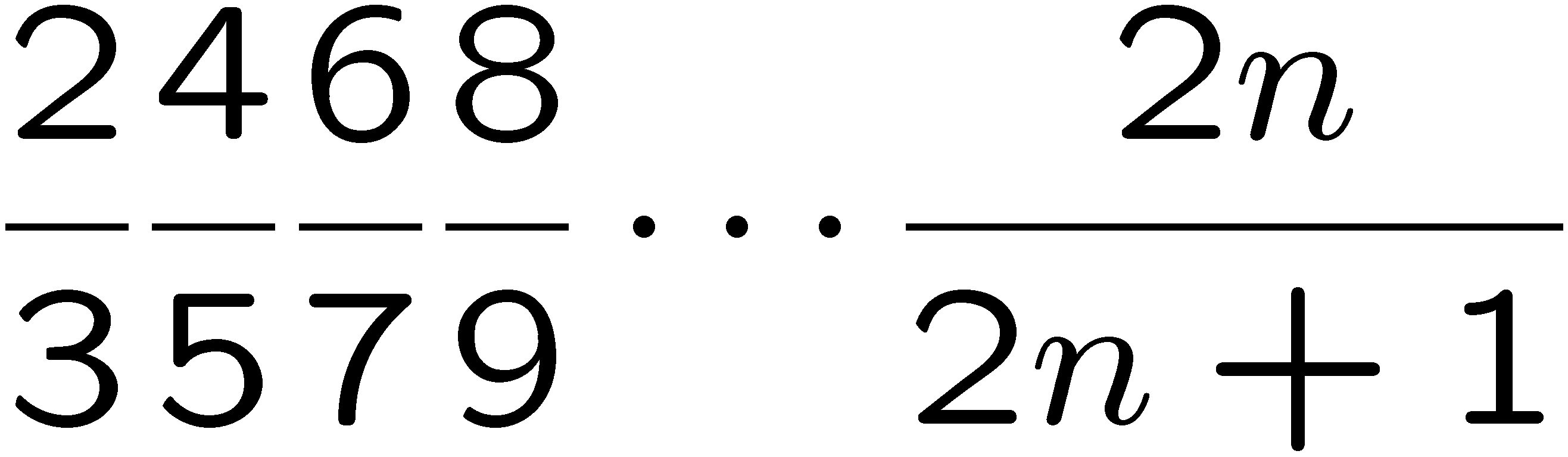 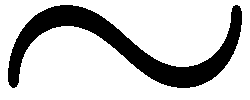 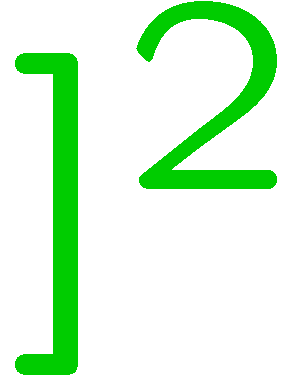 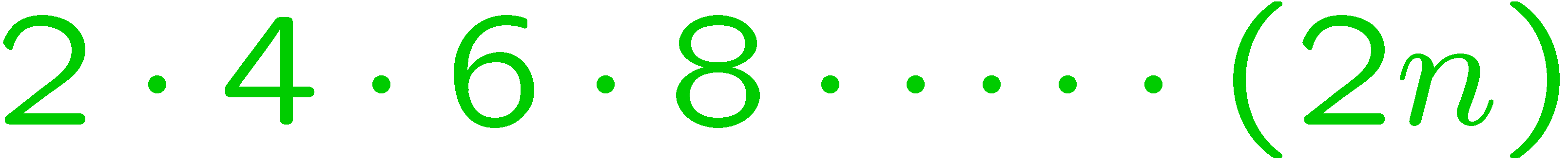 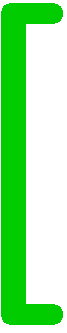 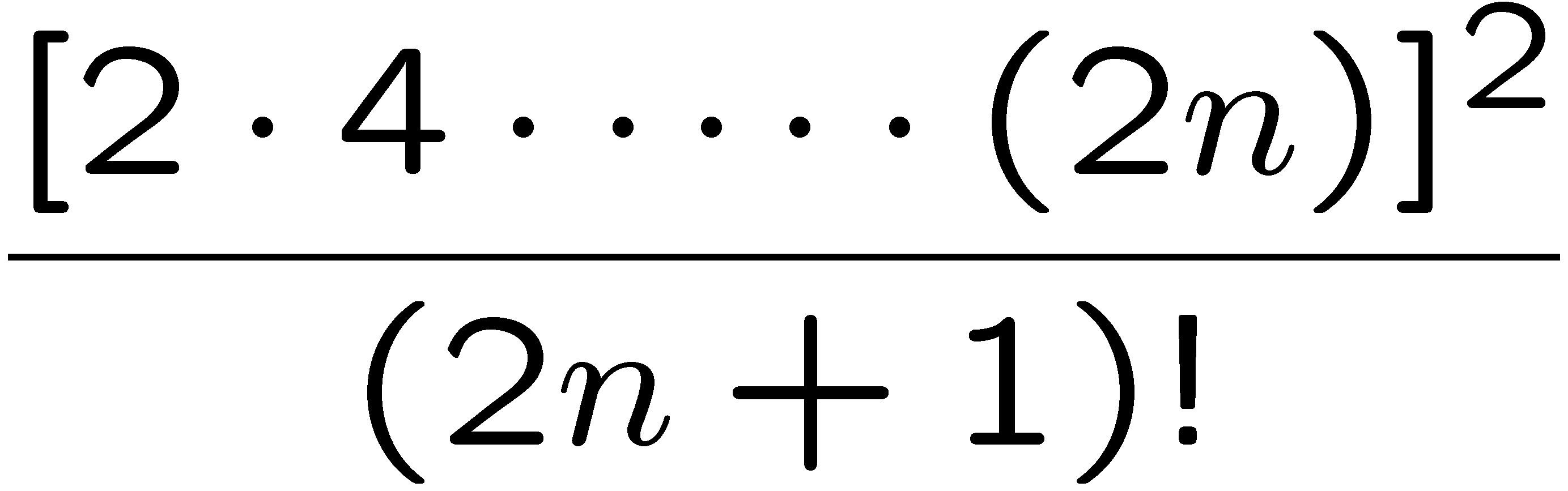 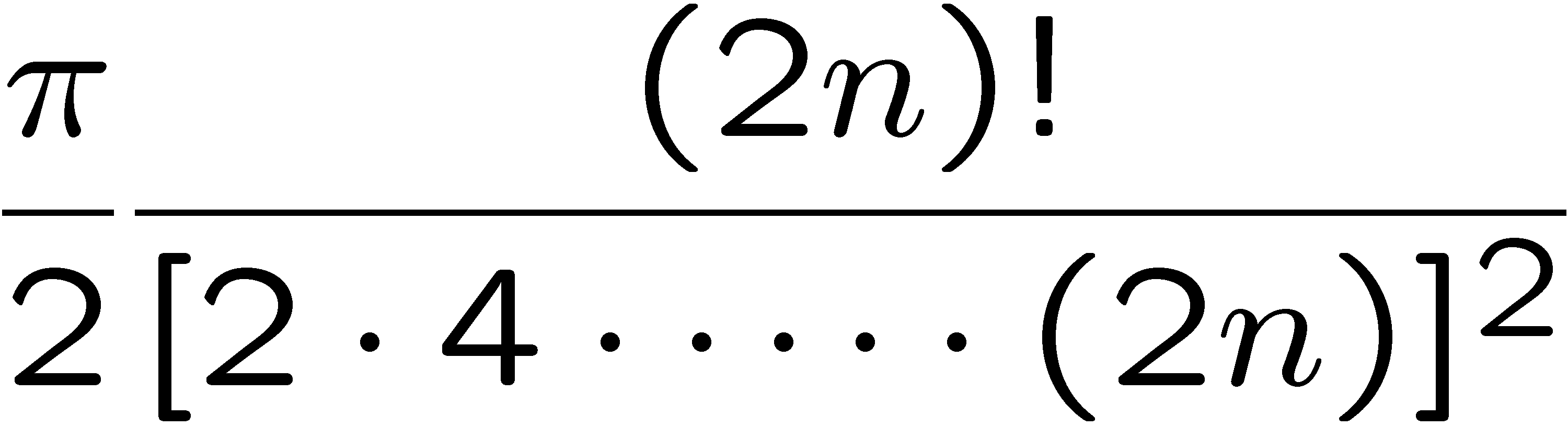 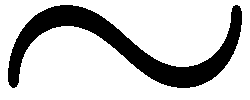 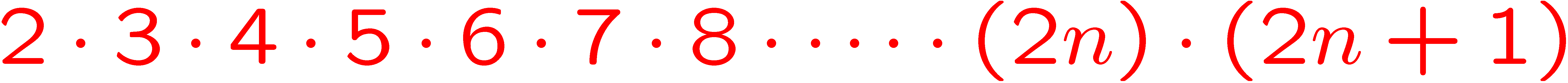 42
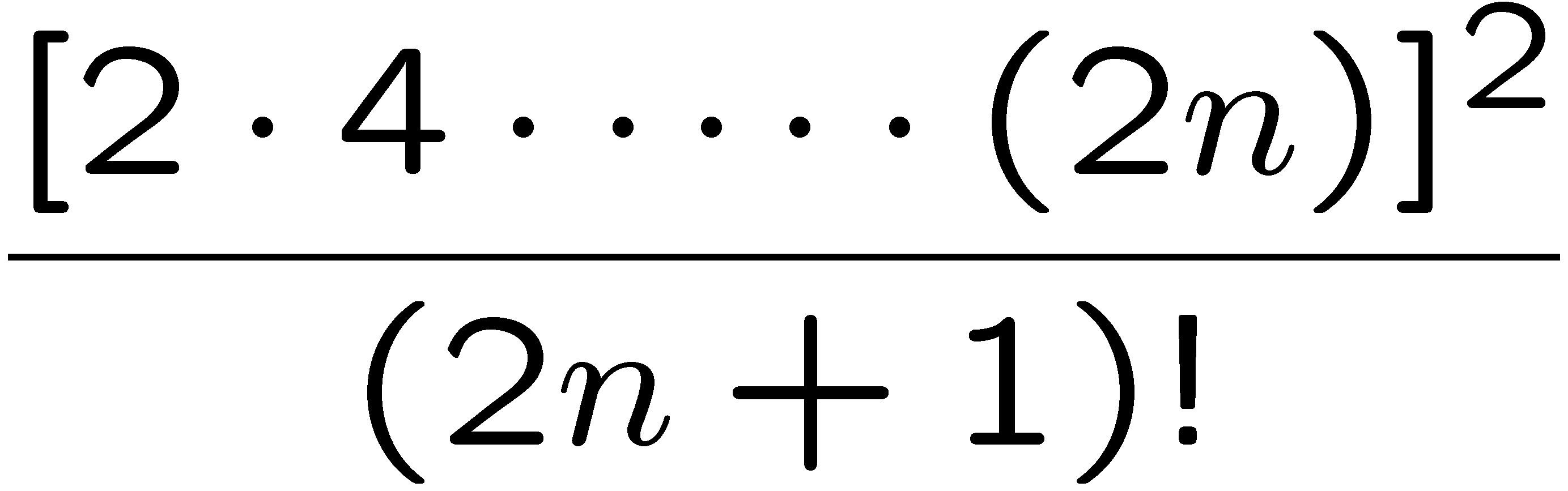 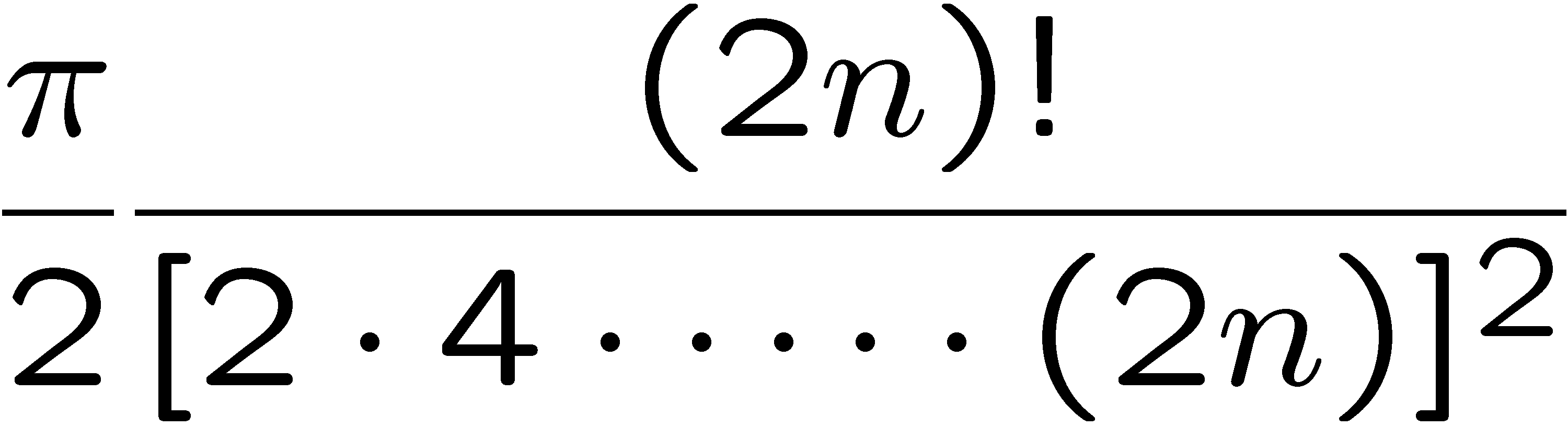 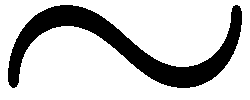 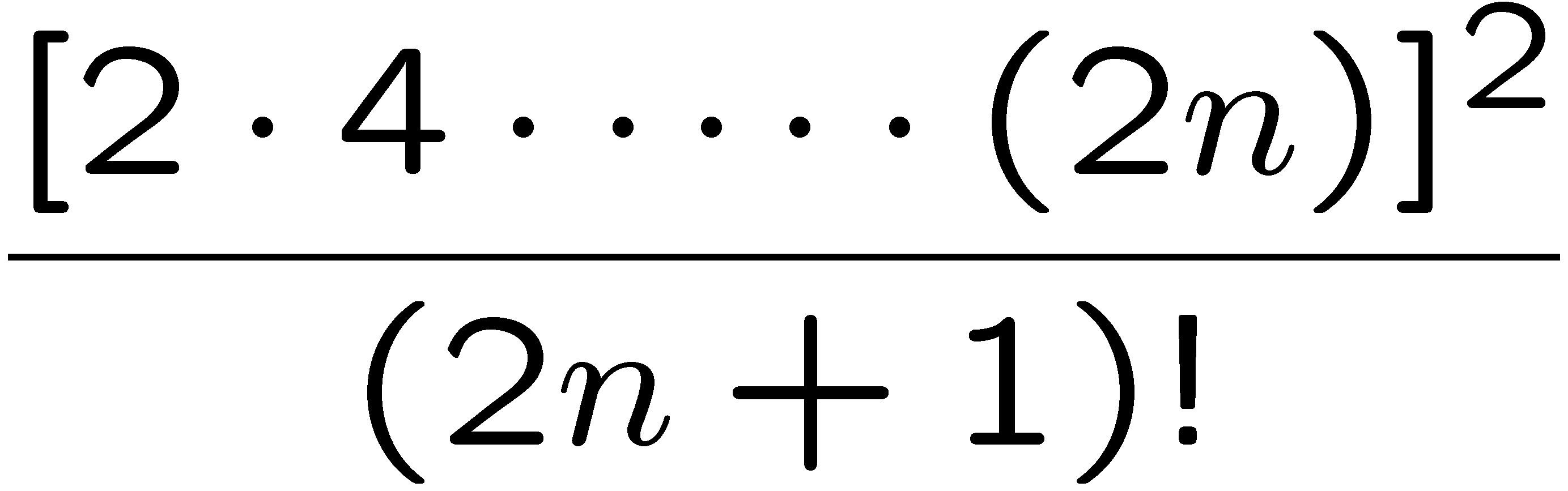 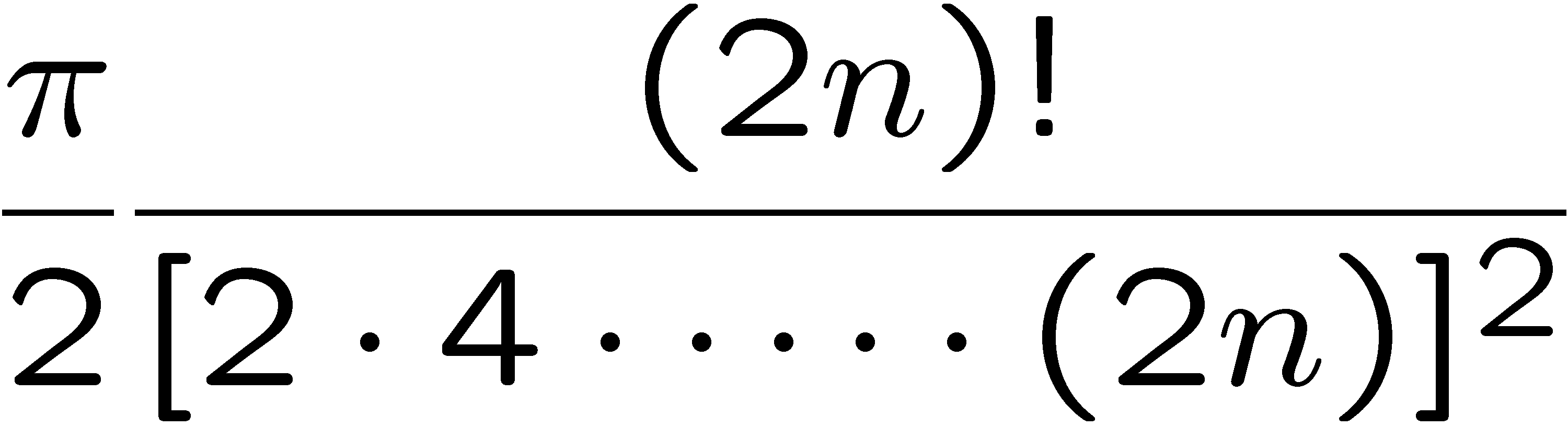 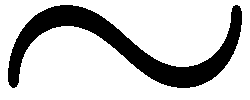 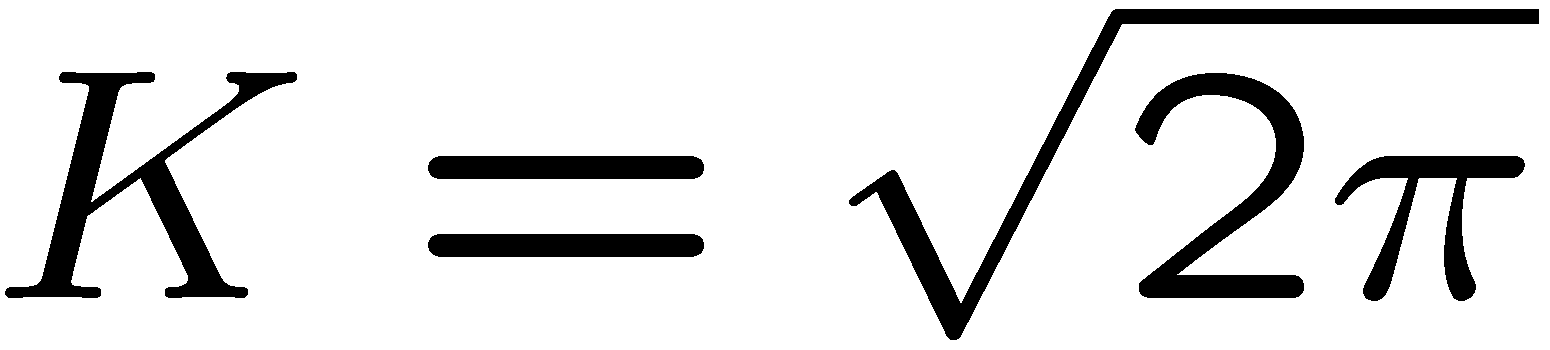 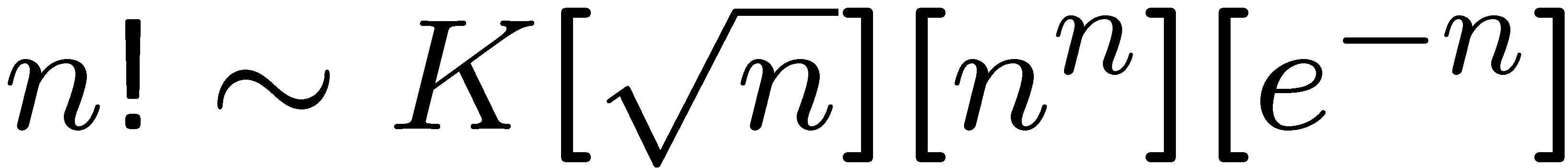 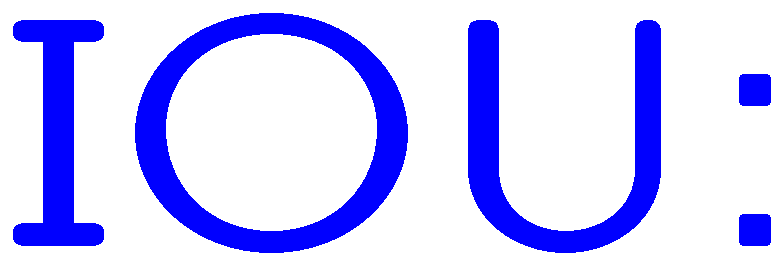 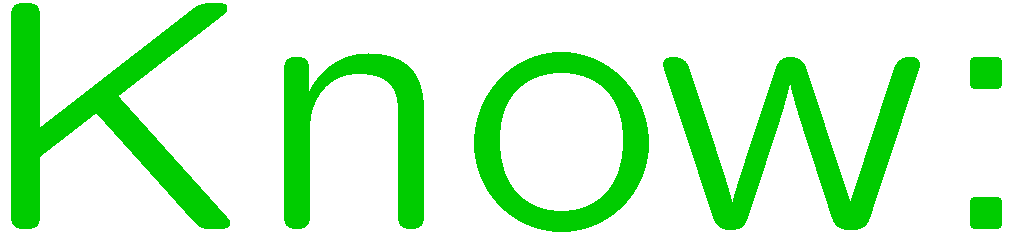 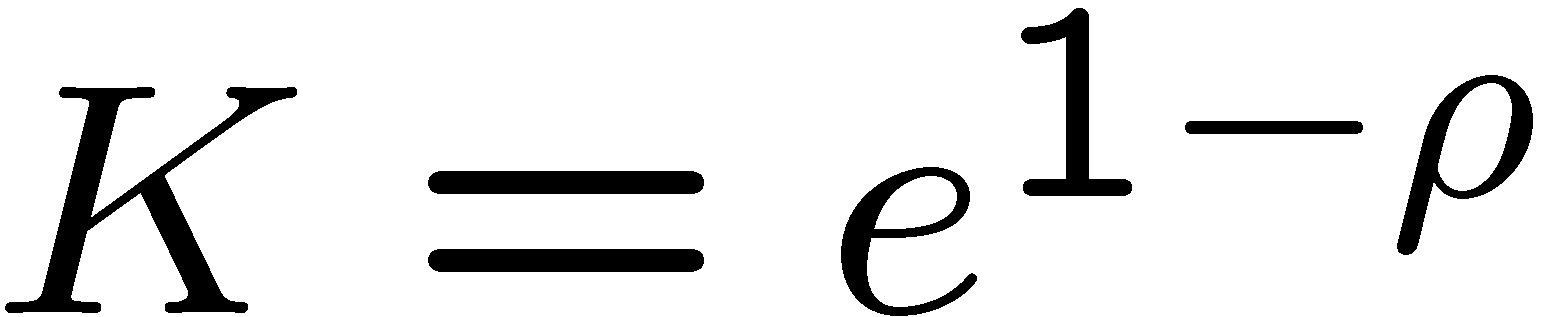 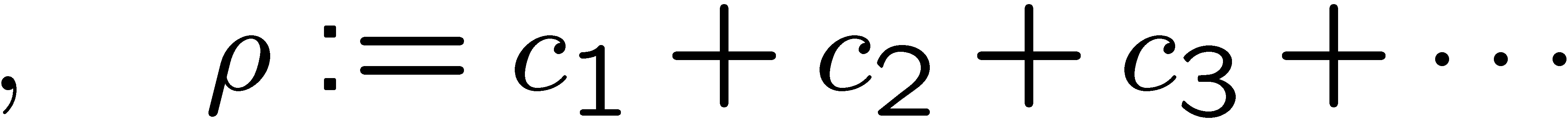 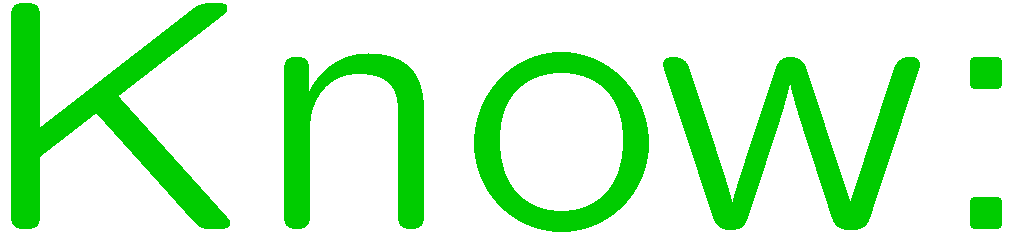 43
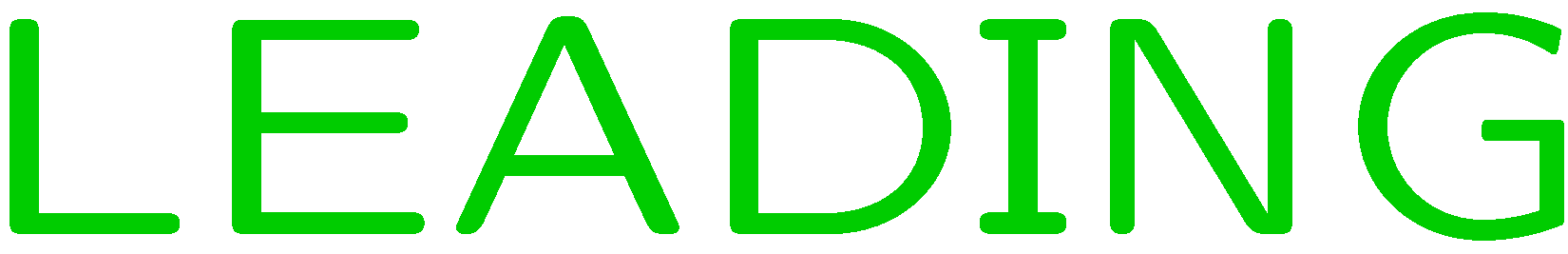 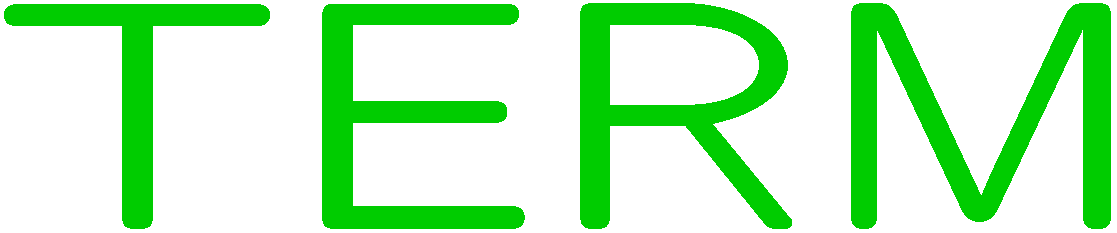 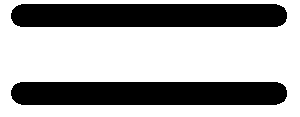 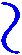 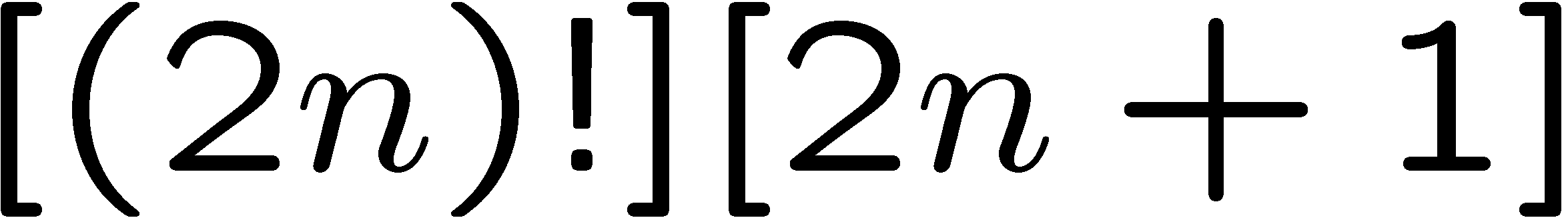 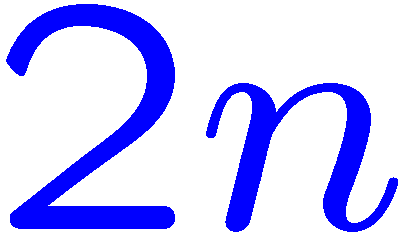 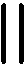 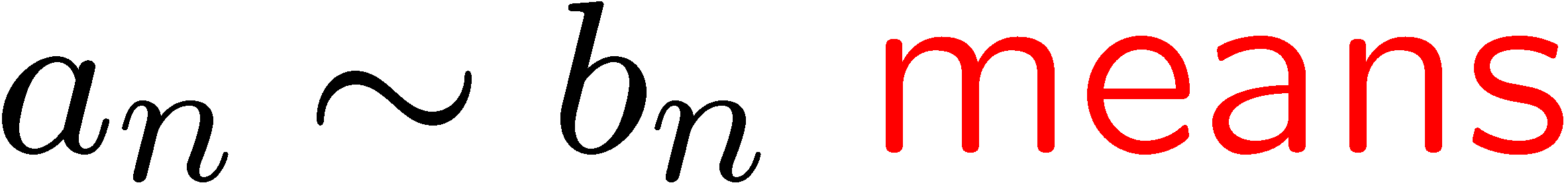 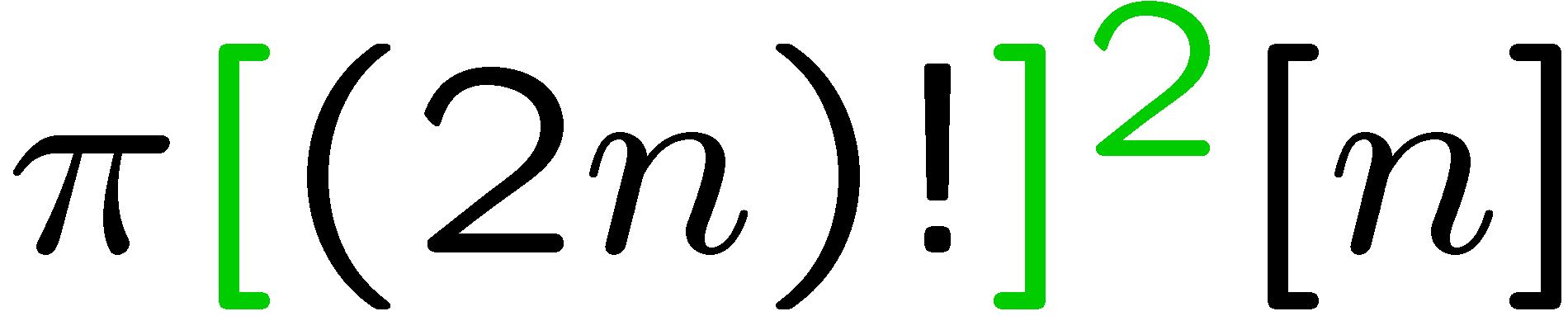 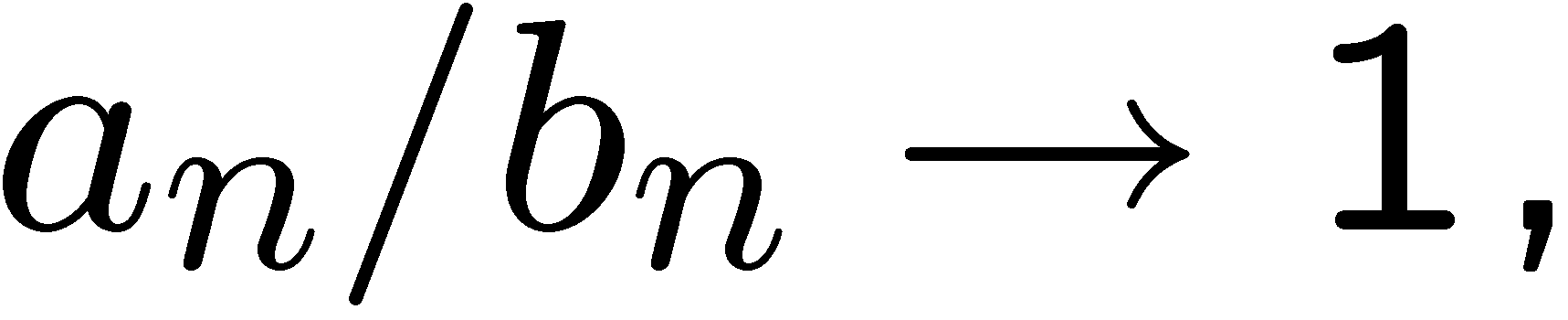 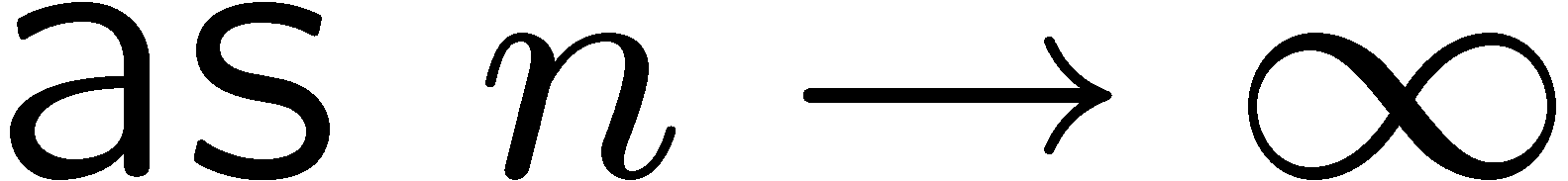 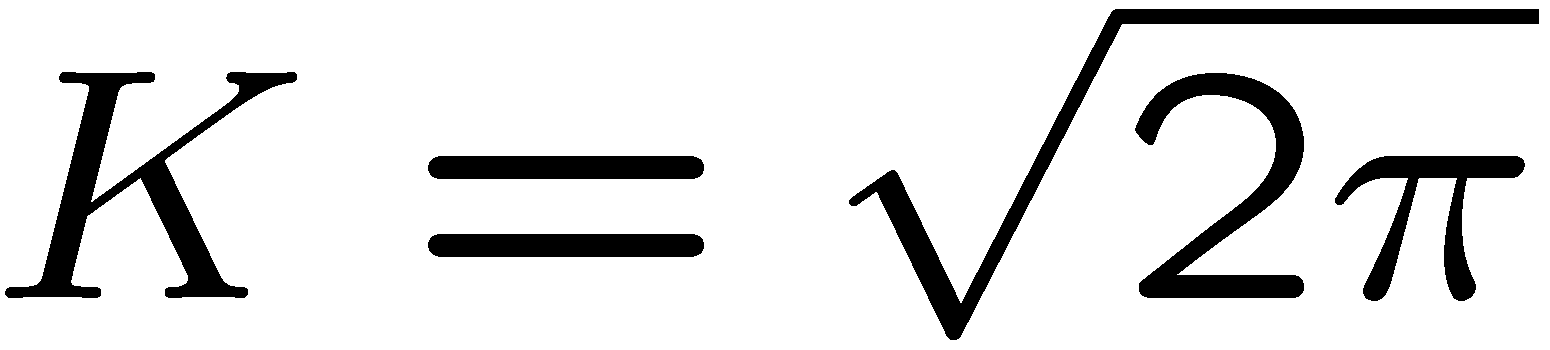 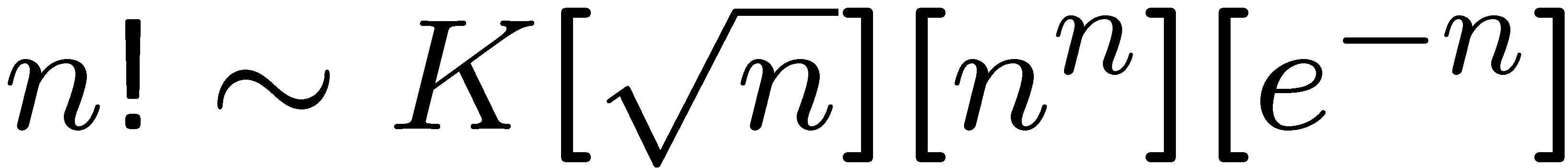 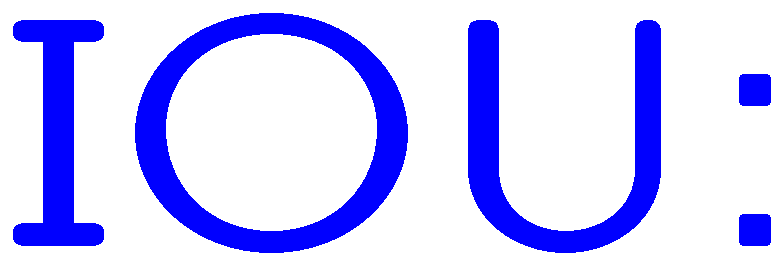 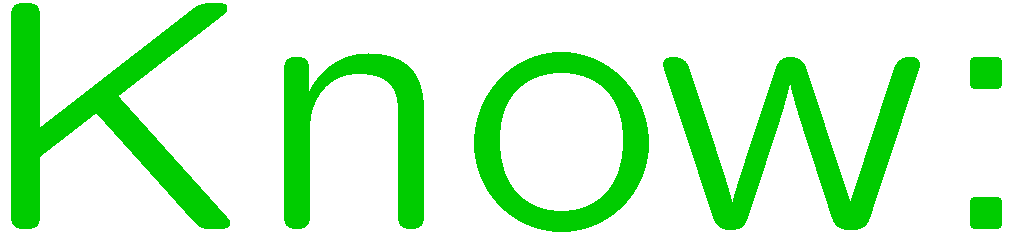 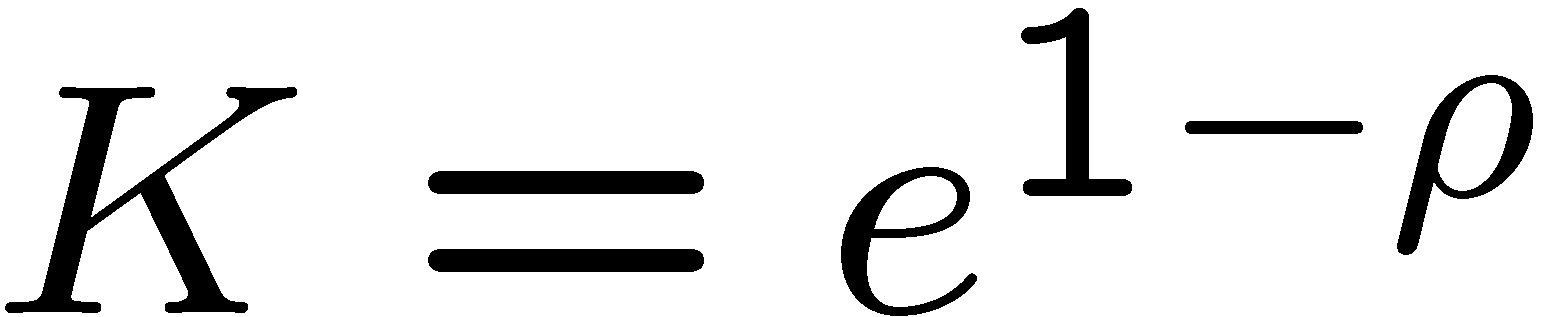 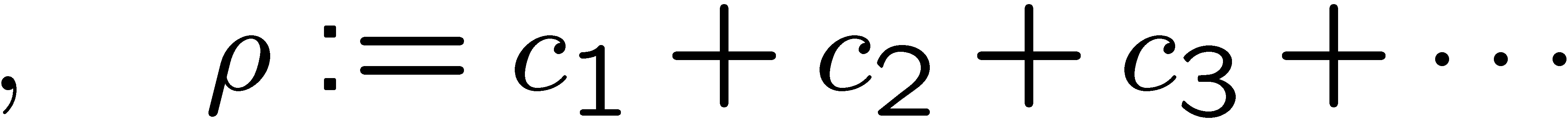 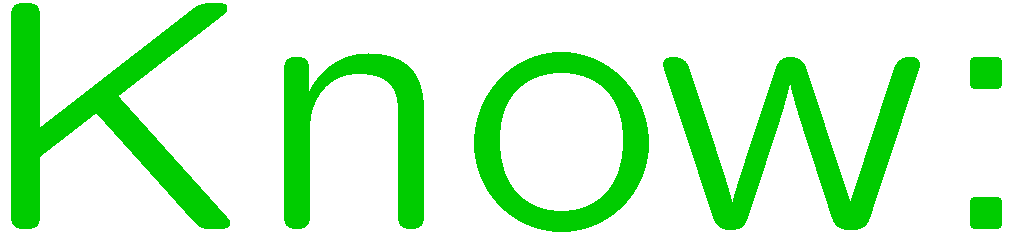 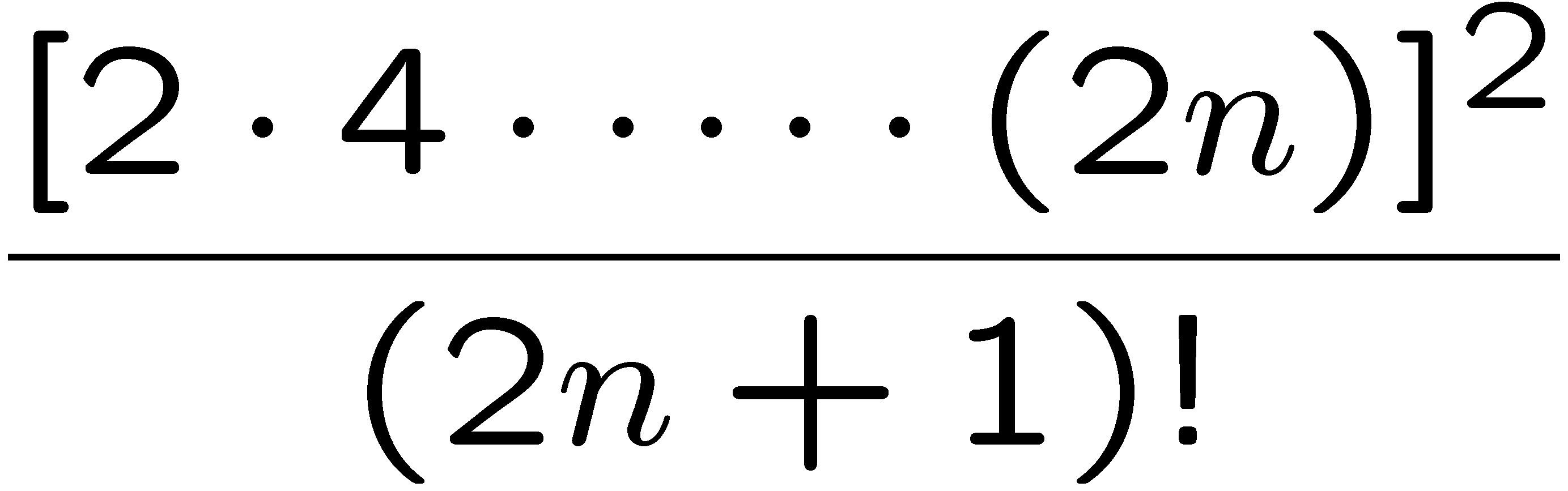 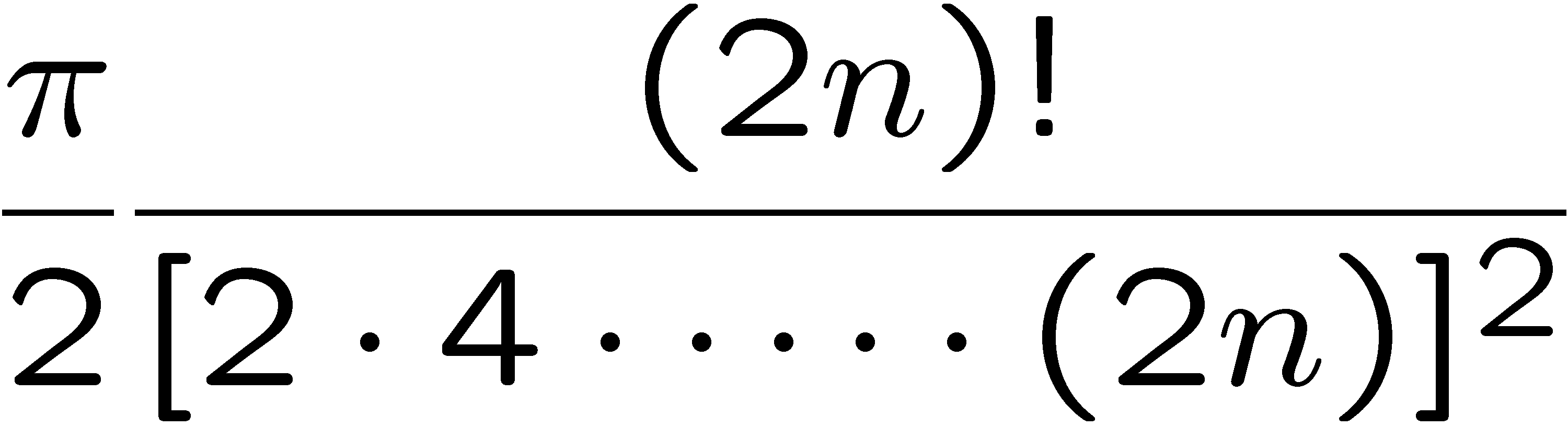 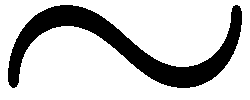 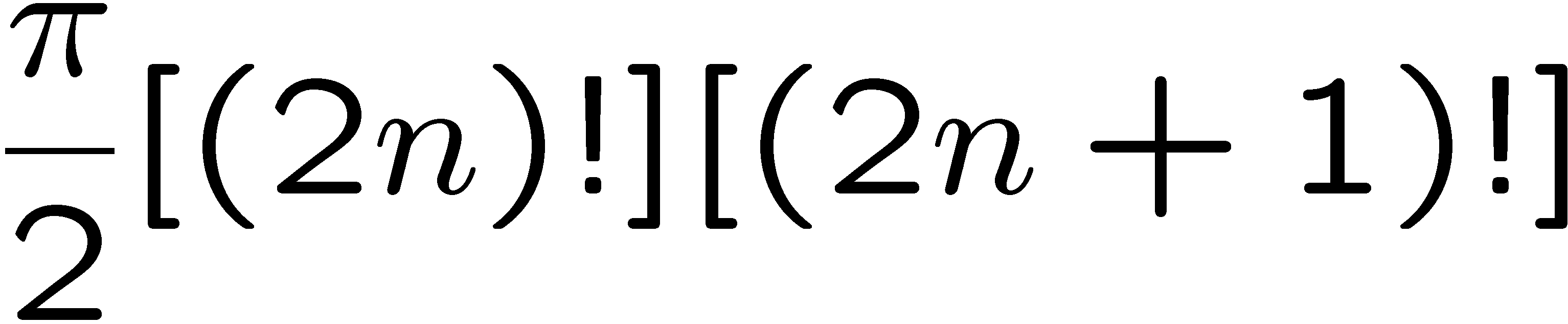 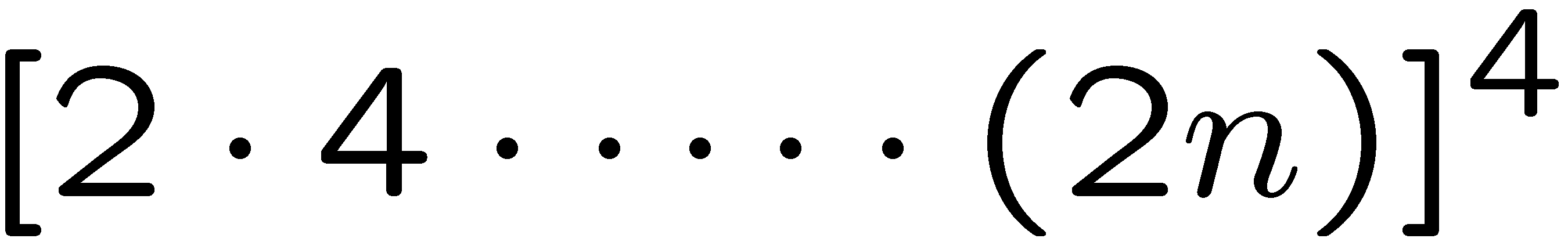 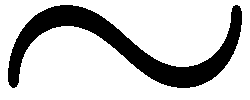 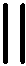 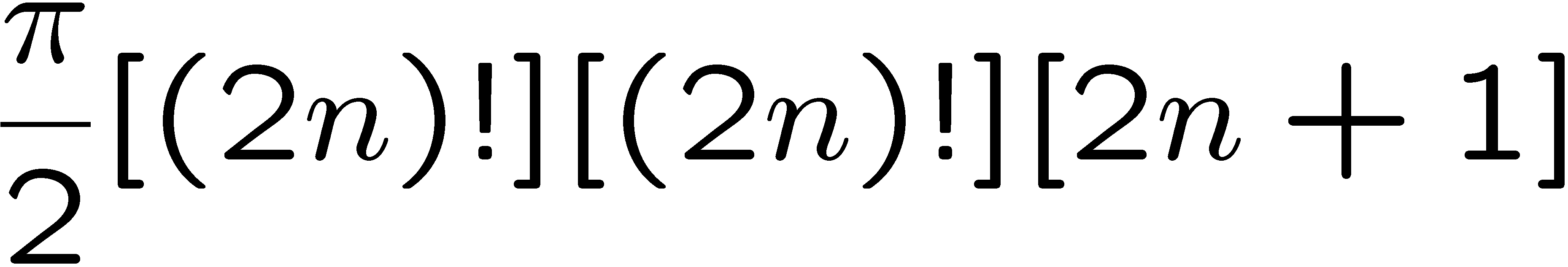 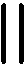 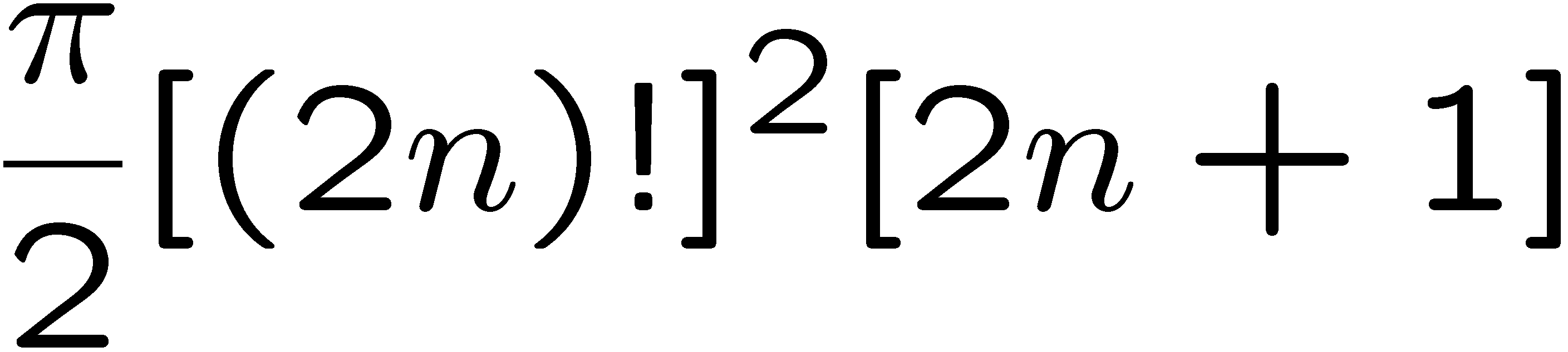 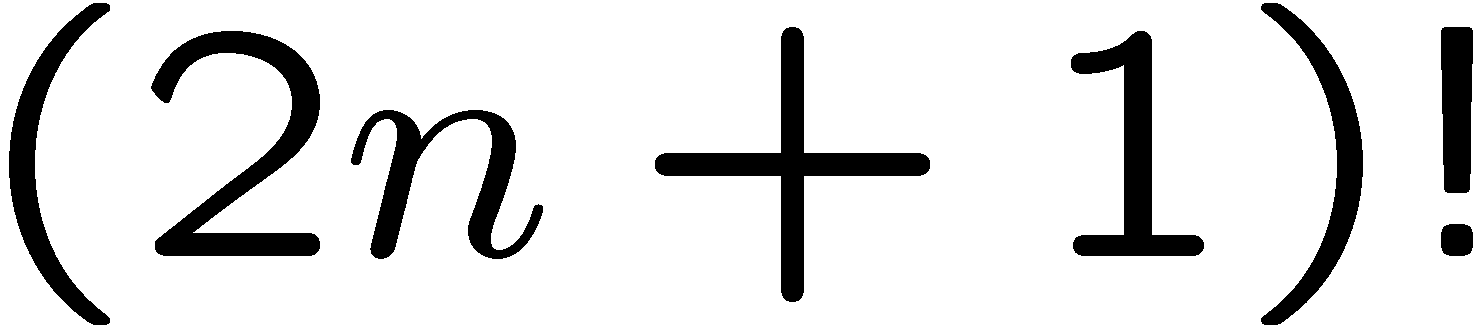 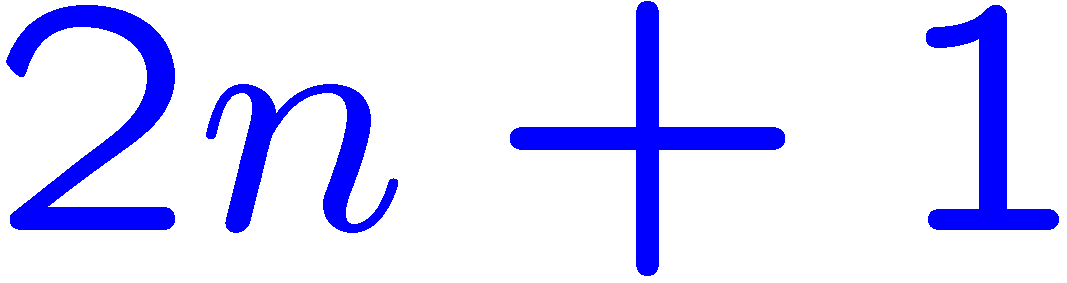 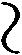 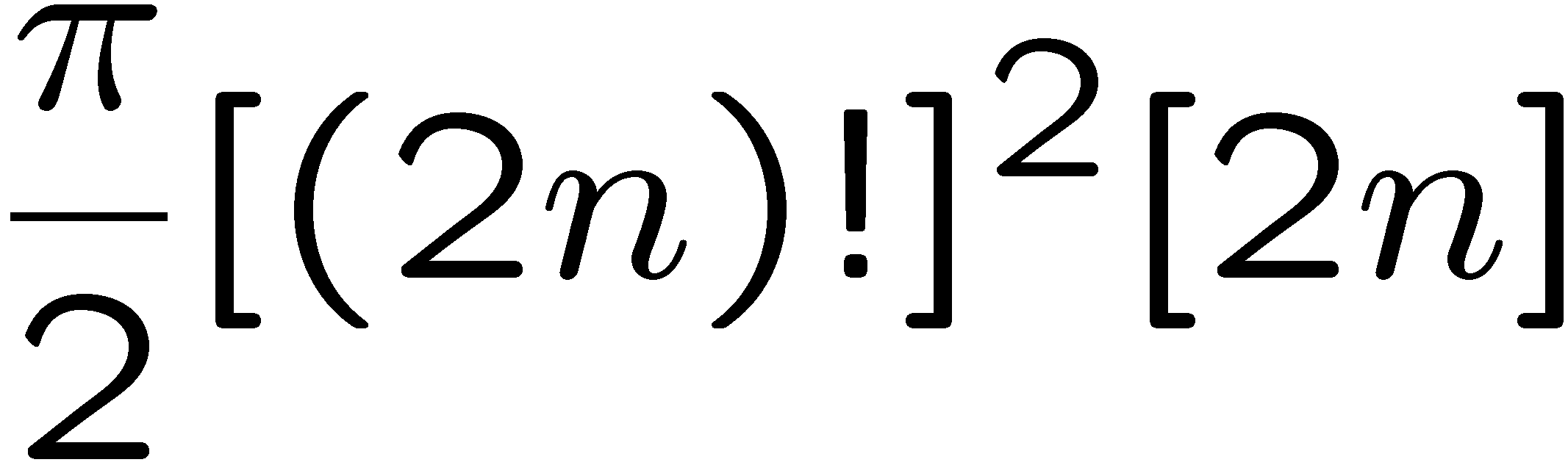 44
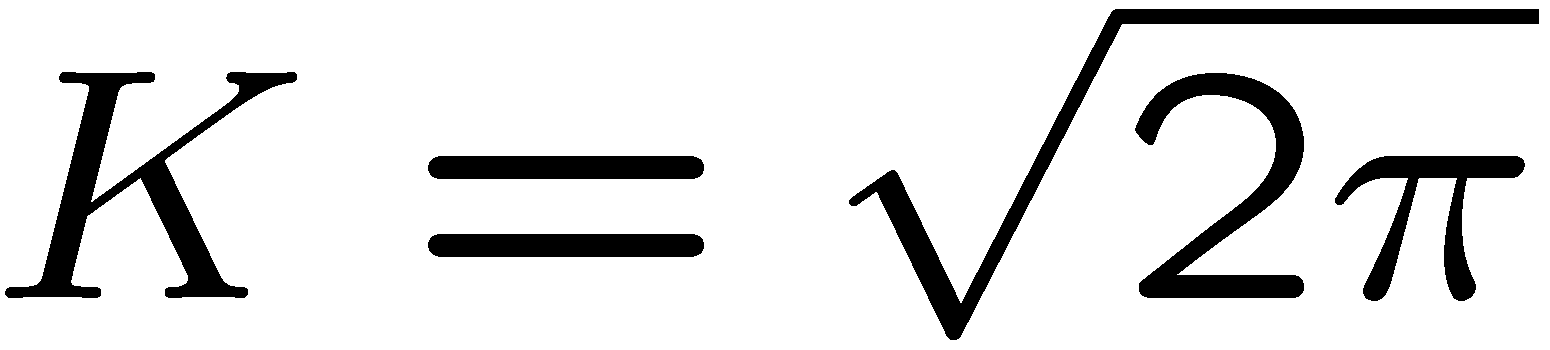 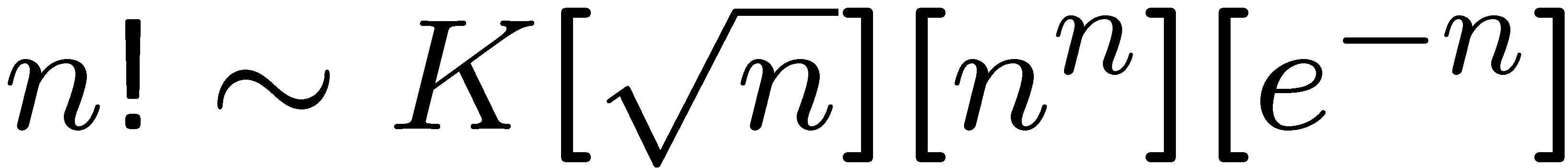 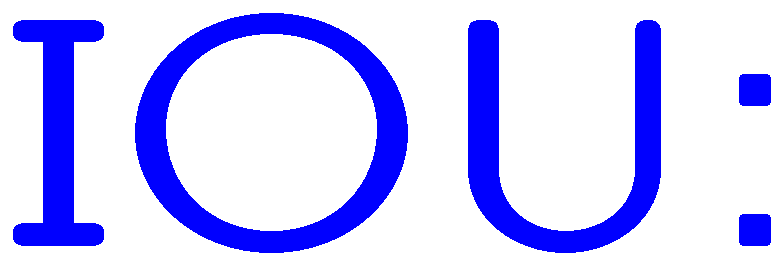 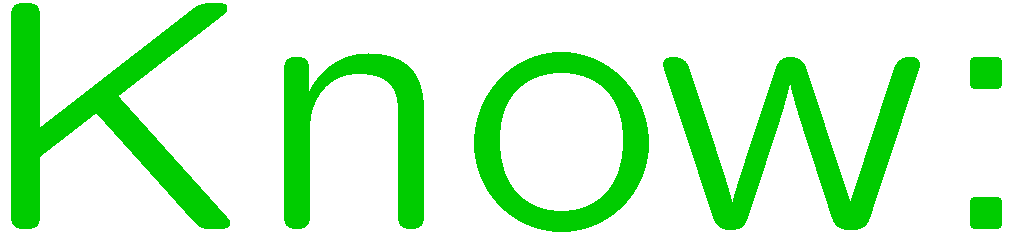 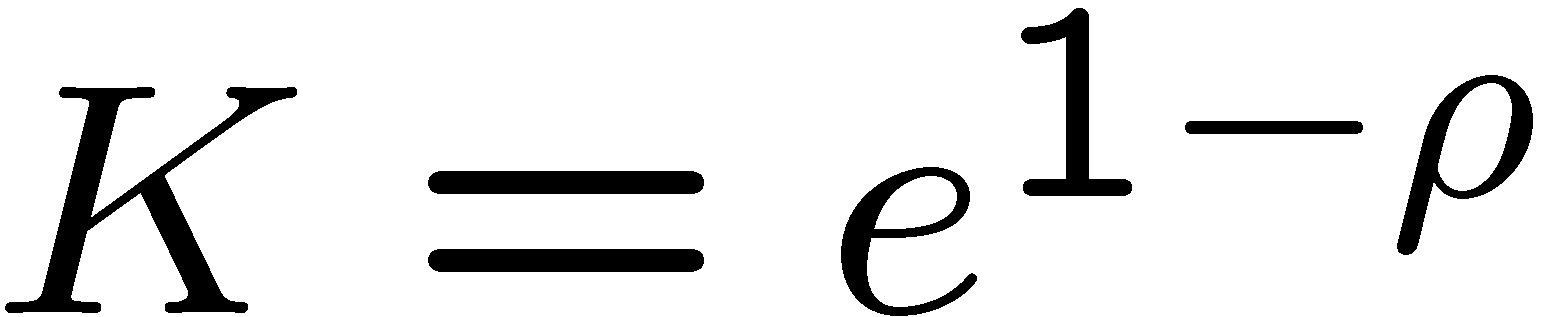 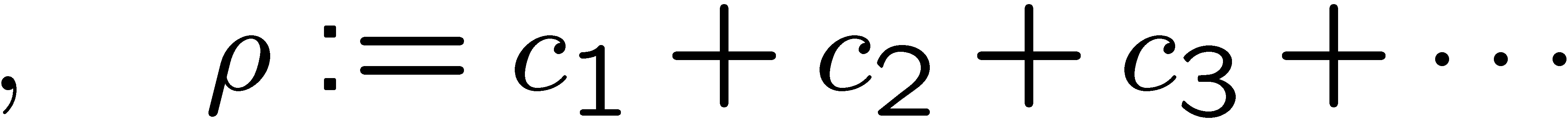 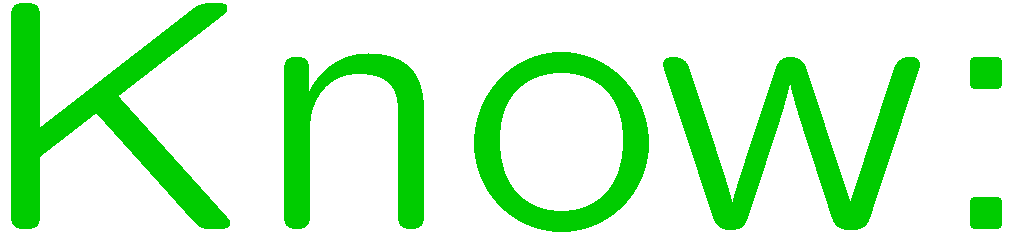 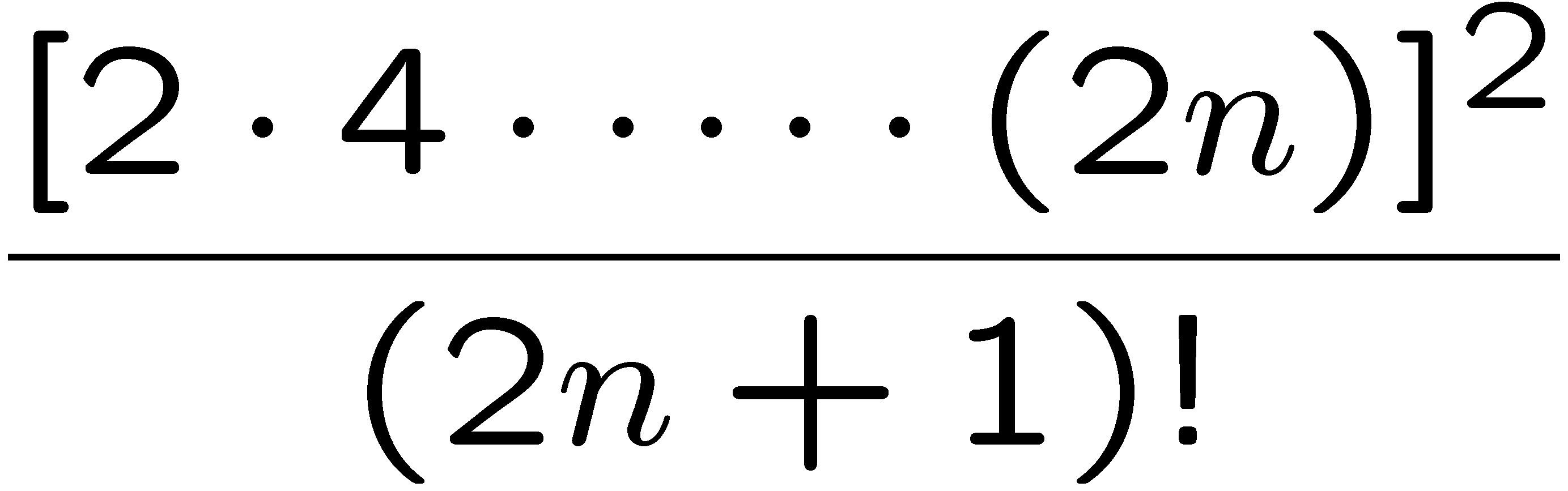 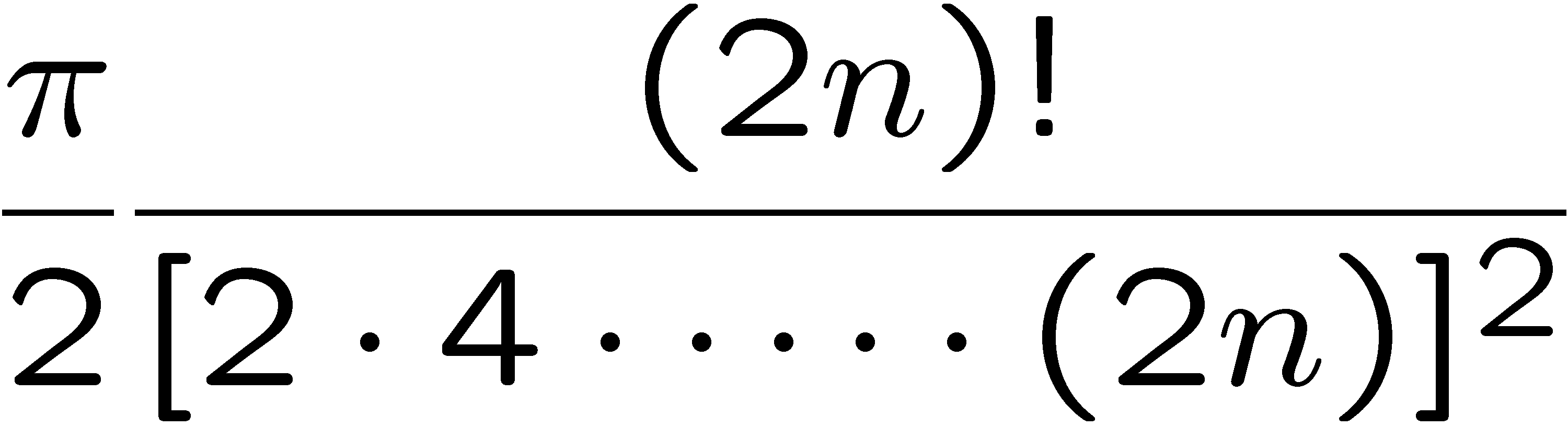 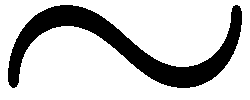 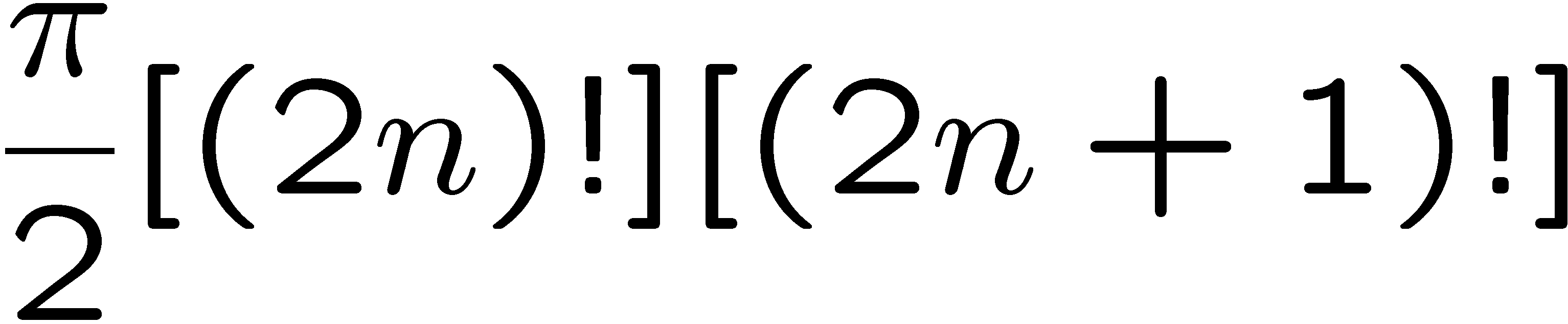 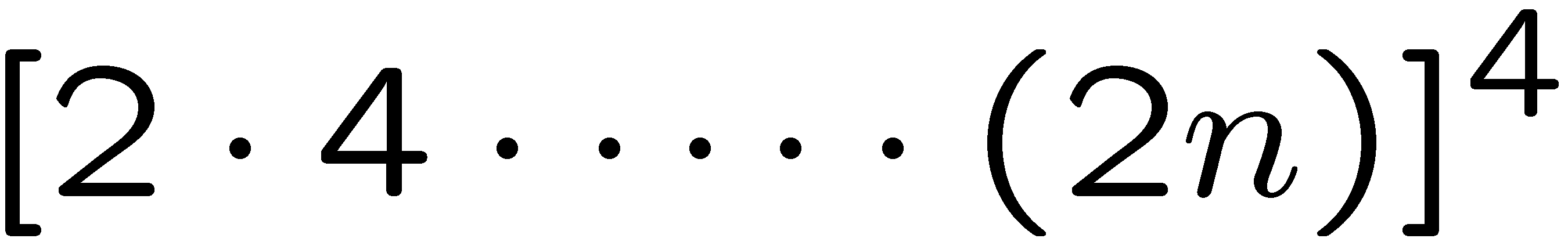 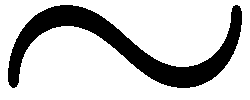 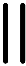 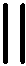 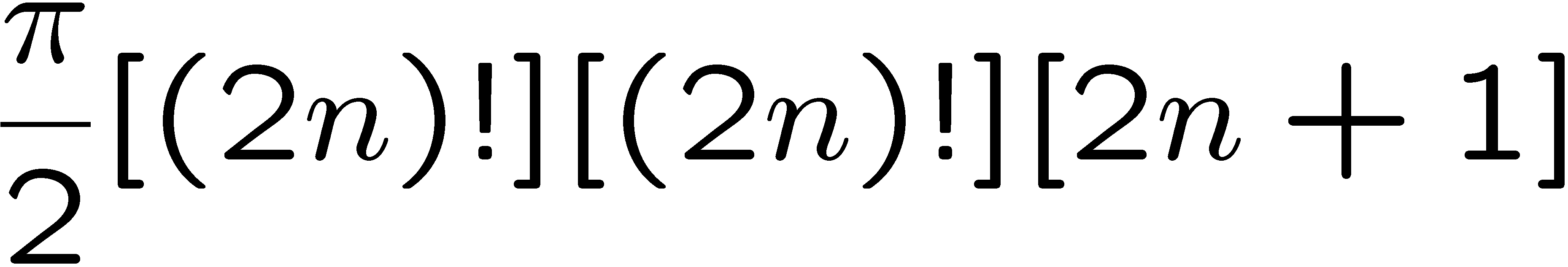 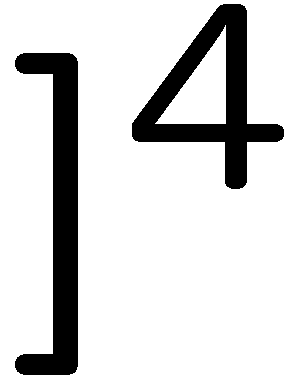 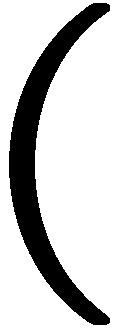 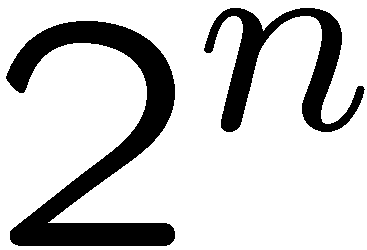 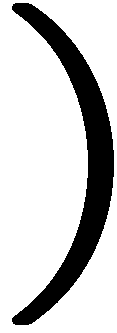 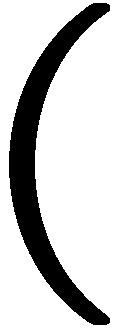 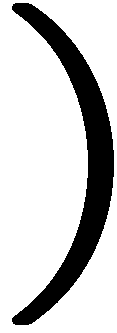 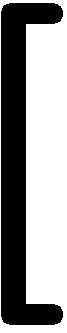 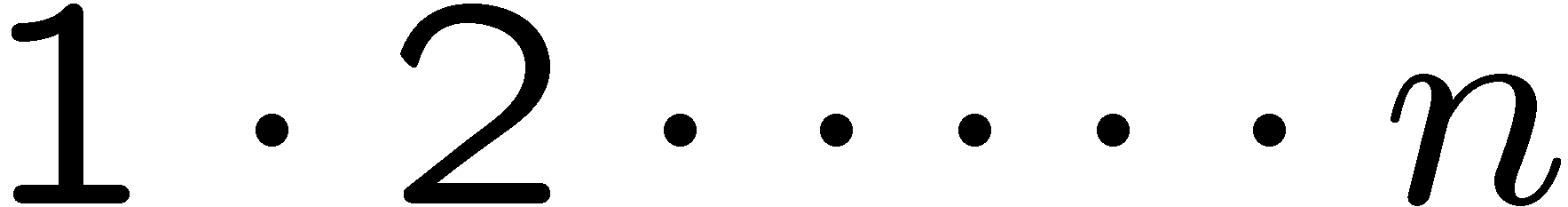 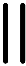 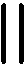 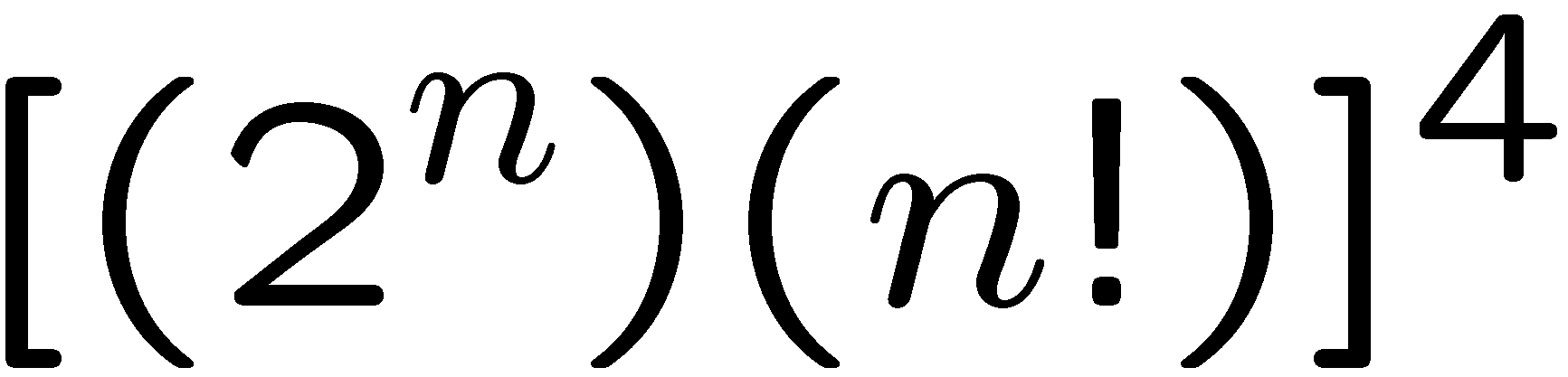 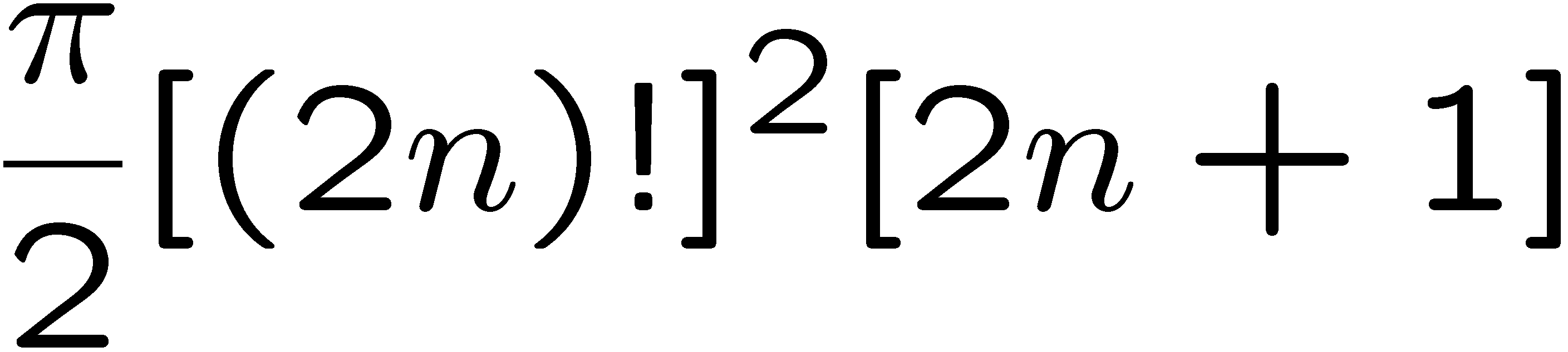 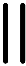 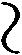 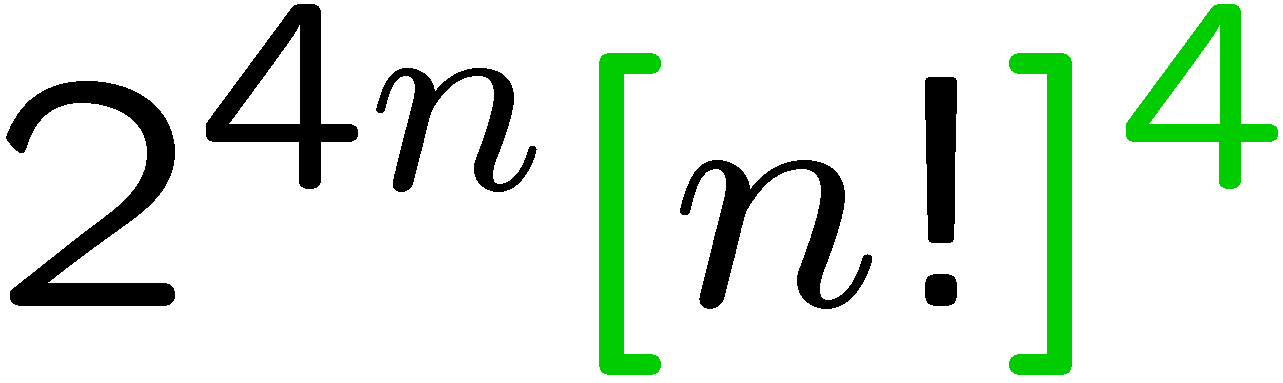 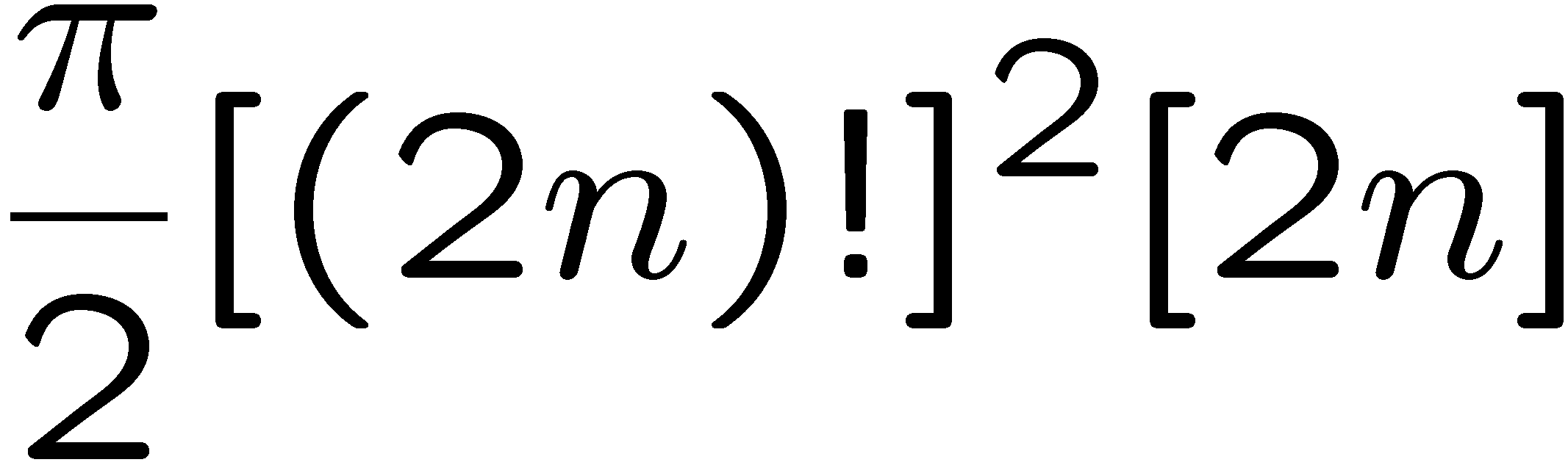 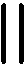 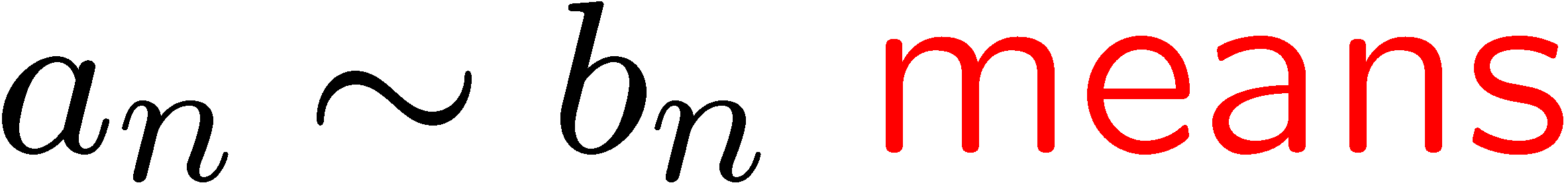 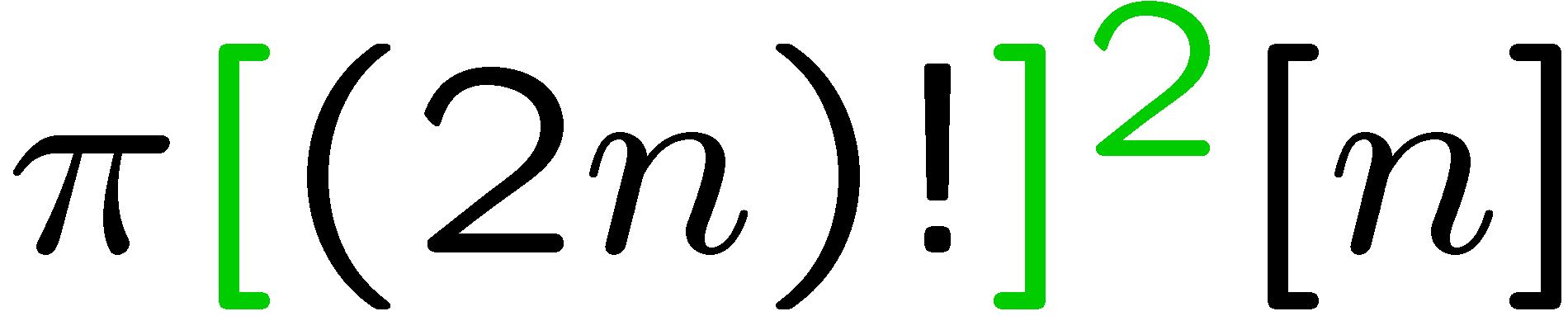 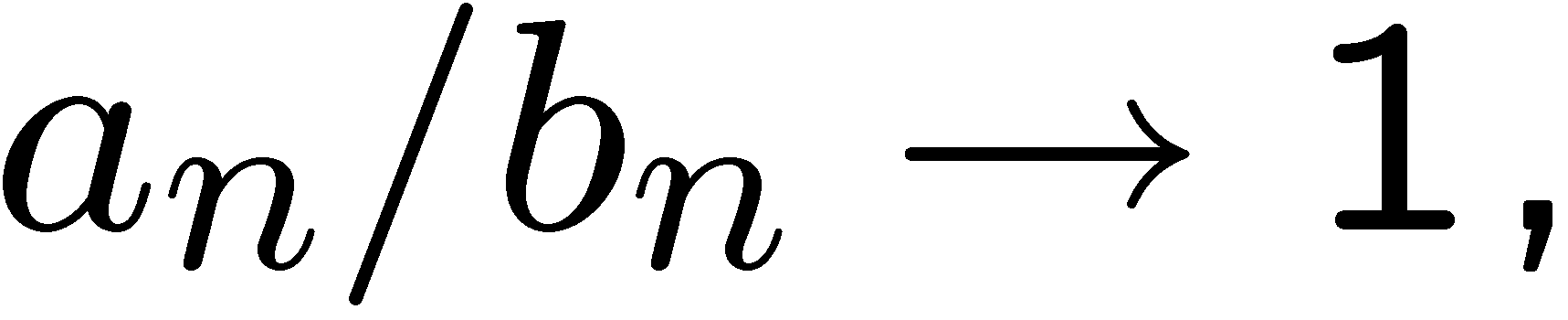 45
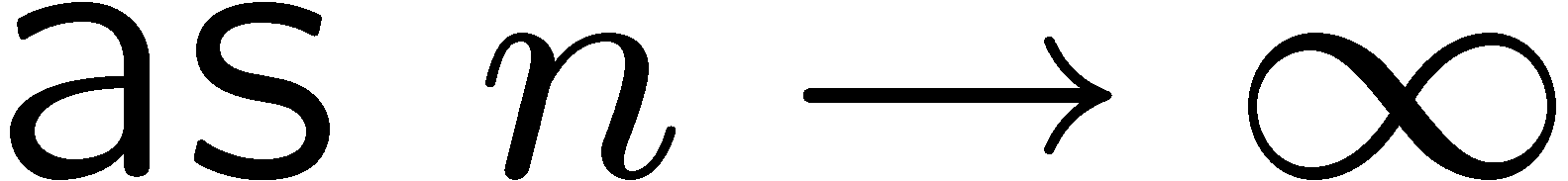 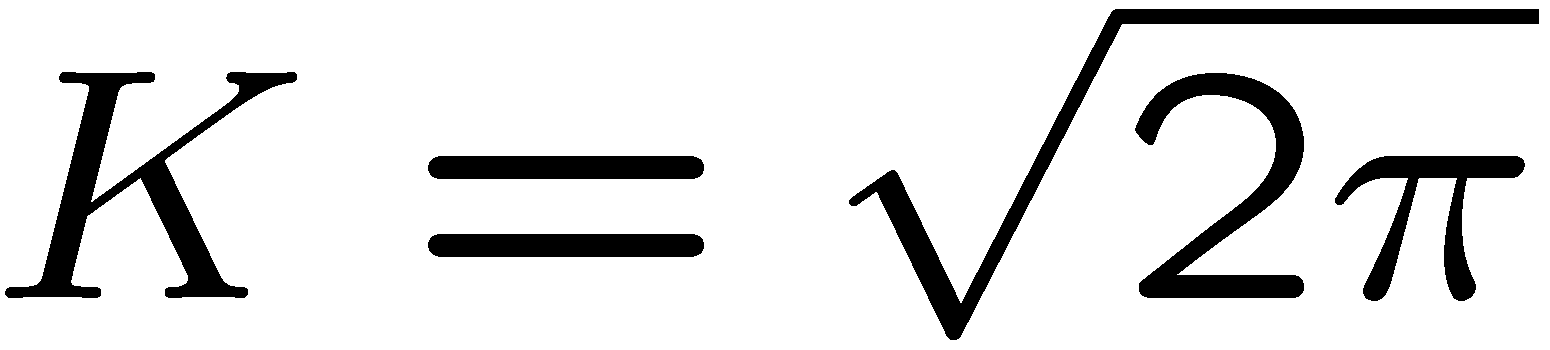 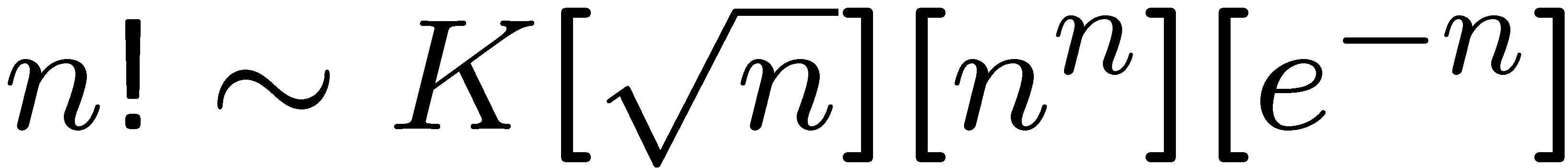 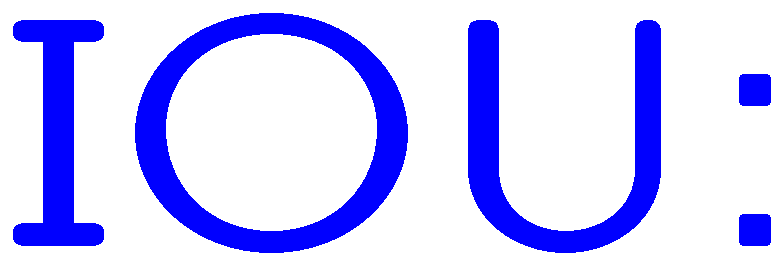 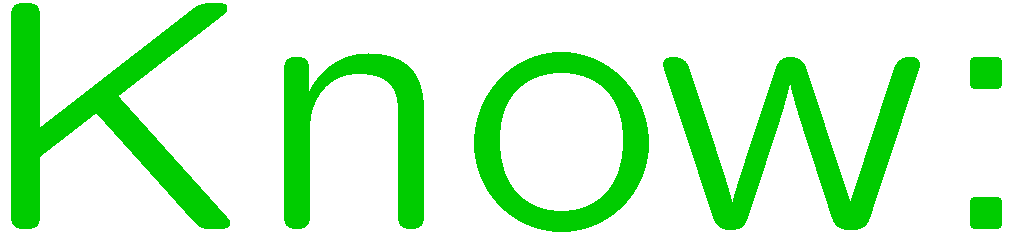 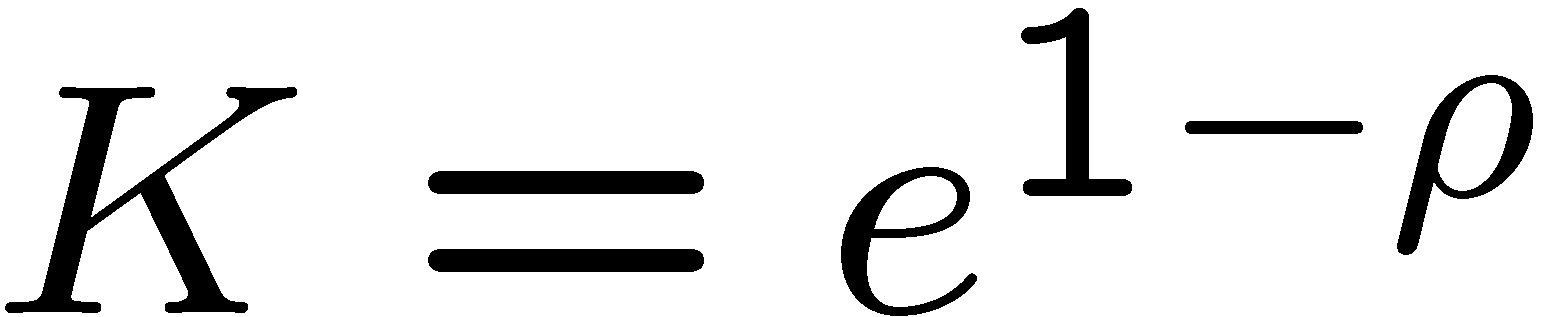 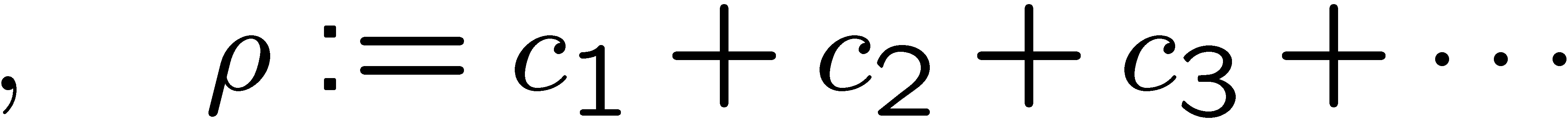 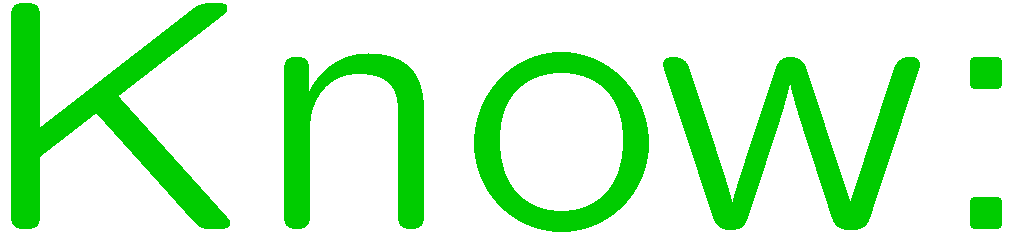 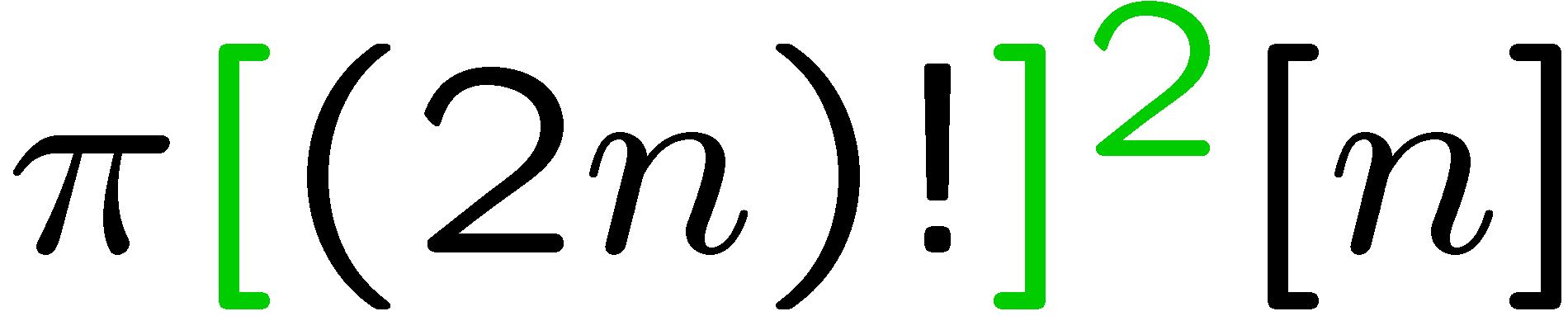 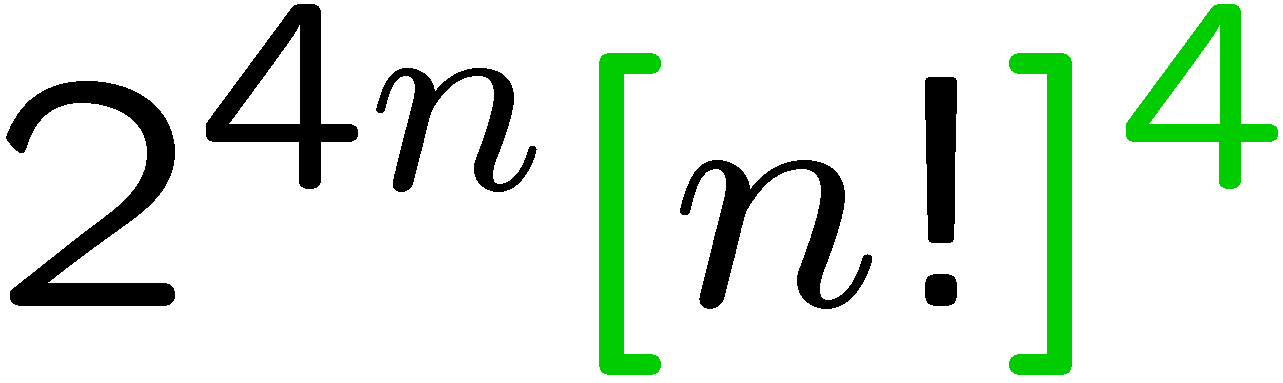 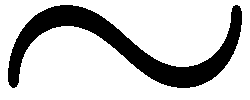 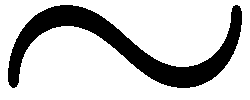 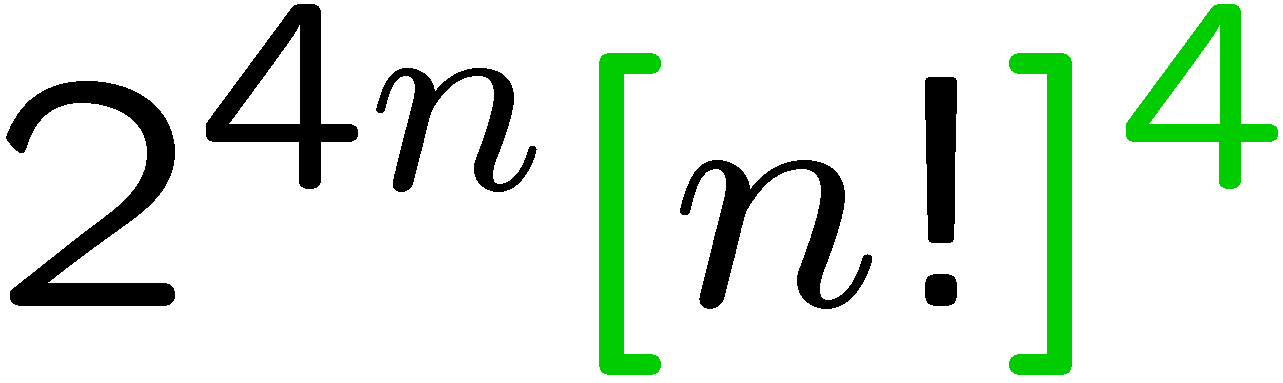 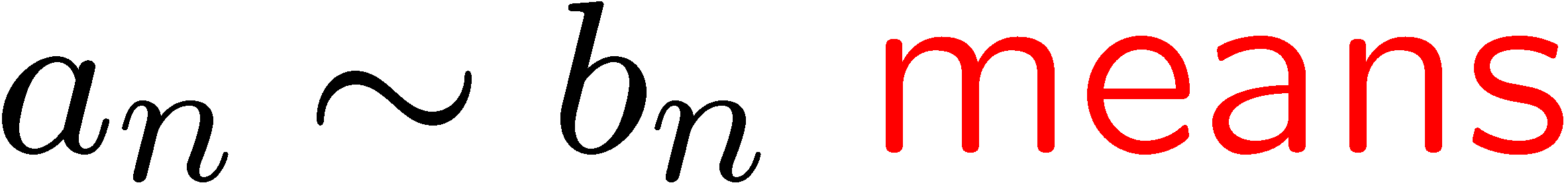 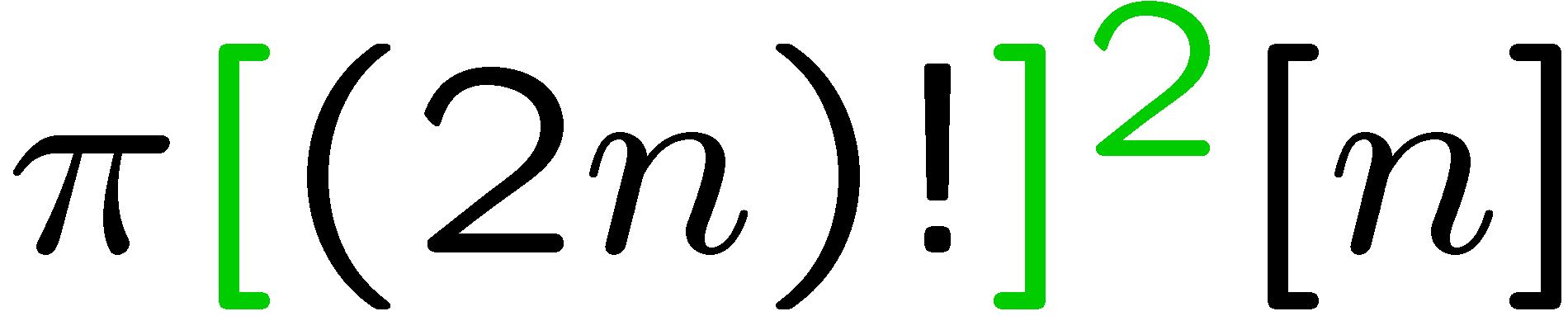 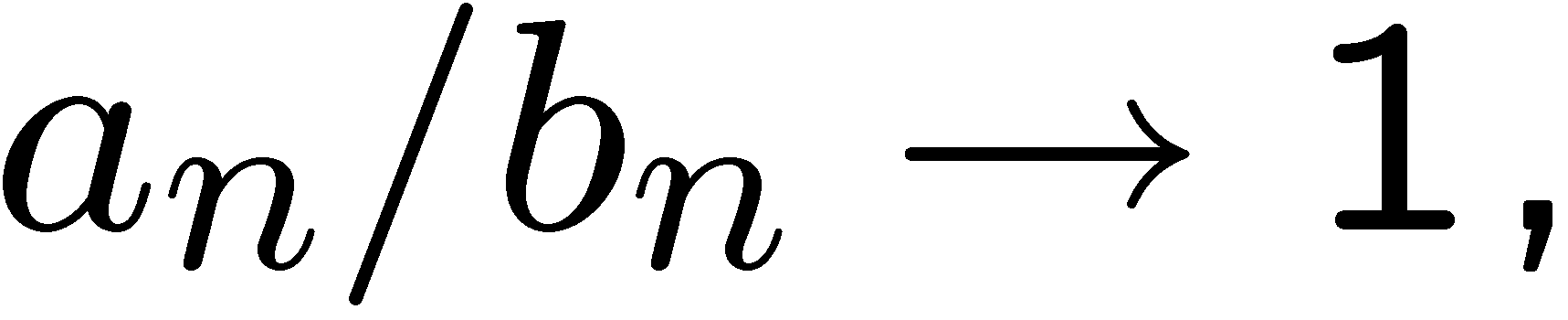 46
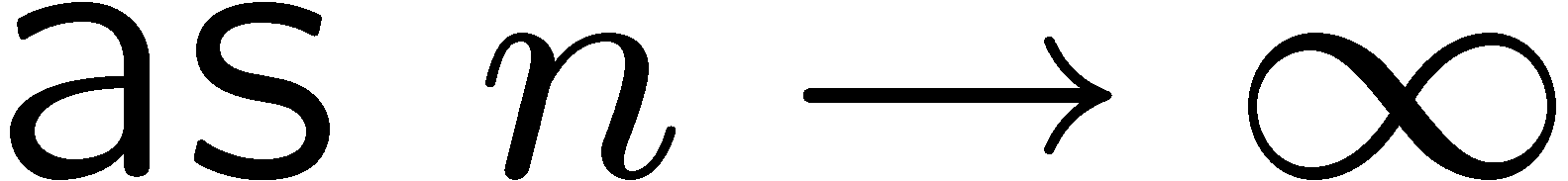 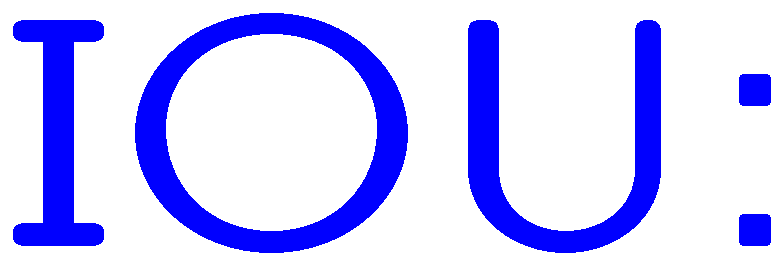 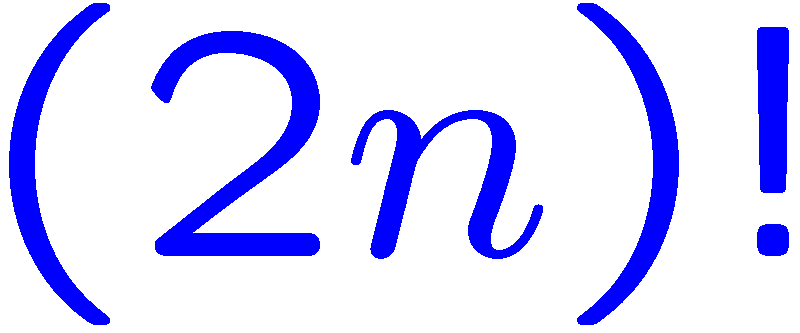 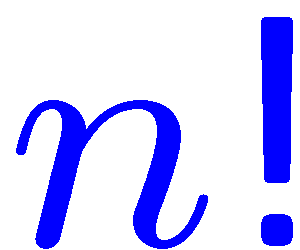 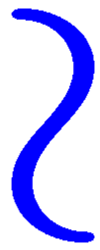 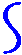 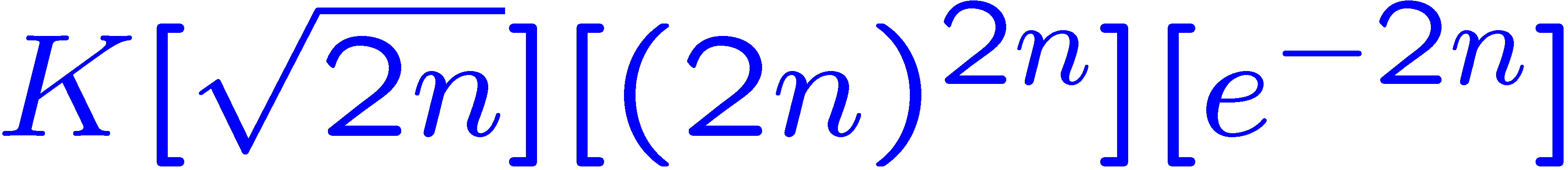 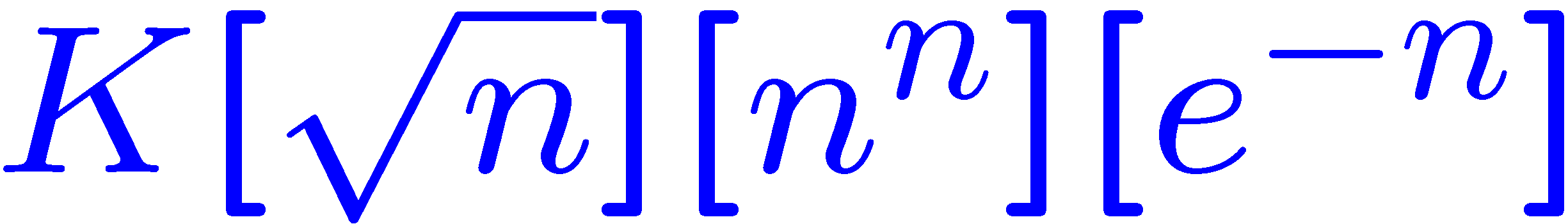 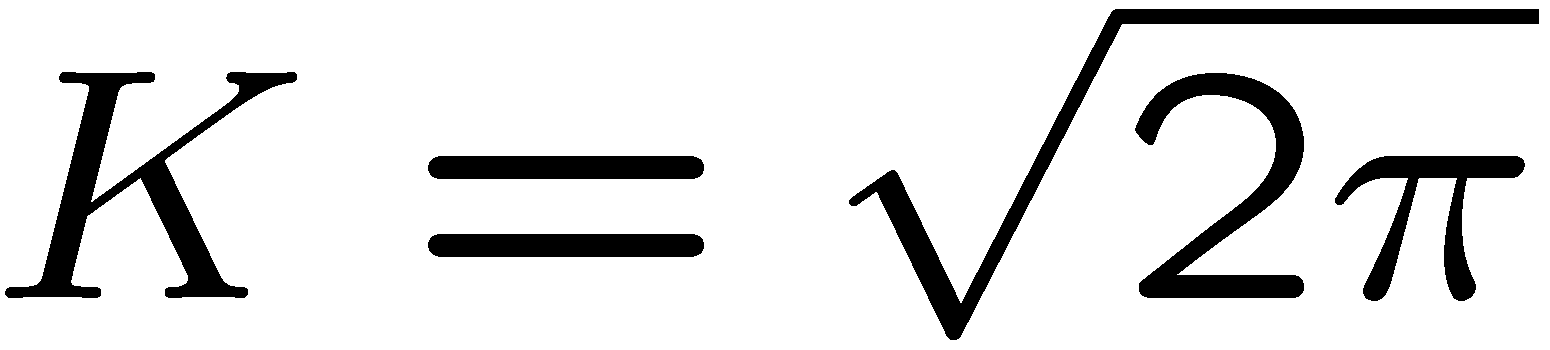 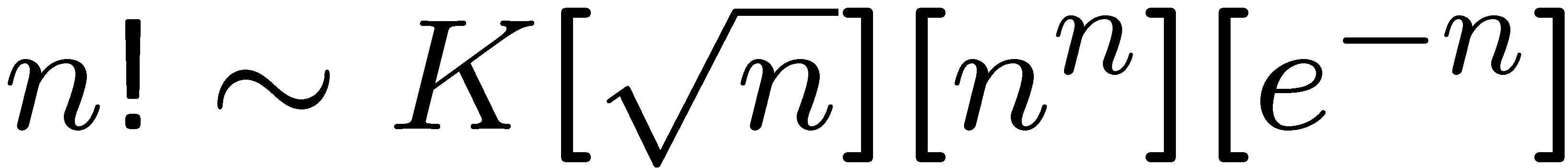 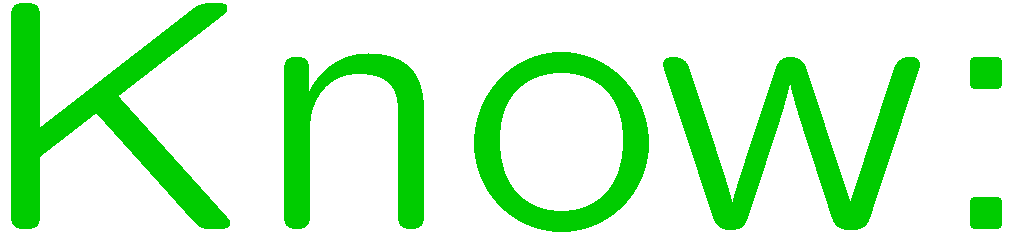 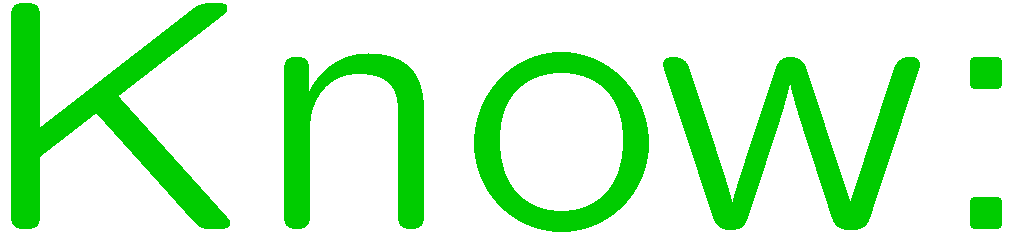 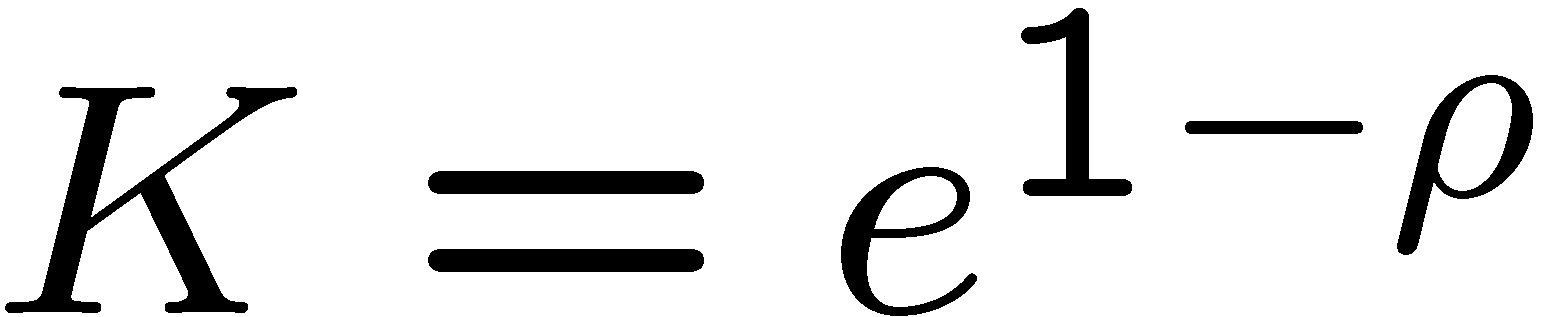 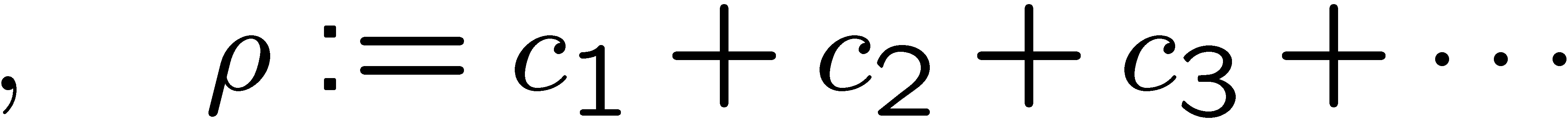 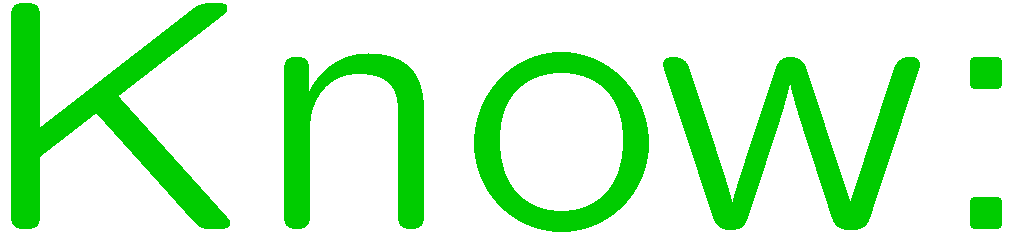 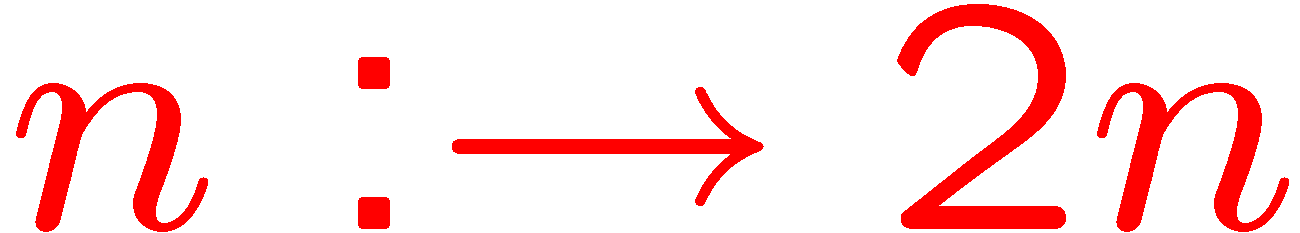 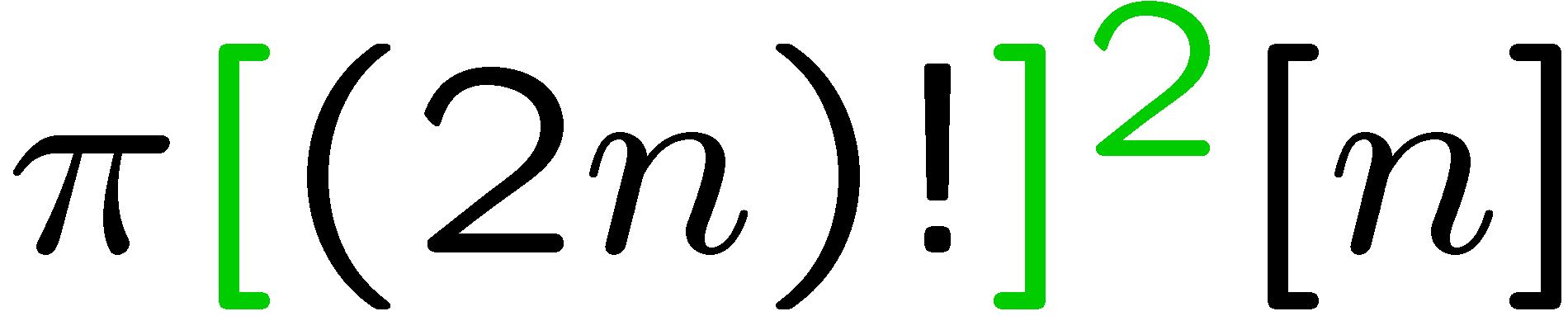 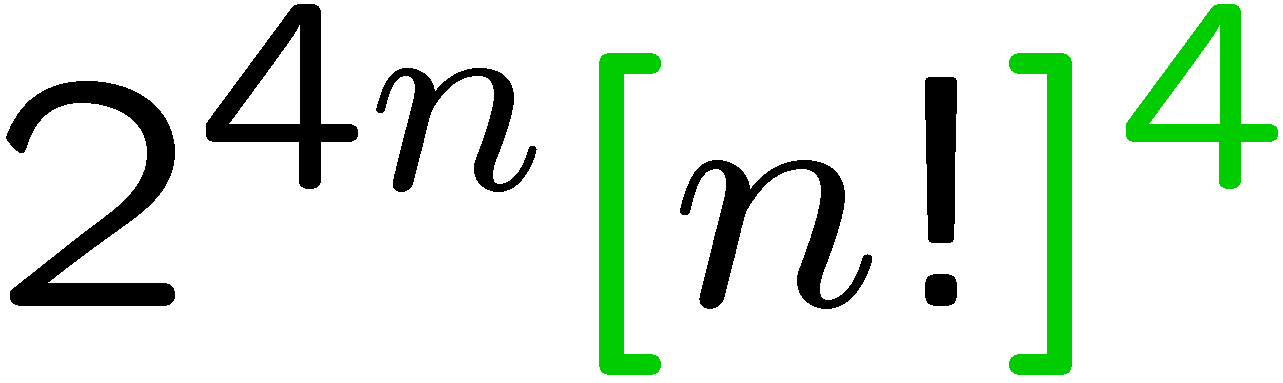 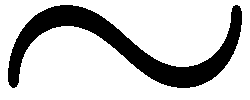 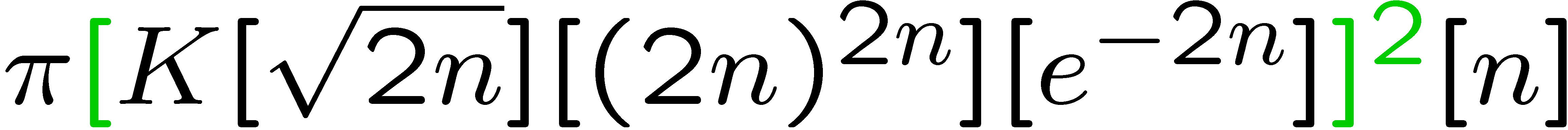 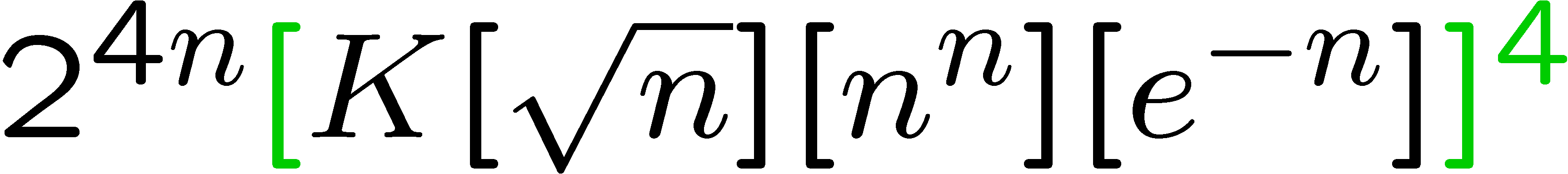 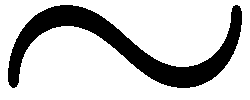 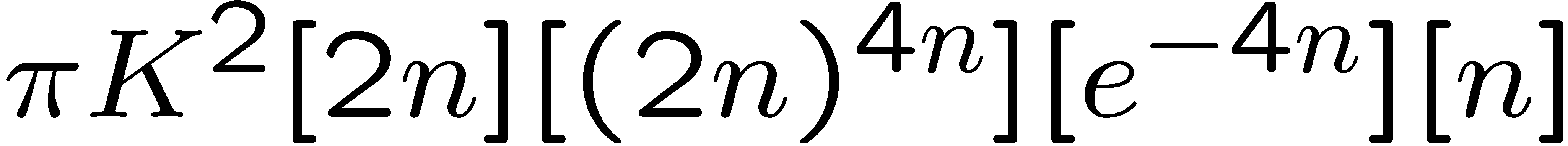 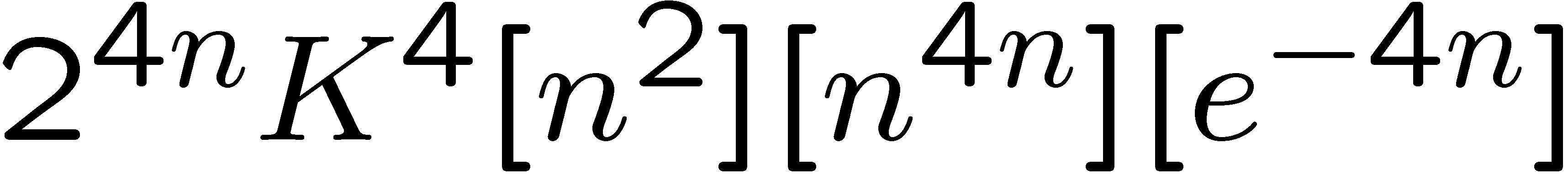 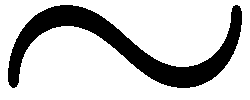 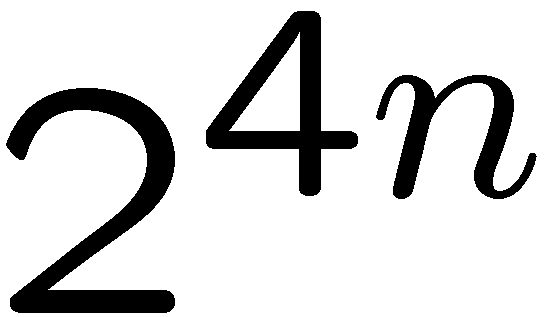 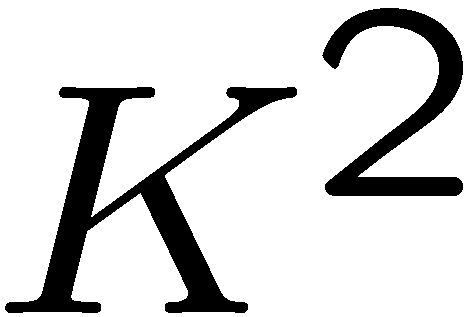 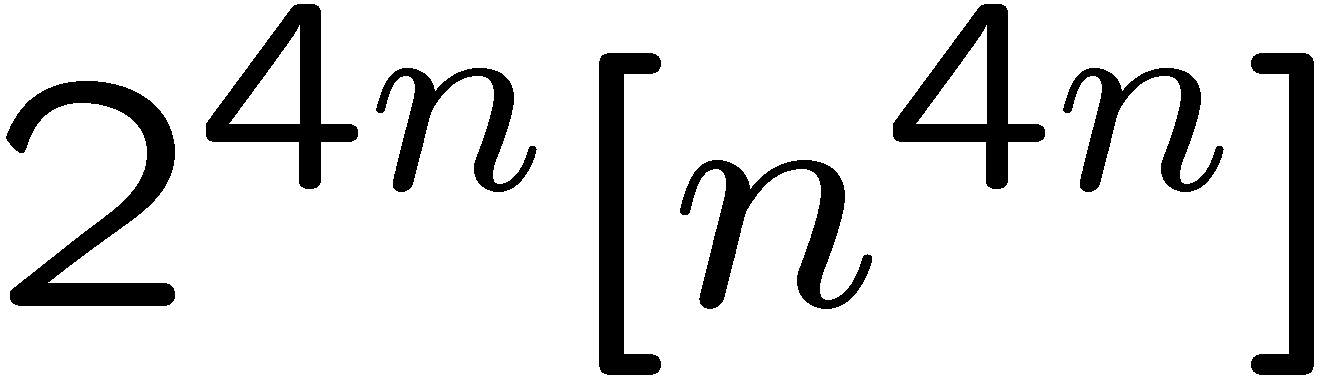 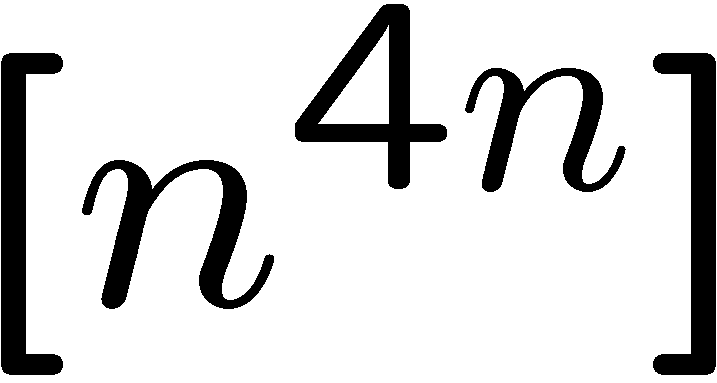 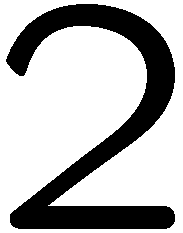 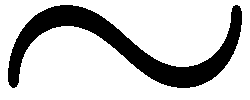 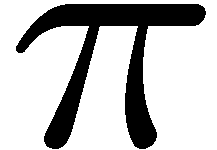 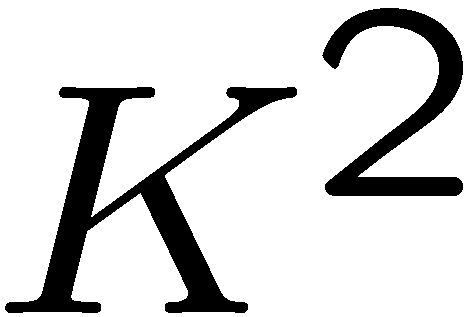 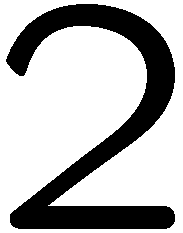 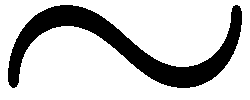 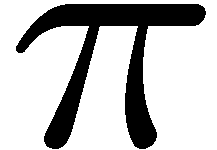 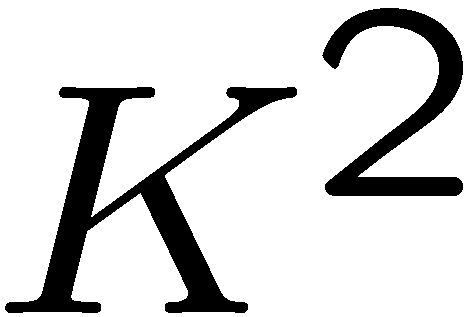 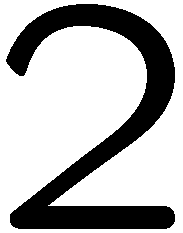 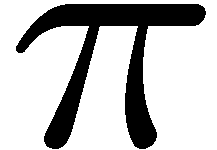 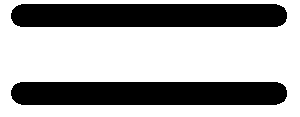 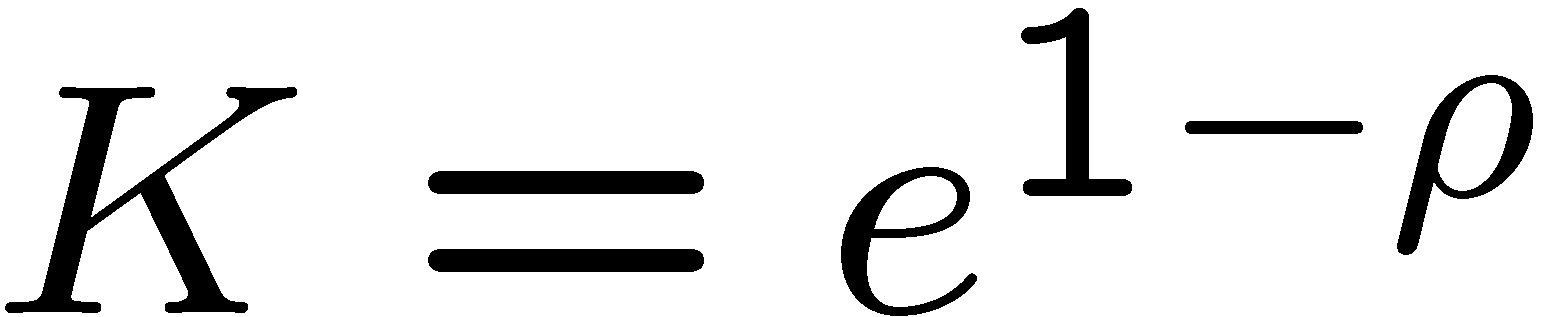 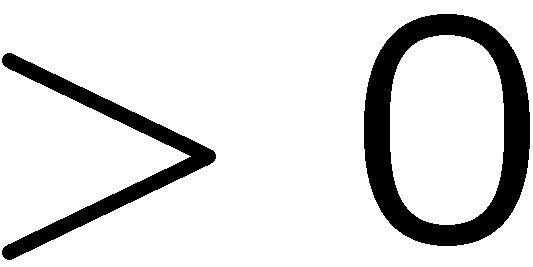 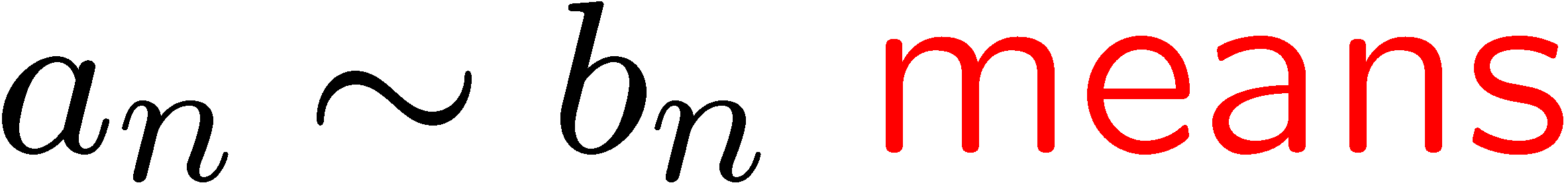 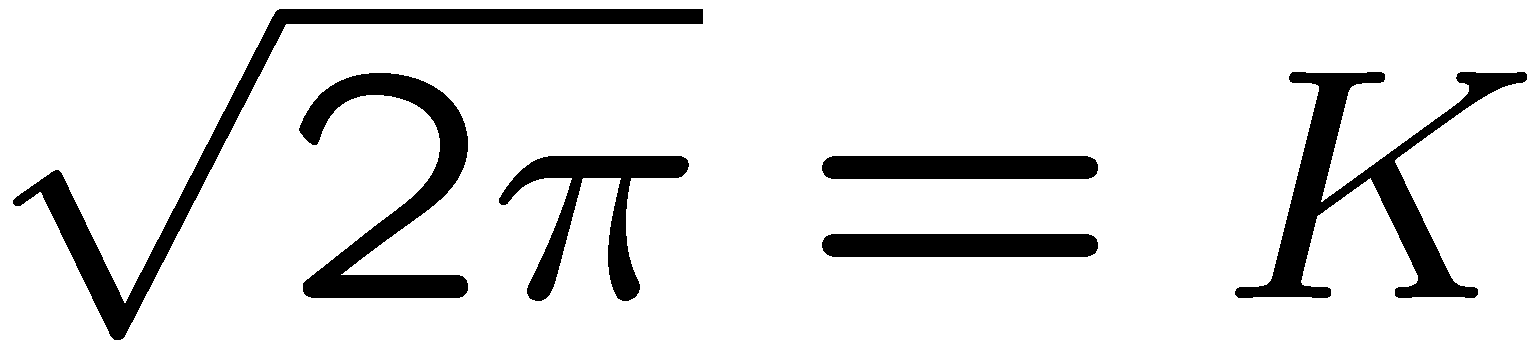 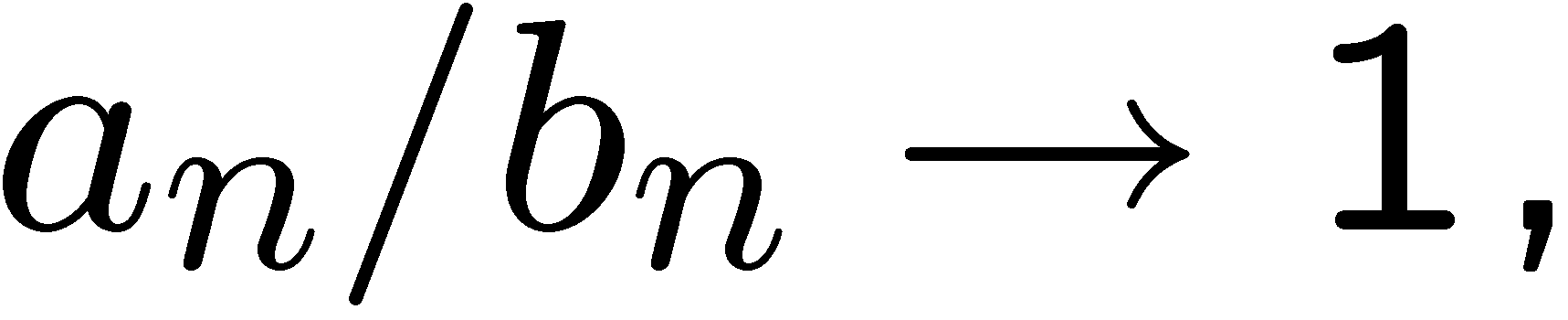 47
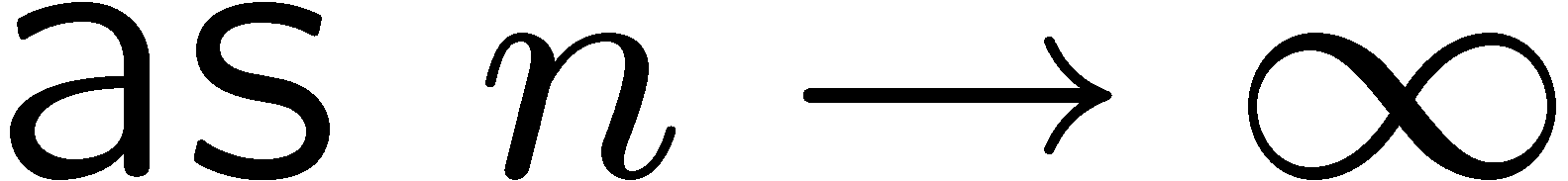 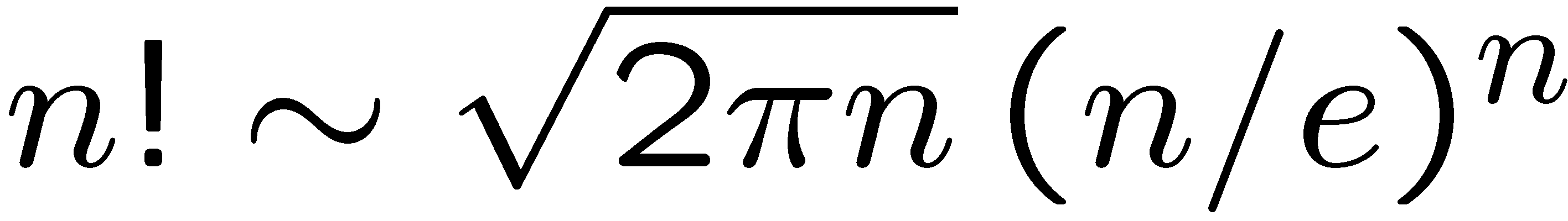 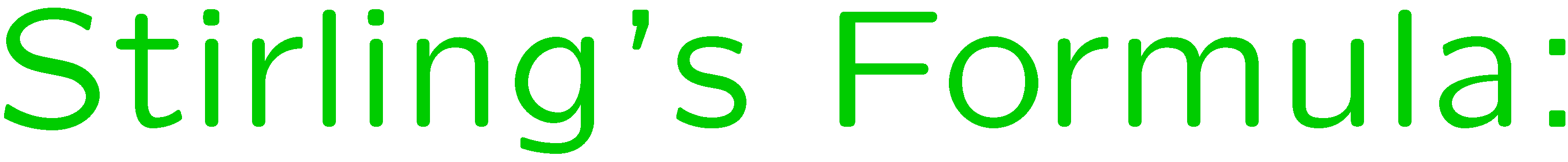 STOP
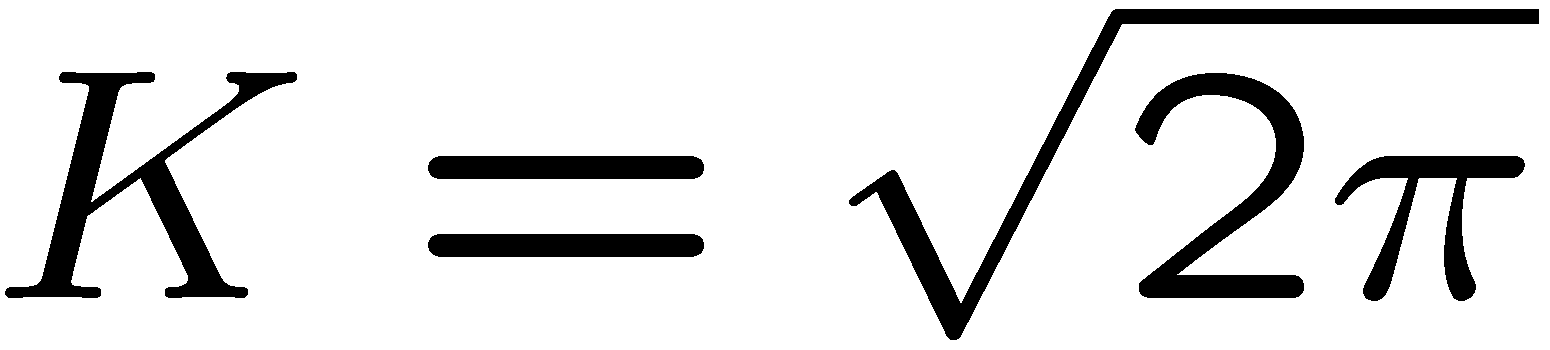 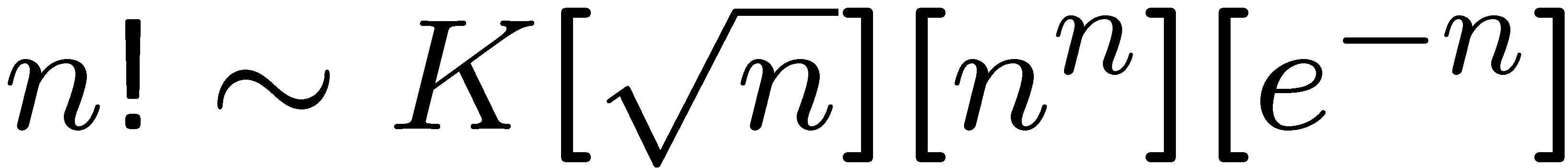 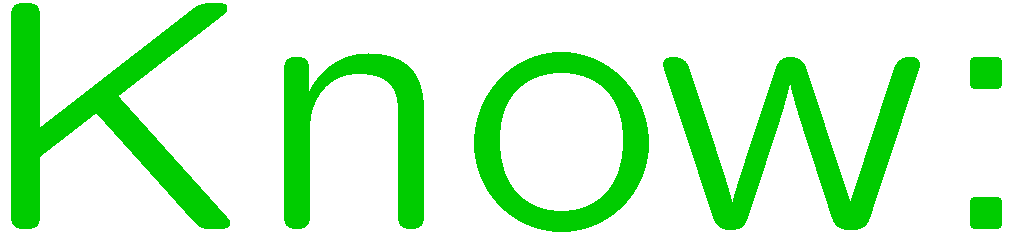 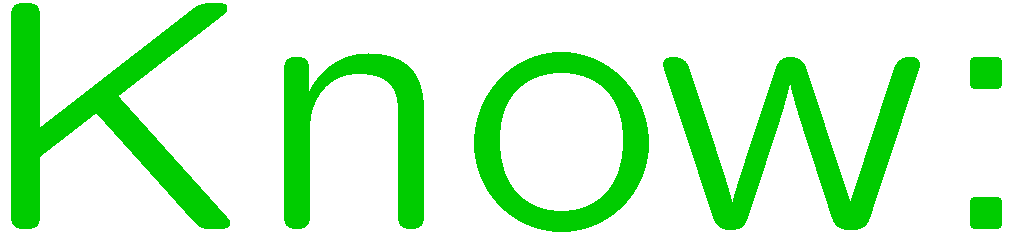 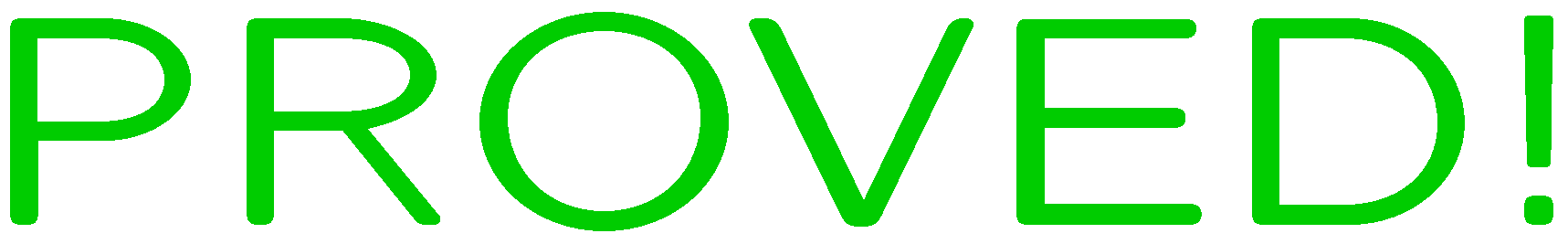 48